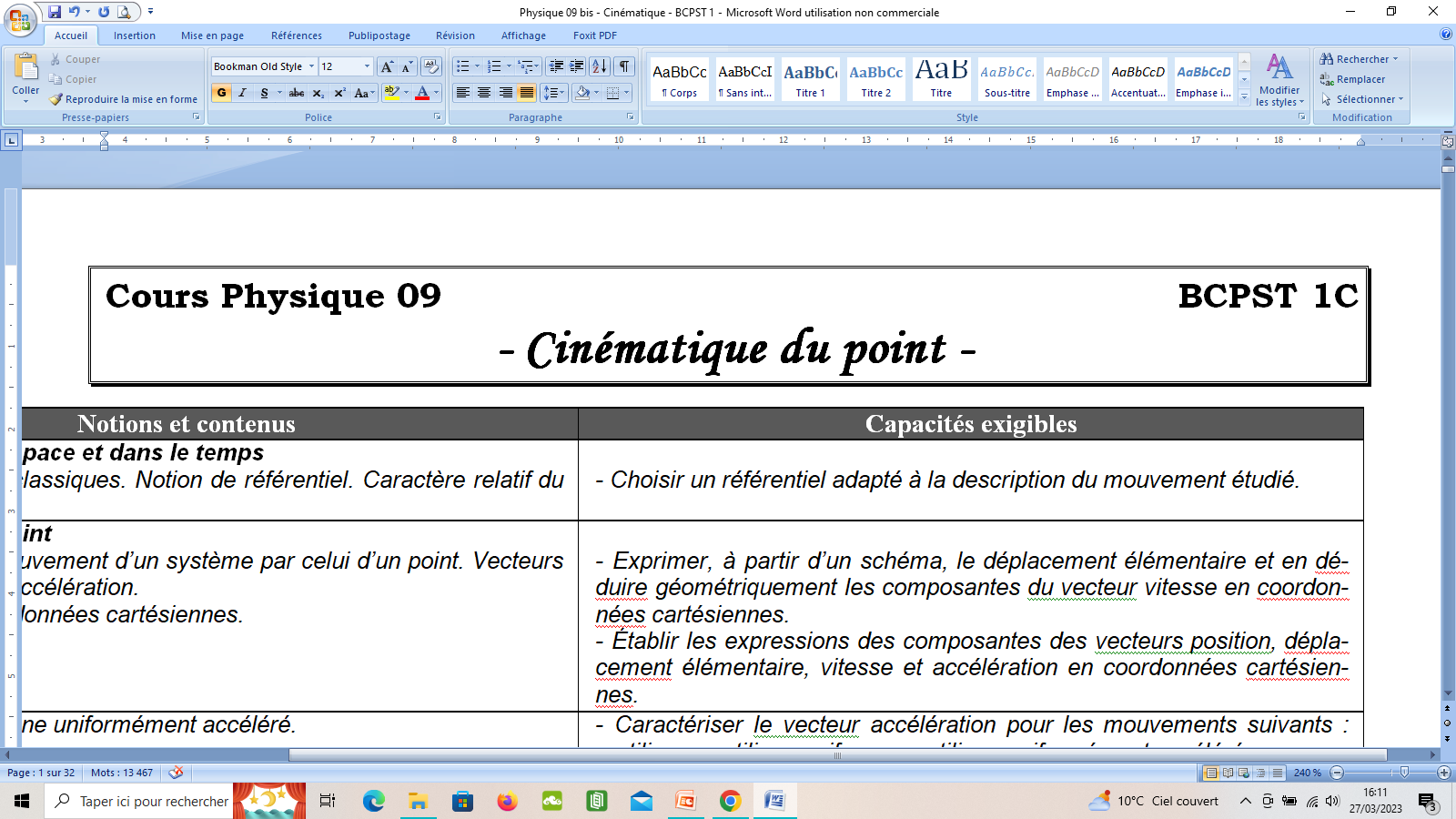 Point matériel
Mécanique
Cinématique
I- Repérage de la position d’un point matériel dans l’es-pace et dans le temps
1) Notion de référentiel
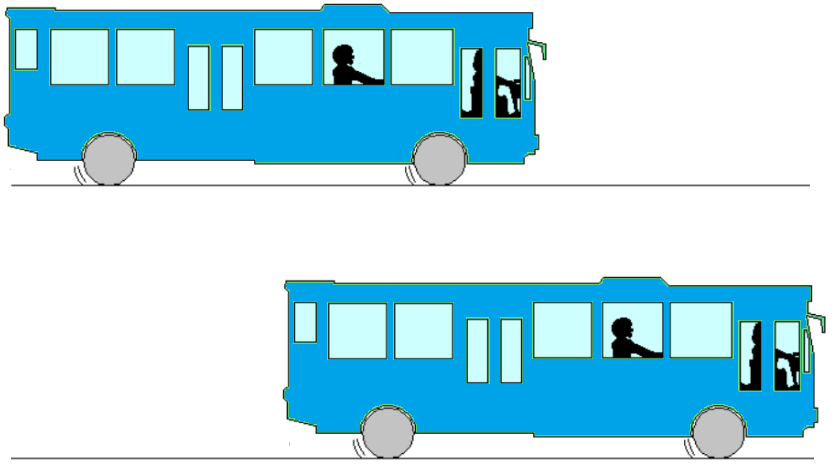  Définition :
Un référentiel est un objet défini arbitraire-ment comme fixe, par rapport auquel sont repérées les positions du système dont on étudie le mouvement.
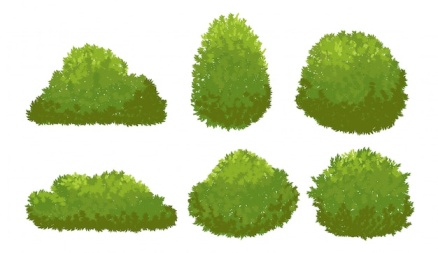 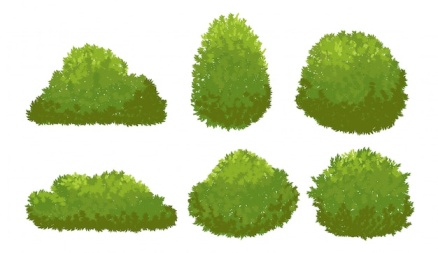  Conclusion :
Le mouvement d’un point matériel dépend du référentiel dans lequel on se place pour l’étudier : on dit que le mouvement est RELATIF.
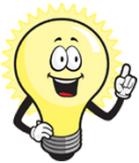 En mécanique classique, le mouvement est RELATIF, mais le temps est ABSOLU, c'est-à-dire qu’il a la même valeur quel que soit le référentiel d’étude. Ce n’est plus le cas en mécanique relativiste
 Conclusion :
Le mouvement d’un point matériel dépend du référentiel dans lequel on se place pour l’étudier : on dit que le mouvement est RELATIF.
On munit le REFERENTIEL d’étude de 2 REPERES :
 un repère d’ESPACE
 un repère de TEMPS
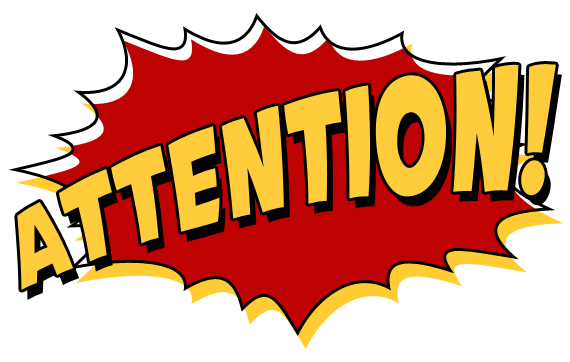 REFERENTIEL ≠ REPERE
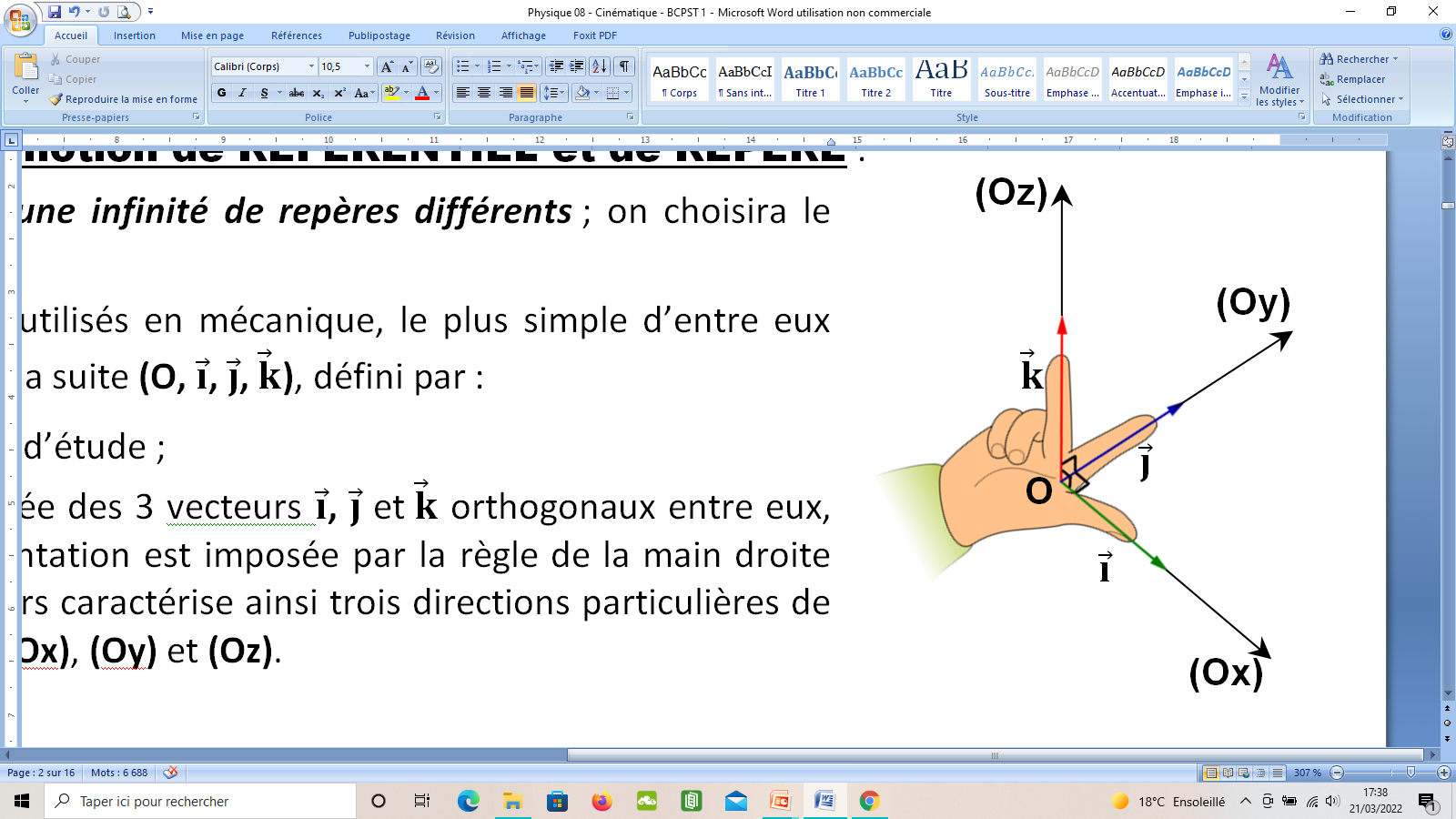 - Pour un référentiel donné, il existe une infinité de repères différents
- Repère le plus simple = repère CARTESIEN
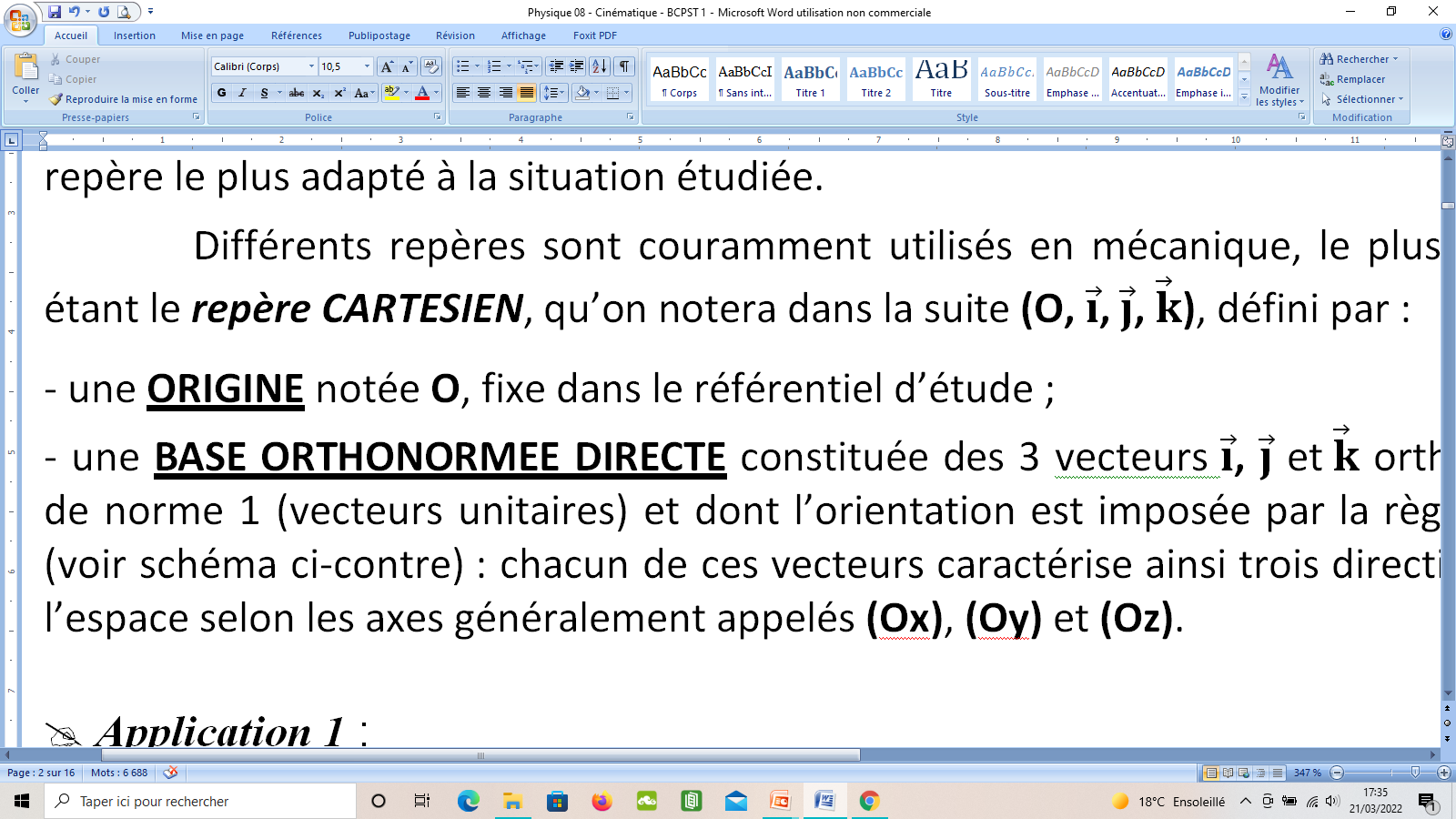 Origine
Base orthonormée directe de 
3 vecteurs pour 3 axes (Ox), (Oy) et (Oz)
 Application 1 :
a) Sur la 1ère photo du bus qui roule (page précédente), dessiner en rouge 2 repères différents associés au référentiel « terrestre » et en vert 2 repères différents associés au référentiel « bus ». Indiquer où se situent ces repères sur la 2ème photo.
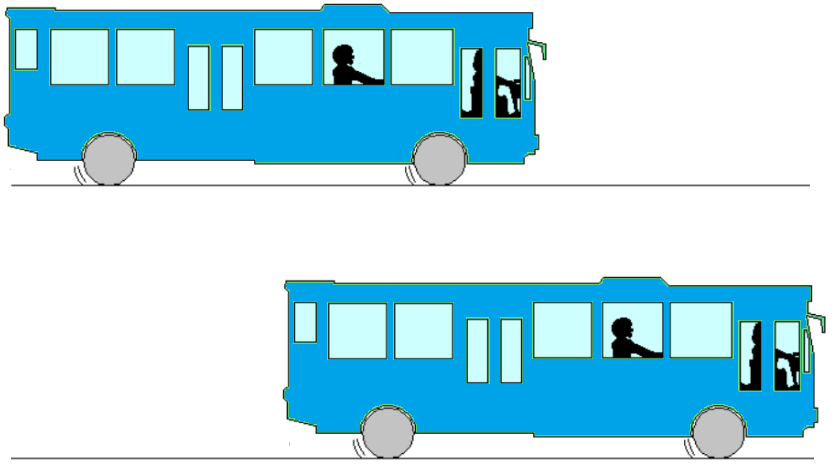 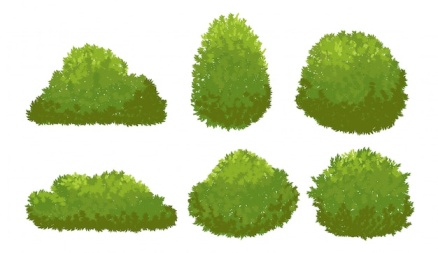 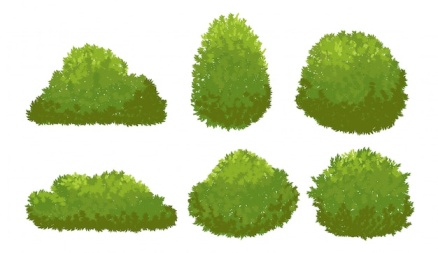 b) Proposer deux origines des temps différentes.
Instant où l’avant du bus atteint le buisson, instant où le passager du bus atteint le buisson …
b) Proposer deux origines des temps différentes.
Instant où l’avant du bus atteint le buisson, instant où le passager du bus atteint le buisson …
2) Les référentiels usuels
Terrestre
Géocentrique
Héliocentrique
 Application 2 : Sur la figure ci-dessous, surligner en rouge les repères associés au référentiel terrestre, en vert les repères associés au référentiel géocentrique et en bleu le repère associé au référentiel héliocentrique.
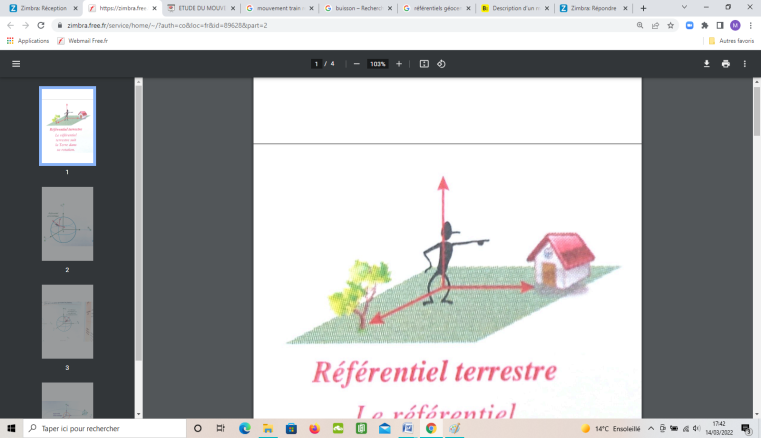 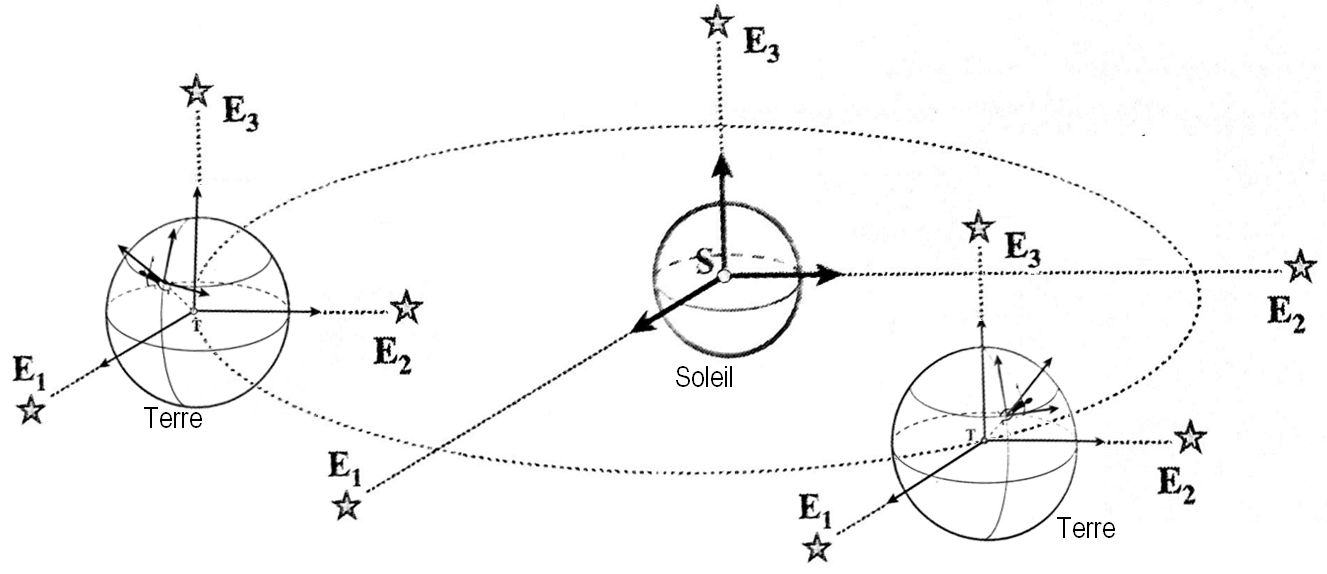 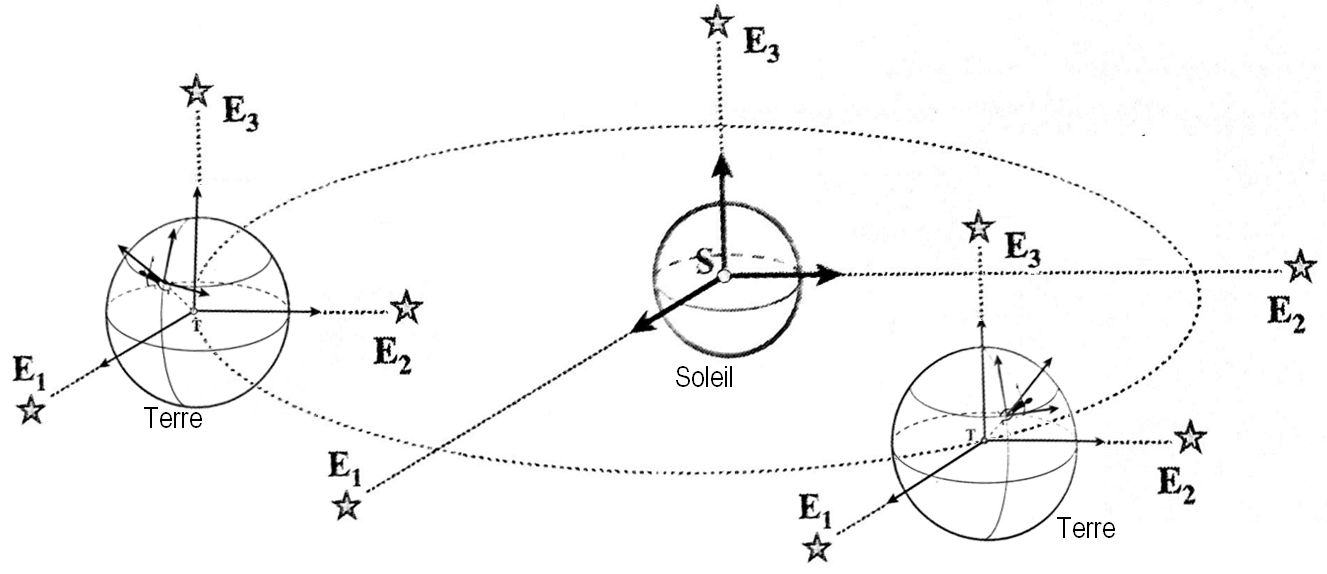 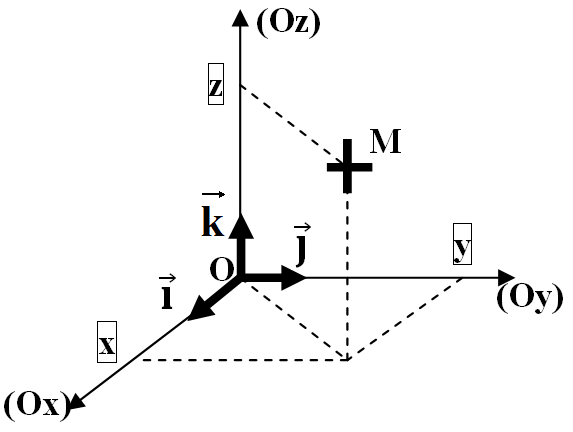 z
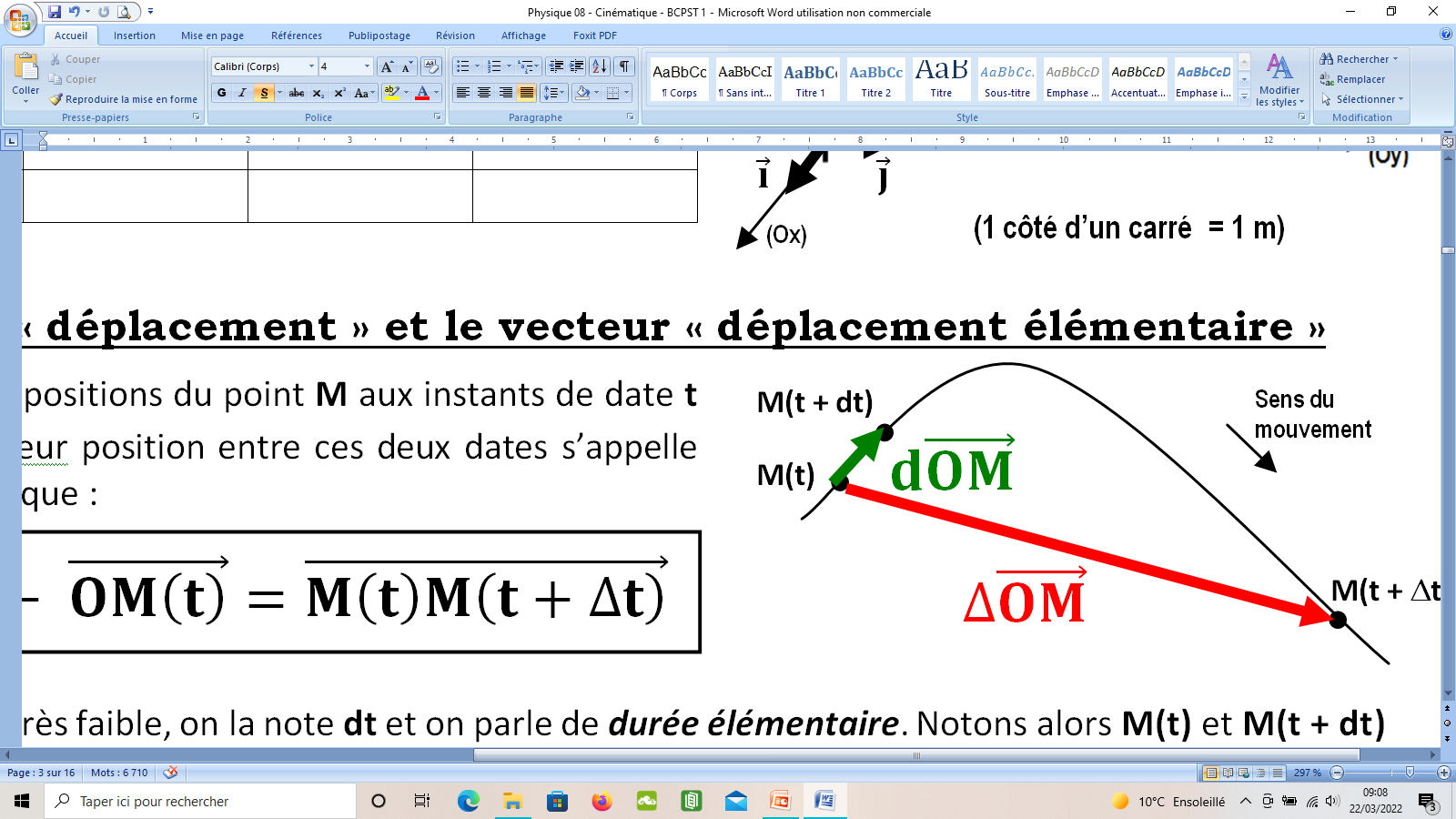 II- Les vecteurs utilisés en cinématique
1) Le vecteur position
y
Coordonnées cartésiennes du point M notées (x, y, z)
x
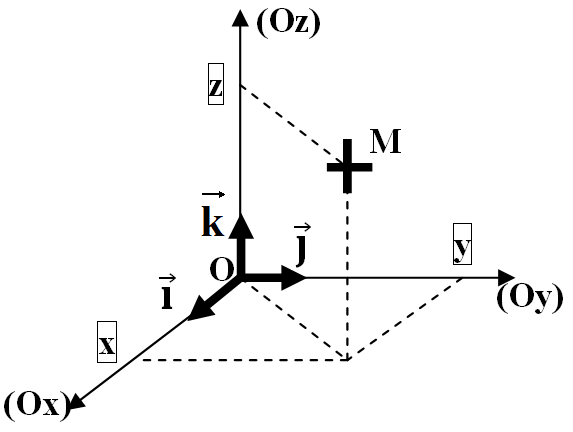 z
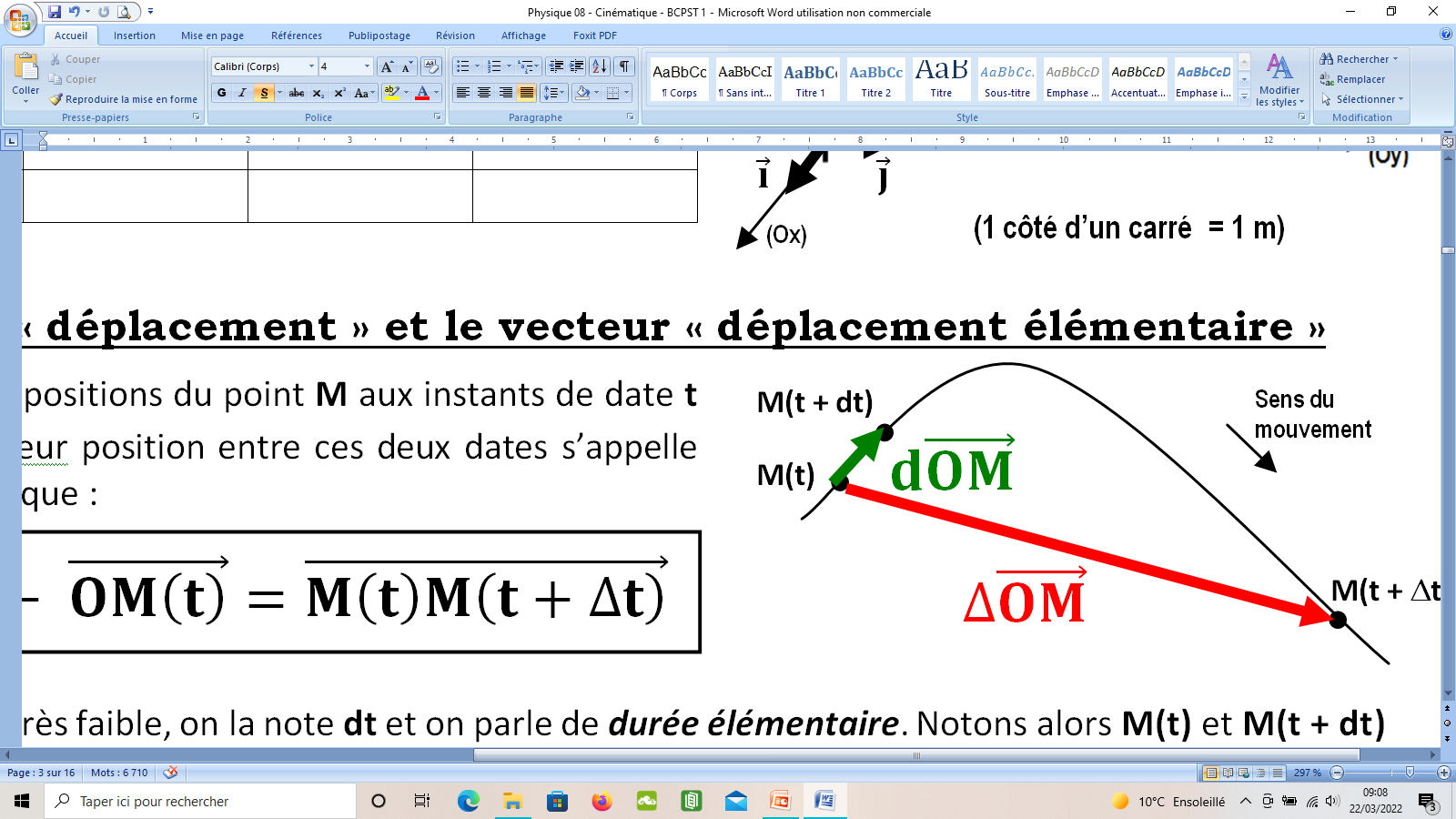 II- Les vecteurs utilisés en cinématique
1) Le vecteur position
y
Coordonnées cartésiennes du point M notées (x, y, z)
x
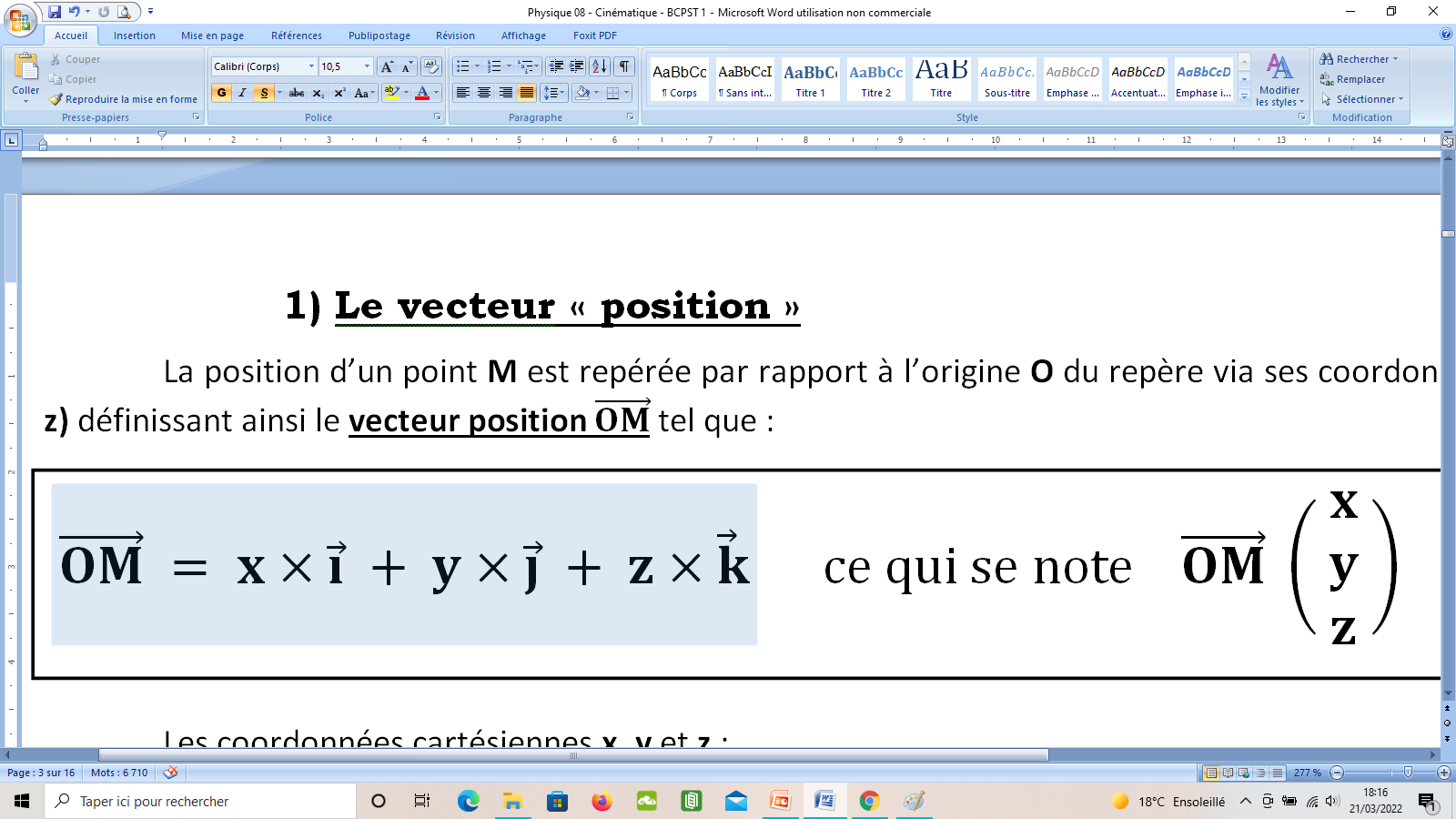 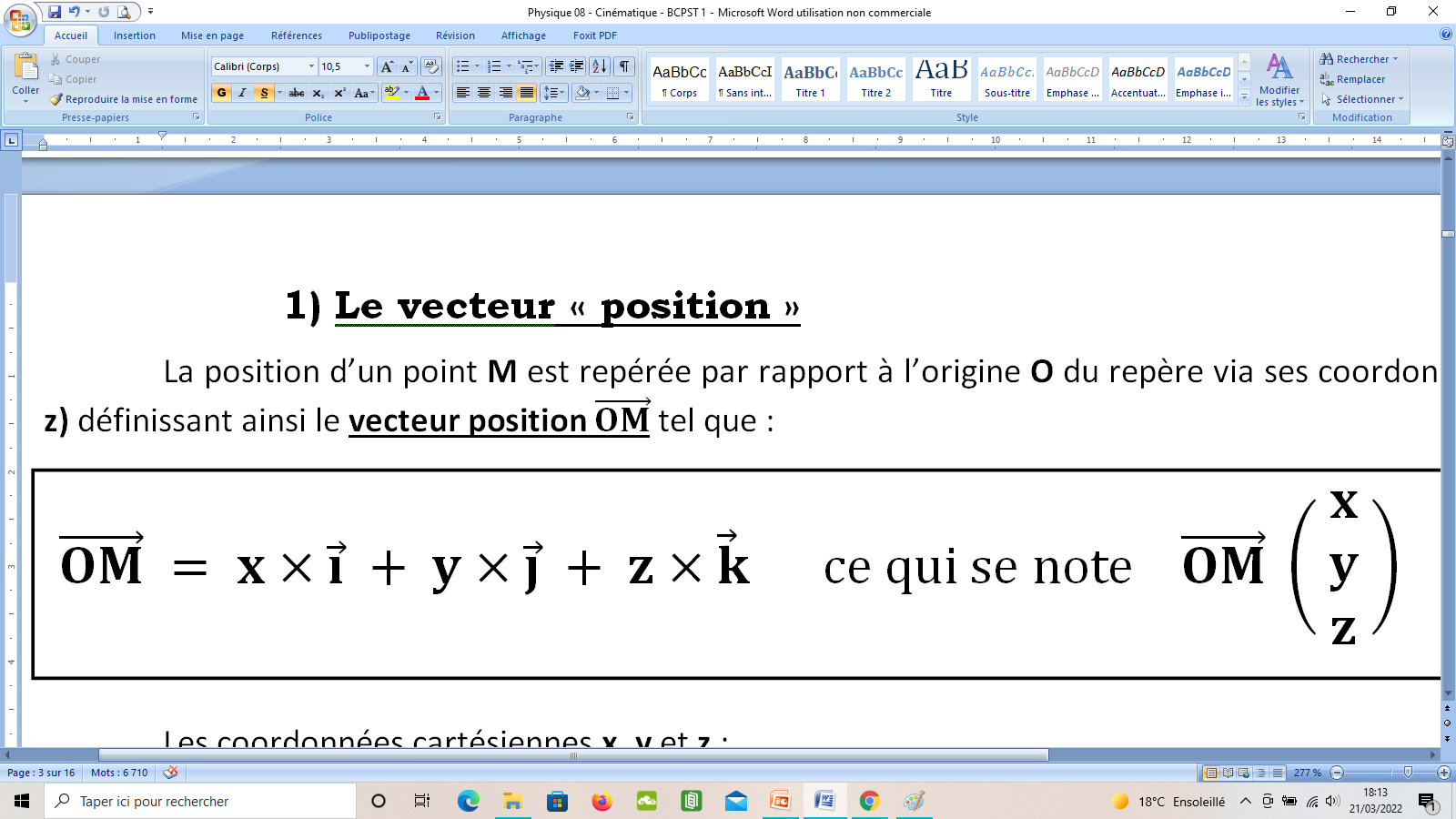 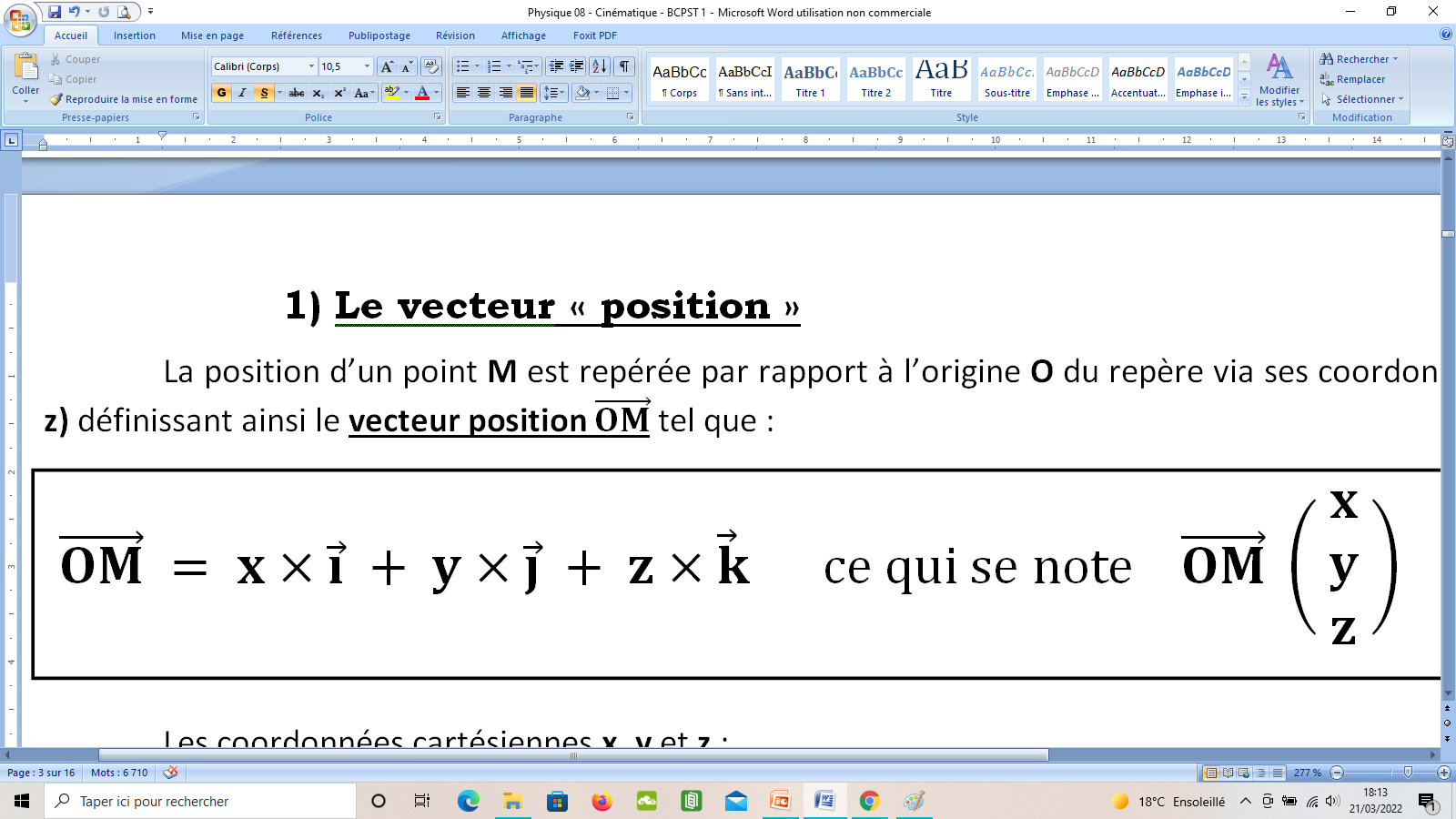 x
z
y
 Les coordonnées x, y et z :
- peuvent prendre n’importe quelle valeur ;
- ont une valeur qui dépend du temps :
EQUATIONS HORAIRES x(t), y(t) et z(t)
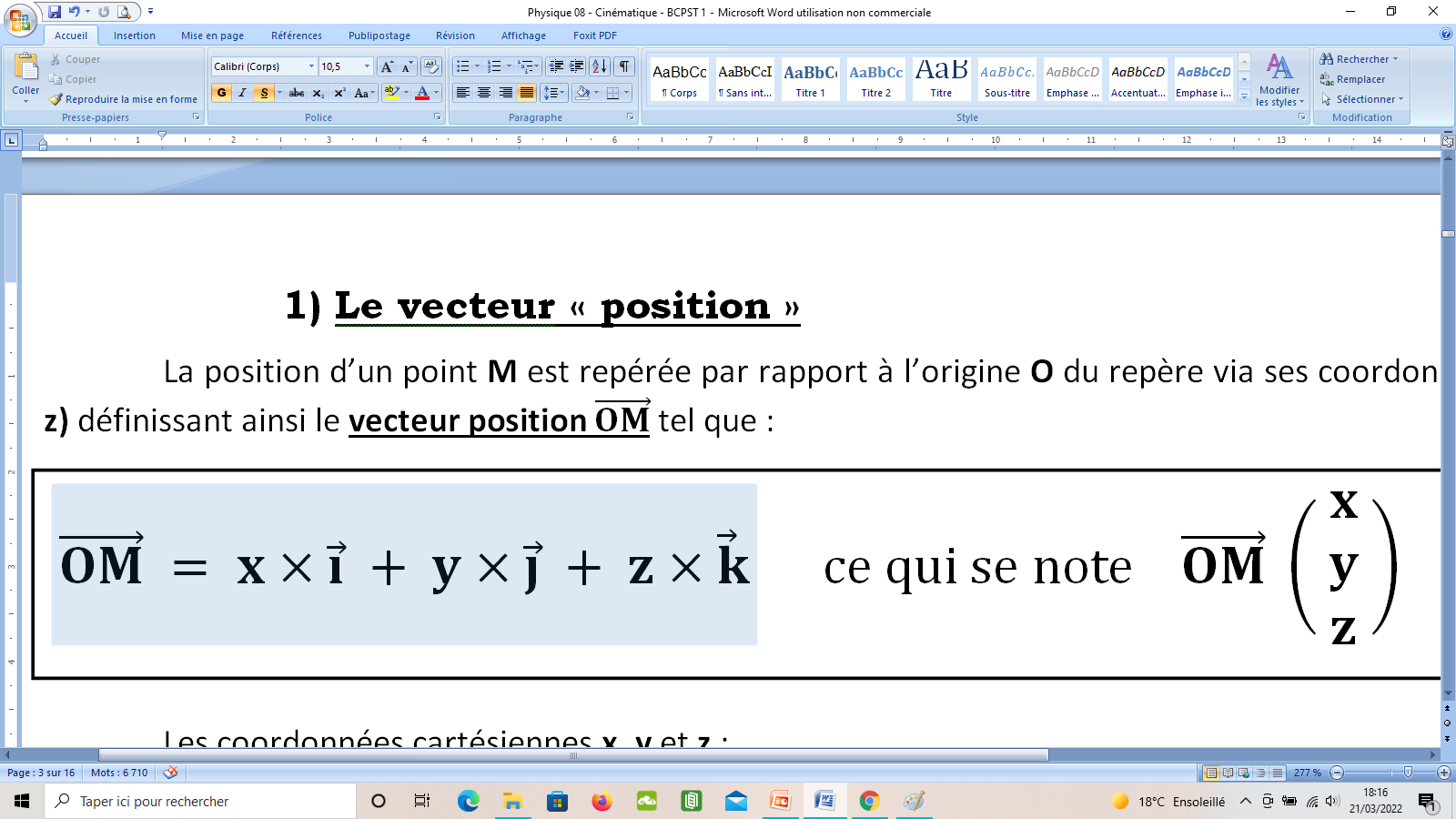 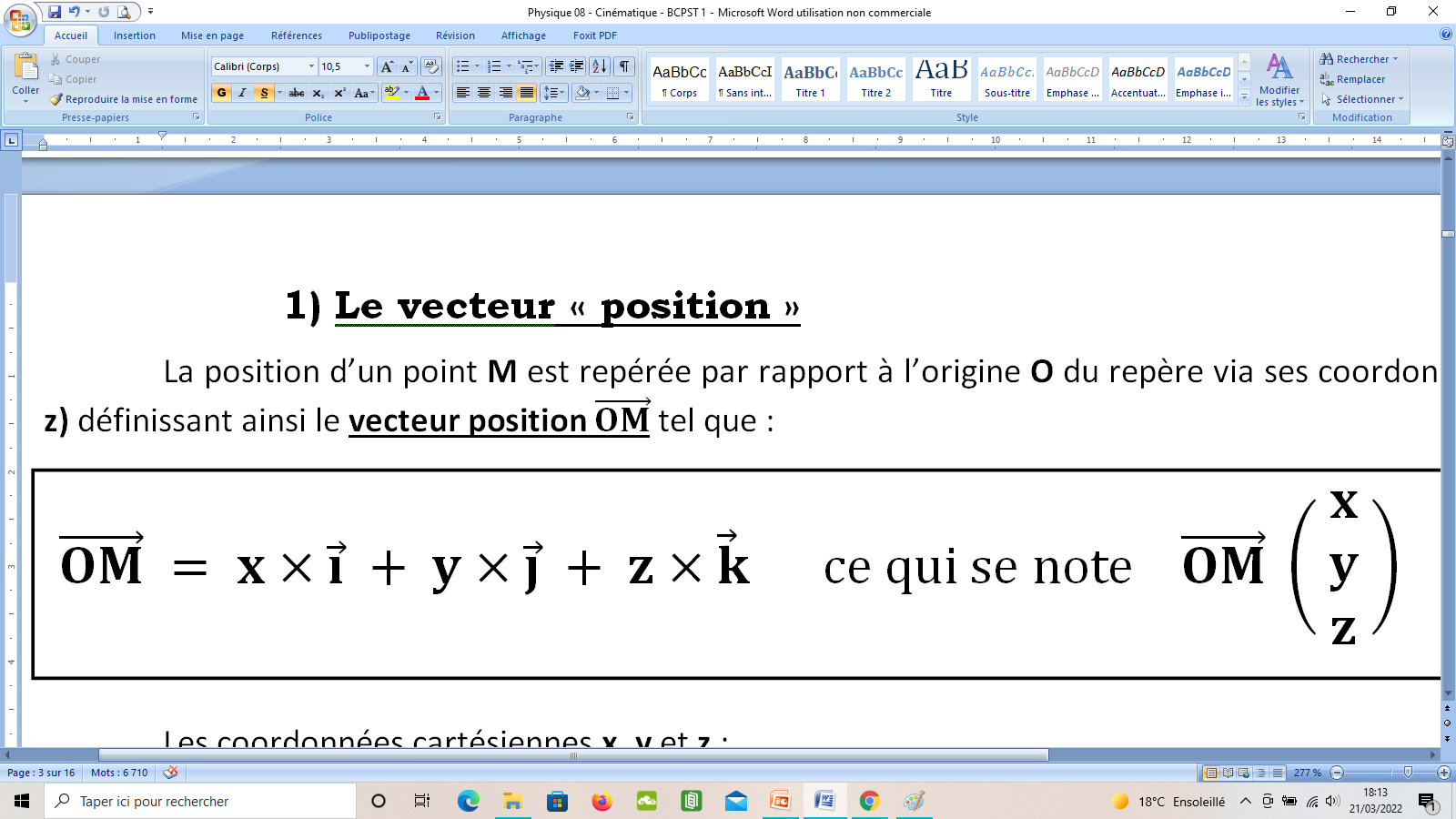 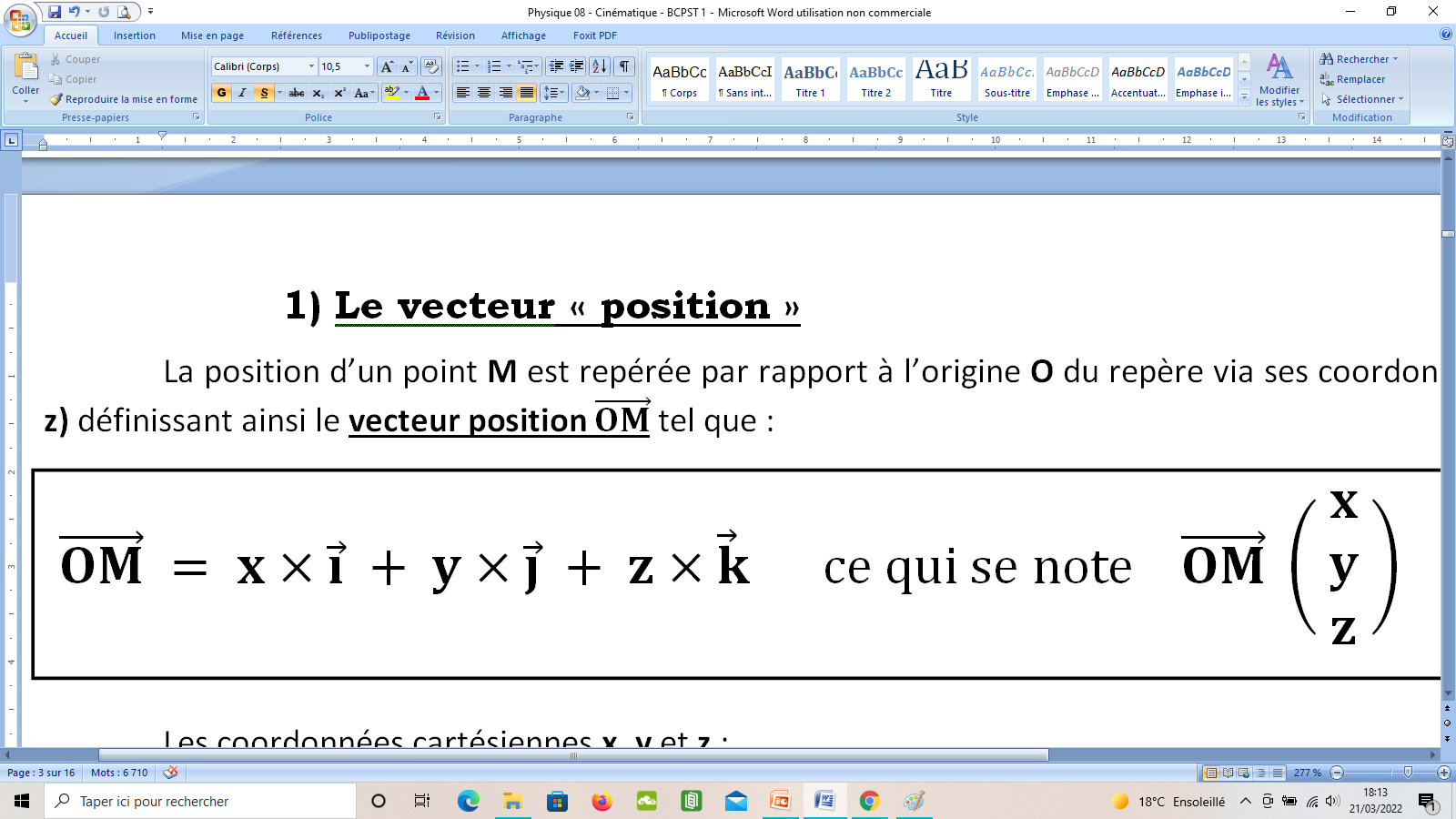 x
z
y
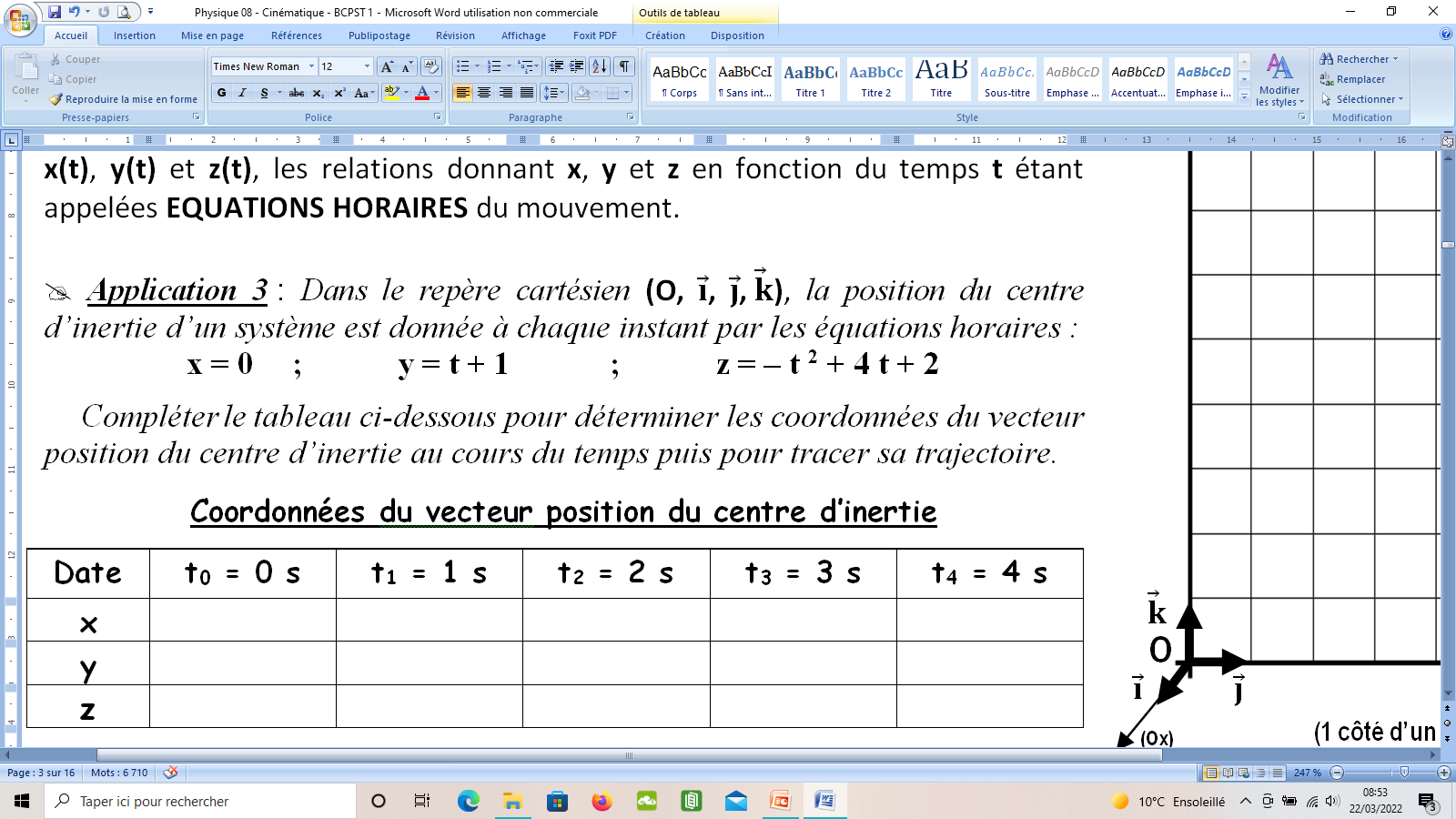 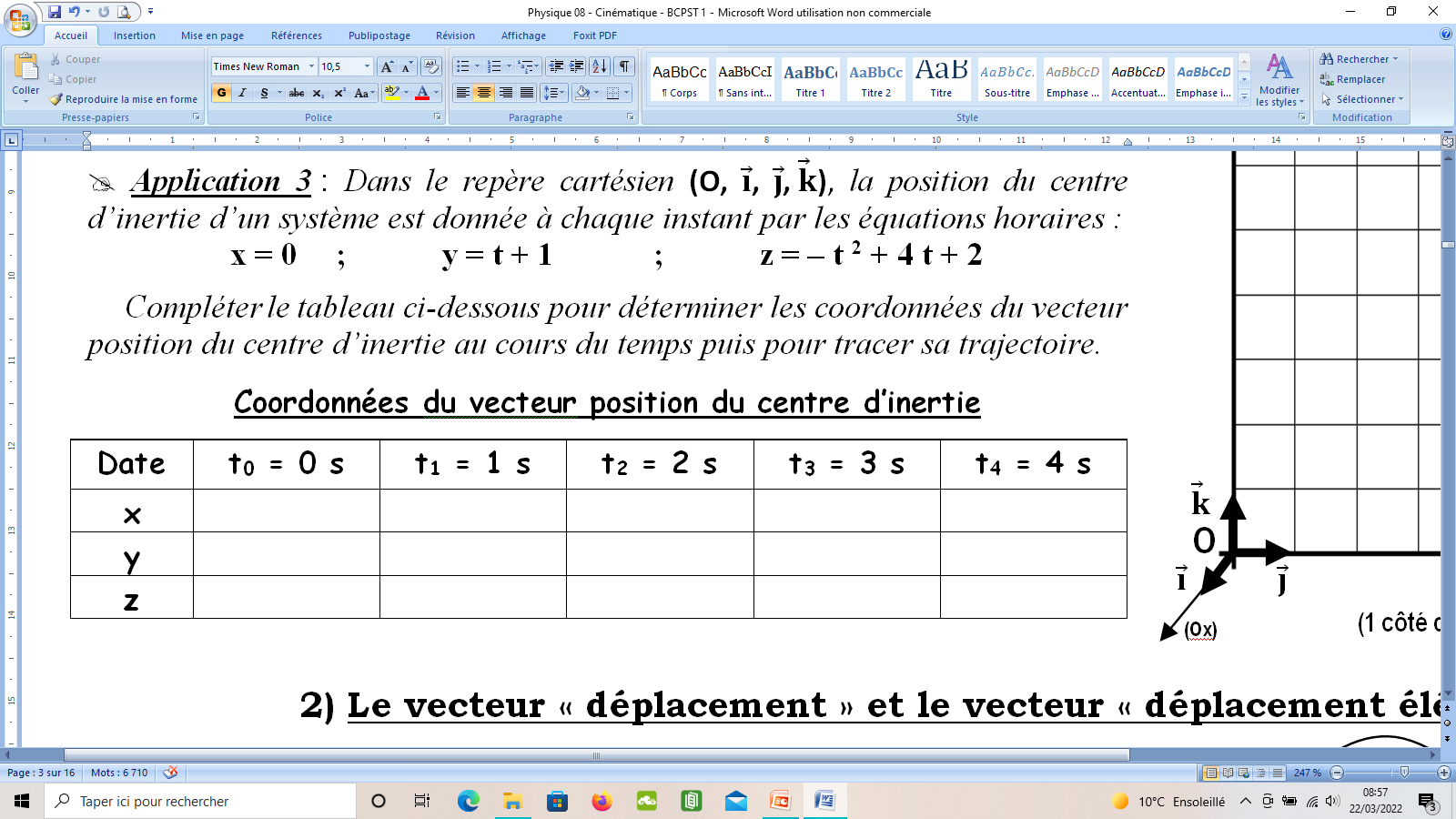 0
0
0
0
0
1
2
3
4
5
2
5
6
5
2
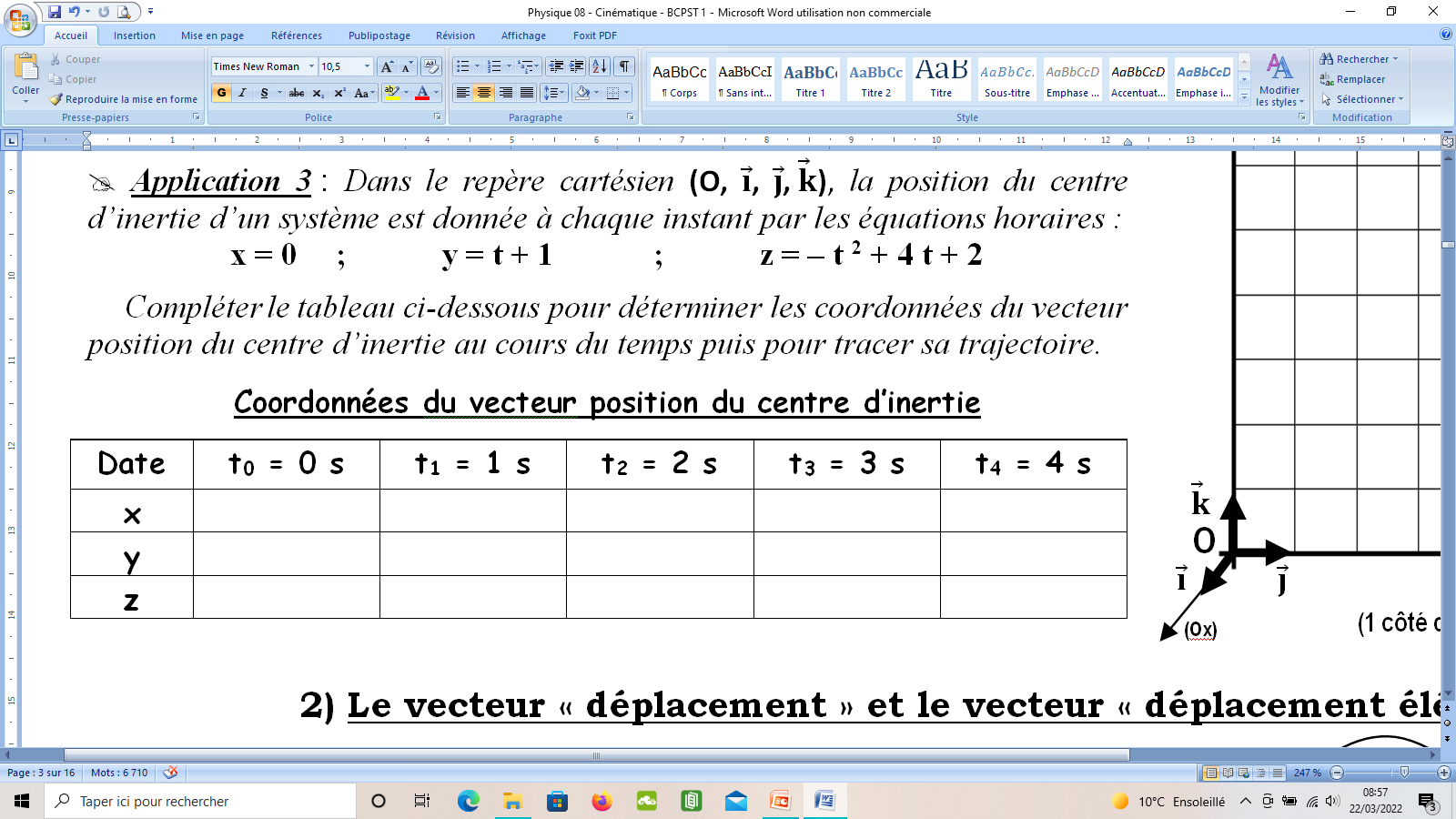 0
0
0
0
0
1
2
3
4
5
2
5
6
5
2
DOM
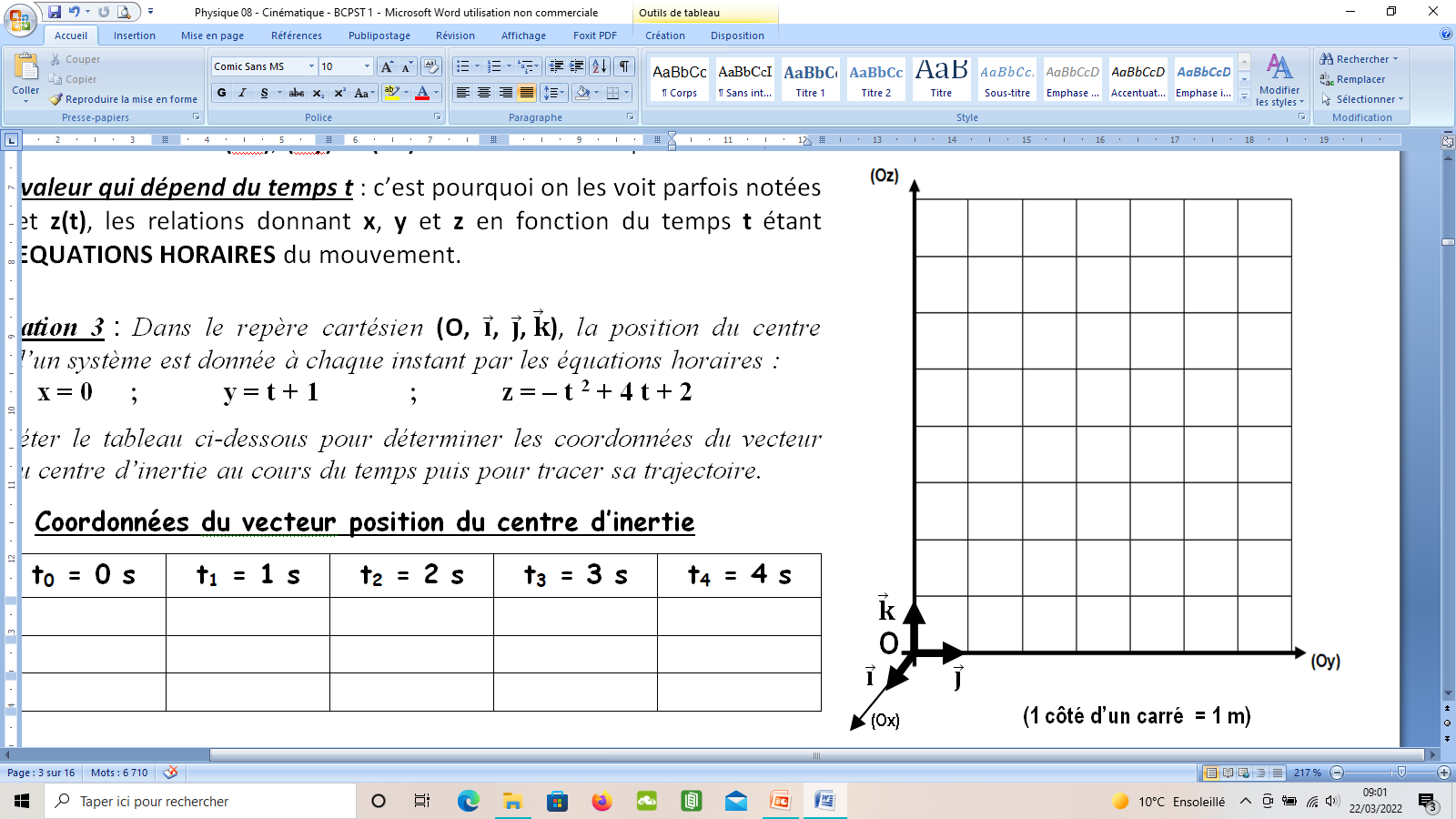 2) Le vecteur « déplacement » et le vecteur « déplacement élémentaire »
M2
(Oz)
M1
M3
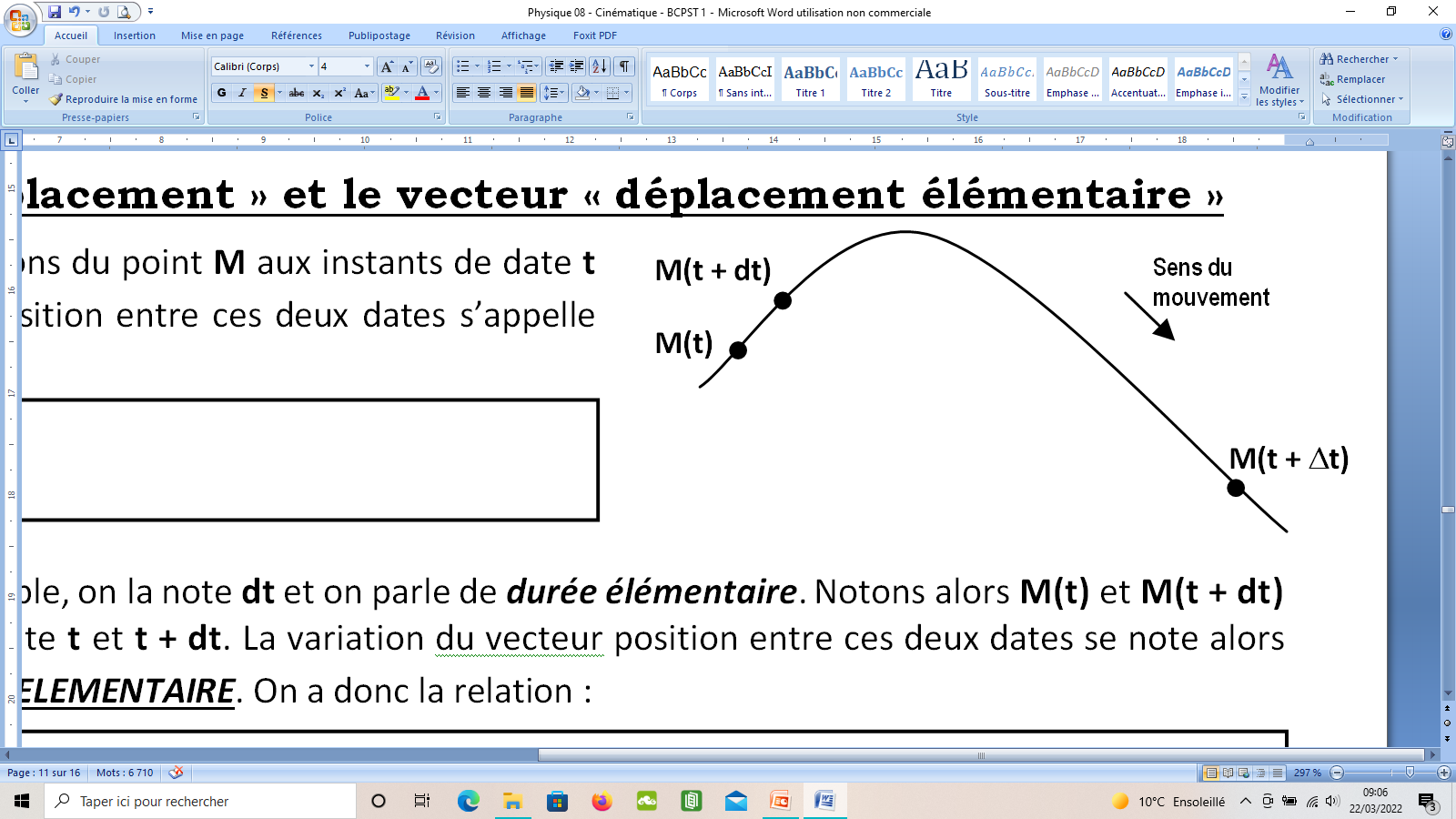 vecteur 
« déplacement »
M0
M4
OM(t+Dt)
O
(Oy)
– OM(t)
OM(t)
DOM = OM(t+Dt) – OM(t)
(Oz)
2) Le vecteur 
« déplacement » et le vecteur « déplacement élémentaire »
vecteur 
« déplacement 
élémentaire»
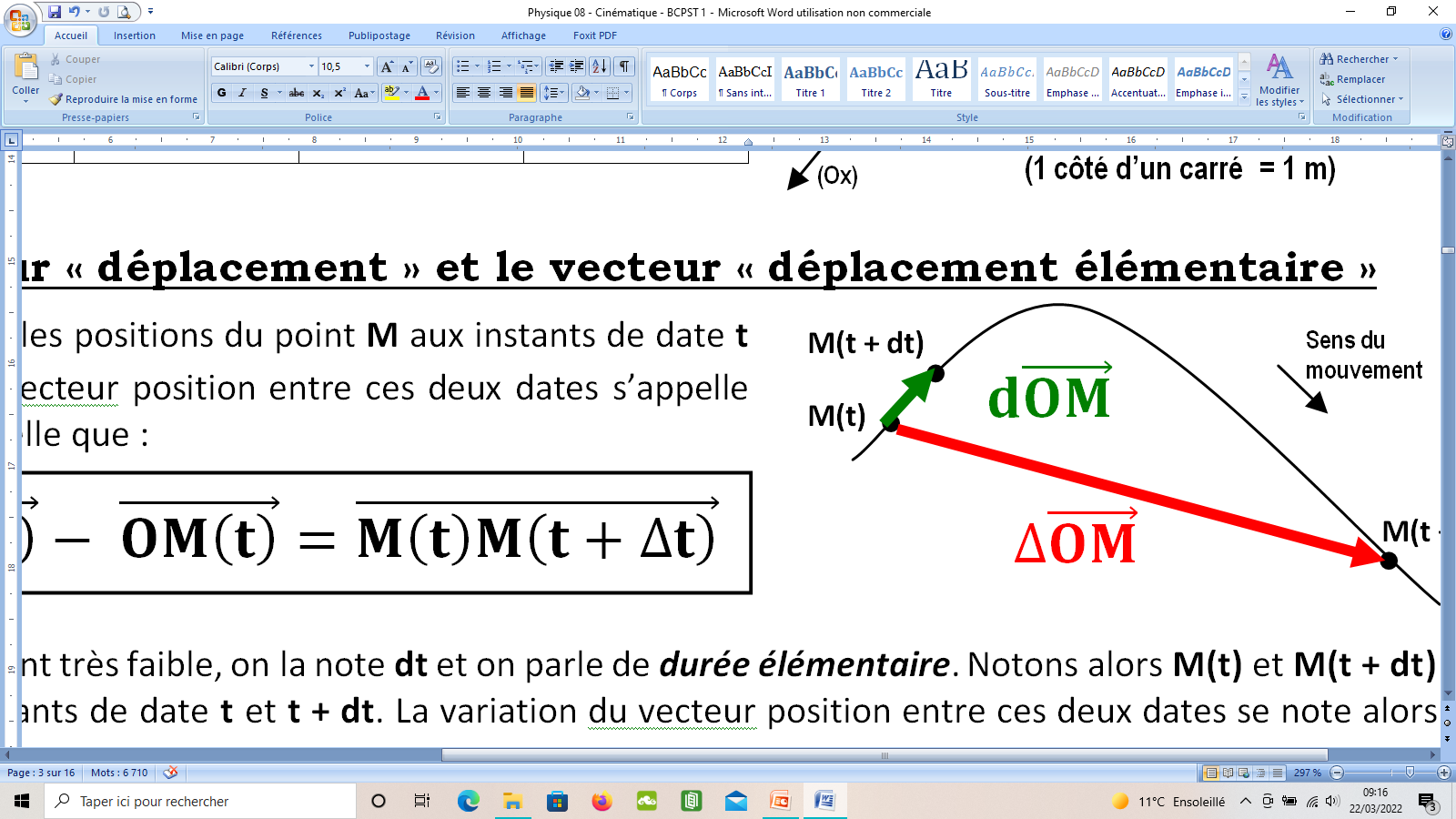 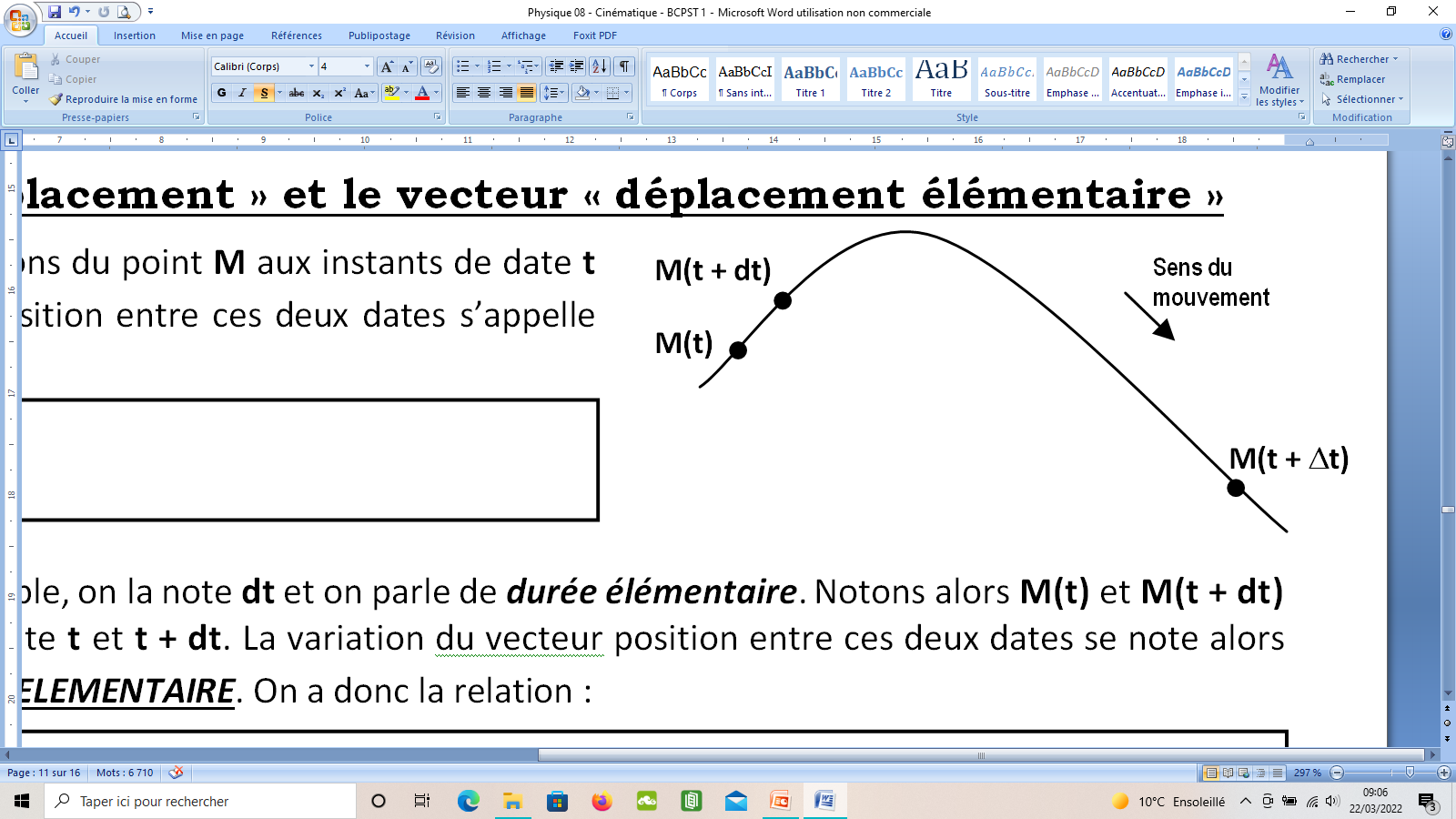 vecteur 
« déplacement »
DOM
O
(Oy)
– OM(t)
Lorsque la durée Dt devient très faible, on la note dt et la variation du vecteur position s’écrit alors dOM :
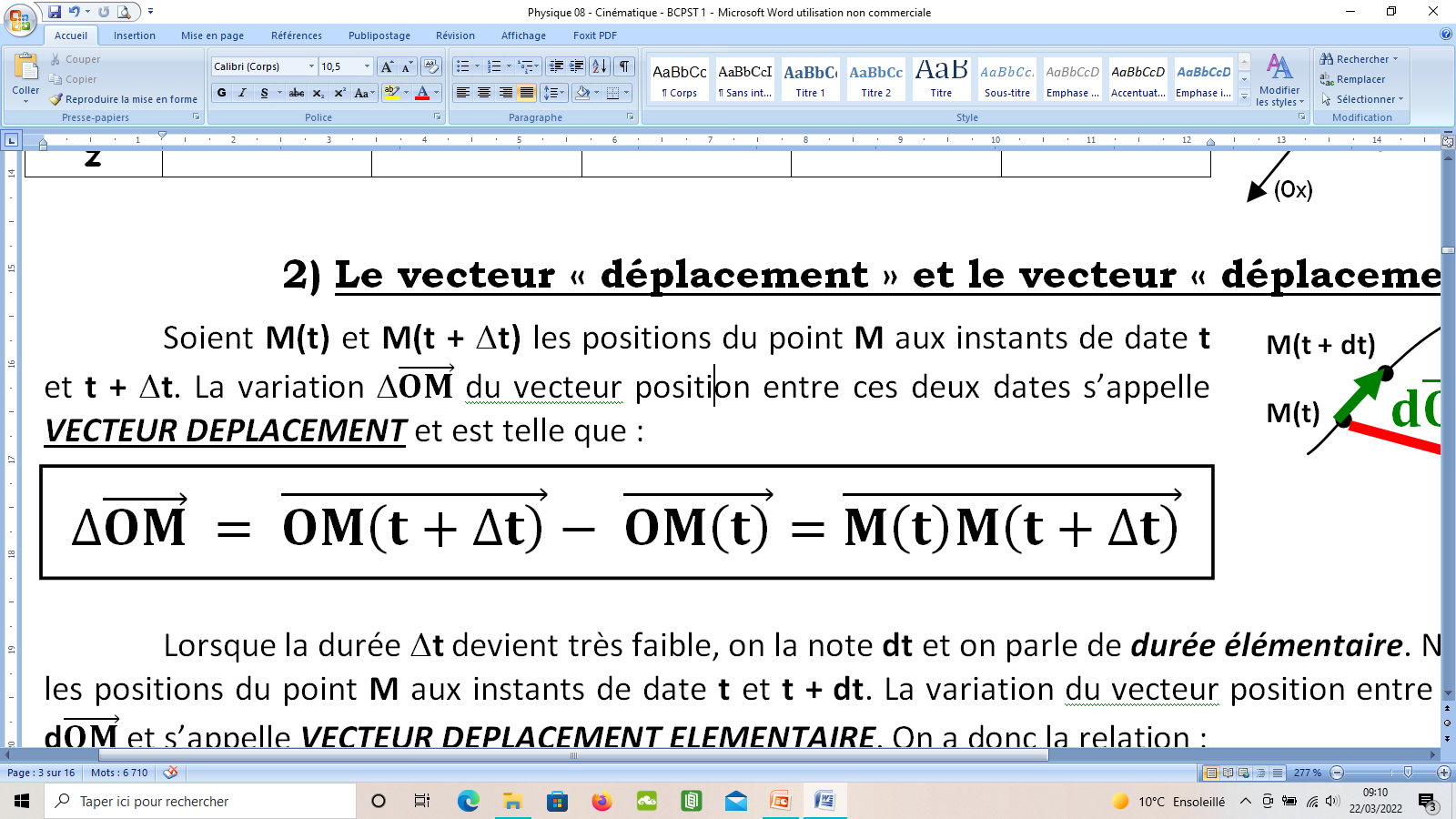 OM(t+Dt)
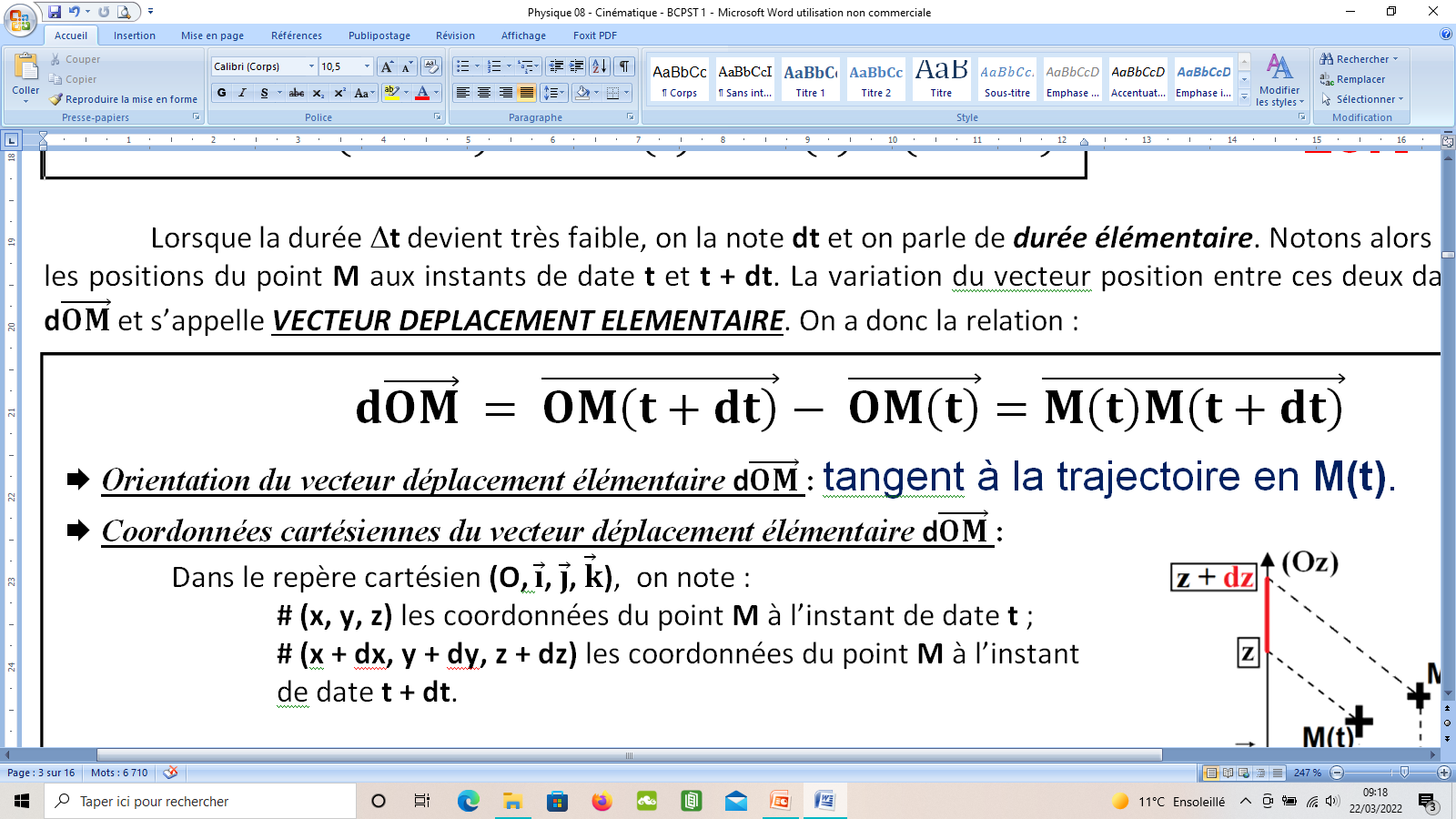 OM(t)
 Orientation du vecteur déplacement élémentaire :
tangent à la trajectoire en M(t).
DOM = OM(t+Dt) – OM(t)
Lorsque la durée Dt devient très faible, on la note dt et la variation du vecteur position s’écrit alors dOM :
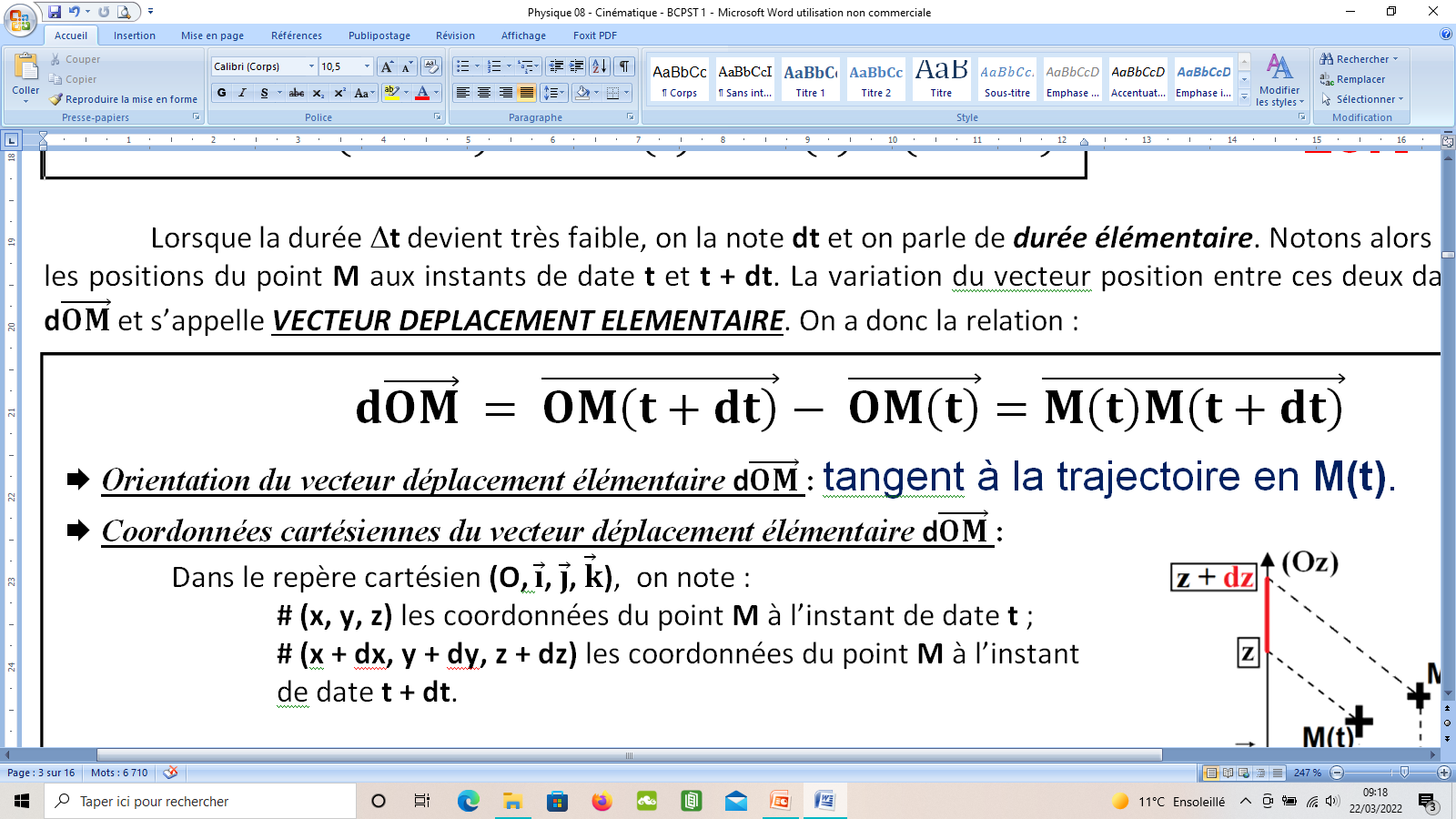  Orientation du vecteur déplacement élémentaire :
tangent à la trajectoire en M(t).
 Coordonnées cartésiennes du vecteur déplacement élémentaire :
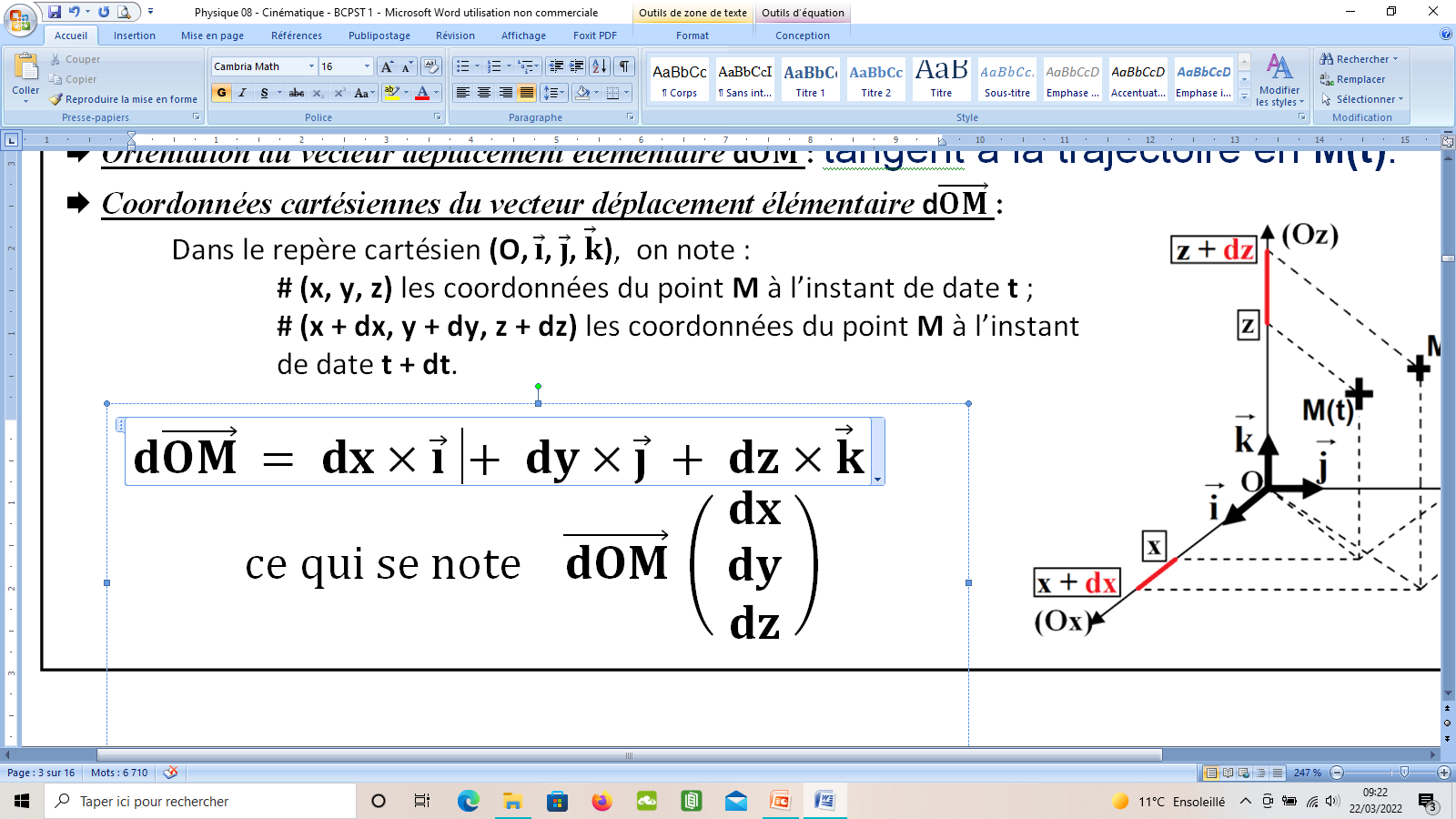 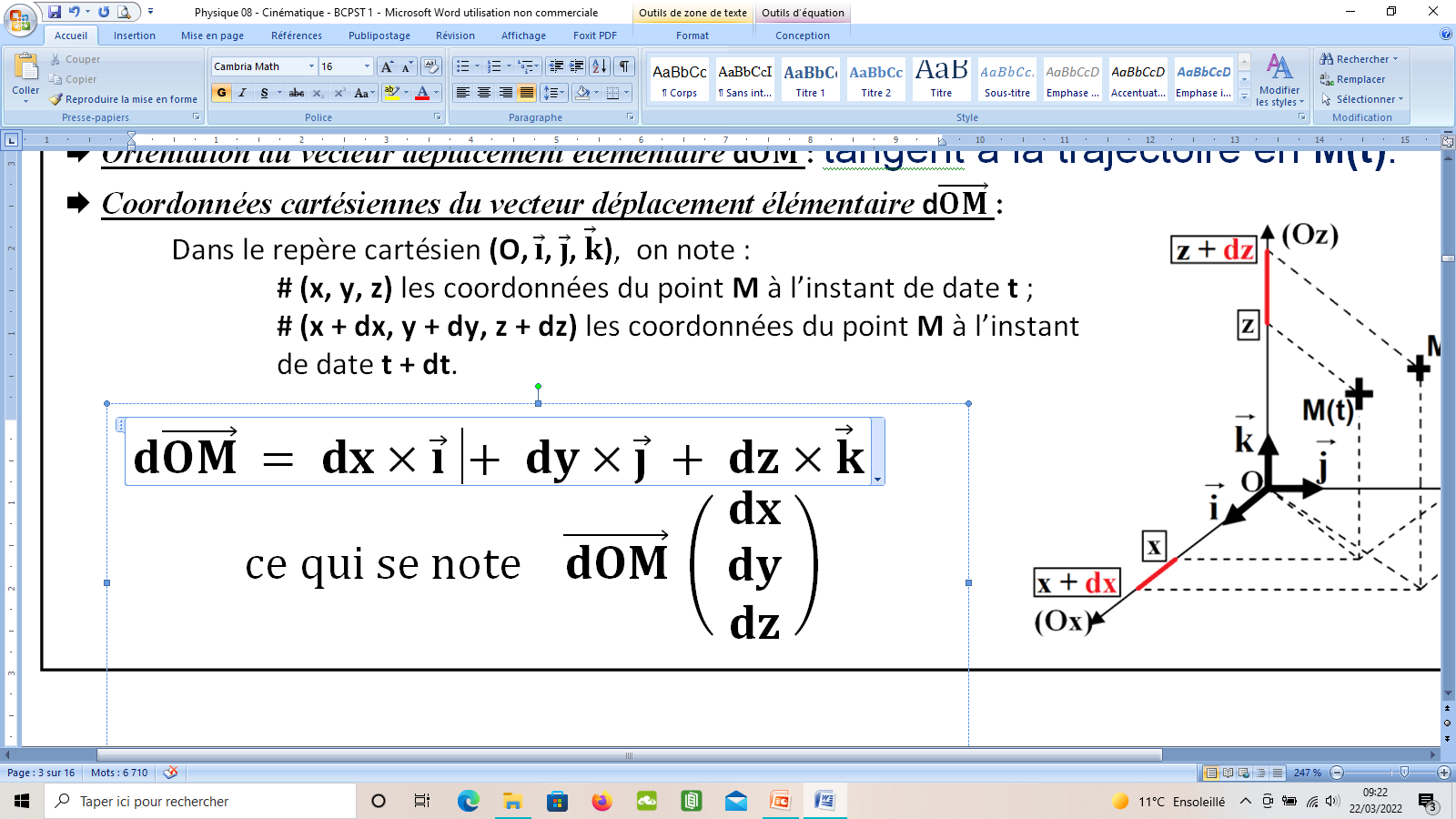 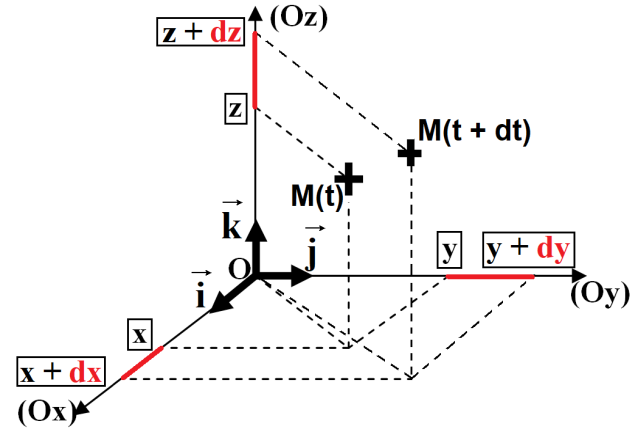 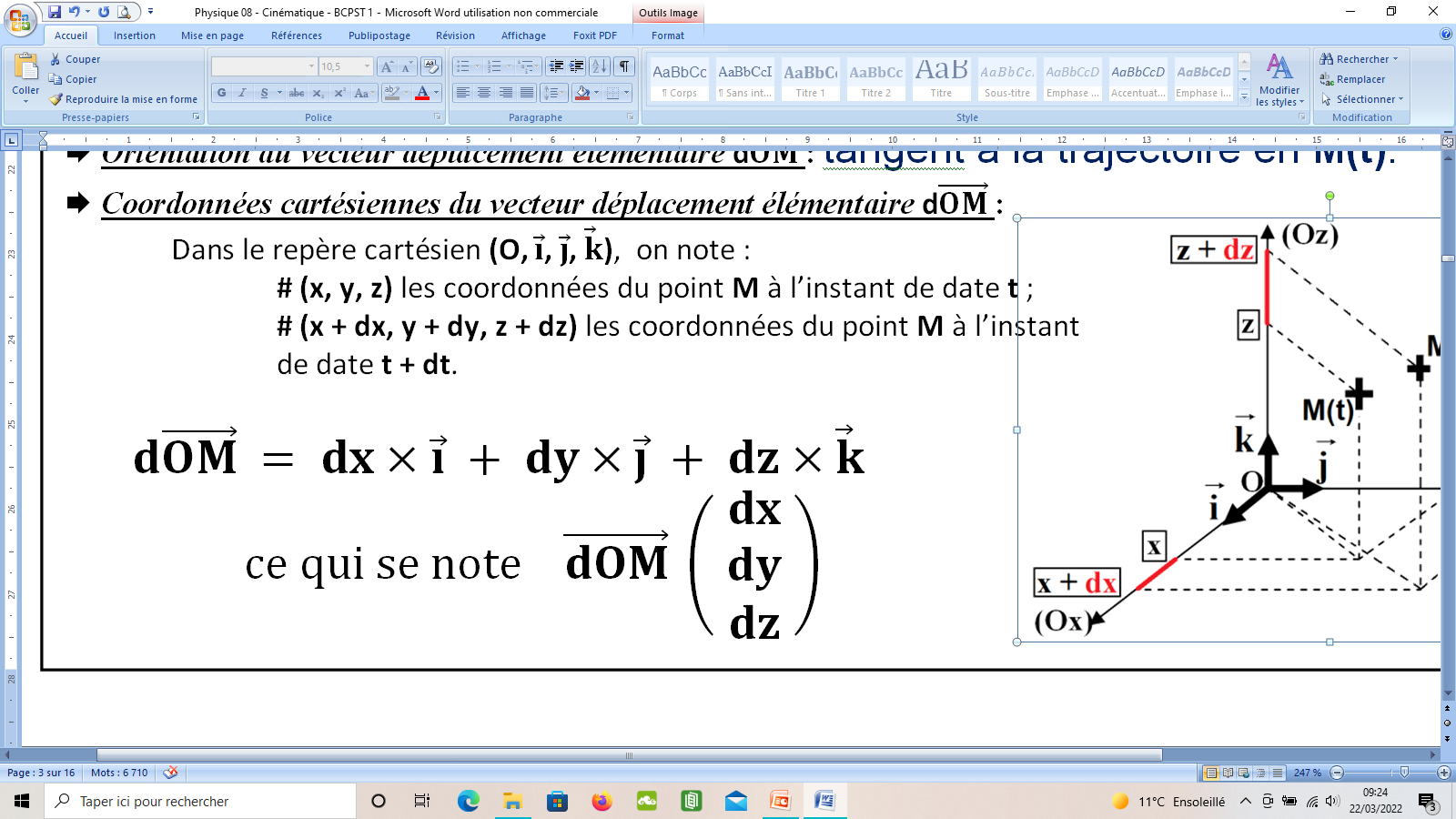 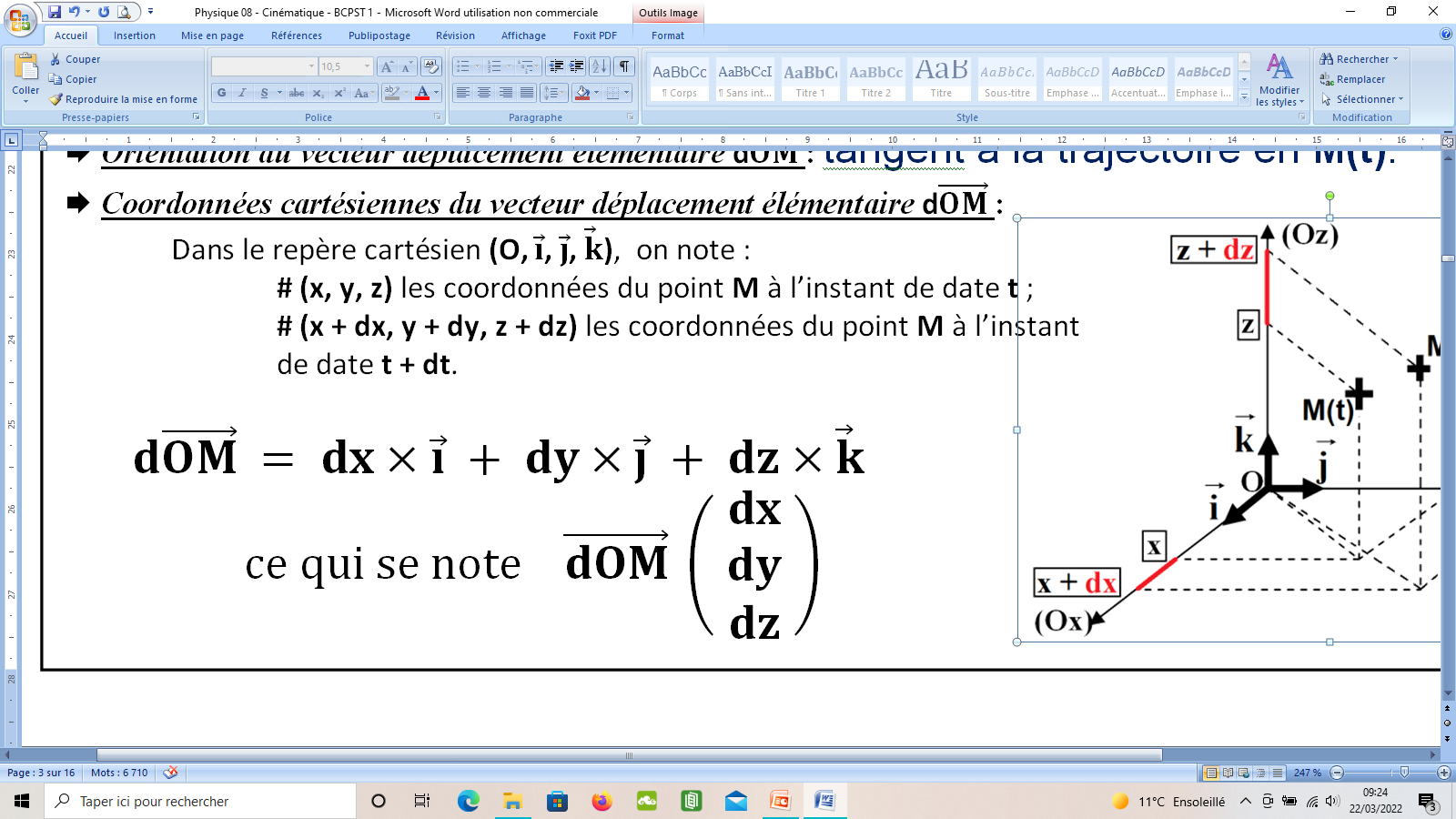 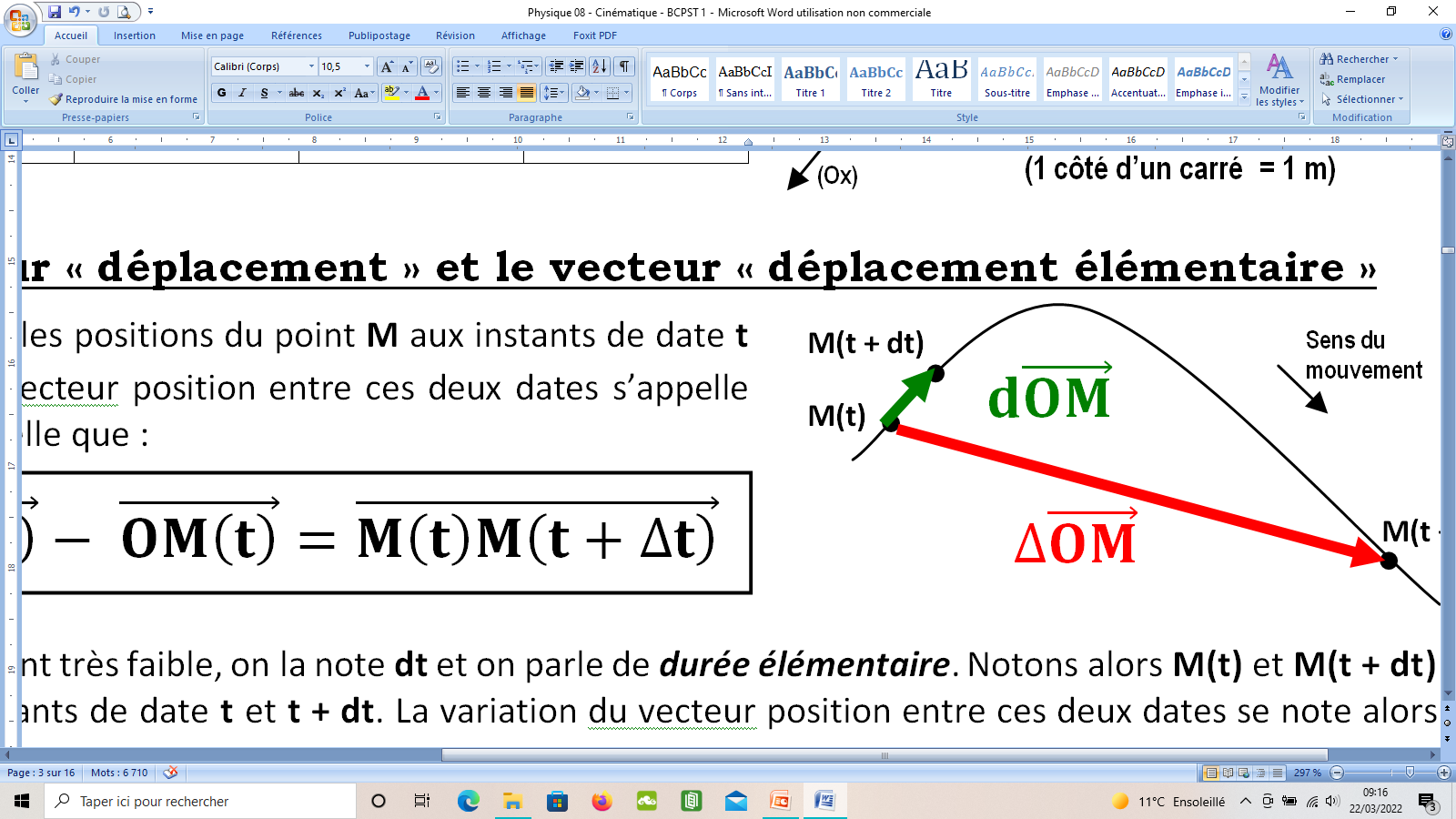  Orientation du vecteur déplacement élémentaire :
tangent à la trajectoire en M(t).
 Coordonnées cartésiennes du vecteur déplacement élémentaire :
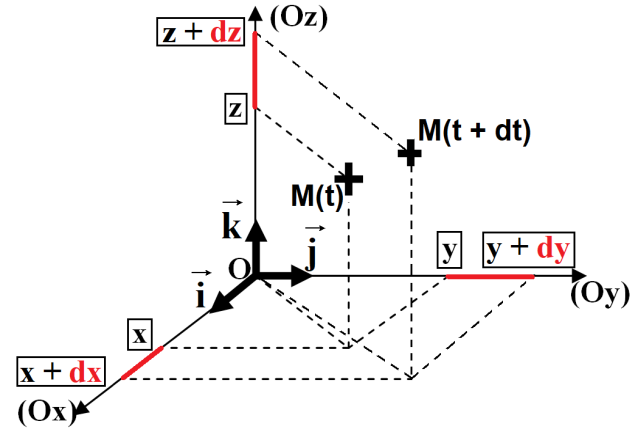 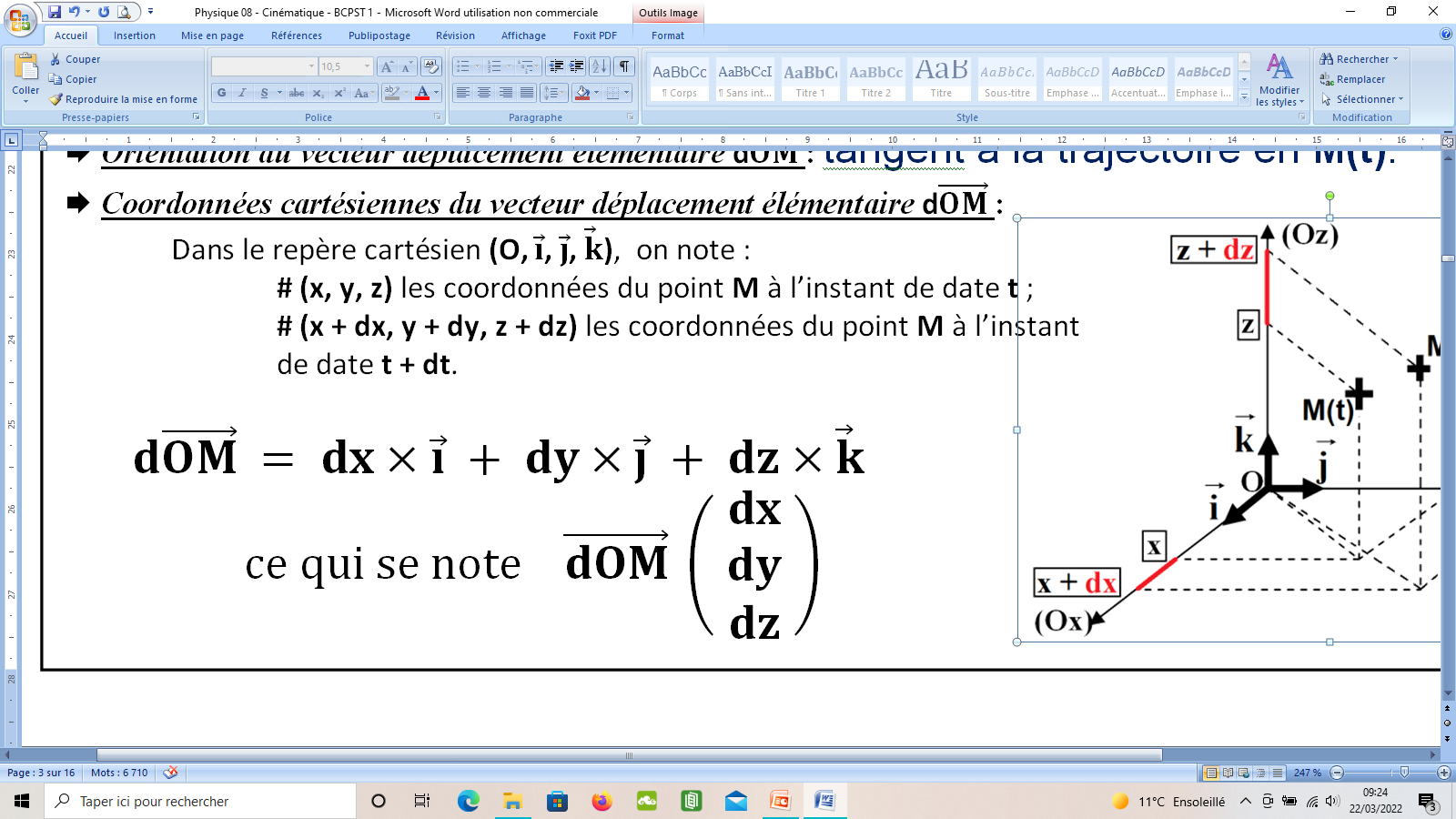 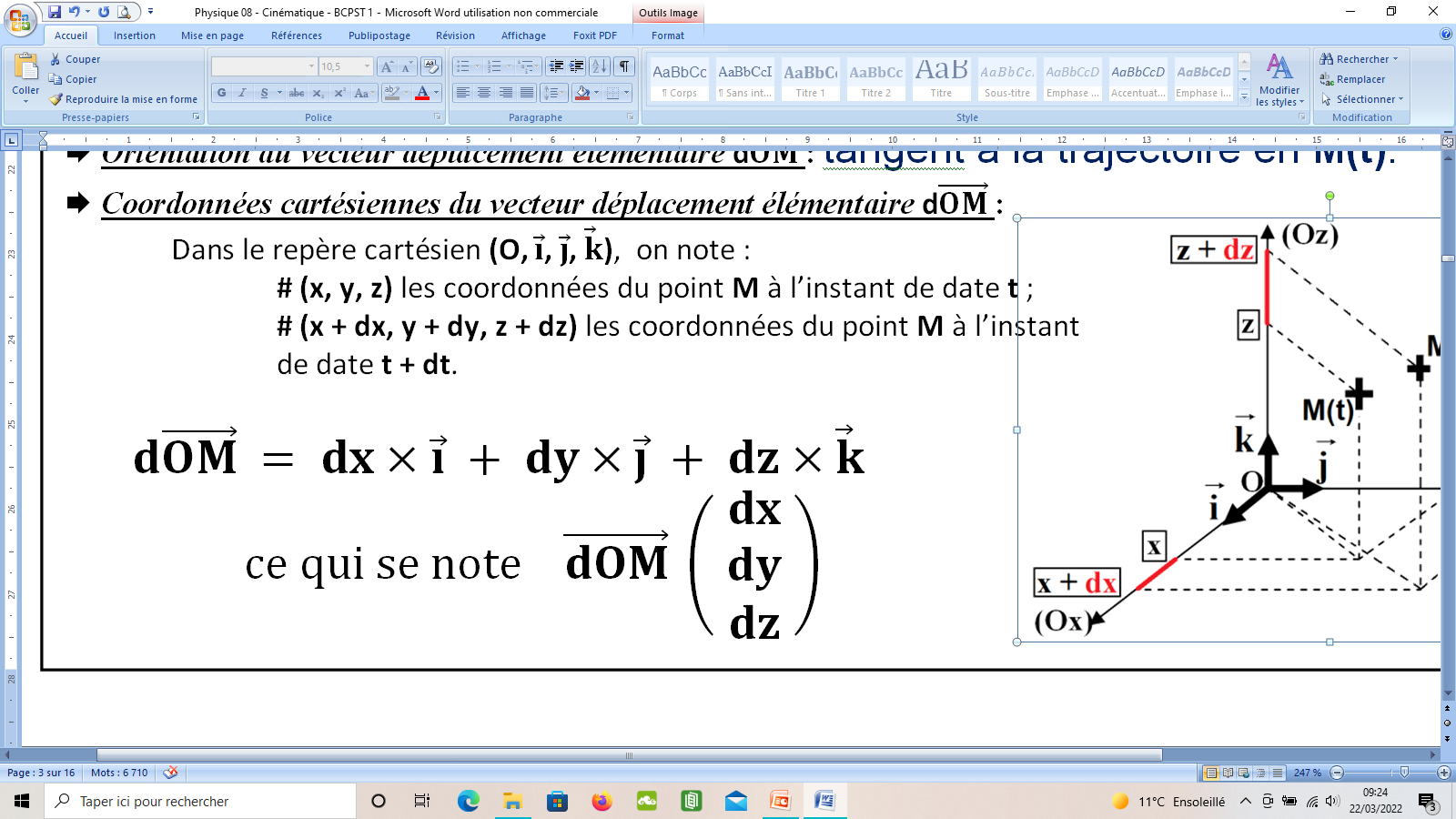 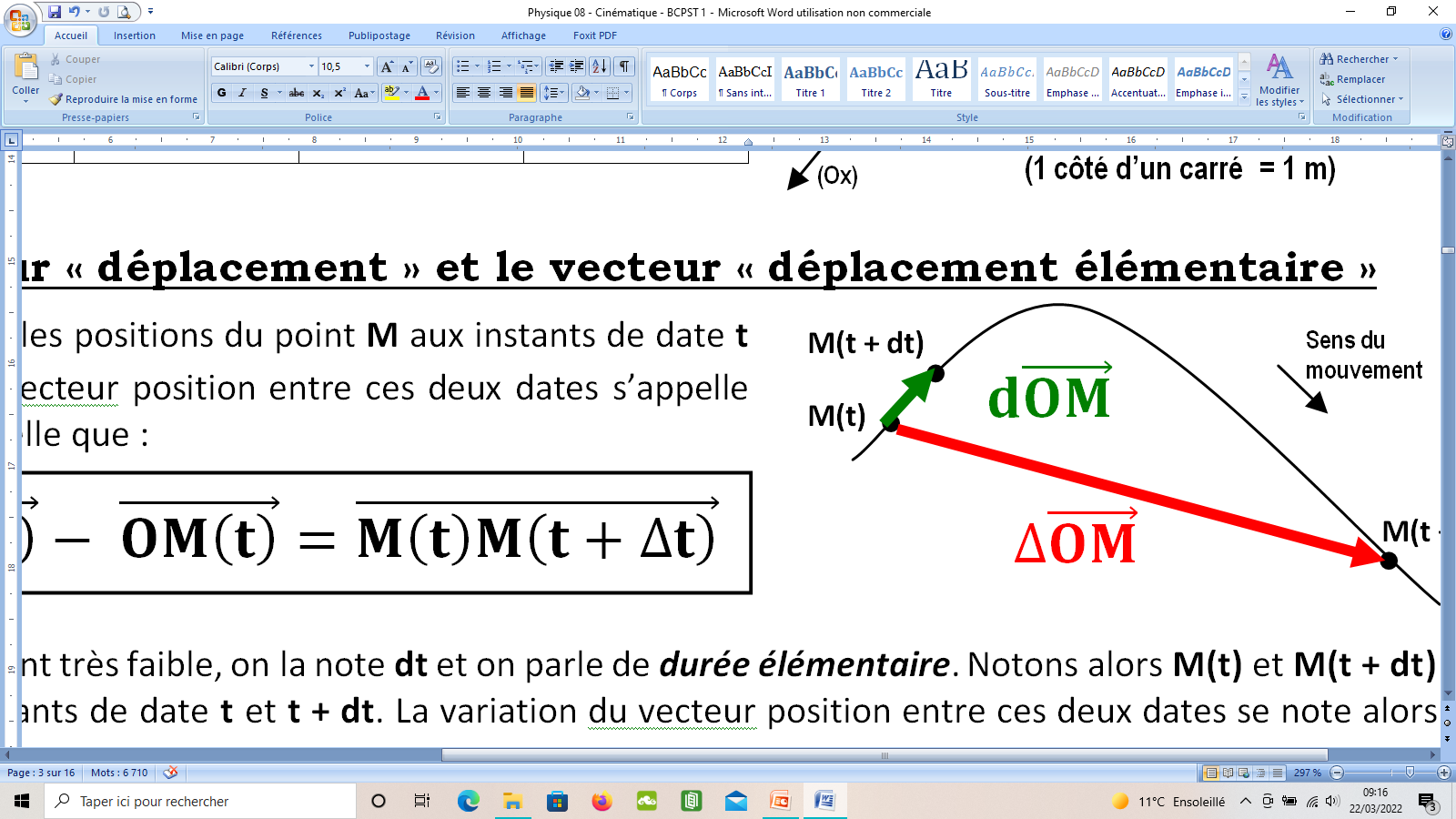 3) Le vecteur « vitesse »
# M(t) = position du point M à l’instant de date t ;
# M(t + dt) = position du point M à l’instant de date t + dt ;
 Définition :
m
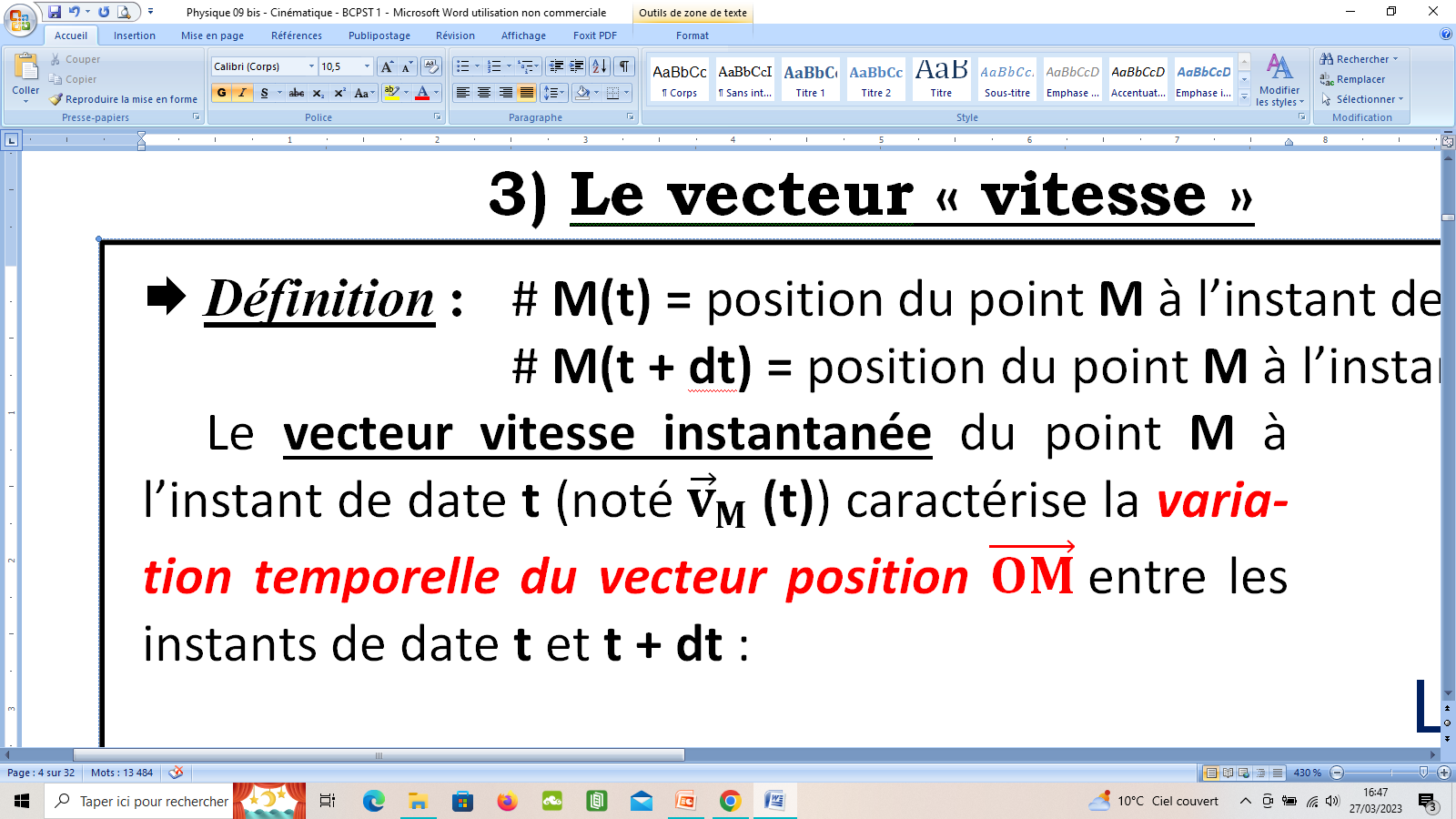 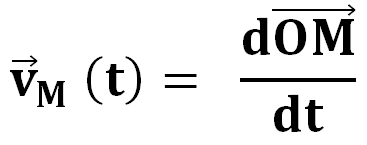 s
m.s – 1
3) Le vecteur « vitesse »
# M(t) = position du point M à l’instant de date t ;
# M(t + dt) = position du point M à l’instant de date t + dt ;
 Définition :
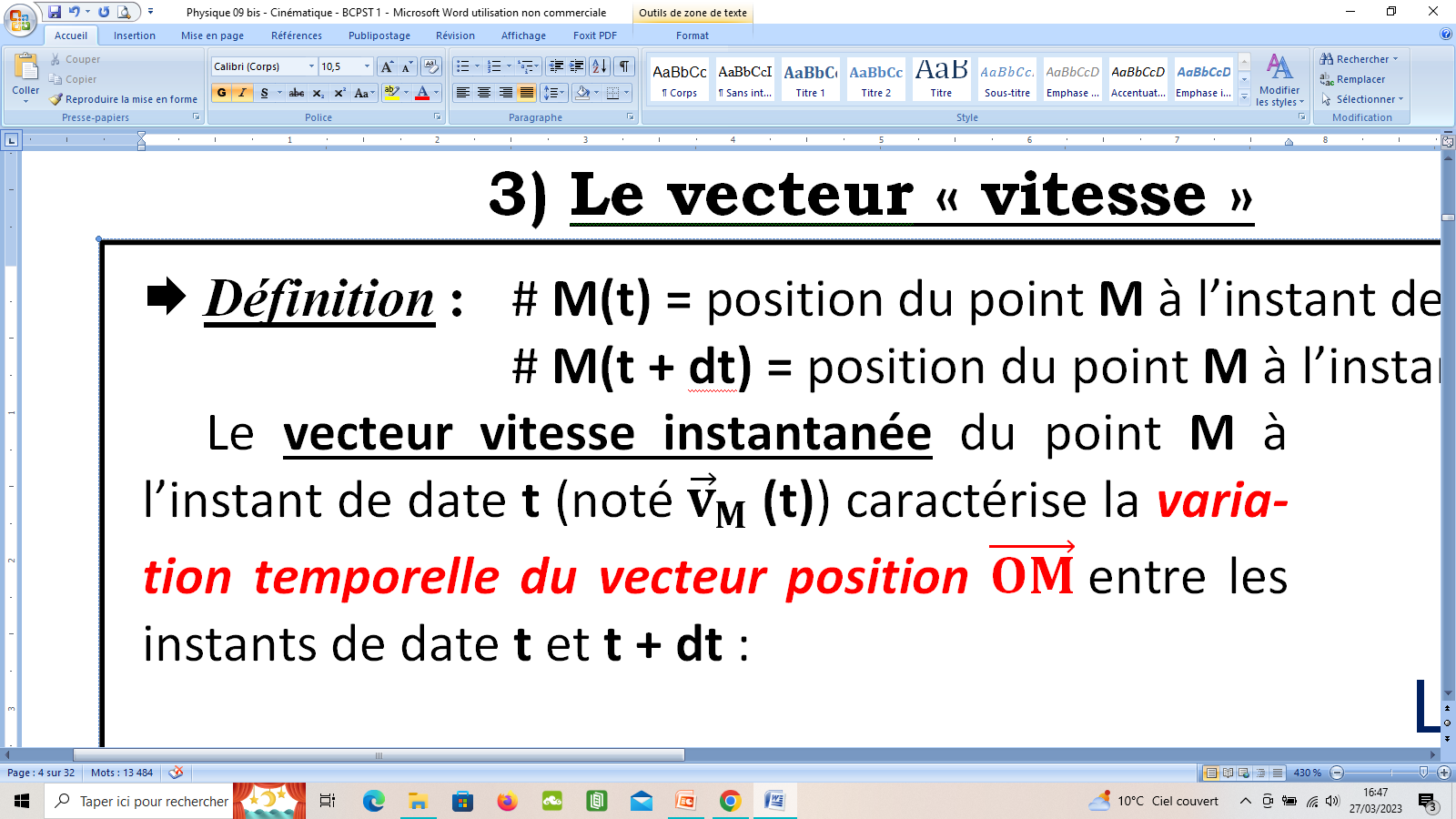 m
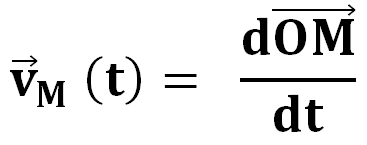 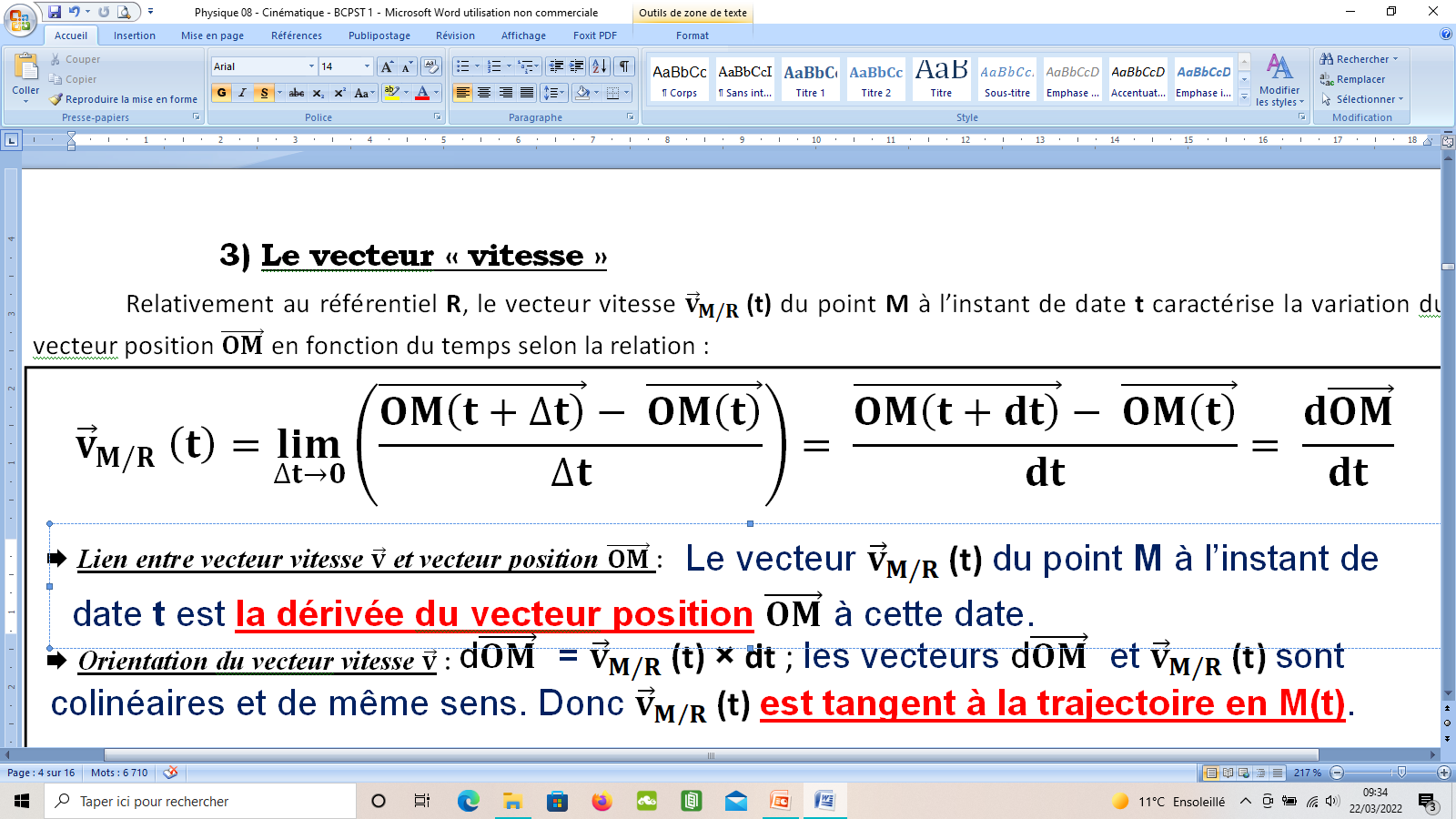 les vecteurs d        et               sont colinéaires et de même sens. Donc               est tangent à la trajectoire en M(t).
s
m.s – 1
Le vecteur             du point M à l’instant de date t est la dérivée du vecteur position         à cette date.
 Lien entre vecteur vitesse et vecteur position :
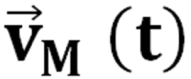 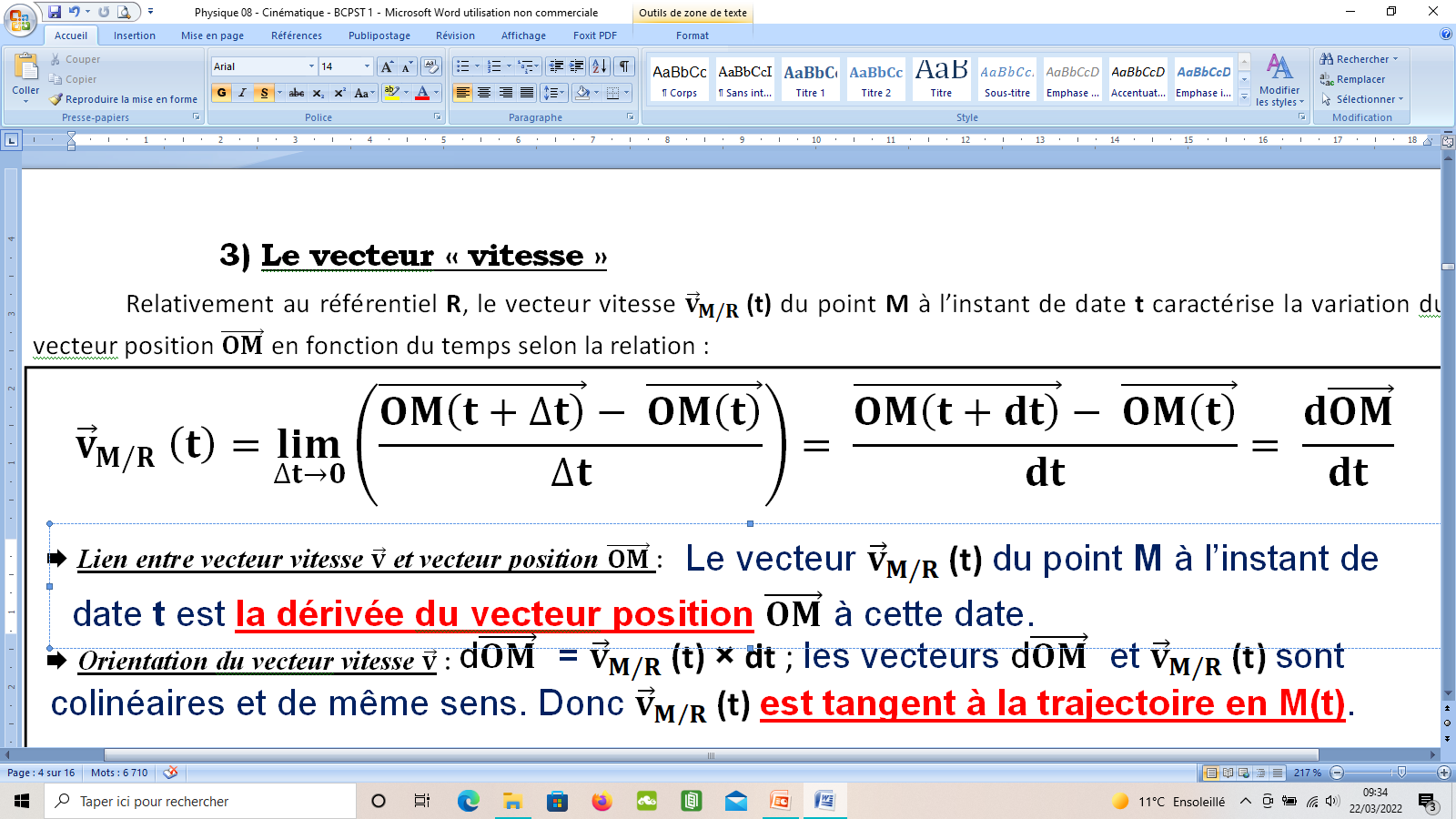  Orientation du vecteur vitesse :
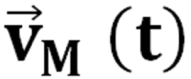 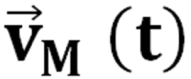  Coordonnées cartésiennes du vecteur vitesse :
On rappelle que dans le repère cartésien,
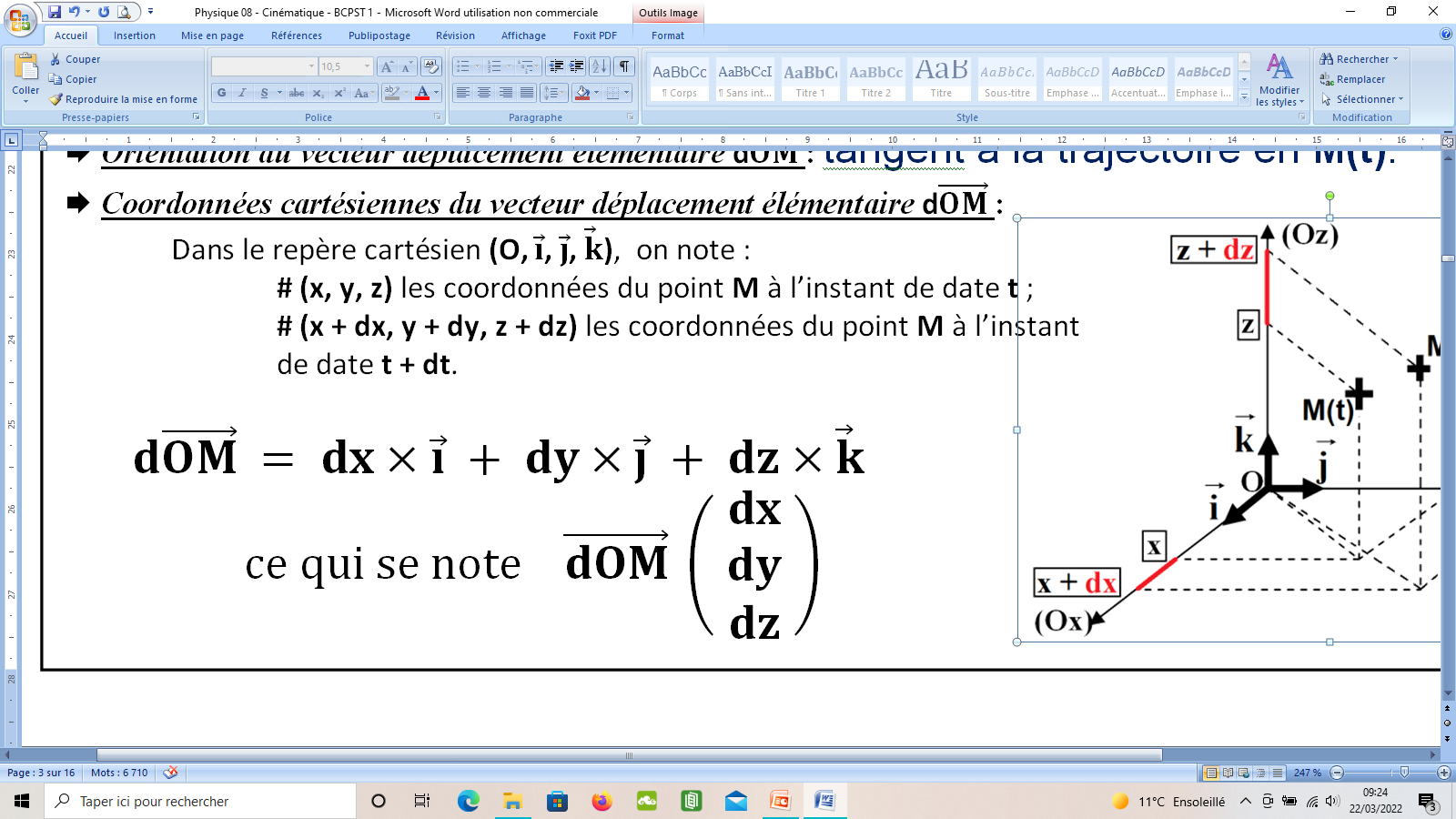 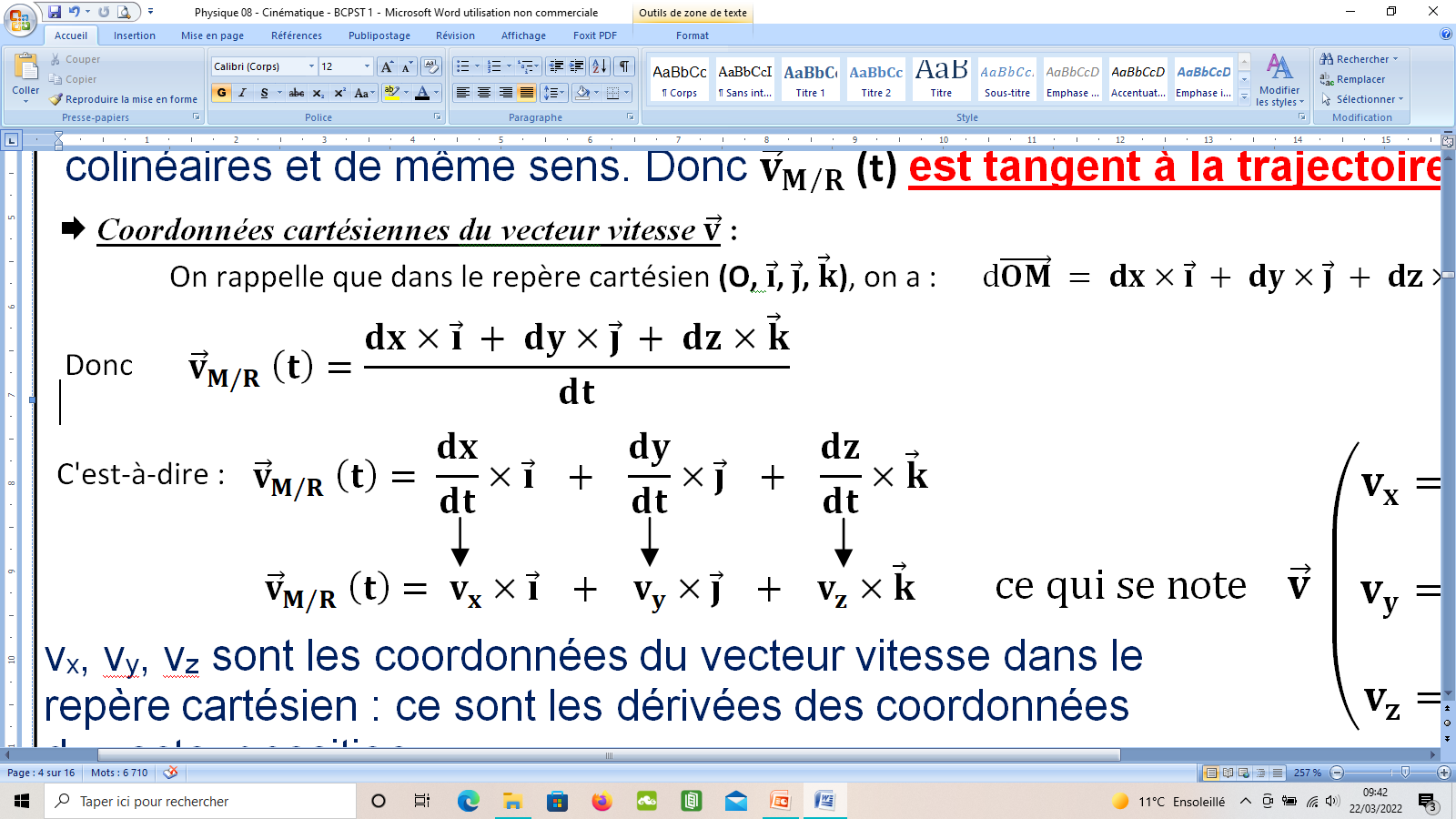 Donc
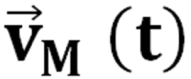 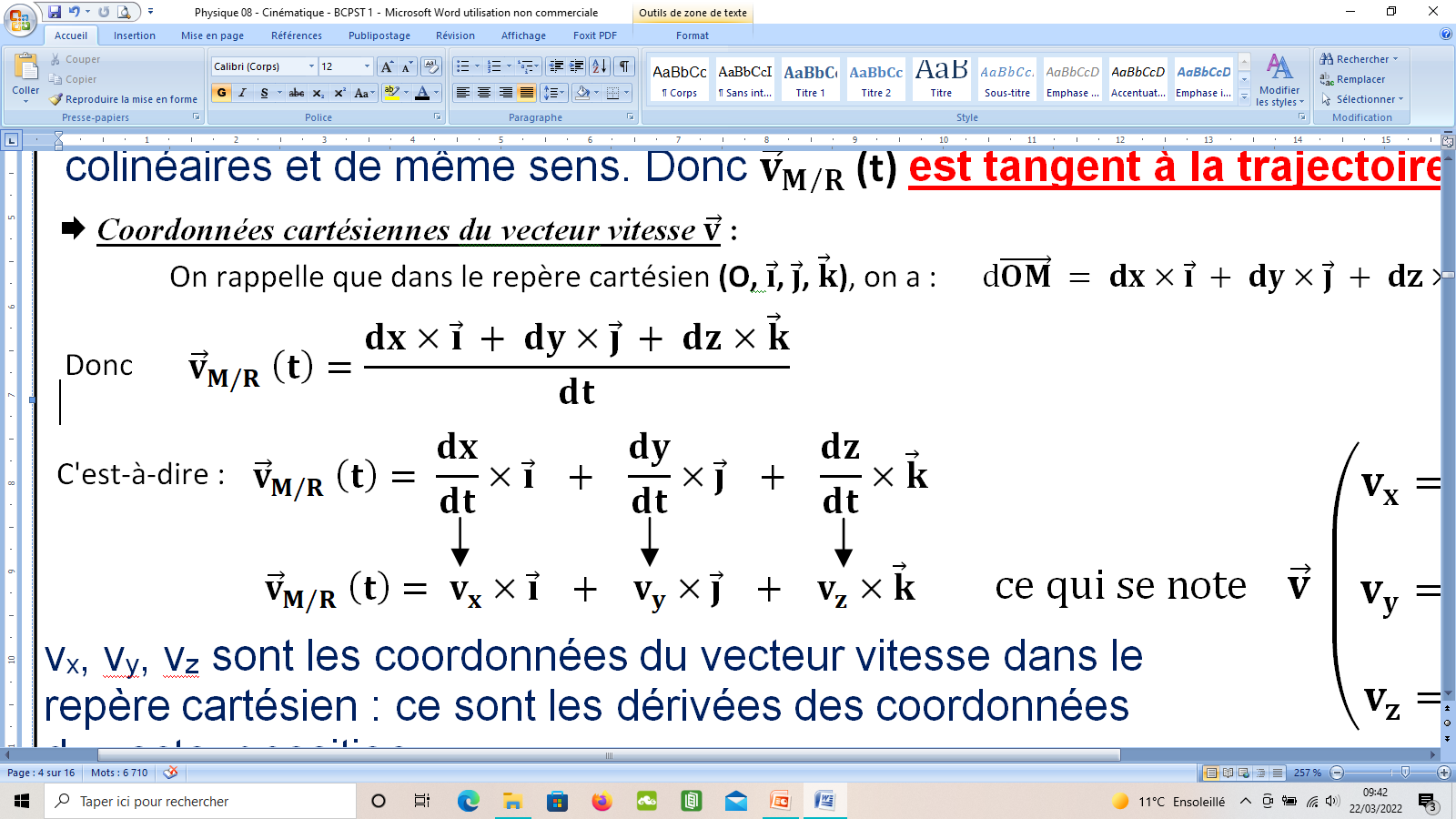 C'est-à-dire :
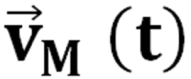 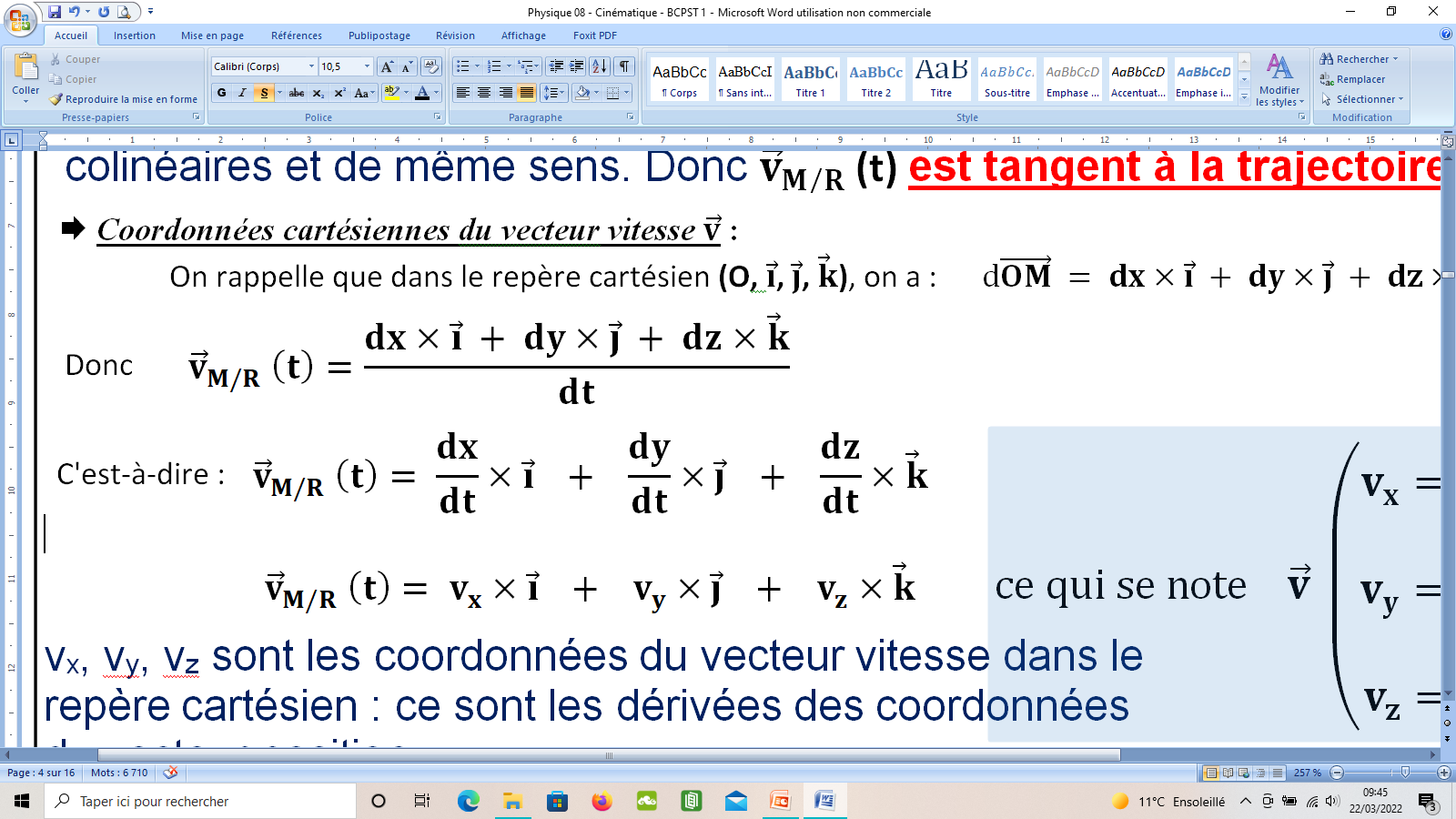 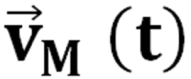  Lien entre vecteur vitesse et vecteur position :
 Orientation du vecteur vitesse :
 Coordonnées cartésiennes du vecteur vitesse :
On rappelle que dans le repère cartésien,
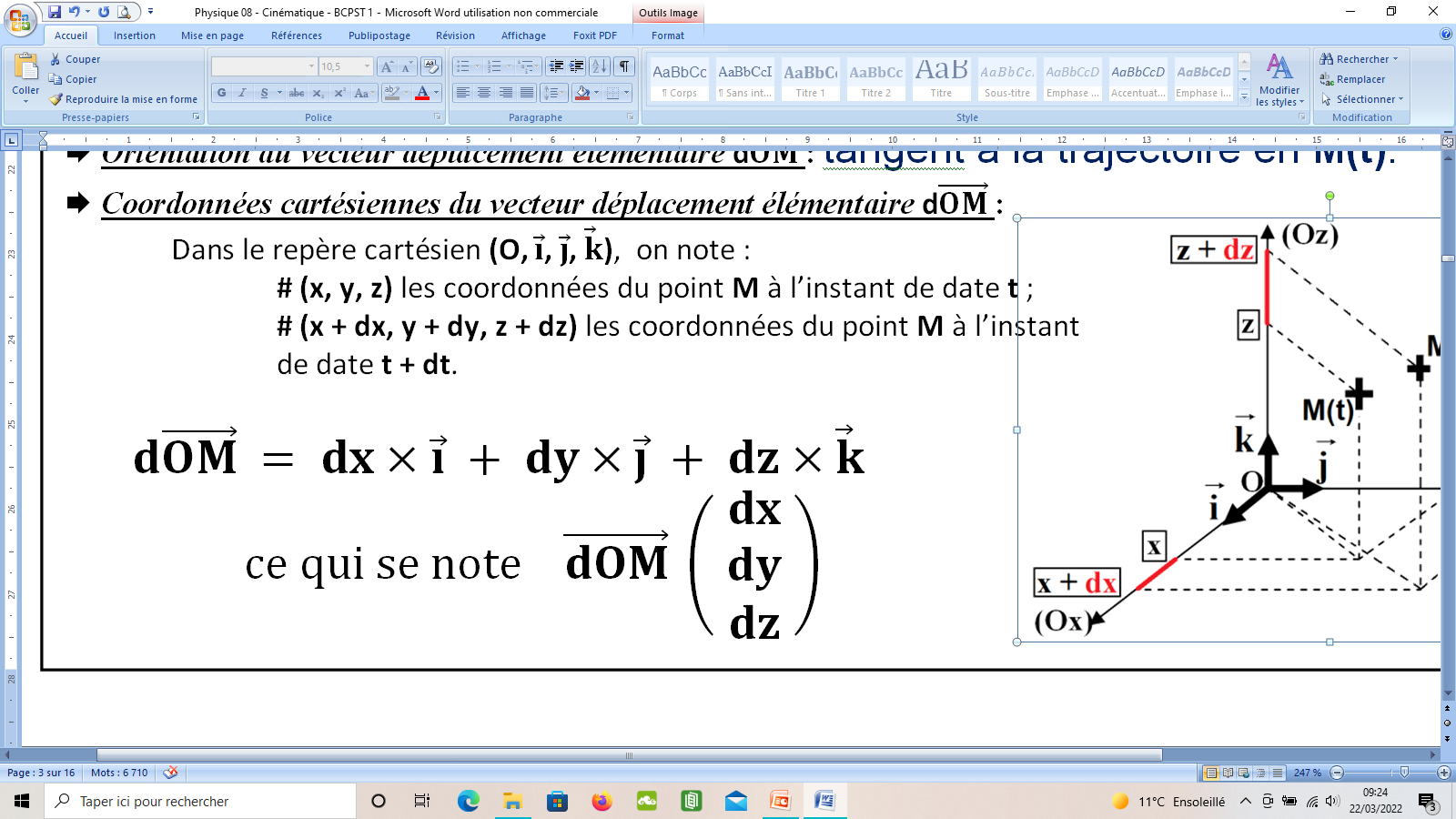 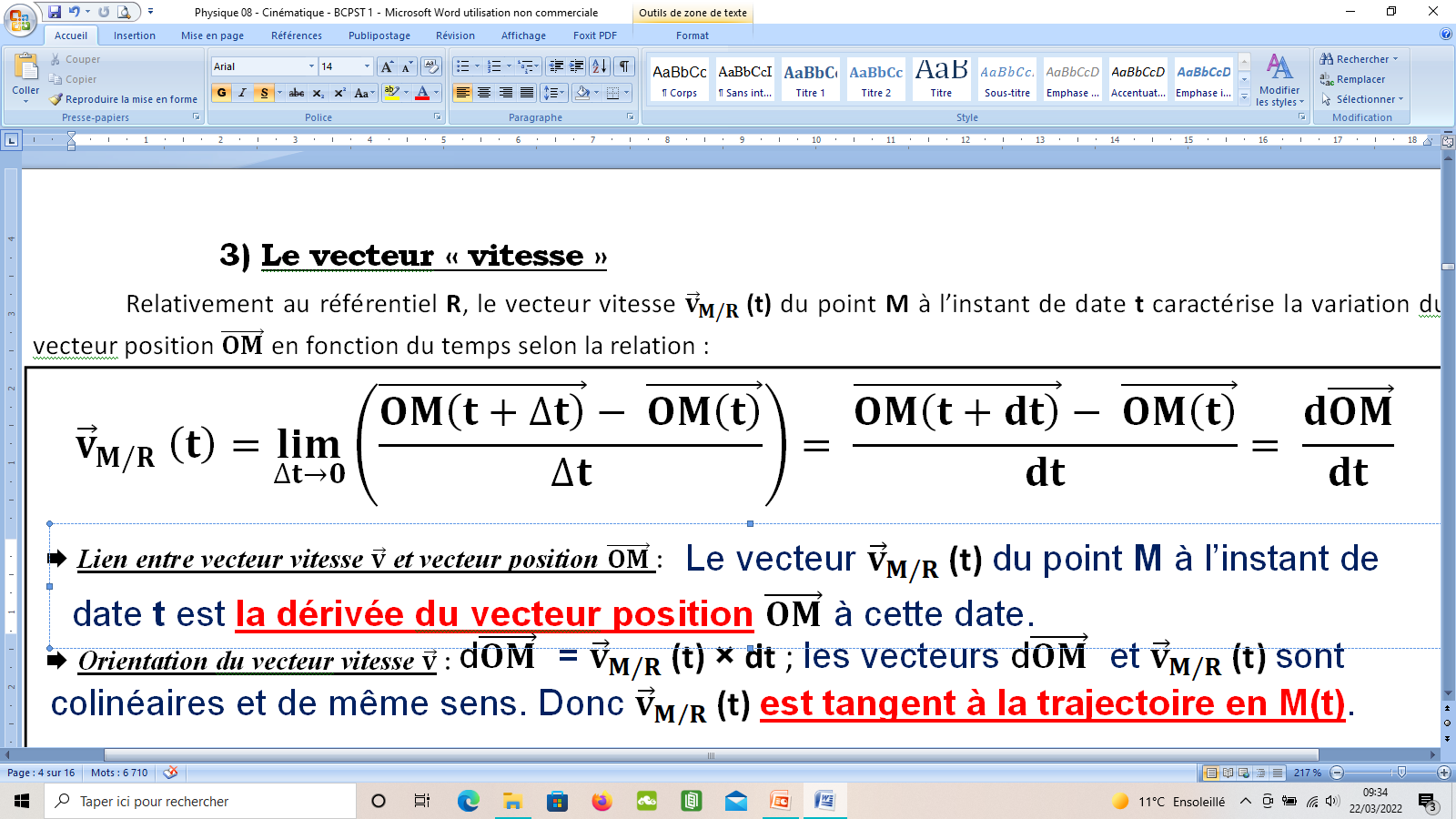 les vecteurs d        et               sont colinéaires et de même sens. Donc               est tangent à la trajectoire en M(t).
Donc
Le vecteur             du point M à l’instant de date t est la dérivée du vecteur position         à cette date.
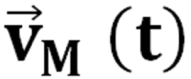 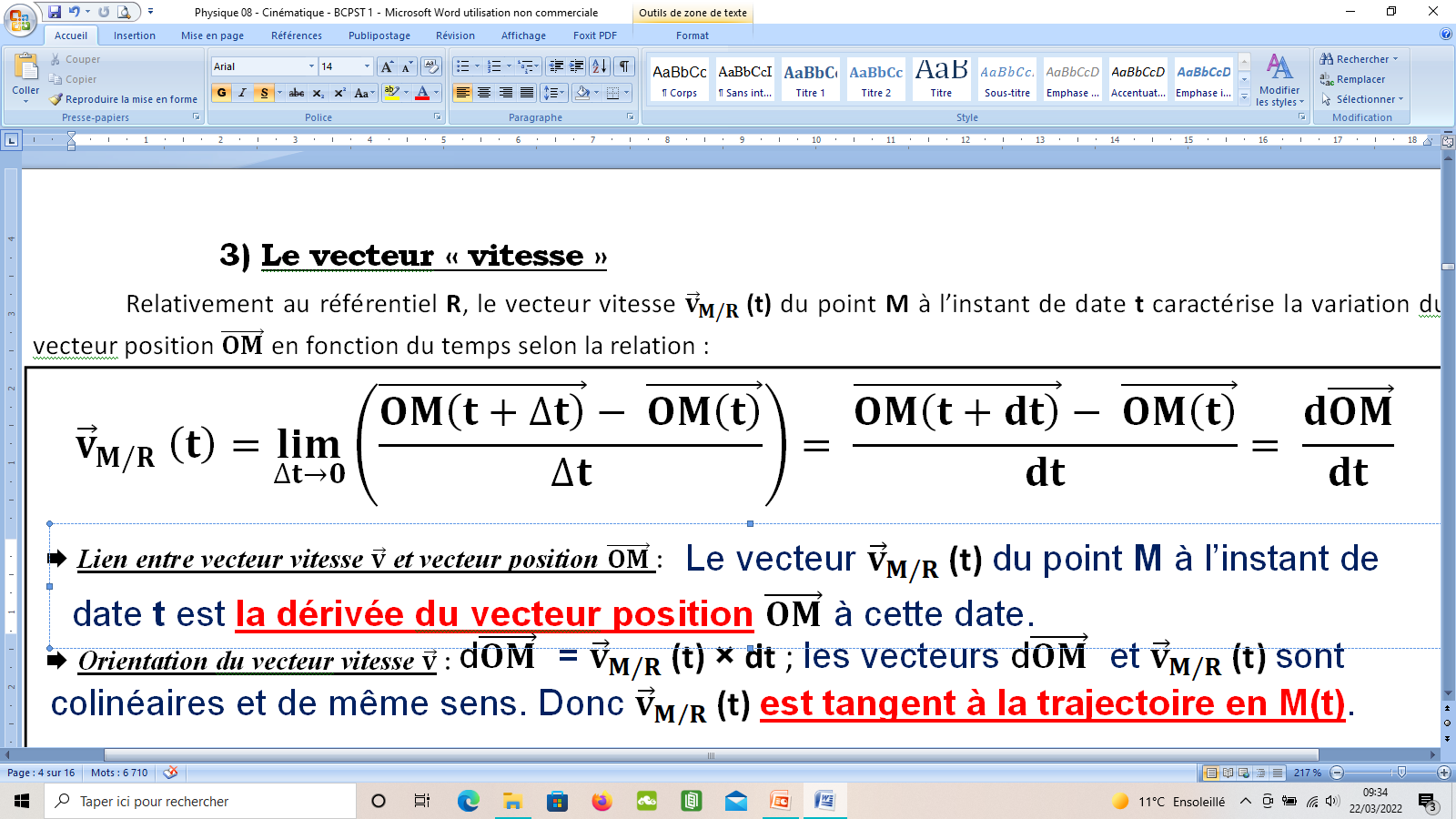 C'est-à-dire :
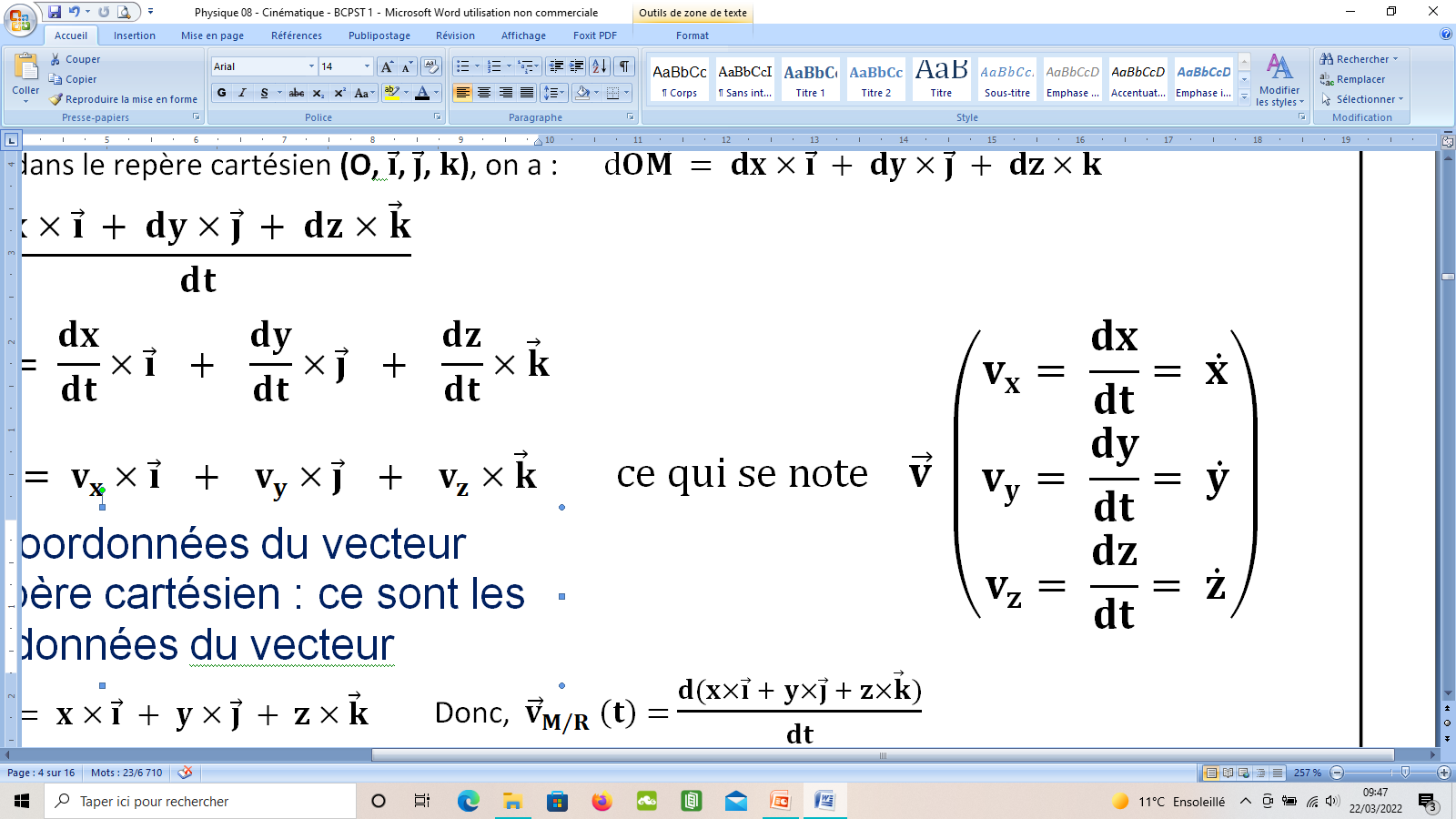 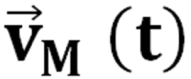 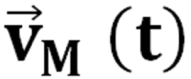 vx, vy, vz sont les coordonnées du vecteur vitesse dans le repère cartésien : ce sont les dérivées des coordonnées du vecteur position.
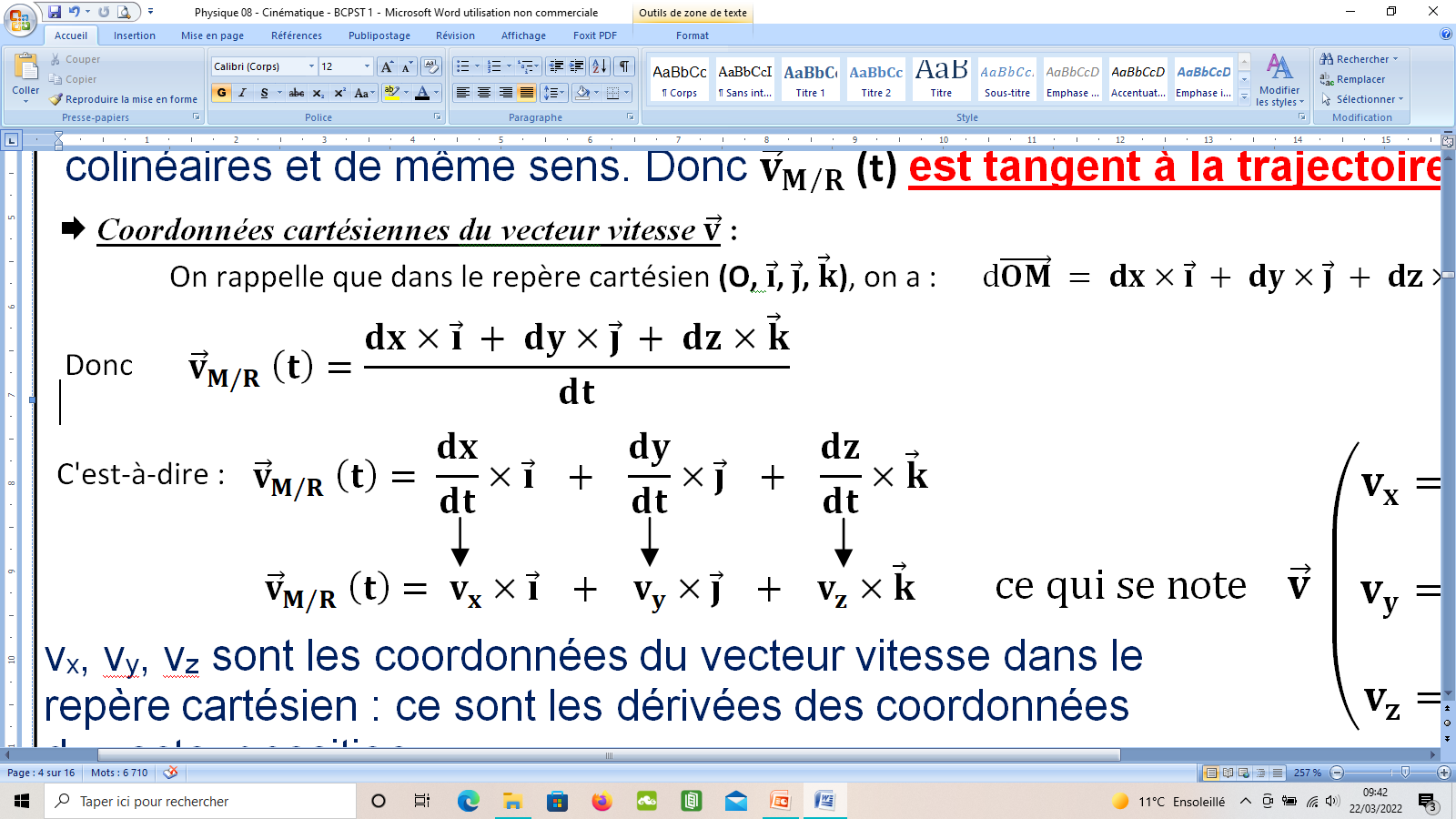 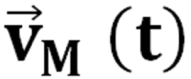 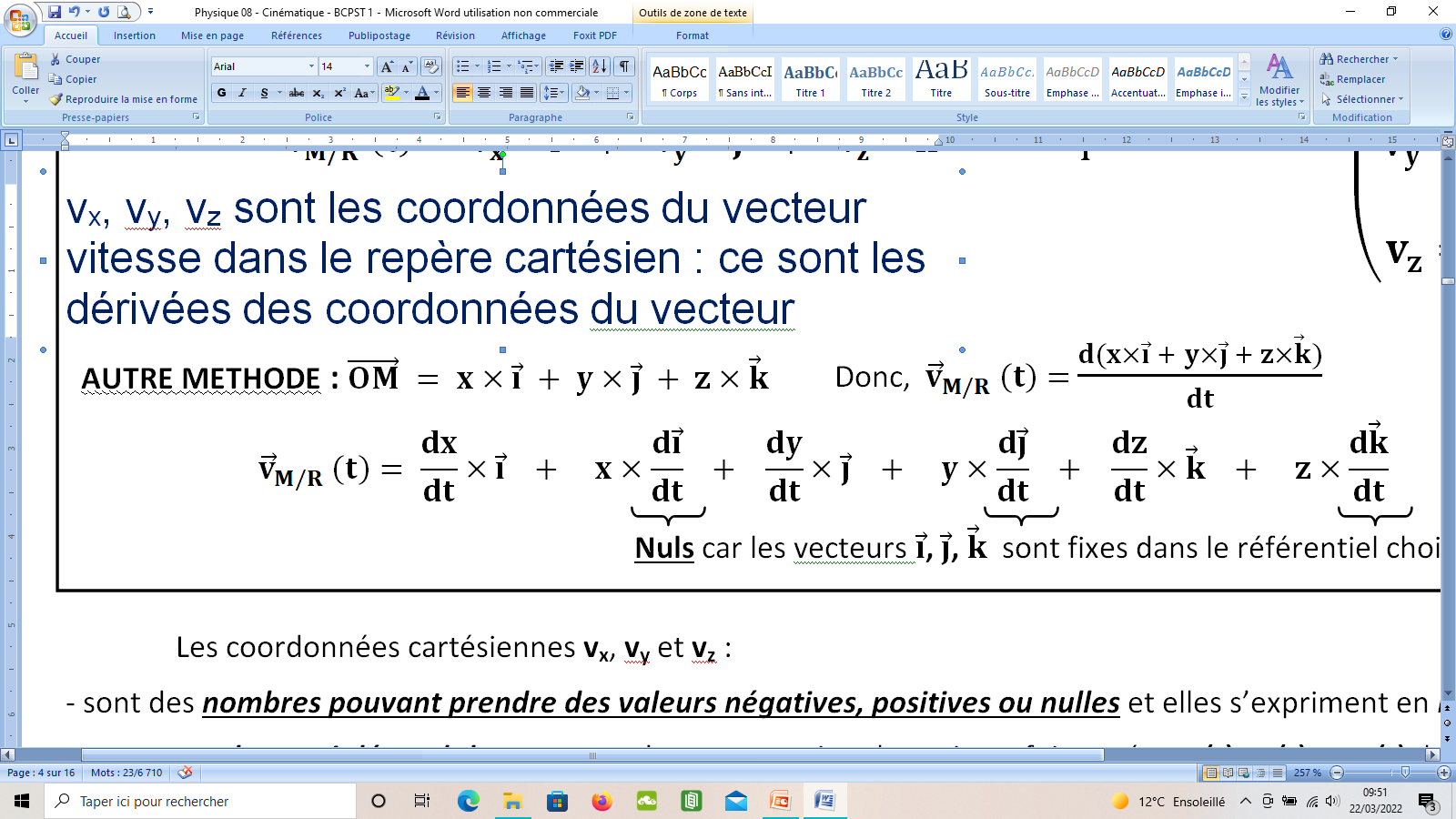 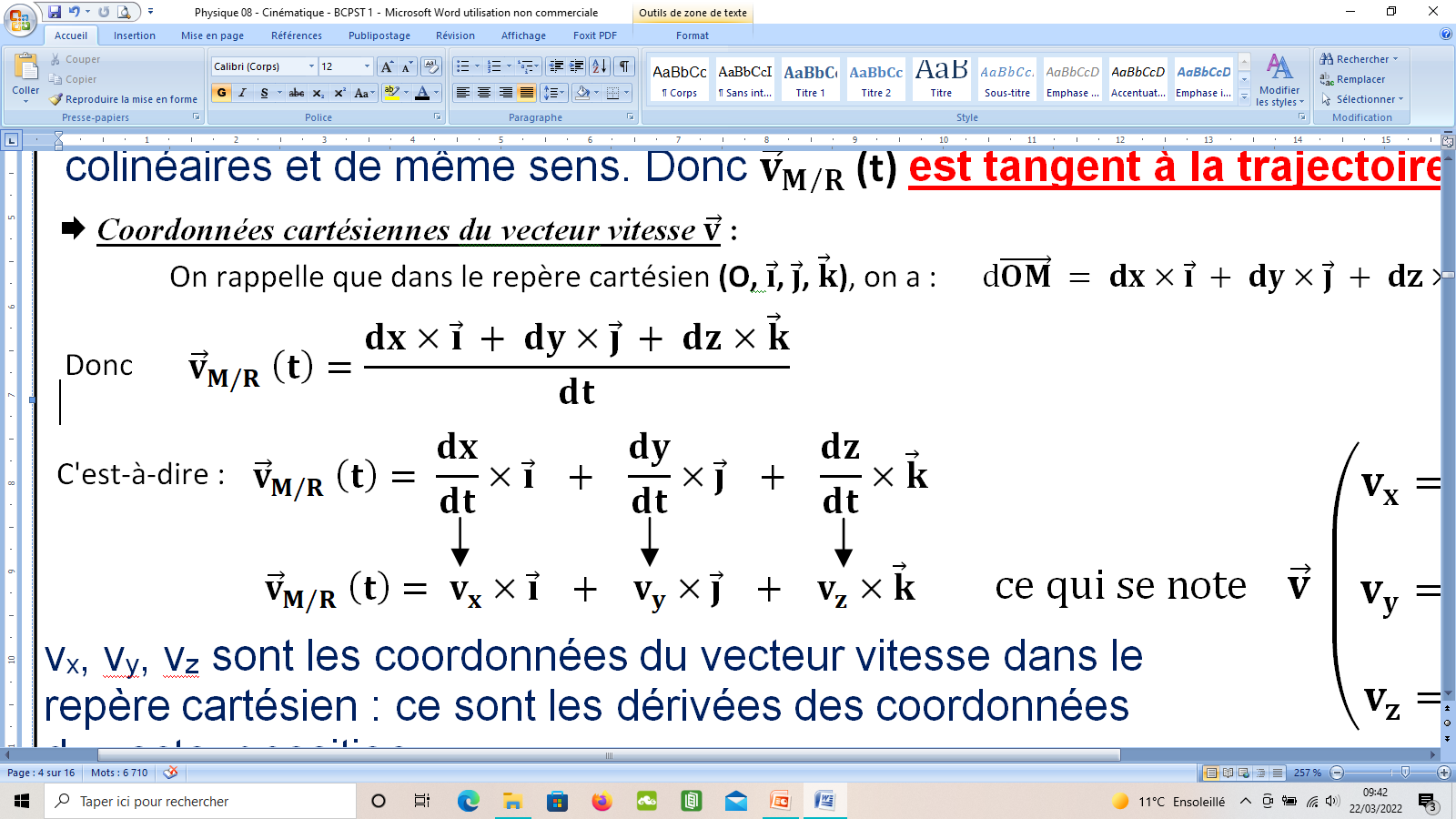 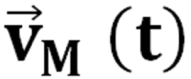 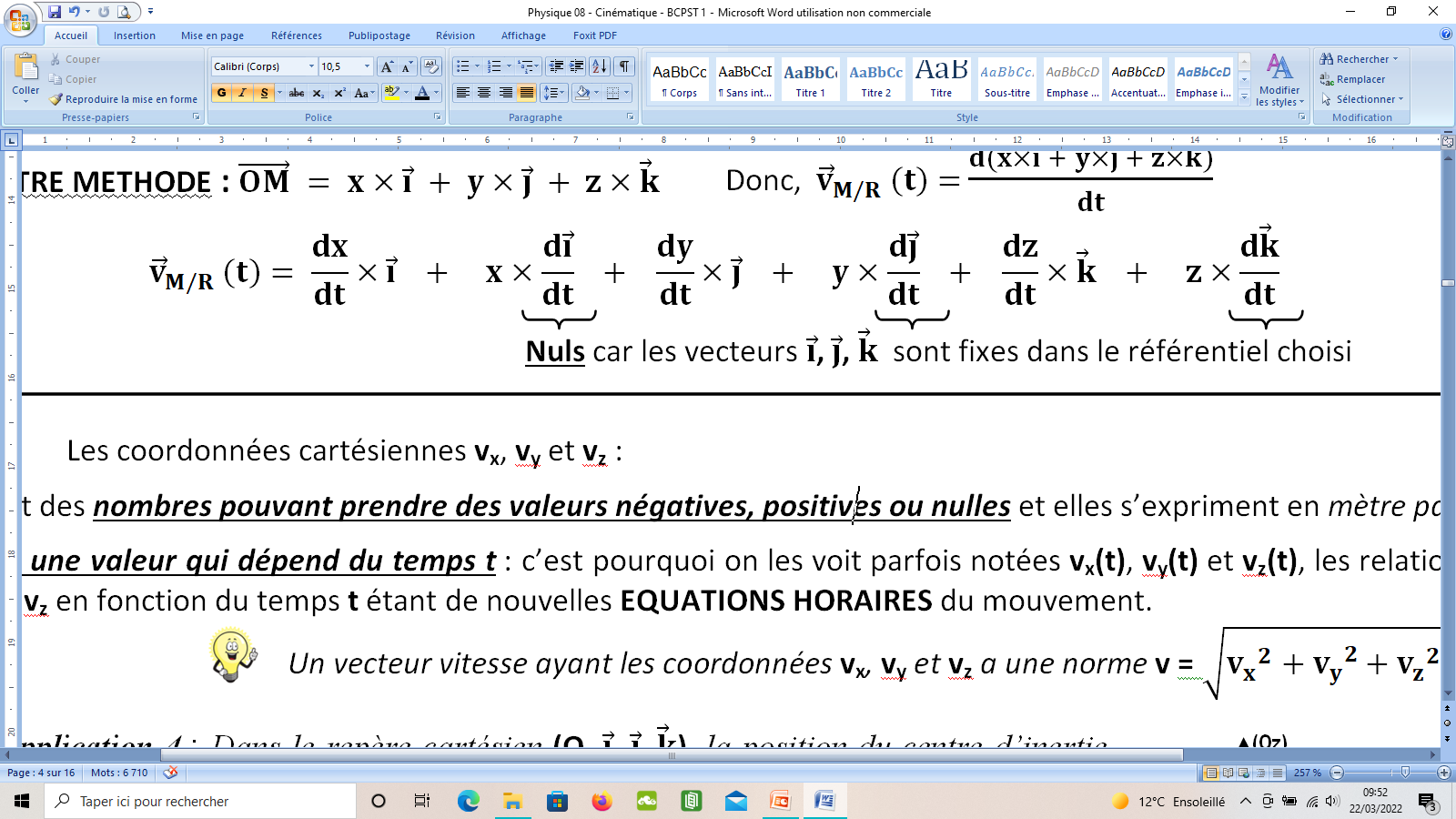 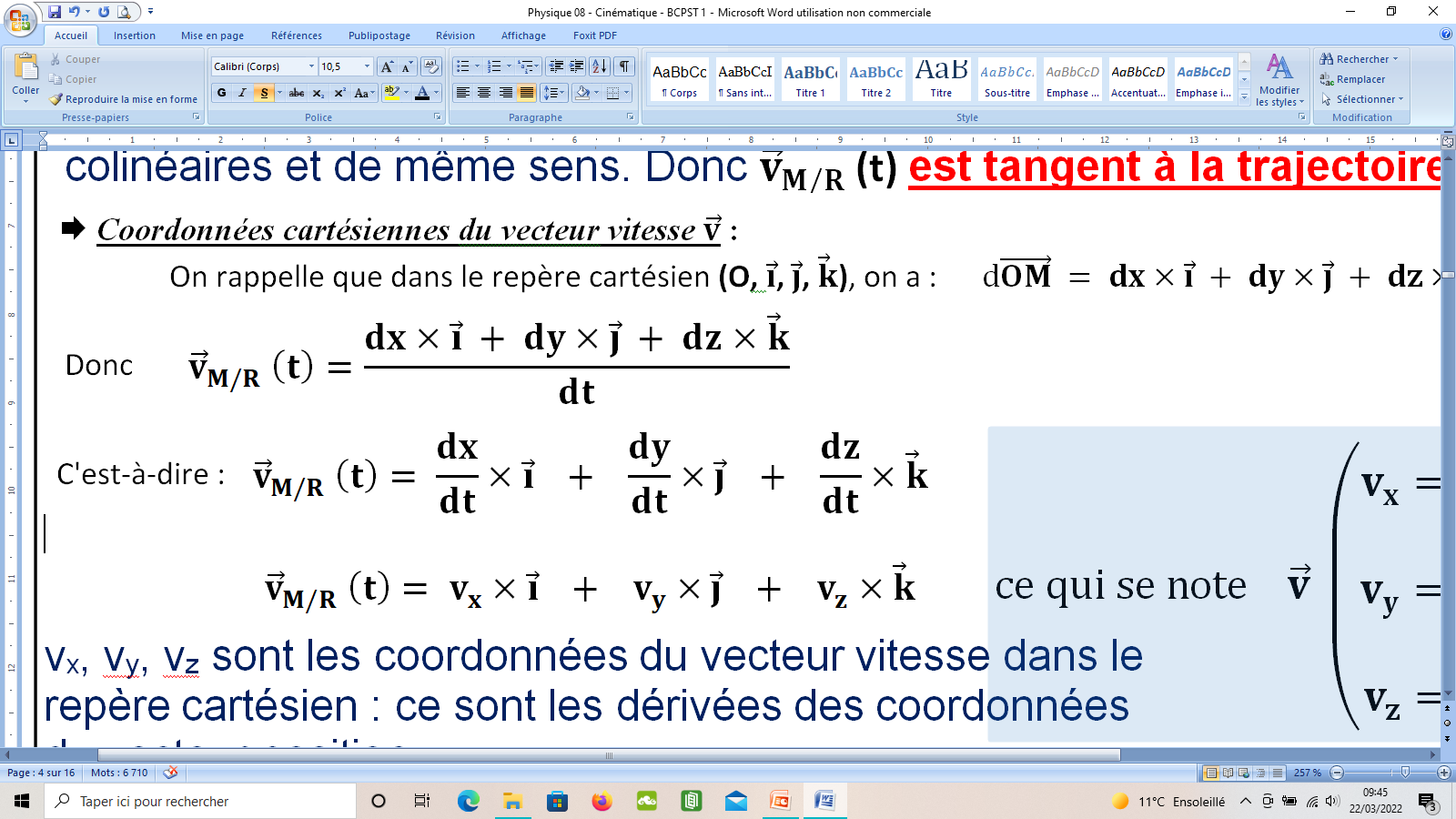 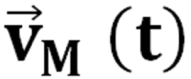 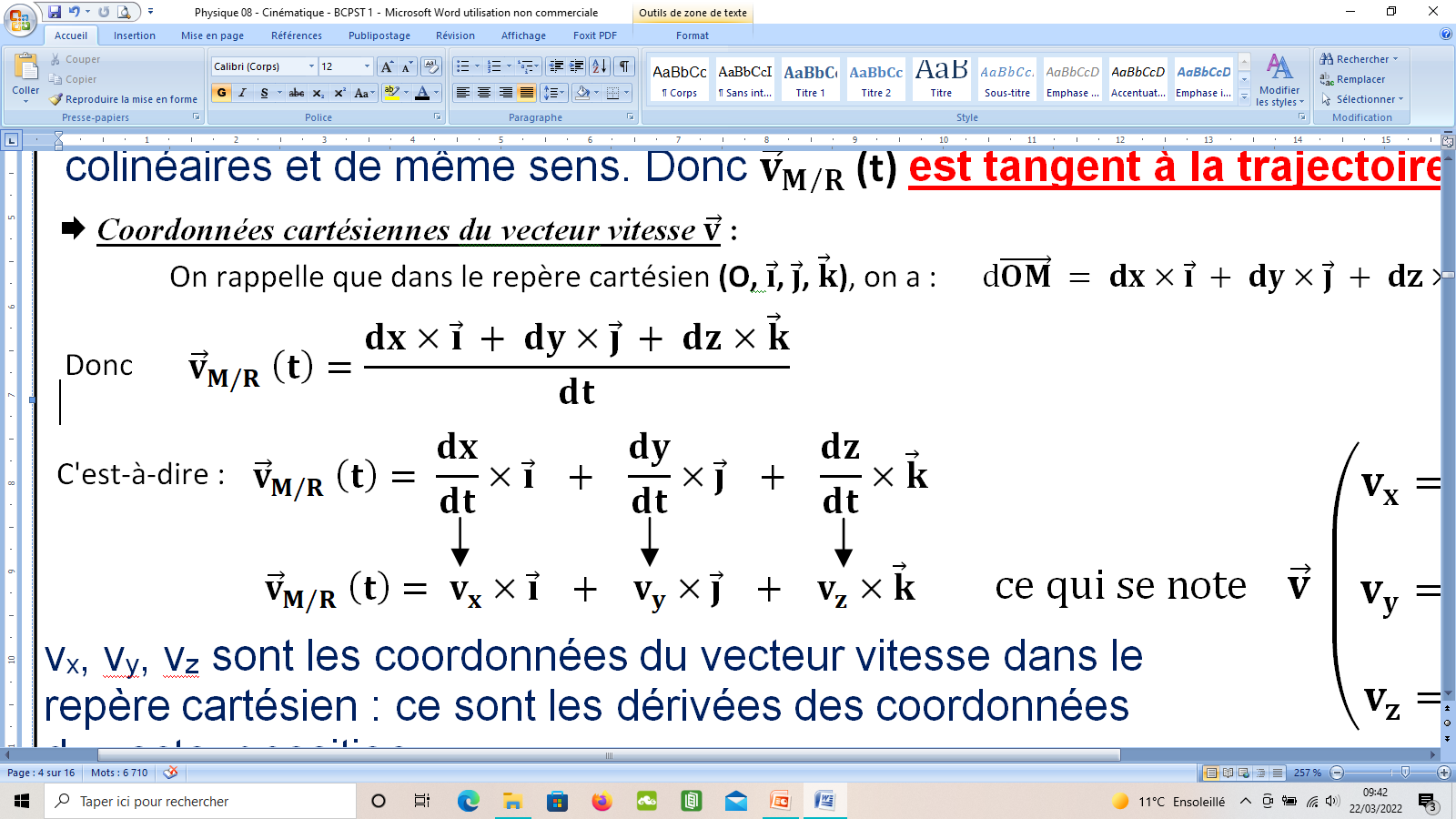 C'est-à-dire :
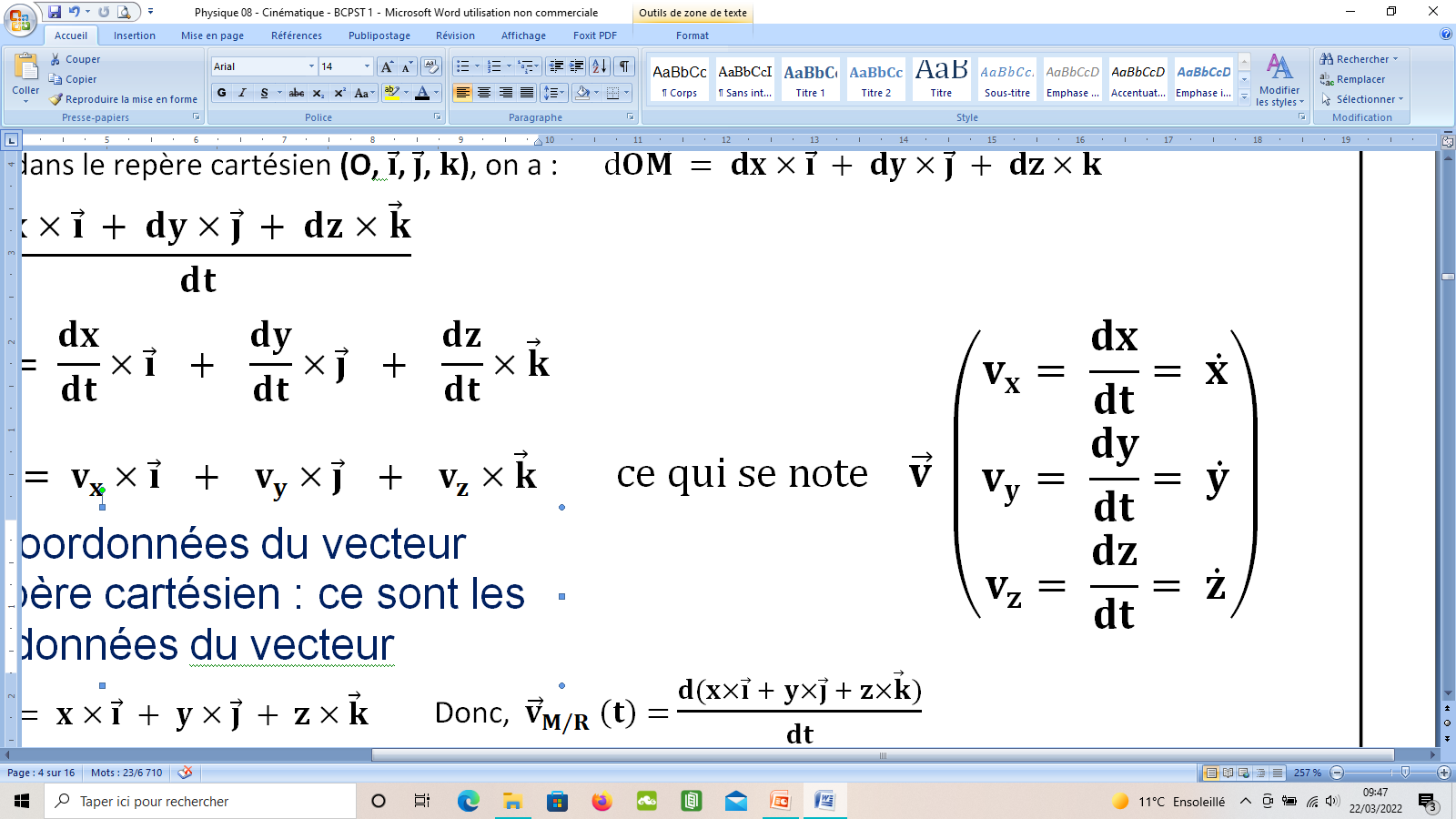 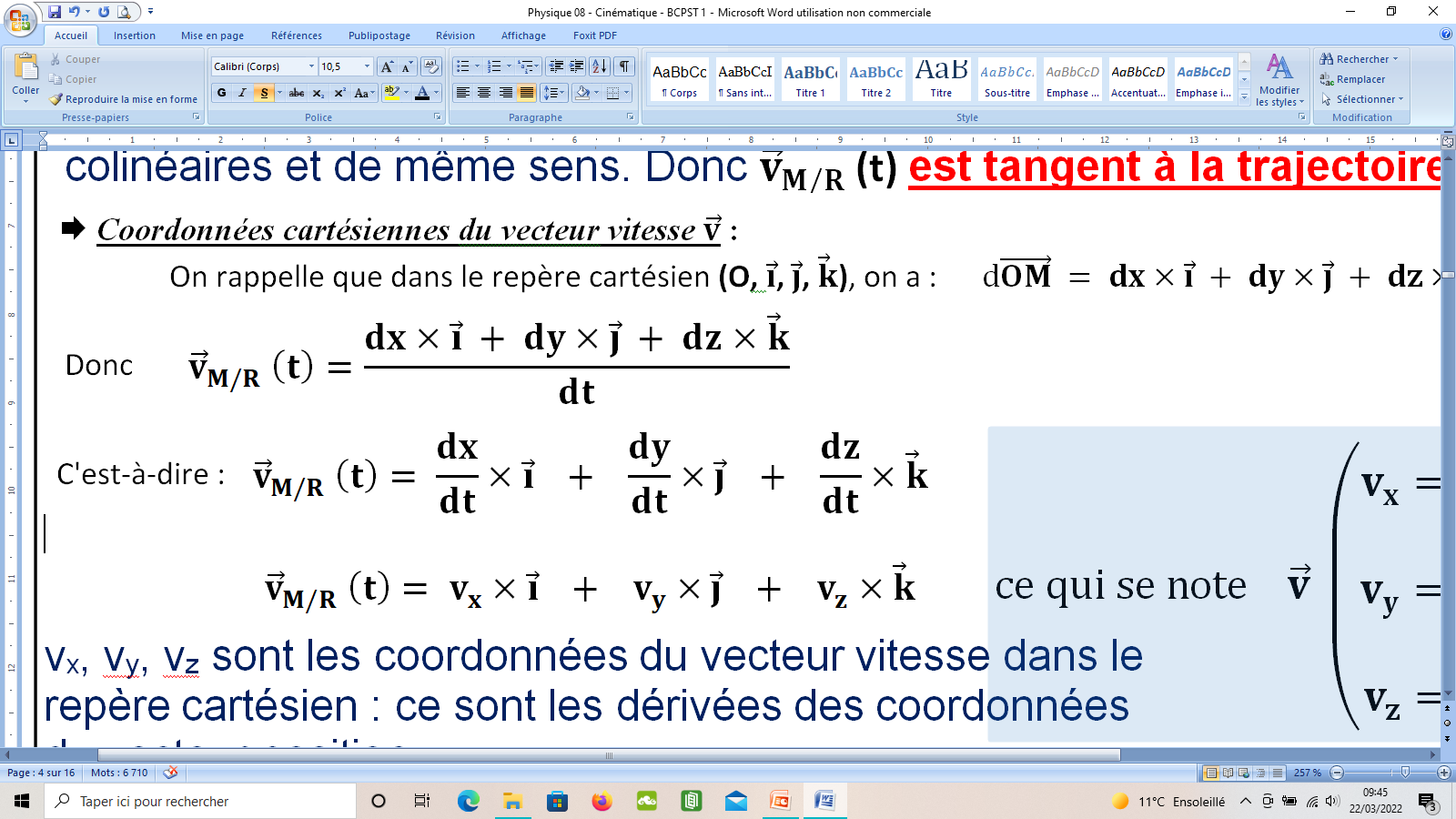 vx, vy, vz sont les coordonnées du vecteur vitesse dans le repère cartésien : ce sont les dérivées des coordonnées du vecteur position.
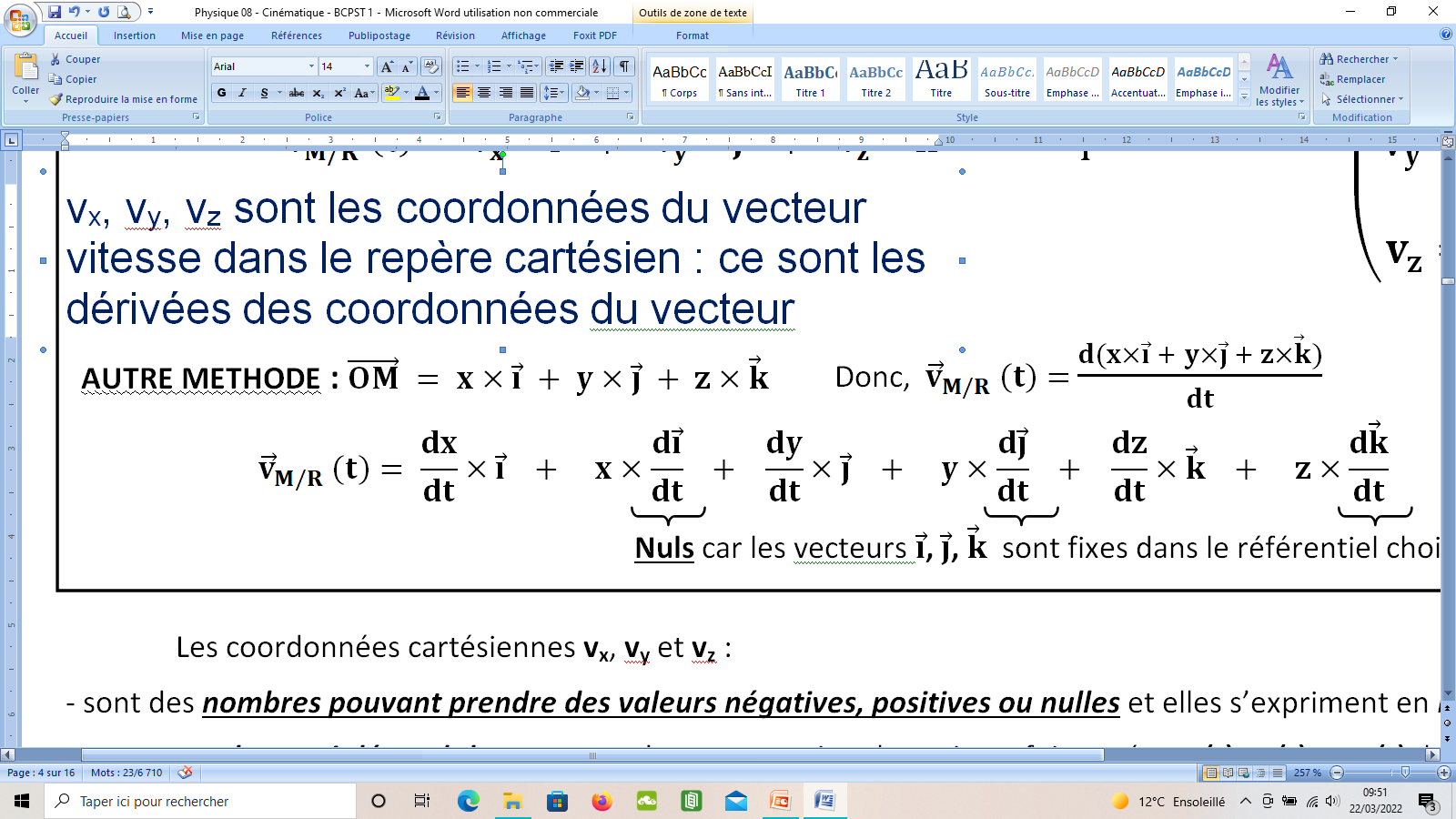 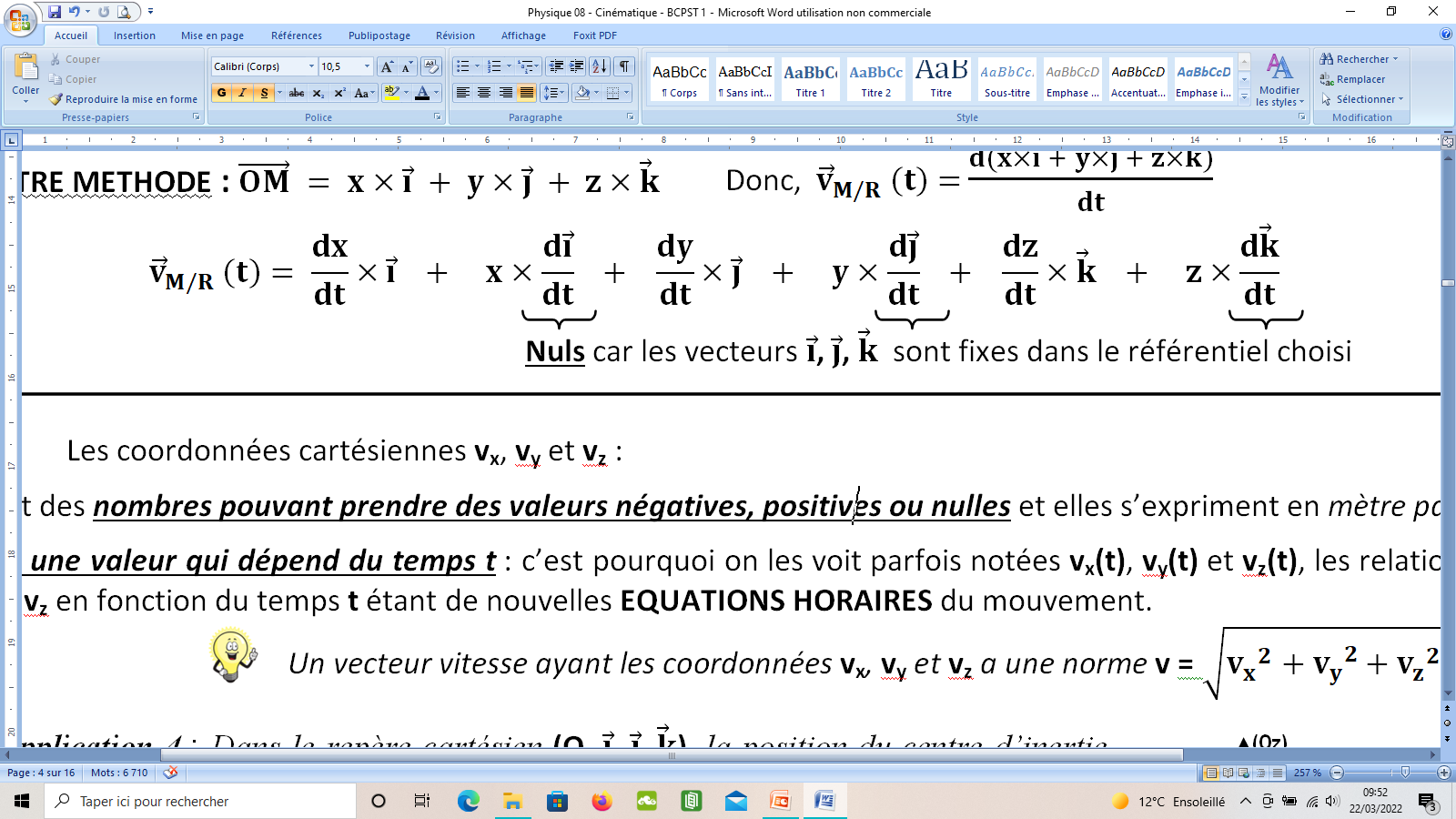  Les coordonnées vx, vy et vz :
- peuvent prendre n’importe quelle valeur ;
- ont une valeur qui dépend du temps ;
EQUATIONS HORAIRES vx(t), vy(t) et vz(t)
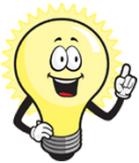 Un vecteur vitesse ayant les coordonnées
vx, vy et vz a une norme v telle que :
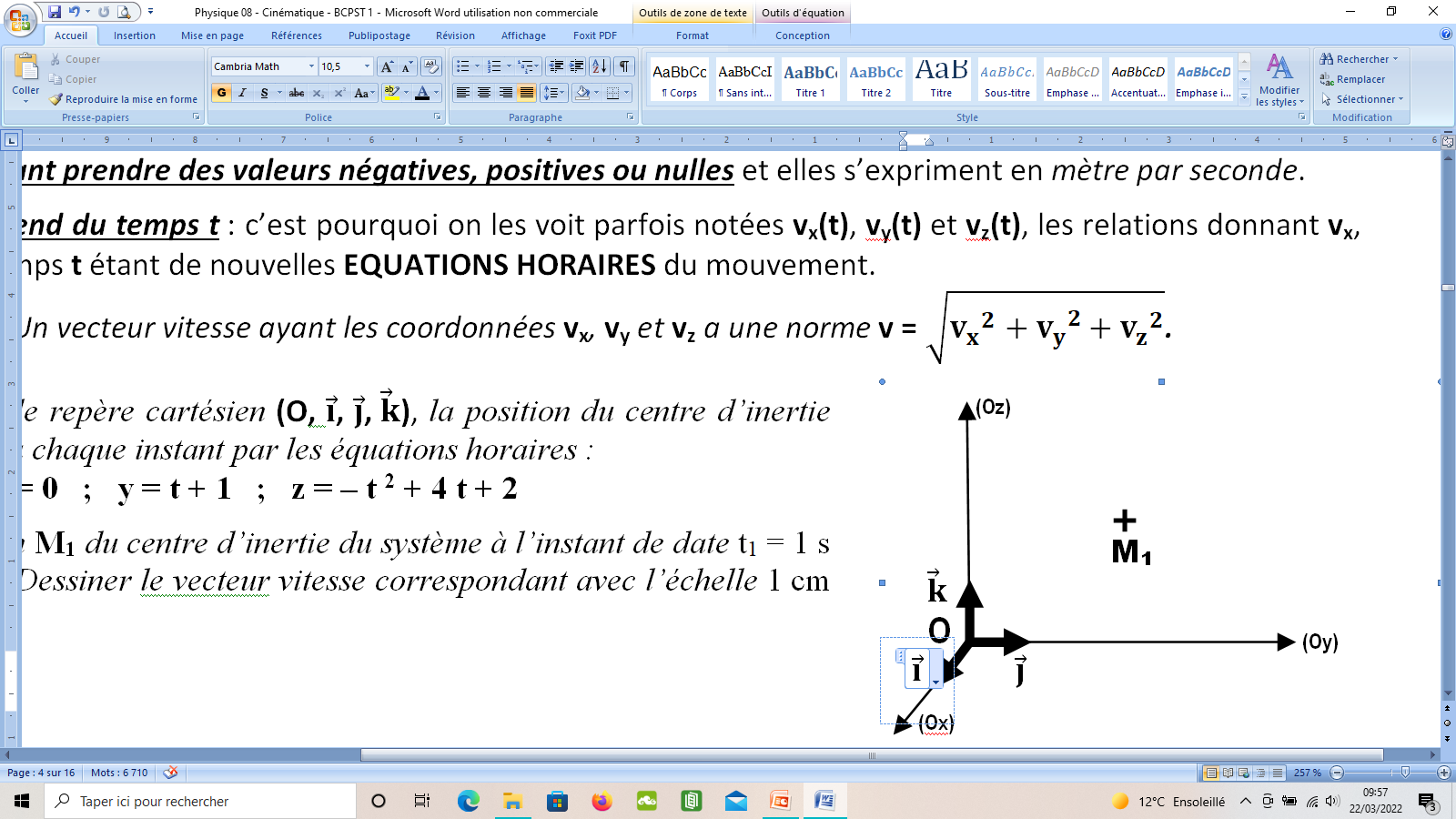 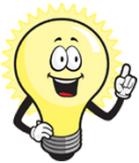 Un vecteur vitesse ayant les coordonnées
vx, vy et vz a une norme v telle que :
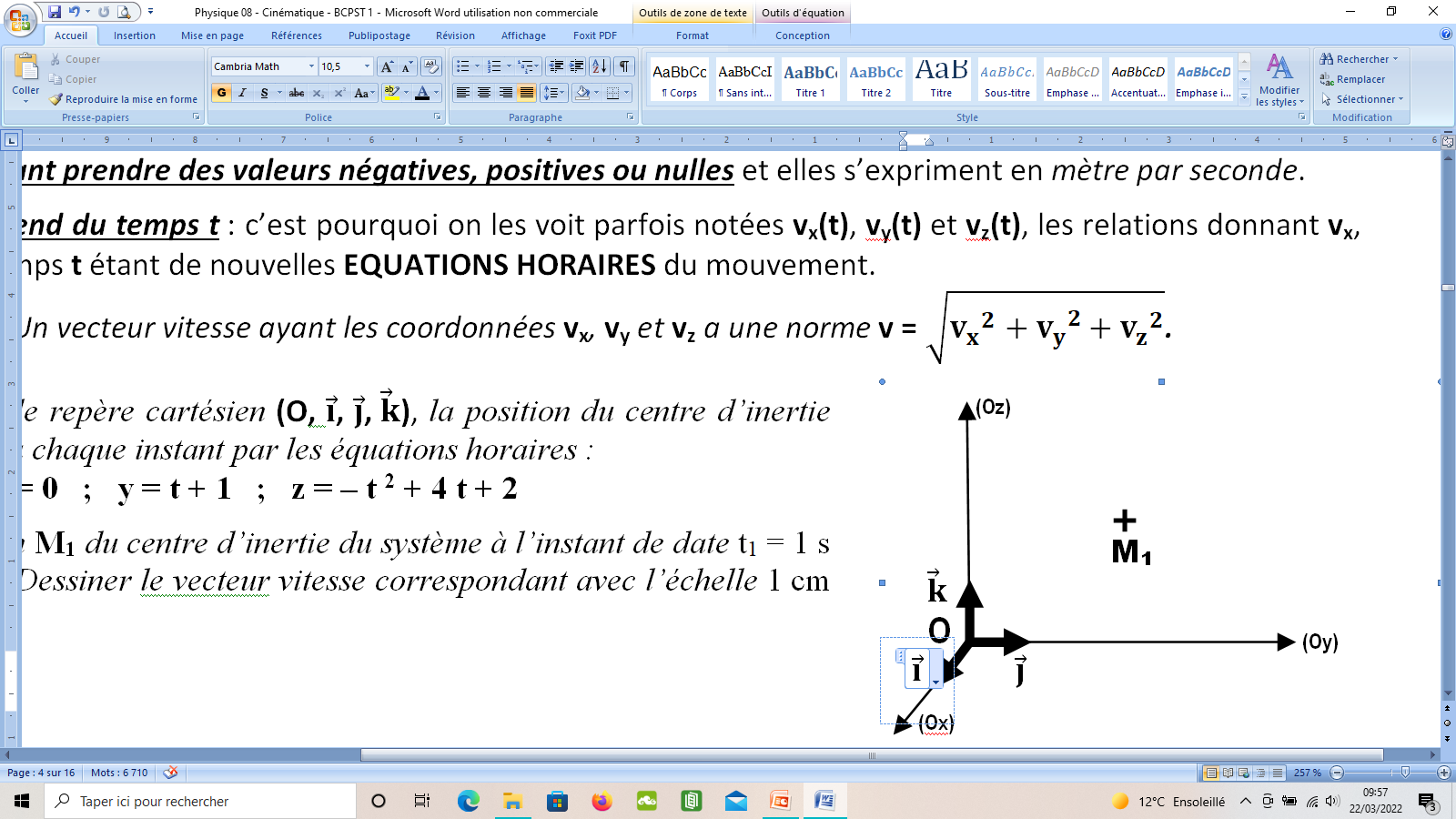 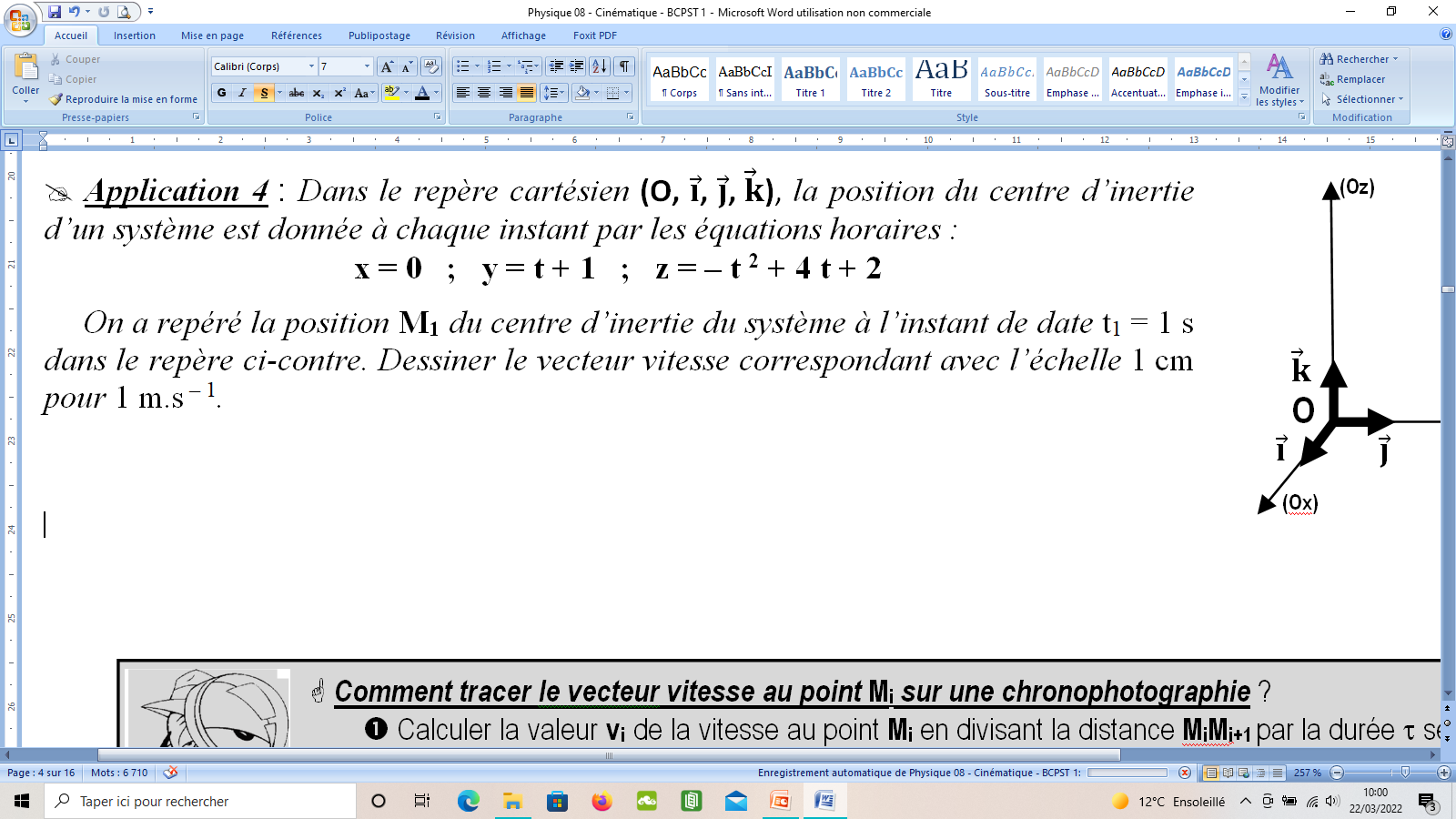 vx = 0
vx = dx/dt = 0
vy = 1
Donc v (t = 1 s)
vy = dy/dt = 1
v (t)
vz = – 2 × 1 + 4 = 2 m.s – 1
vz = dz/dt = – 2 t + 4
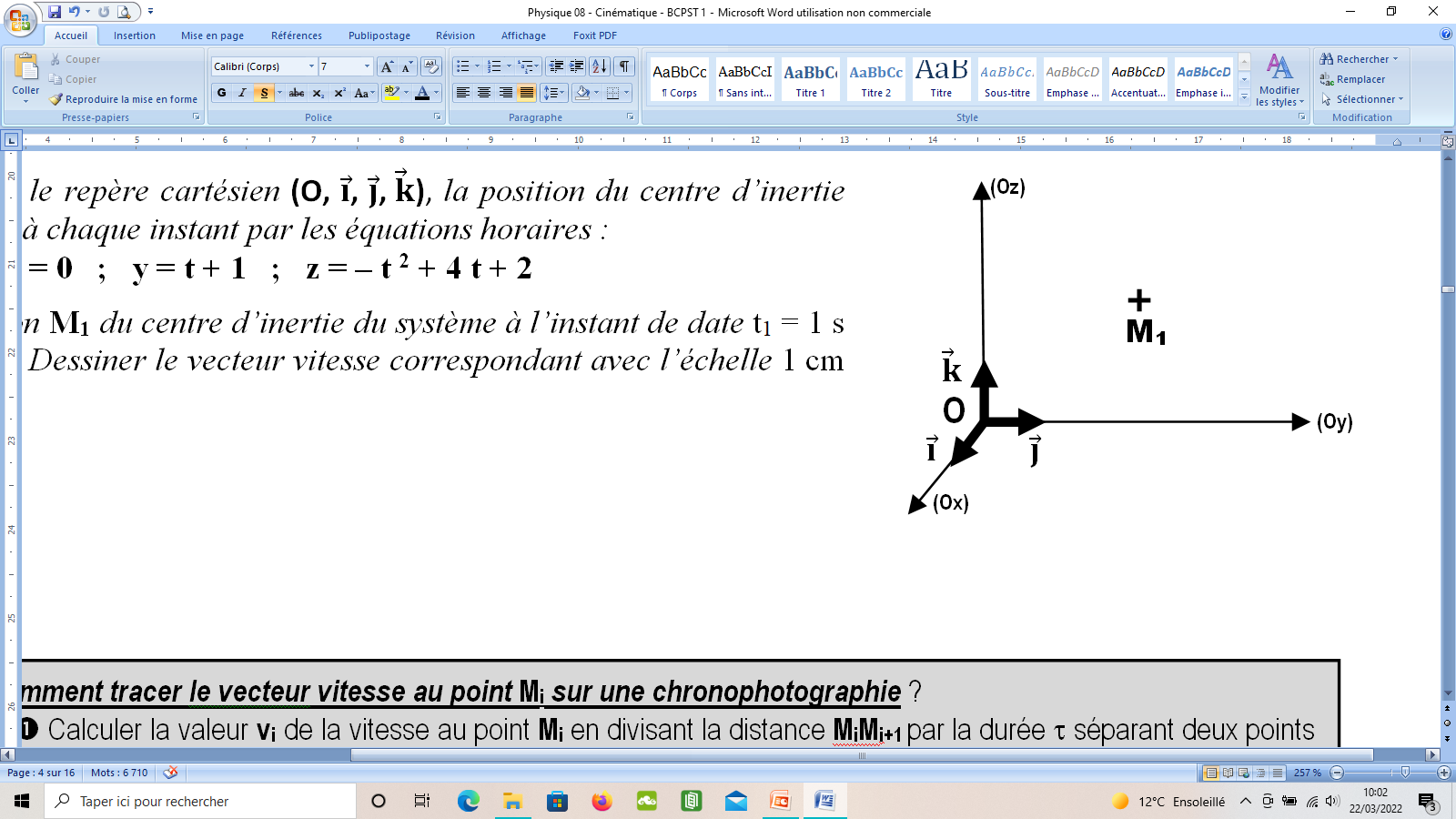 v (t = 1 s)
vx² + vy² + vz²
Donc v (t = 1 s) =
0 ² + 1 ² + 2 ²
v (t = 1 s) =
5
v (t = 1 s) =
v (t = 1 s) = 2,2 m.s – 1
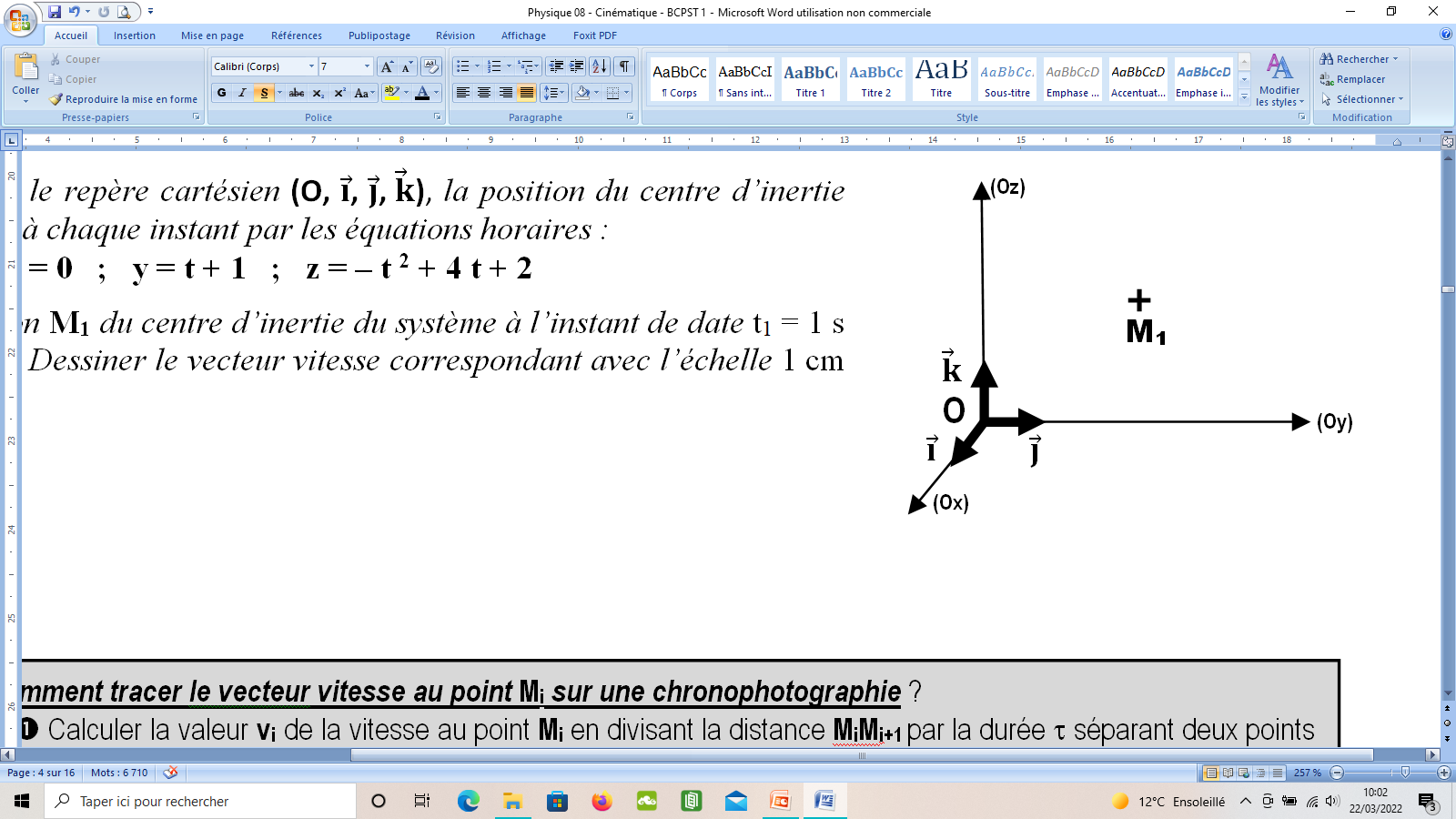 vx = 0
v (t = 1 s)
vy = 1
Donc v (t = 1 s)
vz = – 2 × 1 + 4 = 2 m.s – 1
vx² + vy² + vz²
Donc v (t = 1 s) =
0 ² + 1 ² + 2 ²
v (t = 1 s) =
5
v (t = 1 s) = 2,2 m.s – 1
v (t = 1 s) =
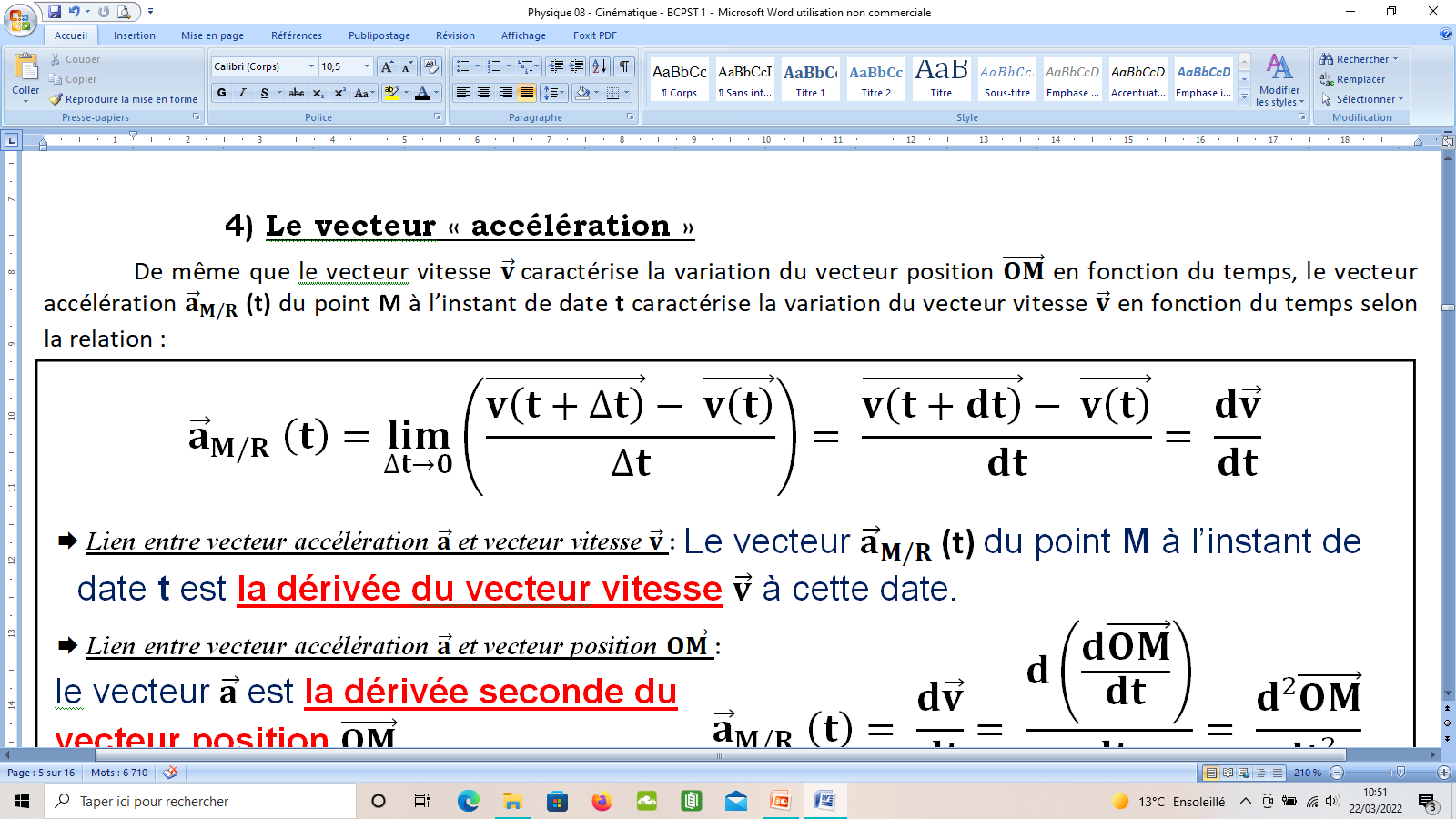 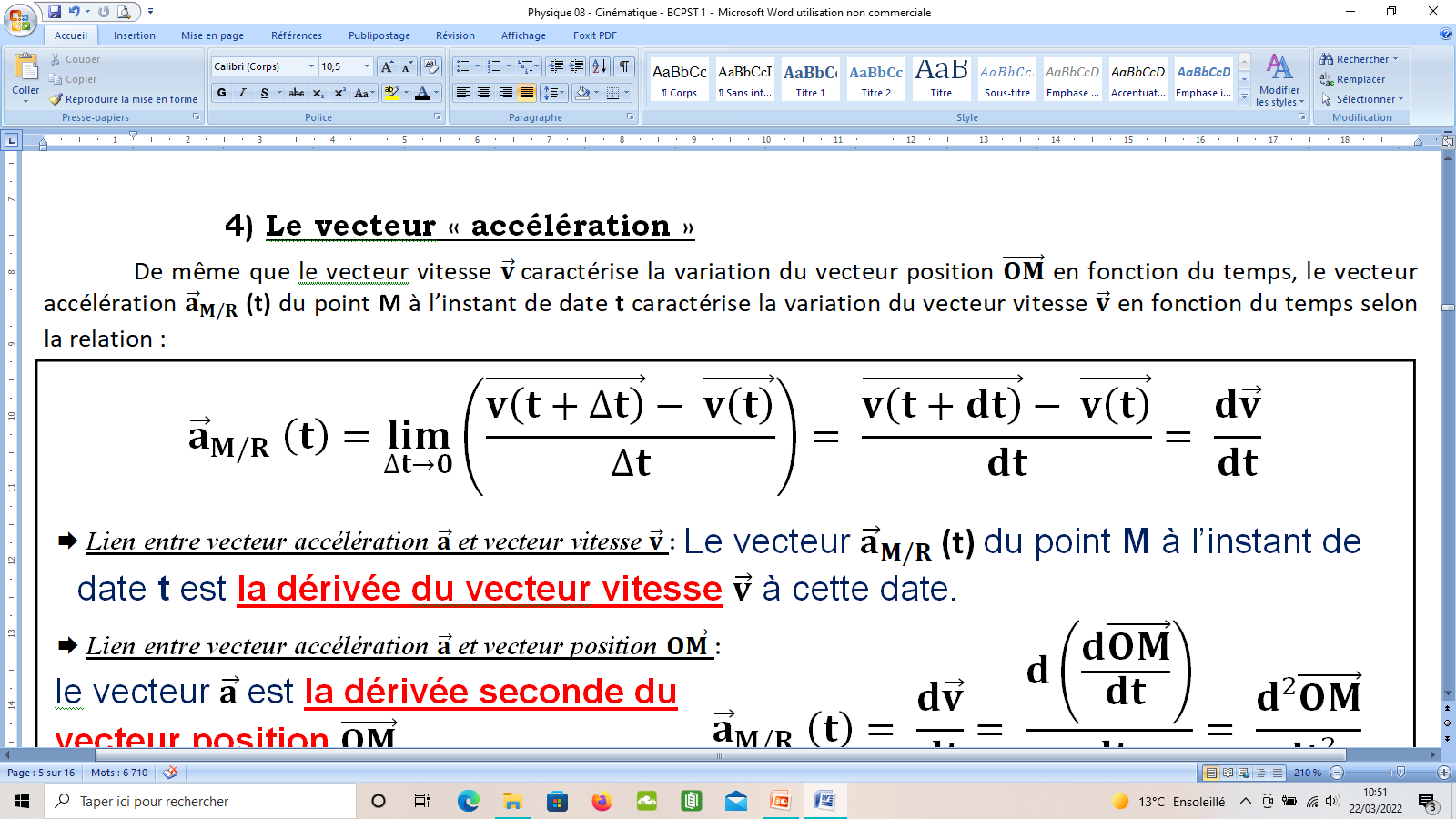 4) Le vecteur « accélération »
 Définition :
m.s – 2
m.s – 1
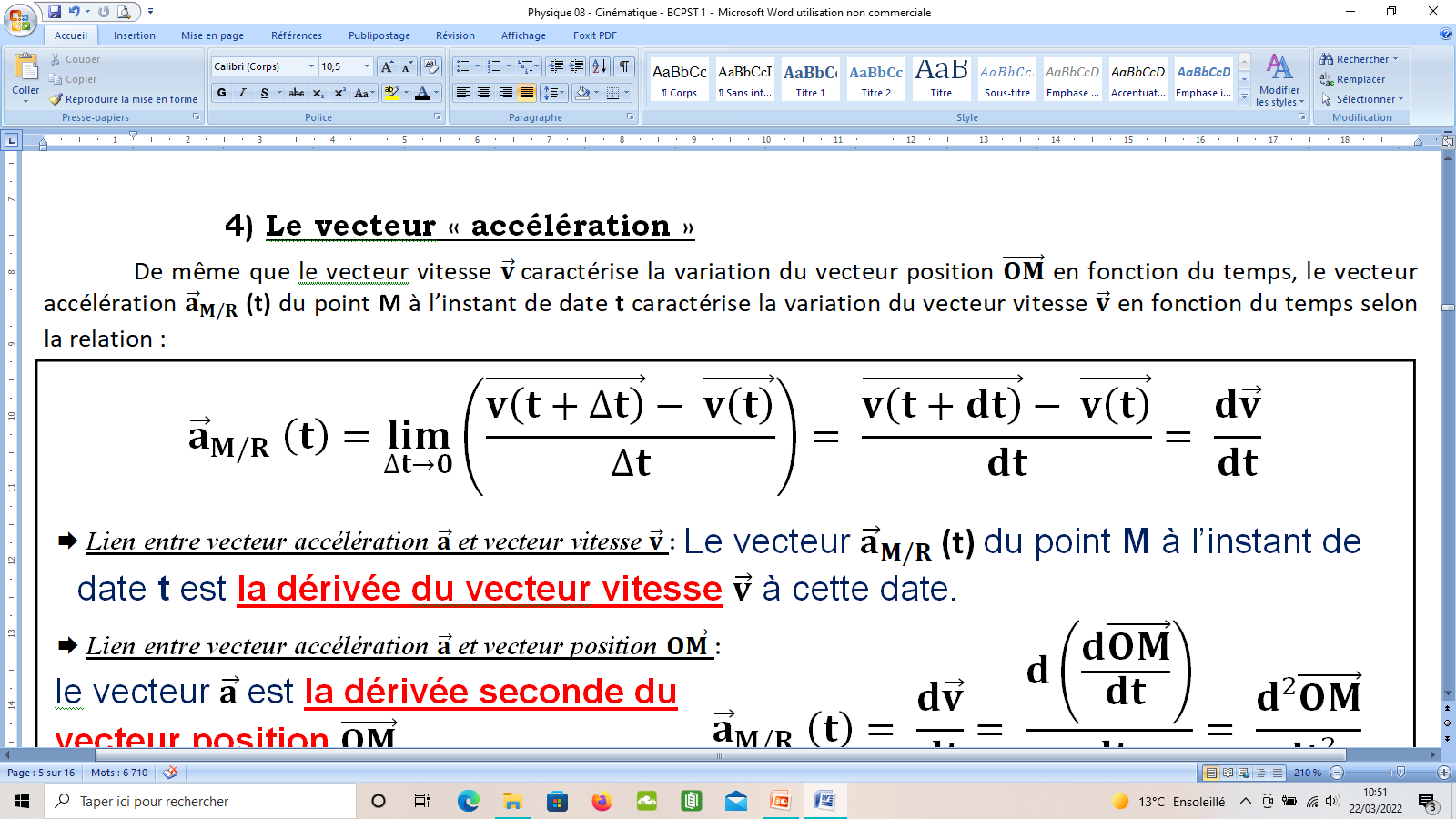 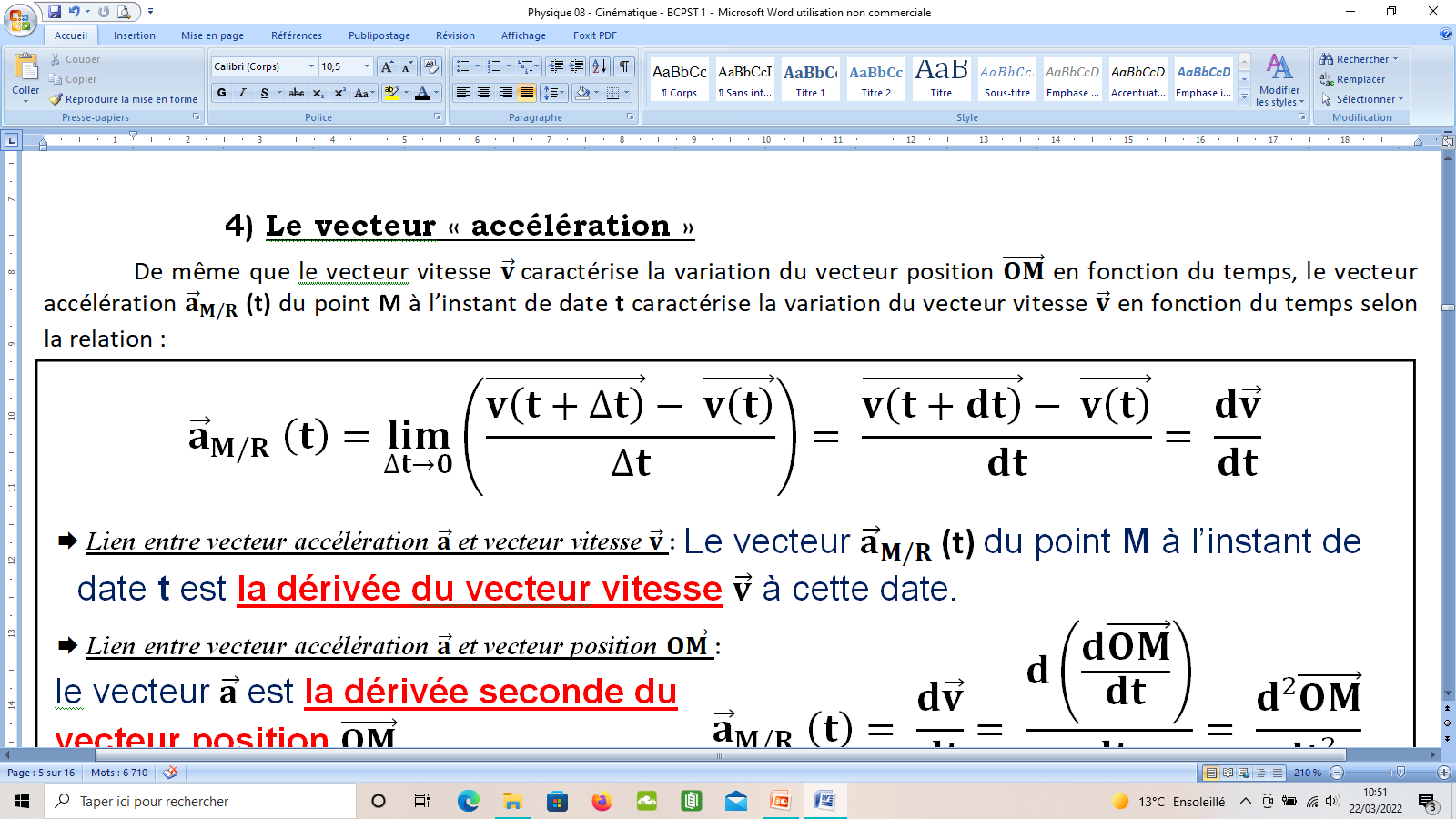 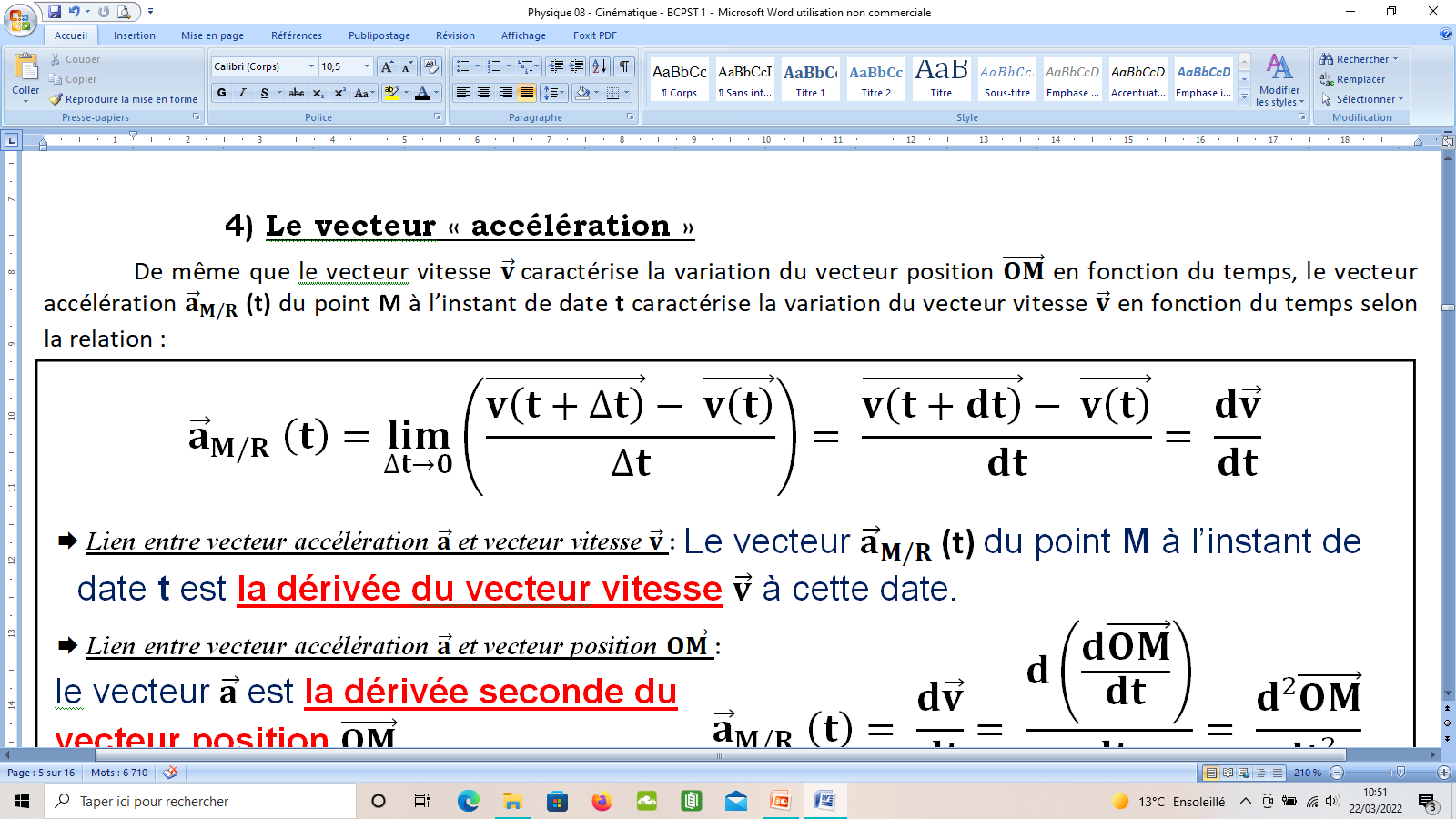 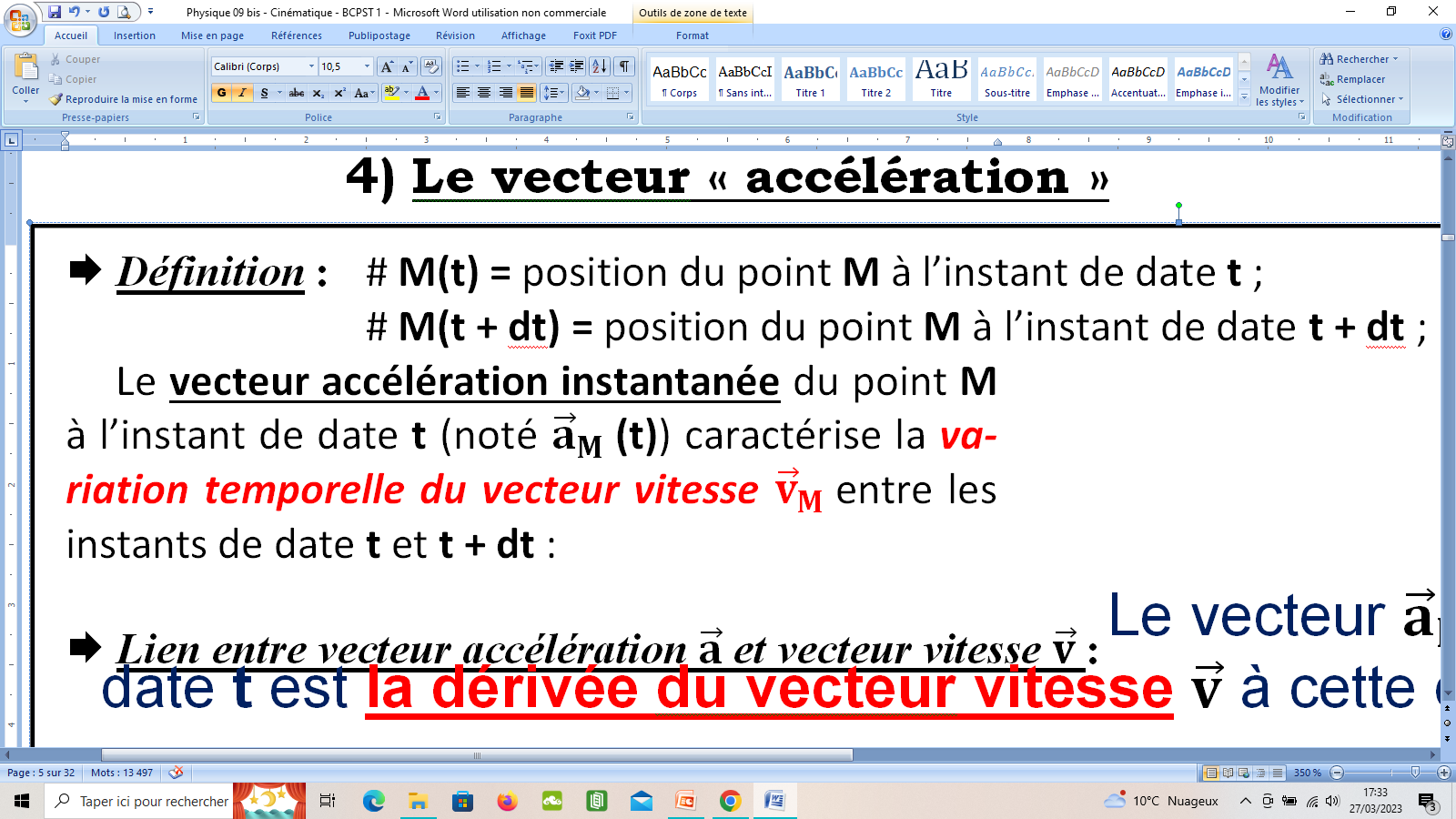 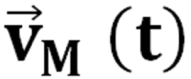 s
 Lien entre vecteur accélération et vecteur vitesse :
Le vecteur accélération          du point M à l’instant de date t est la dérivée du vecteur vitesse        à cette date t.
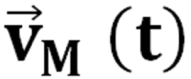 4) Le vecteur « accélération »
m.s – 2
m.s – 1
 Définition :
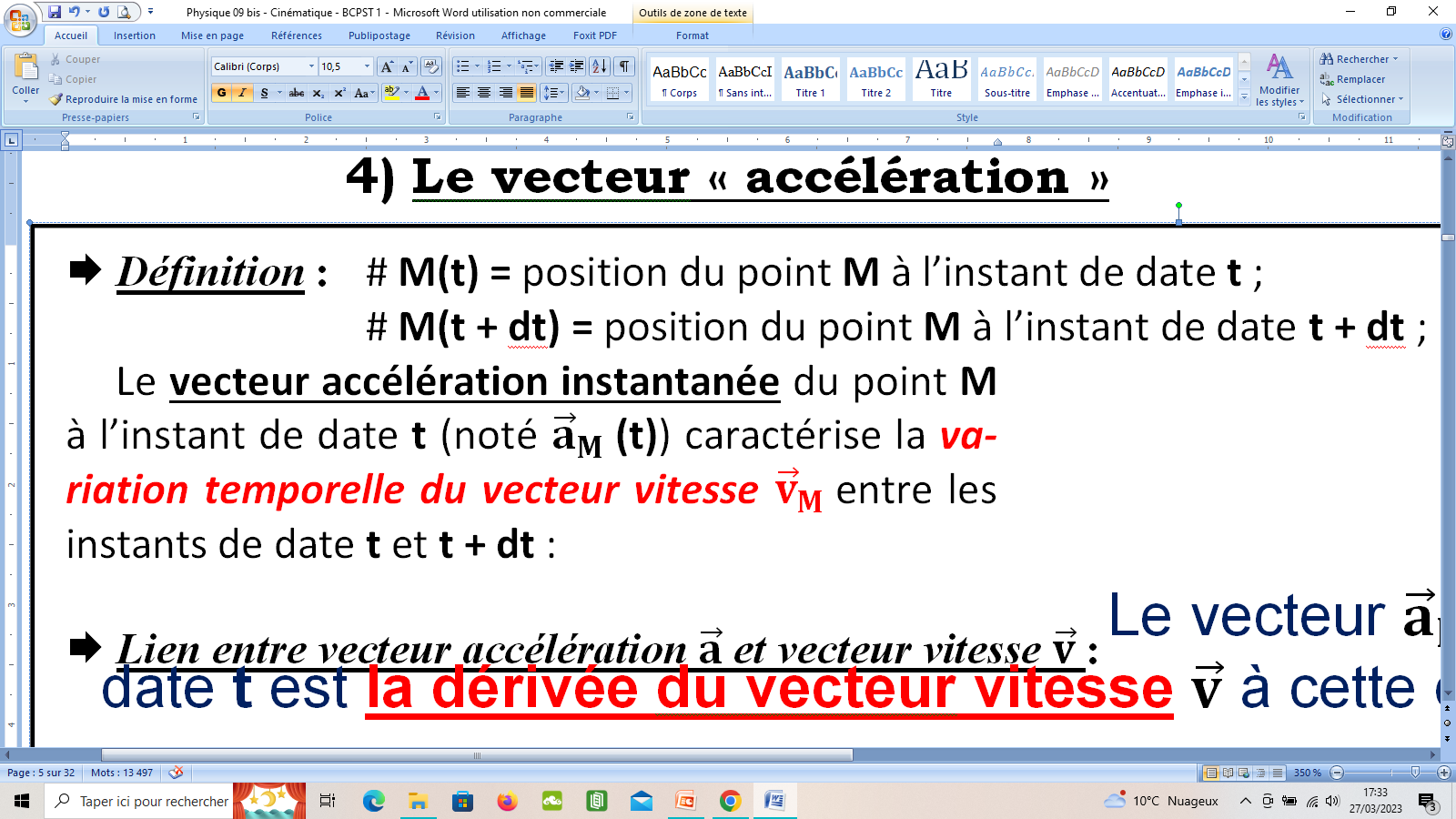 s
 Lien entre vecteur accélération et vecteur vitesse :
Le vecteur accélération          du point M à l’instant de date t est la dérivée du vecteur vitesse        à cette date t.
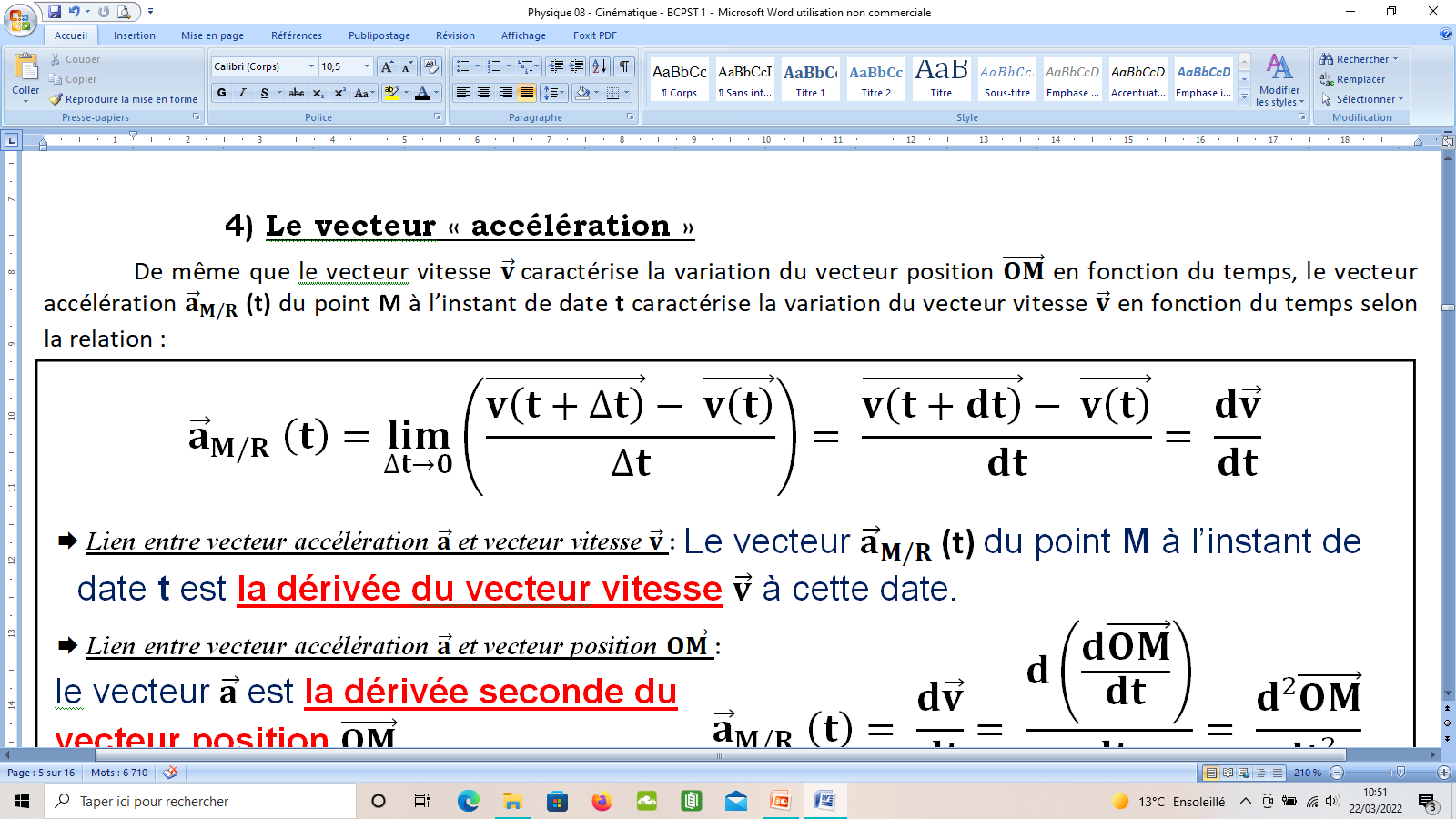 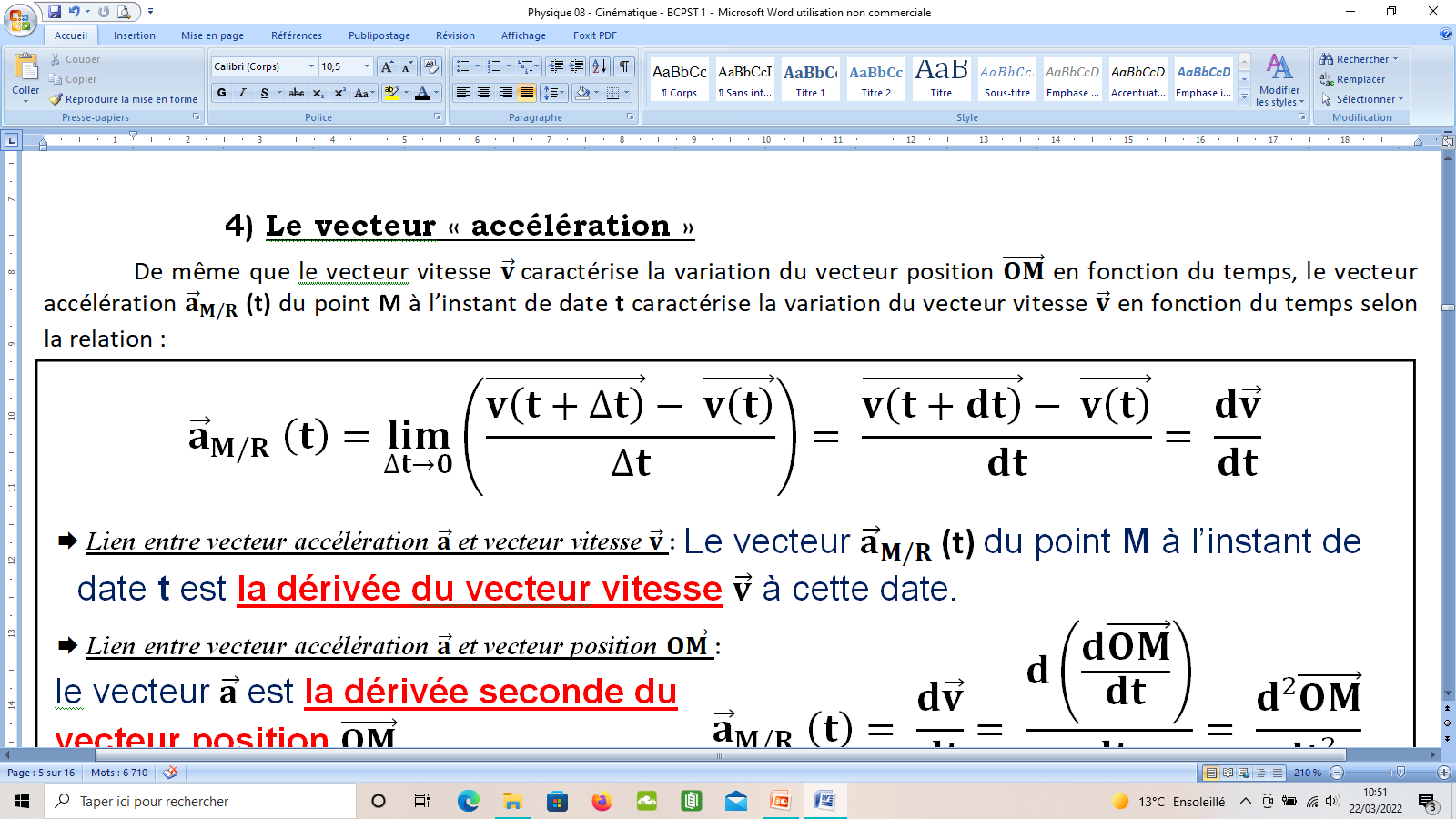 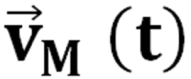 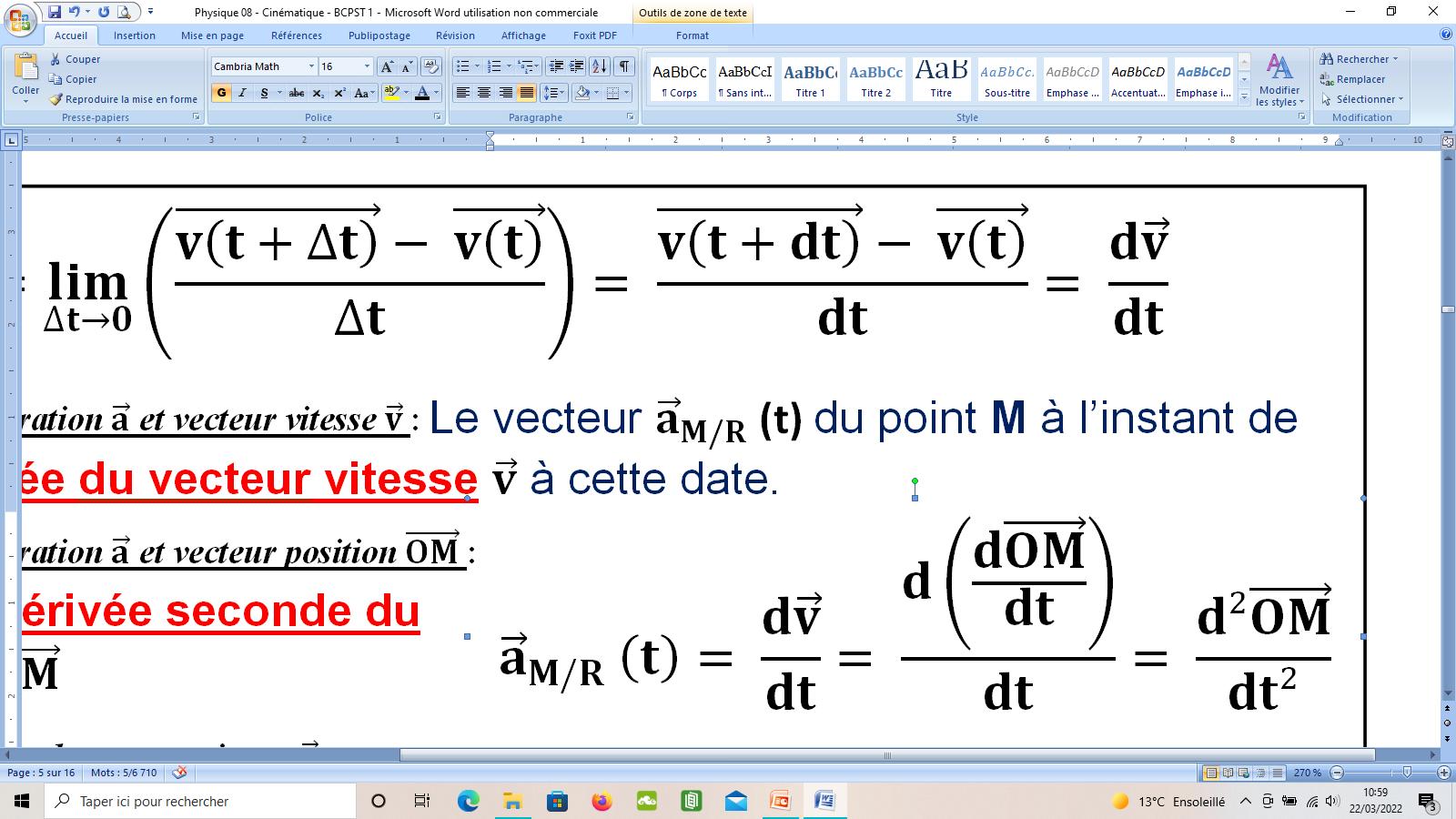 Le vecteur accélération            du point M à l’instant de date t est la dérivée seconde du vecteur position        à cette date t.
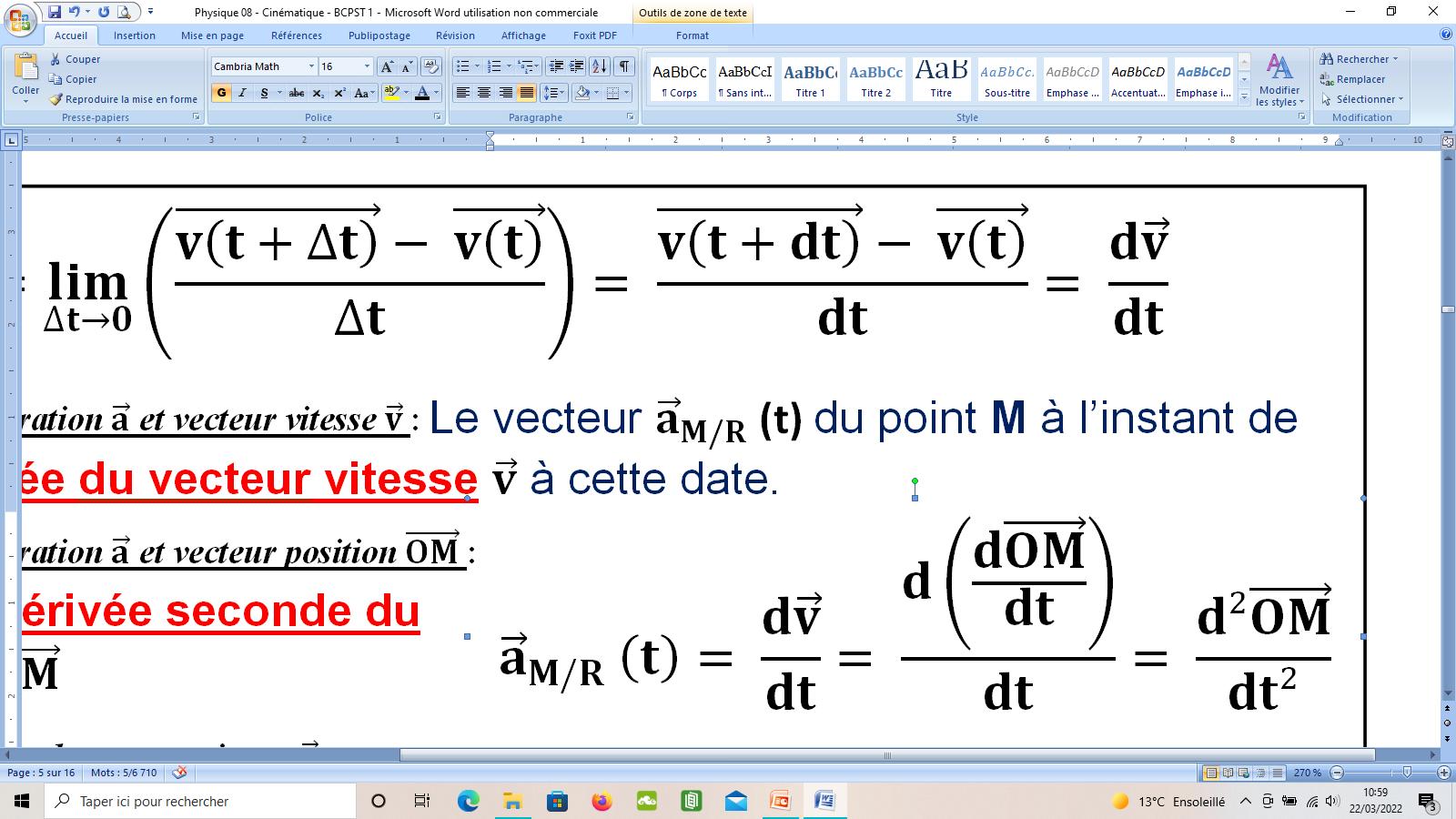  Lien entre vecteur accélération et vecteur position :
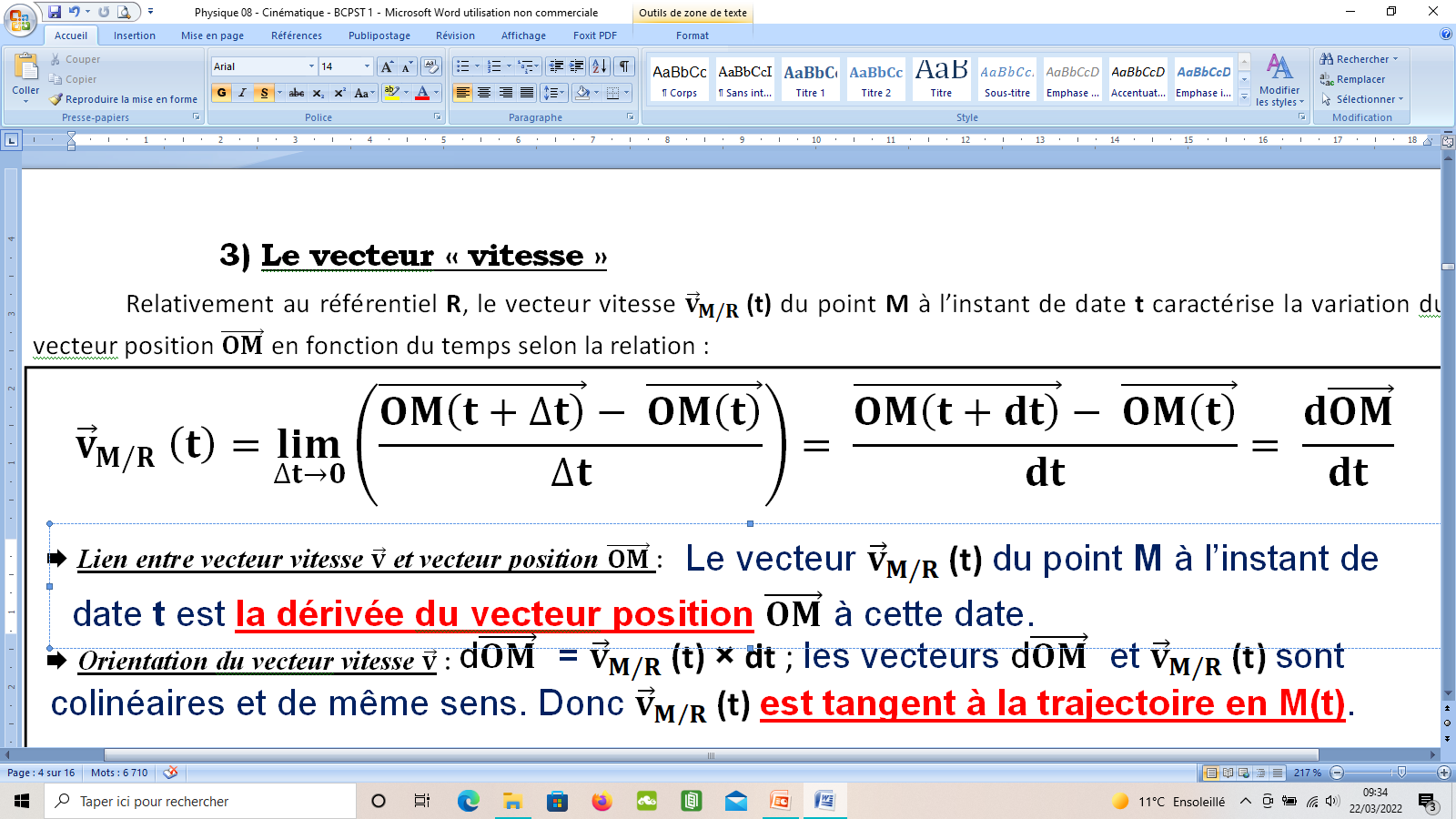 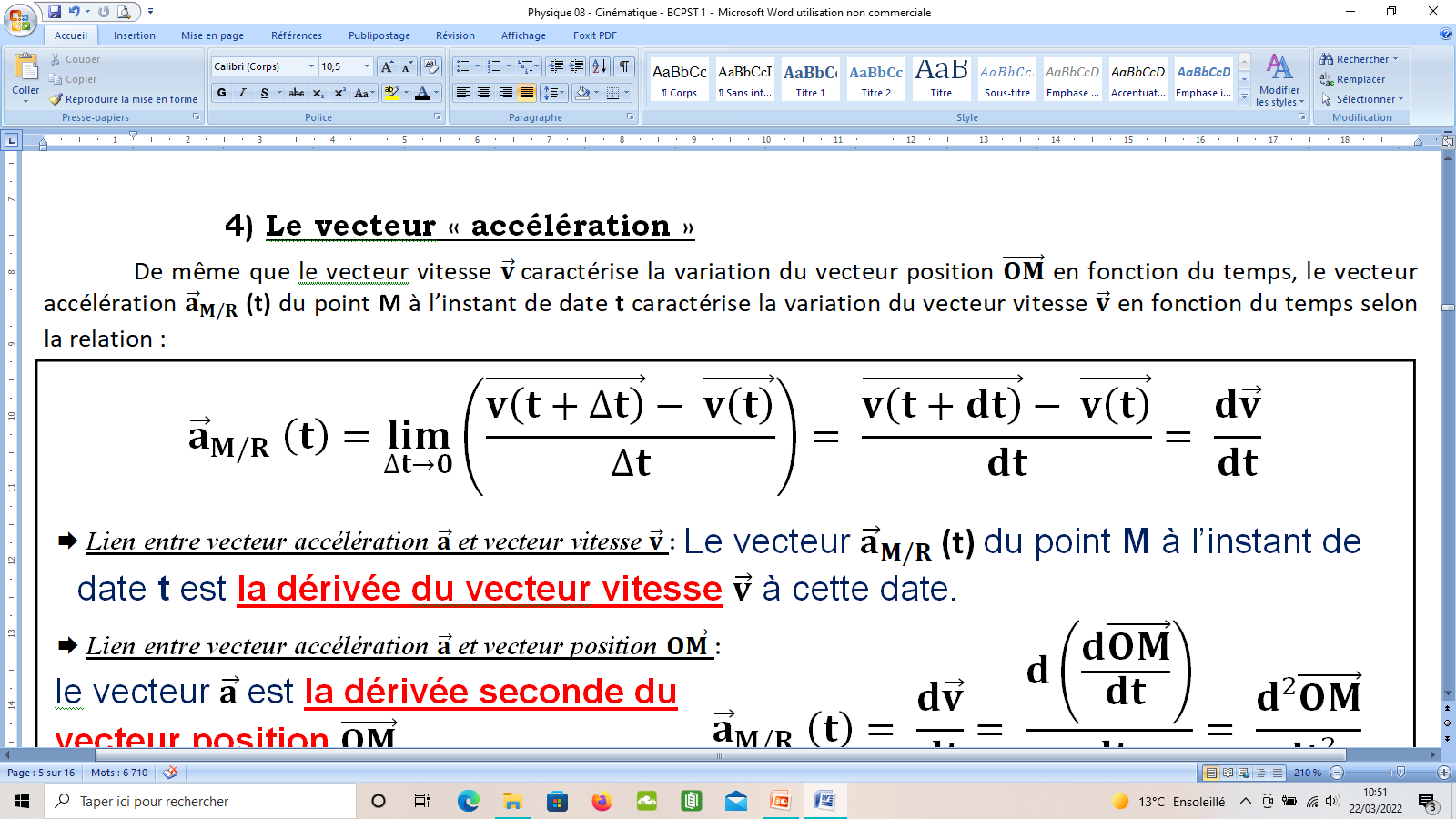 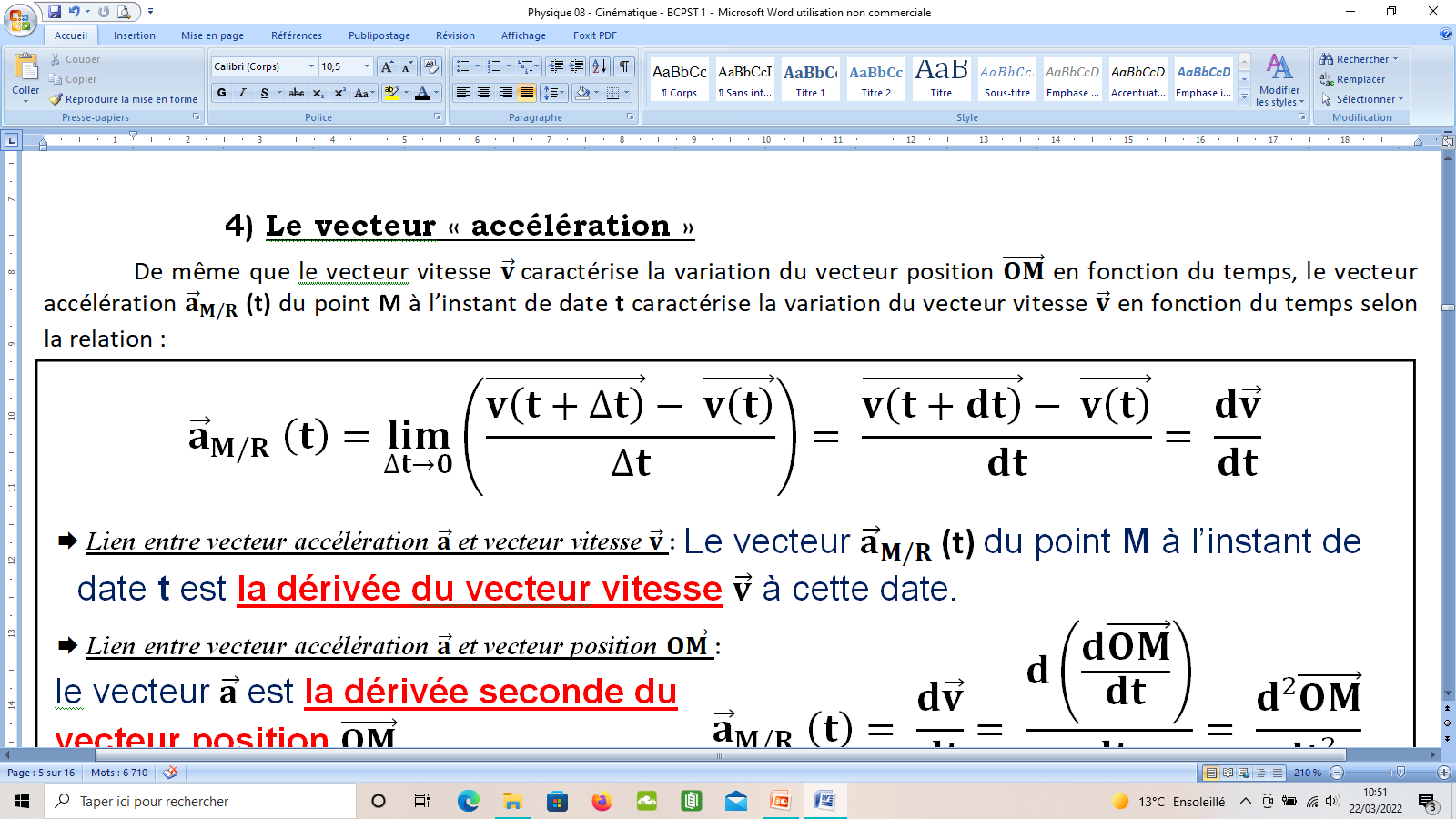 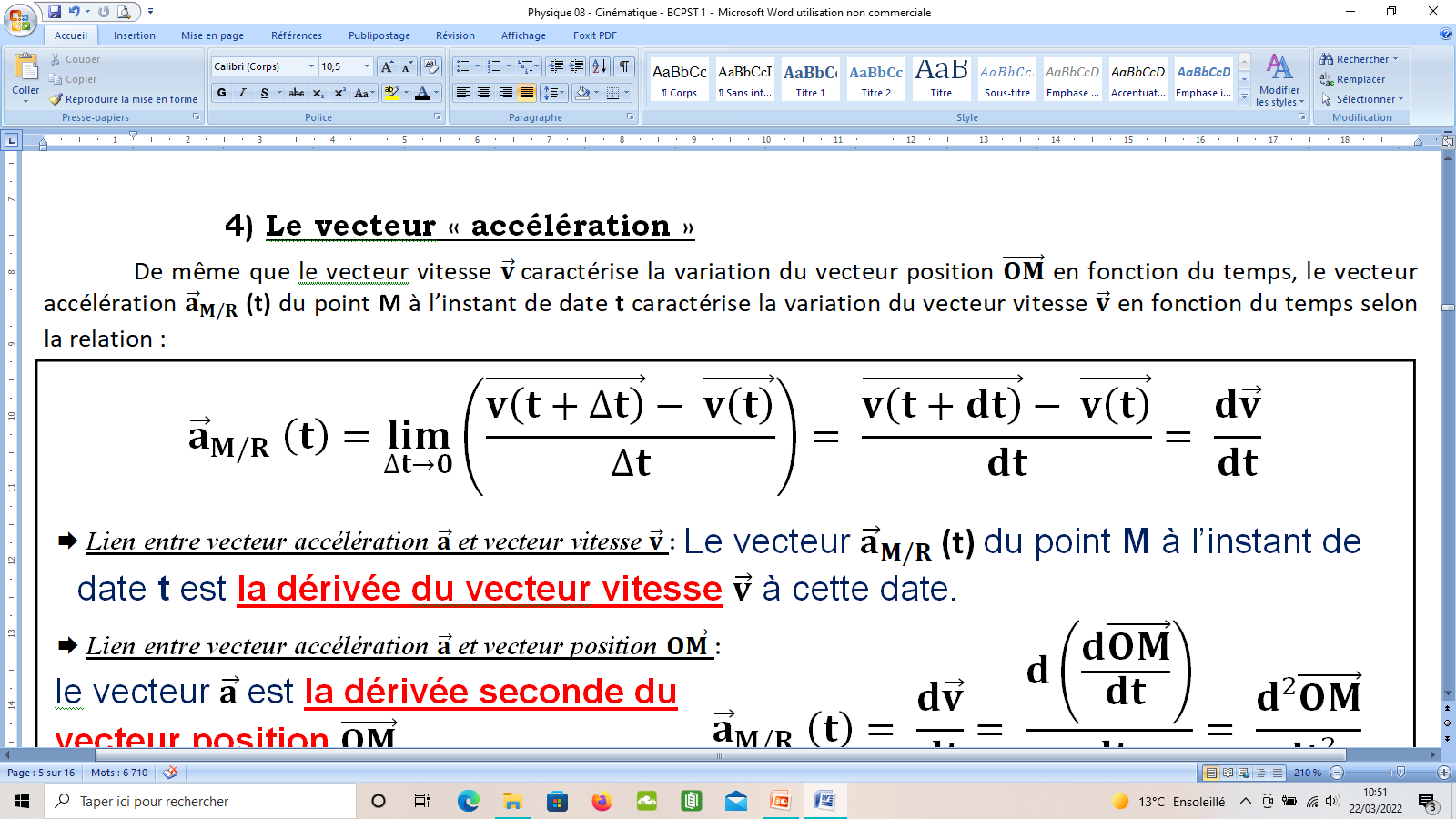 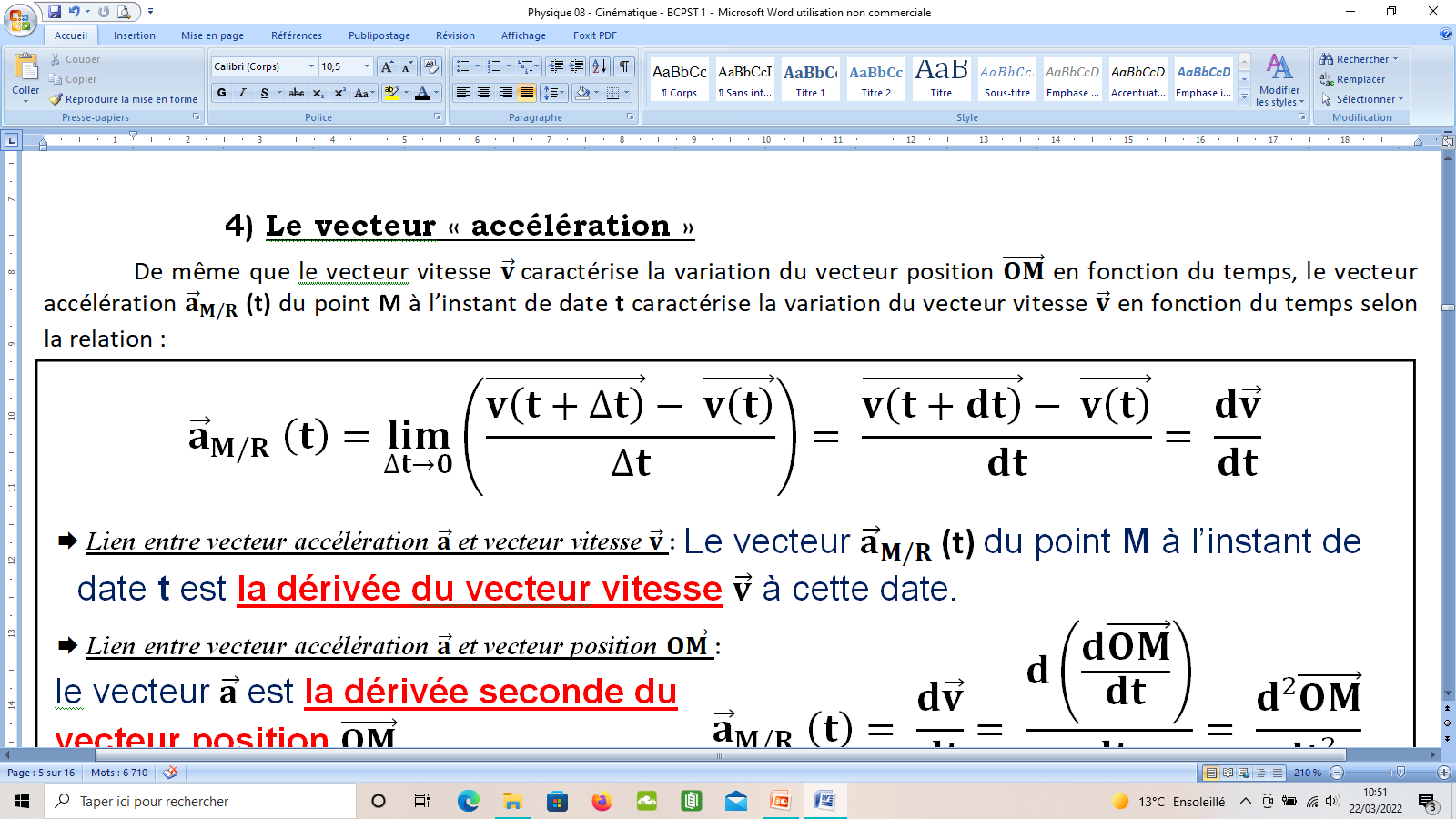 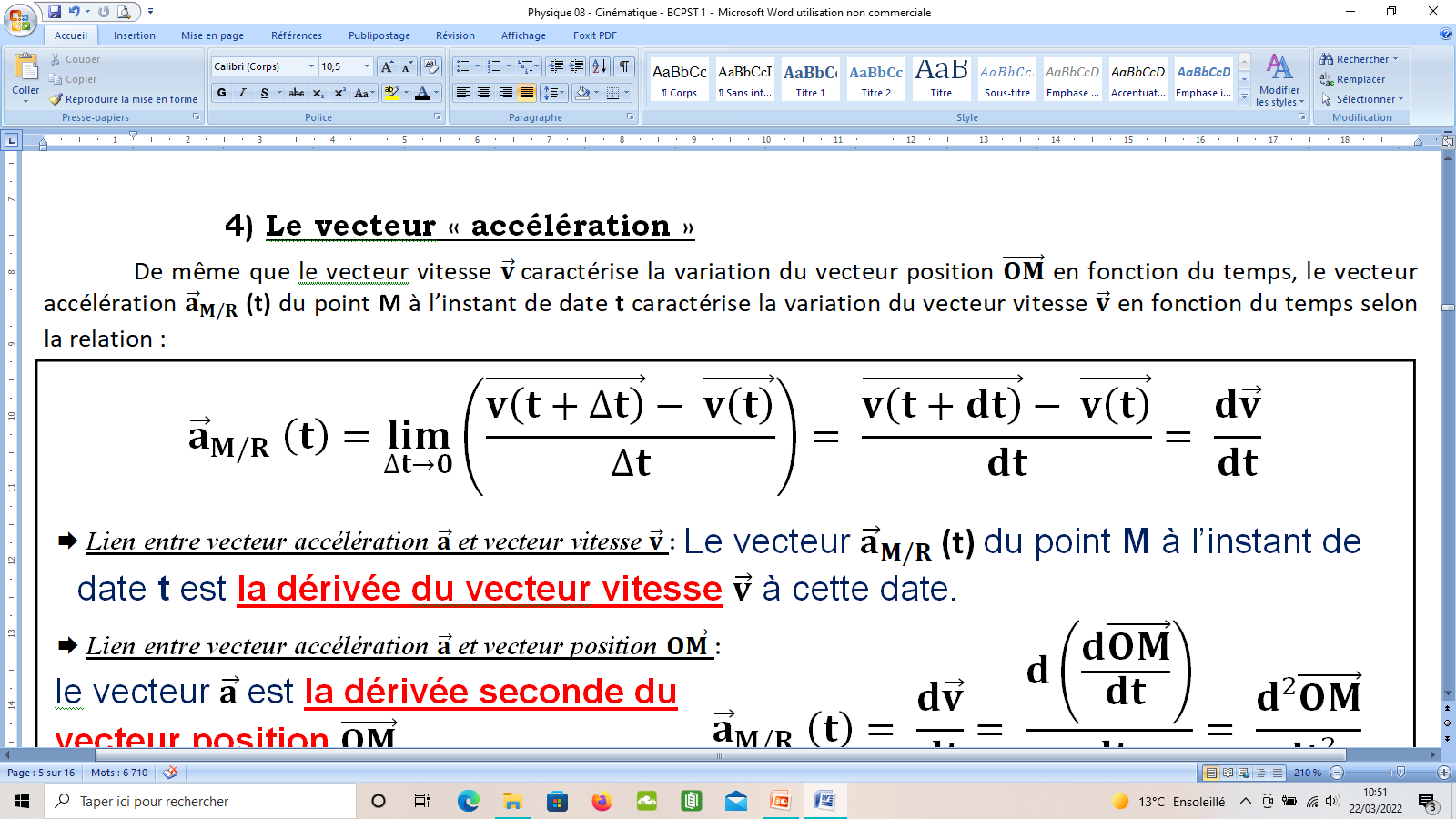 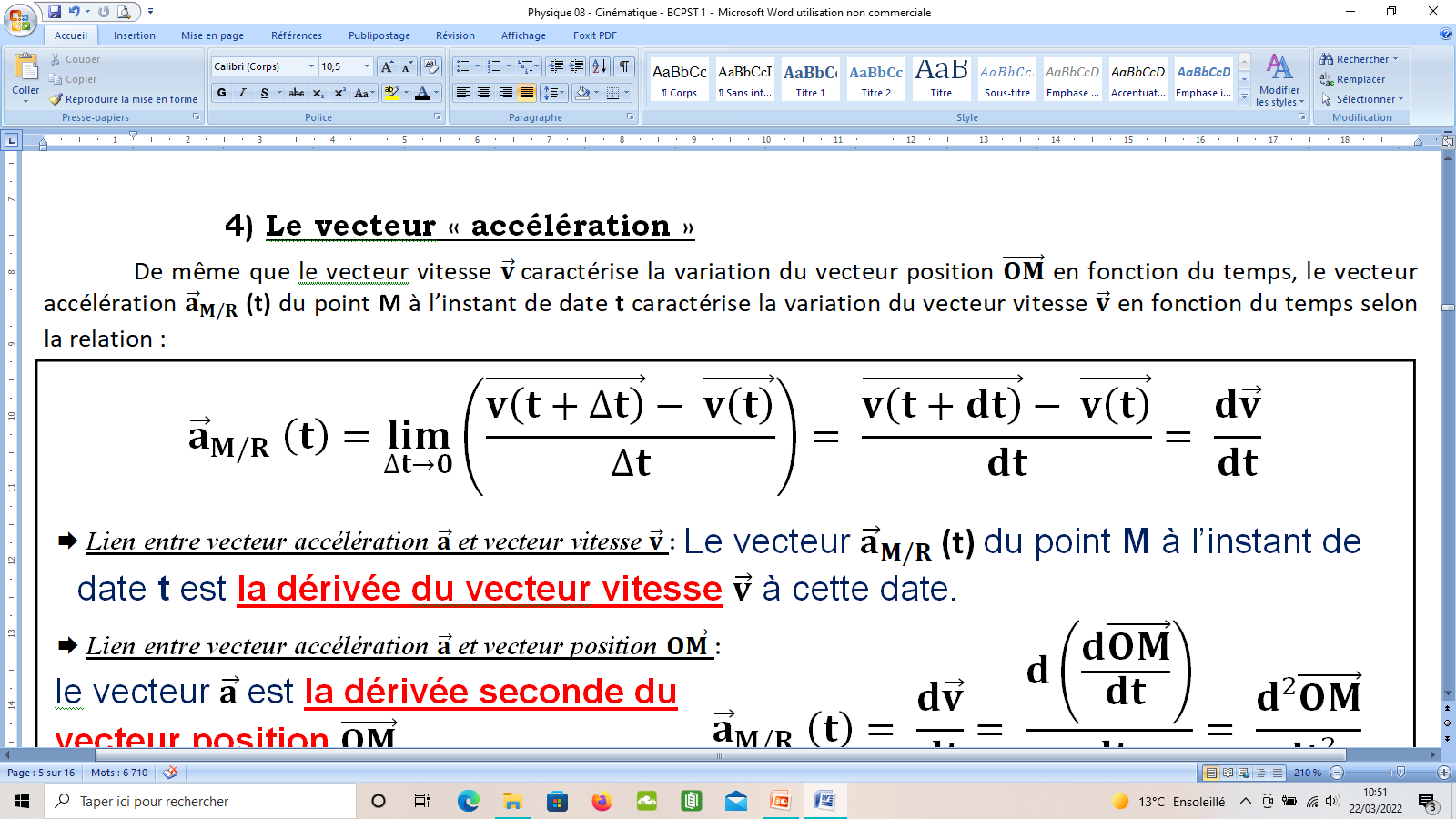 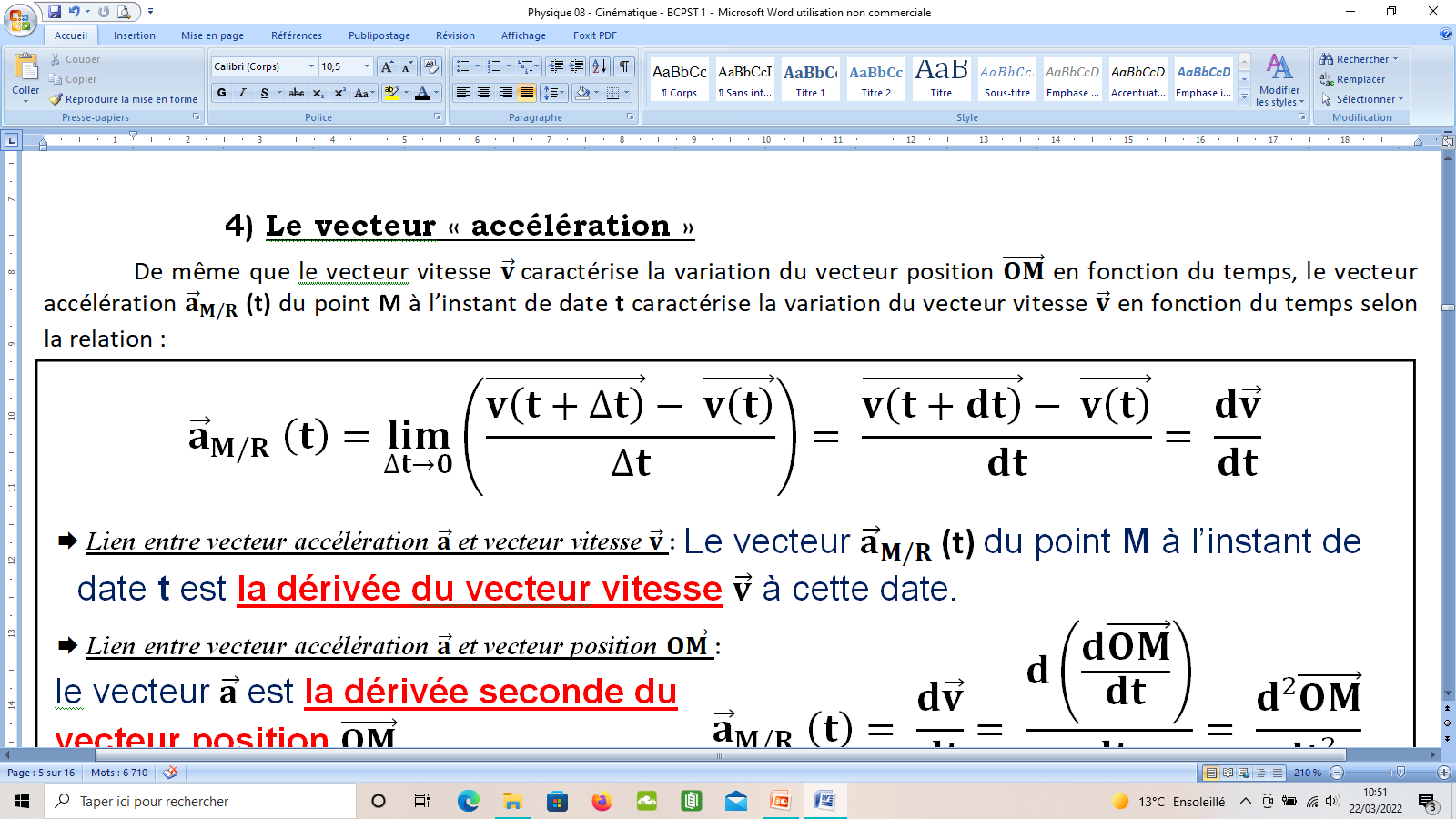 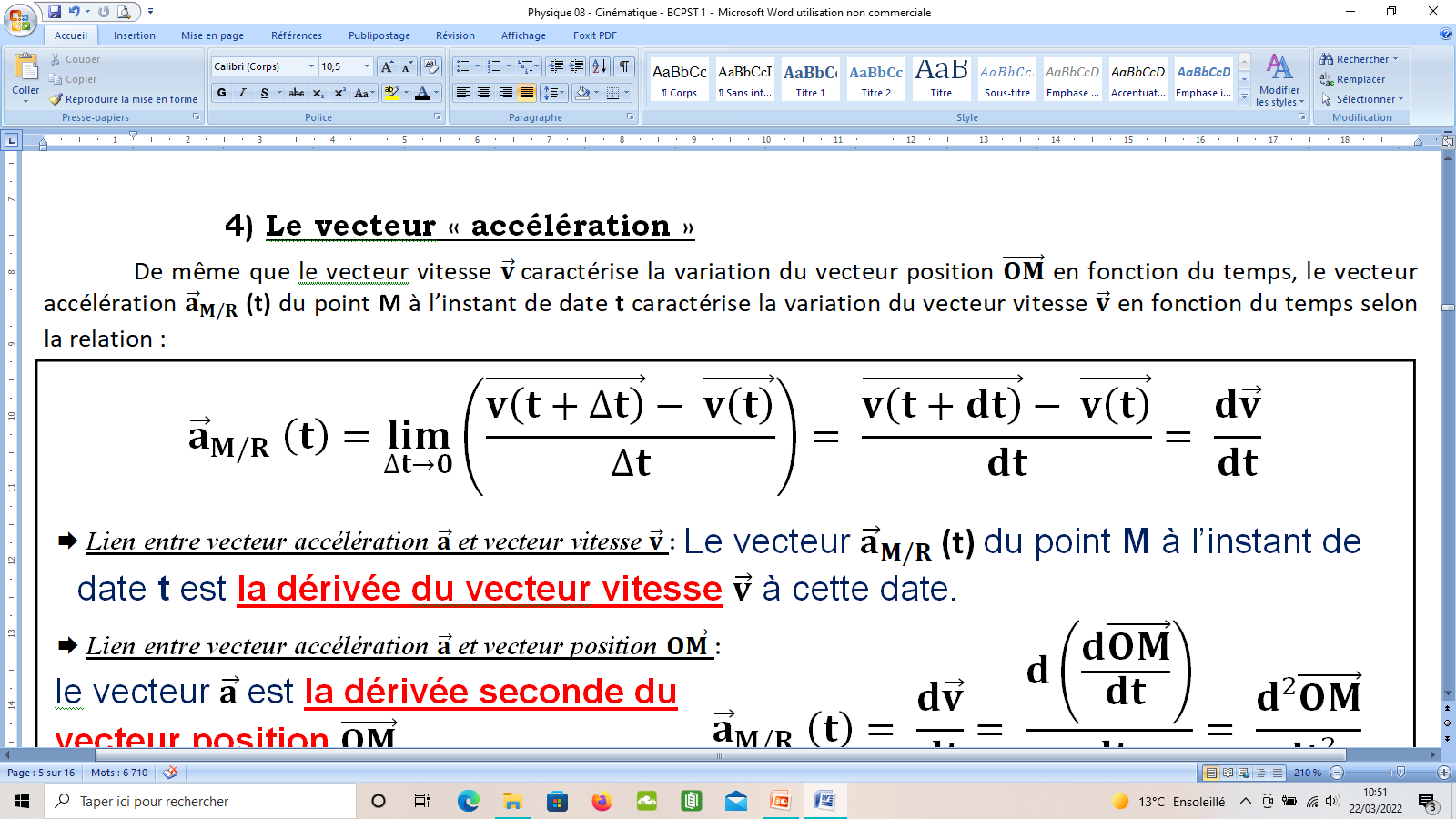 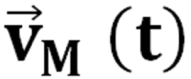 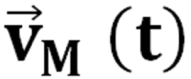  Coordonnées cartésiennes du vecteur accélération :
On rappelle que dans le repère cartésien,
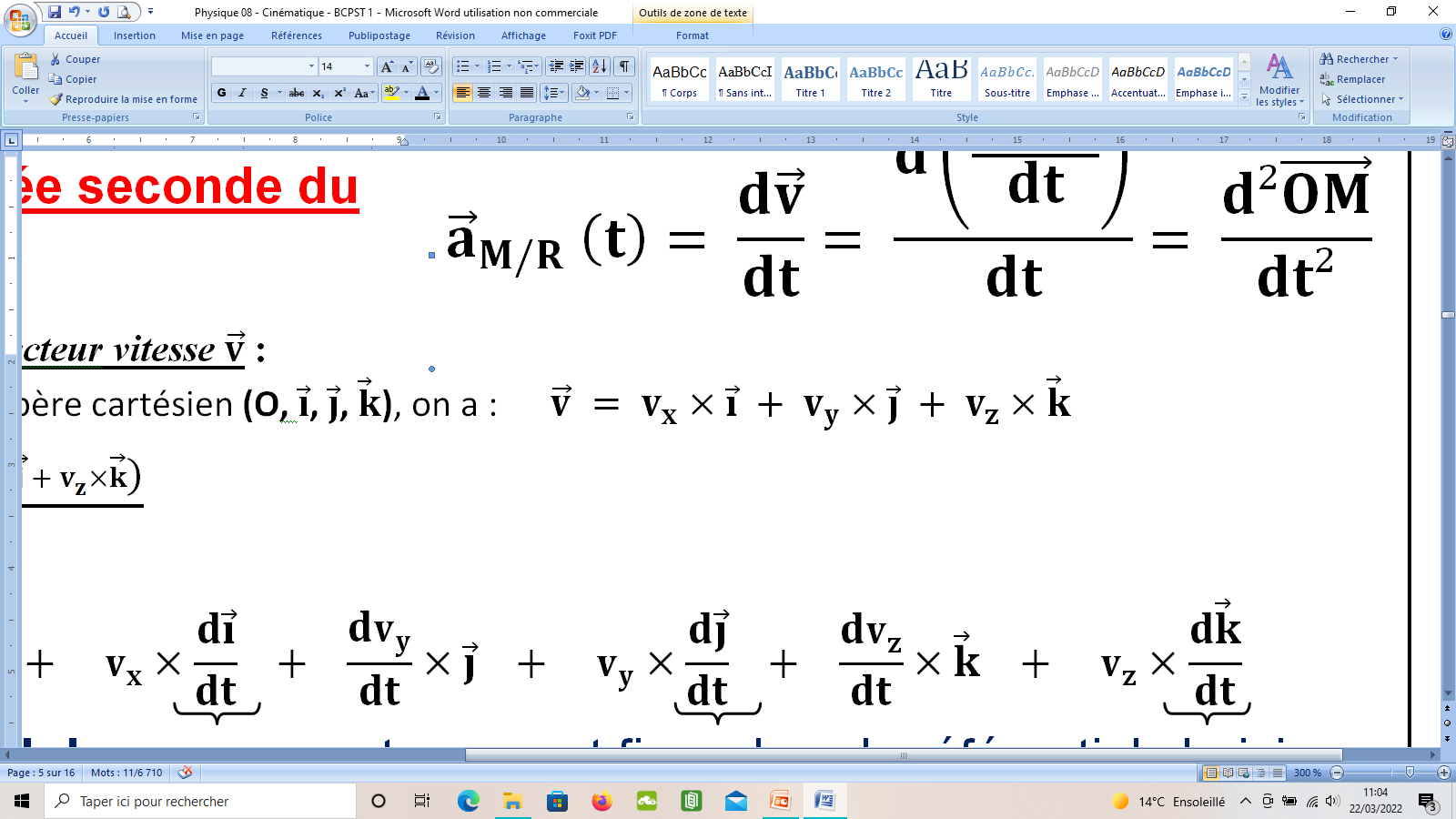 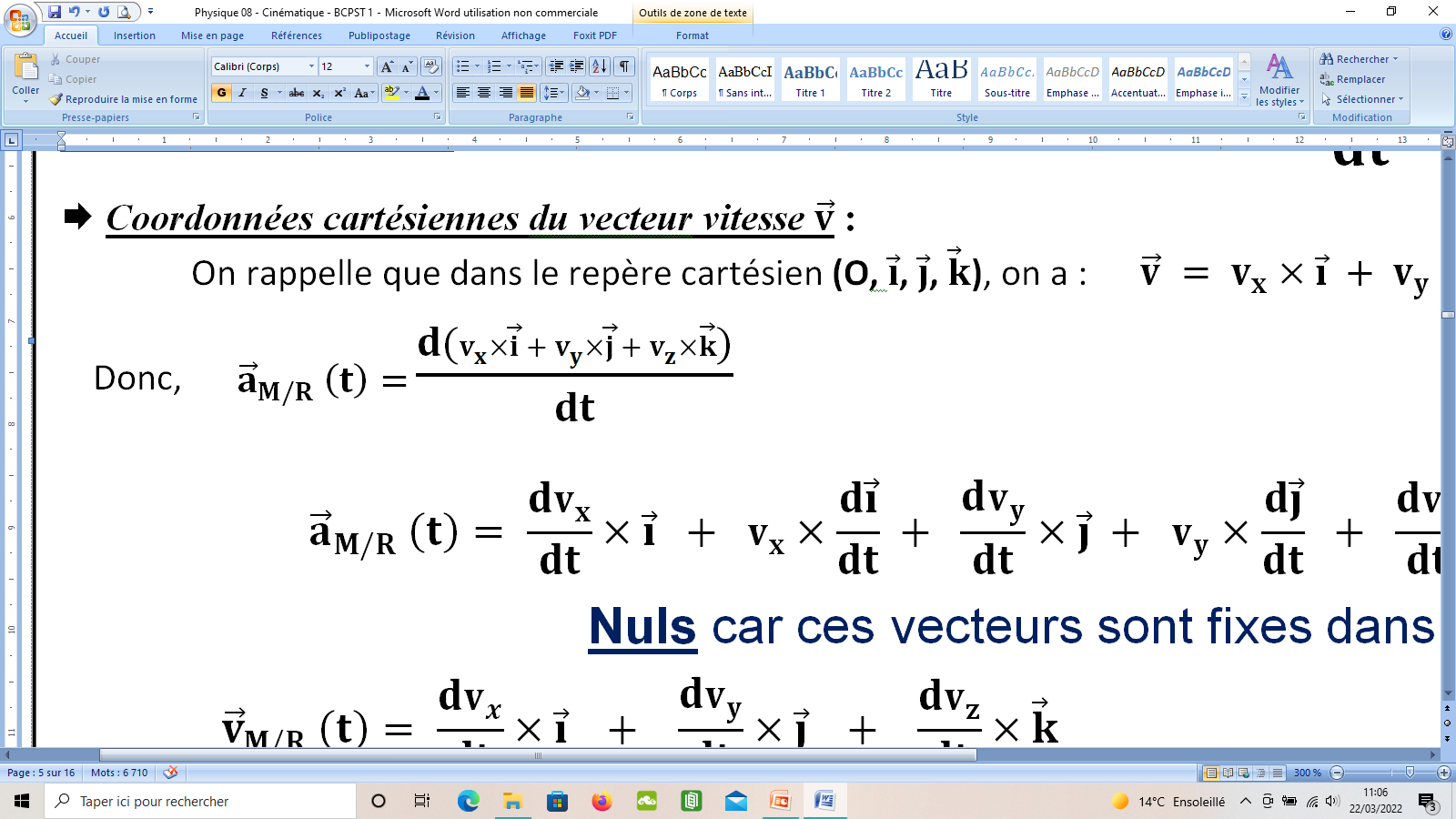 Donc
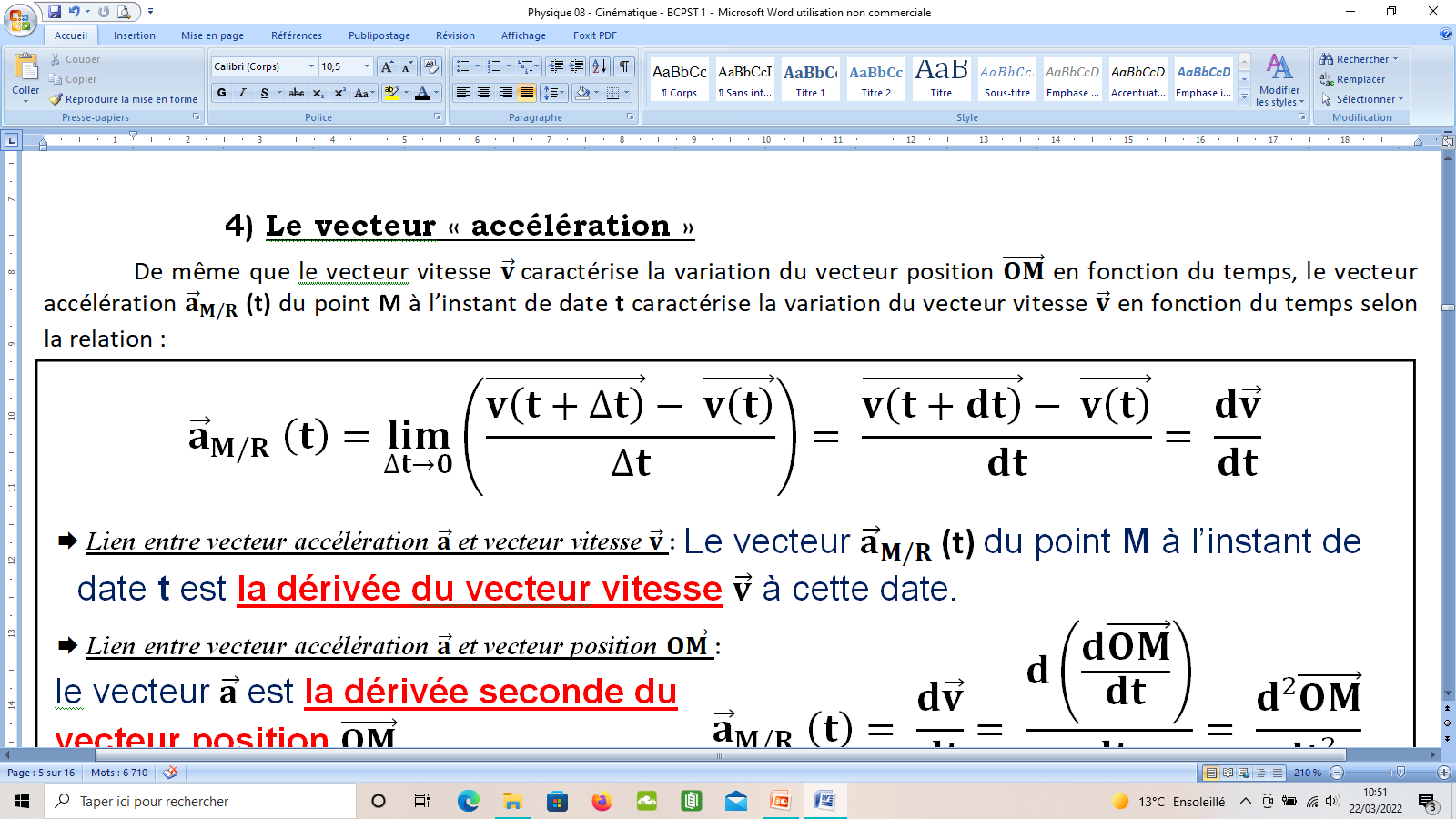 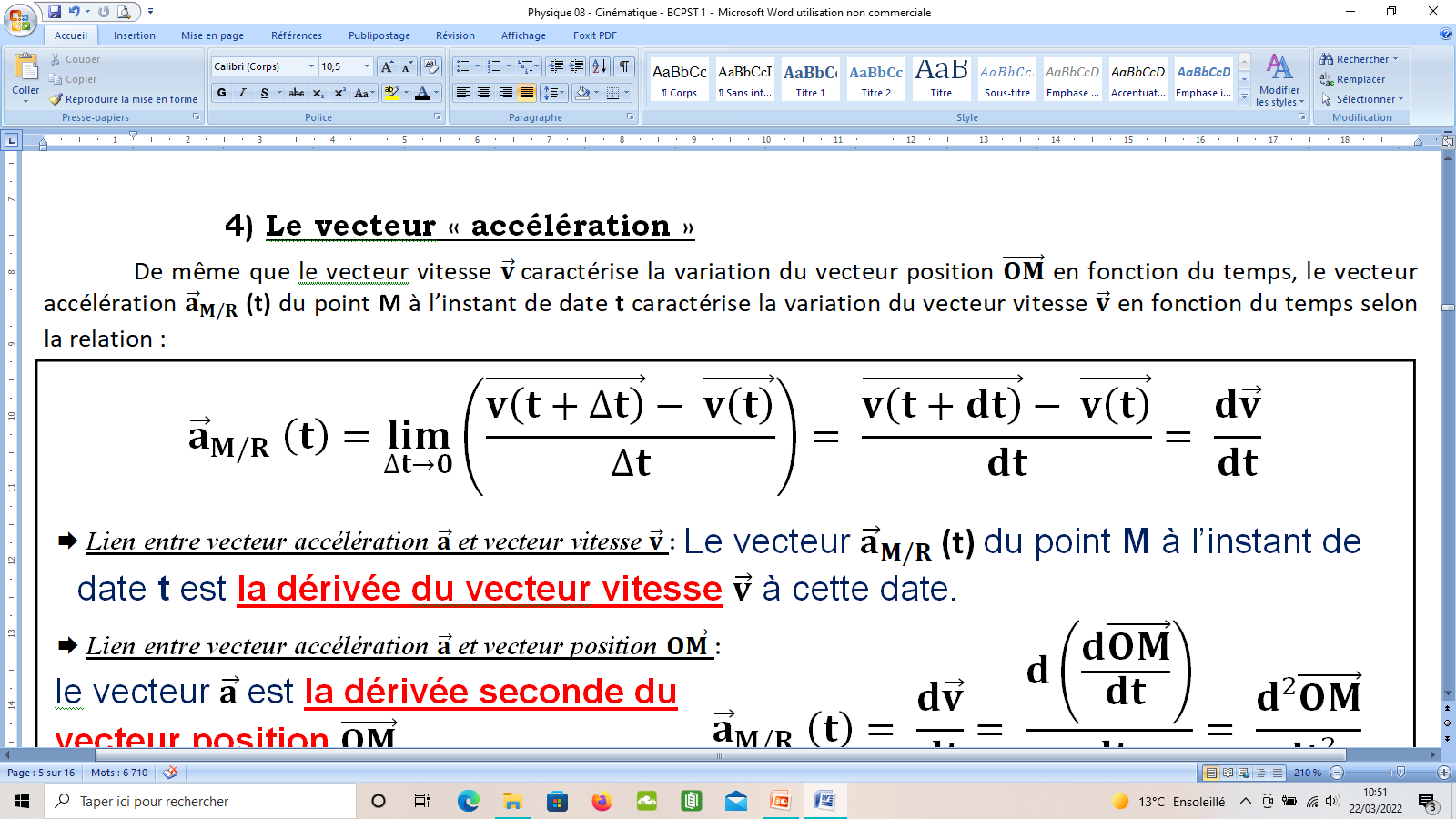  Lien entre vecteur accélération et vecteur vitesse :
Le vecteur accélération          du point M à l’instant de date t est la dérivée du vecteur vitesse        à cette date t
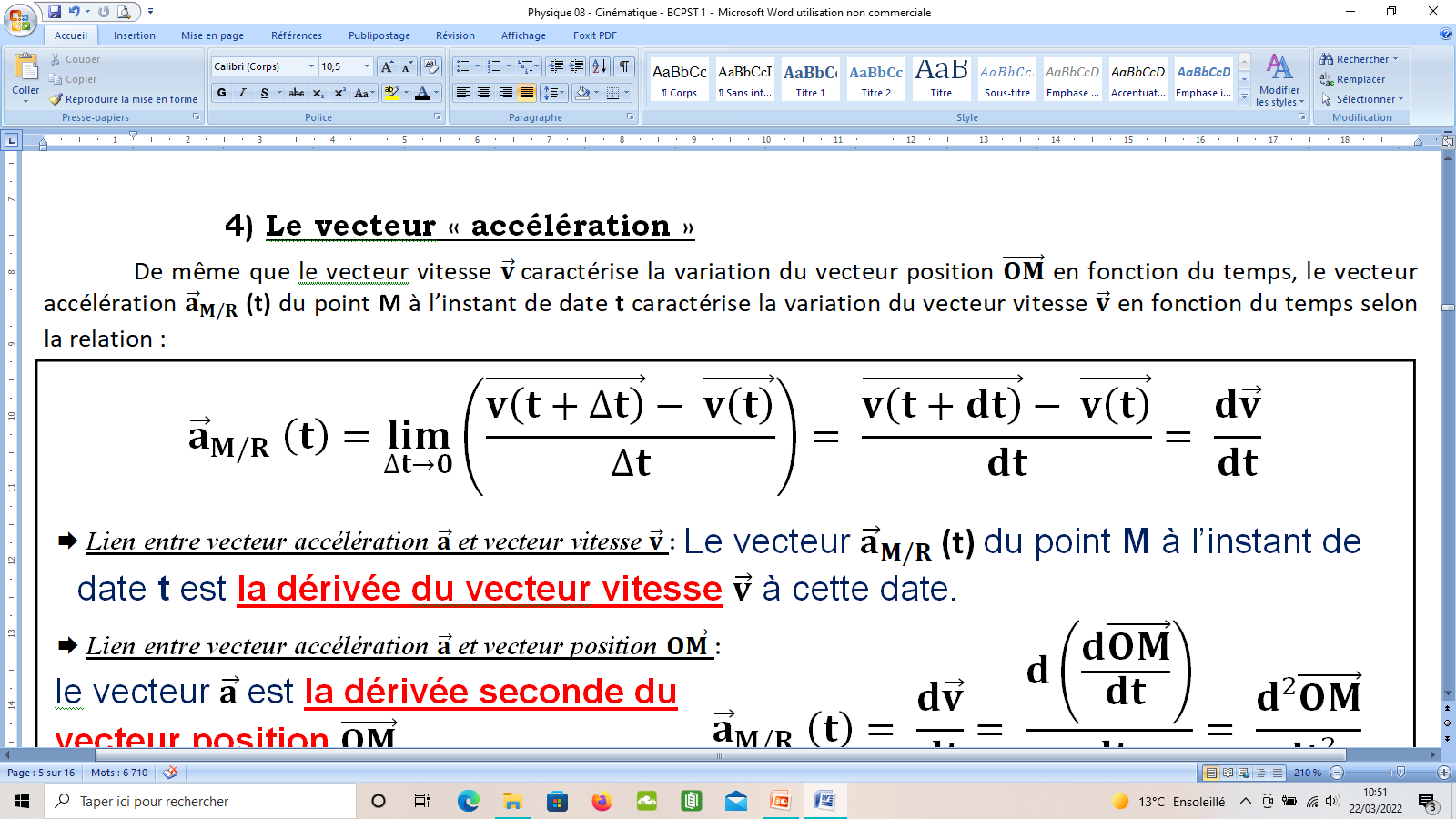 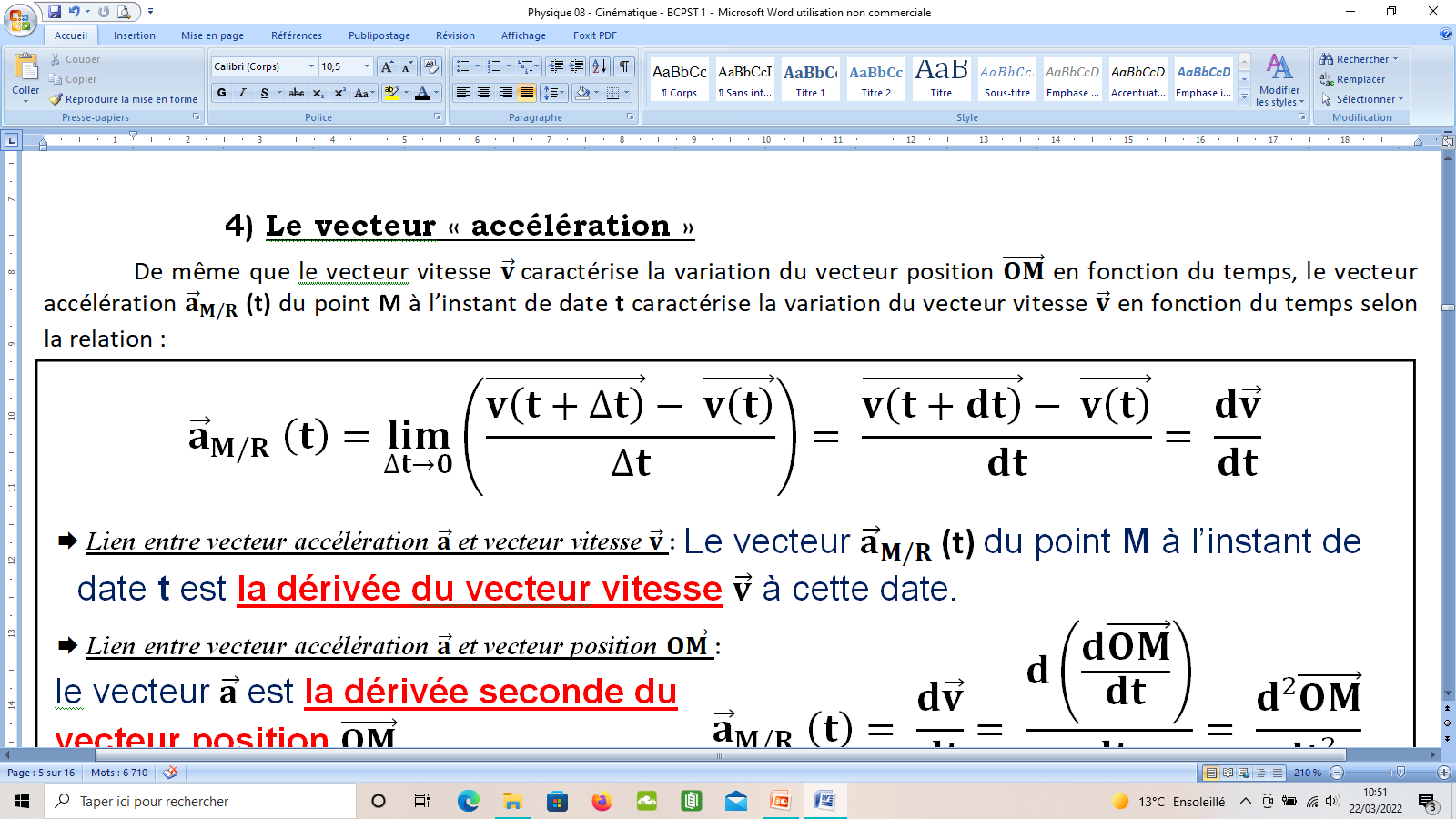 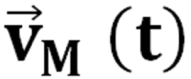 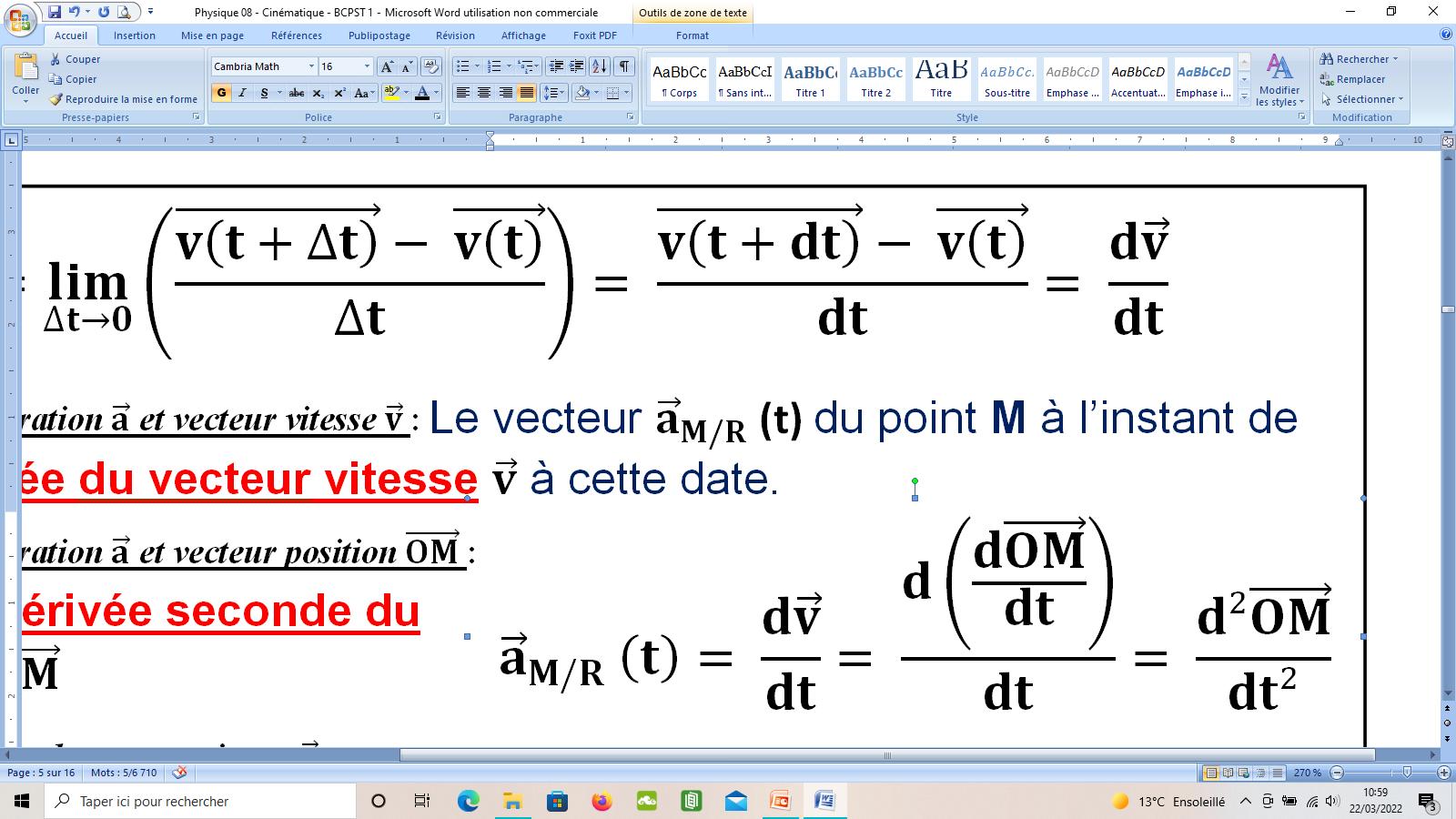 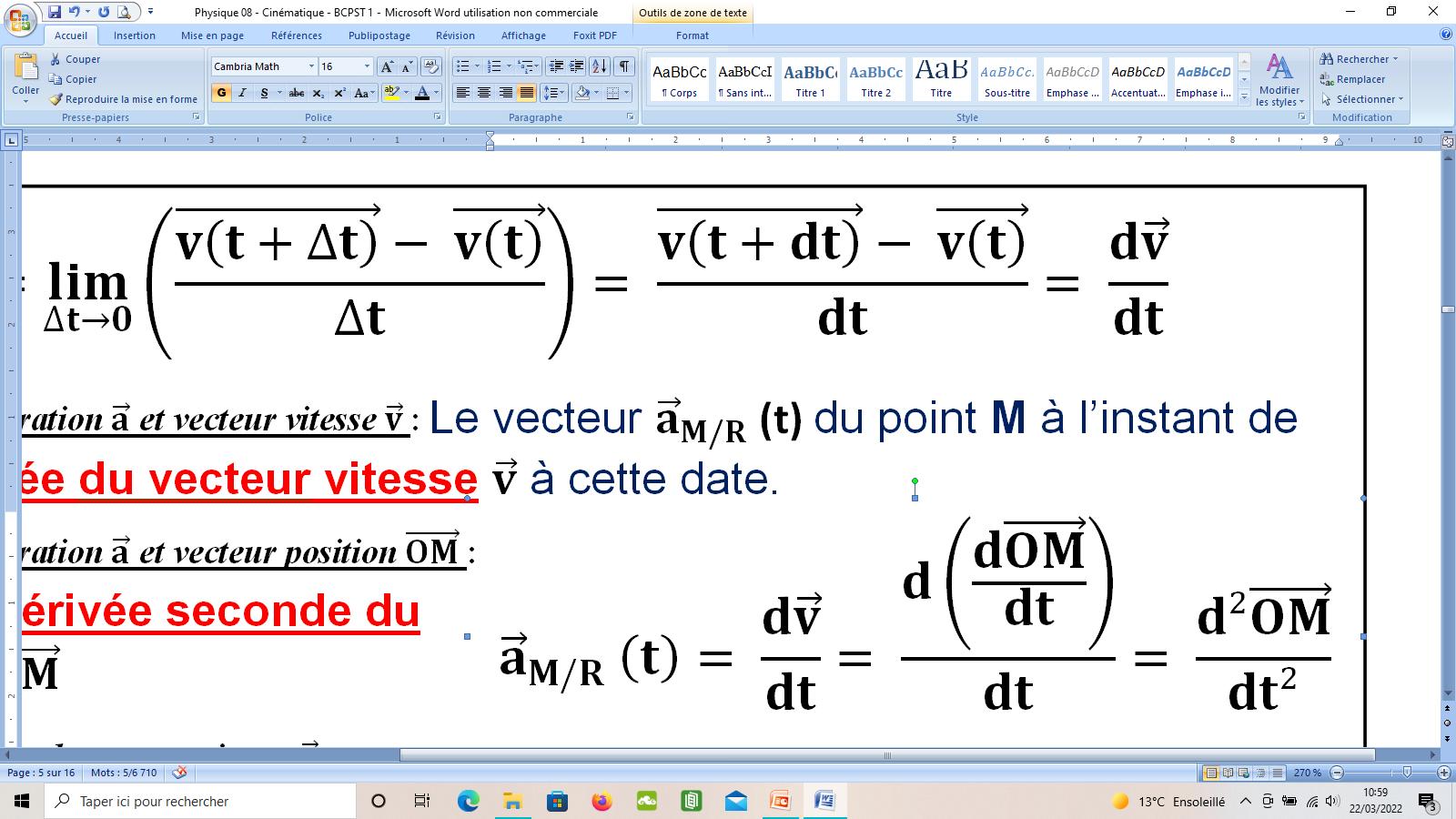  Lien entre vecteur accélération et vecteur position :
 Coordonnées cartésiennes du vecteur accélération :
On rappelle que dans le repère cartésien,
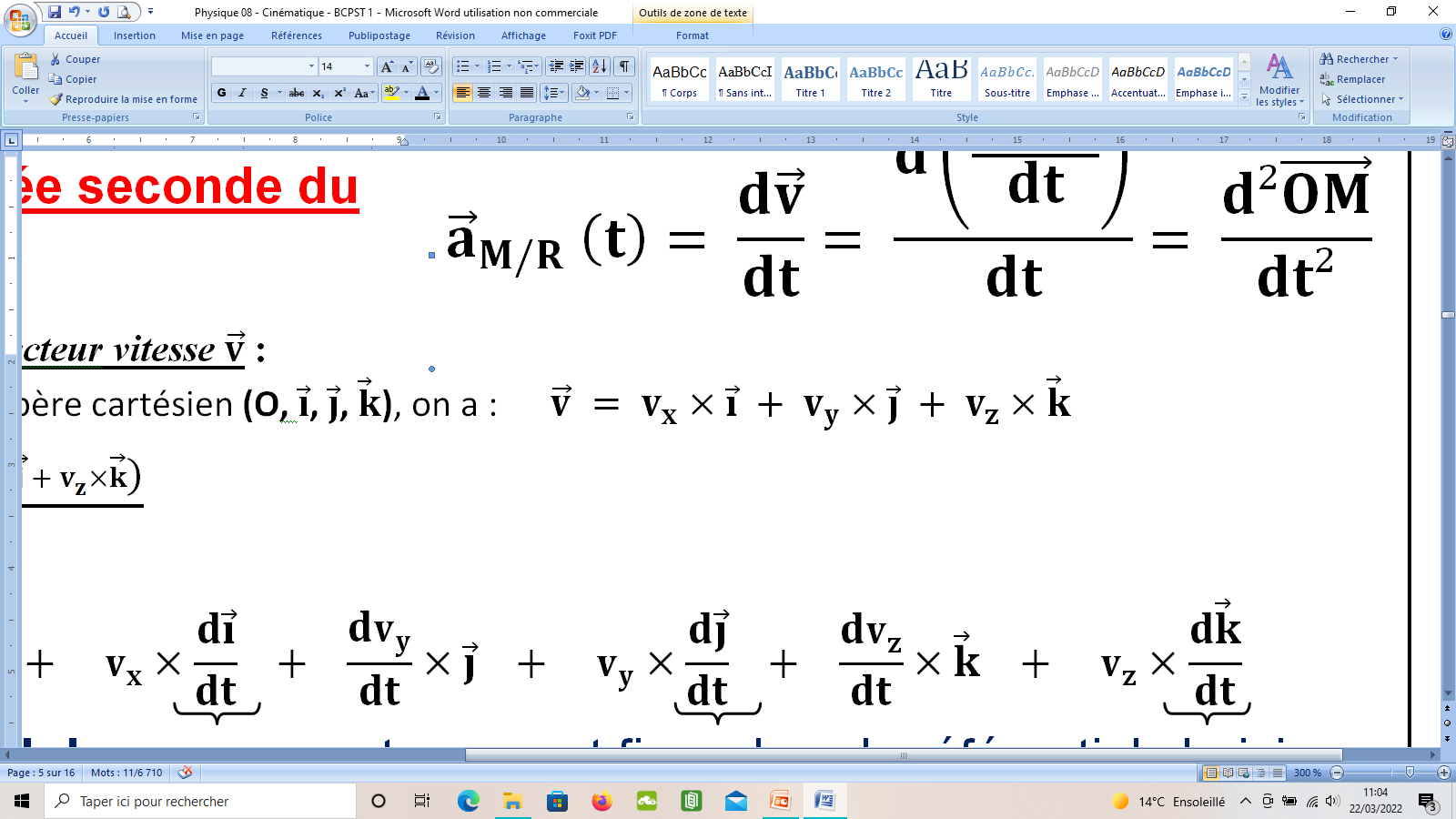 Le vecteur accélération            du point M à l’instant de date t est la dérivée seconde du vecteur position        à cette date t
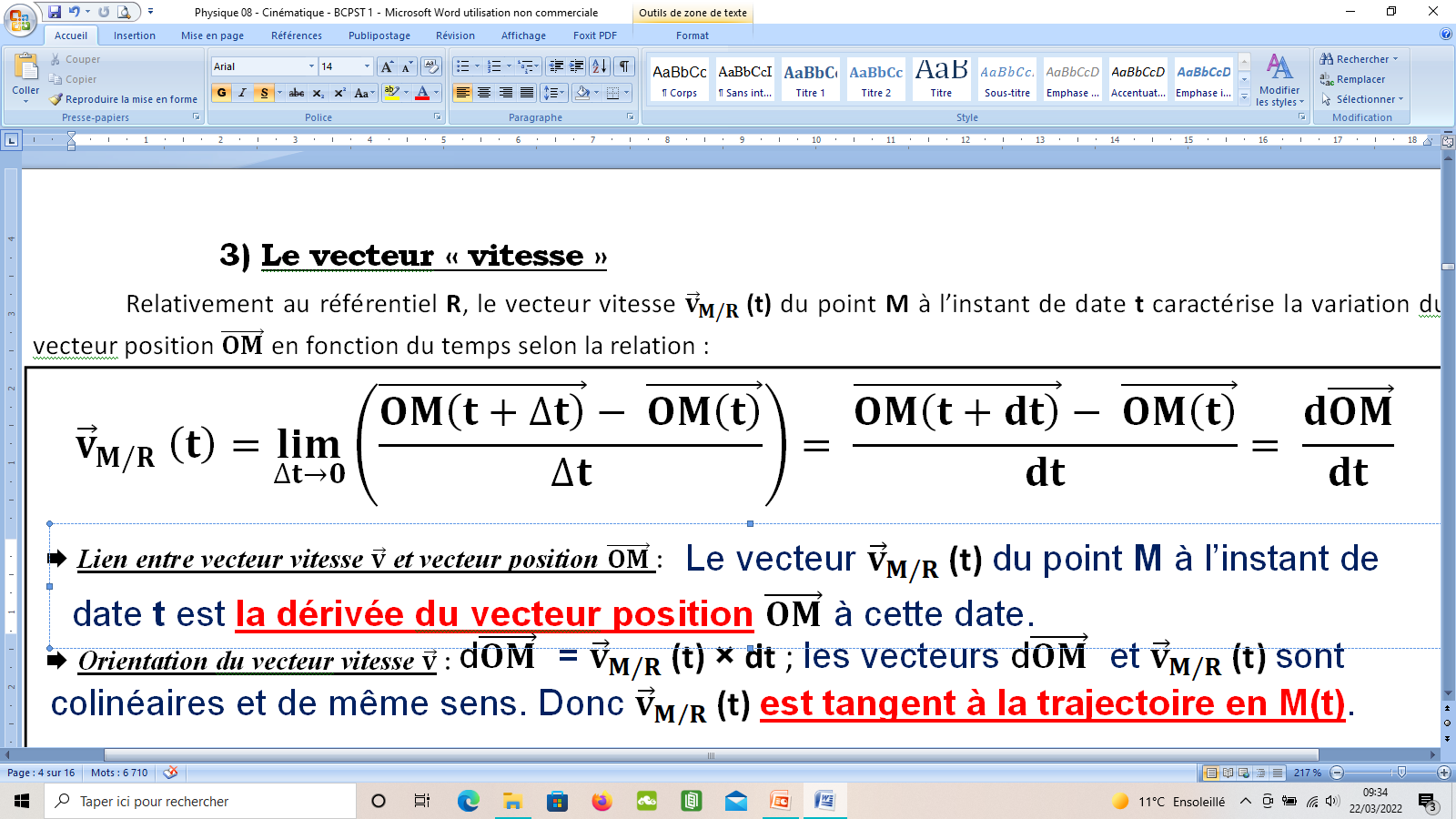 Donc
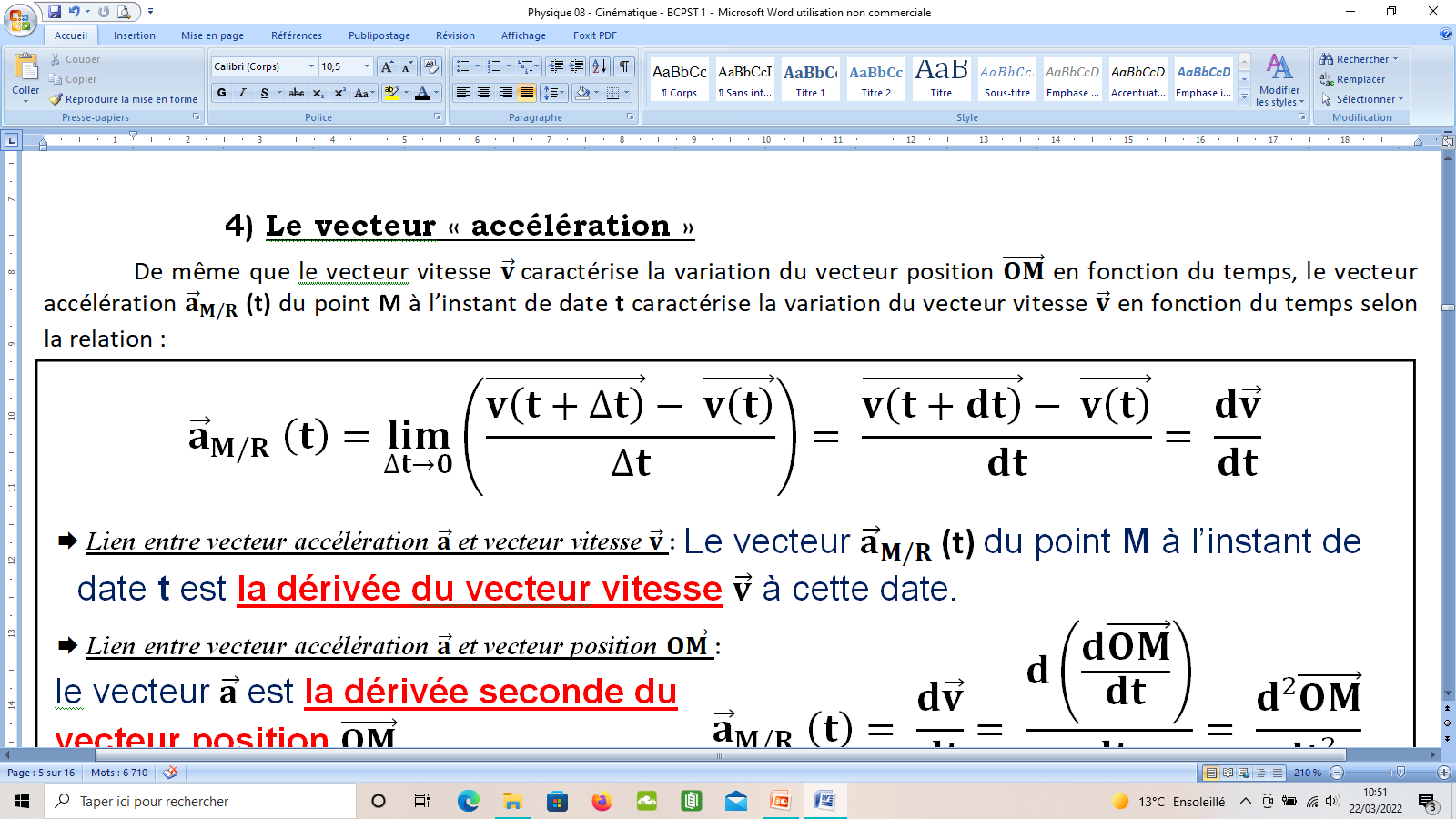 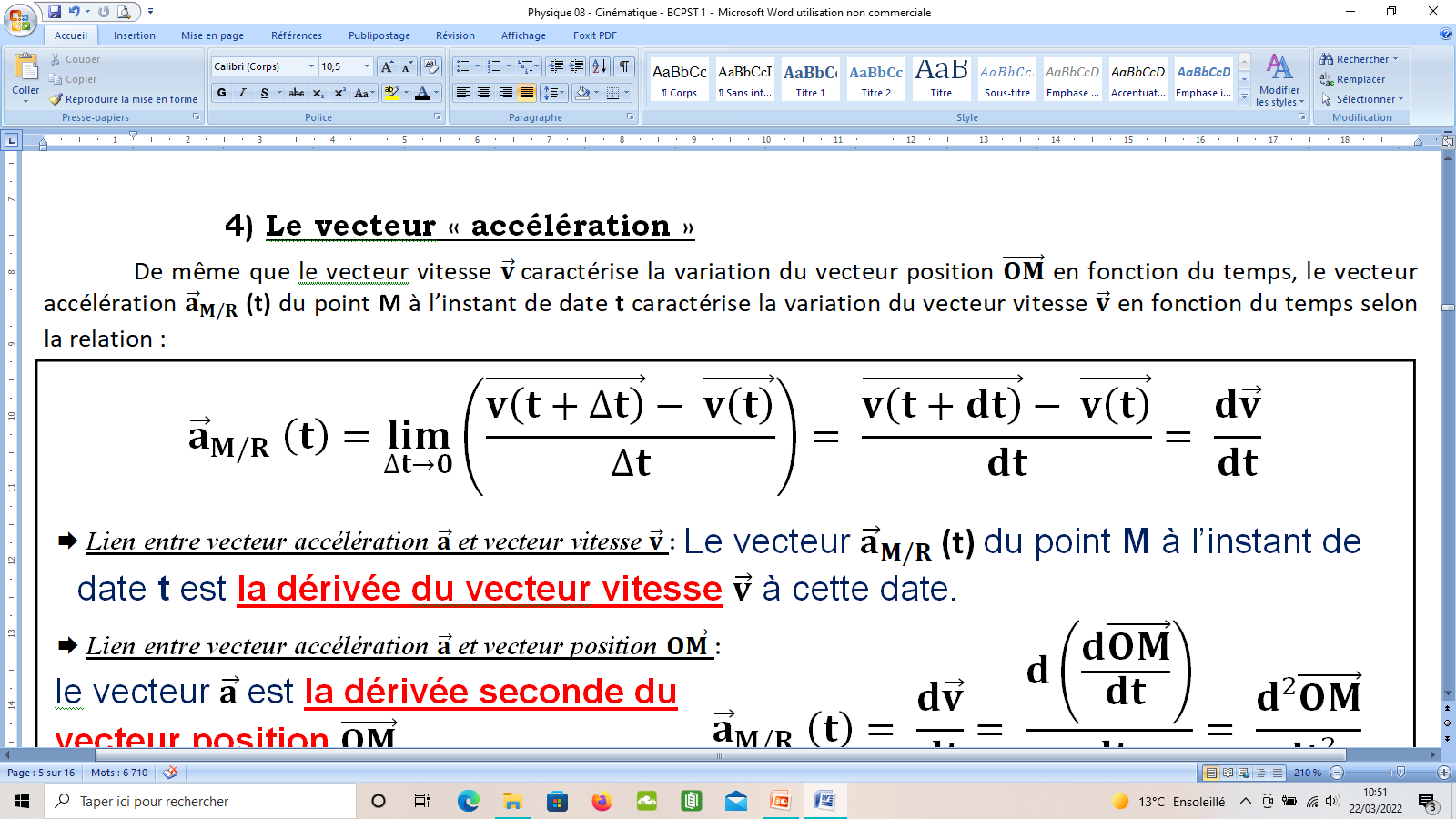 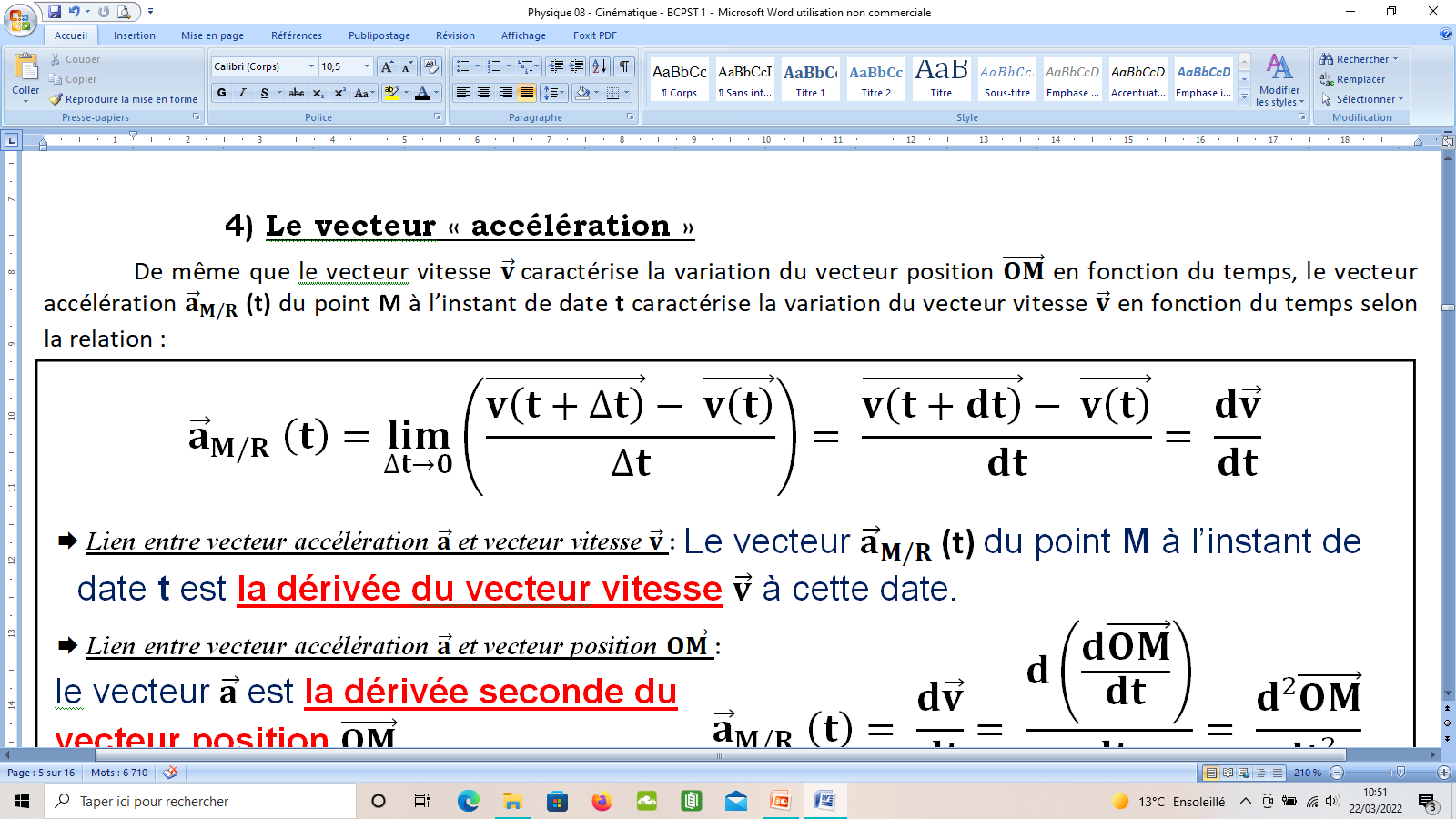 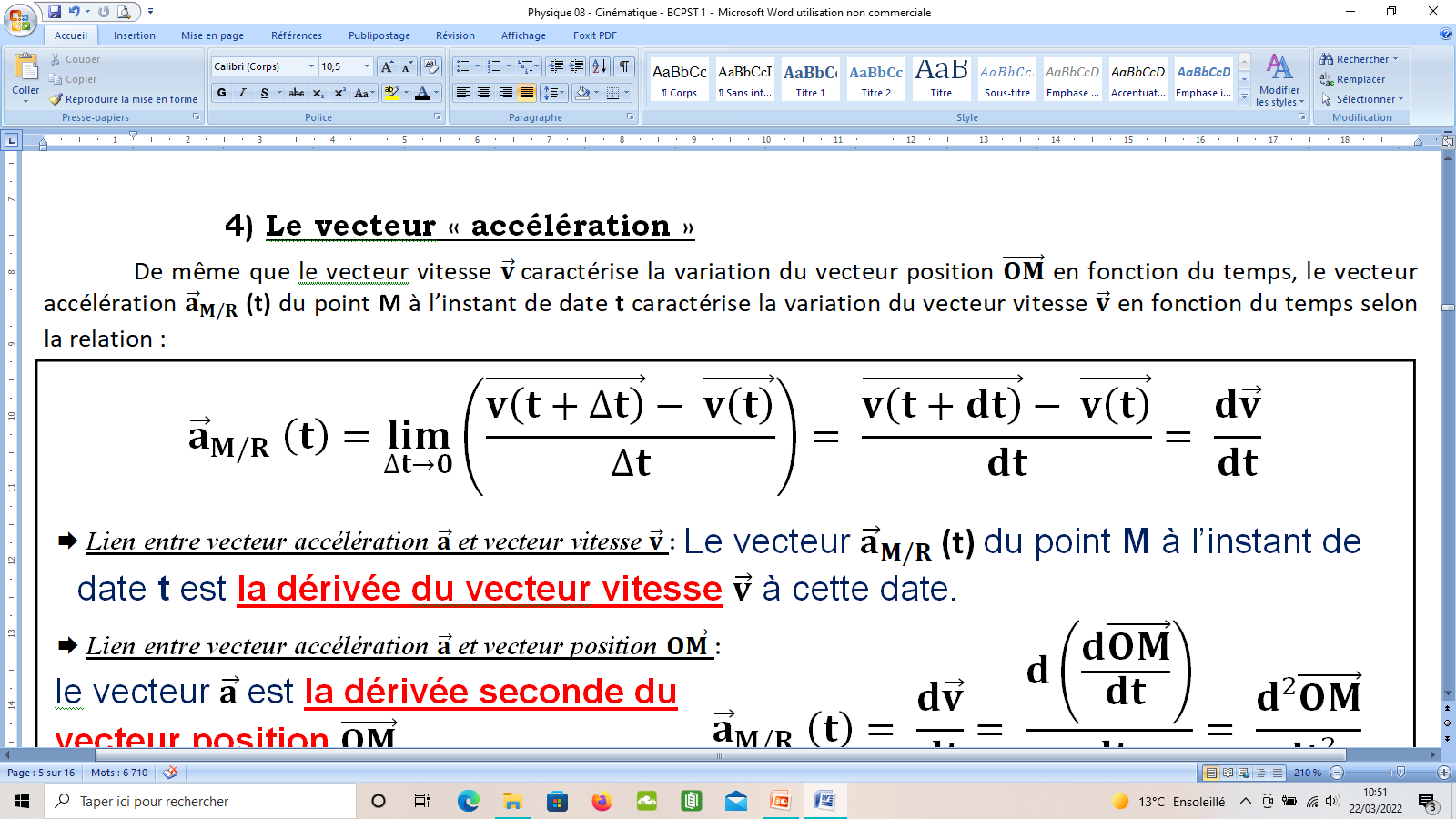 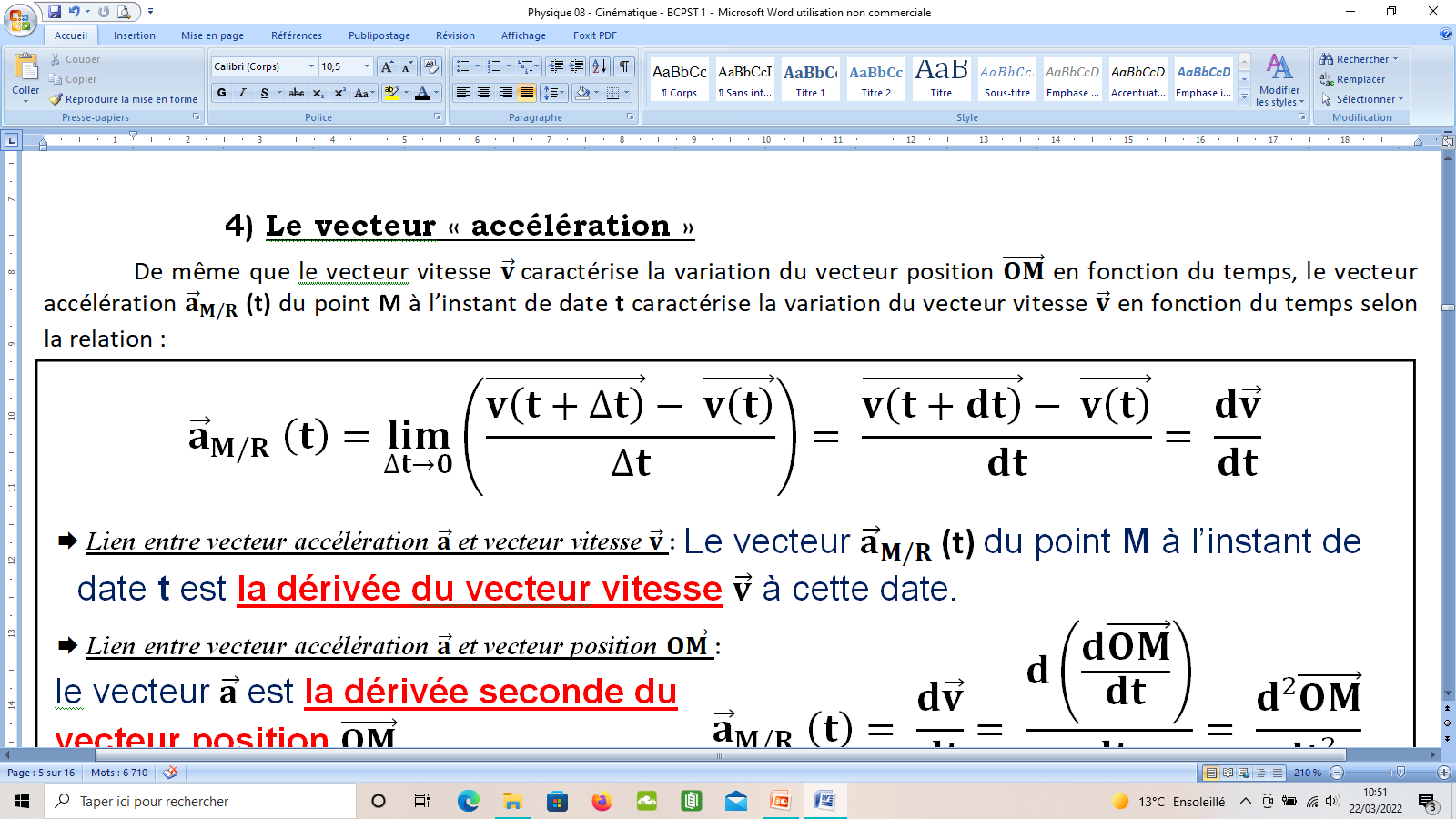 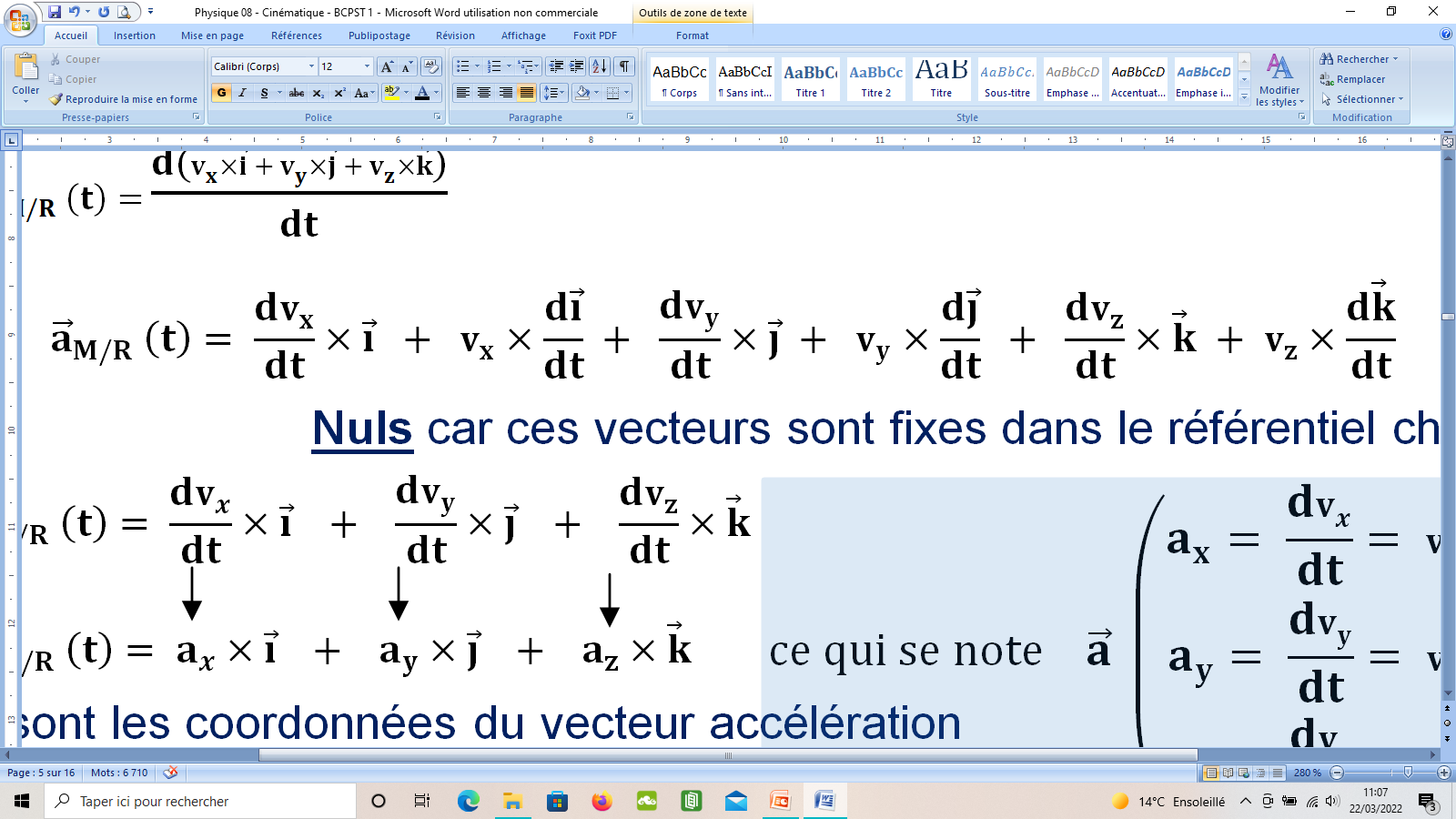 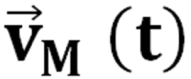 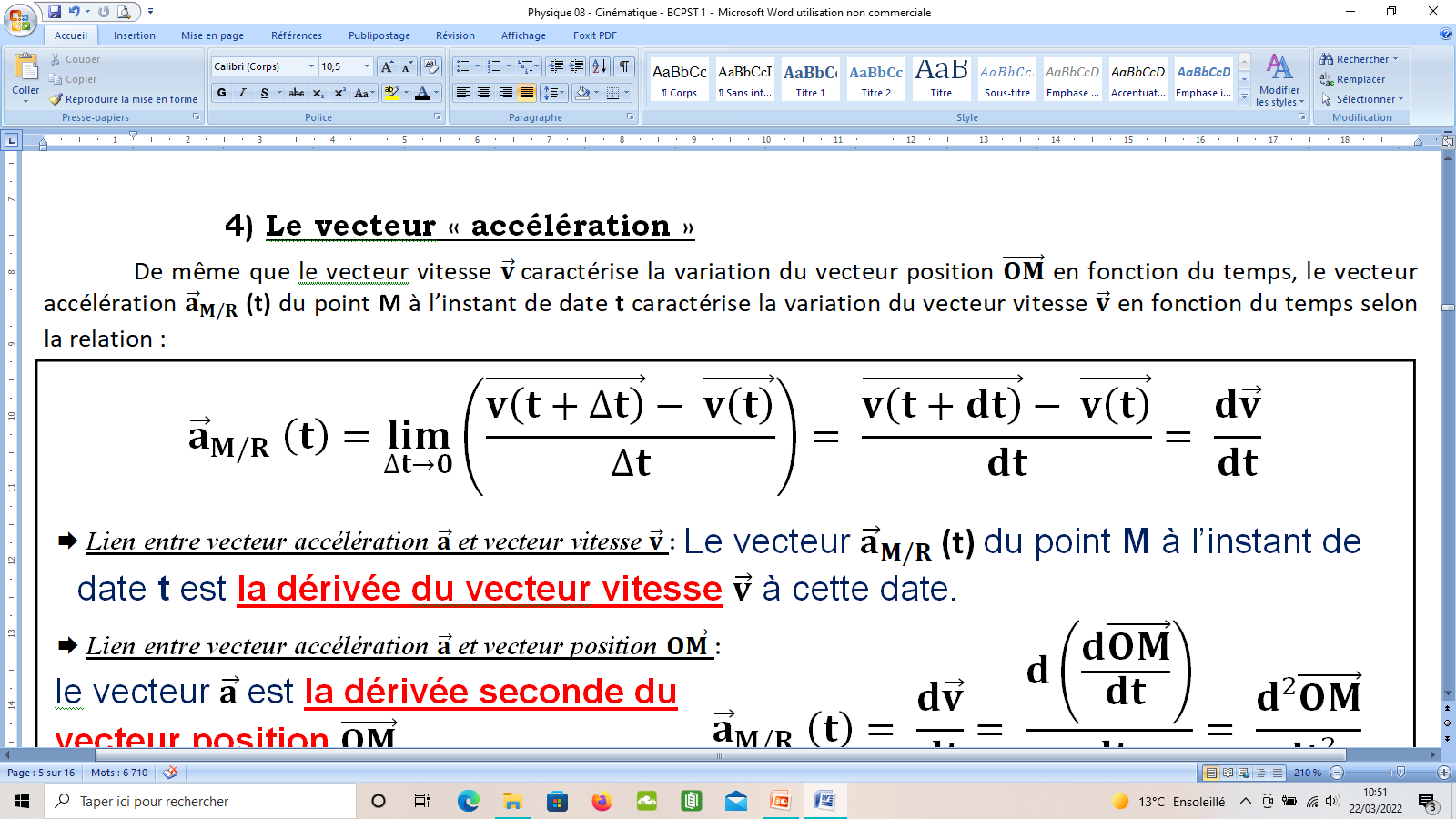 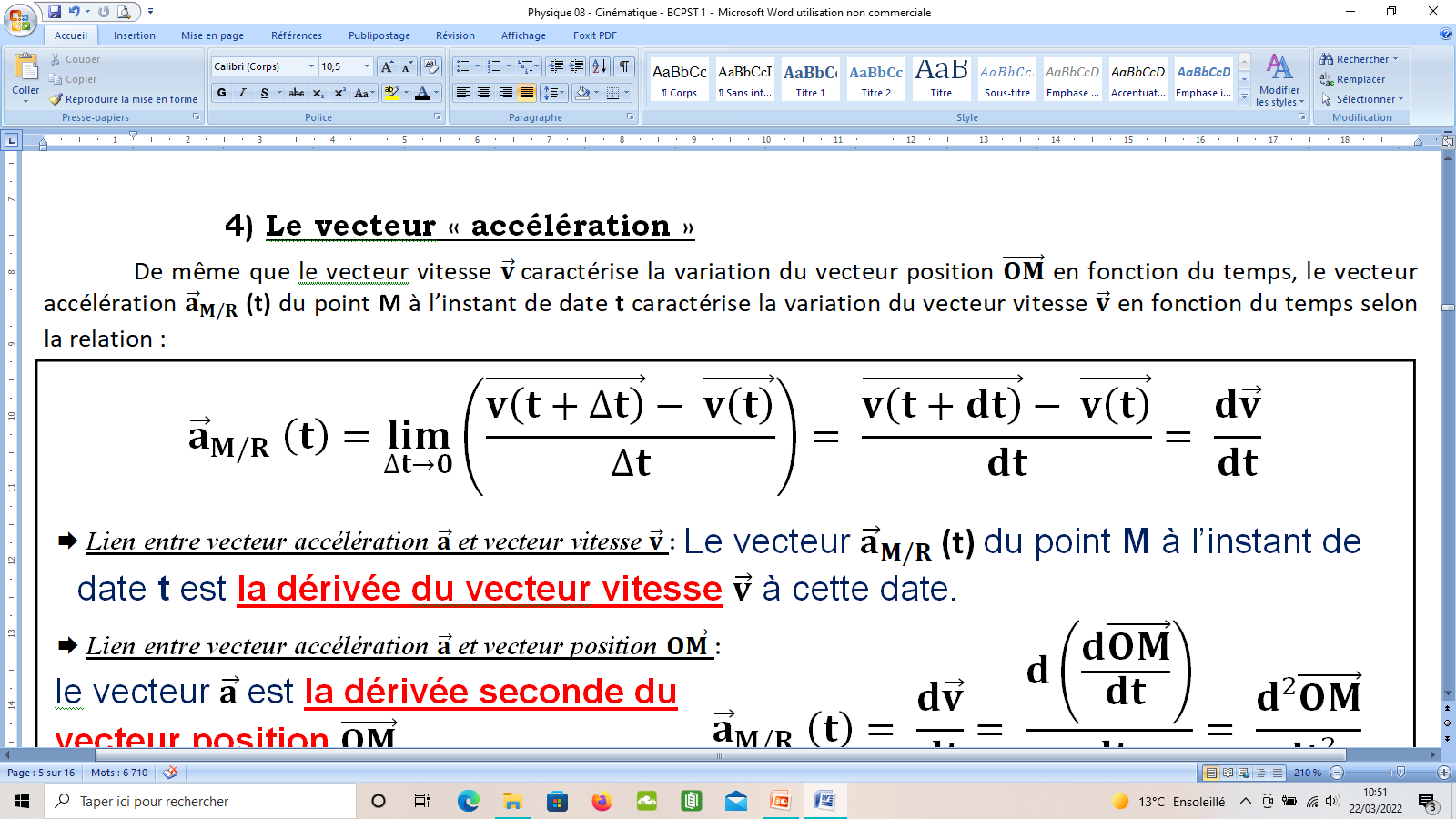 Nuls car ces vecteurs sont fixes dans le référentiel choisi
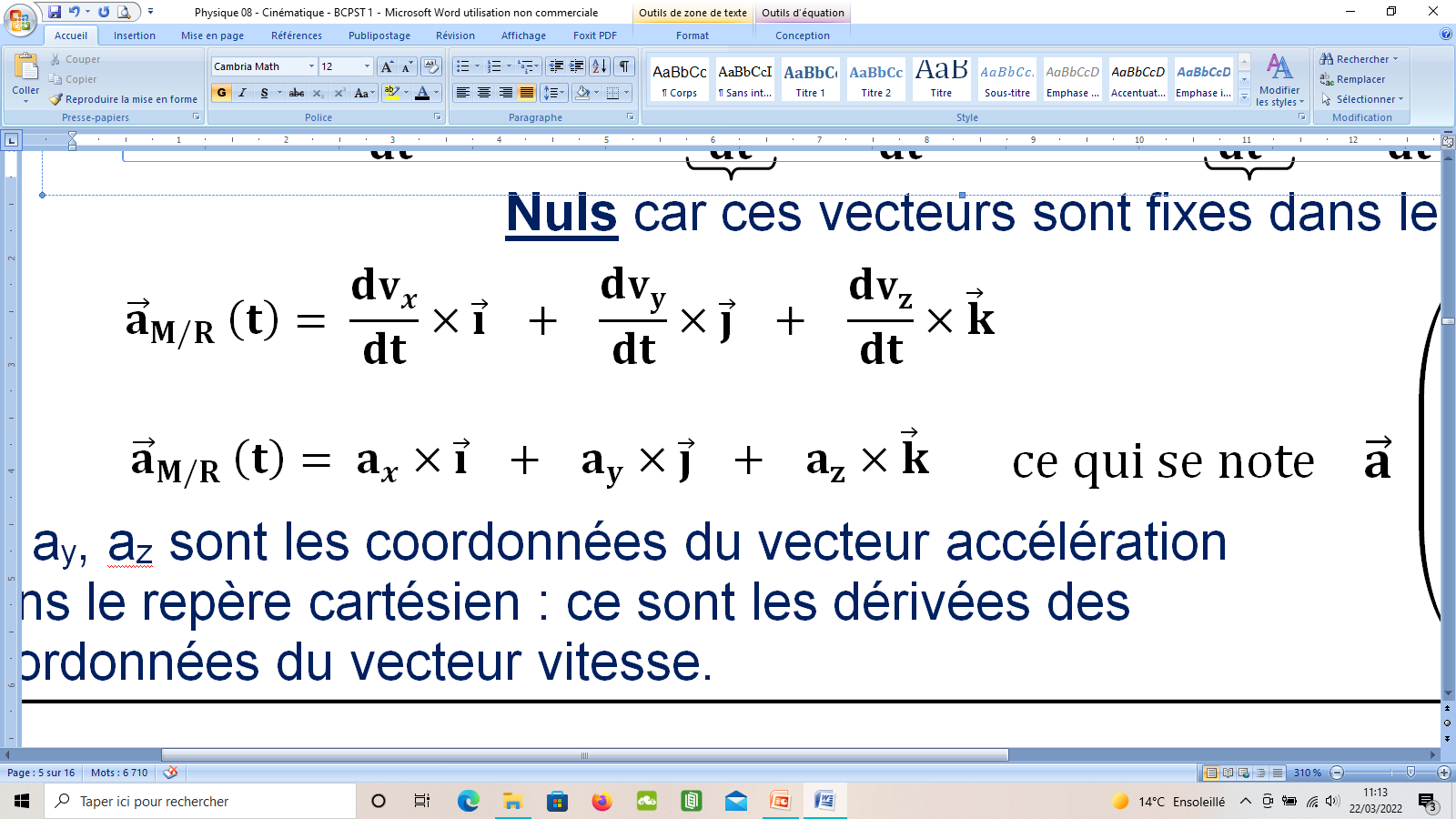 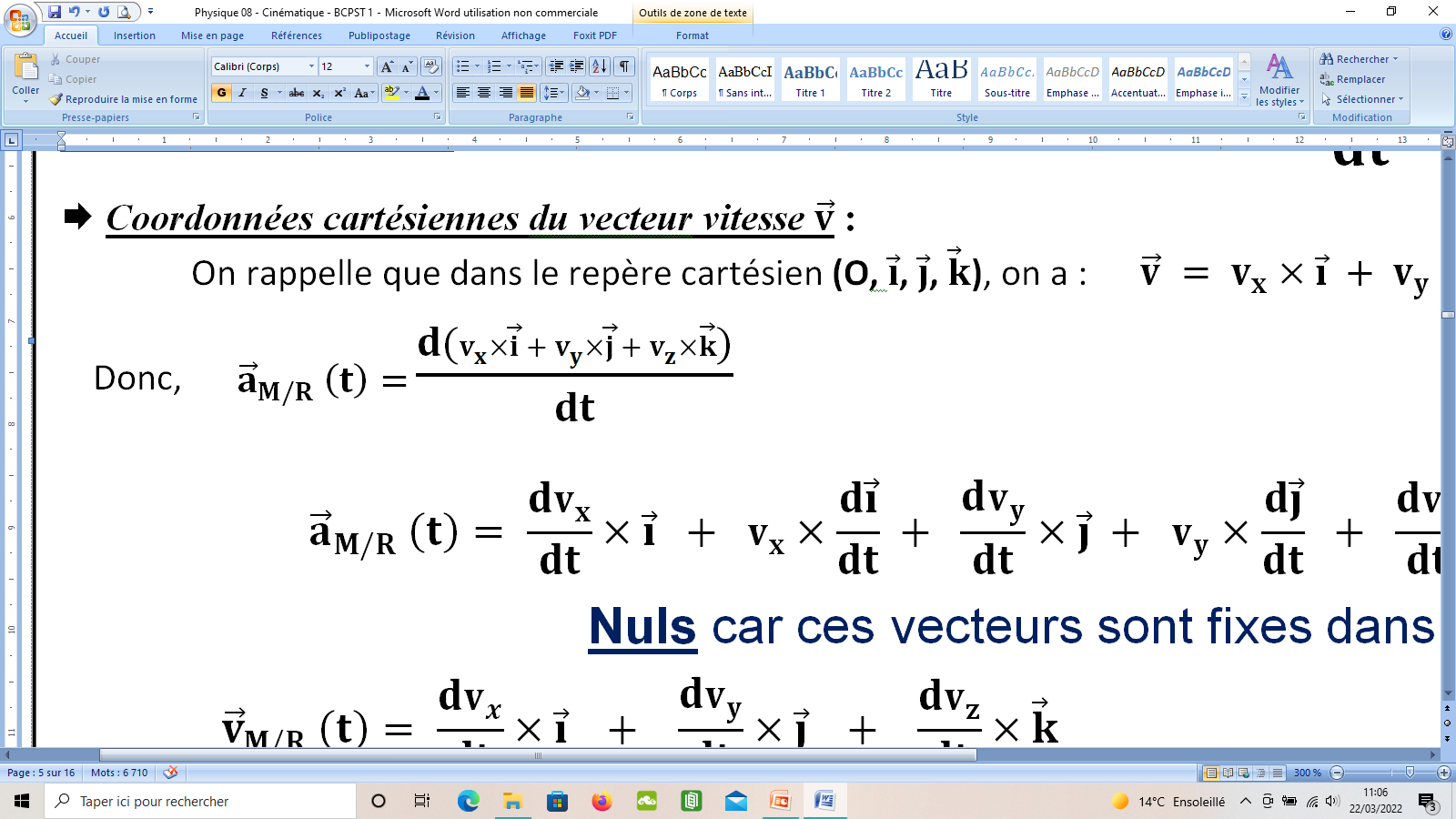 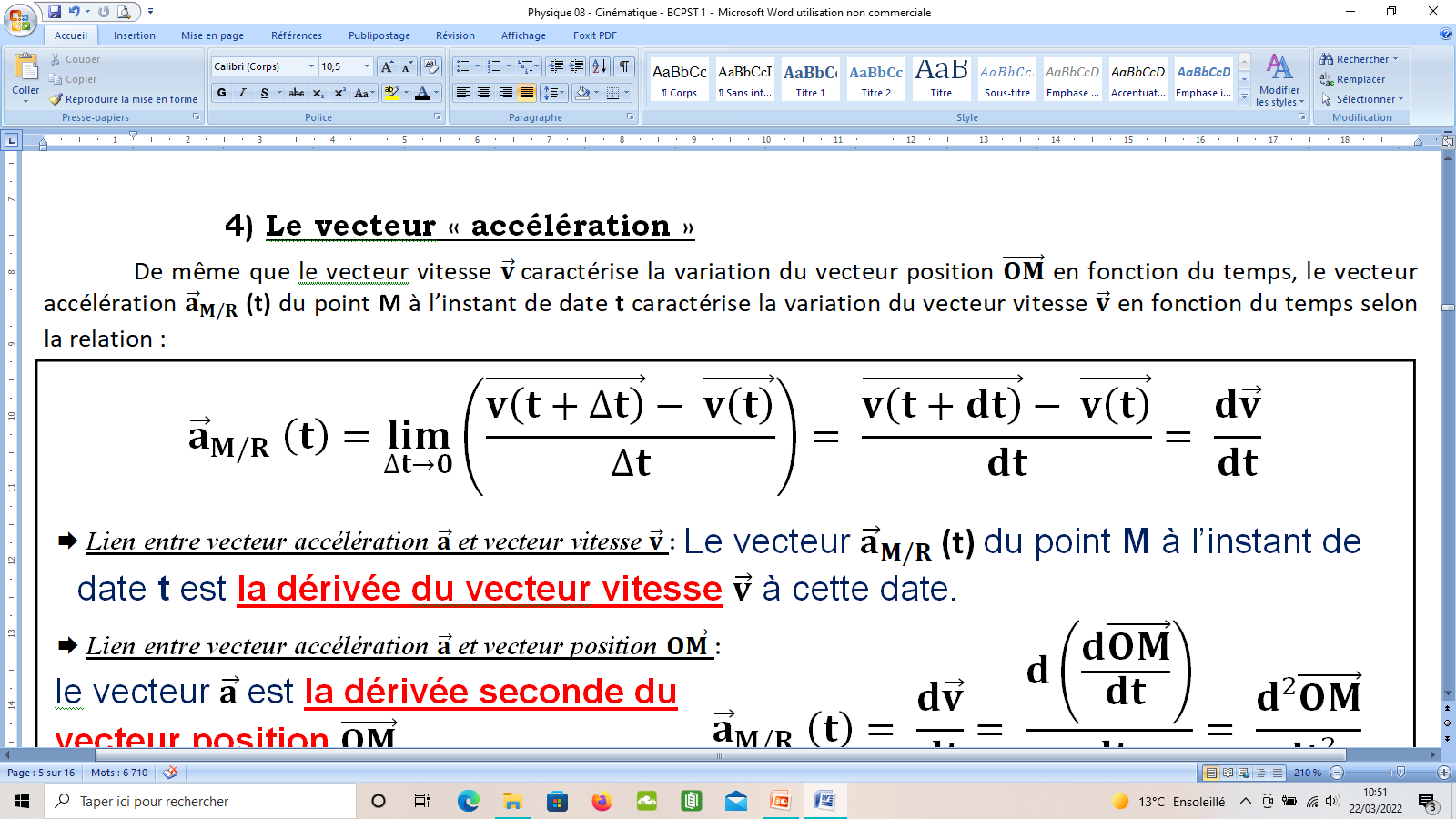 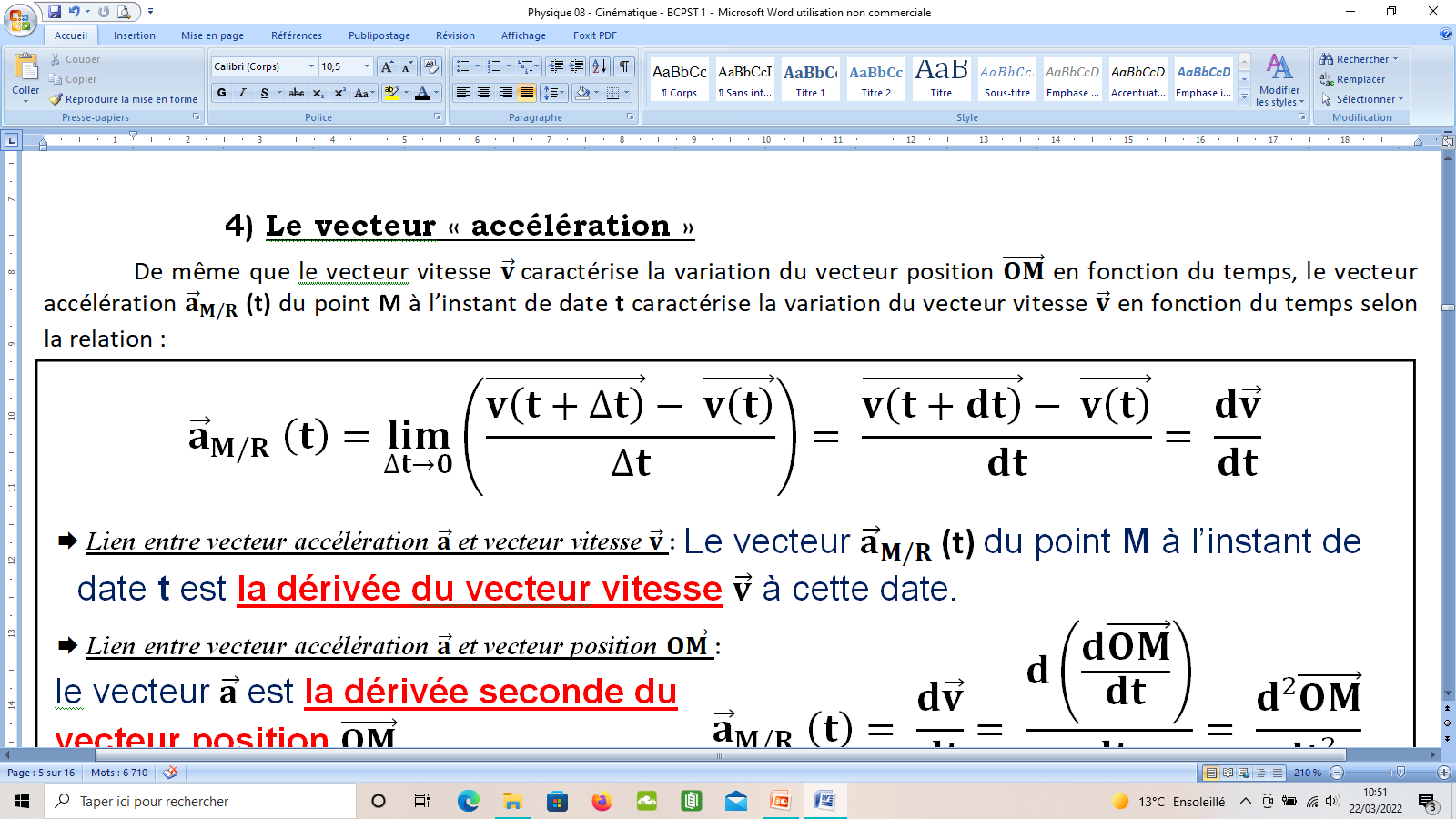 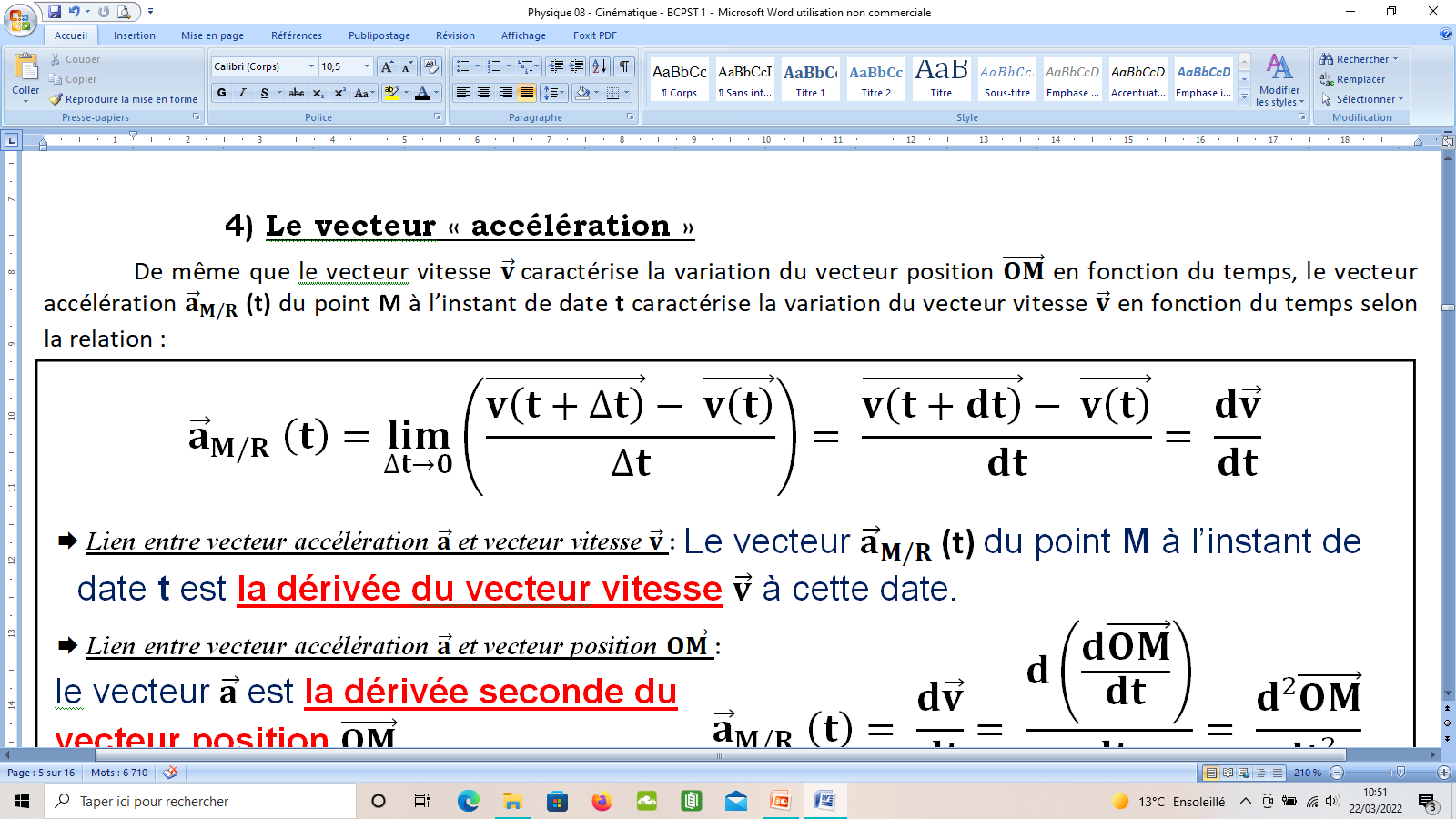 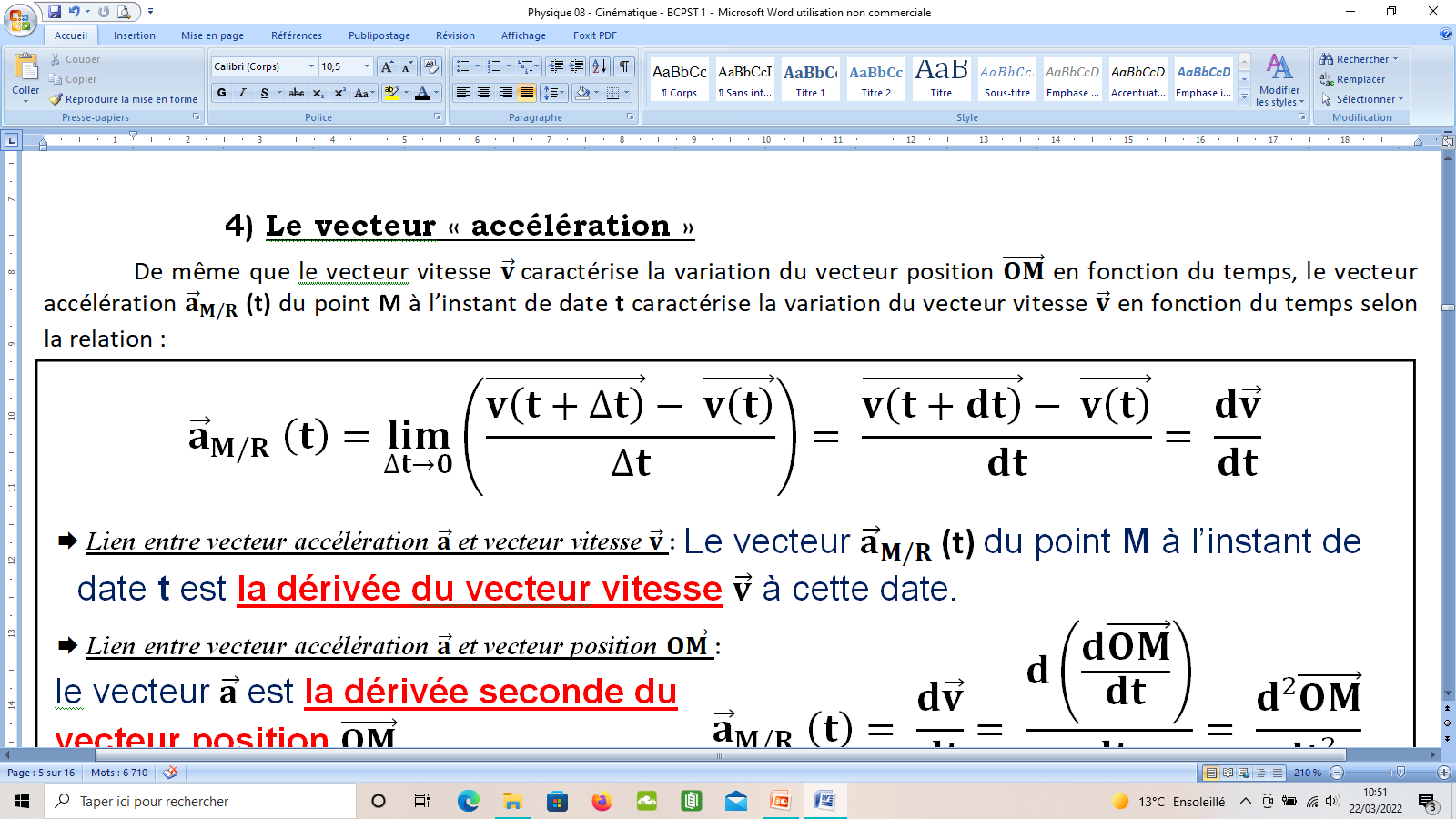 4) Le vecteur « accélération »
 Coordonnées cartésiennes du vecteur accélération :
On rappelle que dans le repère cartésien,
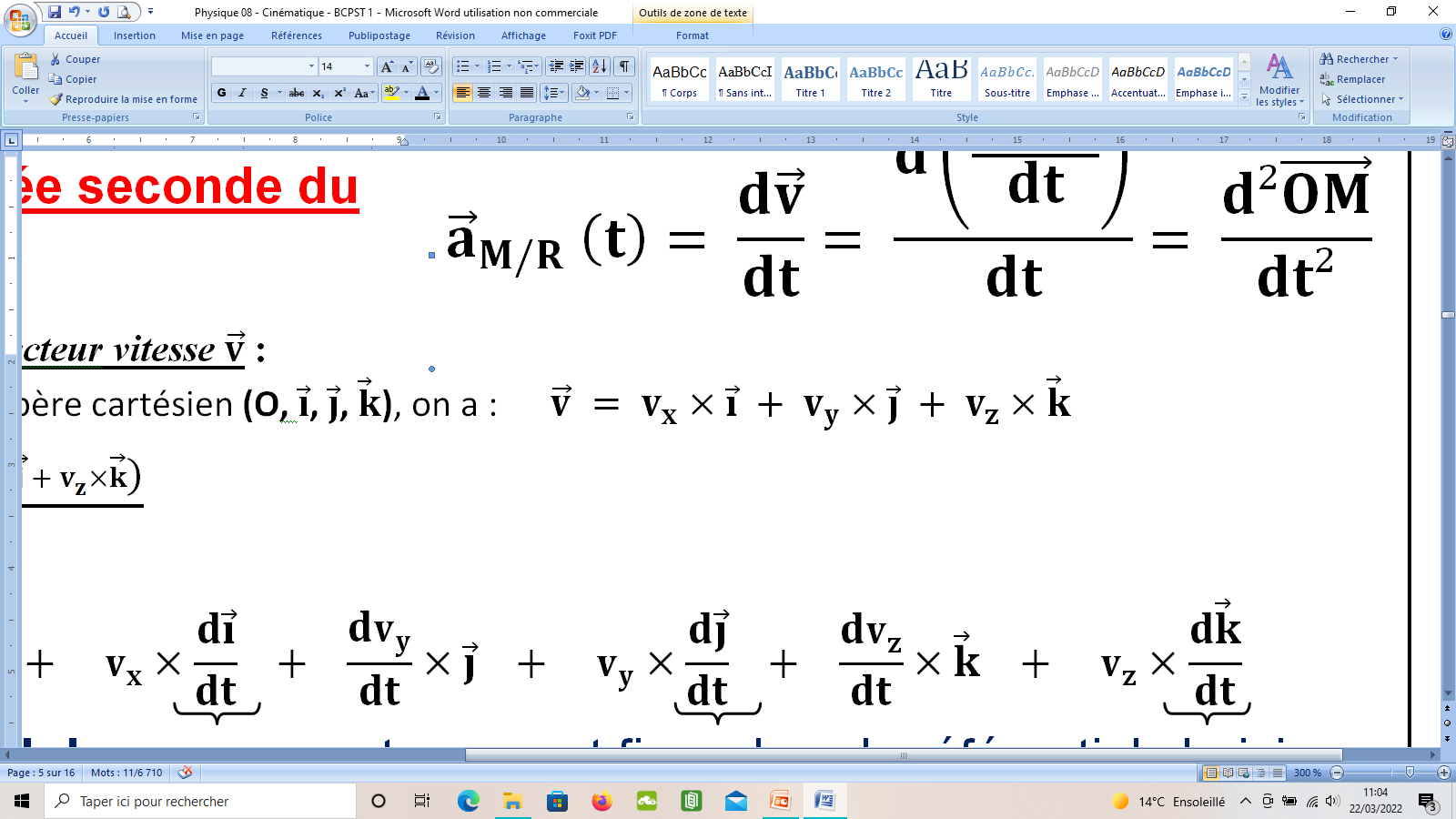 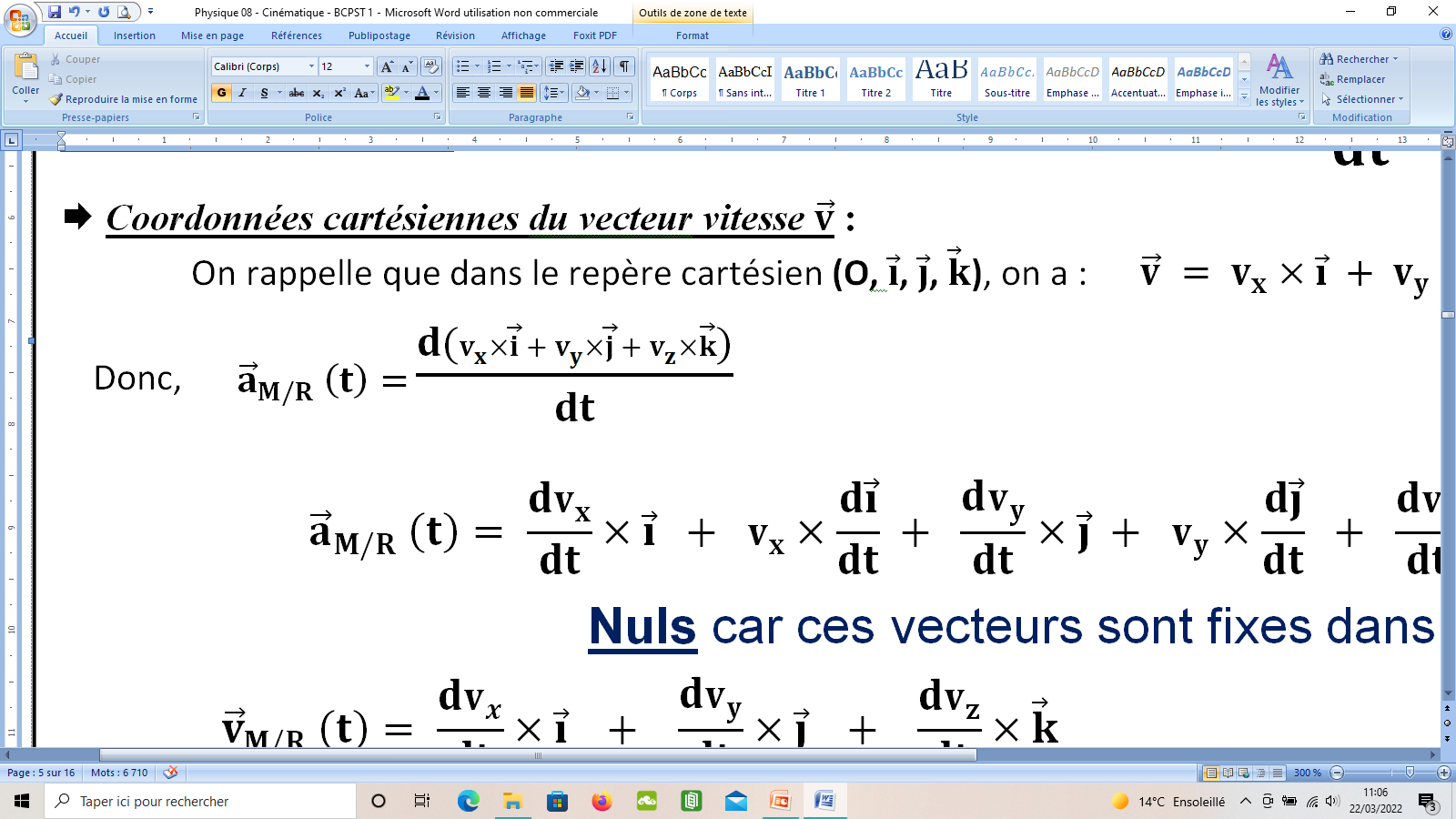 Donc
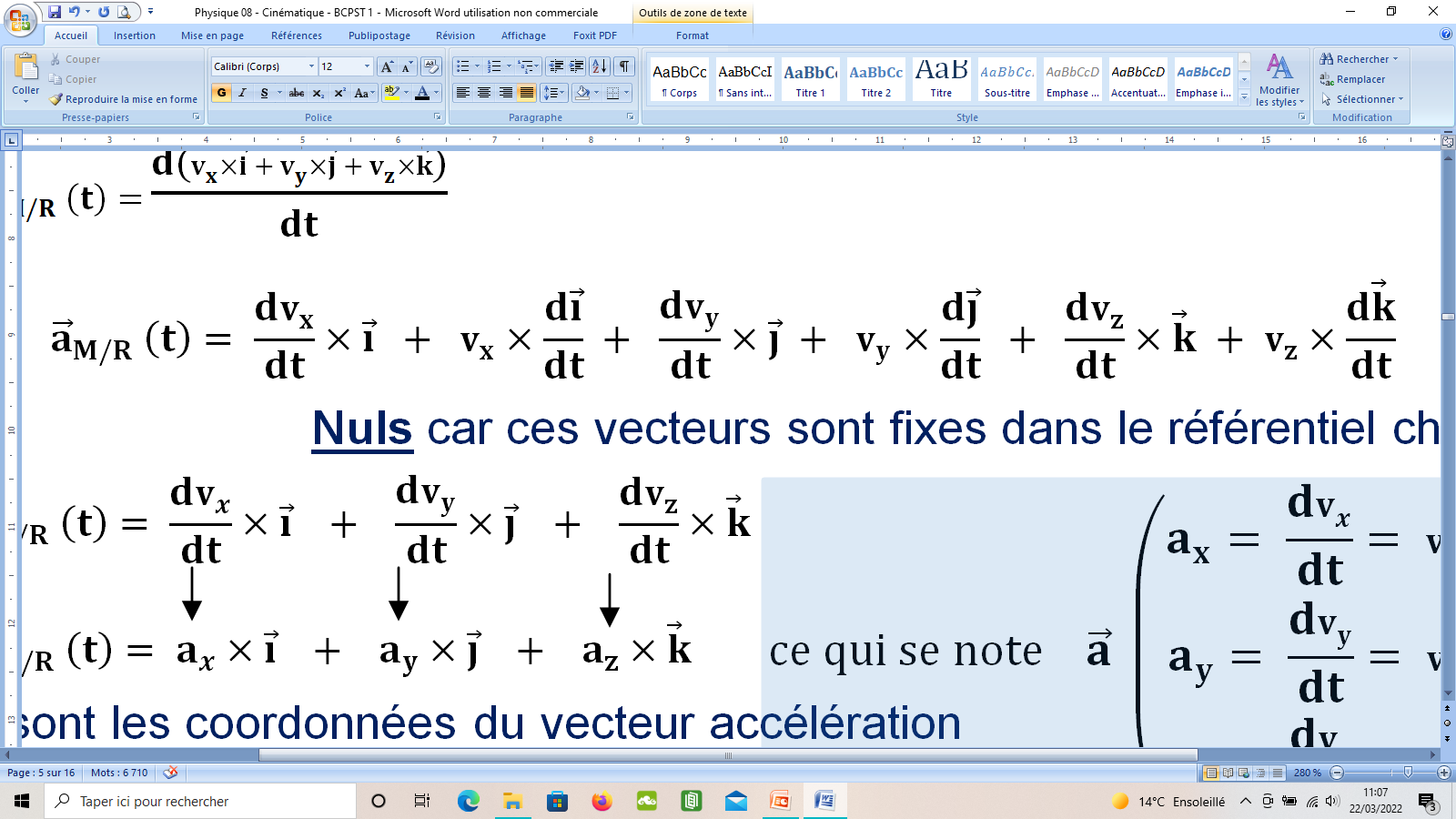 Nuls car ces vecteurs sont fixes dans le référentiel choisi
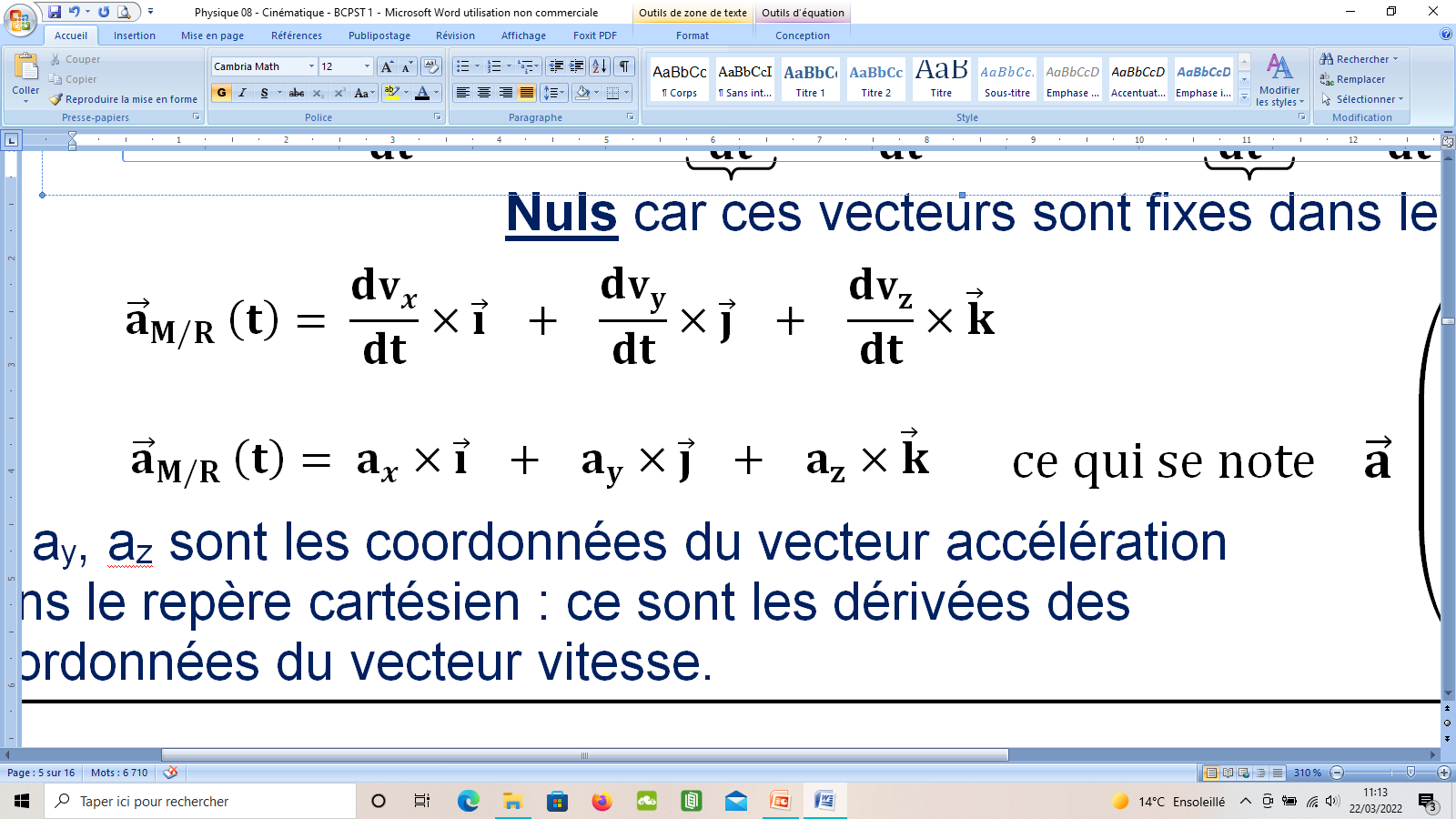 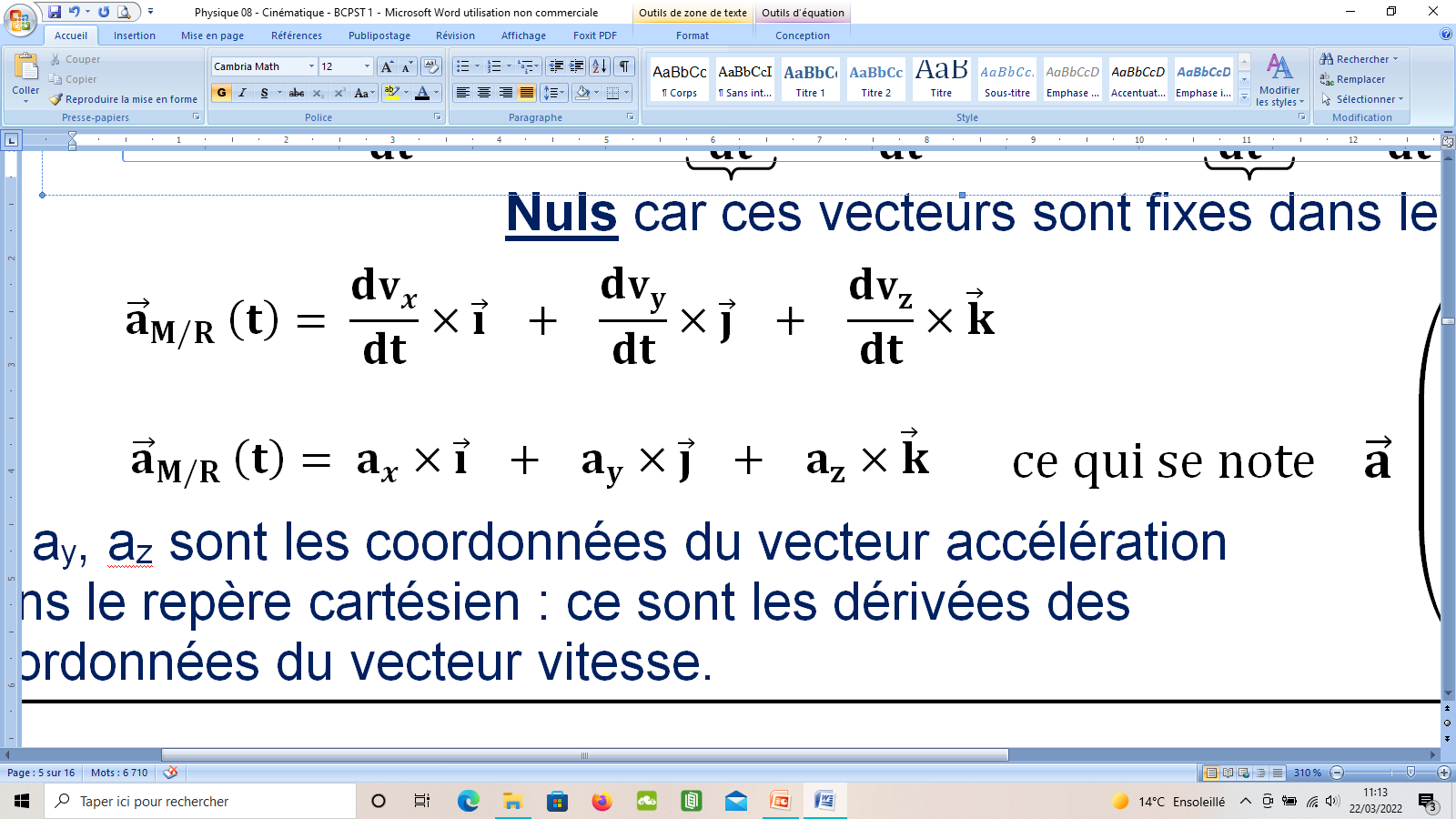 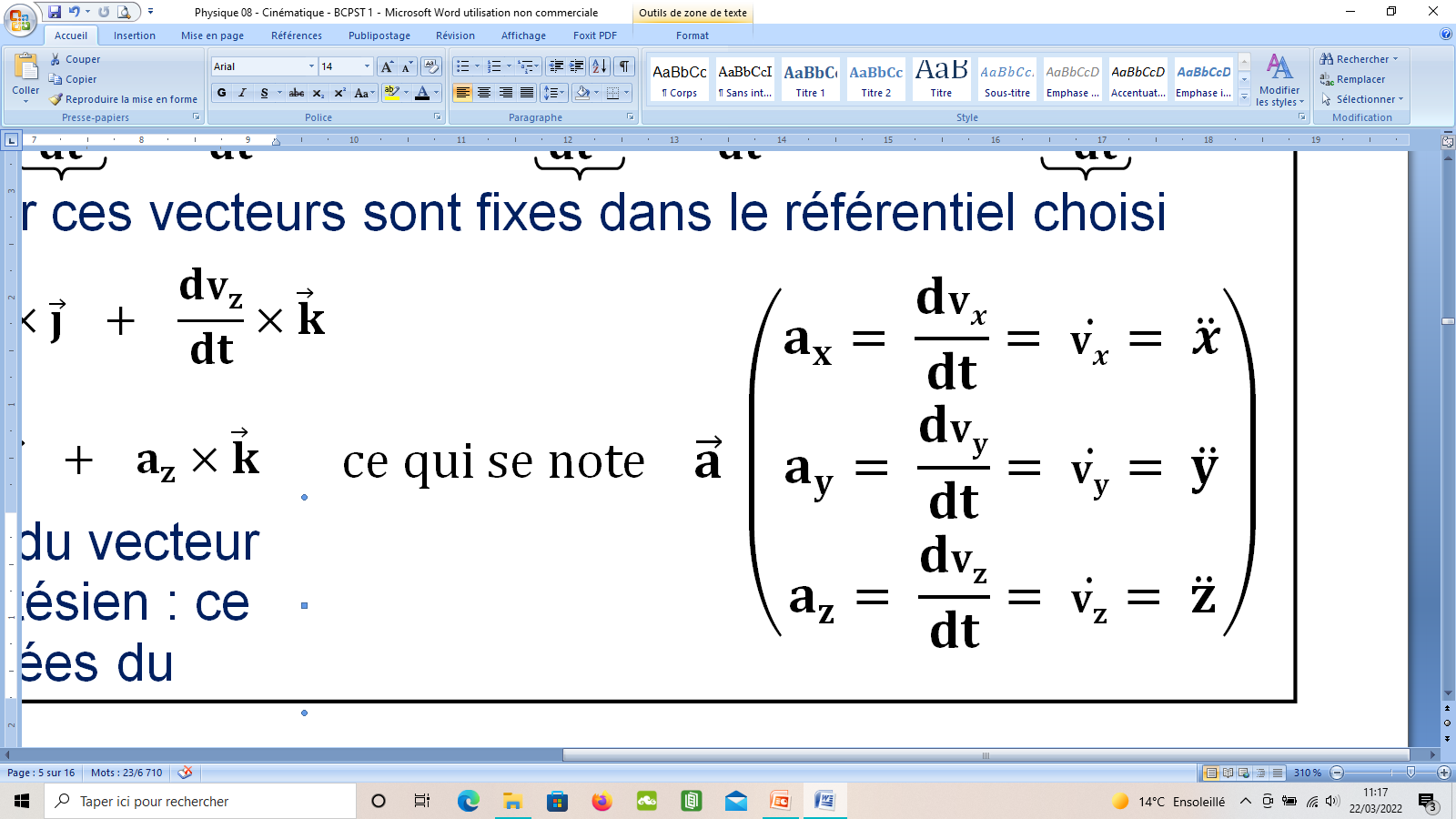 ax, ay, az sont les coordonnées du vecteur accélération dans le repère cartésien : ce sont les dérivées des coordonnées du vecteur vitesse.
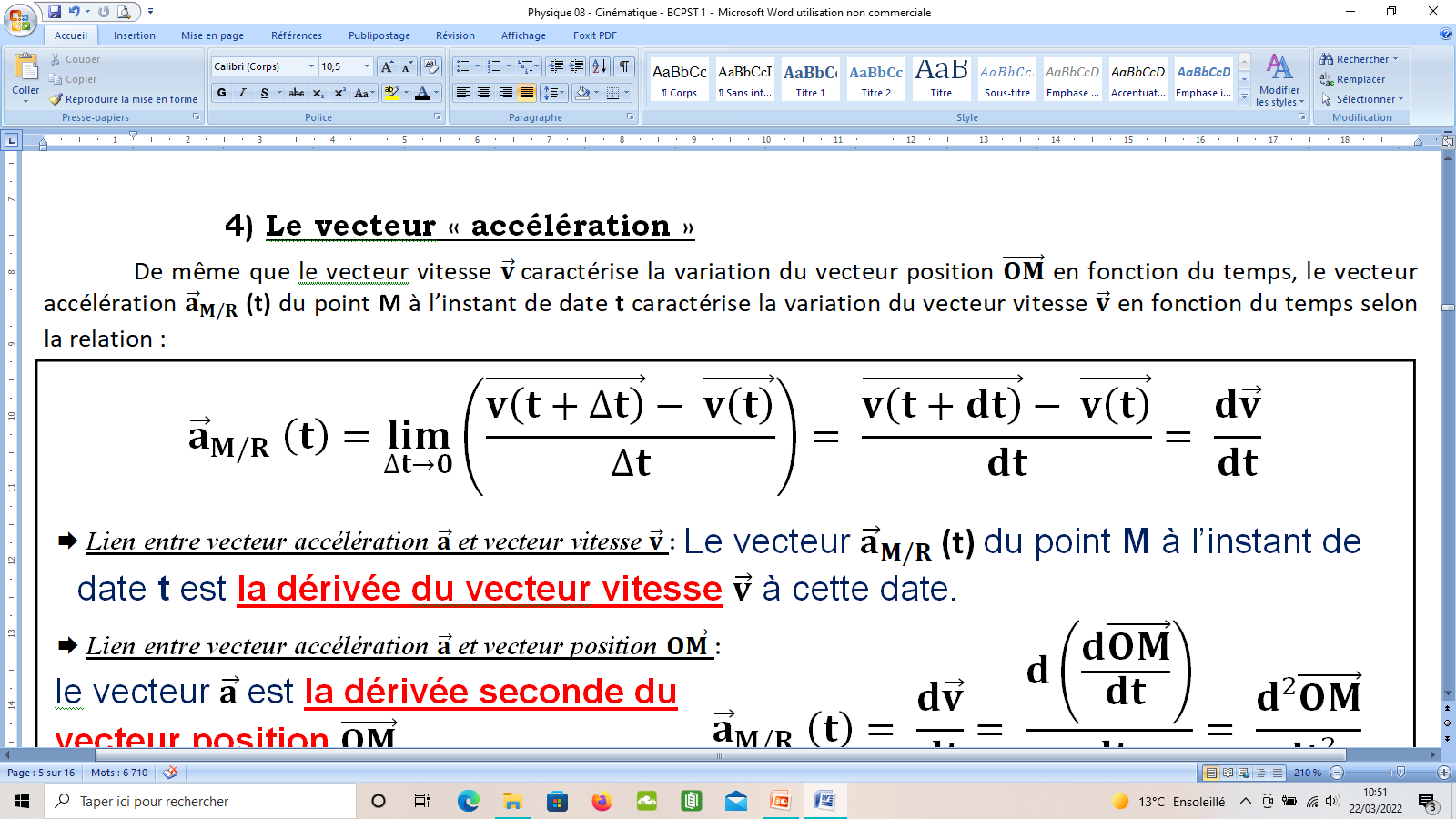 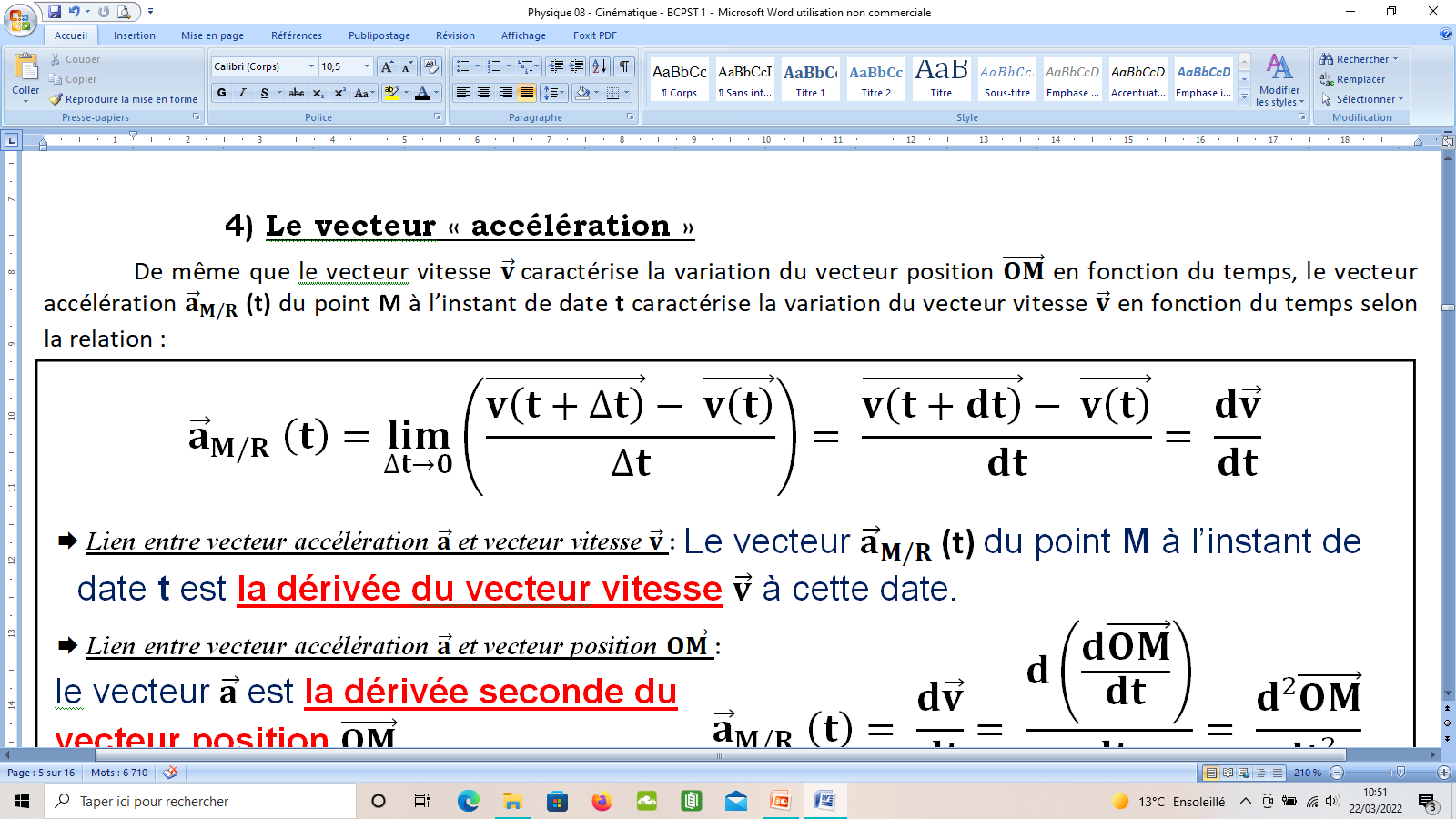 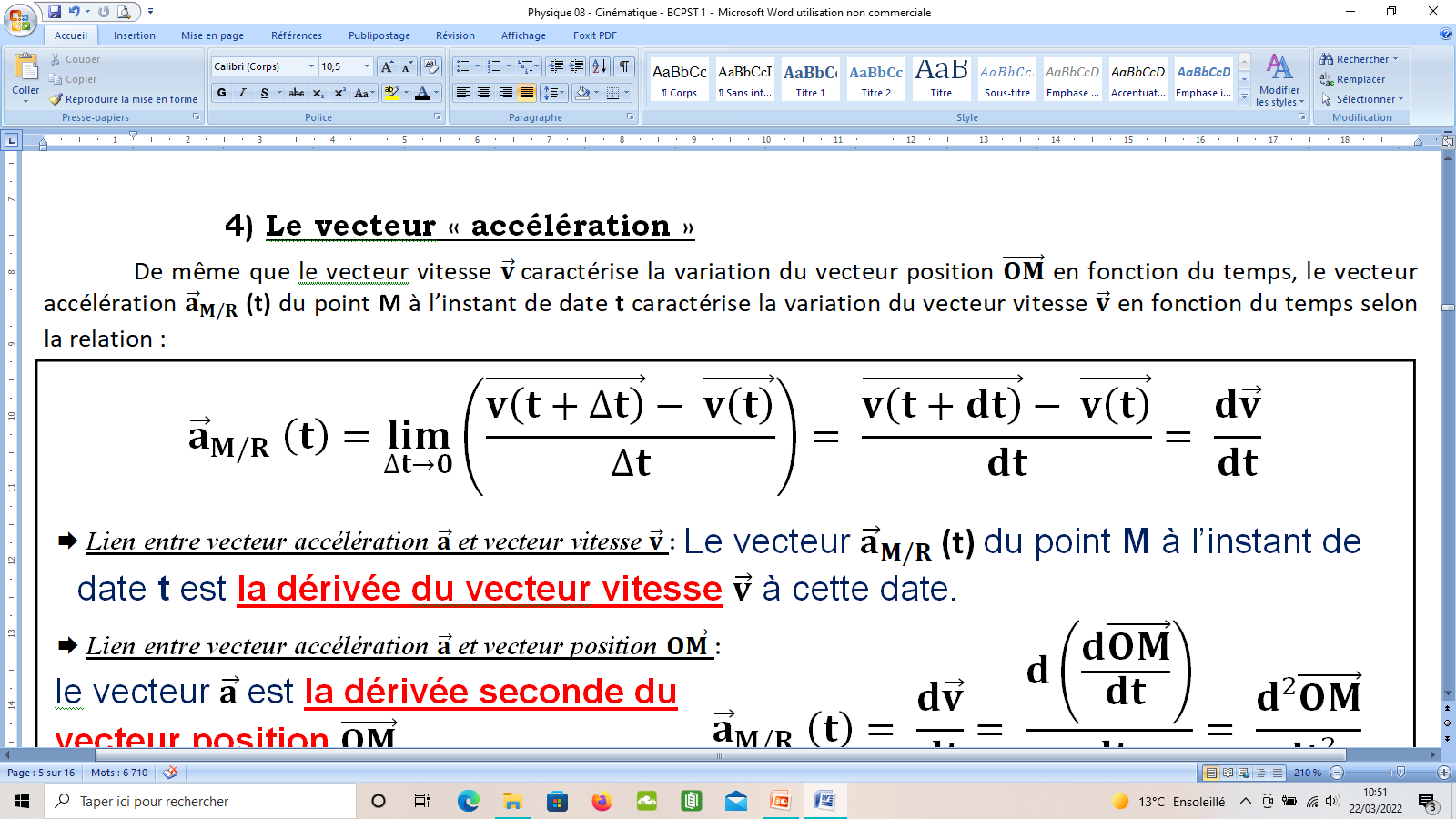 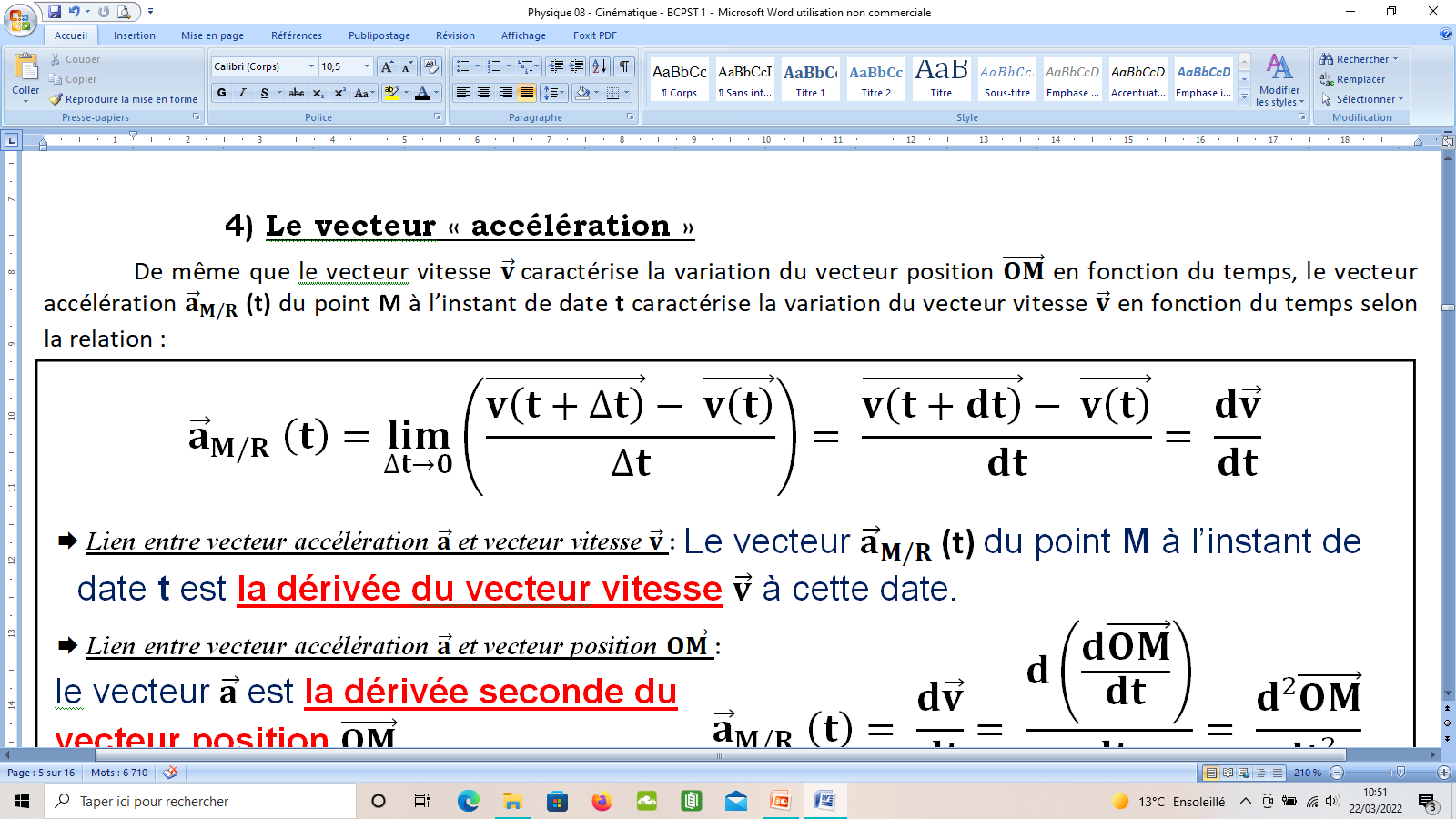 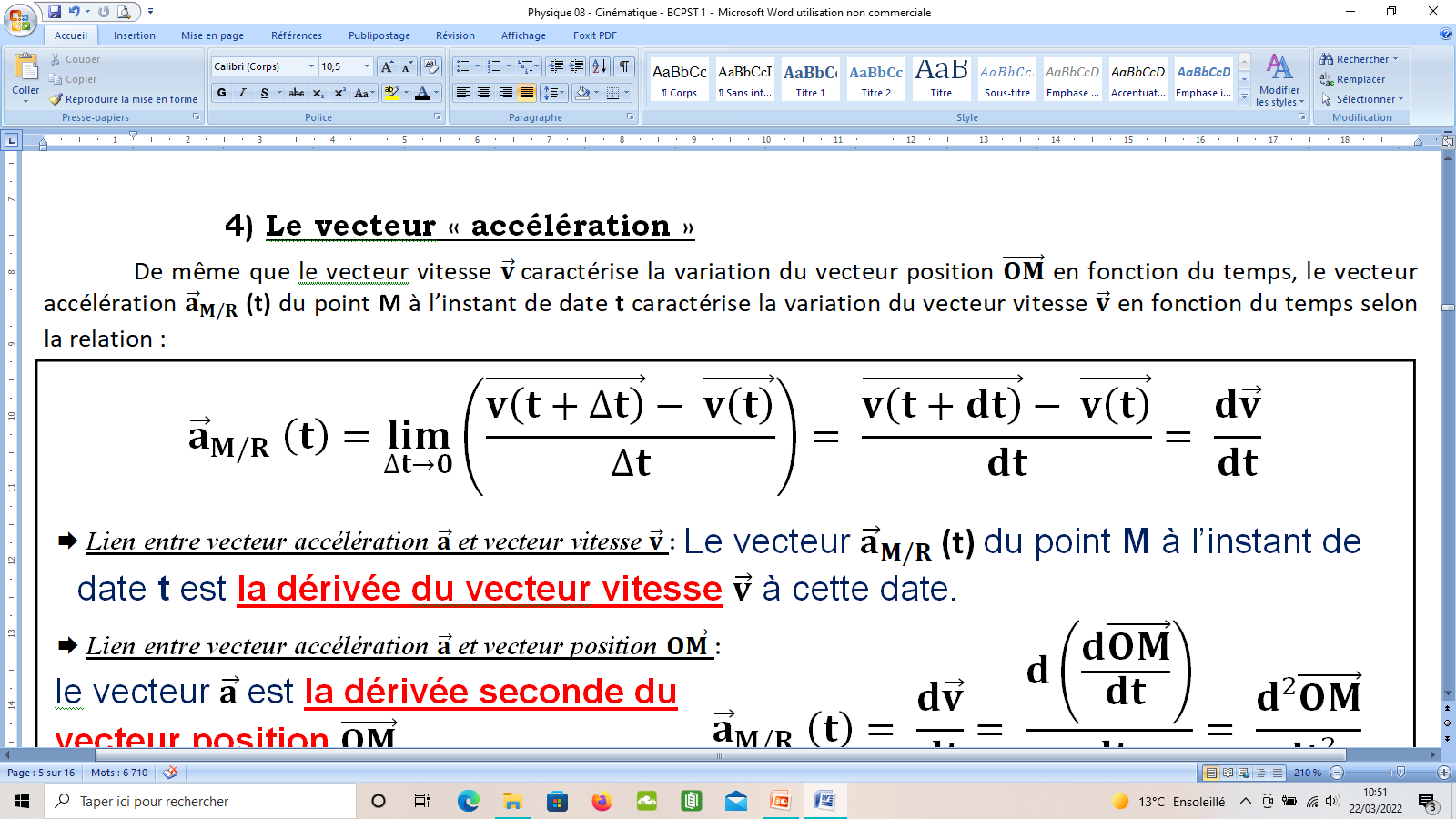 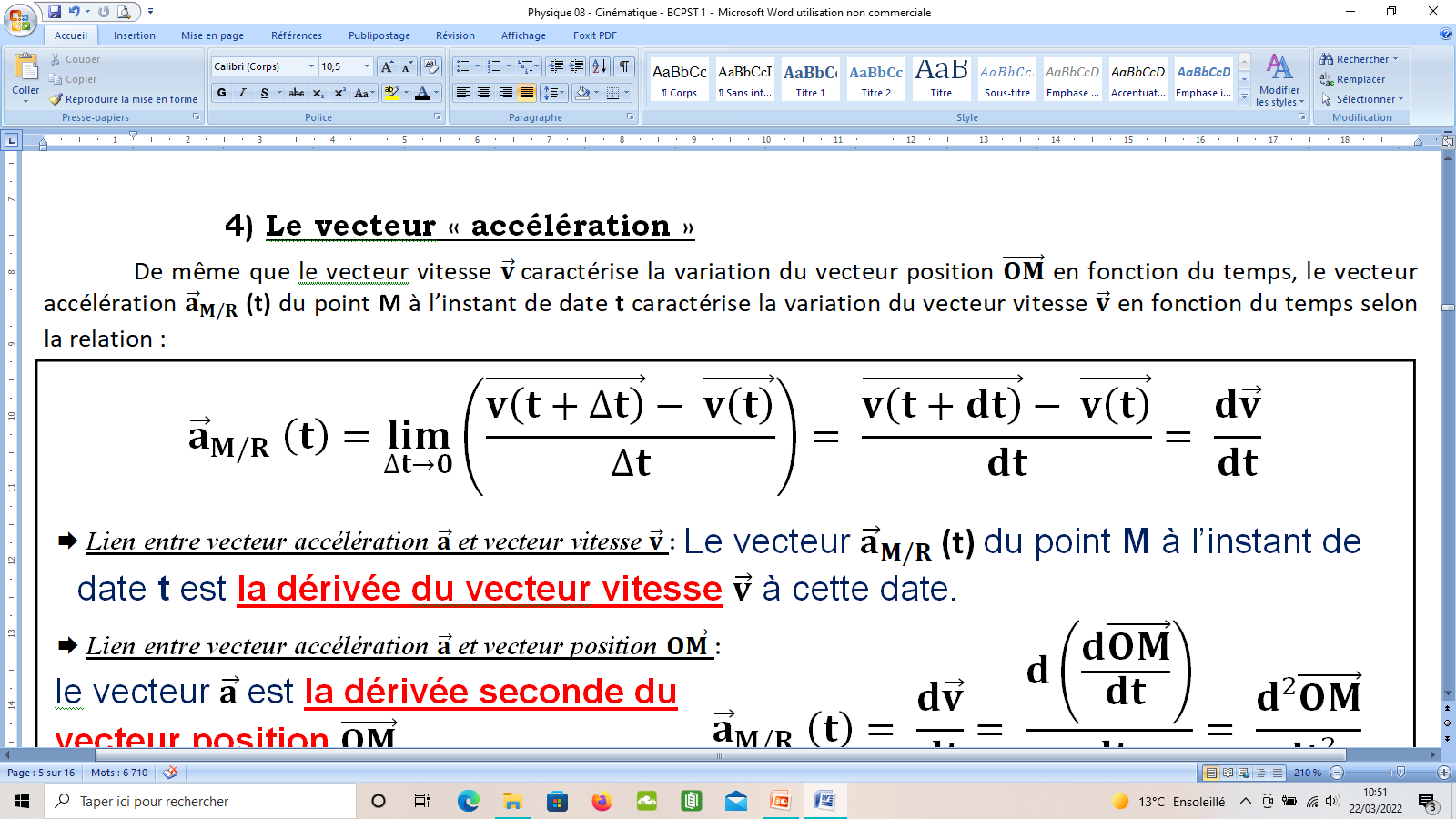 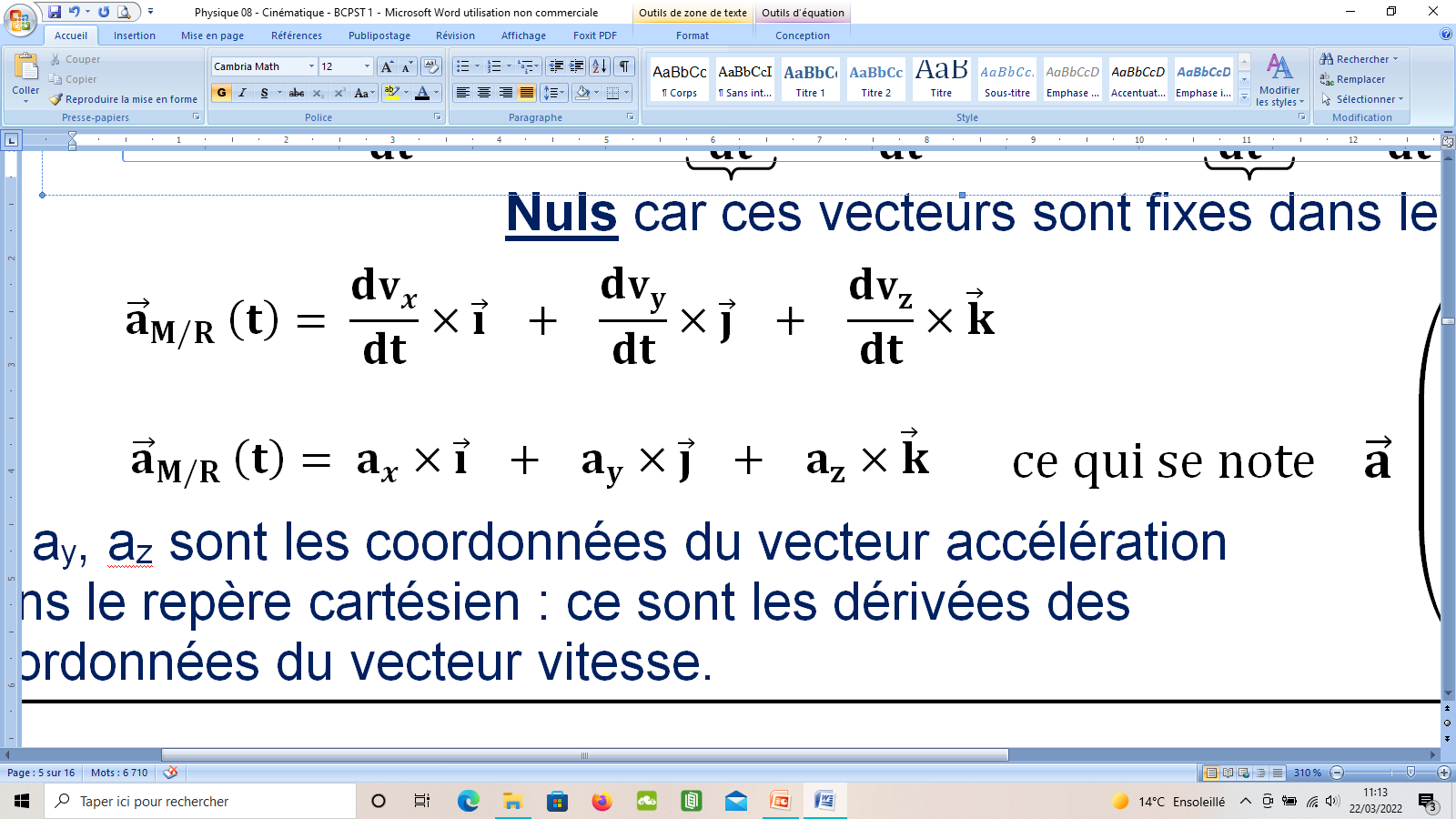 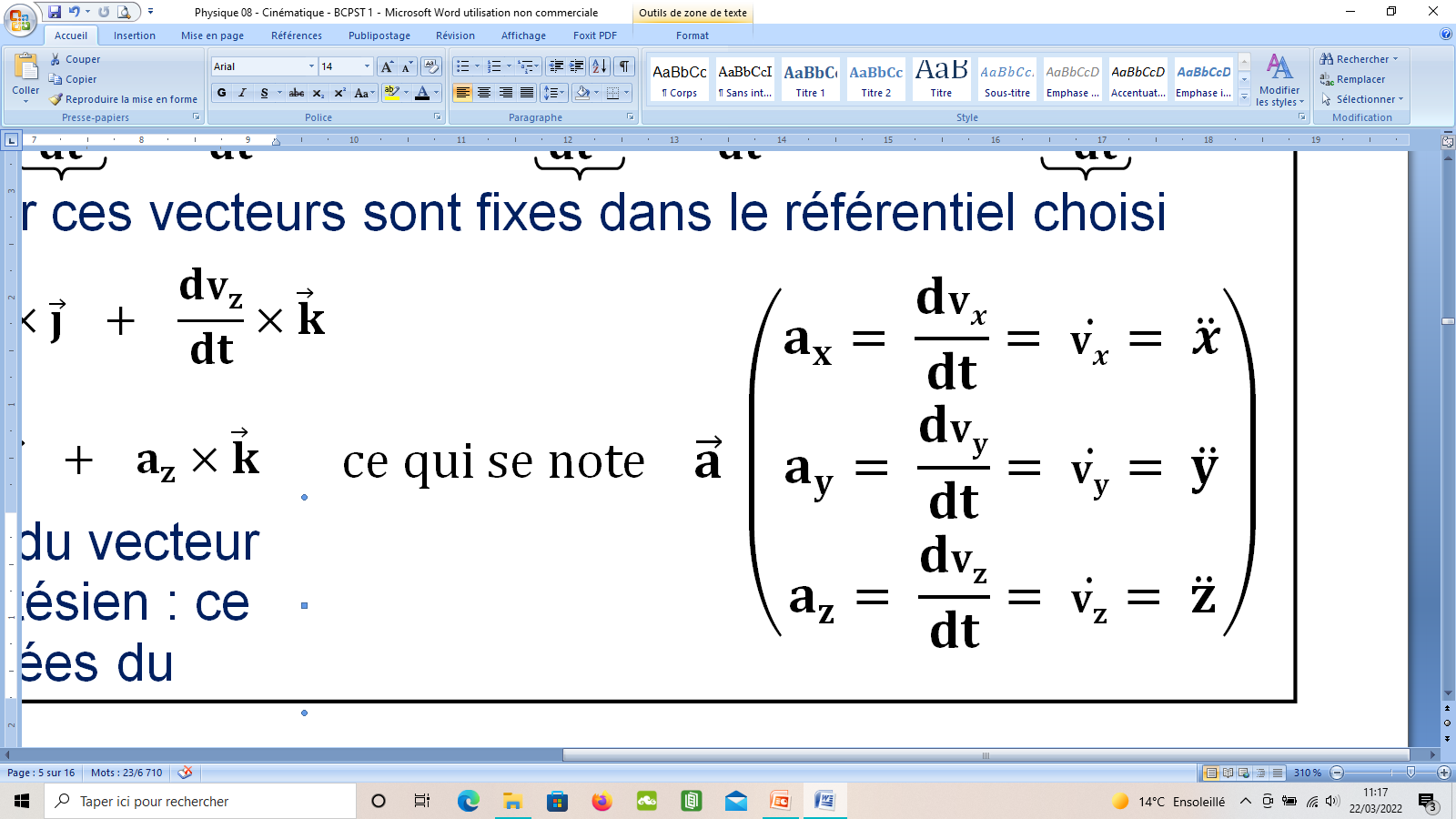 ax, ay, az sont les coordonnées du vecteur accélération dans le repère cartésien : ce sont les dérivées des coordonnées du vecteur vitesse.
 Les coordonnées ax, ay et az :
- peuvent prendre n’importe quelle valeur ;
- ont une valeur qui dépend du temps ;
EQUATIONS HORAIRES ax(t), ay(t) et az(t)
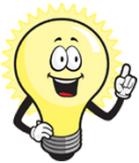 Un vecteur accélération ayant les coordonnées
ax, ay et az a une norme a telle que :
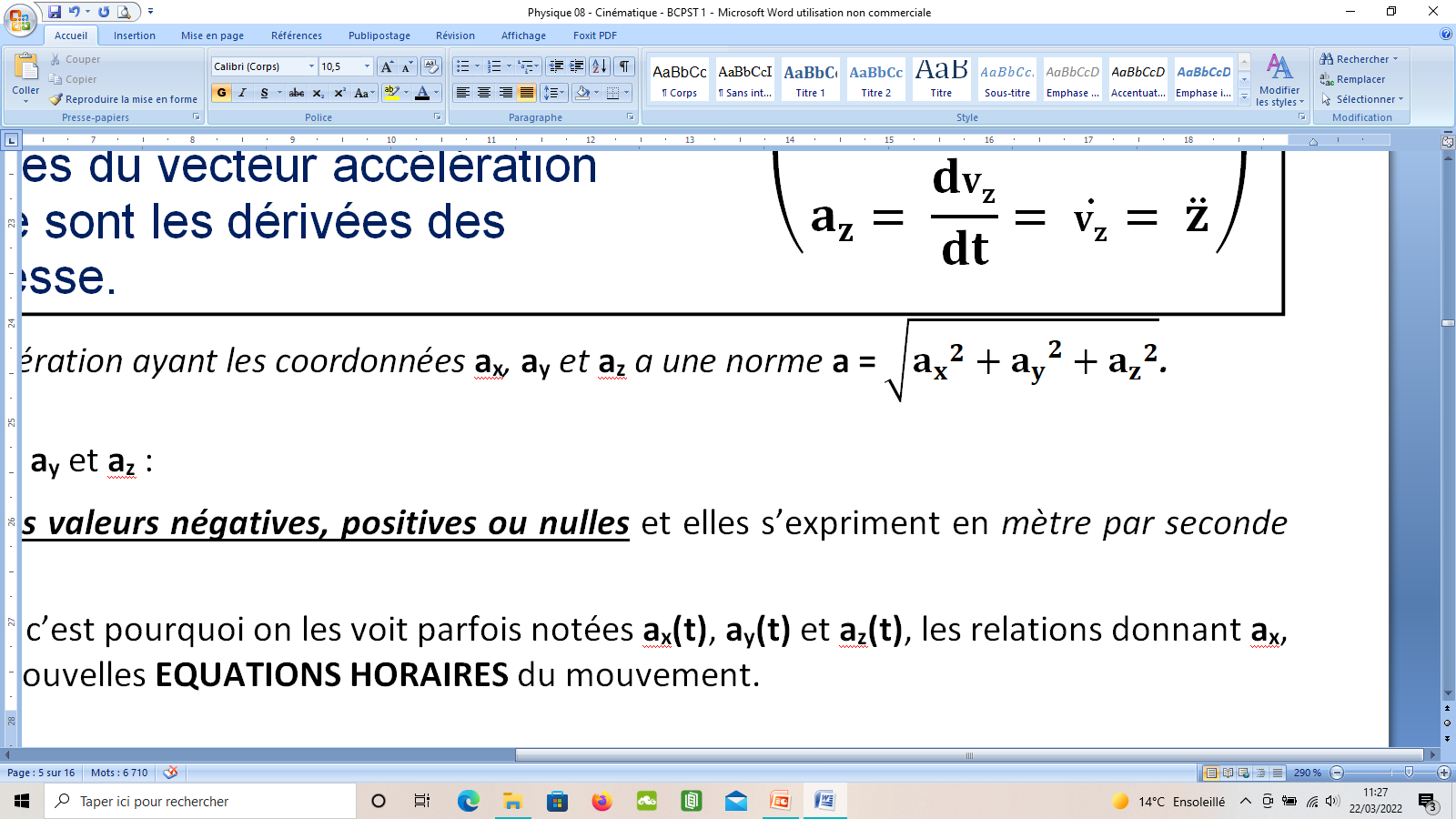 III- Etude de mouvements particuliers
1) Les mouvements rectilignes
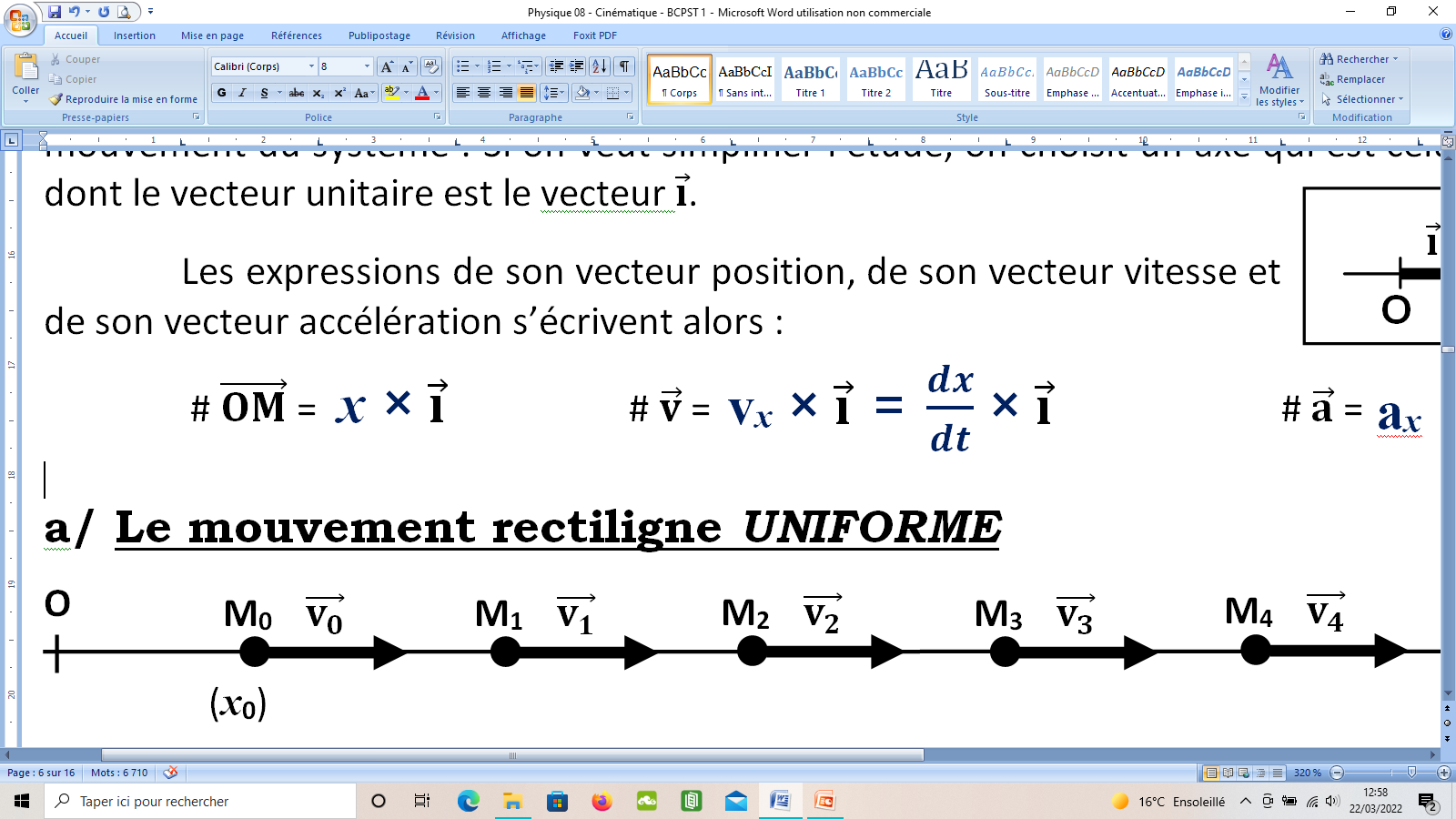 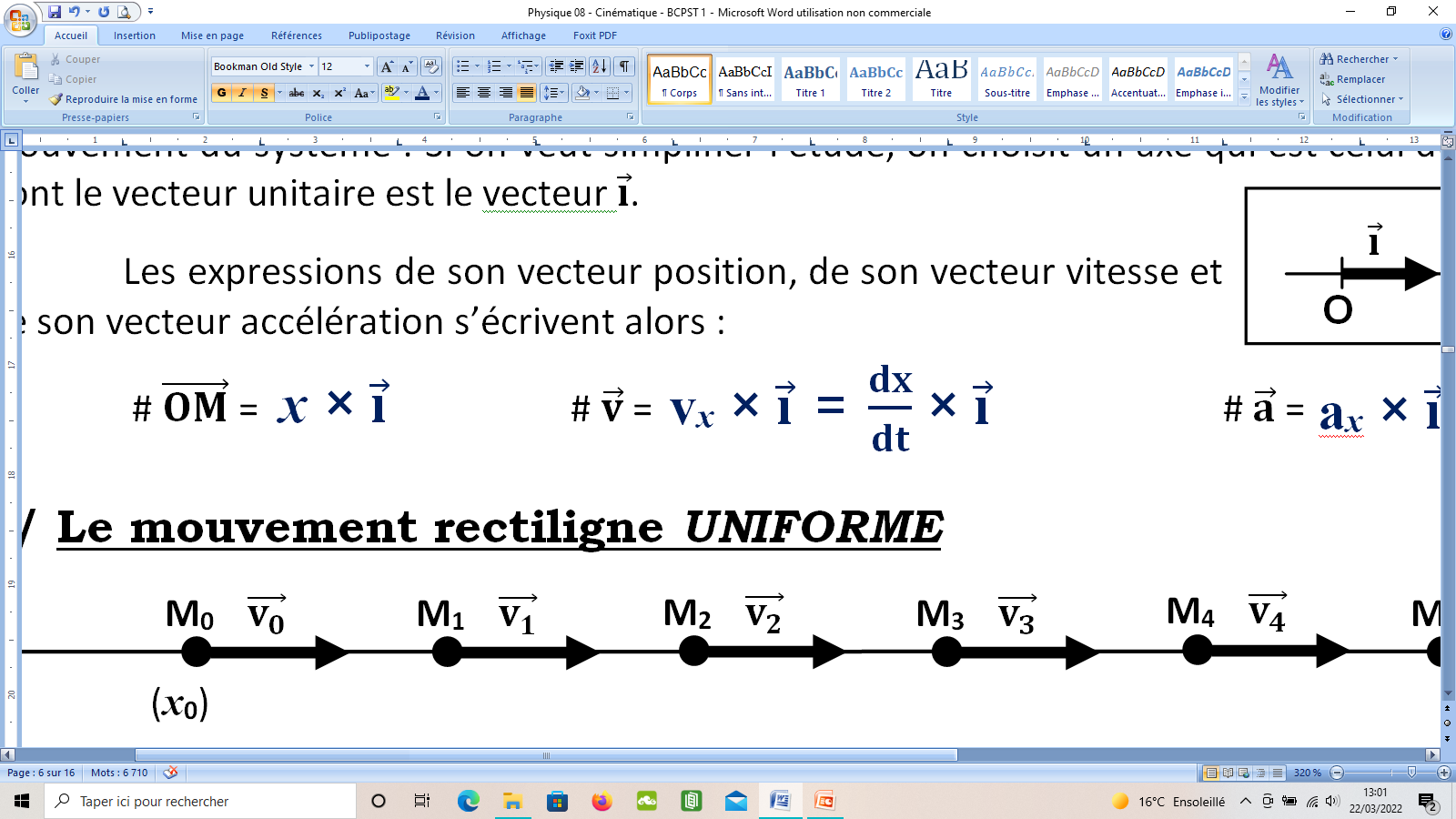 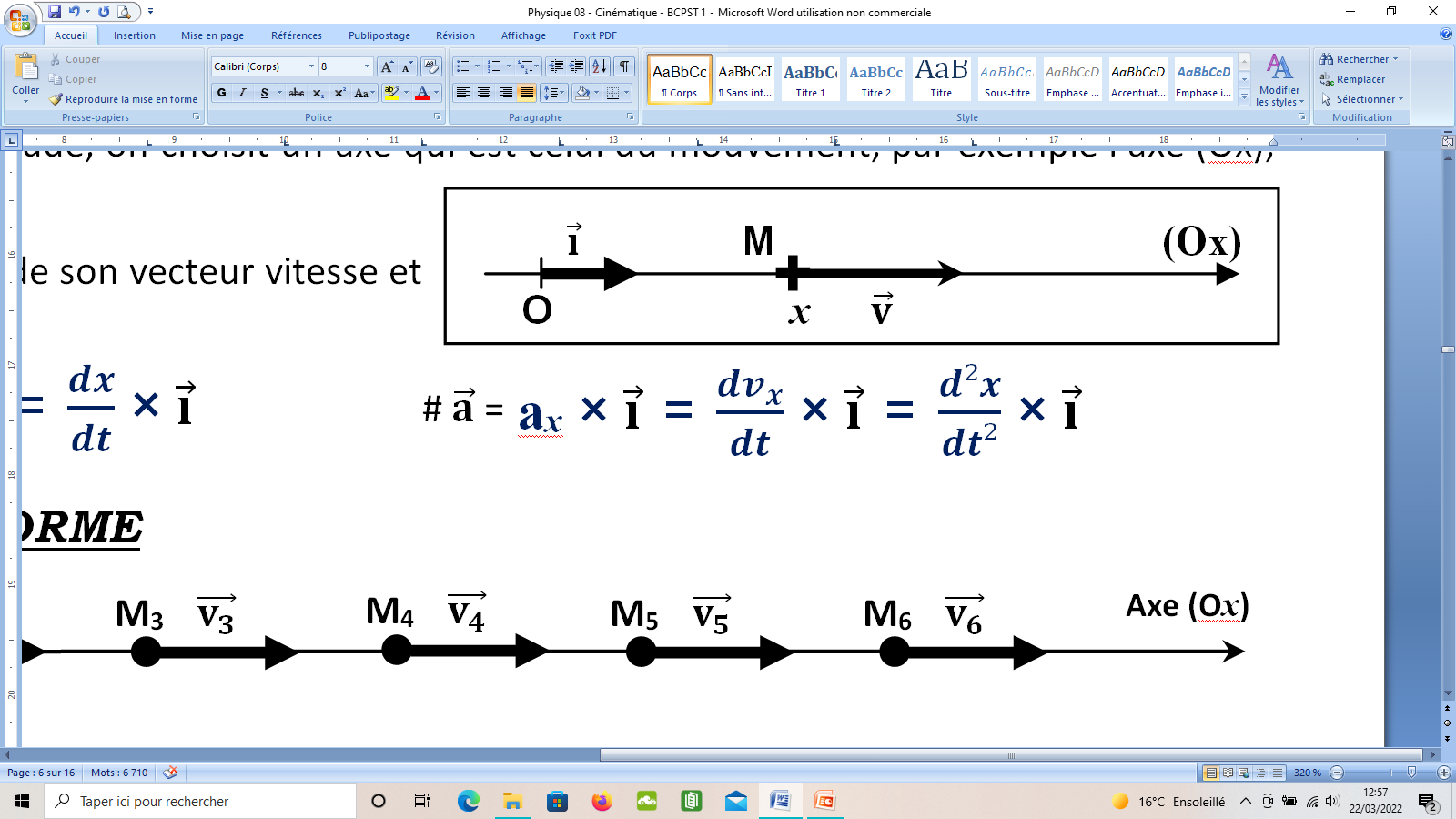 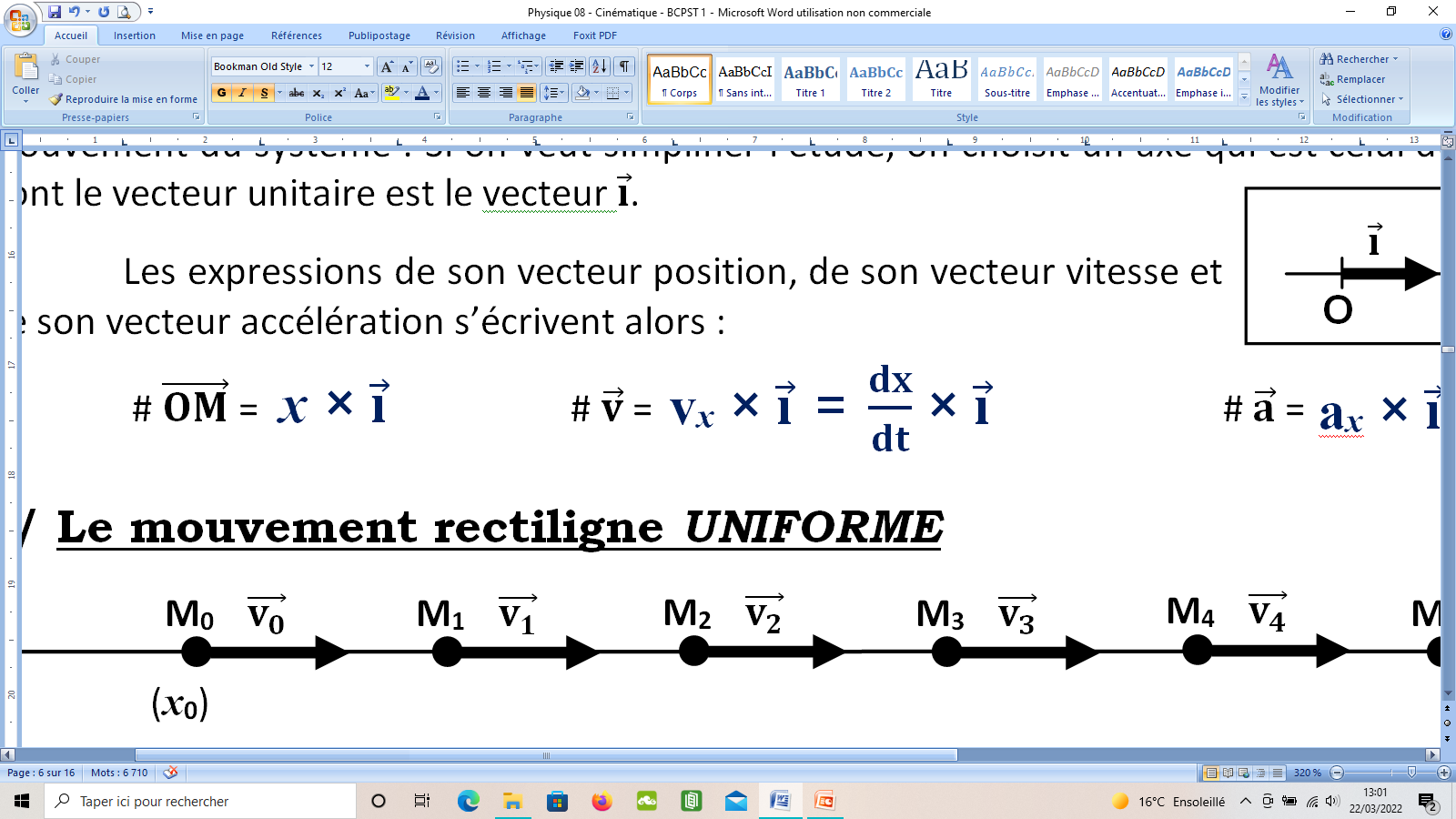 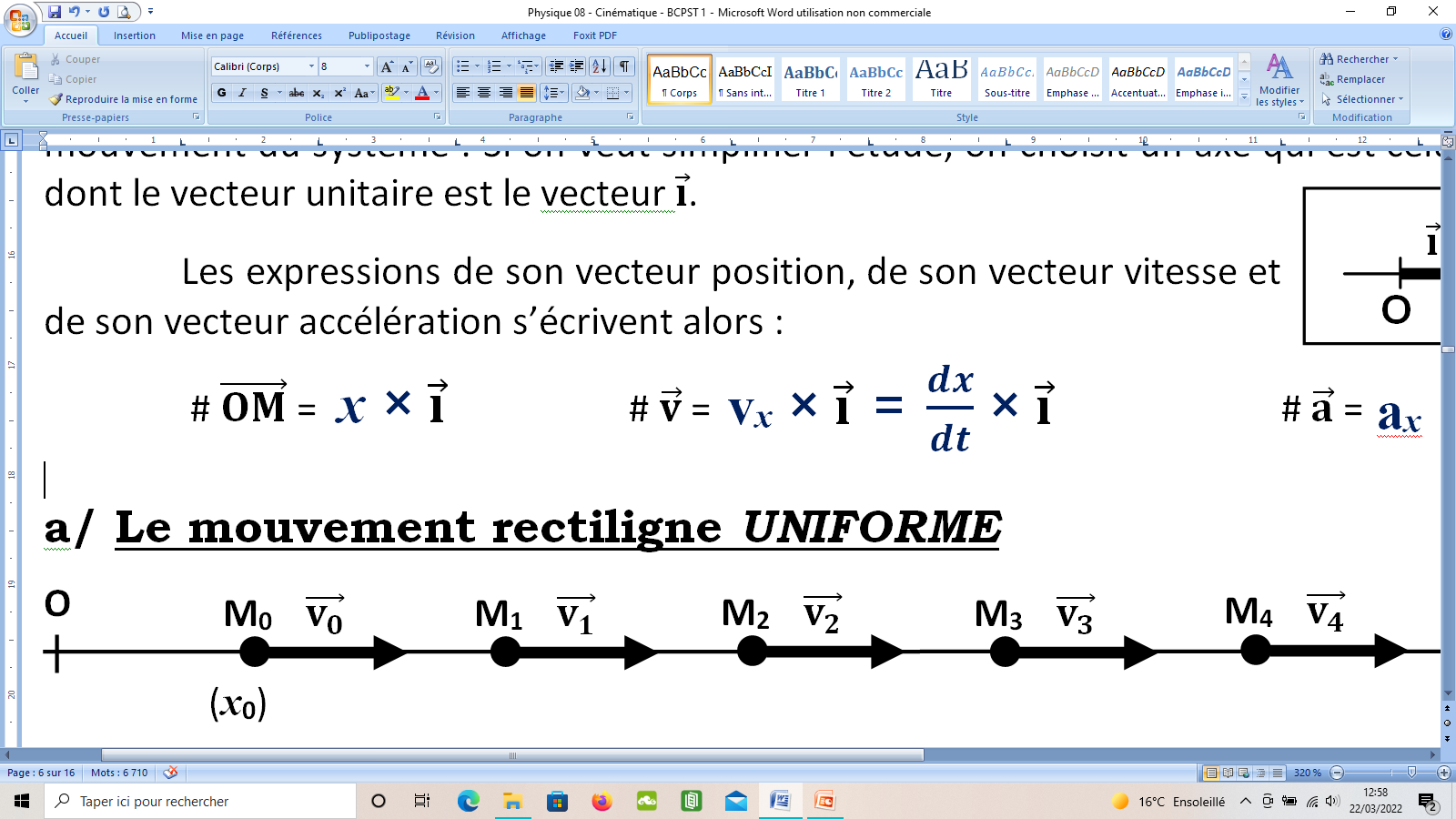 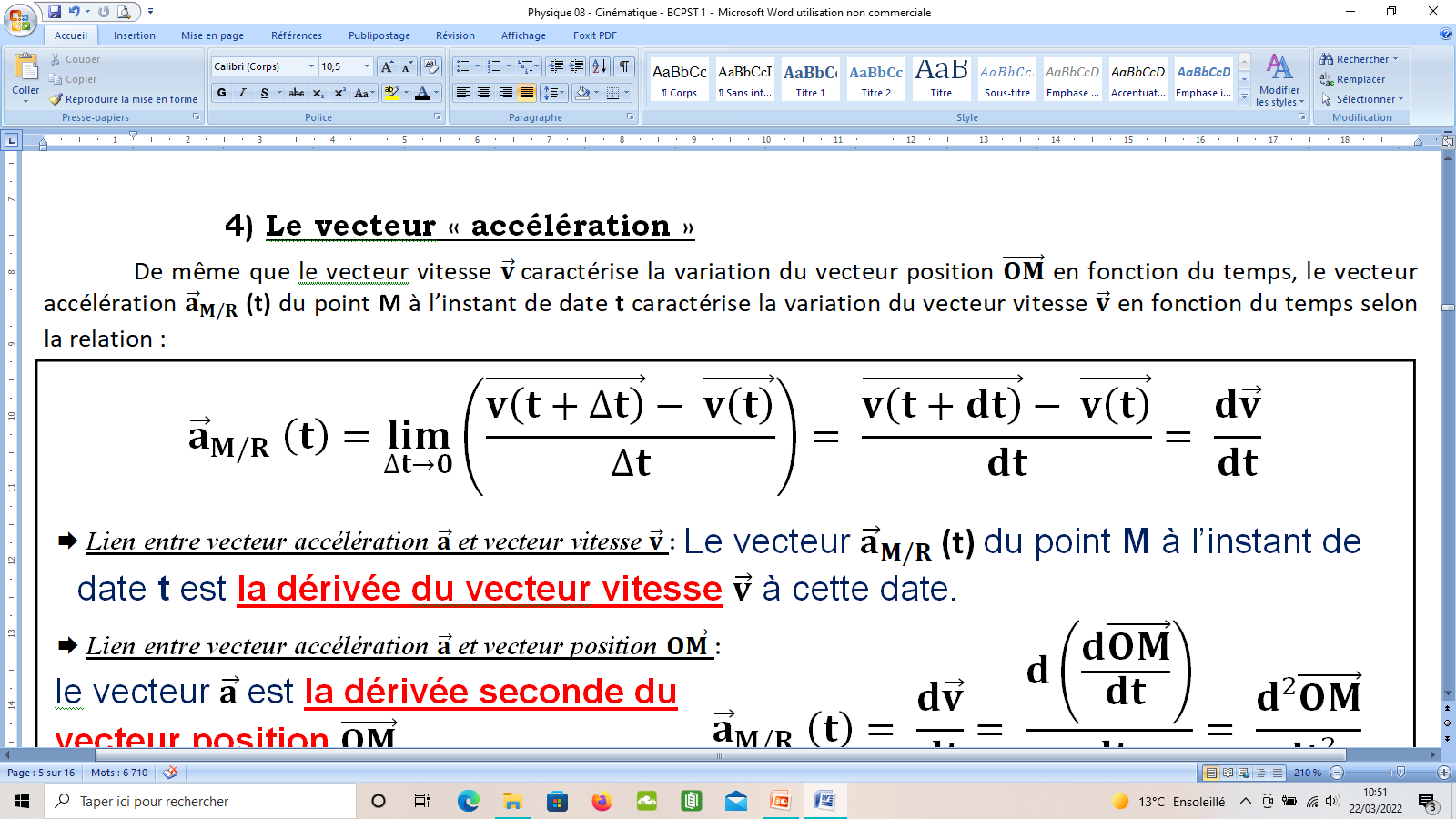 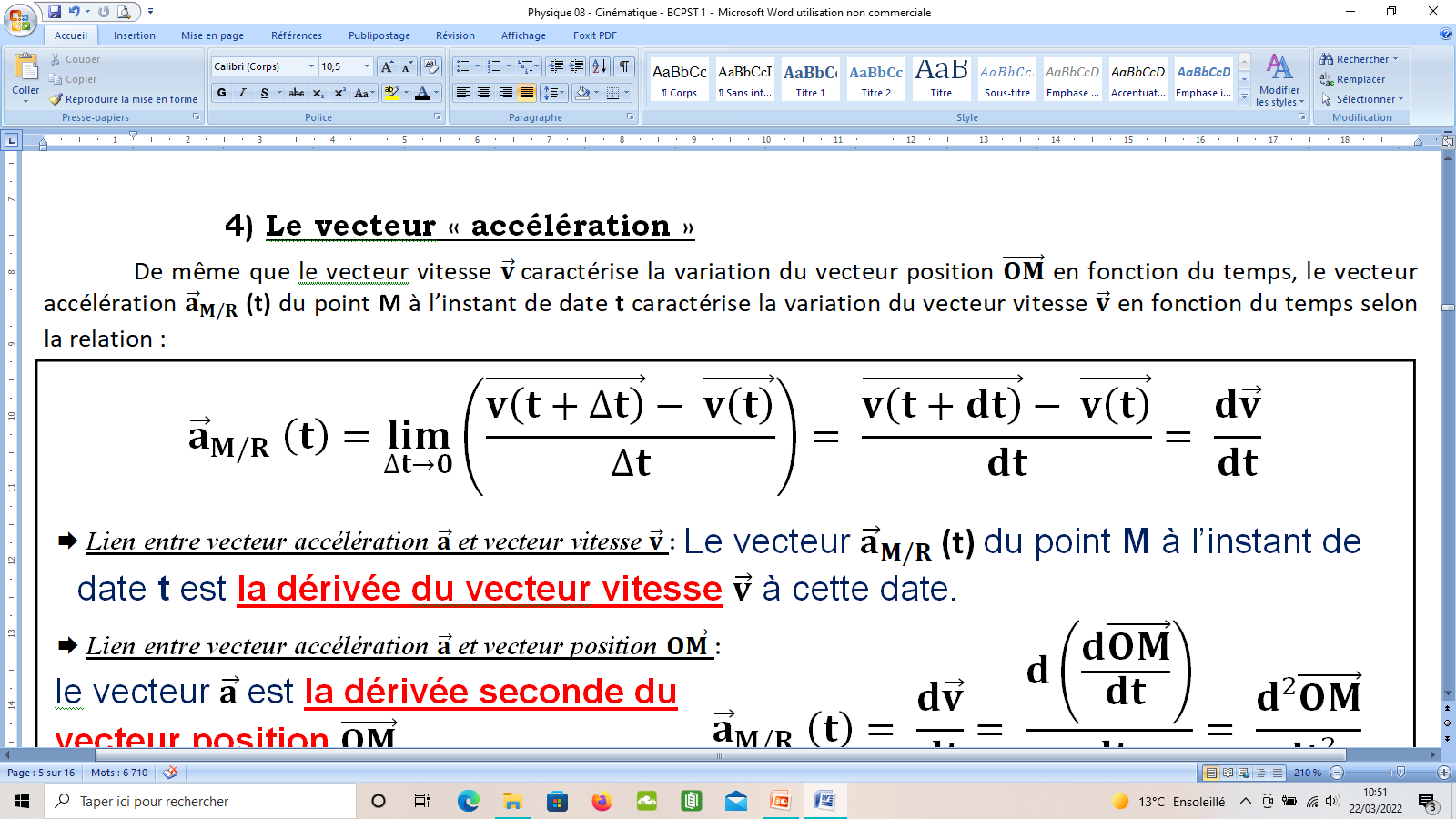 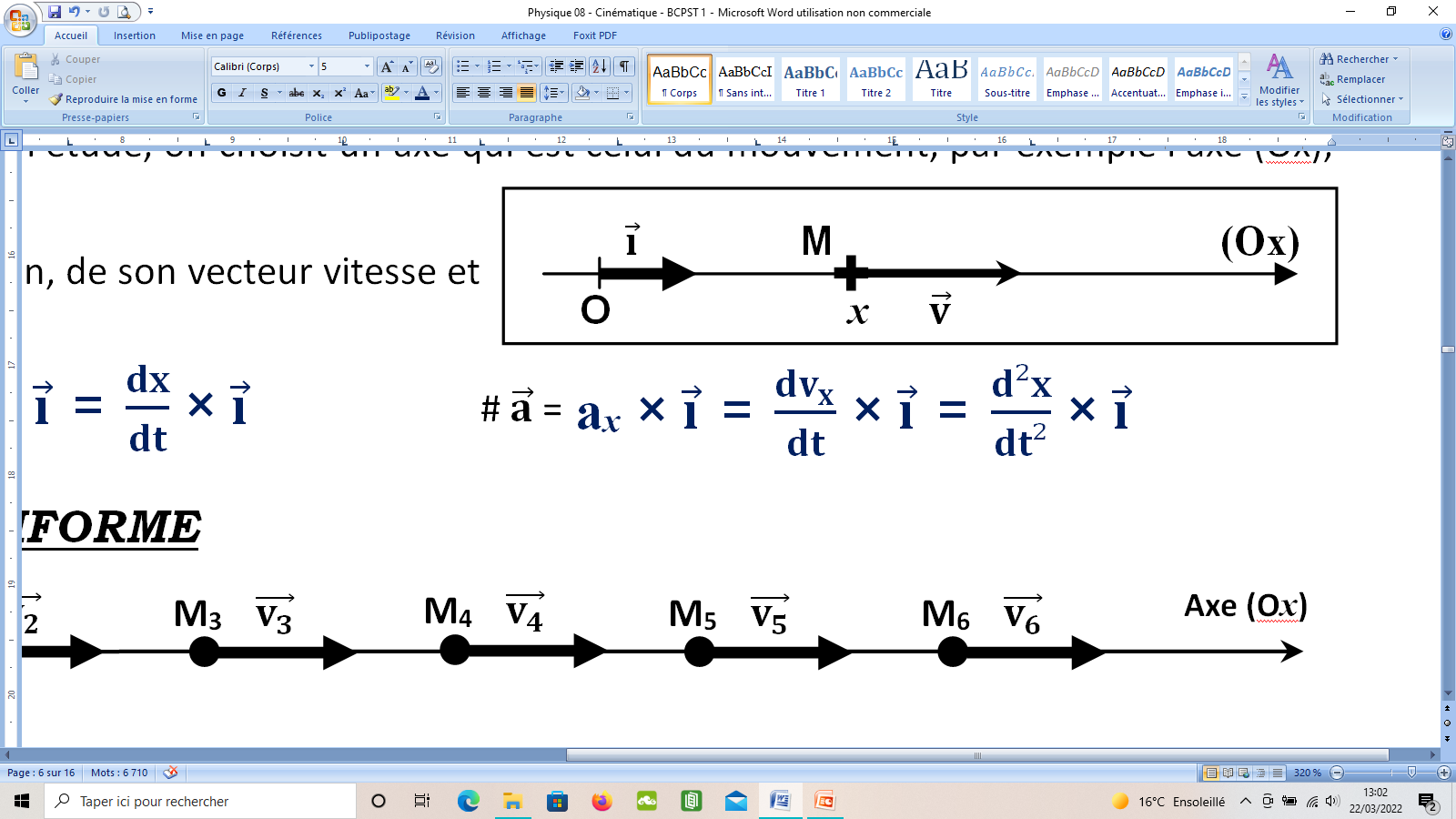 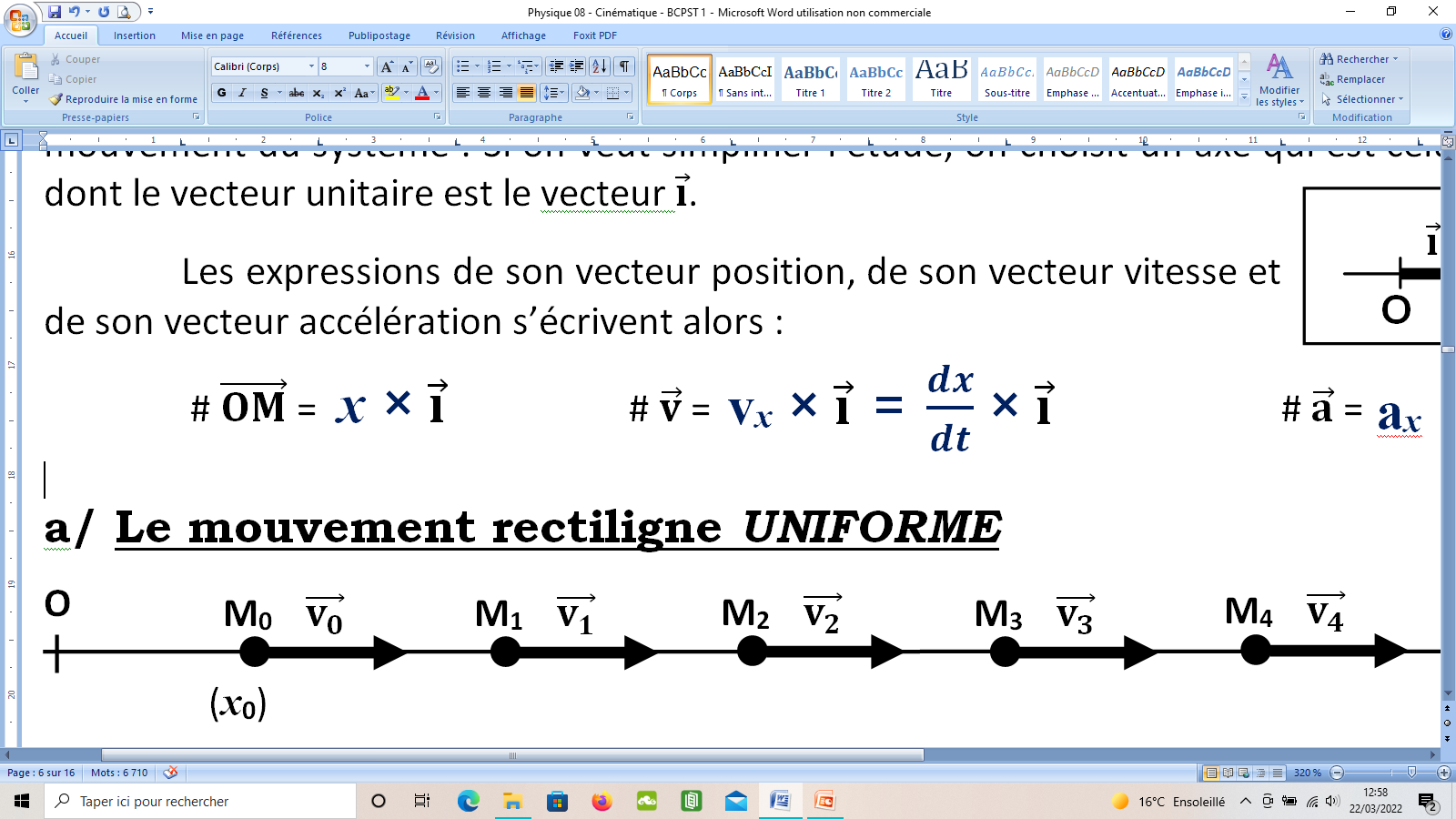 1) Les mouvements rectilignes
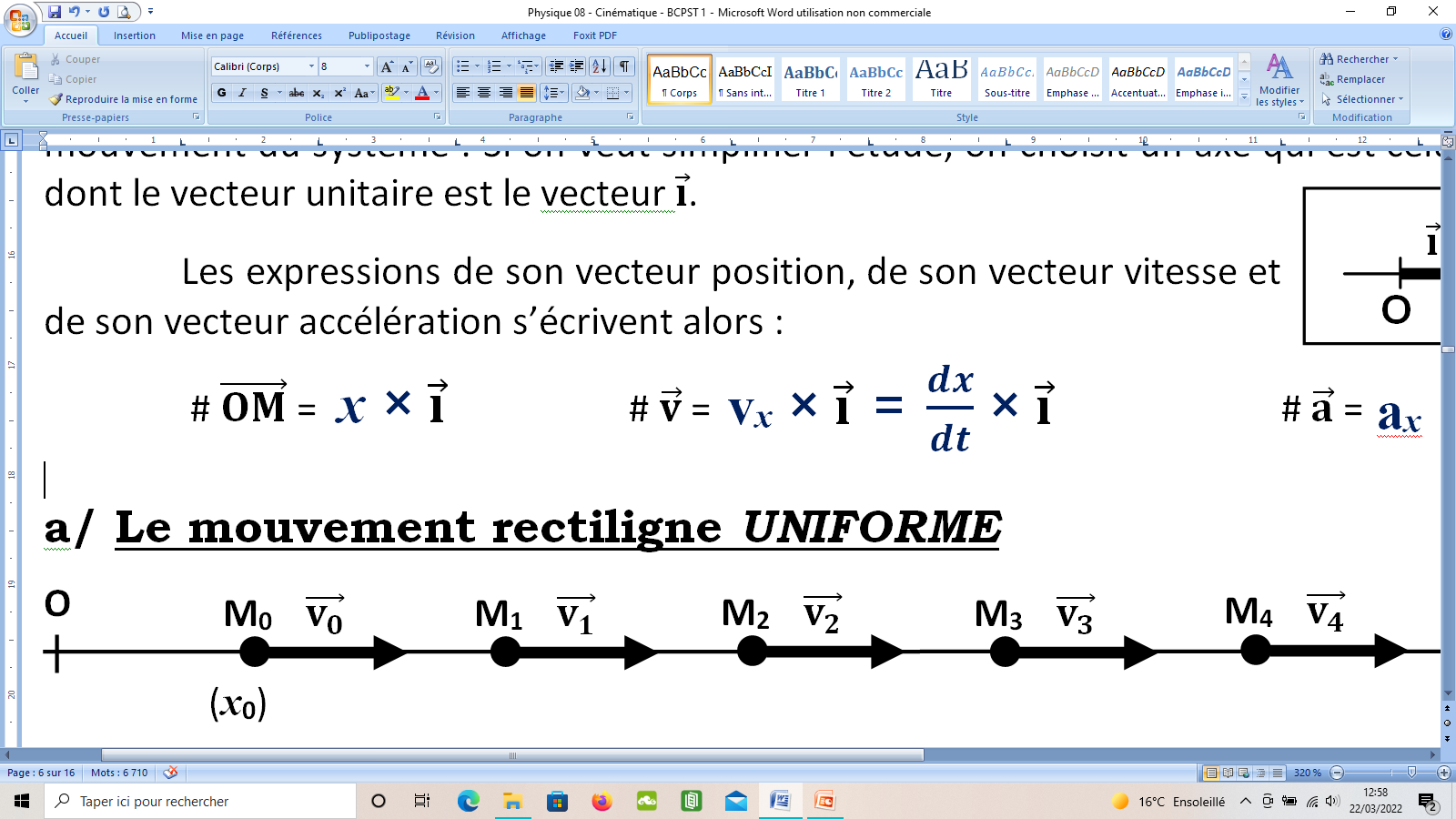 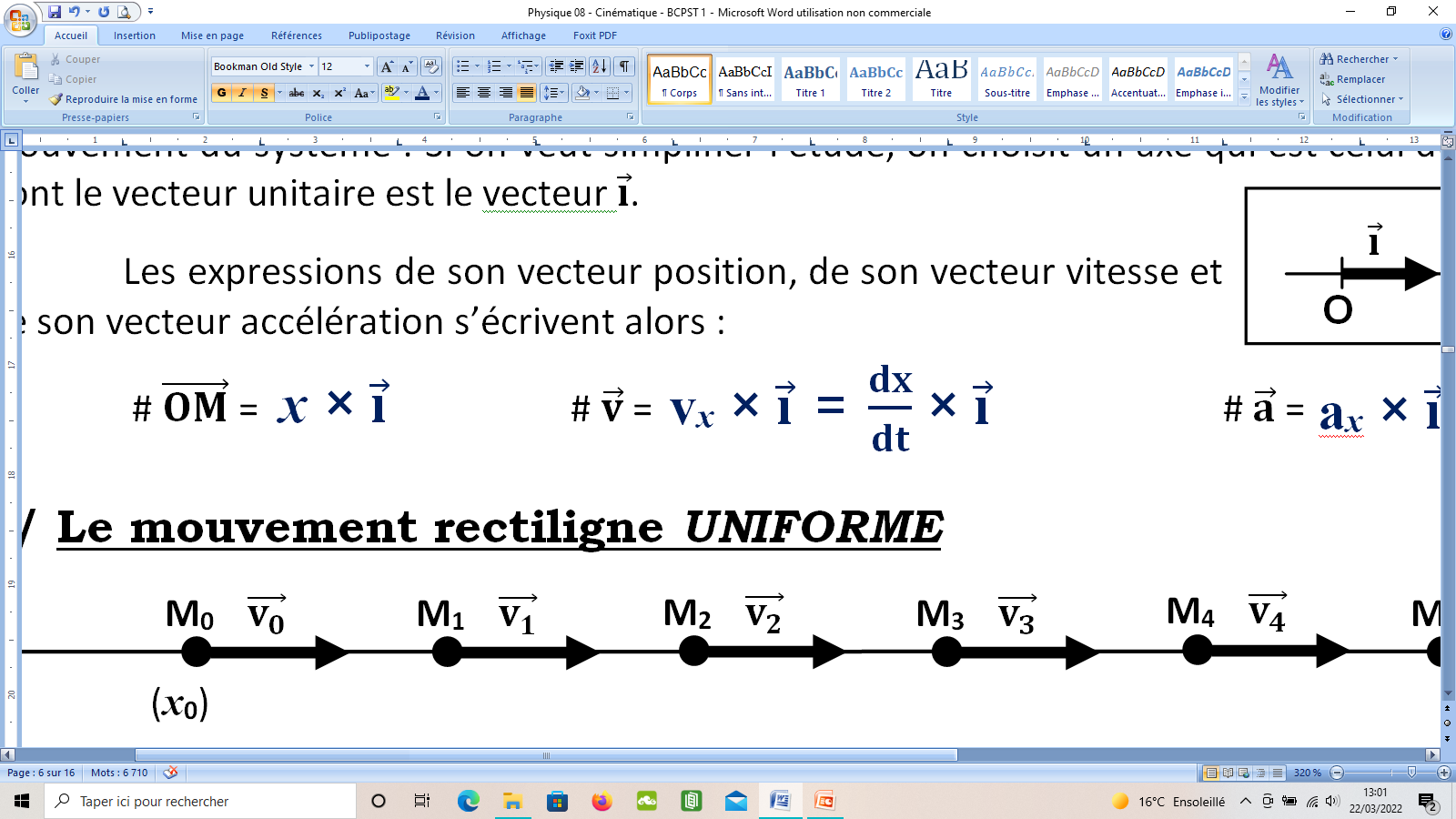 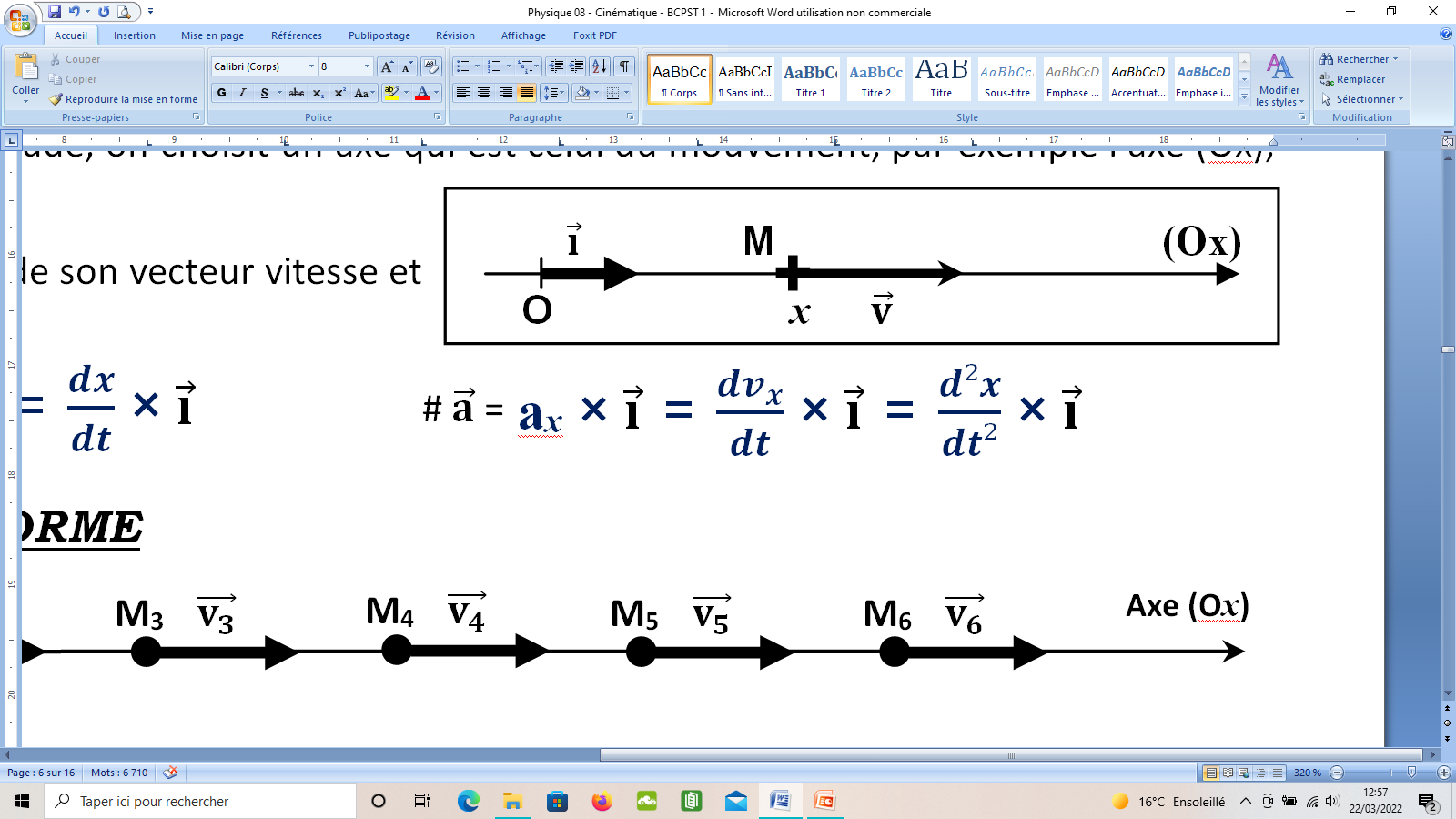 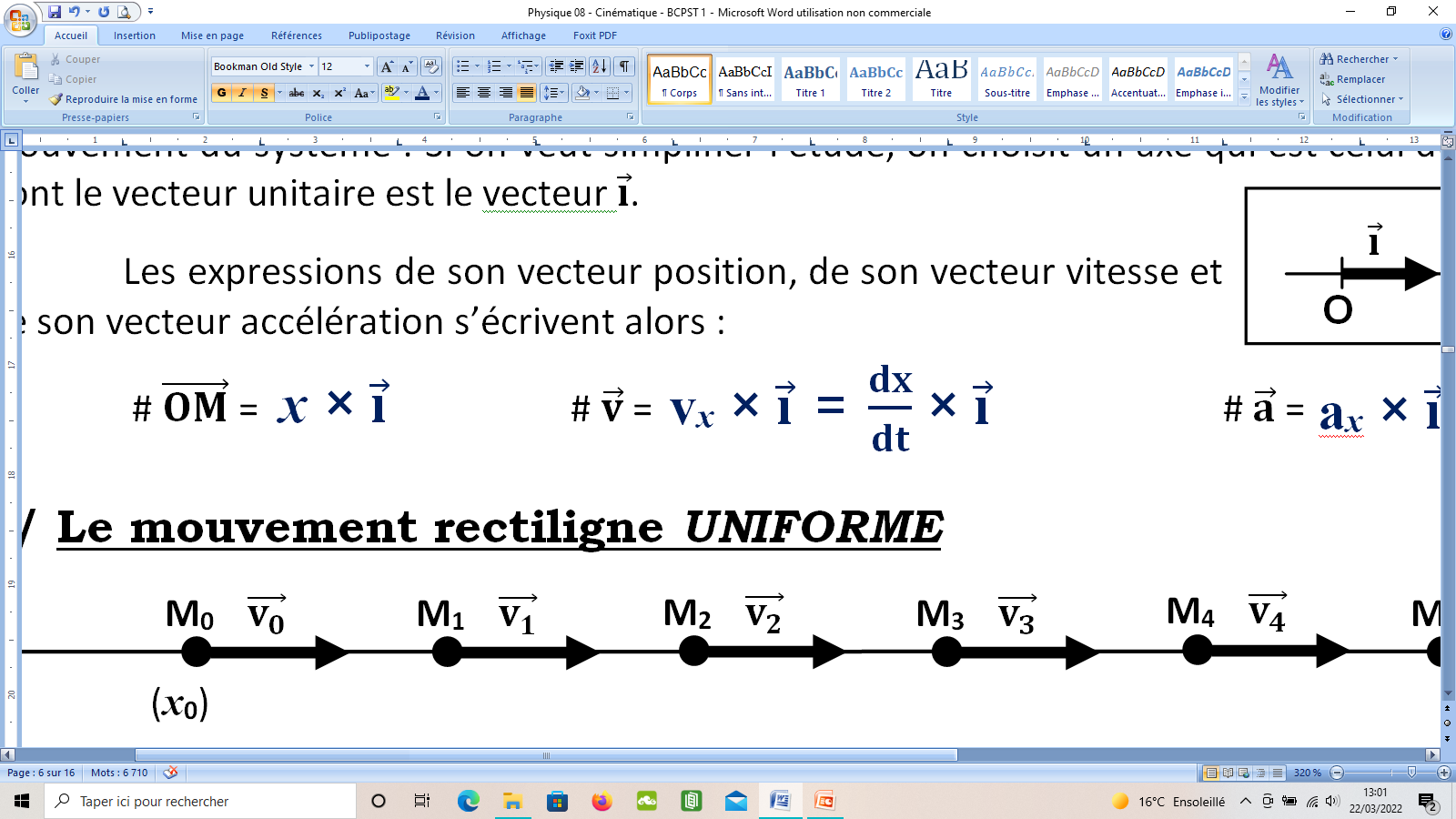 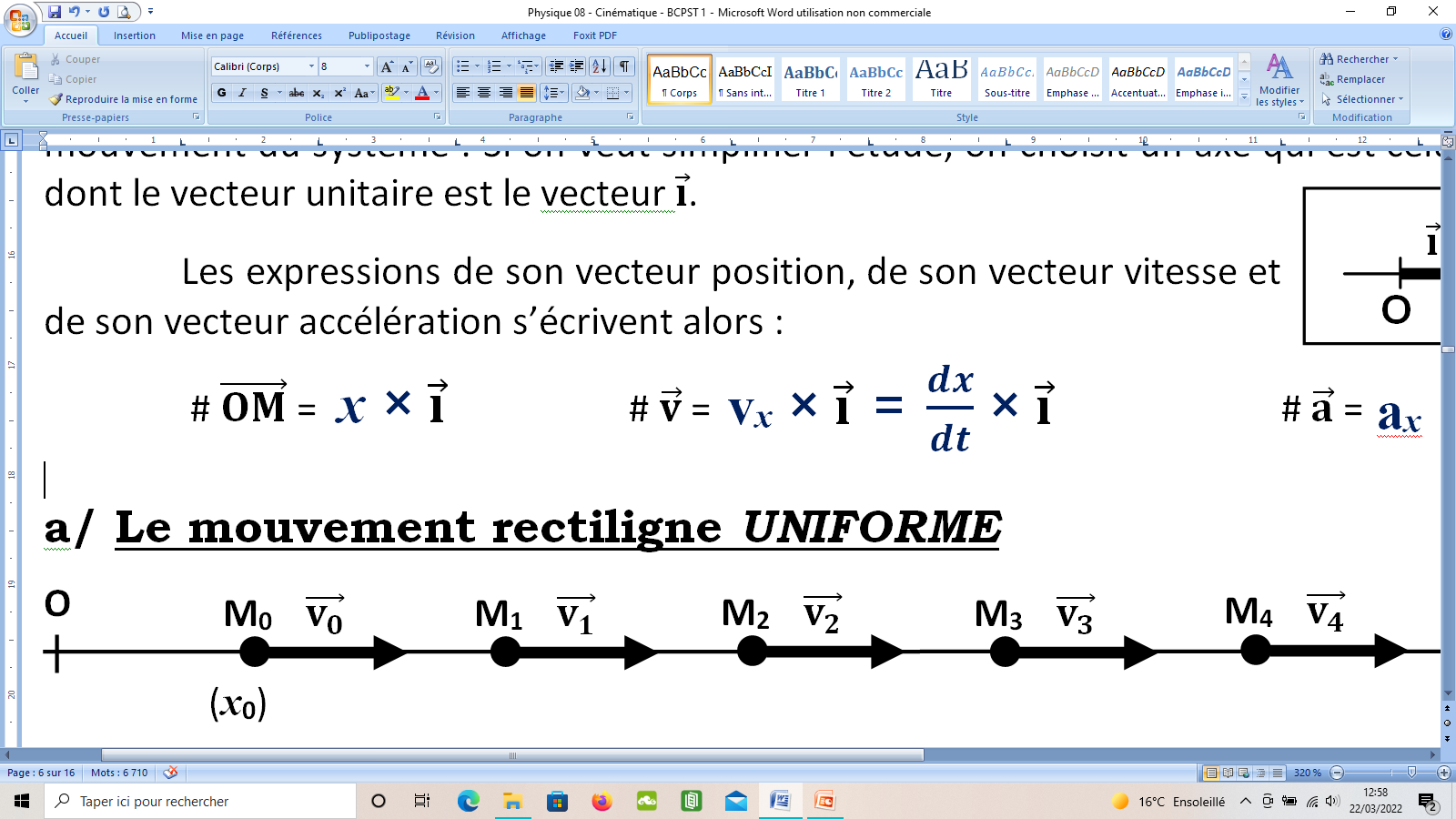 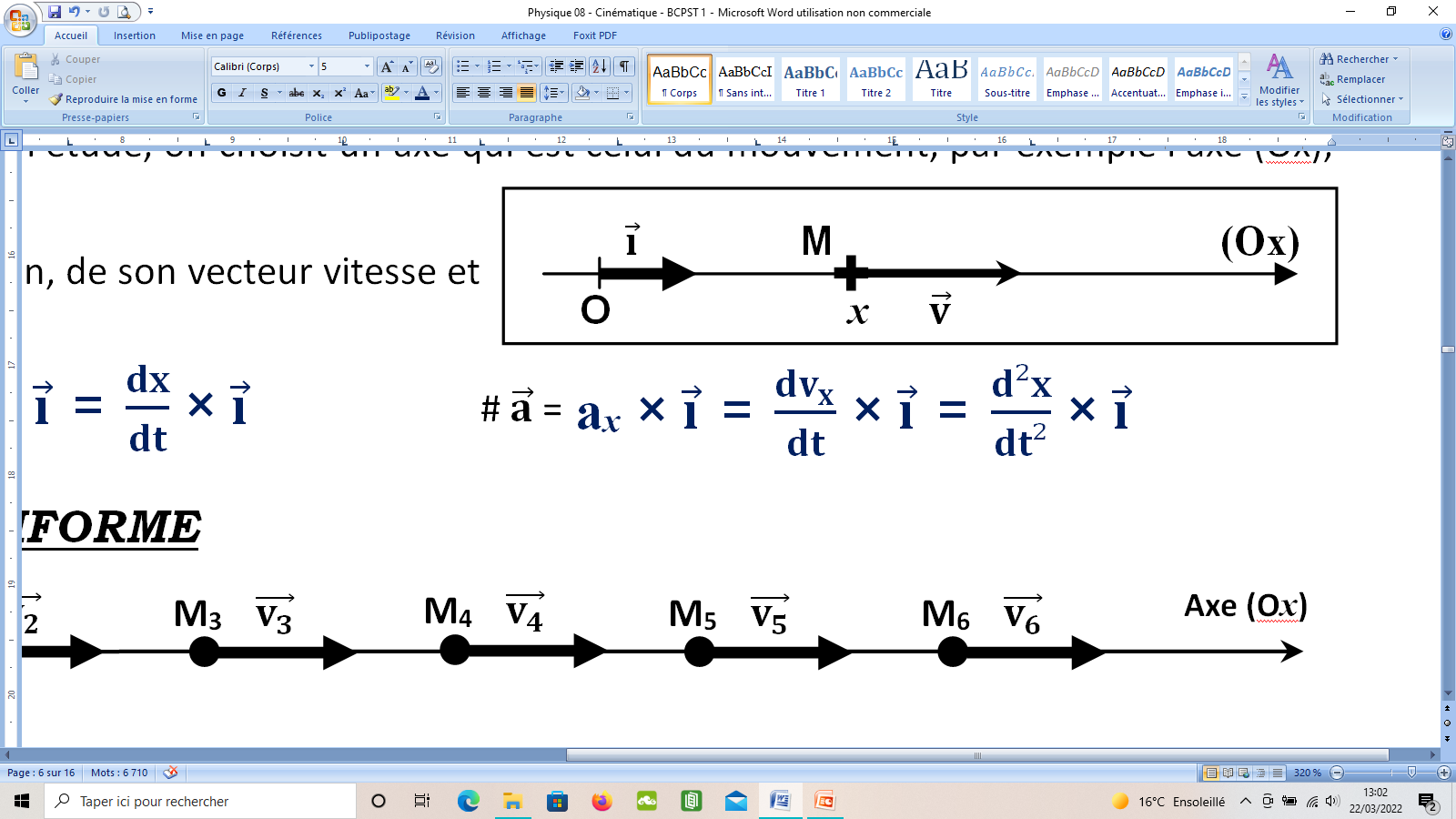 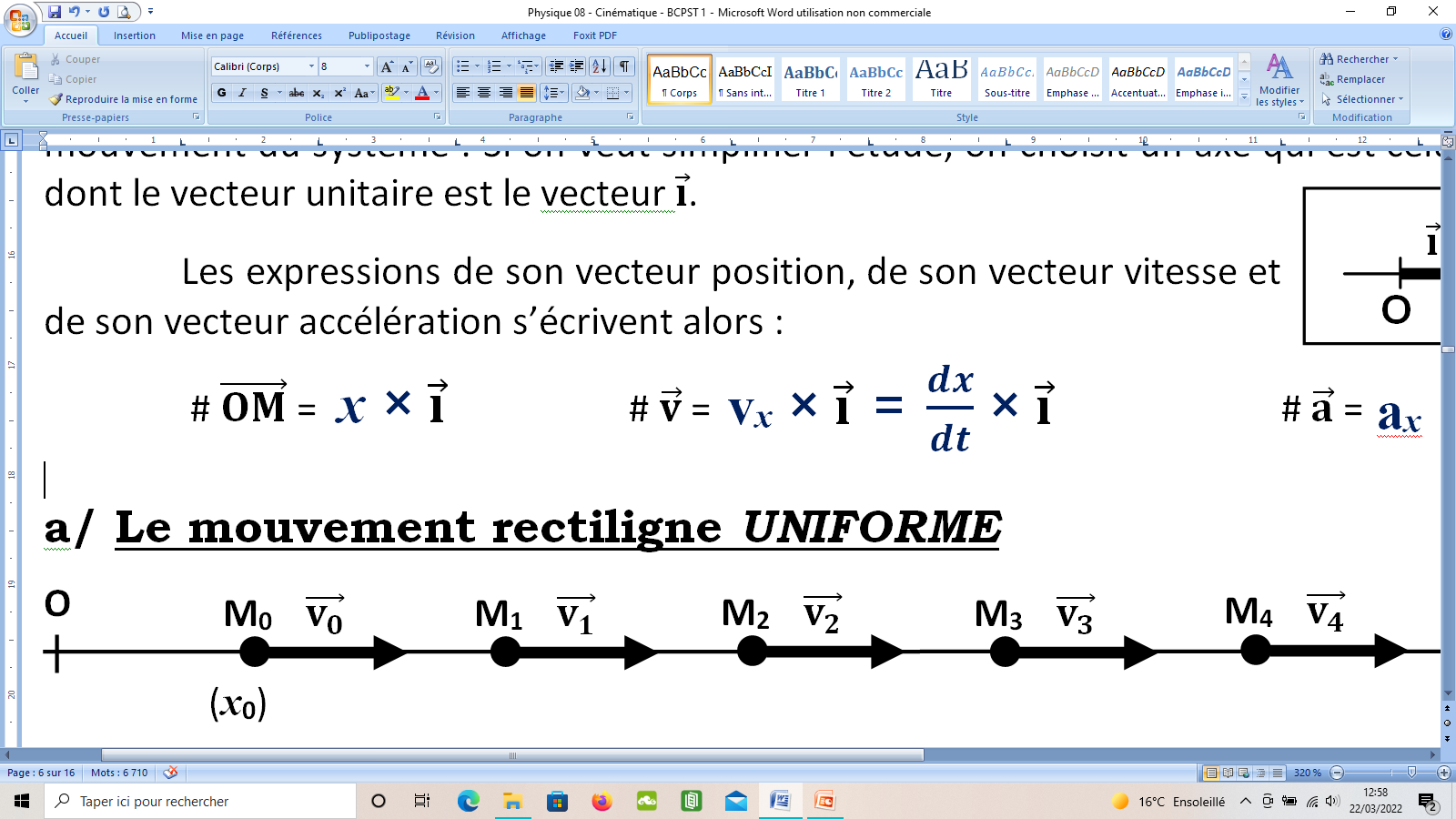 a/ Le mouvement rectiligne UNIFORME
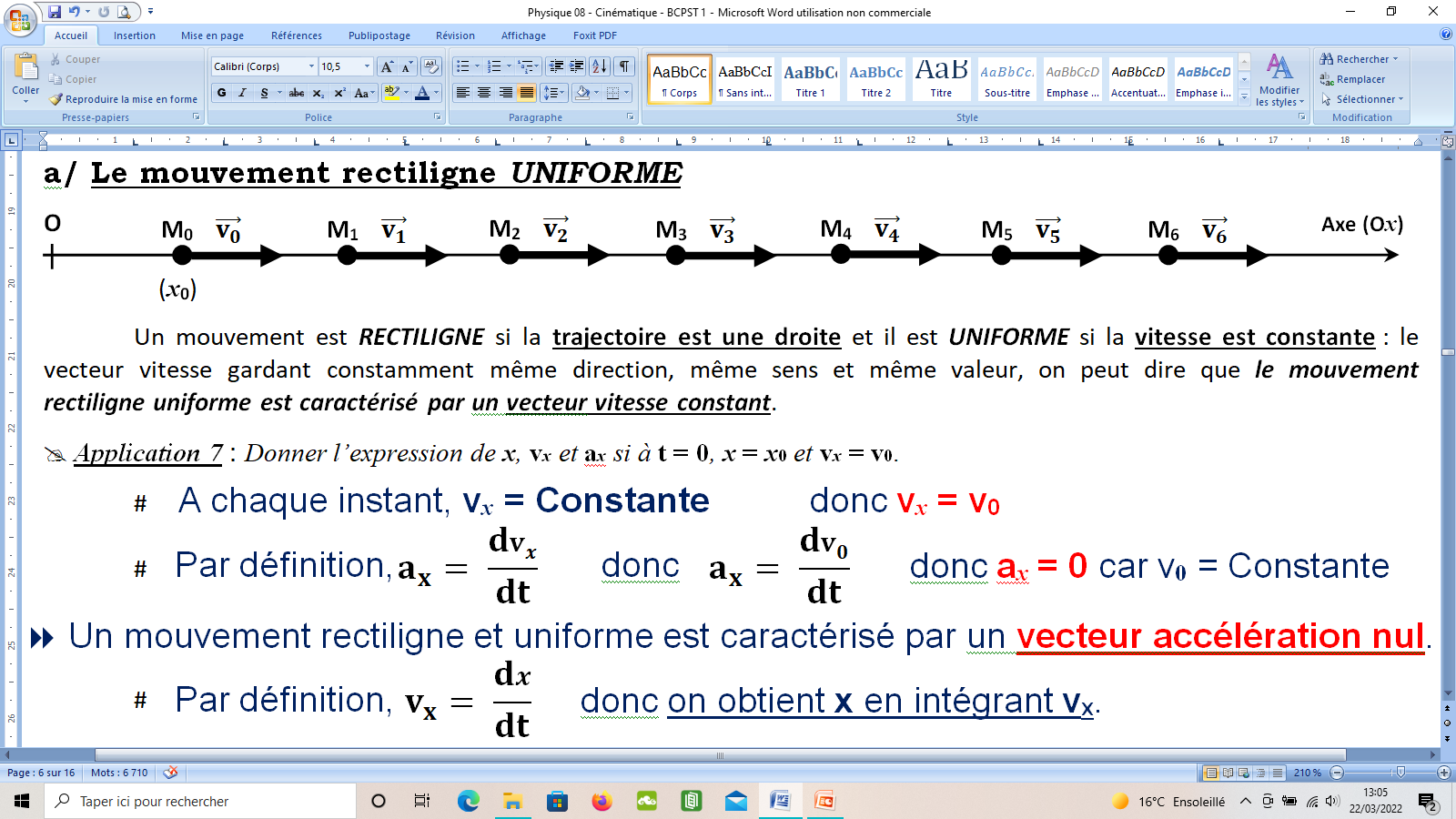 Un mouvement est RECTILIGNE UNIFORME si le vecteur vitesse est constant, c’est-à-dire qu’à chaque instant, il a même direction, même sens et même valeur.
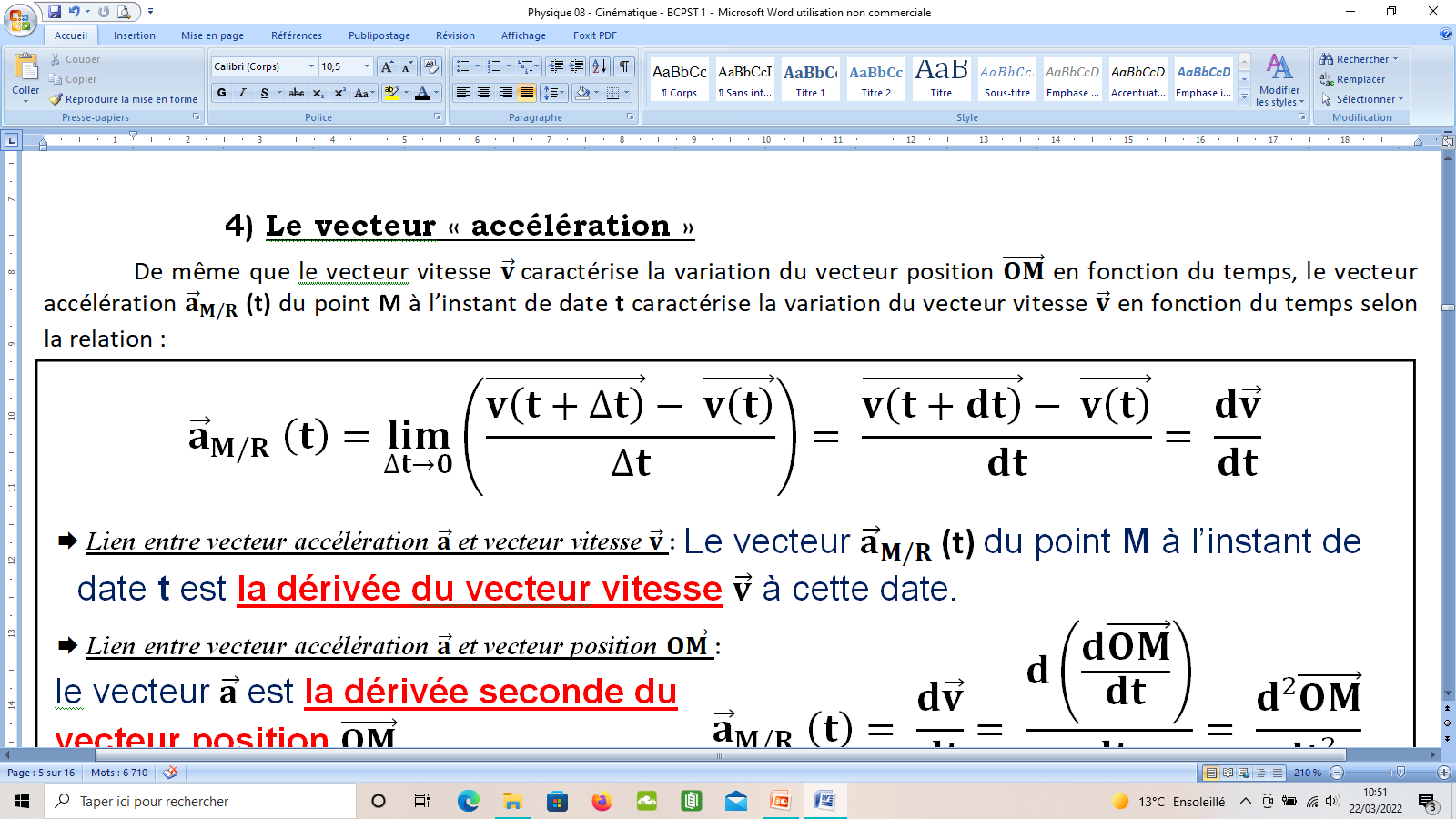 car  v  =  Cte
= 0
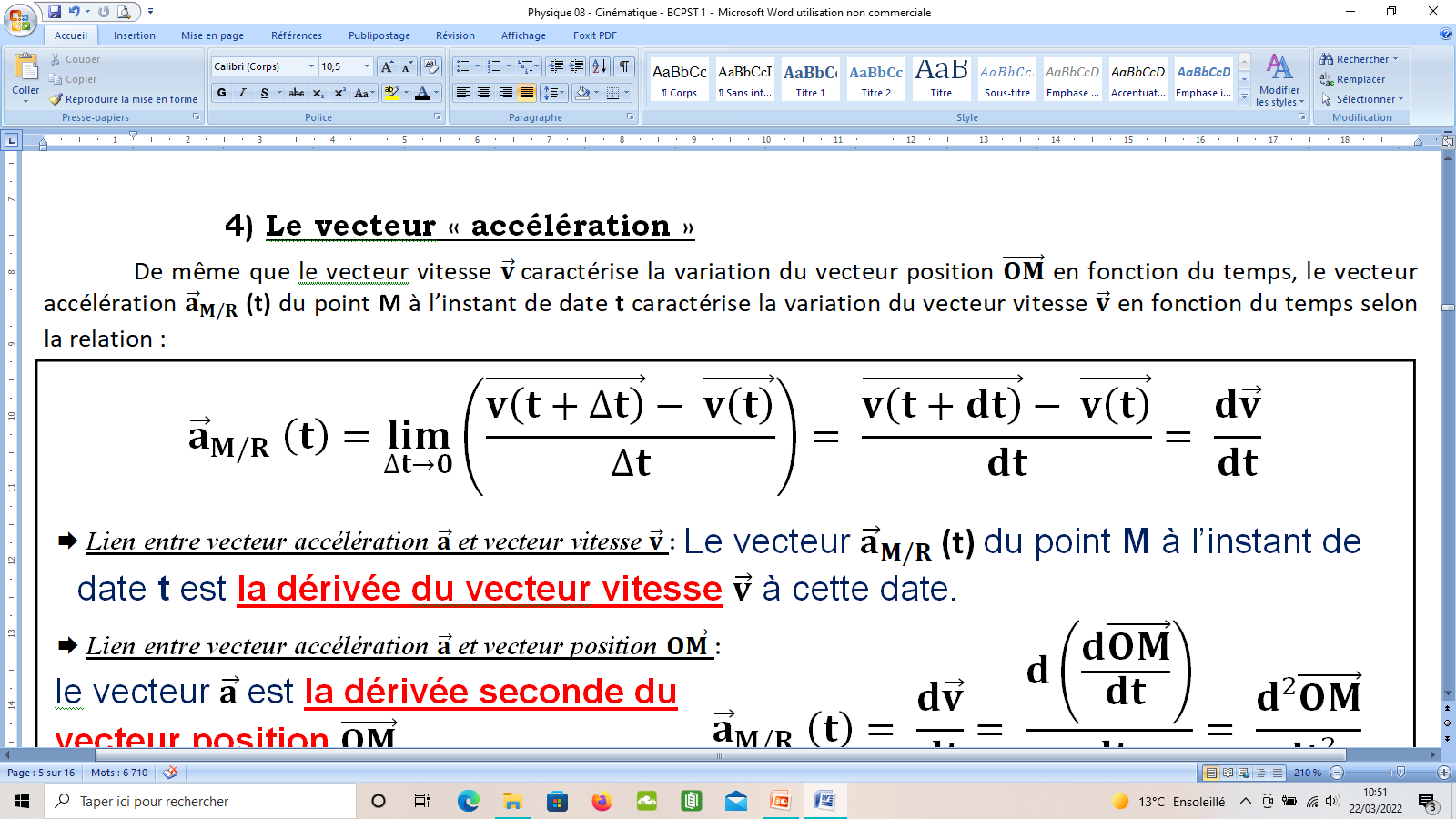 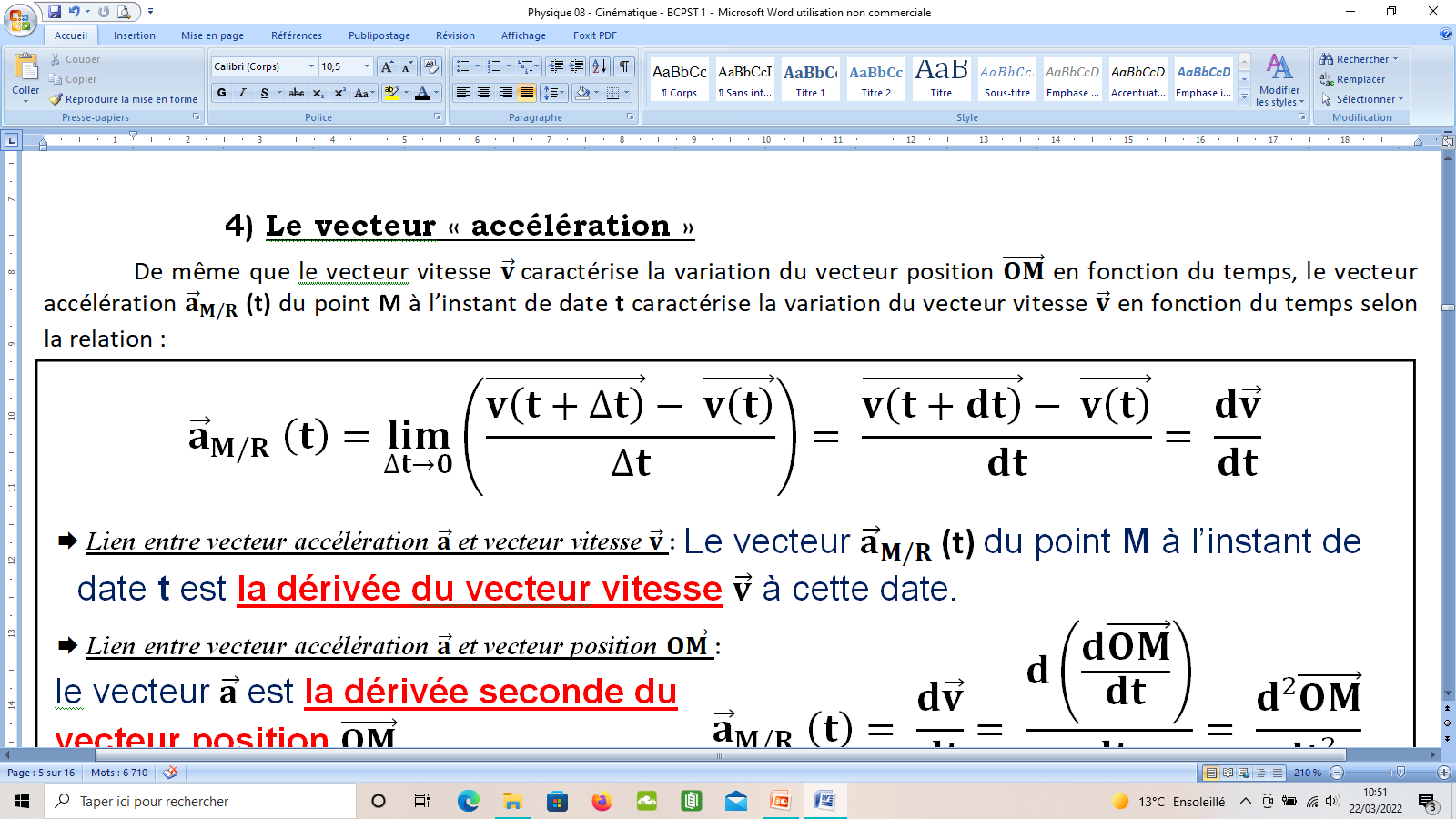  Conséquence :
A chaque instant,
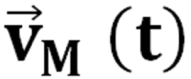  Un mouvement RECTILIGNE UNIFORME est caractérisé par     
       un vecteur accélération nul.
 Application 7 : A t = 0, x = x0 et vx = v0. Donner l’expression de ax, vx et x.
donc   ax = 0
a  =  0
# Pour un mouvement rectiligne uniforme,
1) Les mouvements rectilignes
a/ Le mouvement rectiligne UNIFORME
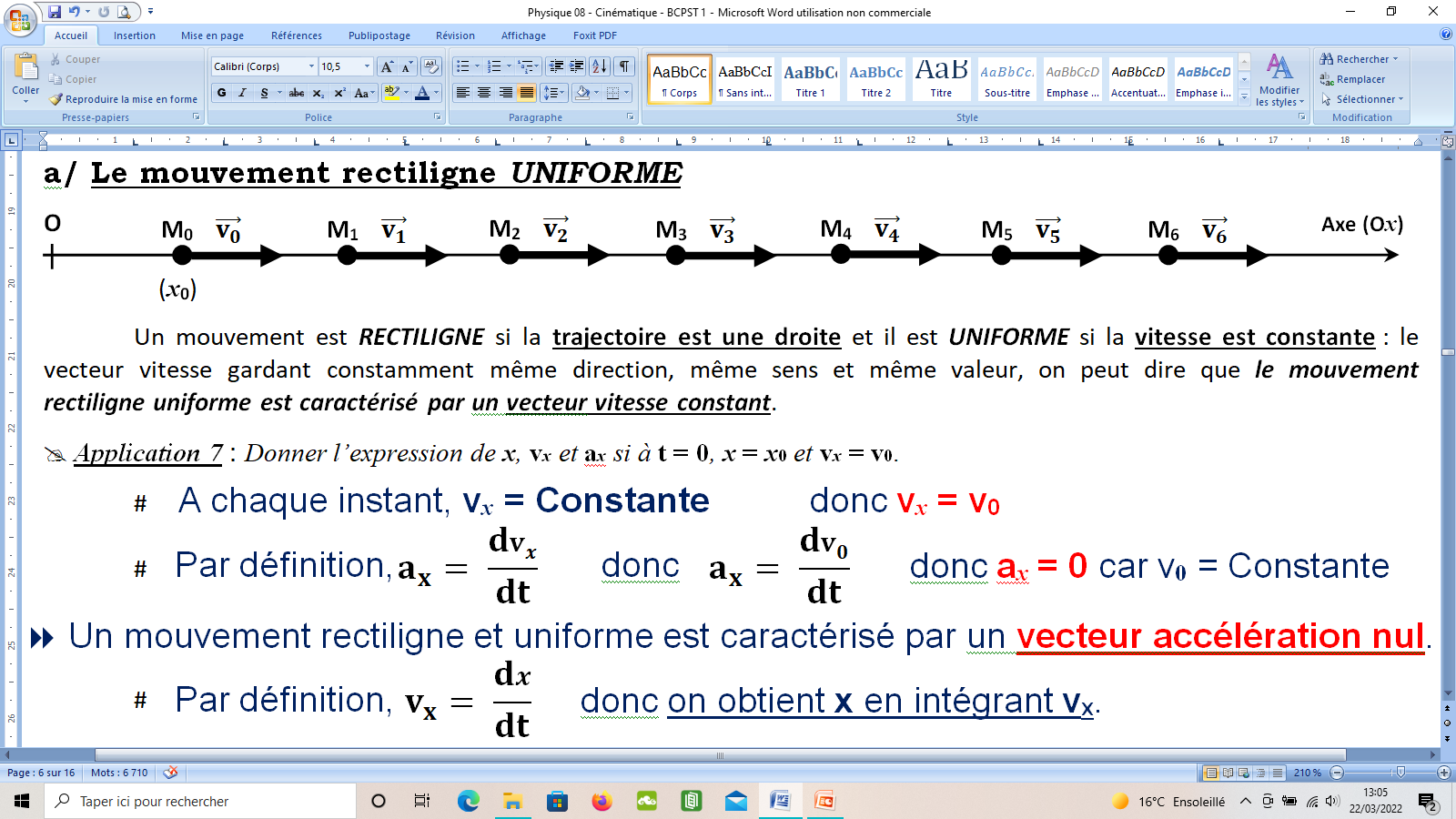 Un mouvement est RECTILIGNE UNIFORME si le vecteur vitesse est constant, c’est-à-dire qu’à chaque instant, il a même direction, même sens et même valeur.
 Conséquence :
A chaque instant,
 Un mouvement RECTILIGNE UNIFORME est caractérisé par     
       un vecteur accélération nul.
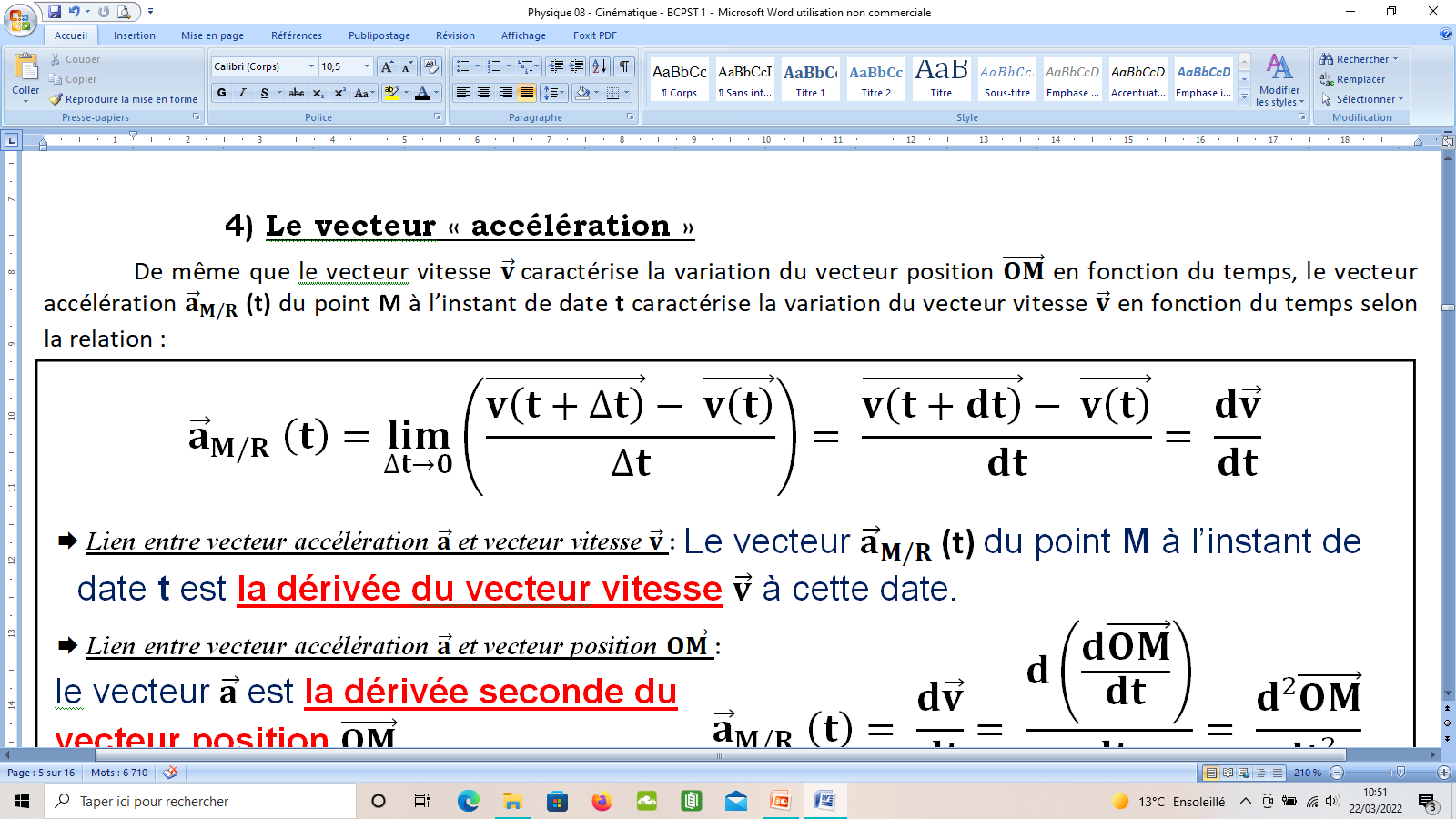  Application 7 : A t = 0, x = x0 et vx = v0. Donner l’expression de ax, vx et x.
car  v  =  Cte
= 0
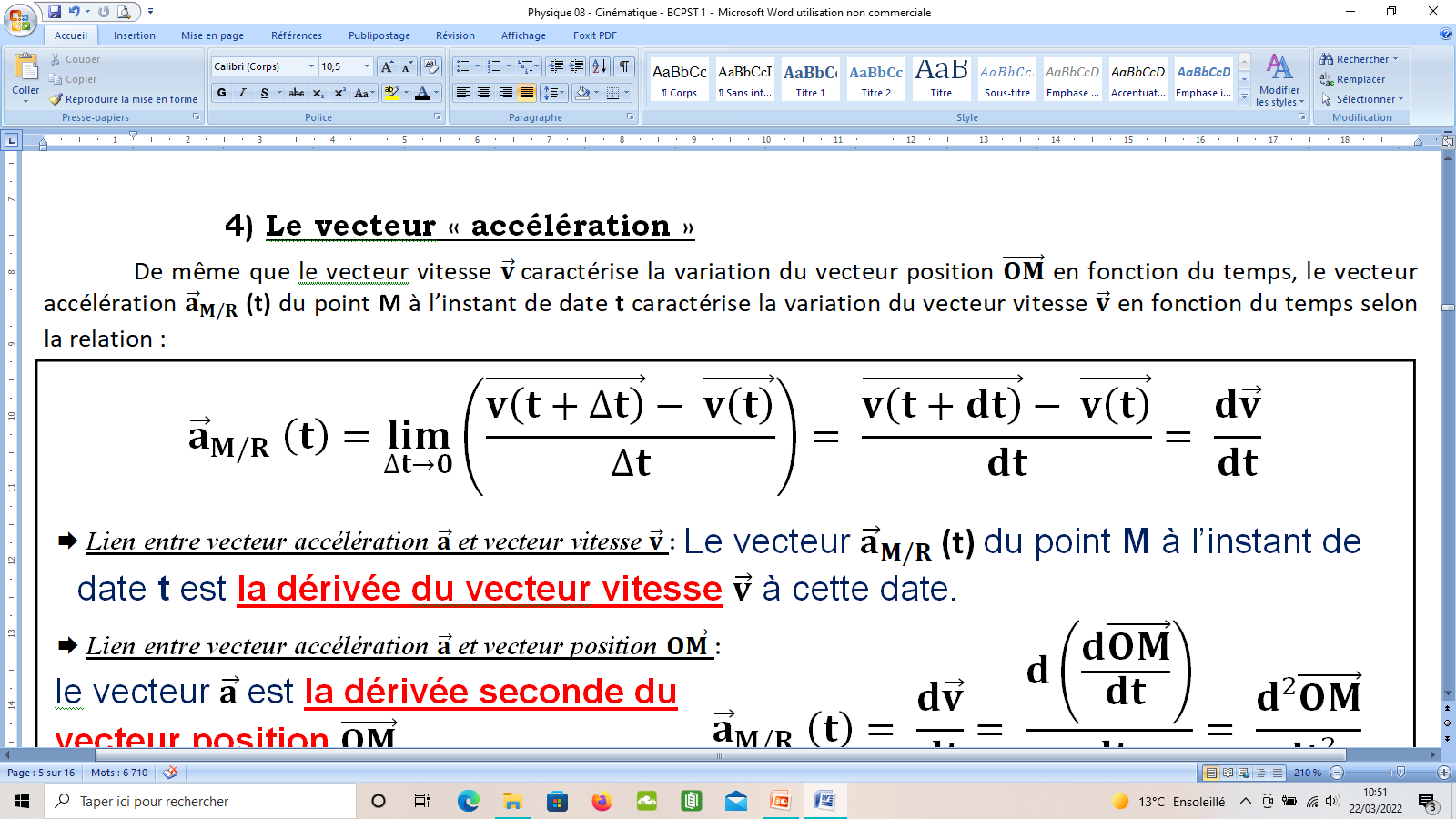 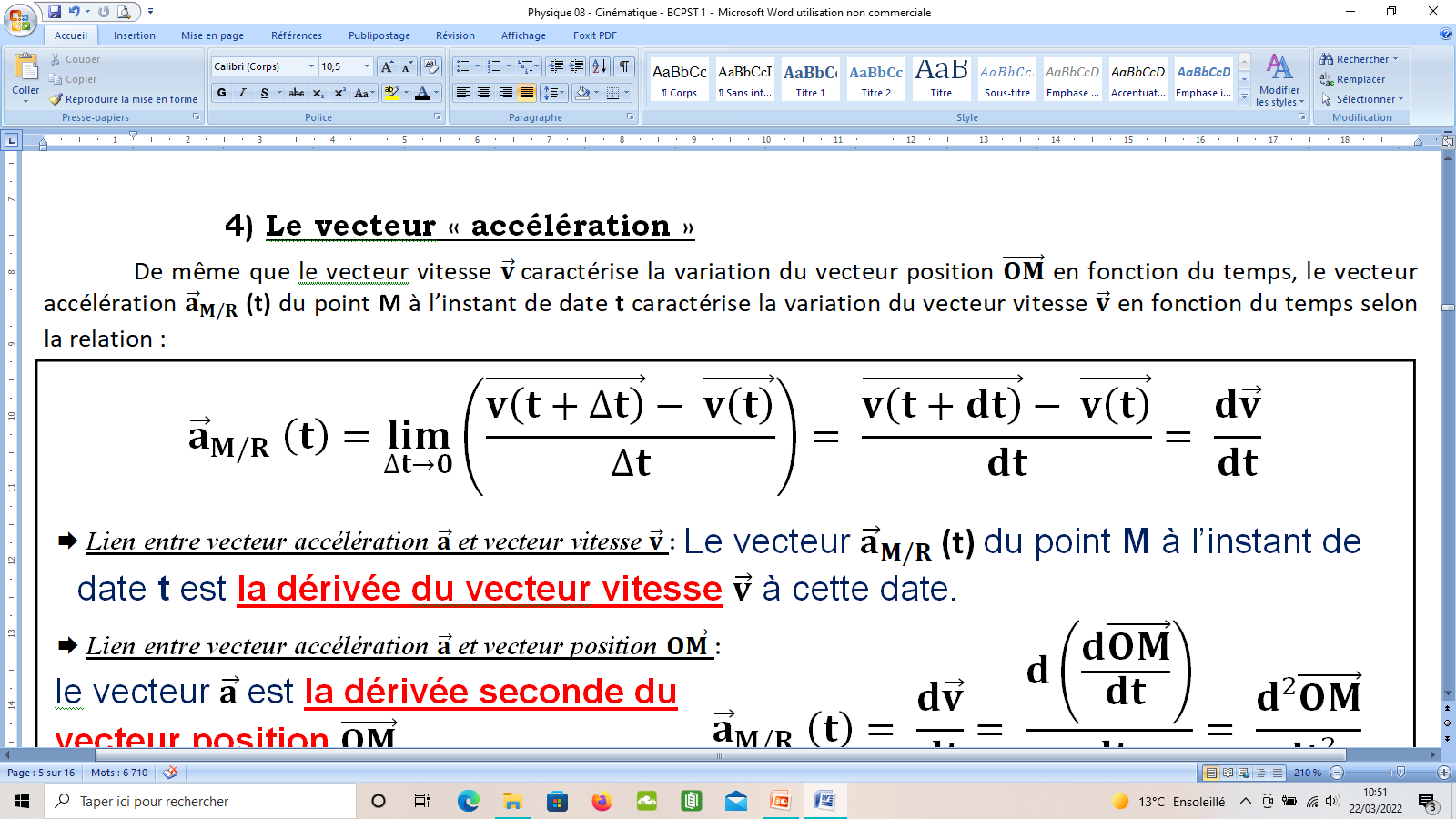 donc   ax = 0
a  =  0
# Pour un mouvement rectiligne uniforme,
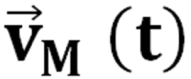 Pour un mouvement rectiligne uniforme, la valeur de vx est la même à chaque instant. On a donc :
#
vx = v0
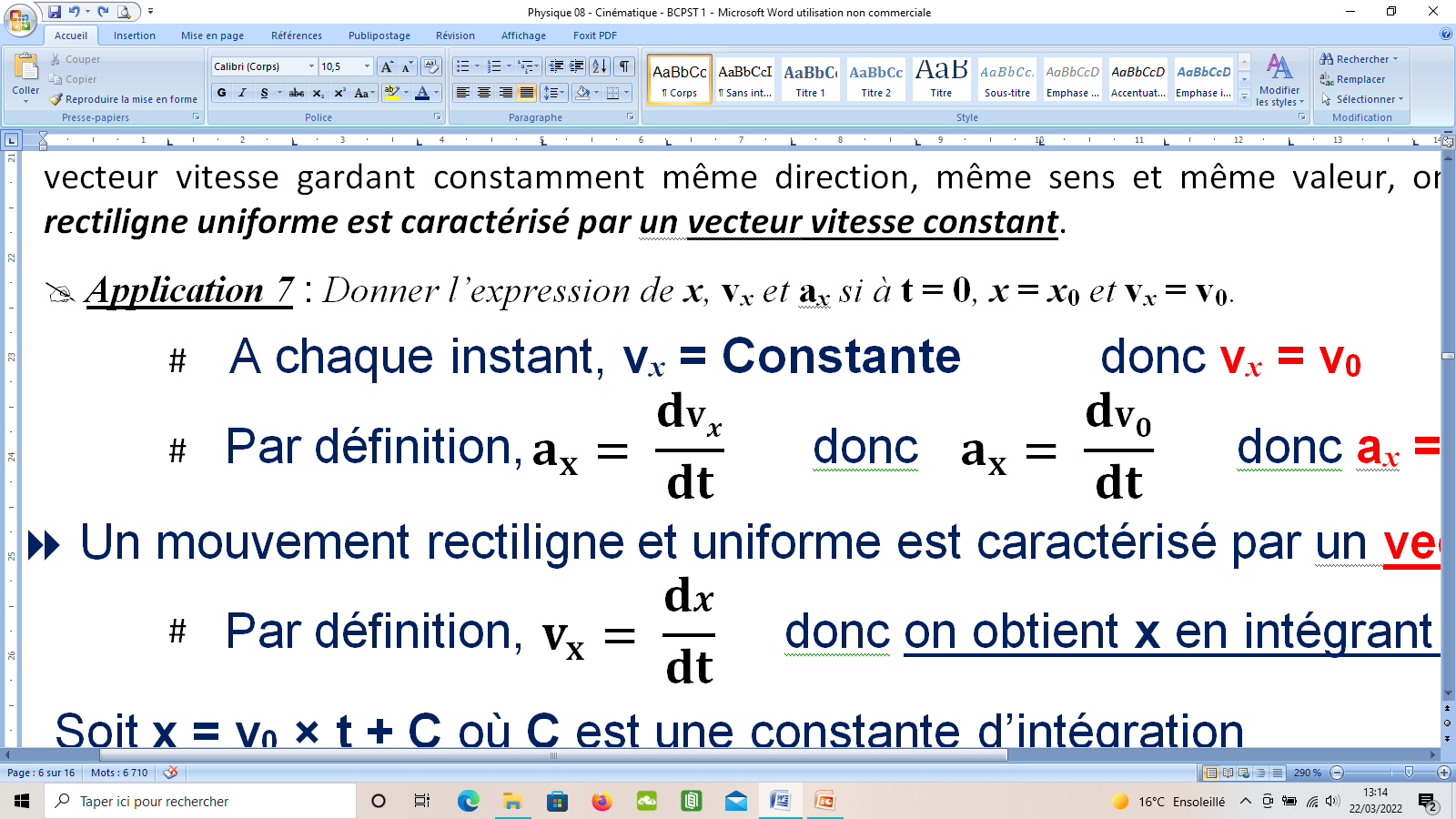 donc on obtient x en intégrant vx.
# Par définition,
1) Les mouvements rectilignes
a/ Le mouvement rectiligne UNIFORME
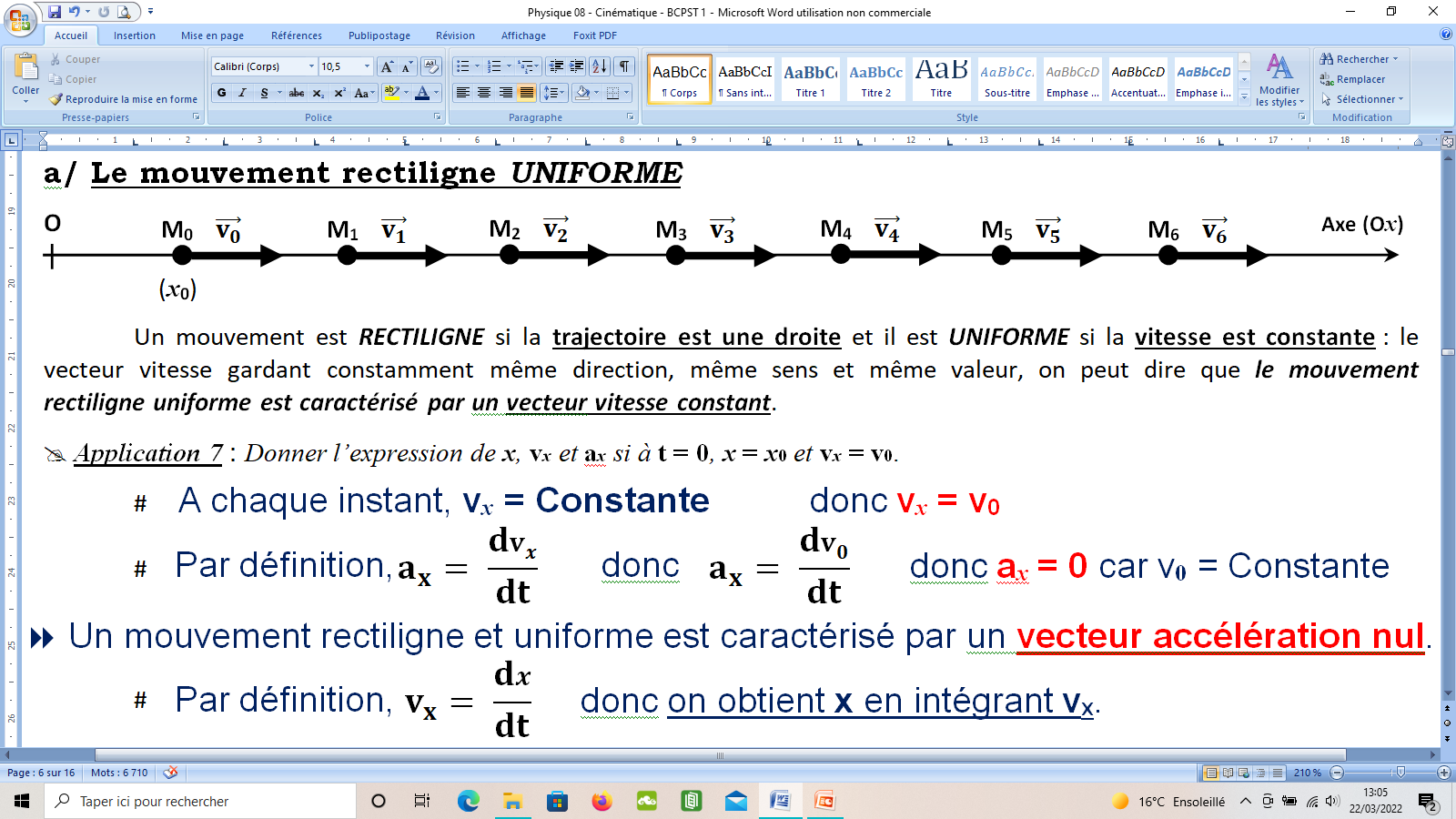  Application 7 : A t = 0, x = x0 et vx = v0. Donner l’expression de vx, ax et x.
donc   ax = 0
a  =  0
# Pour un mouvement rectiligne uniforme,
Pour un mouvement rectiligne uniforme, la valeur de vx est la même à chaque instant. On a donc :
#
vx = v0
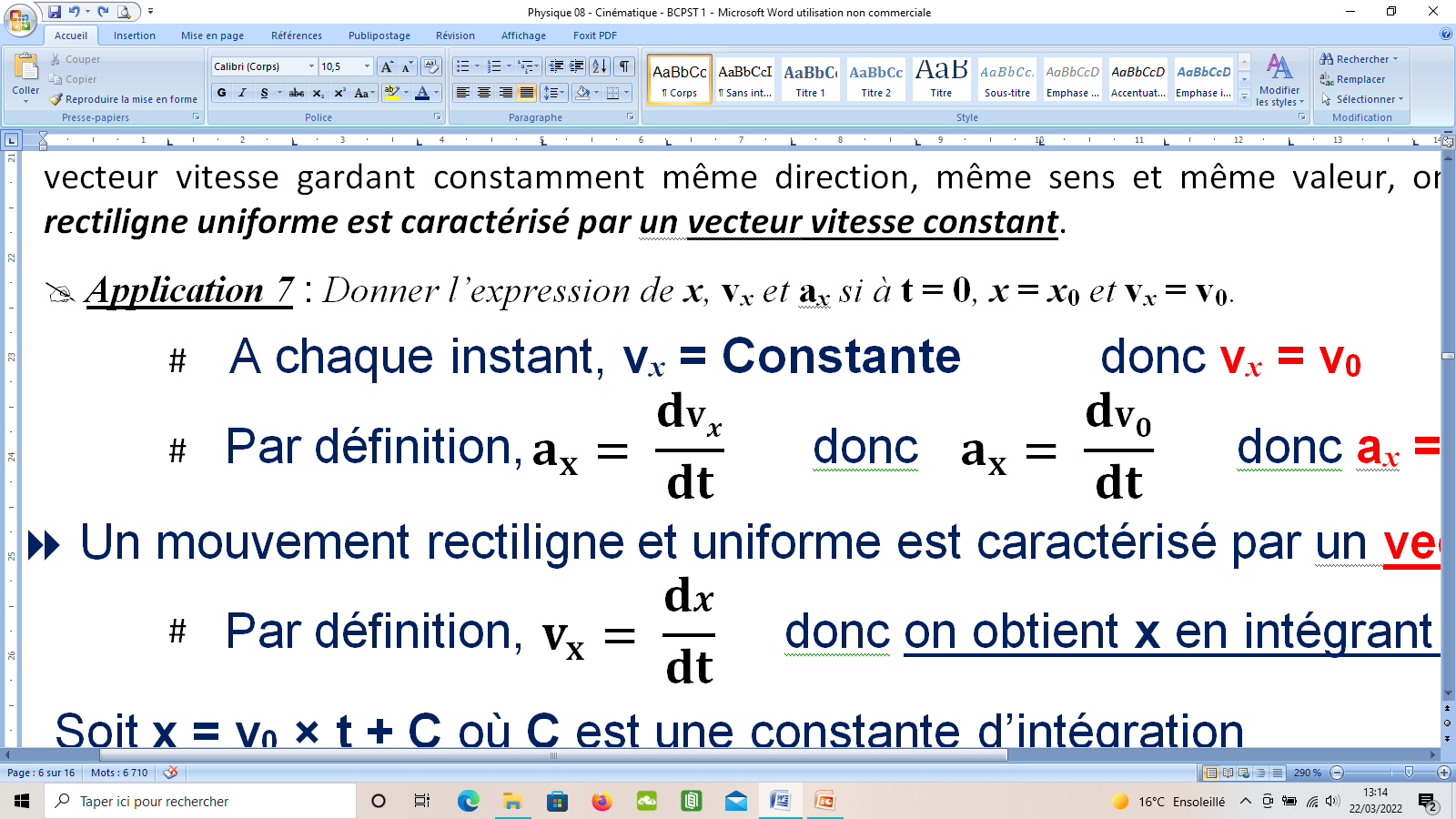 donc on obtient x en intégrant vx.
# Par définition,
D’où : x = v0 × t + C      où C est une constante d’intégration
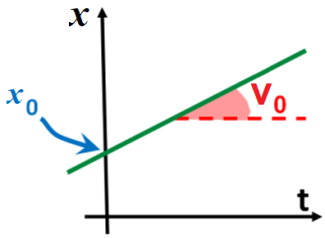 = v0 × 0 + C
Or, à t = 0, x0
= C
et     x = v0 × t + x0
donc C = x0
Pour v0 positif :
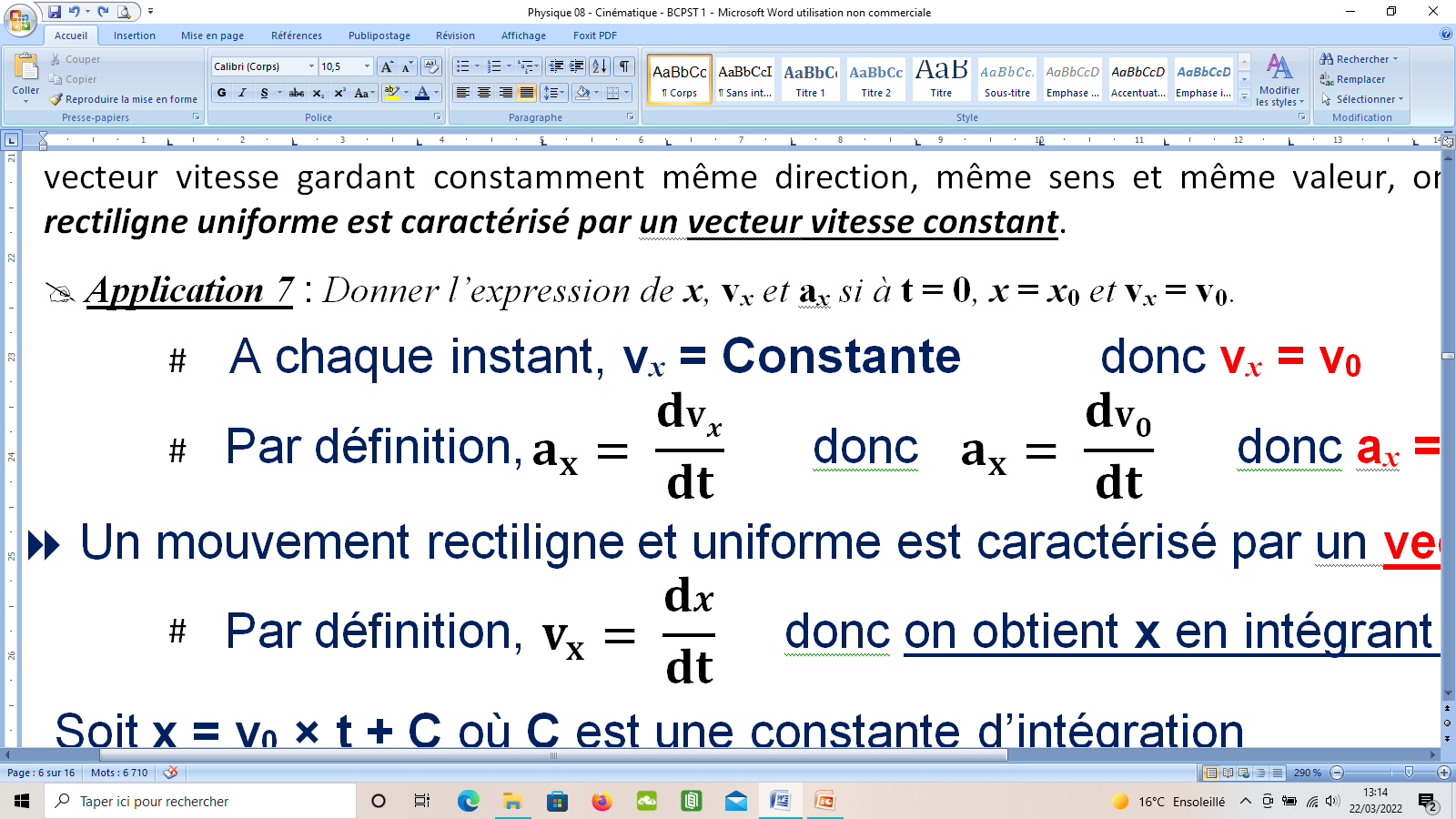 donc on obtient x en intégrant vx.
# Par définition,
D’où : x = v0 × t + C      où C est une constante d’intégration
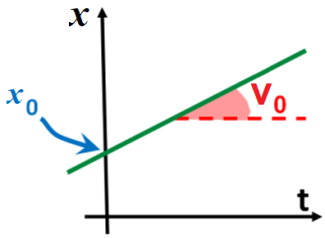 = v0 × 0 + C
Or, à t = 0, x0
= C
et     x = v0 × t + x0
donc C = x0
Pour v0 positif :
b/ Les mouvements rectilignes UNIFORMEMENT VARIES
Un mouvement est RECTILIGNE UNIFORMEMENT VARIE si le vecteur accélération est constant, c’est-à-dire qu’à chaque instant, il a même di-rection, même sens et même valeur.
 Application 8 : A t = 0, x = x0, vx = v0 et ax = a0 . Donner l’expression de ax, vx et x.
# A chaque instant,  ax = a0
car le mouvement est rectiligne uniformément varié
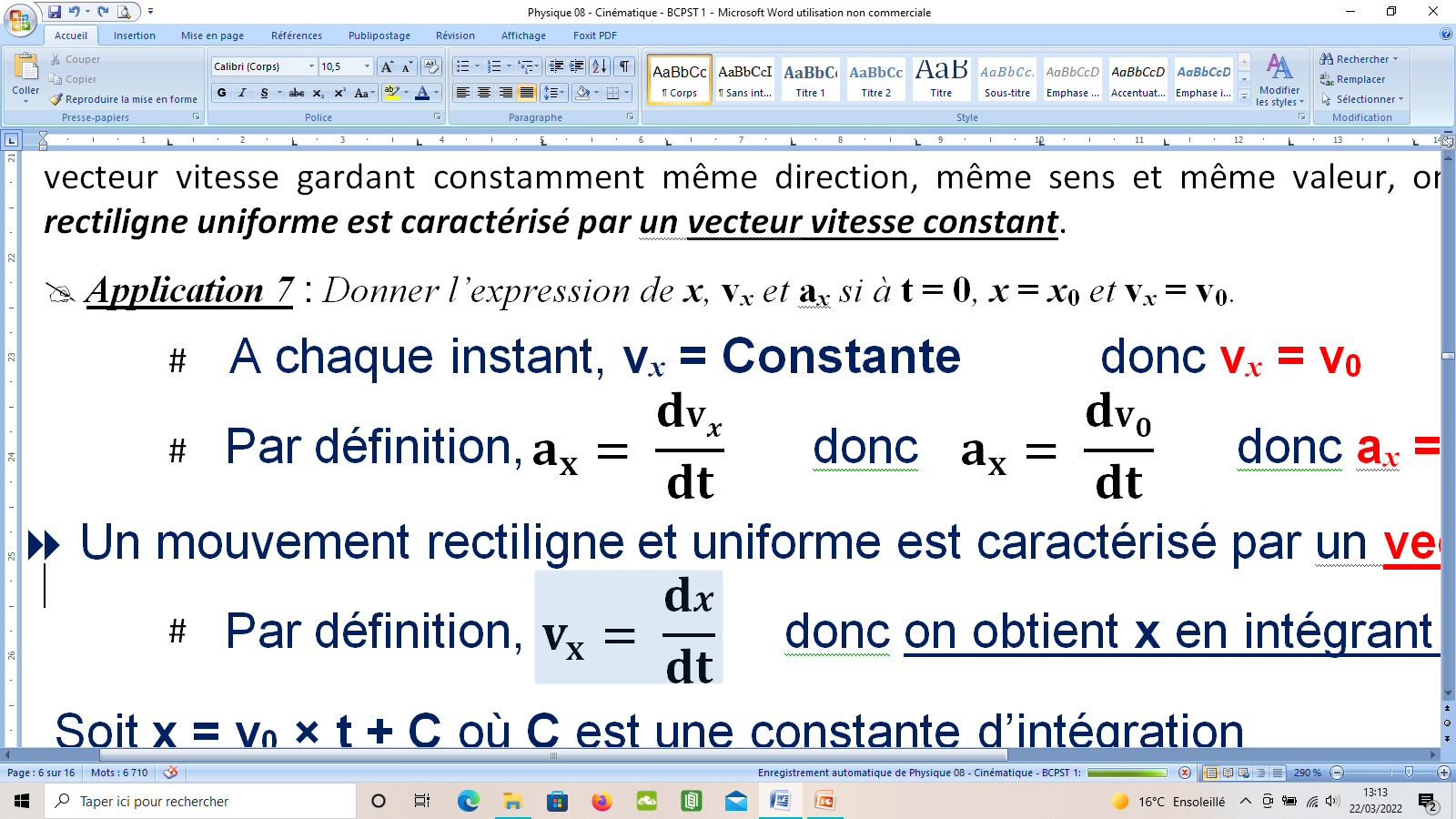 donc on obtient vx en intégrant ax.
# Par définition,
b/ Les mouvements rectilignes UNIFORMEMENT VARIES
Un mouvement est RECTILIGNE UNIFORMEMENT VARIE si le vecteur accélération est constant, c’est-à-dire qu’à chaque instant, il a même di-rection, même sens et même valeur.
 Application 8 : A t = 0, x = x0, vx = v0 et ax = a0 . Donner l’expression de ax, vx et x.
# A chaque instant,  ax = a0
car le mouvement est rectiligne uniformément varié
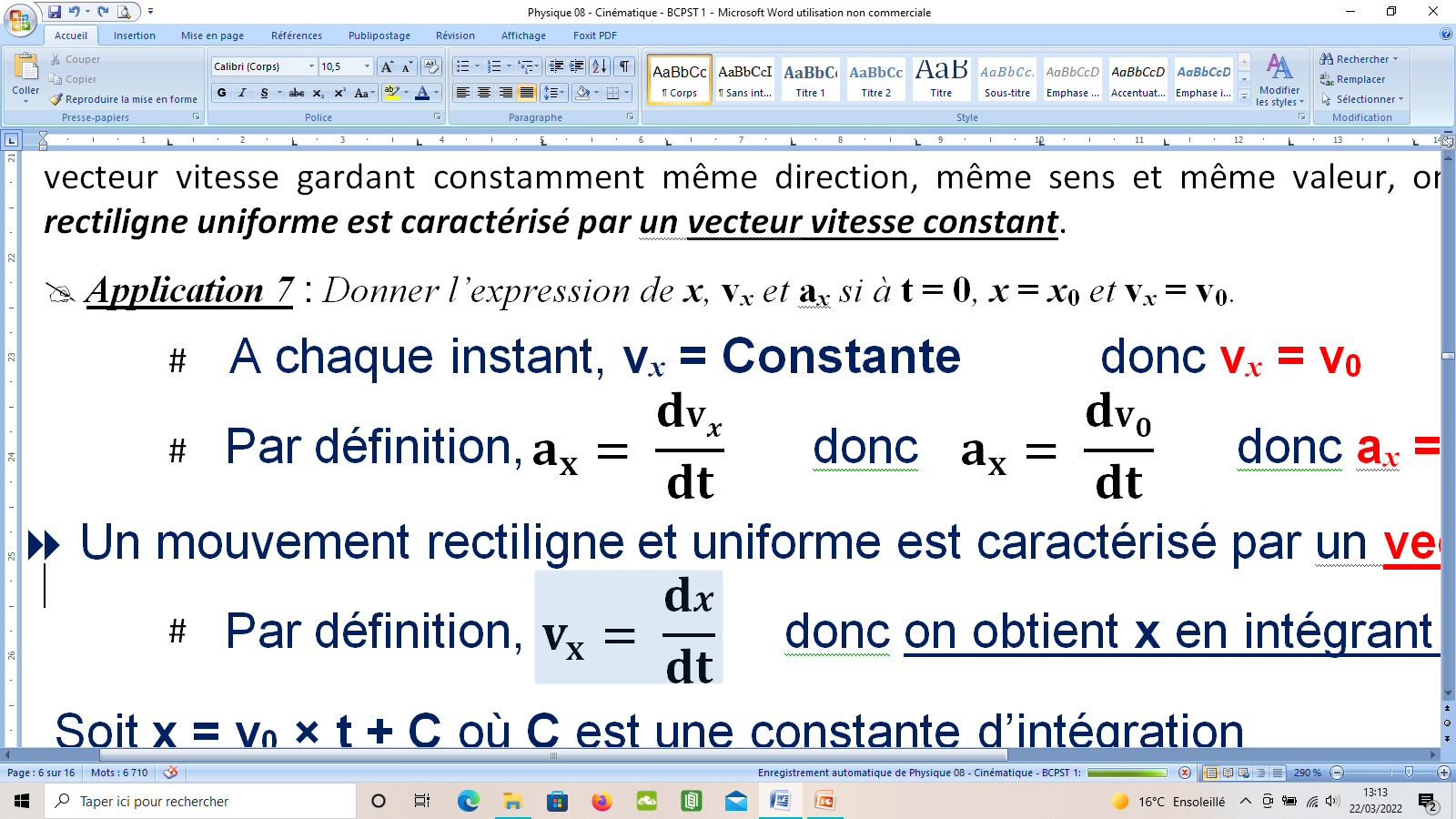 donc on obtient vx en intégrant ax.
# Par définition,
D’où : vx = a0 × t + C   où C est une constante d’intégration.
donc C = v0
Or, à t = 0, v0 =
a0 × 0 + C
= C
et finalement,   vx = a0 × t + v0
Le mouvement est uniformément ACCELERE :  
la vitesse augmente de façon affine.
Le mouvement est uniformément DECELERE. 
la vitesse diminue de façon affine.
a0 > 0
a0 < 0
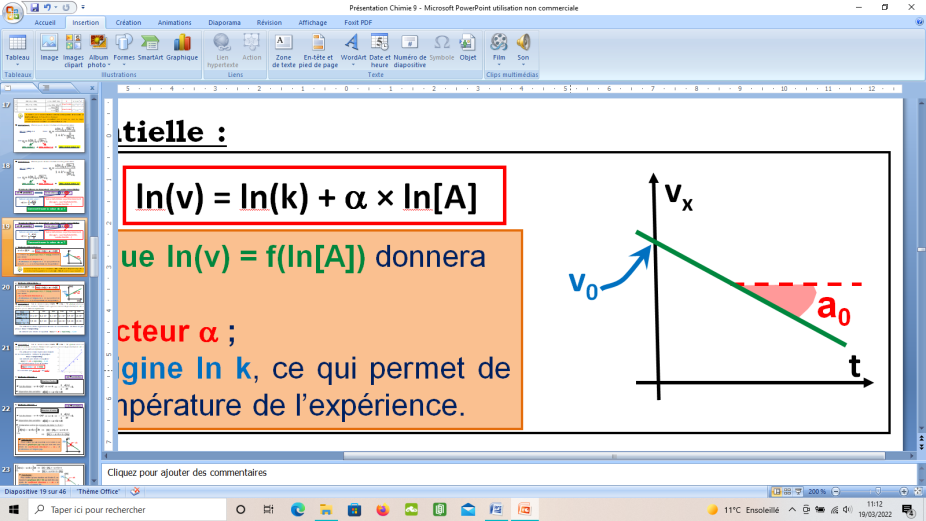 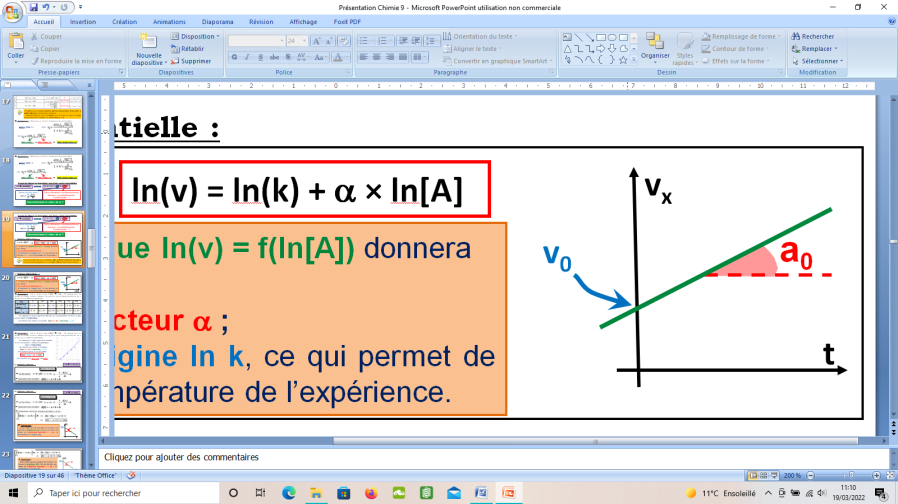 a et v de même sens
a et v de sens opposés
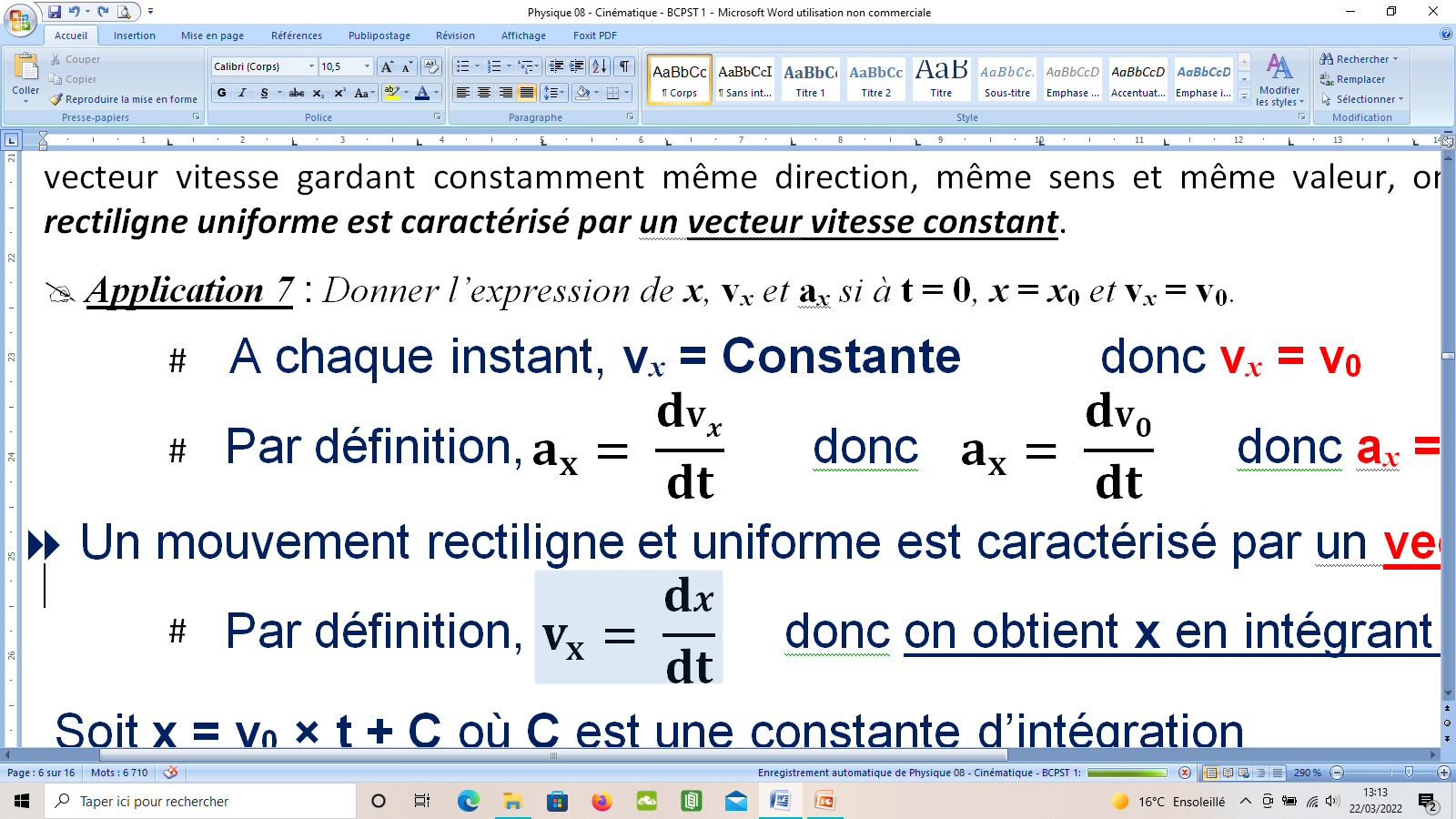 donc on obtient vx en intégrant ax.
# Par définition,
D’où : vx = a0 × t + C   où C est une constante d’intégration.
donc C = v0
Or, à t = 0, v0
= a0 × 0 + C
= C
et finalement,   vx = a0 × t + v0
Le mouvement est uniformément ACCELERE :  
la vitesse augmente de façon affine.
Le mouvement est uniformément DECELERE. 
la vitesse diminue de façon affine.
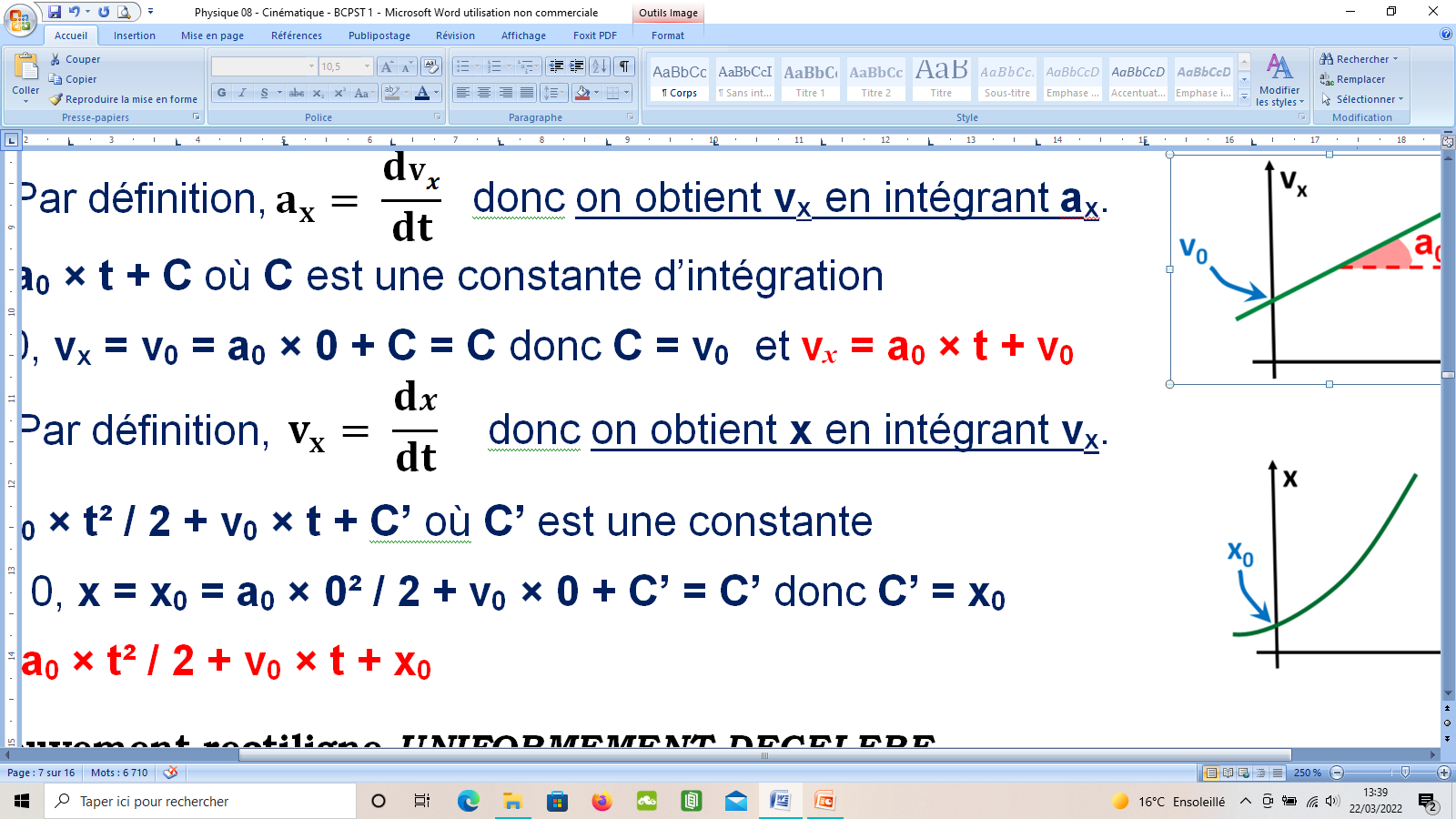 donc on obtient x en intégrant vx
# Par définition,
t²
a0 > 0
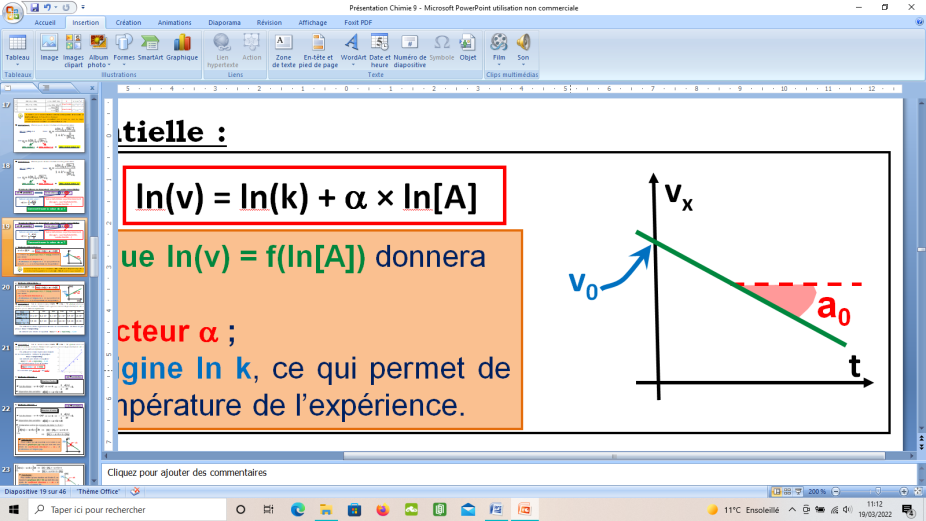 a0 < 0
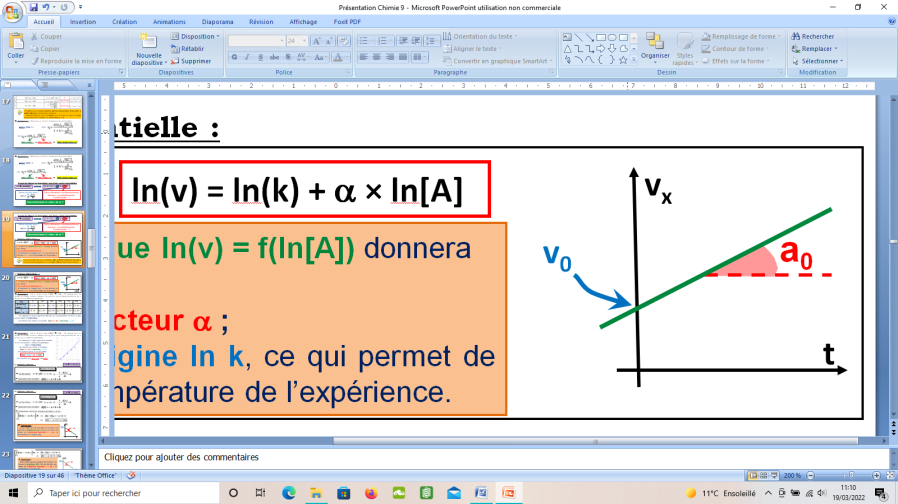 Soit x = a0 ×
+ v0 × t + C’ où C’ est une constante d’intégration.
2
0²
a0 ×
donc C’ = x0
= C’
+ v0 × 0 + C’
Or, à t = 0, x0 =
2
t²
Et finalement,     x = a0 ×      + v0 × t + x0
2
a et v de même sens
a et v de sens opposés
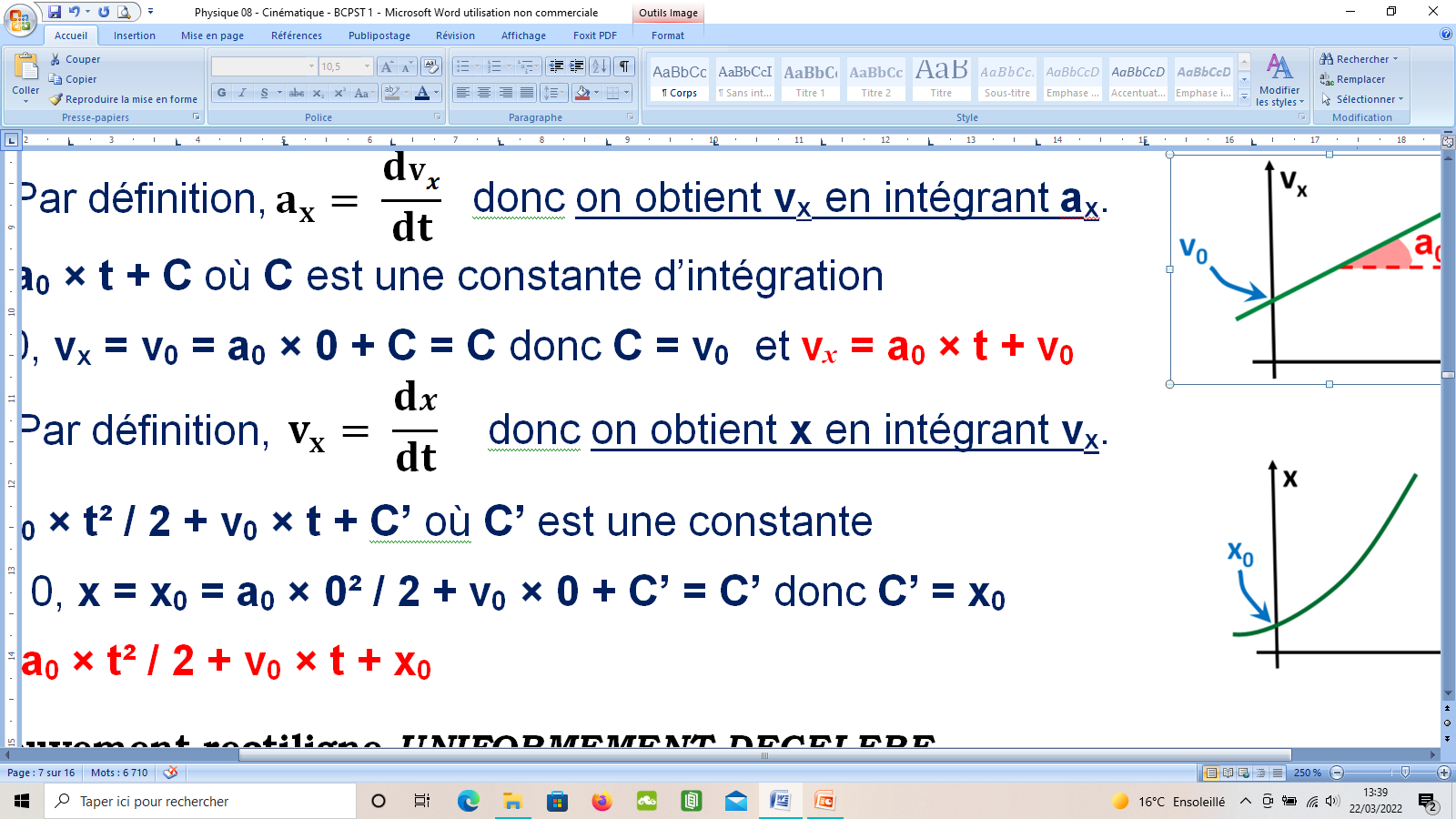 donc on obtient x en intégrant vx
# Par définition,
t²
Soit x = a0 ×
+ v0 × t + C’ où C’ est une constante d’intégration.
2
0²
donc C’ = x0
Or, à t = 0, x = x0
= a0 ×
+ v0 × 0 + C’ = C’
2
t²
Et finalement,     x = a0 ×      + v0 × t + x0
2
Pour une durée donnée, 
le système parcourt des distances de + en + grandes.
Pour une durée donnée, 
le système parcourt des distances de + en + petites.
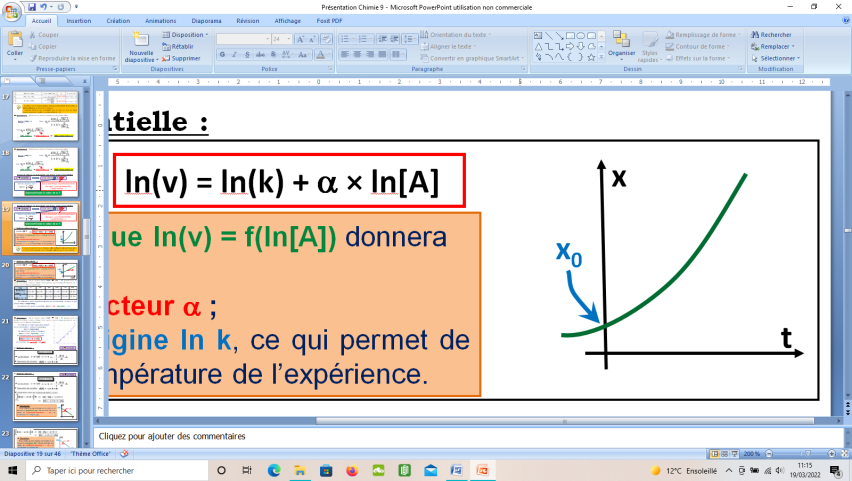 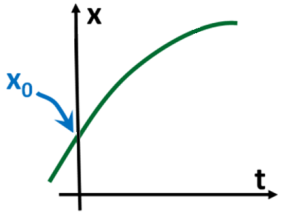 a0 > 0
a0 < 0
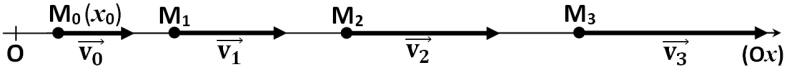 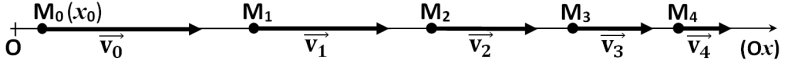 0²
donc C’ = x0
Or, à t = 0, x = x0
= a0 ×
+ v0 × 0 + C’ = C’
2
t²
Et finalement,     x = a0 ×      + v0 × t + x0
2
Pour une durée donnée, 
le système parcourt des distances de + en + grandes.
Pour une durée donnée, 
le système parcourt des distances de + en + petites.
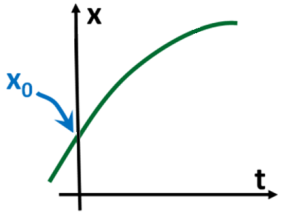 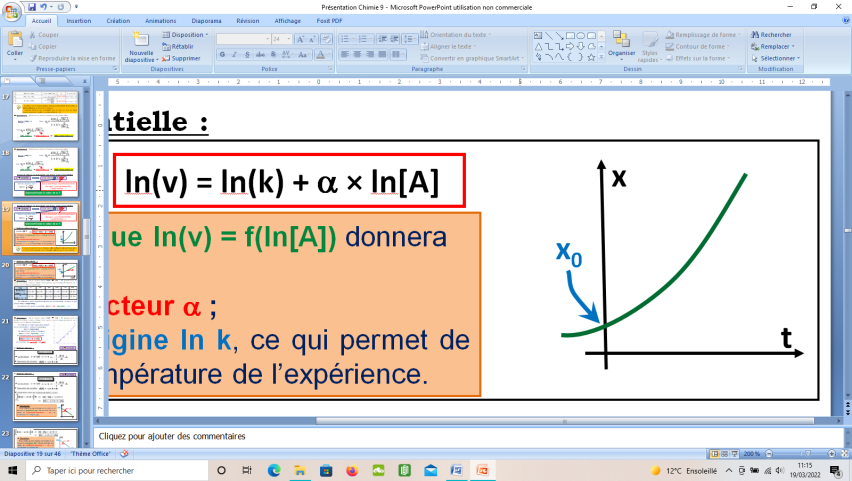 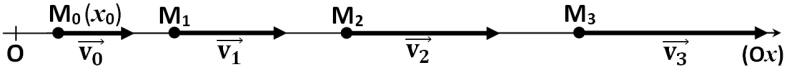 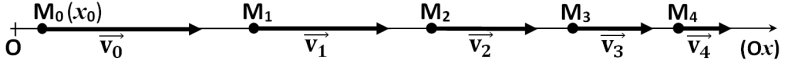 2) Les mouvements de vecteur
accélération constant
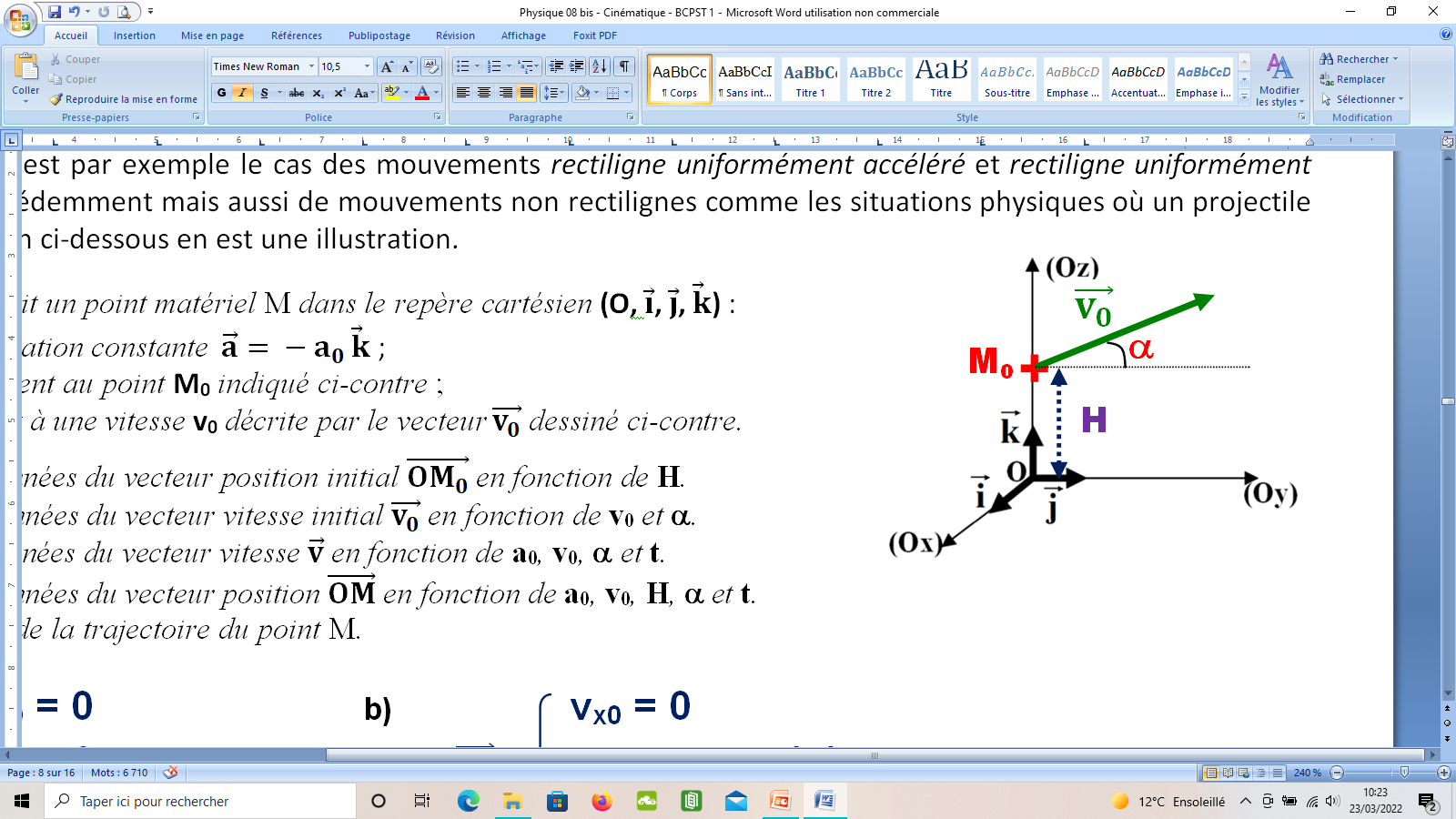 a0 > 0
Vecteur accélération qui conserve la même DIRECTION, le même SENS et la même VALEUR
a0 < 0
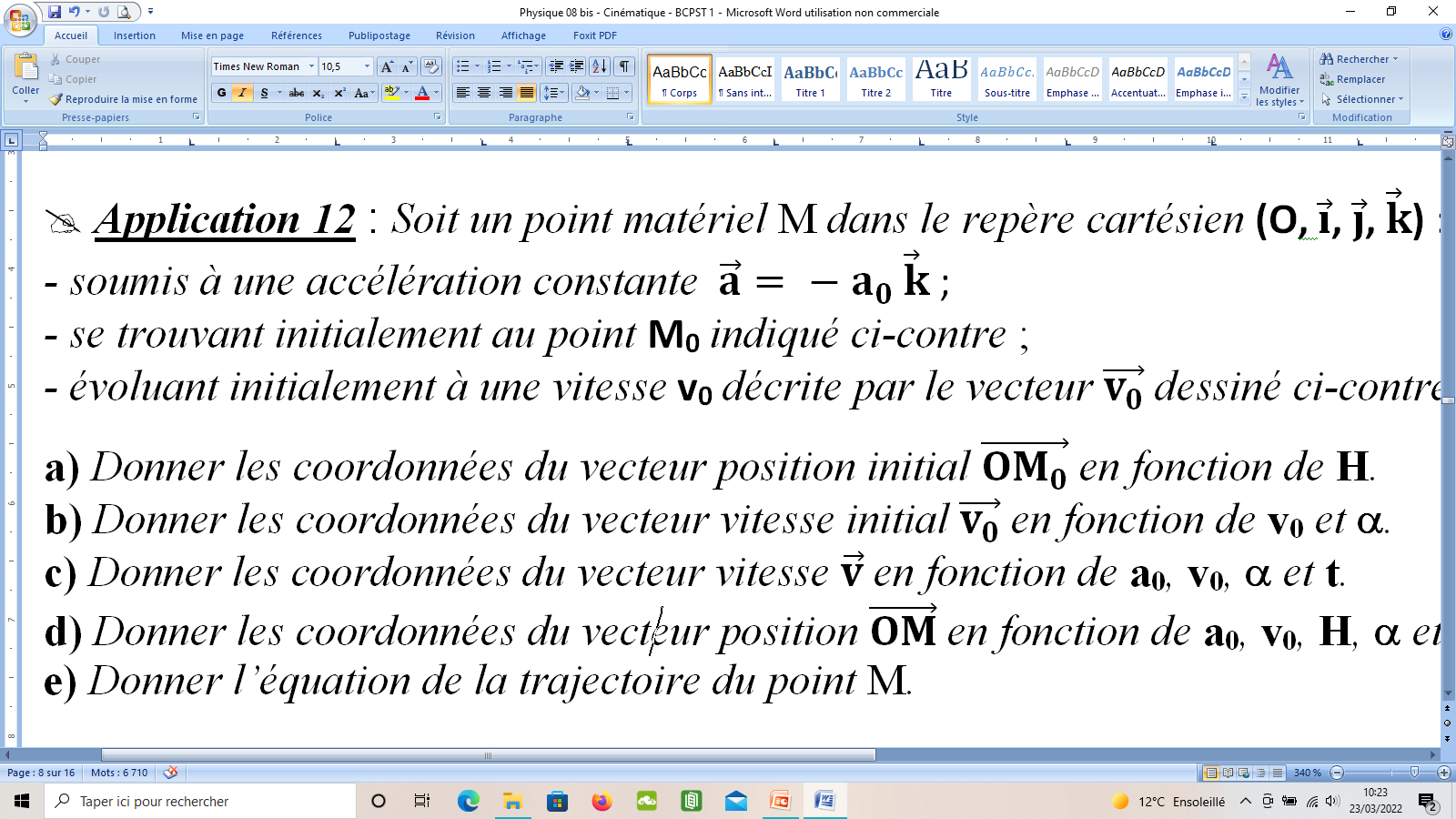  Application 9 :
Pour une 
durée donnée, 
le système parcourt des distances de + en + grandes.
Pour une 
durée donnée, 
le système parcourt des distances de + en + petites.
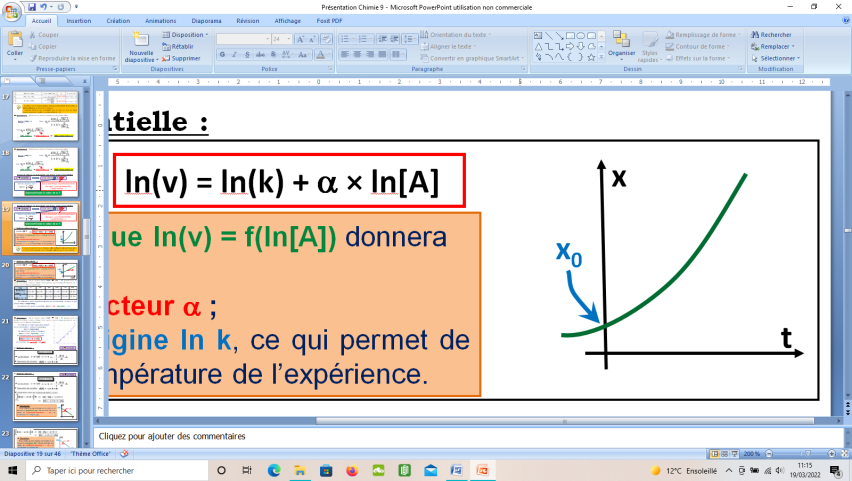 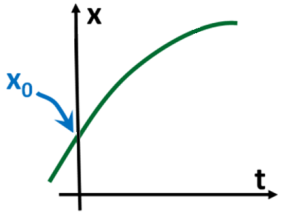 2) Les mouvements de vecteur accélération constant
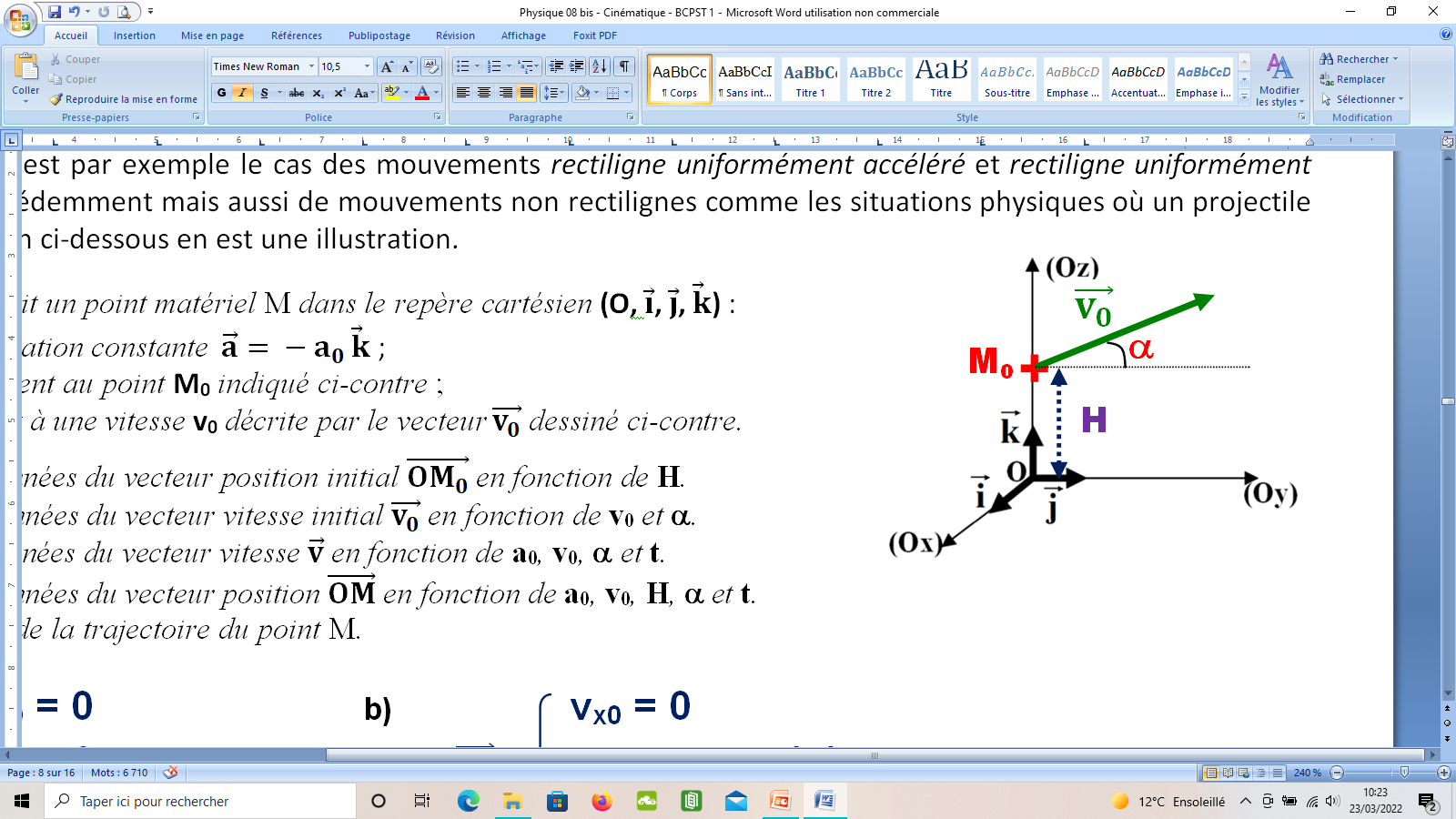 Vecteur accélération qui conserve la même DIRECTION, le même SENS et la même VALEUR
vz0
vy0
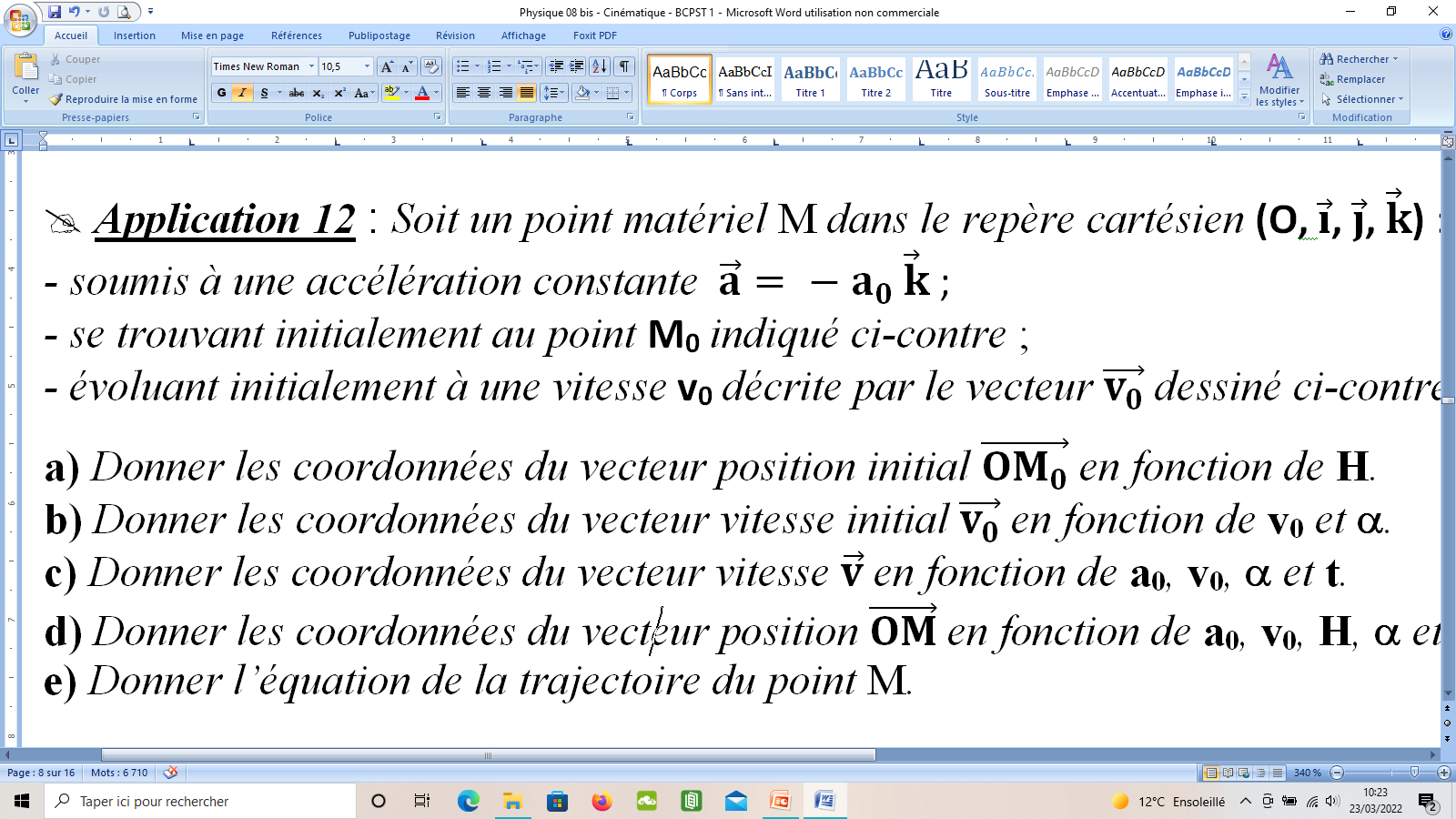  Application 9 :
a) Donner les coordonnées du vecteur position initial             en fonction de H et celles du vecteur vitesse initial          en fonction de v0 et a.
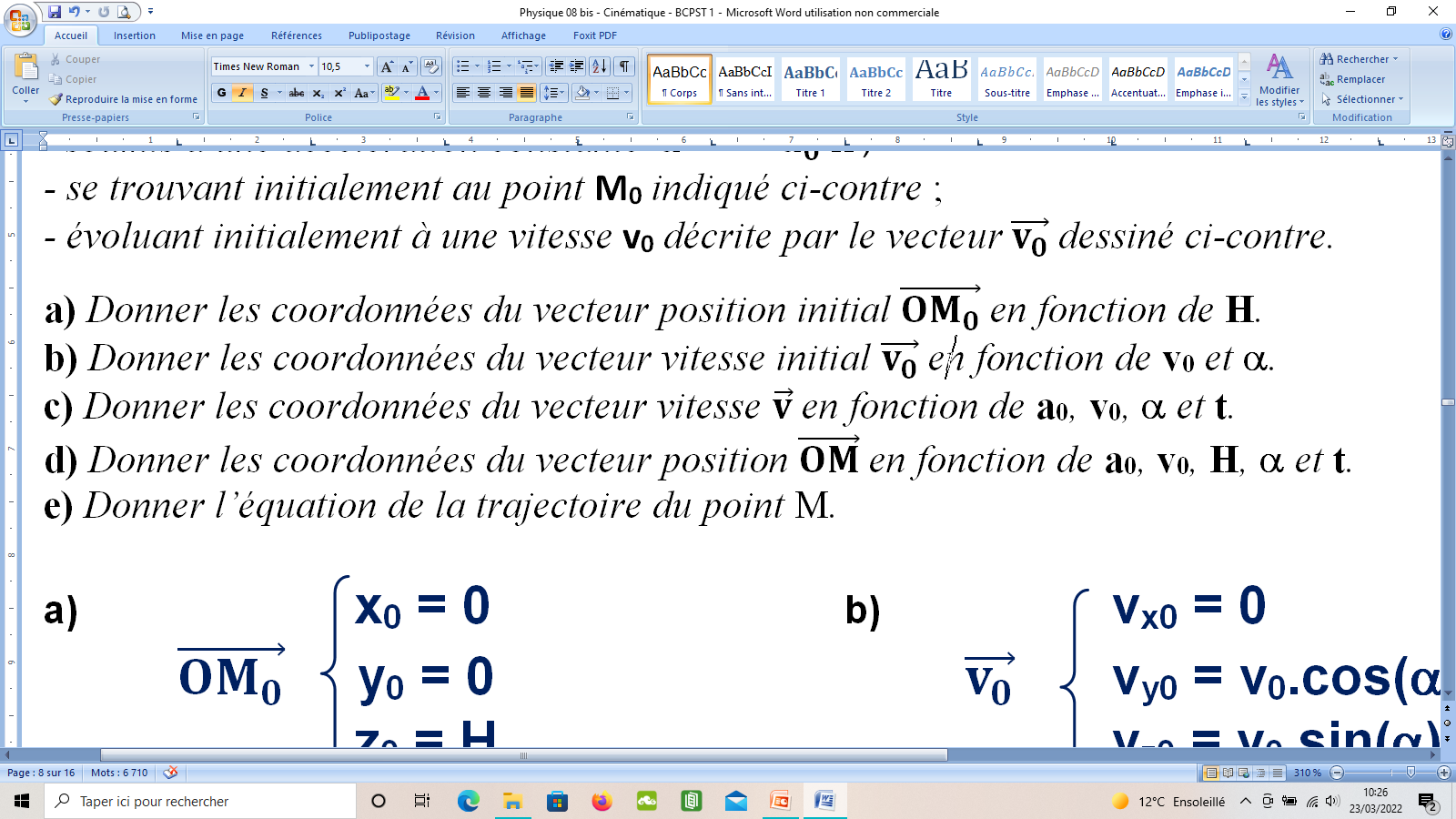 a0 > 0
a0 < 0
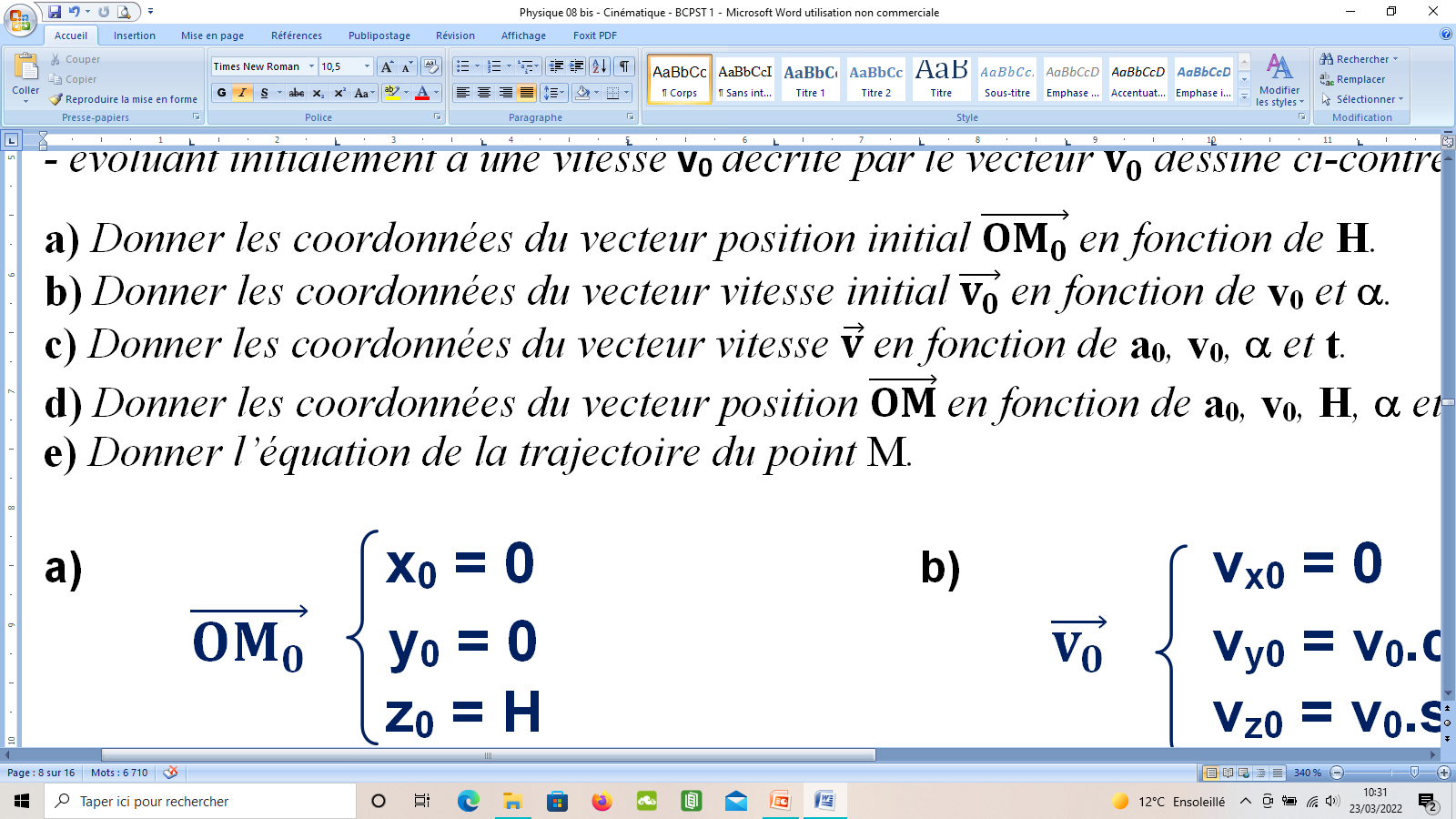 vy0
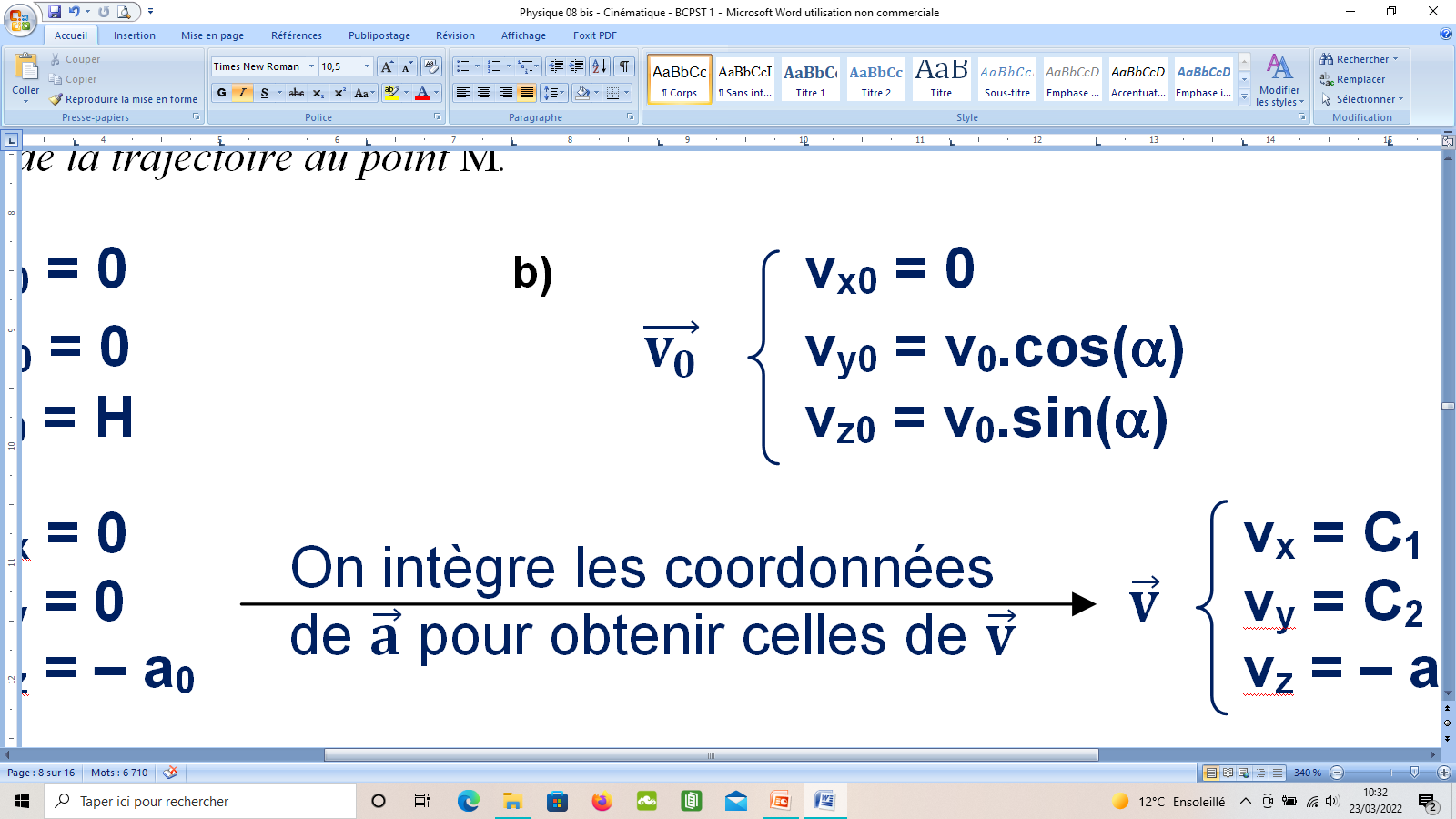 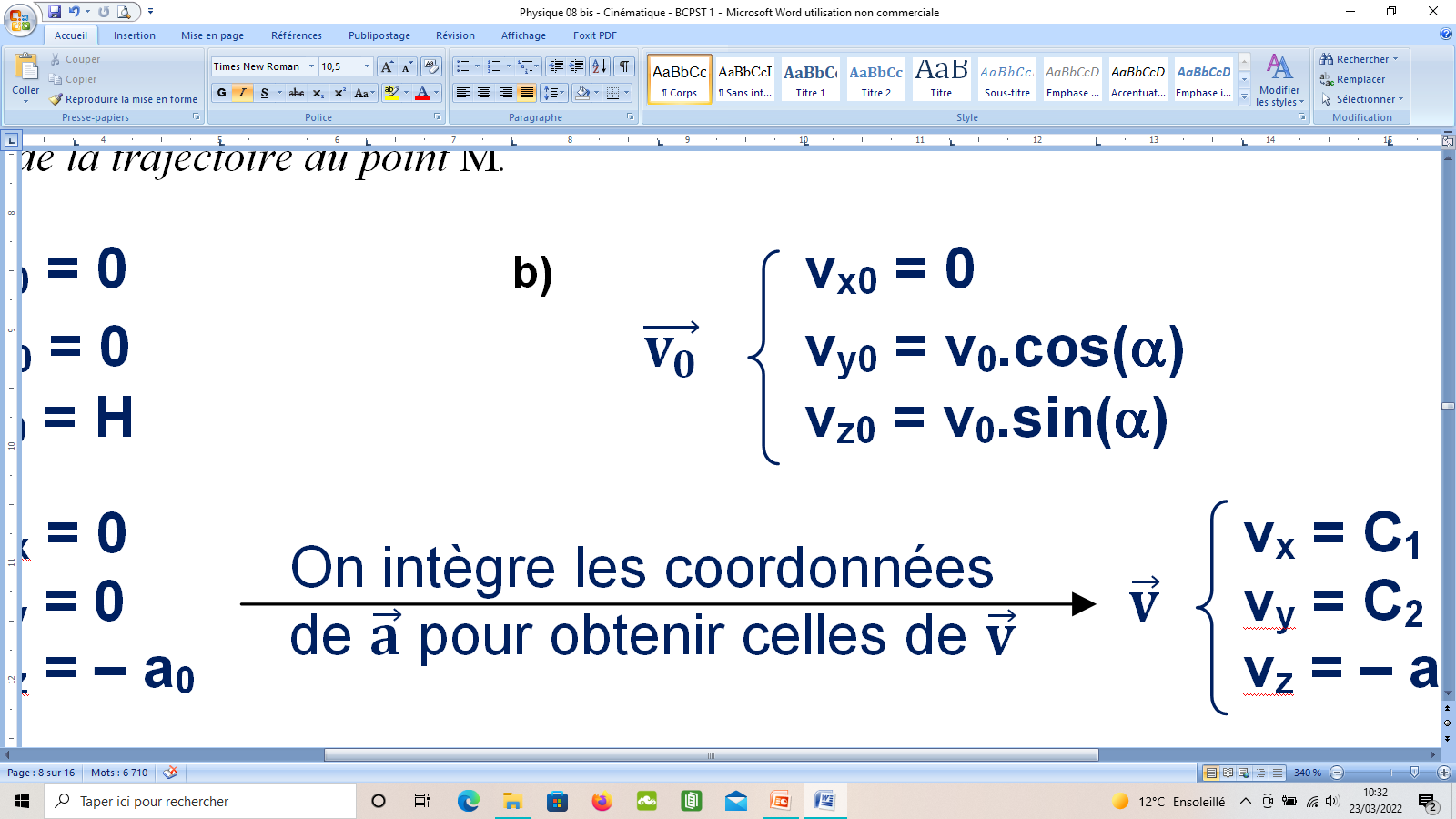 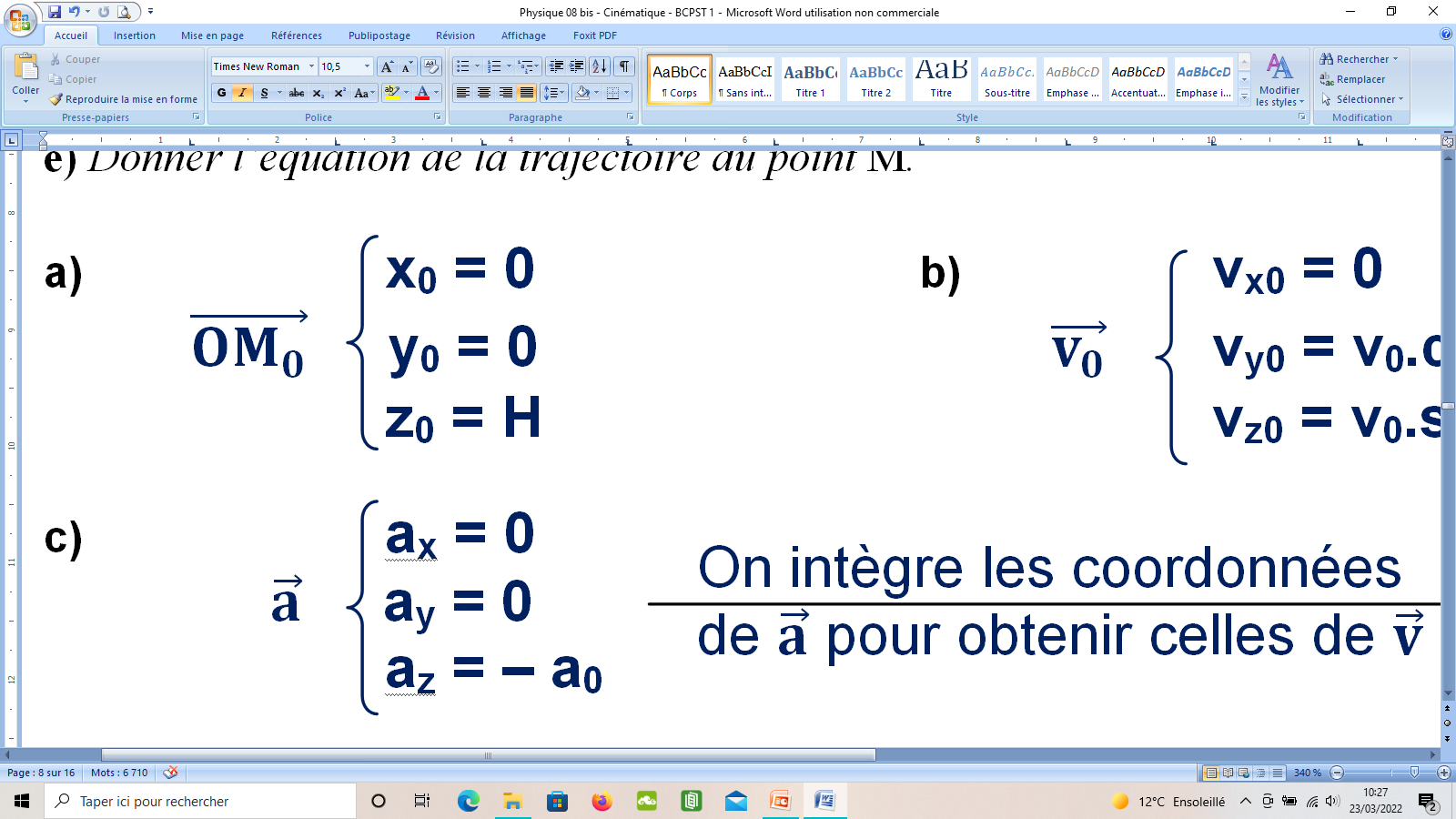 cos(a) =
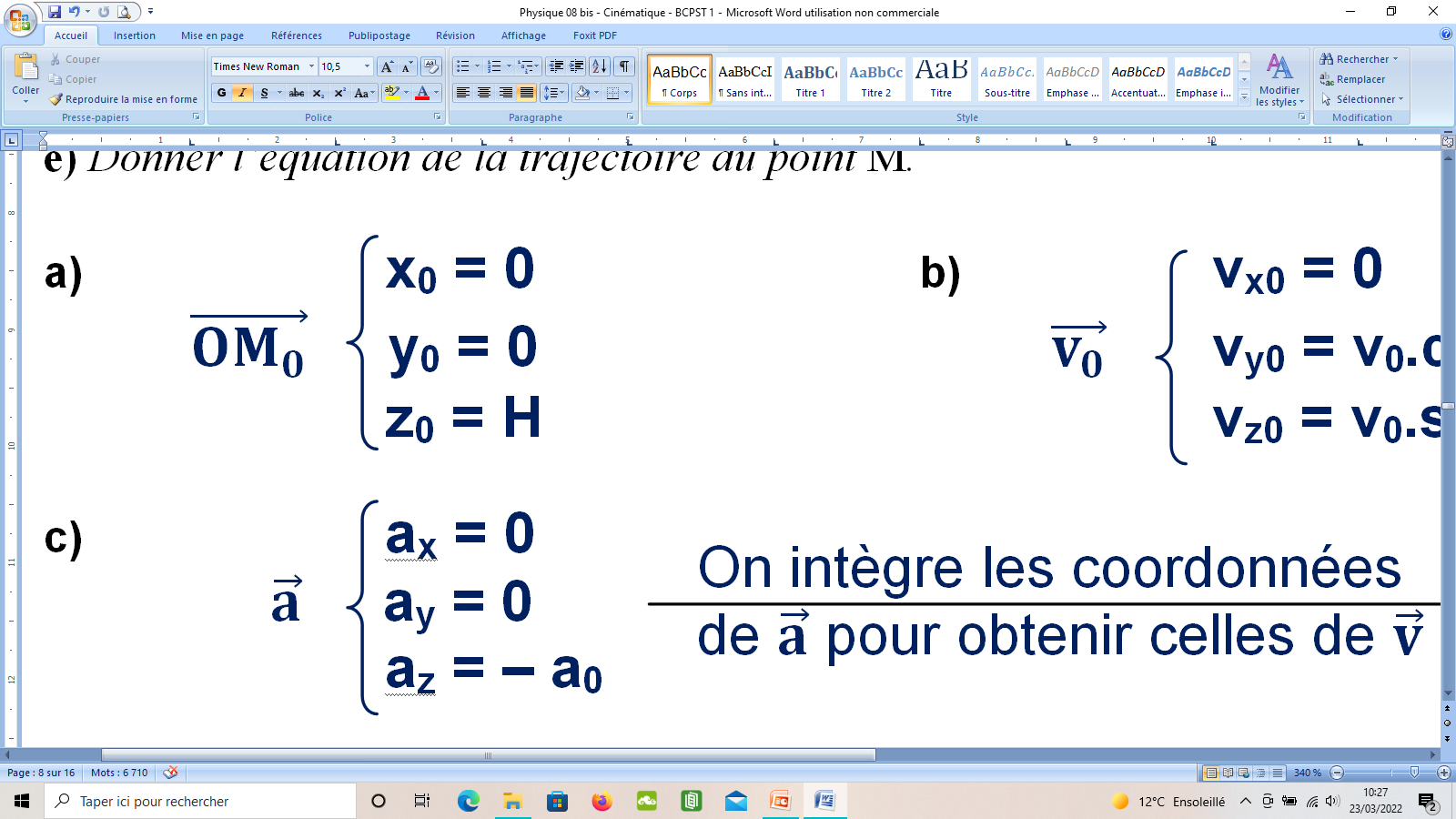 v0
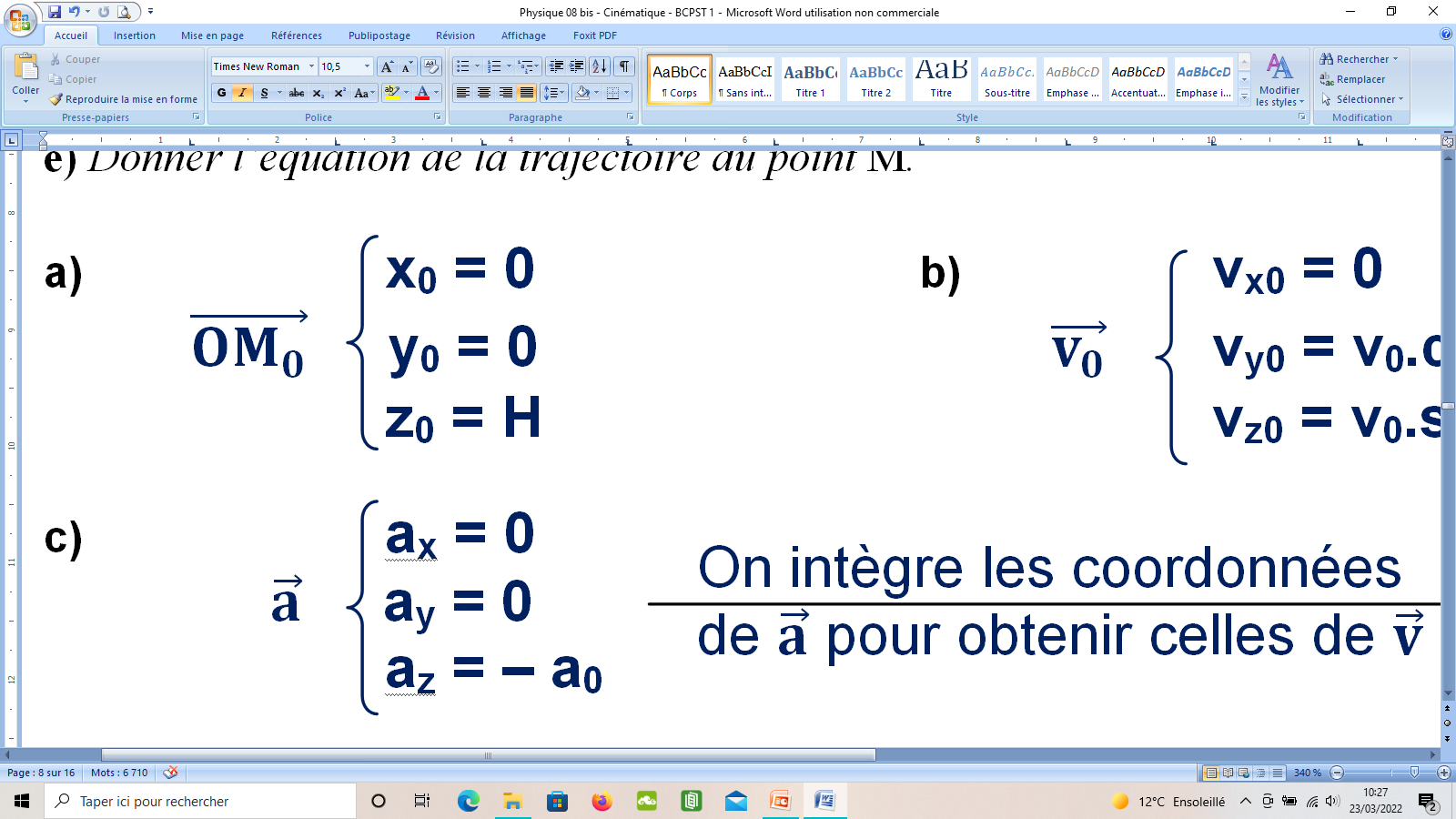 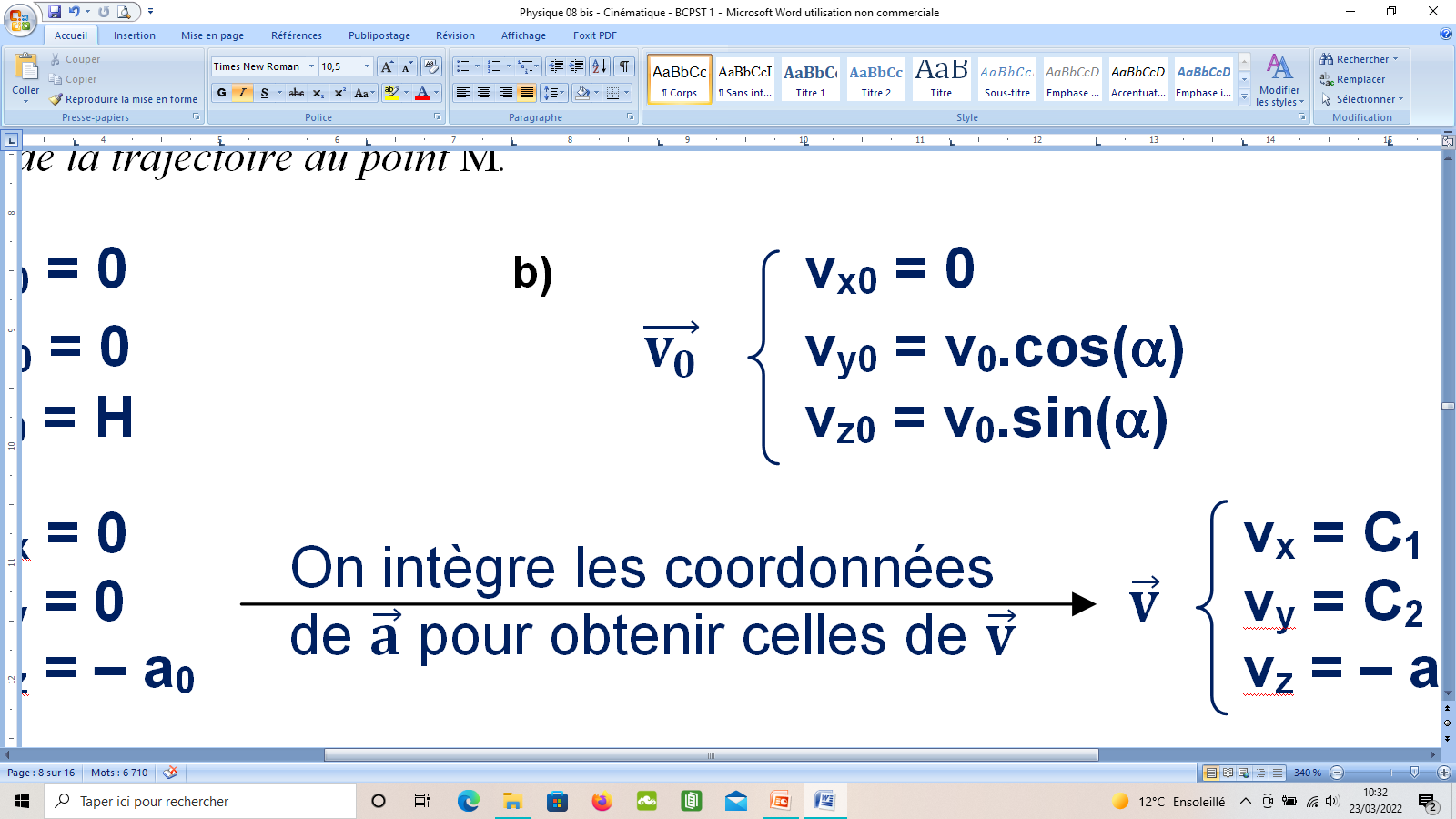 vz0
sin(a) =
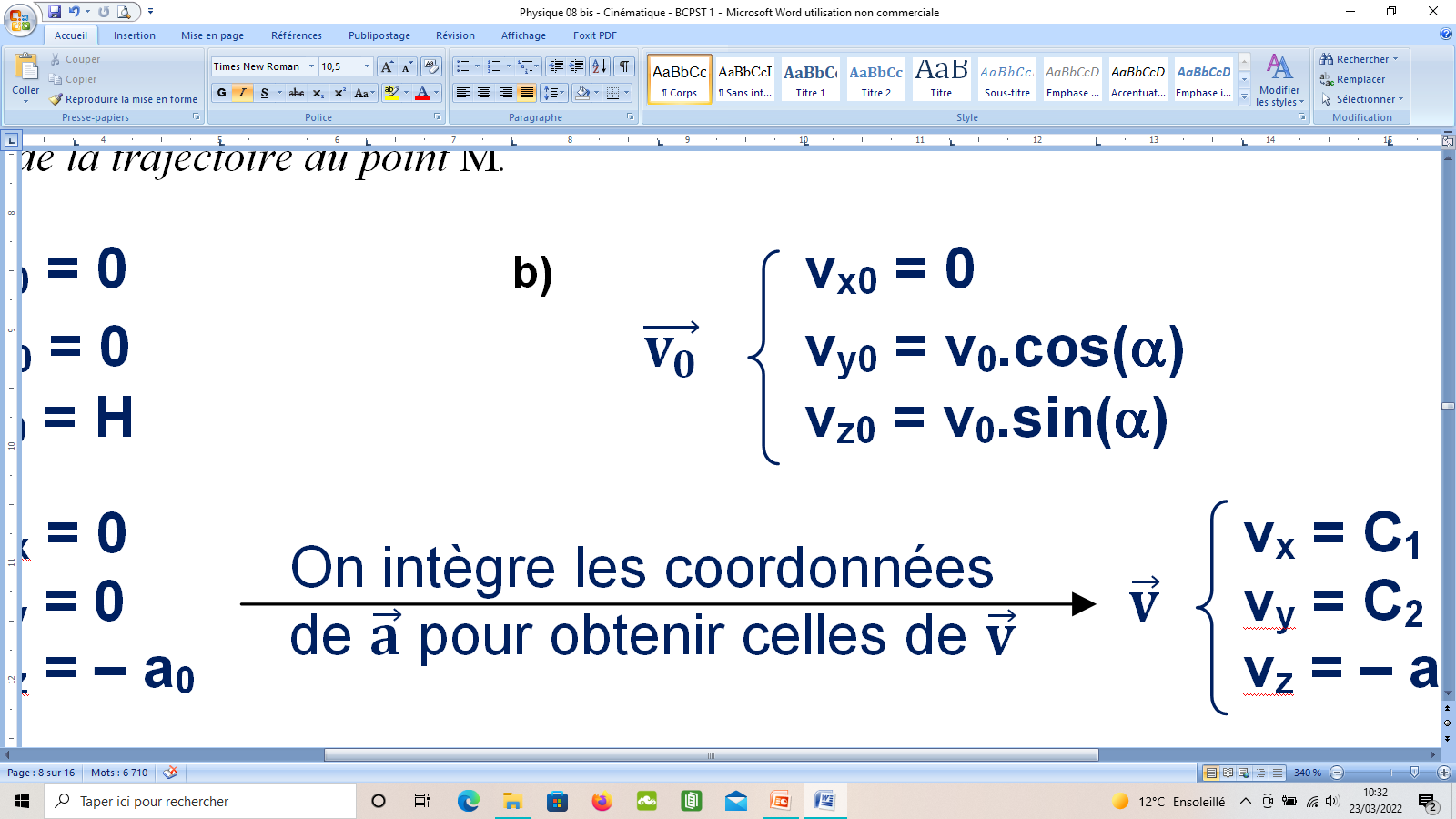 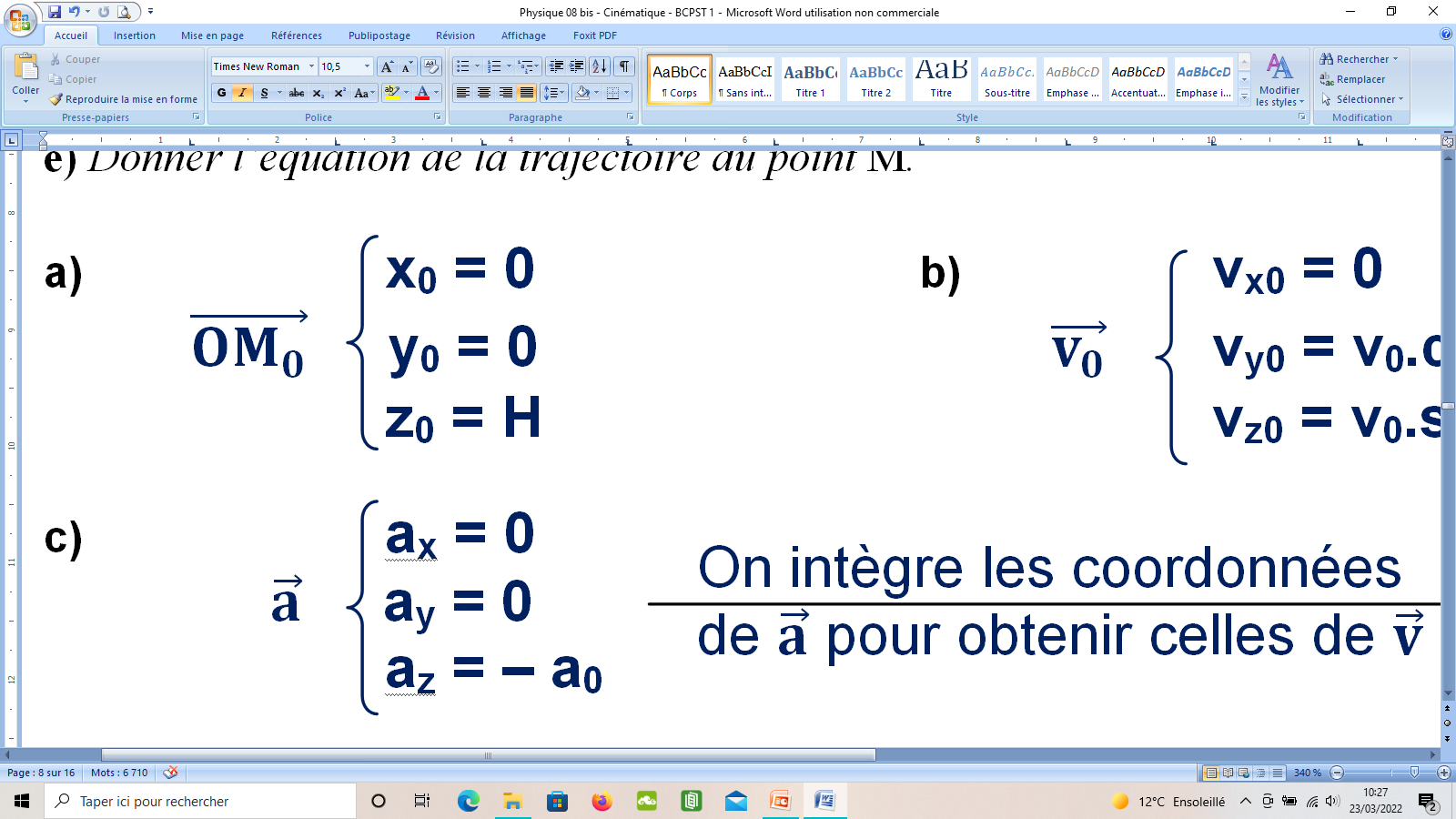 v0
2) Les mouvements de vecteur accélération constant
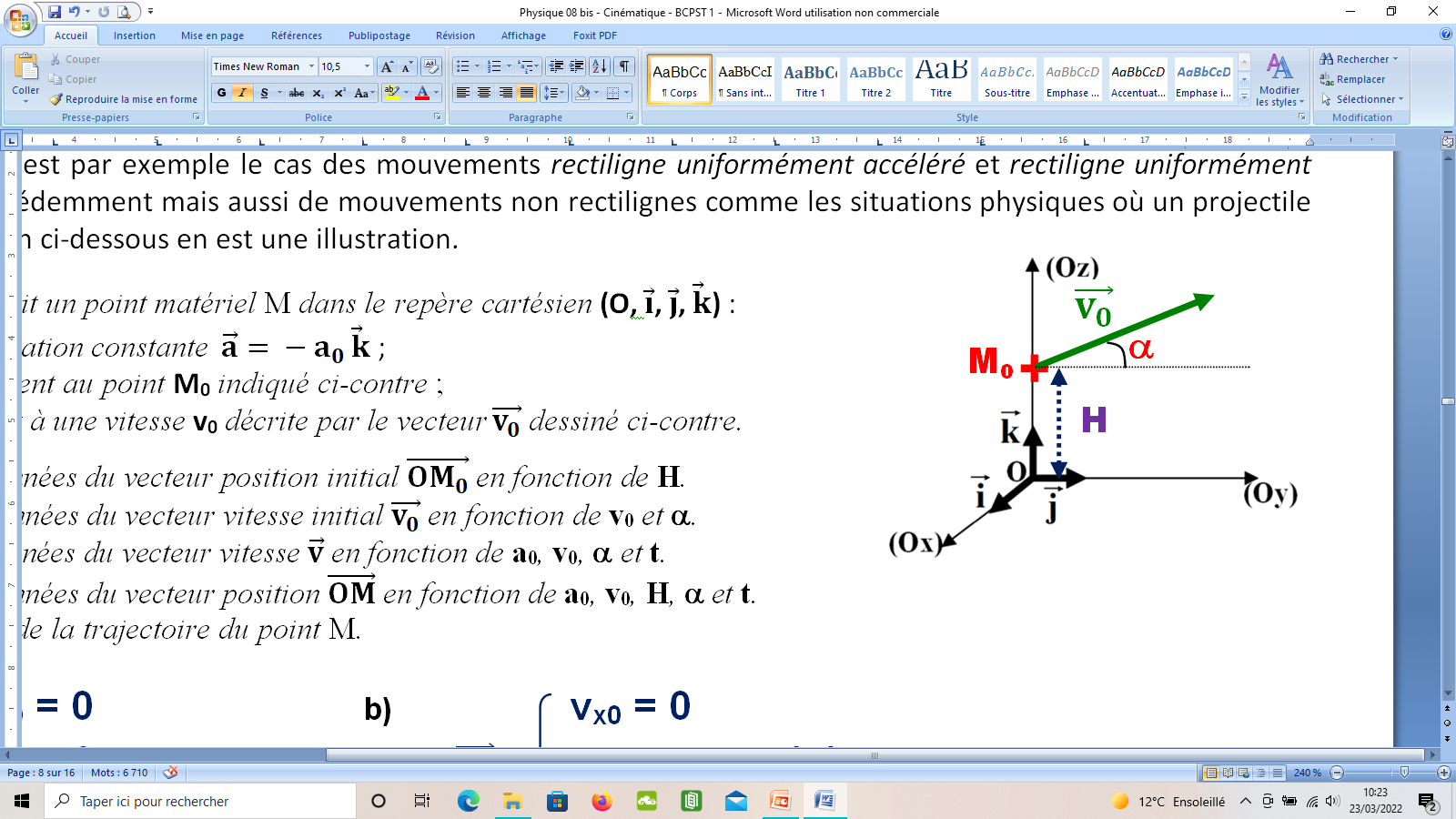 Vecteur accélération qui conserve la même DIRECTION, le même SENS et la même VALEUR
vz0
vy0
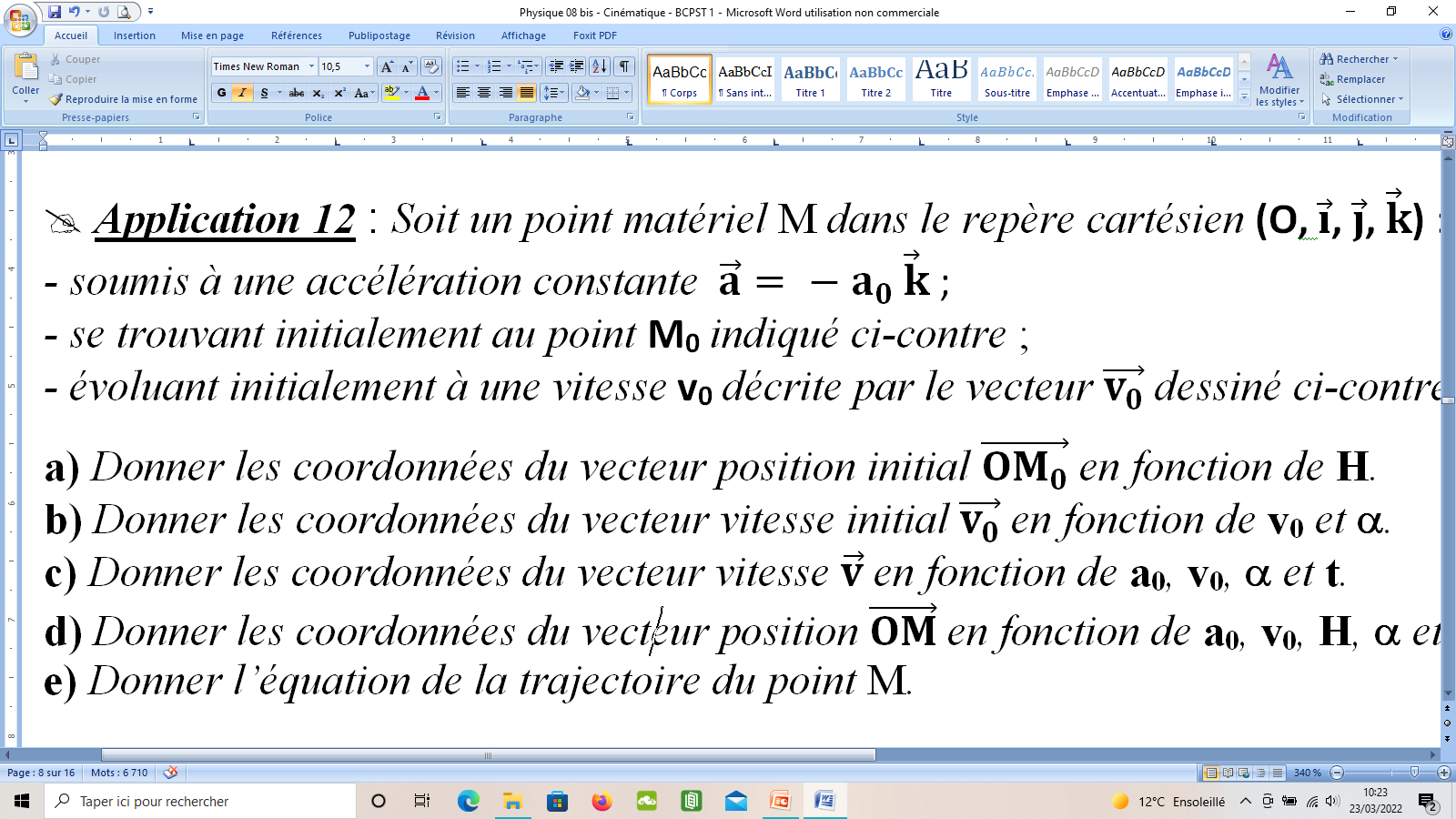  Application 9 :
a) Donner les coordonnées du vecteur position initial             en fonction de H et celles du vecteur vitesse initial          en fonction de v0 et a.
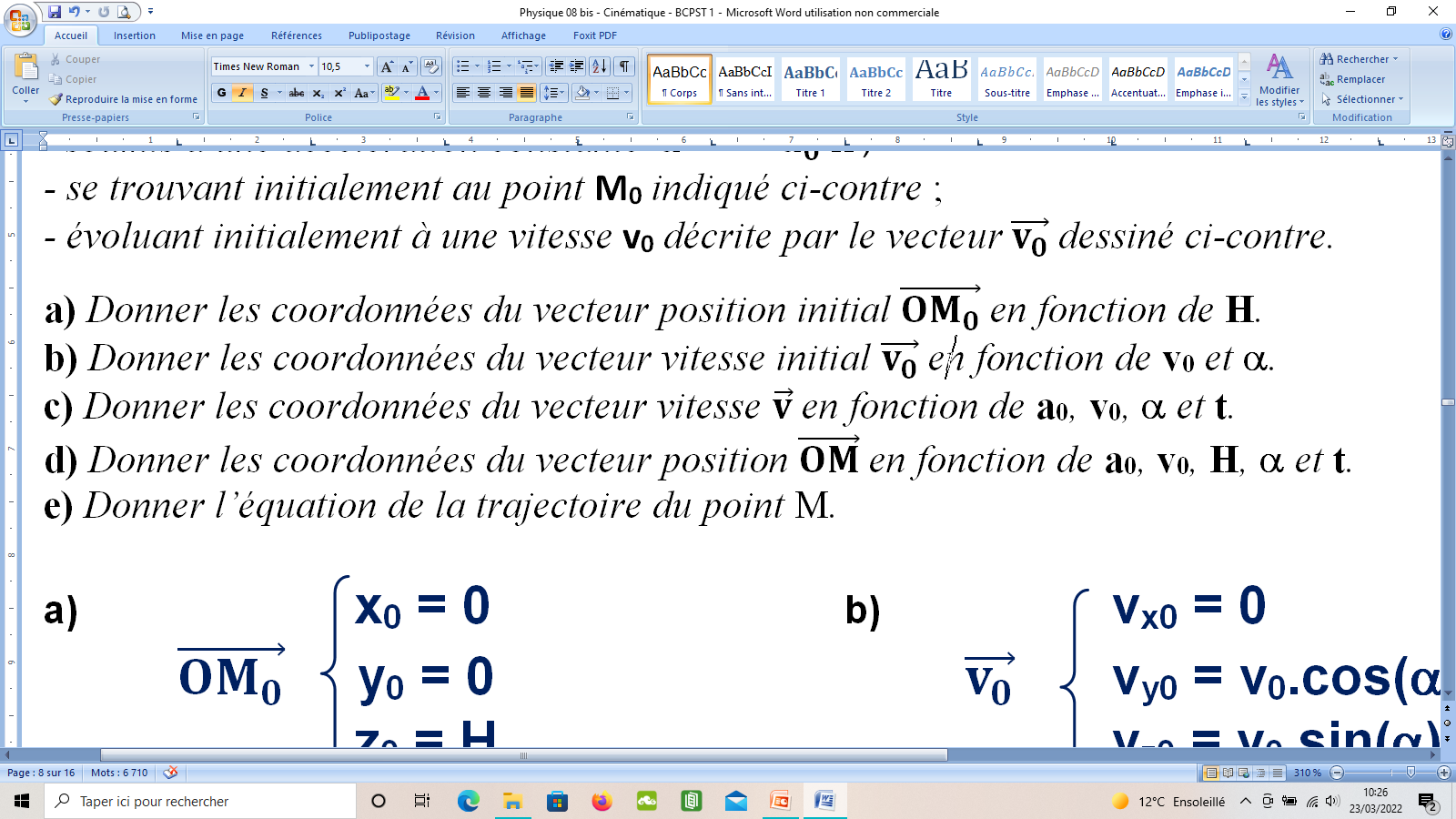 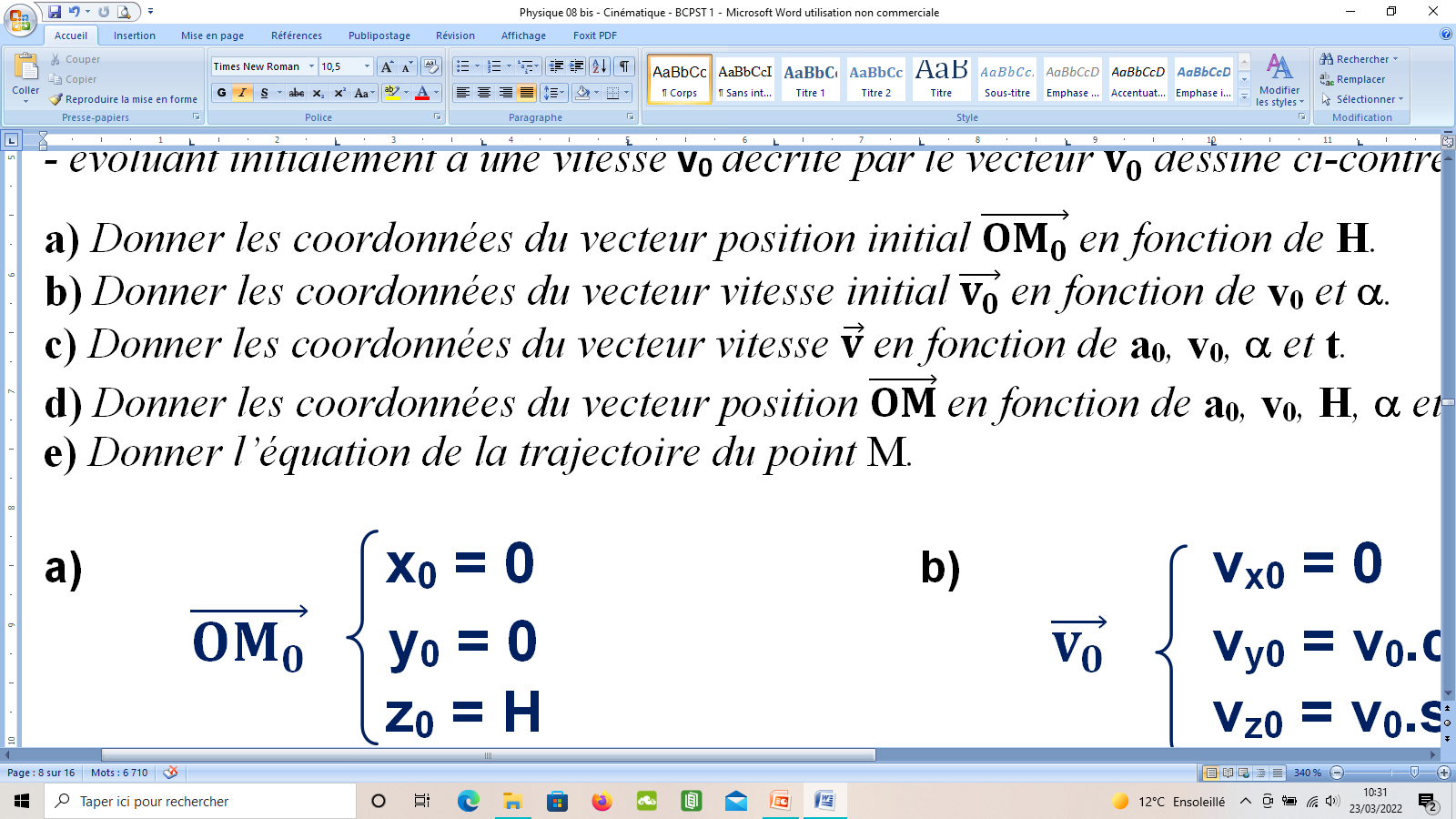 vy0
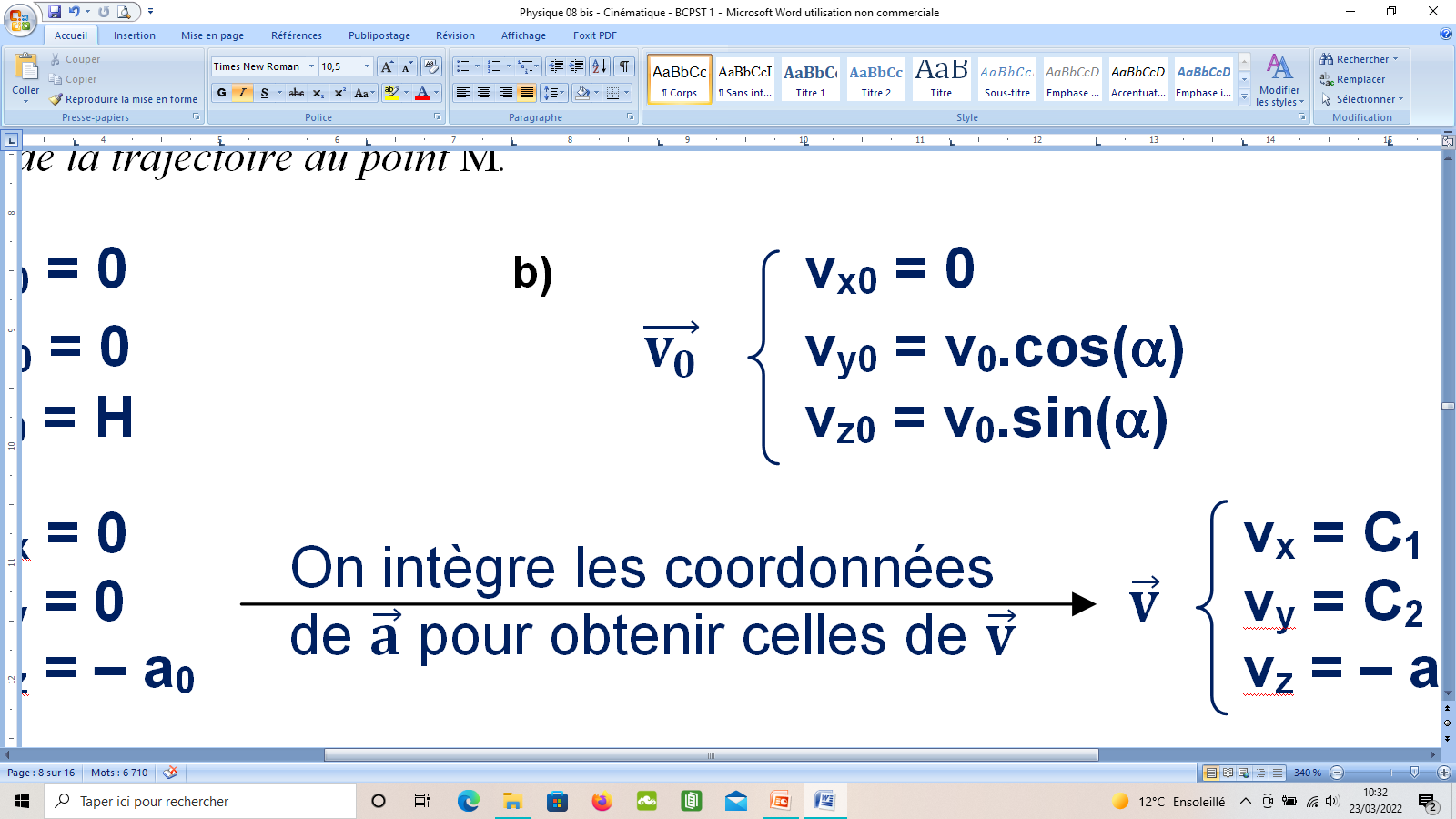 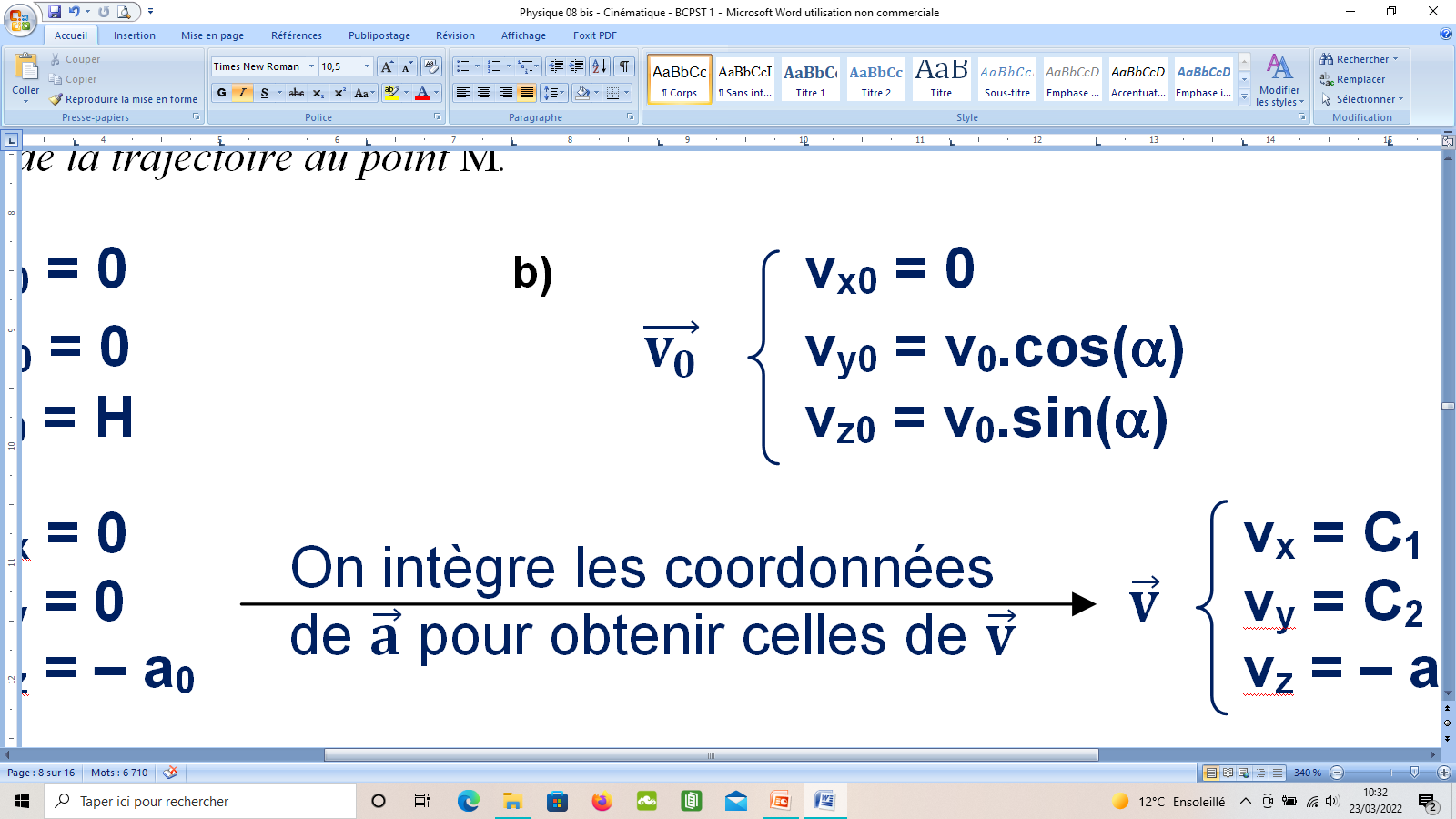 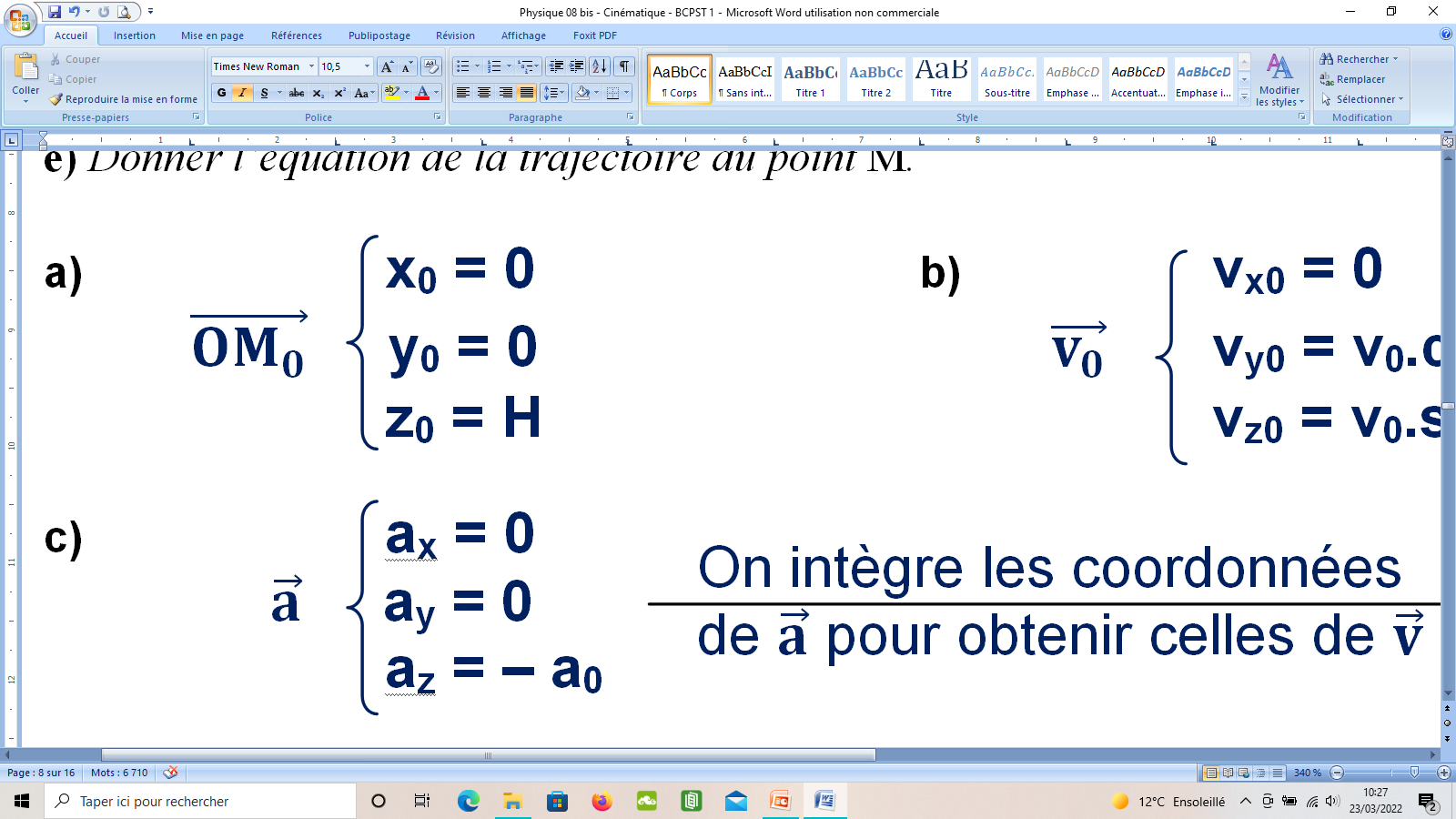 cos(a) =
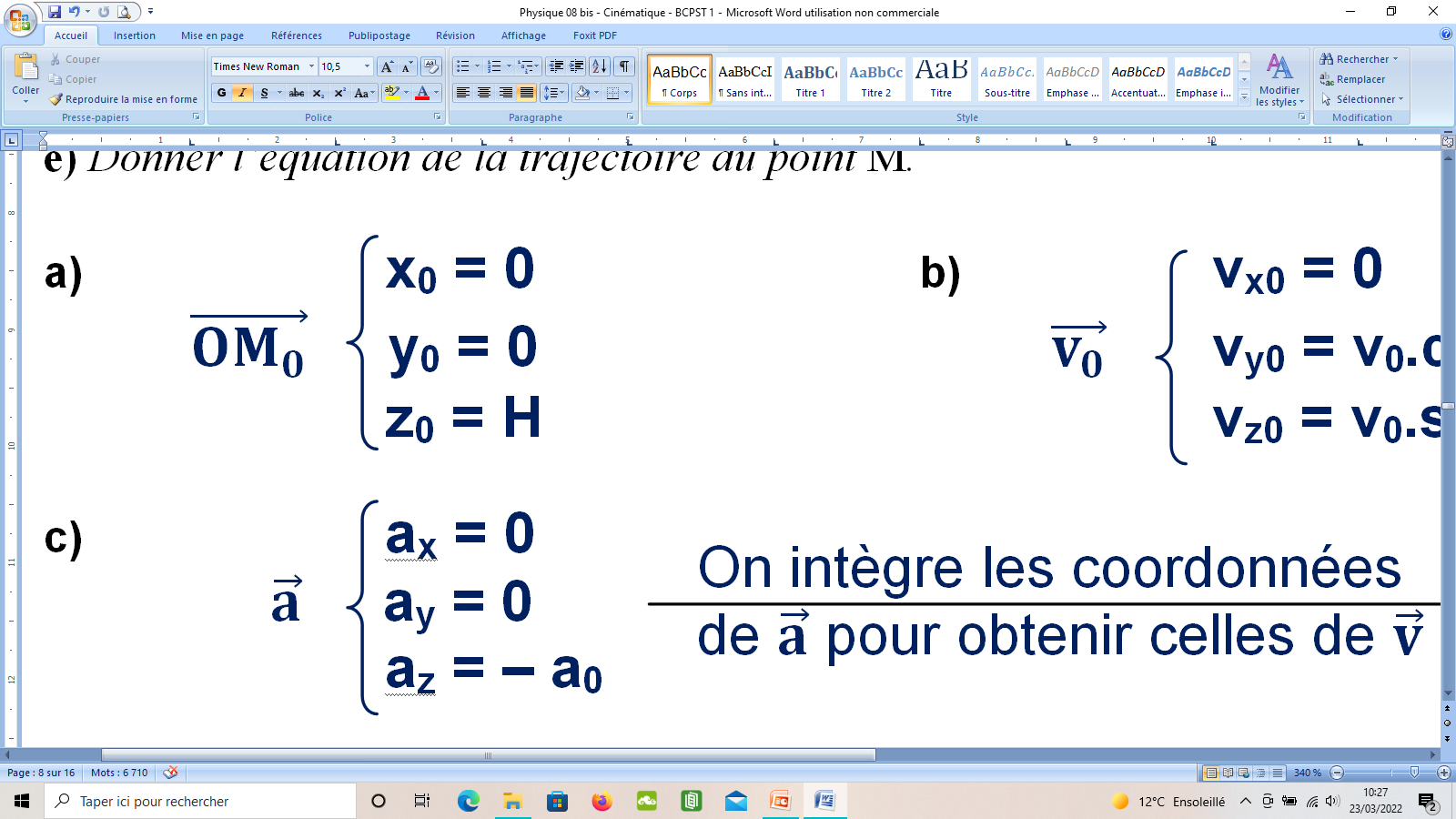 v0
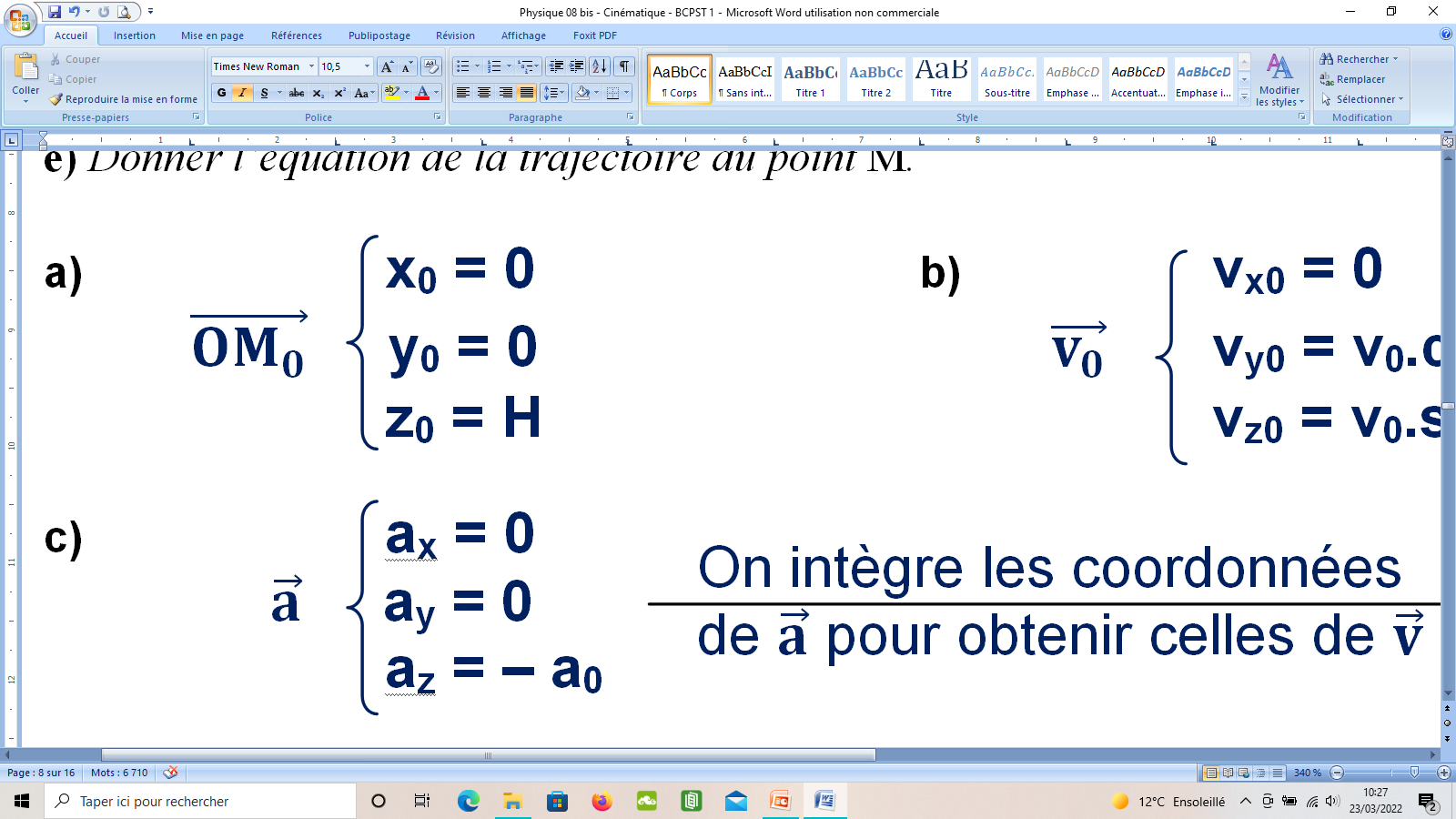 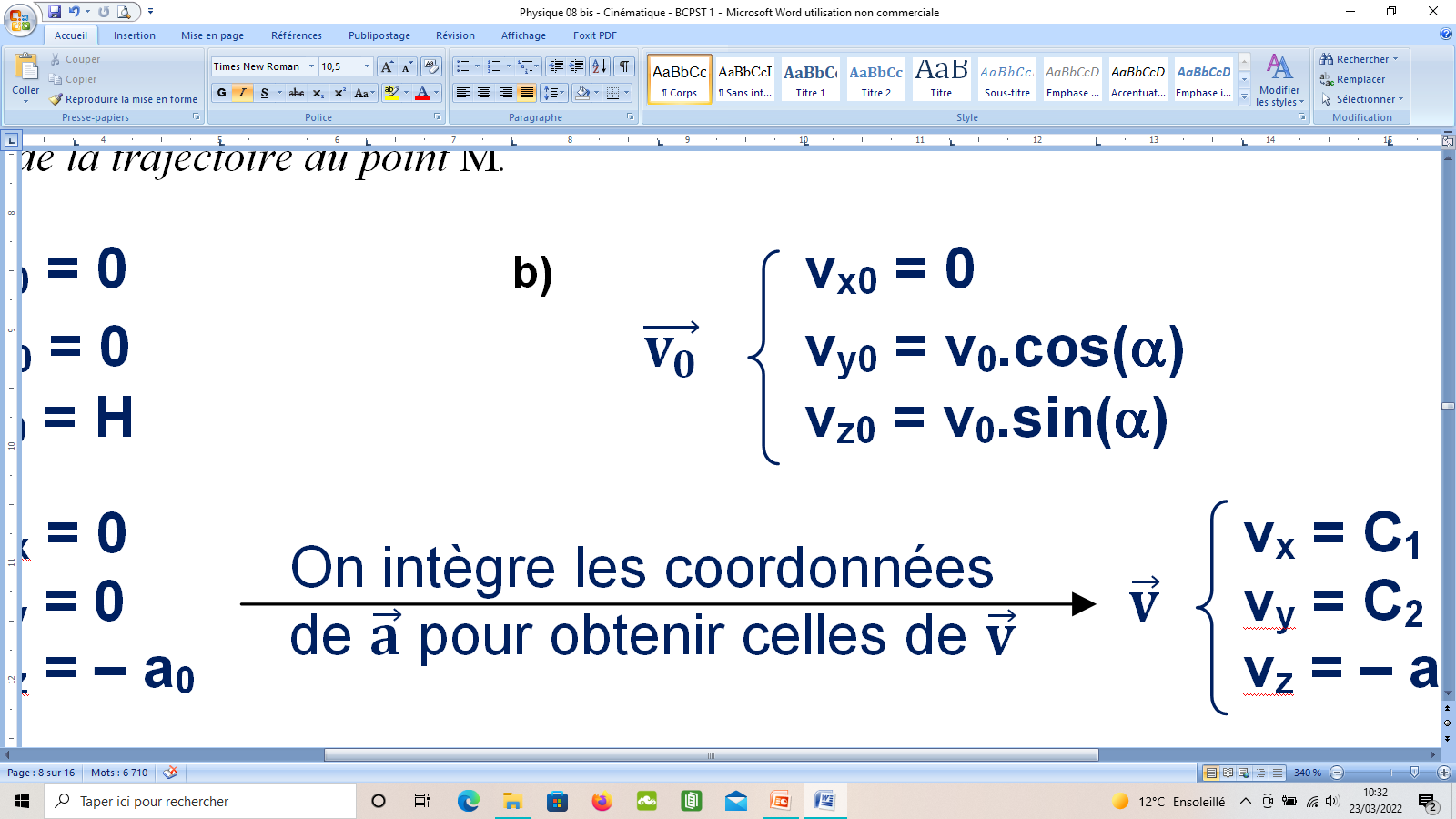 vz0
sin(a) =
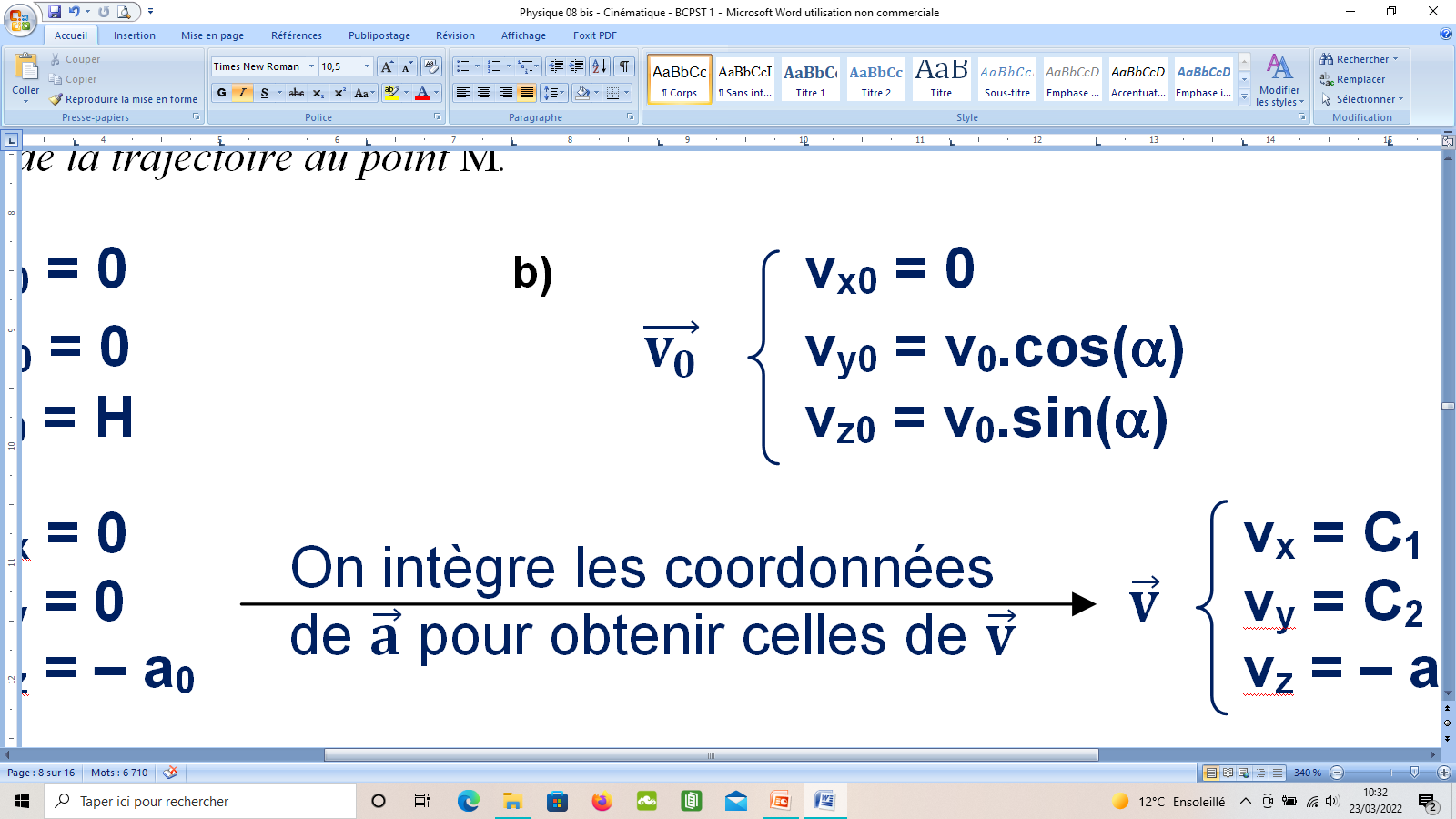 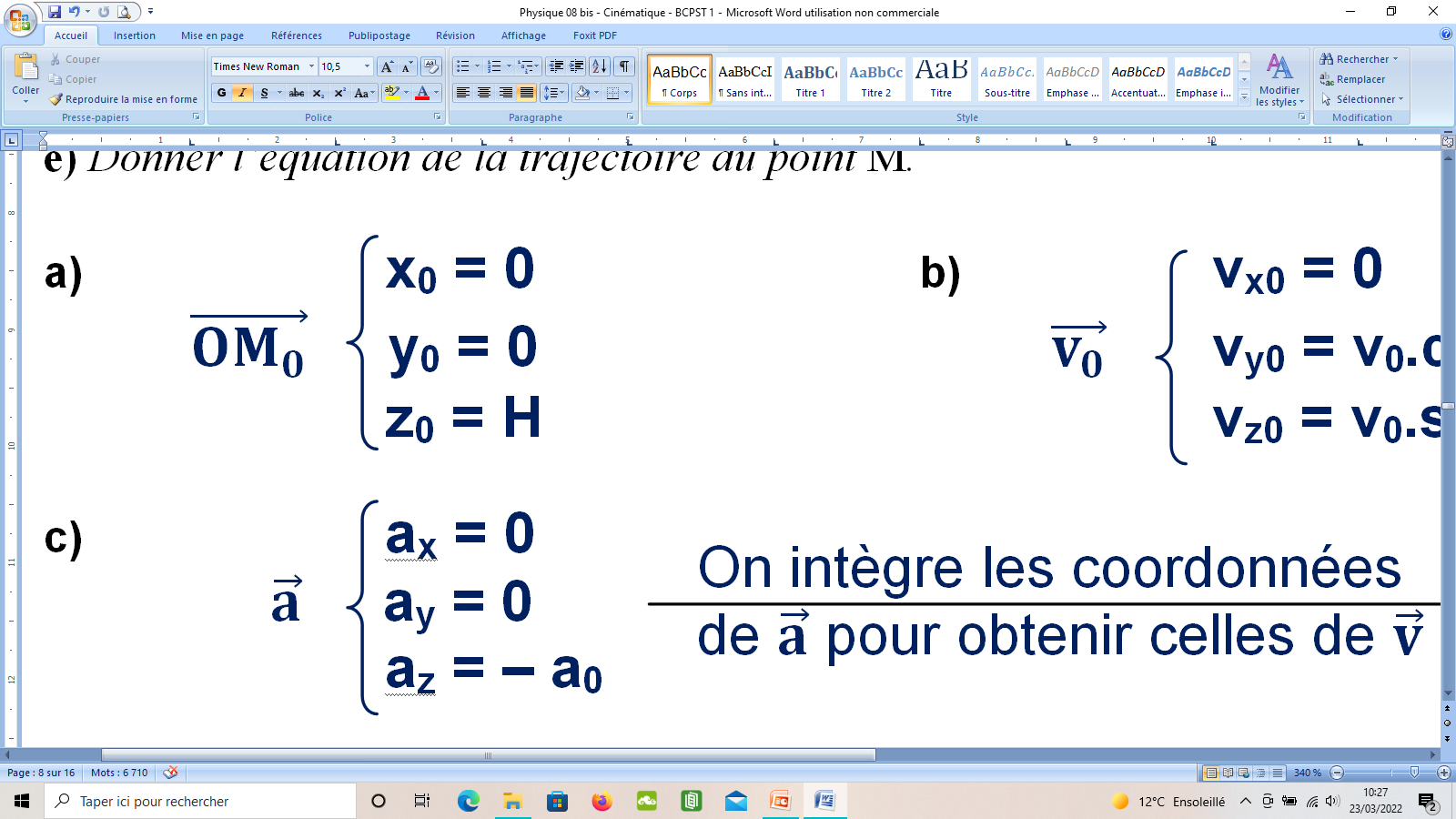 v0
b) Donner les coordonnées du vecteur vitesse      en fonction de a0, v0, a et t.
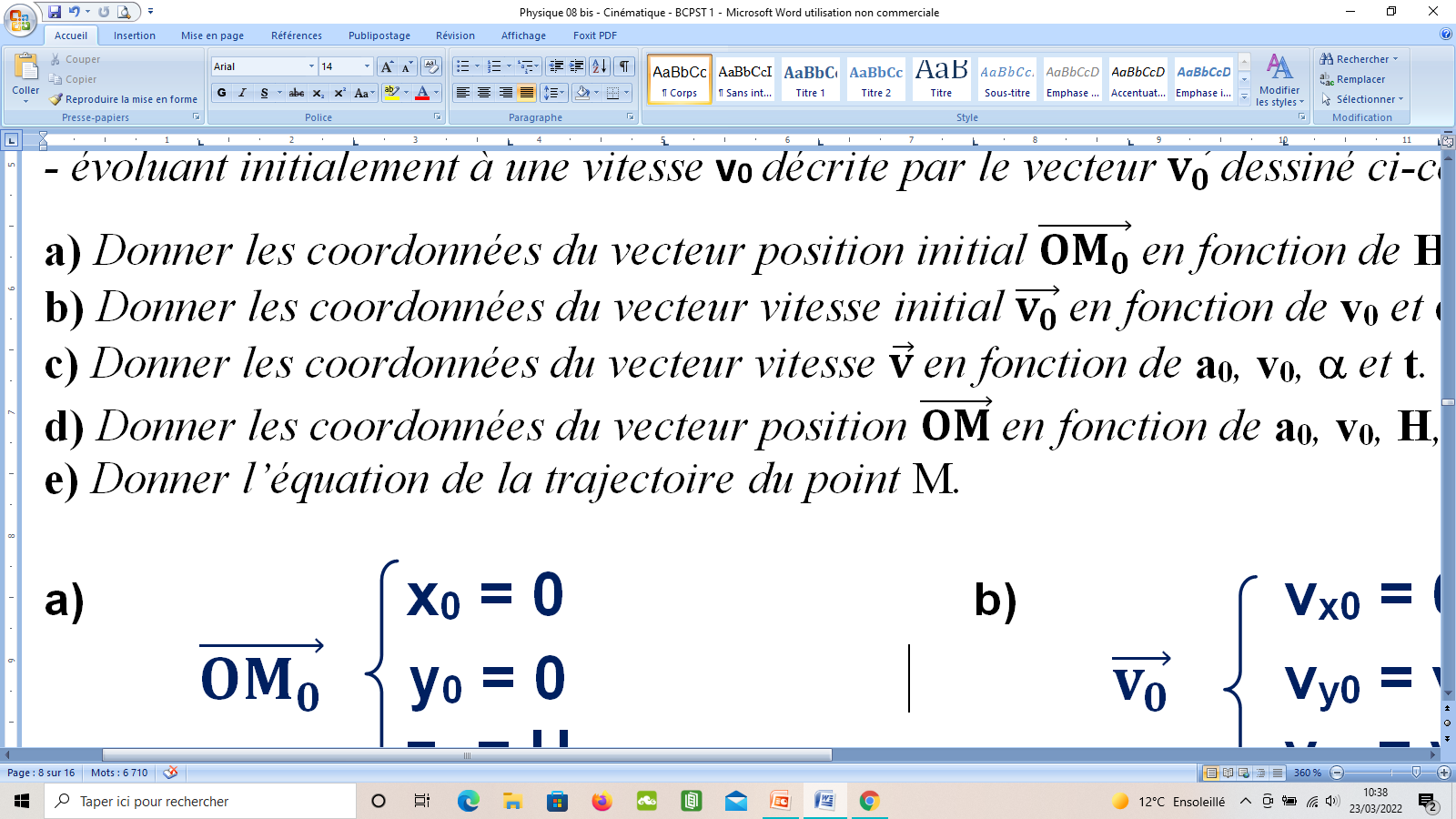 On intègre les coordon-nées de      pour obtenir
celles de
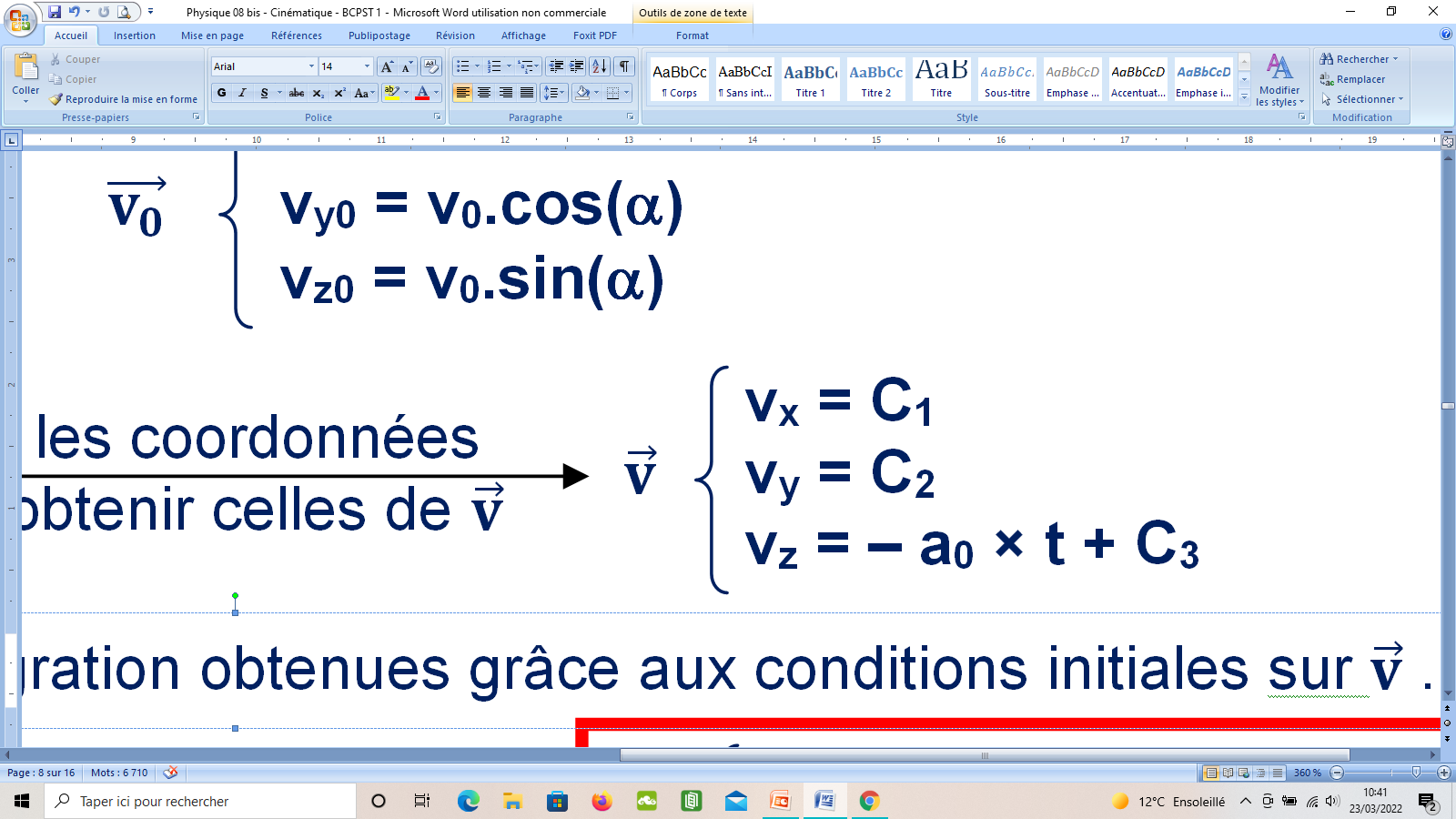 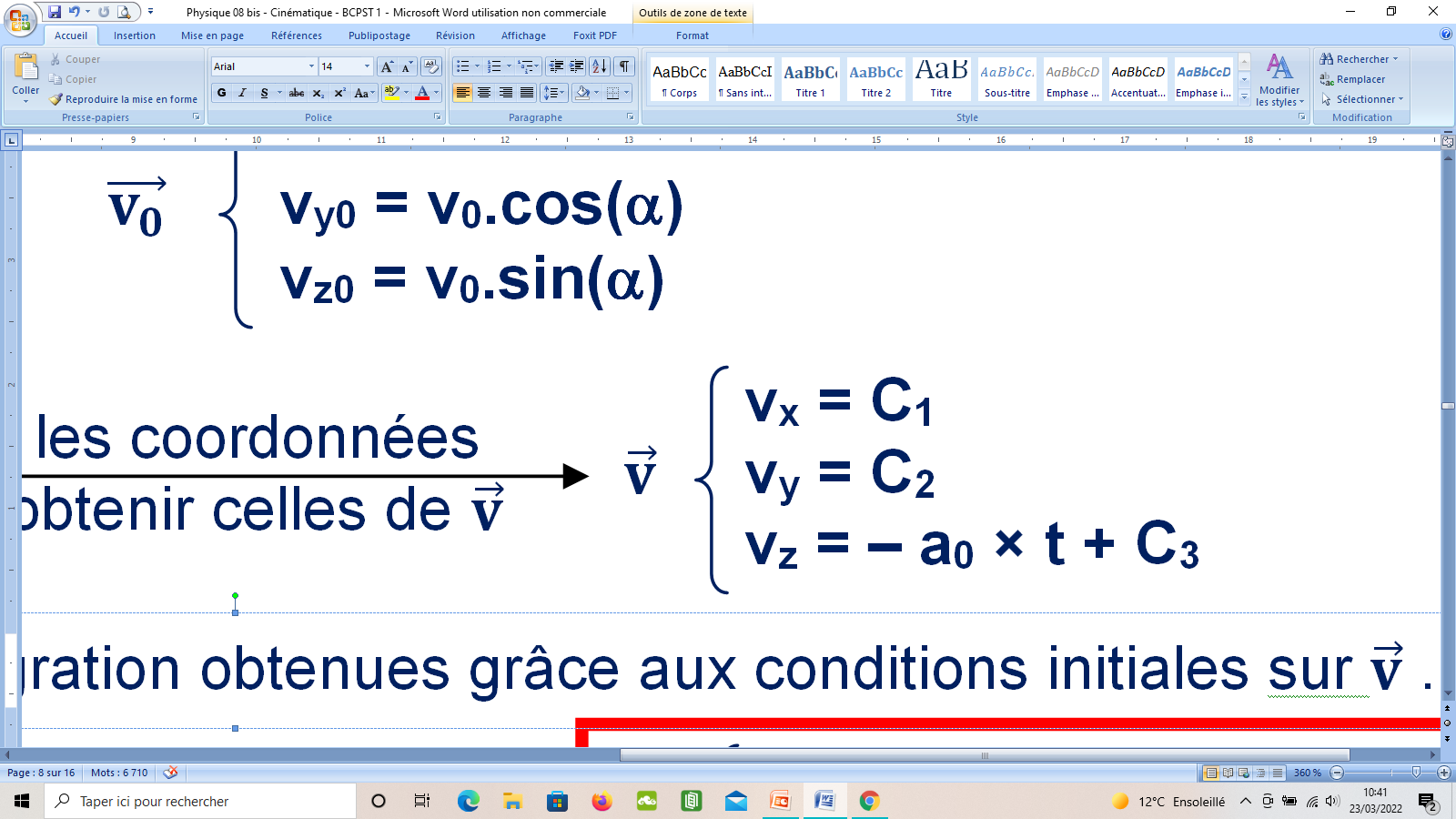 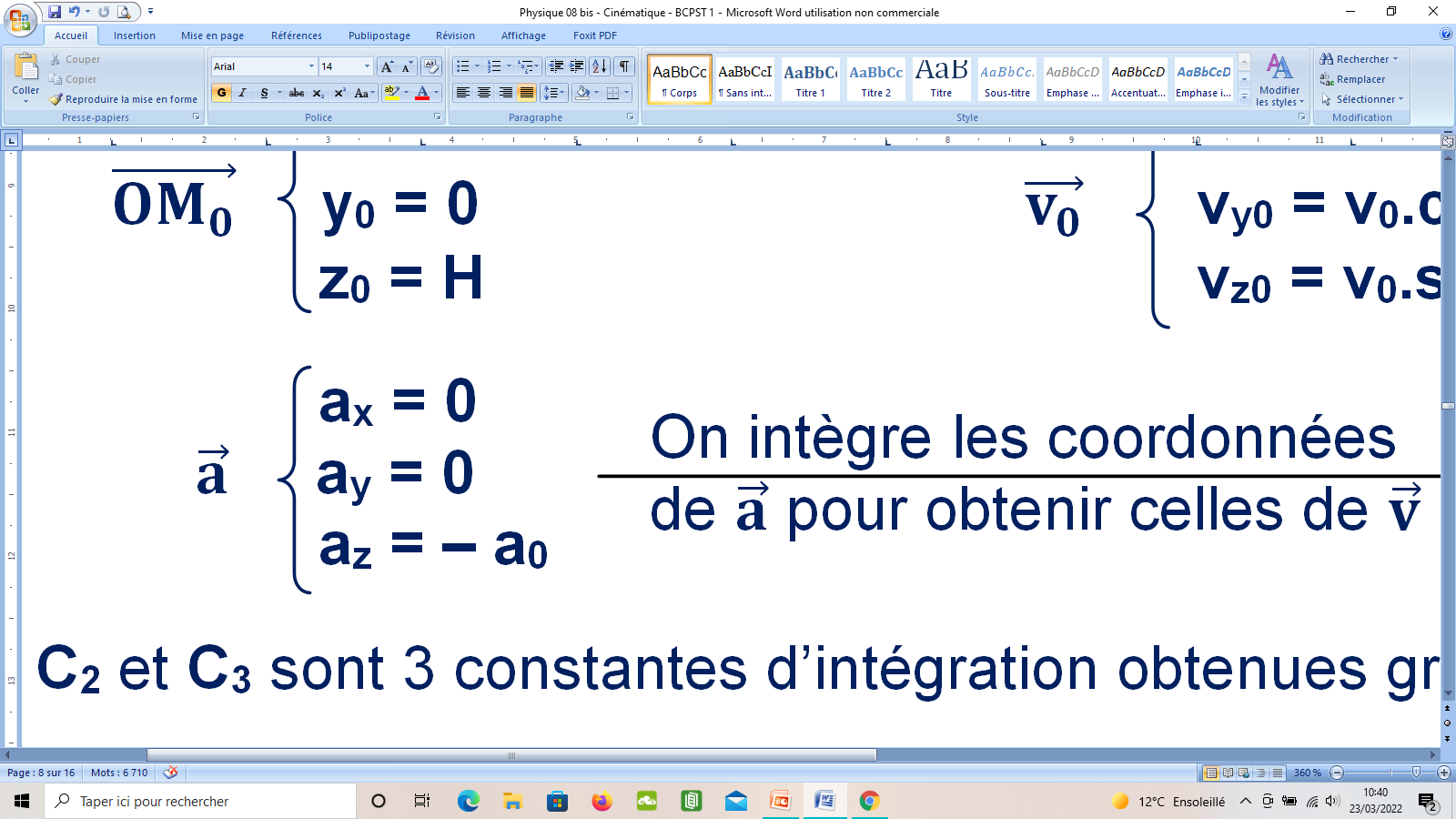 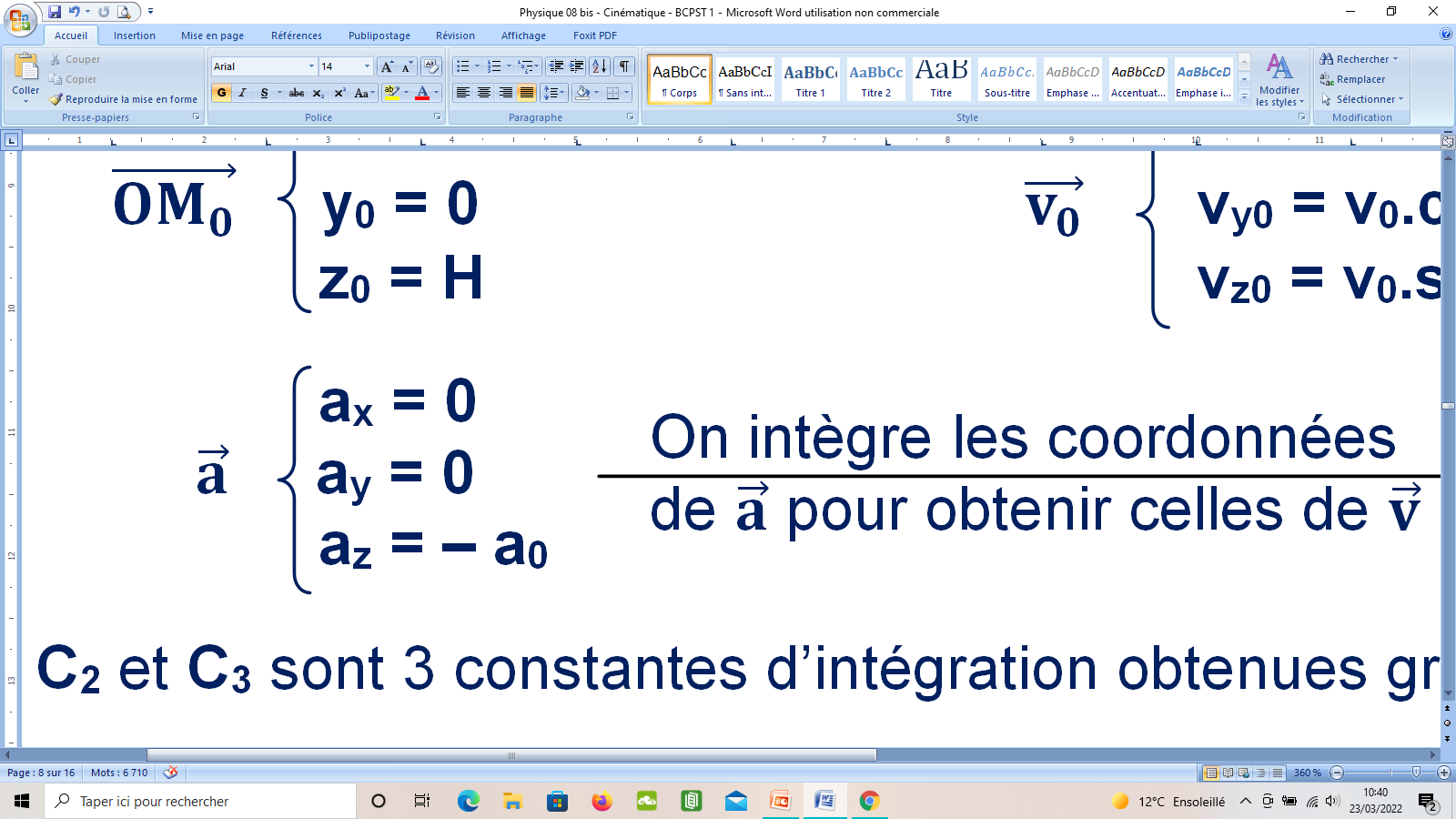 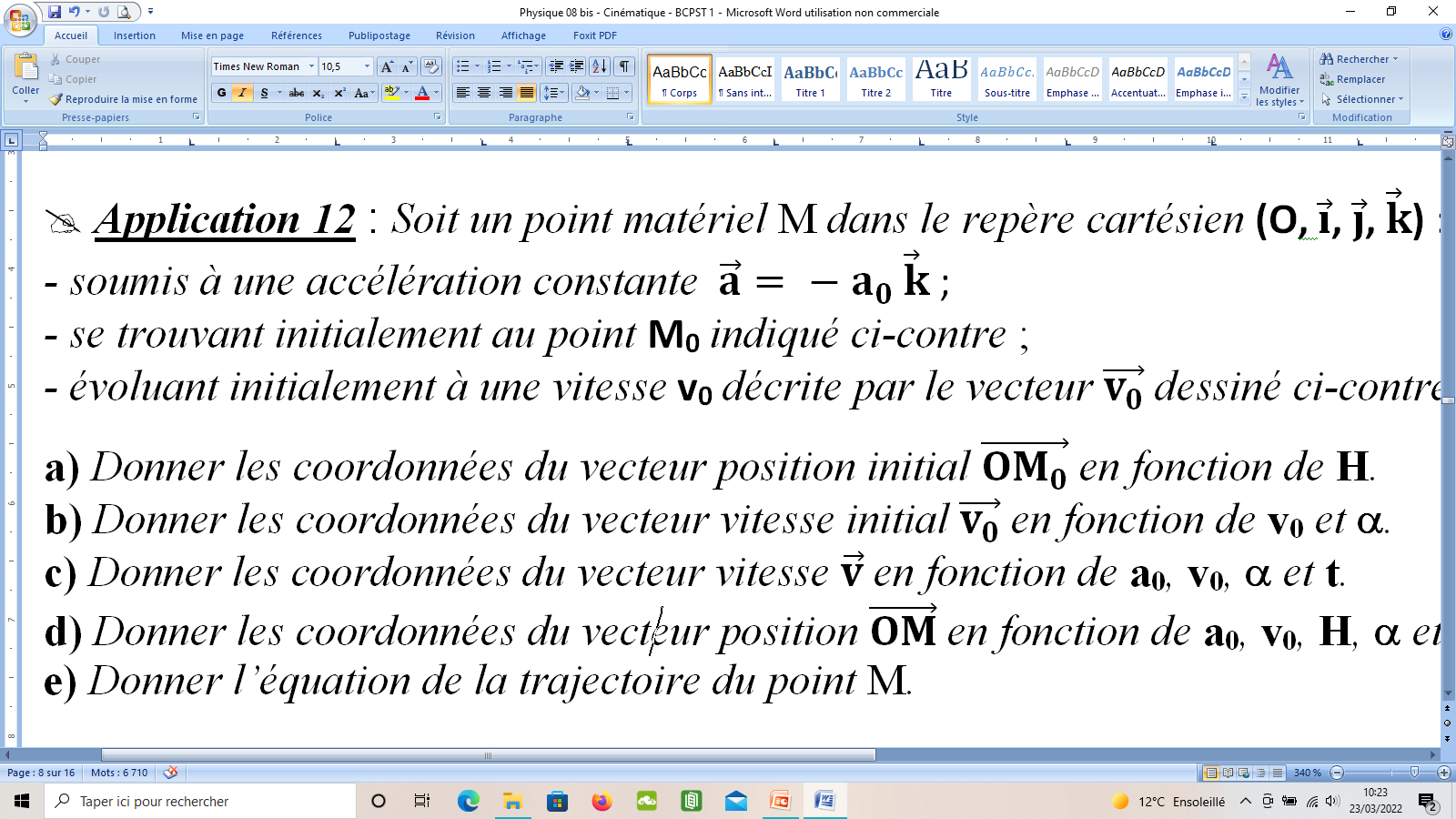 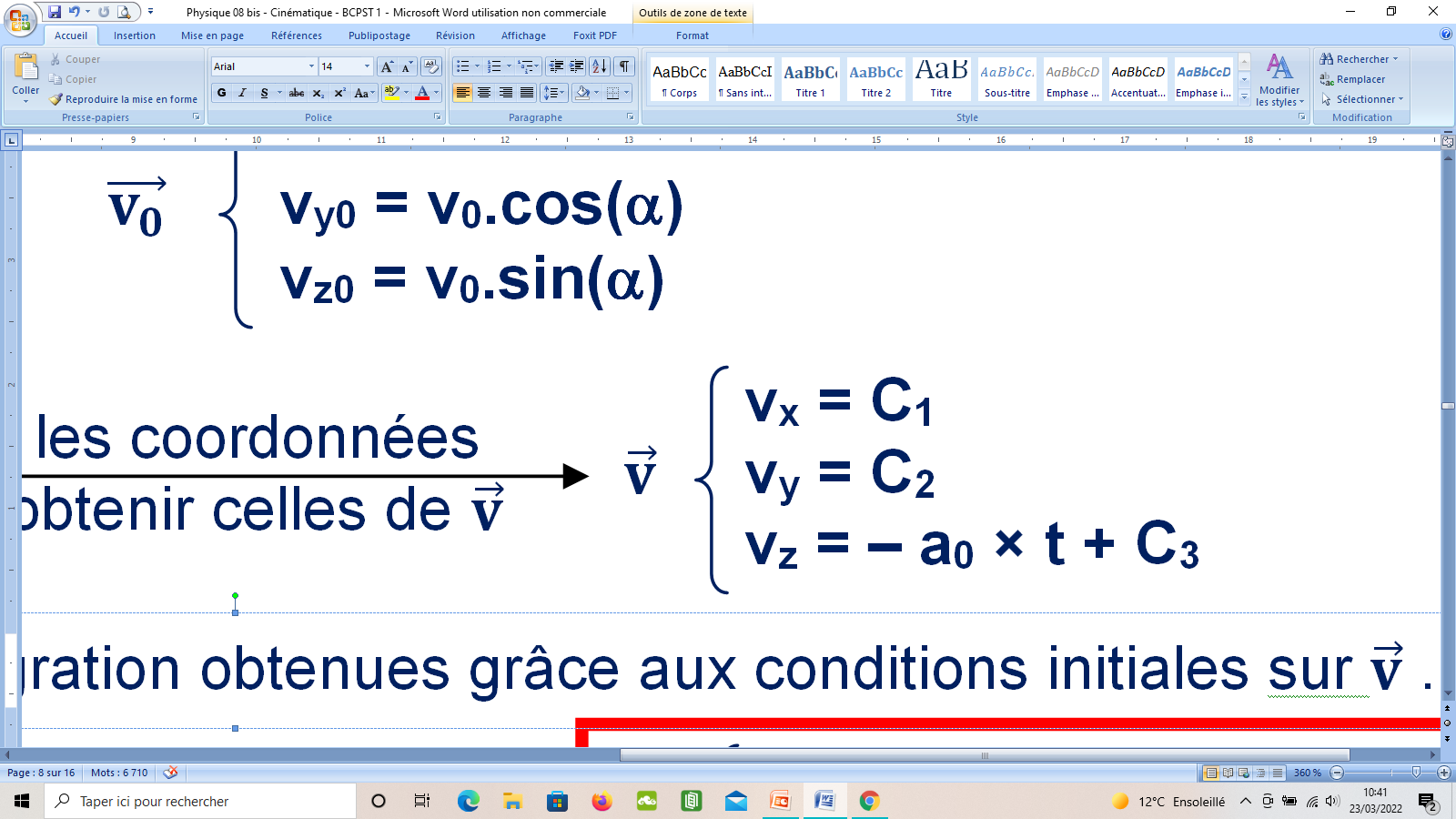 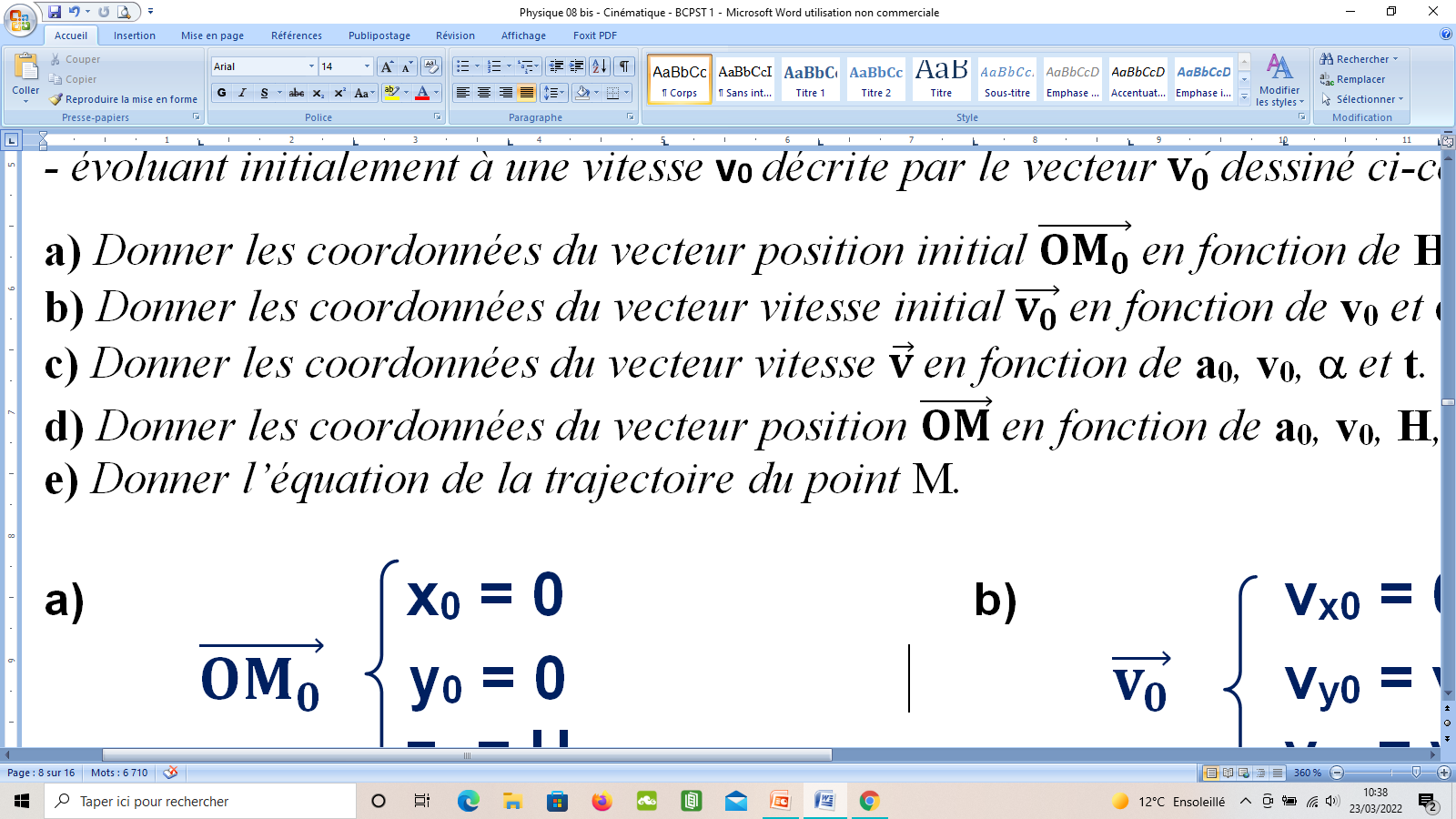 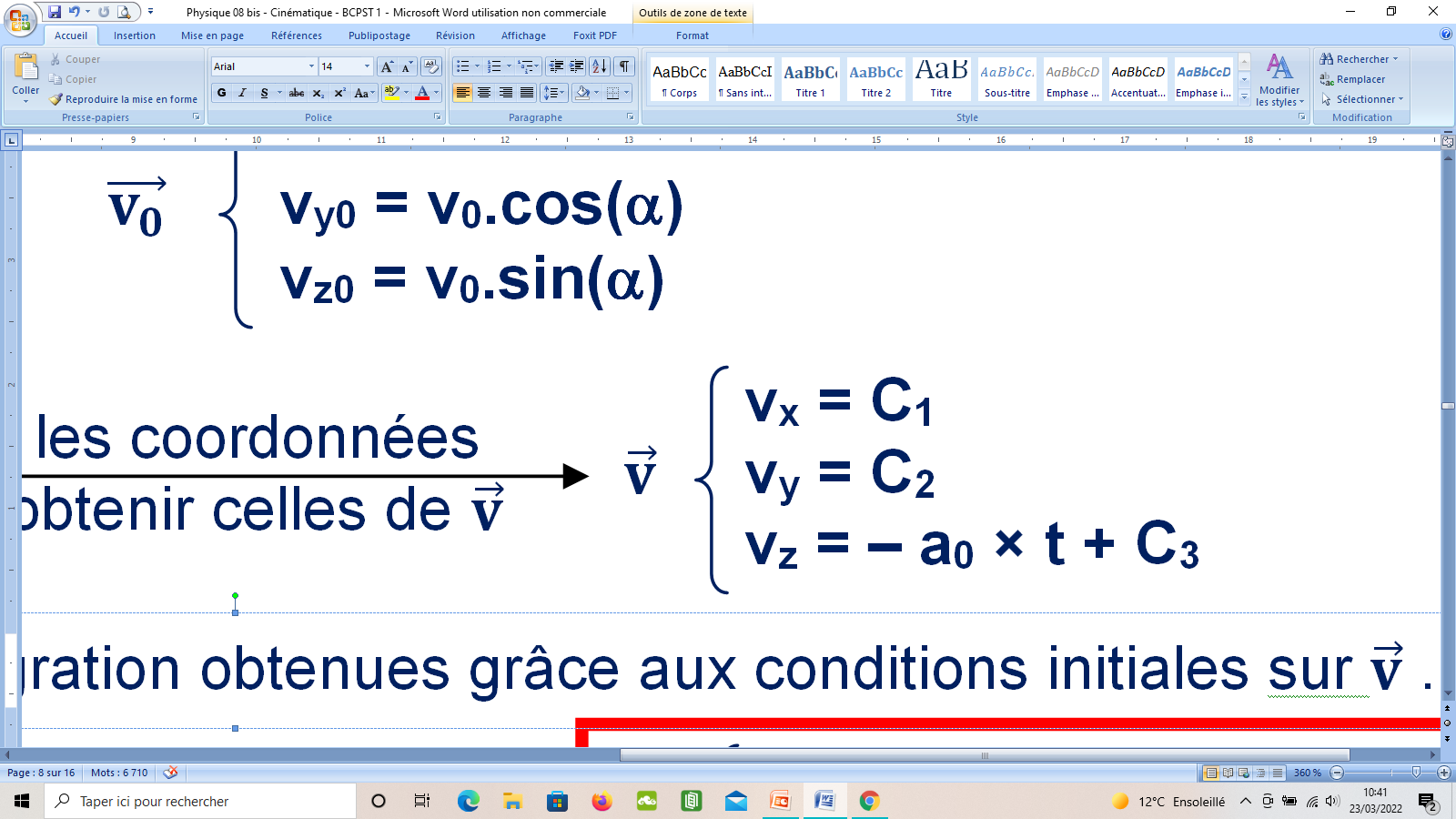 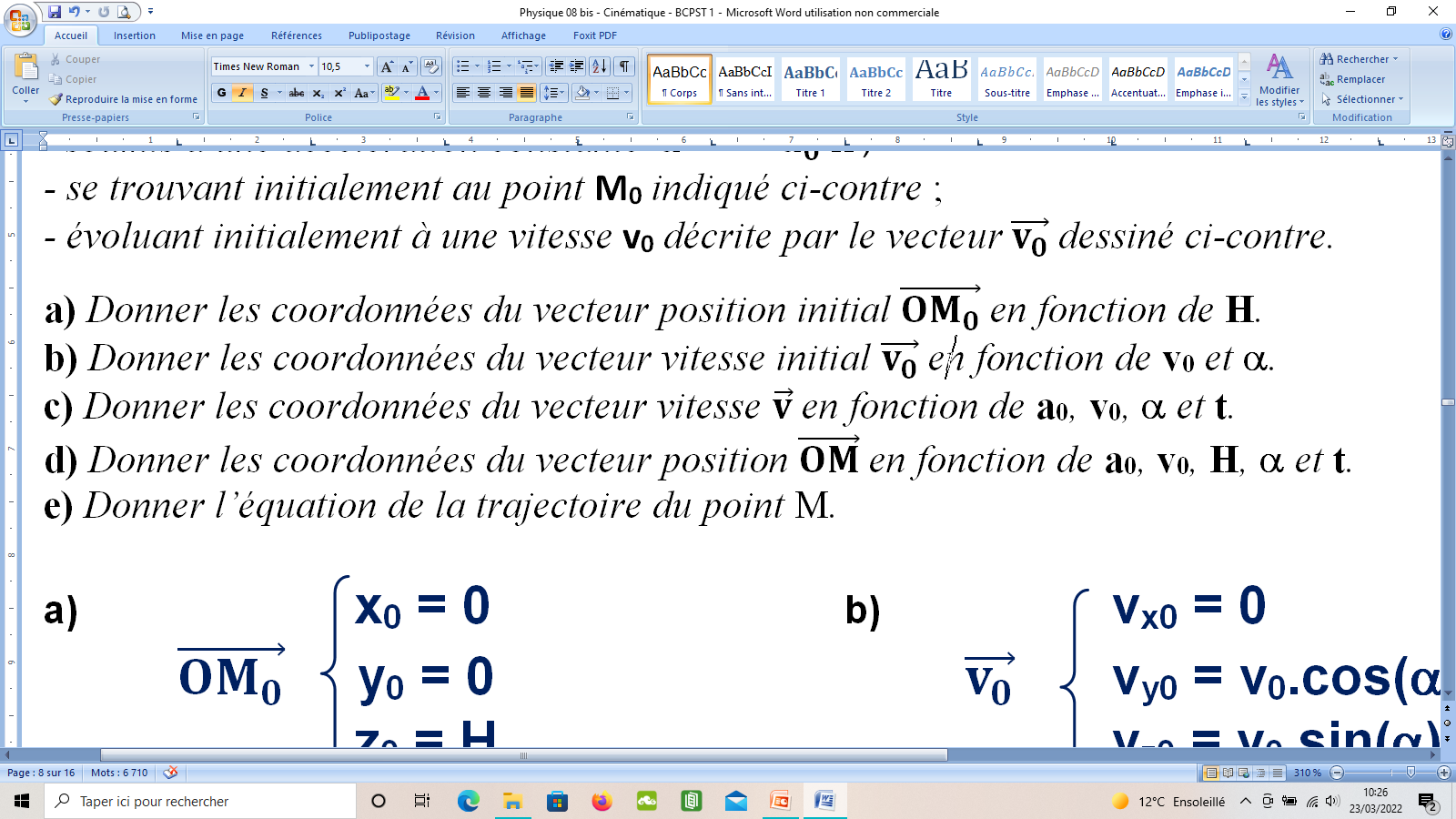 a) Donner les coordonnées du vecteur position initial             en fonction de H et celles du vecteur vitesse initial        en fonction de v0 et a.
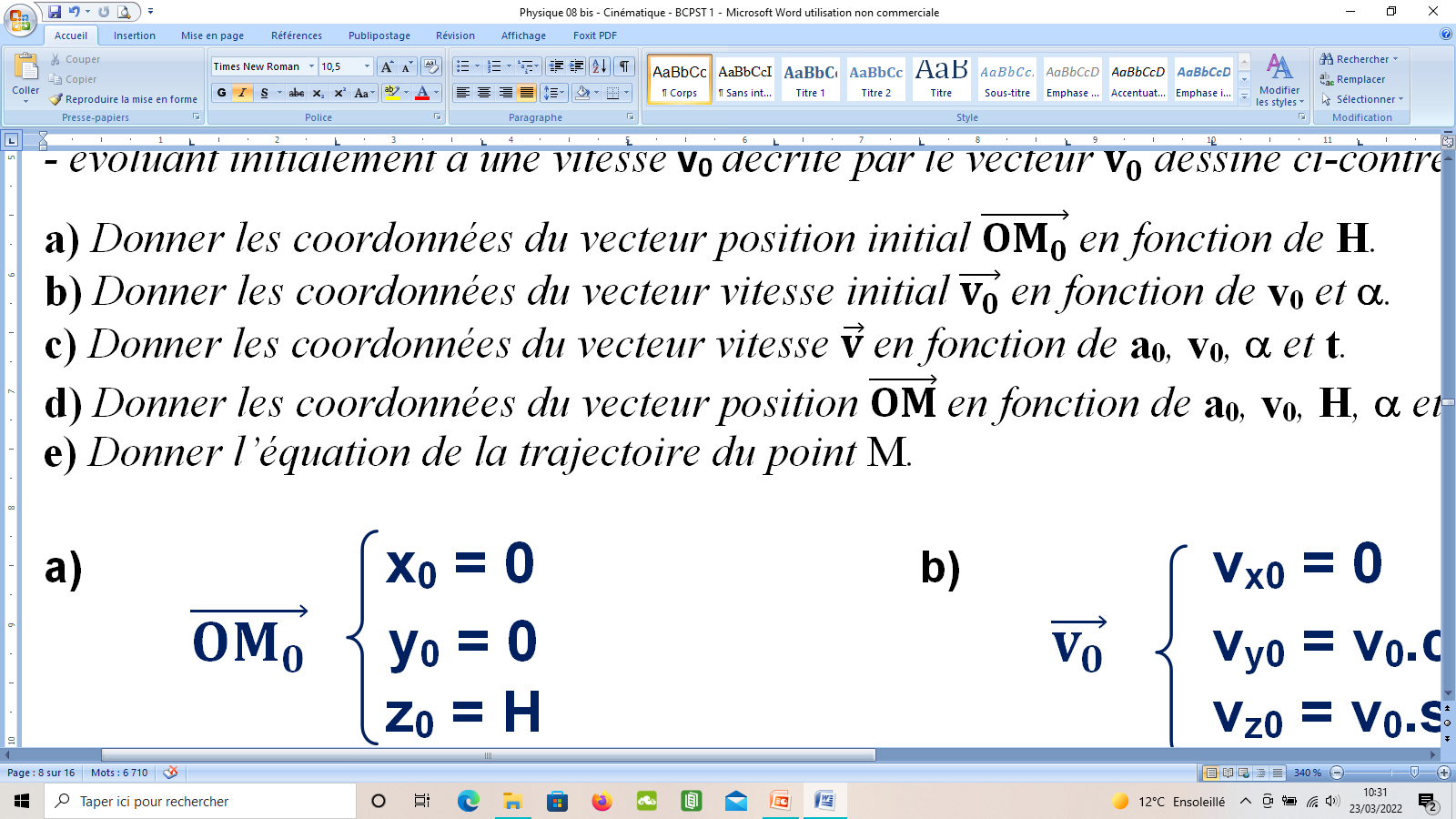 vy0
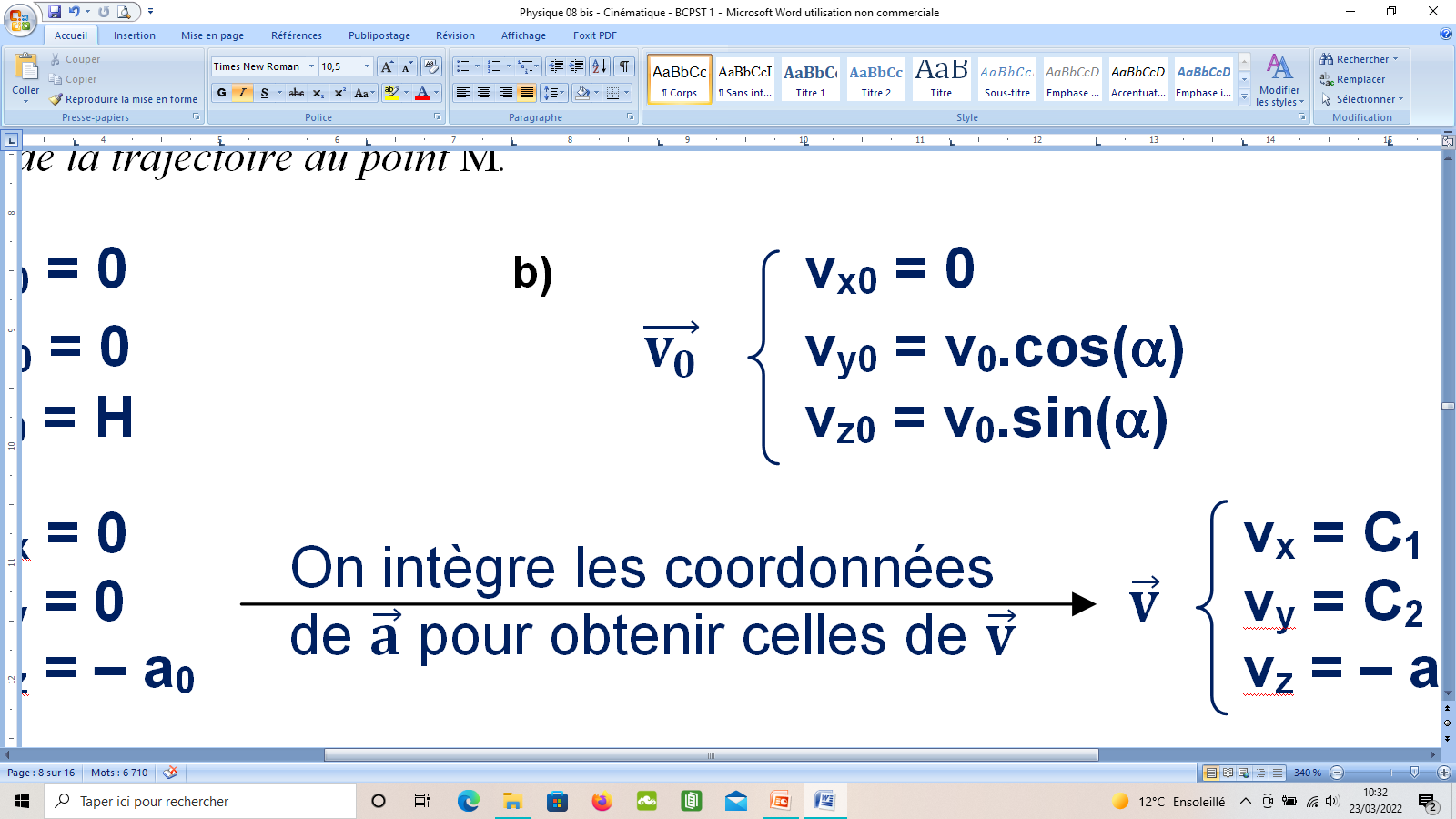 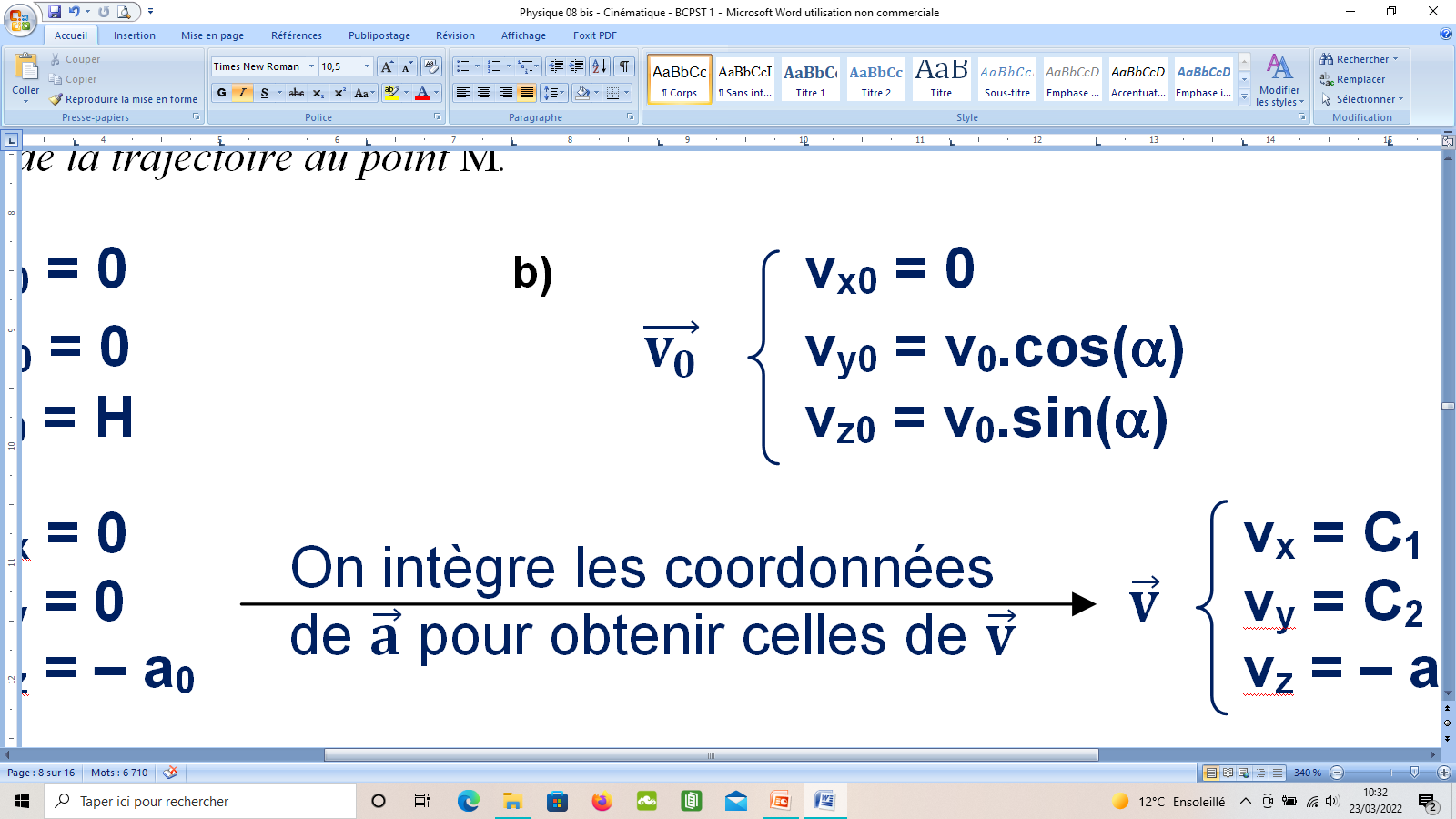 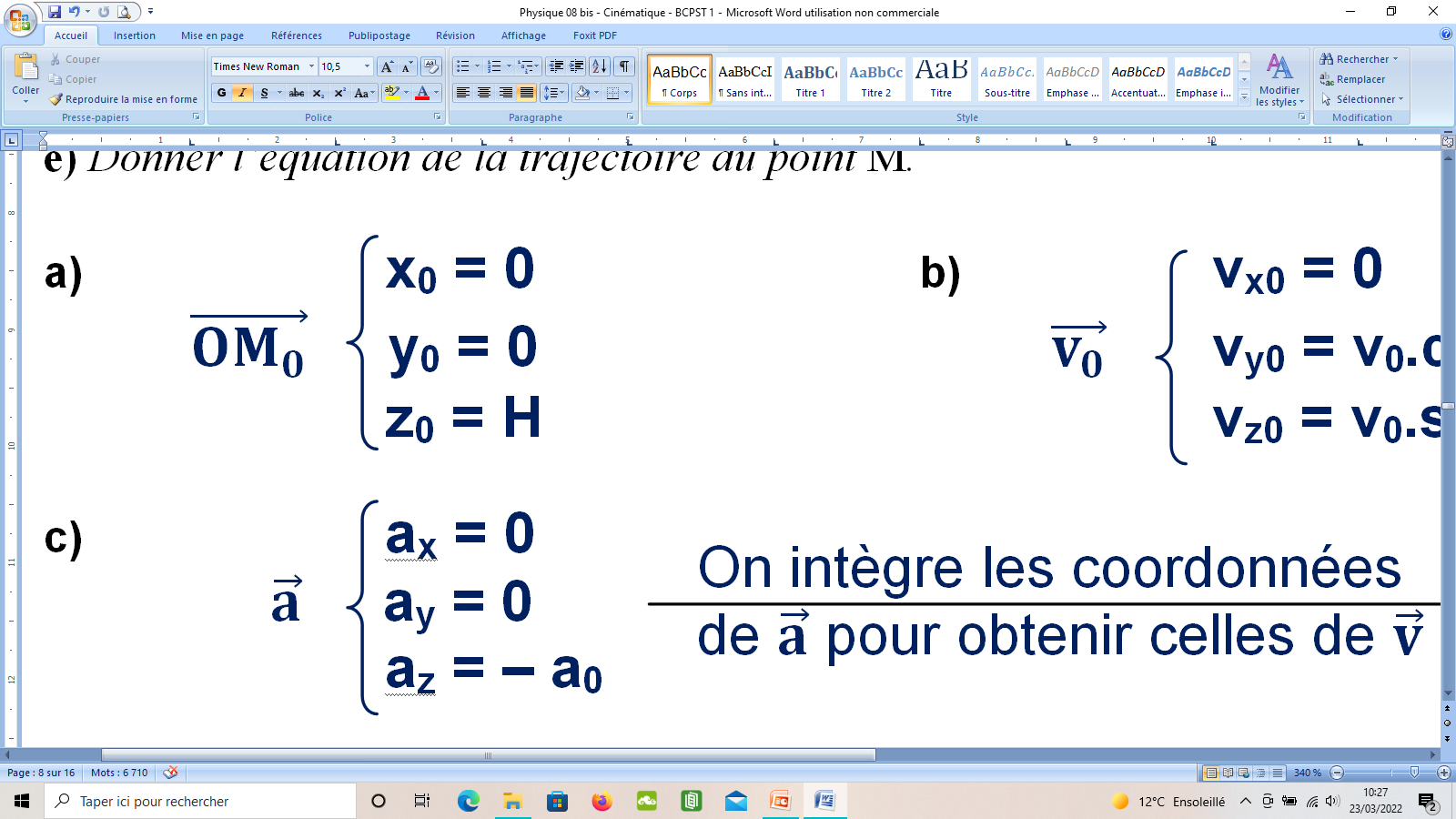 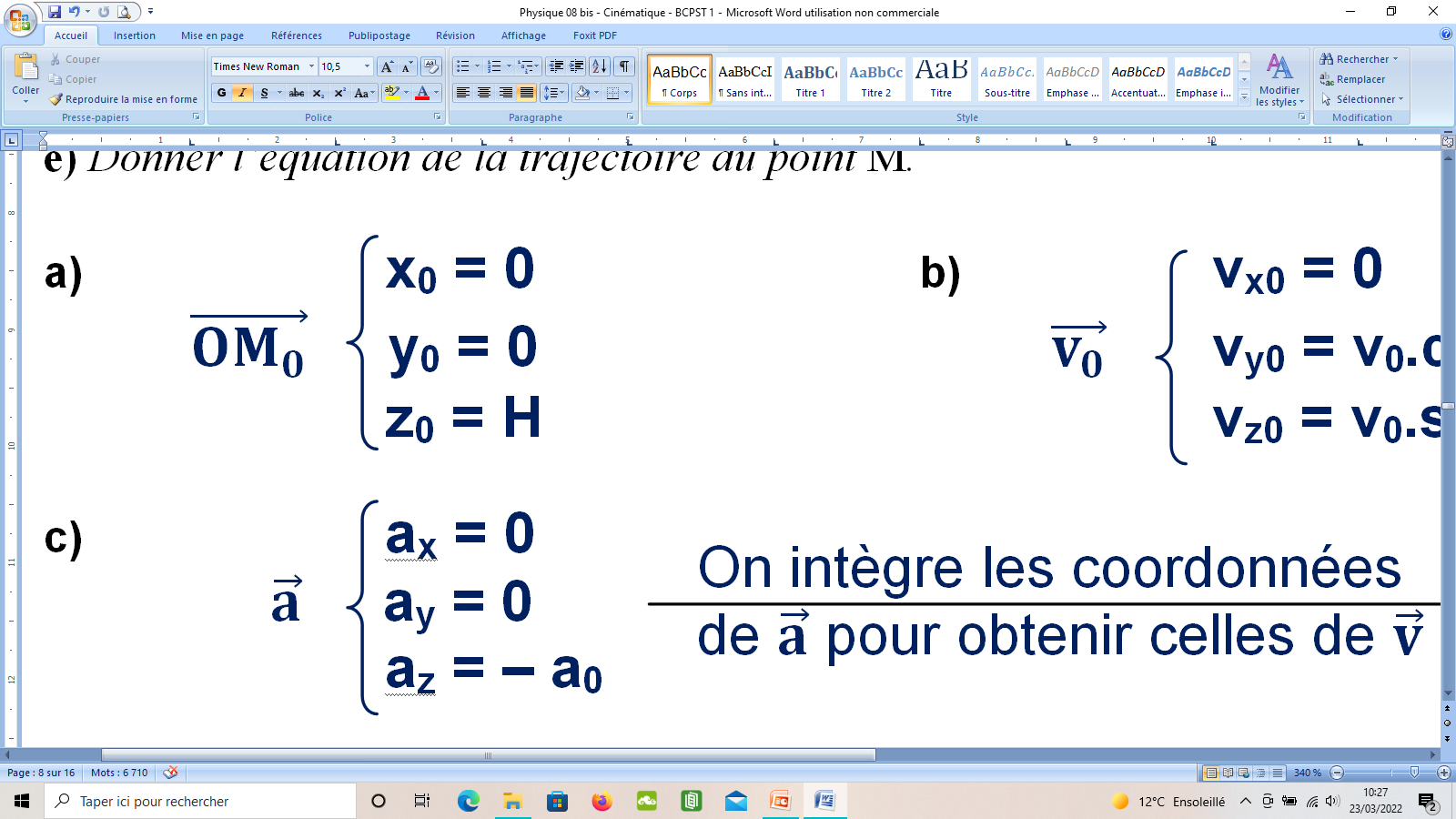 cos(a) =
v0
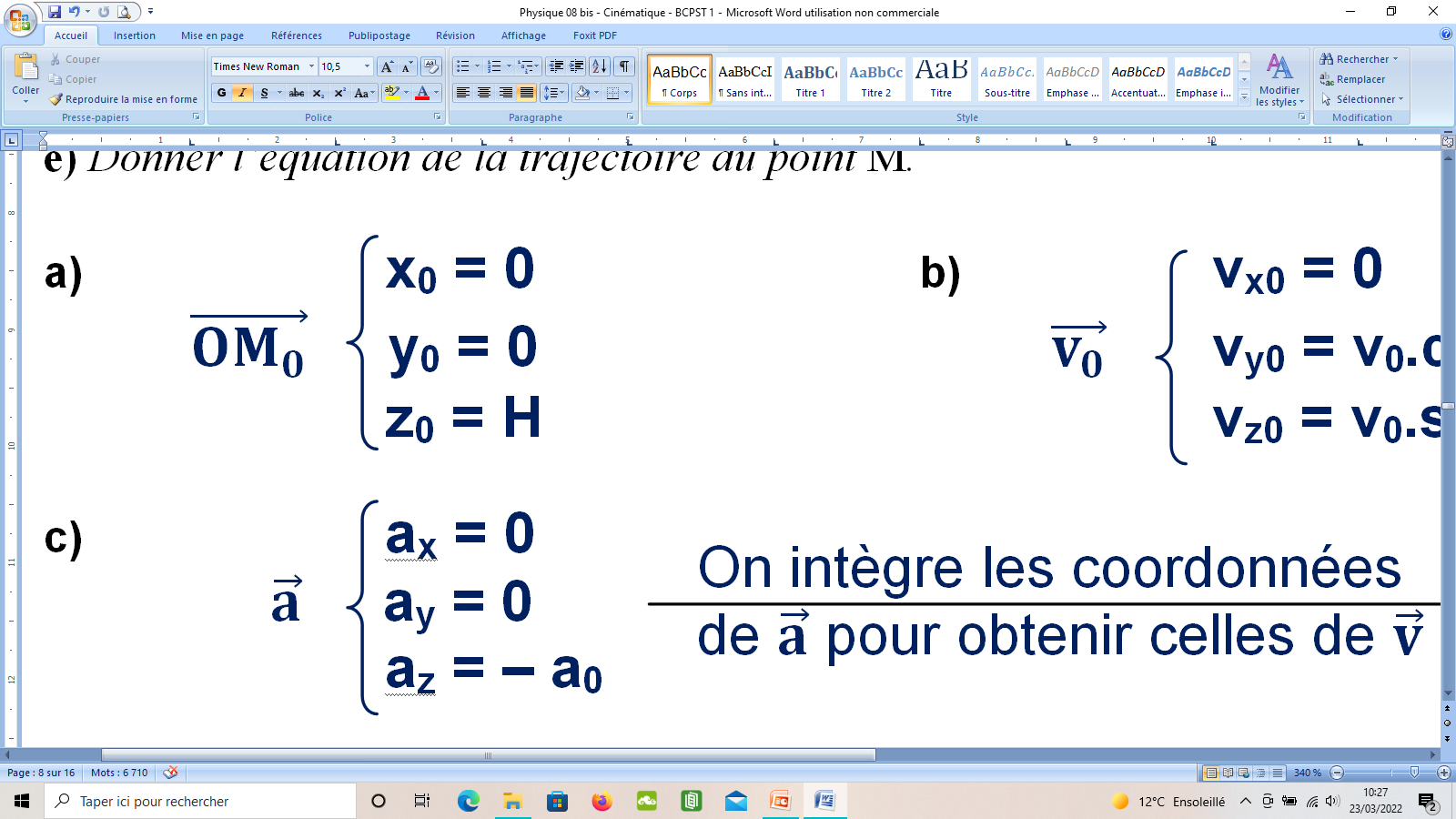 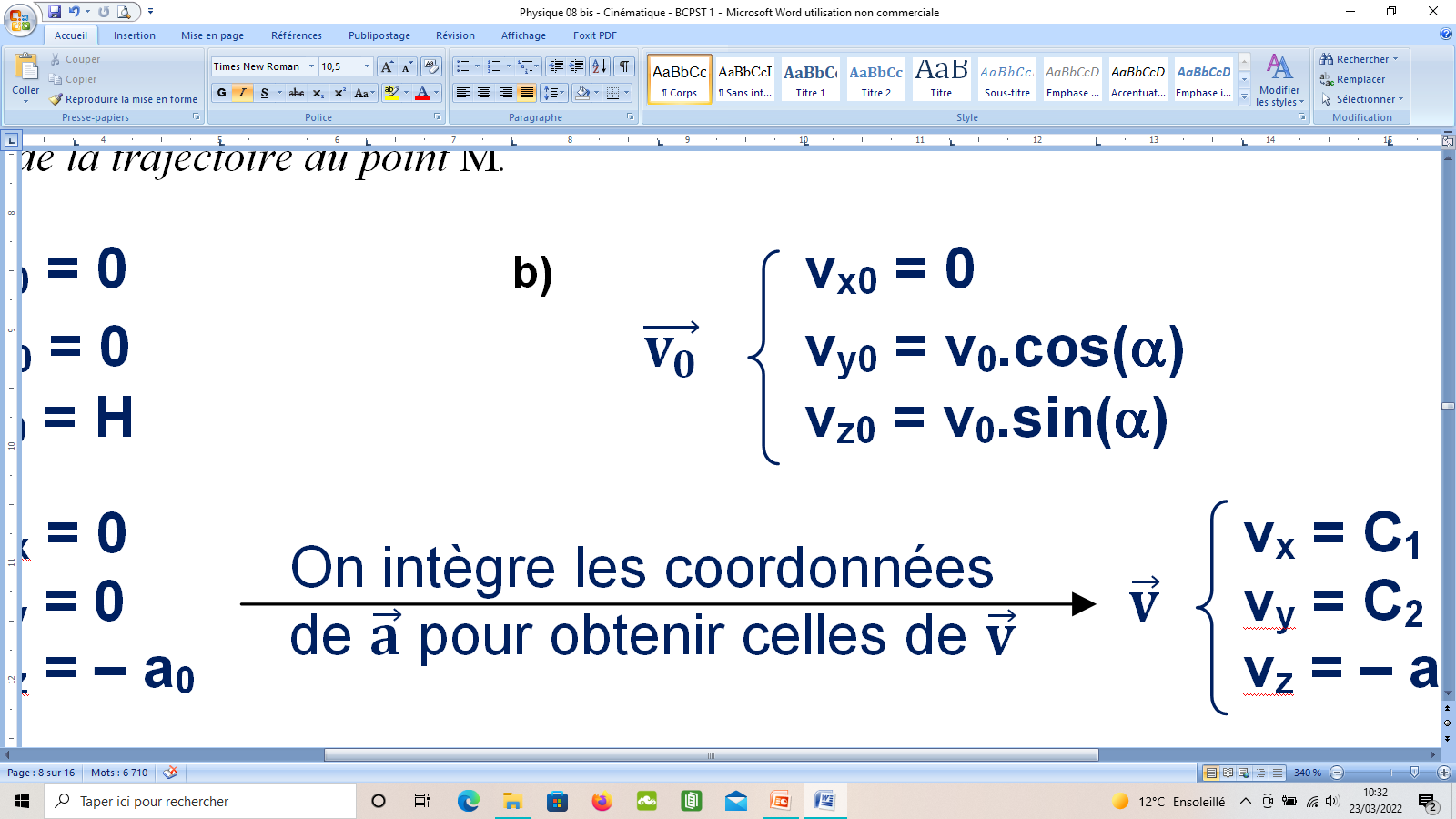 vz0
sin(a) =
v0
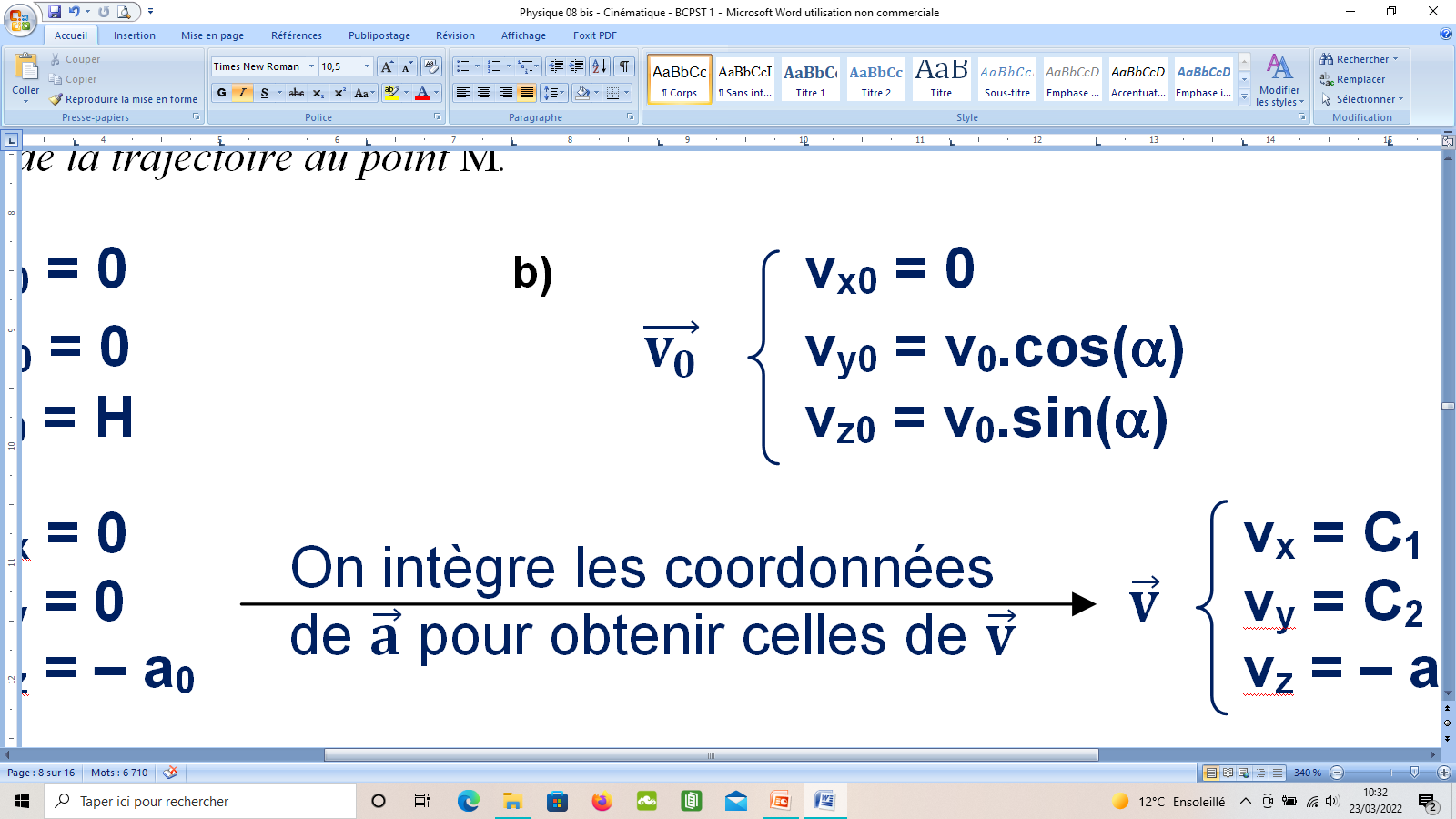 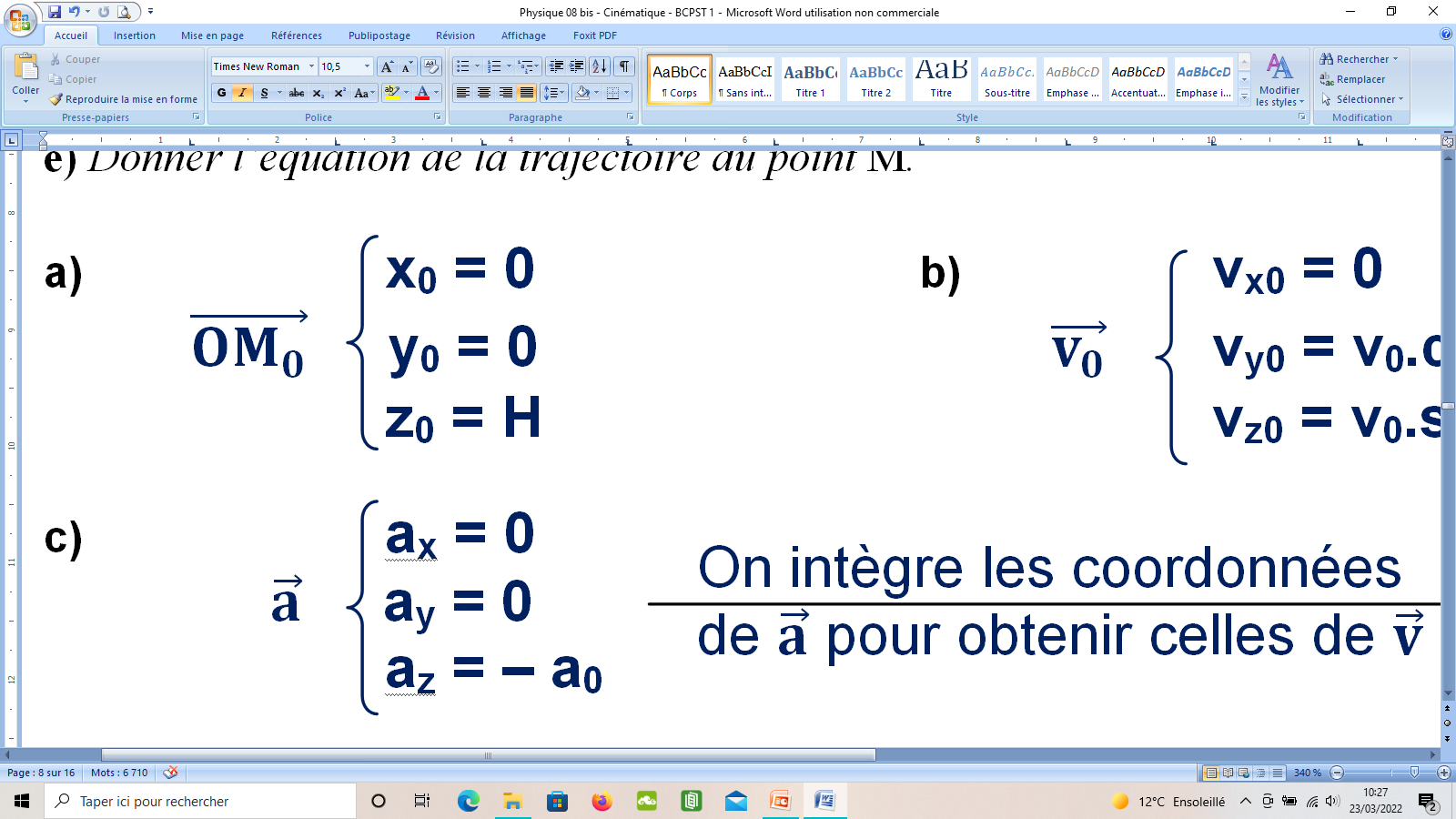 b) Donner les coordonnées du vecteur vitesse      en fonction de a0, v0, a et t.
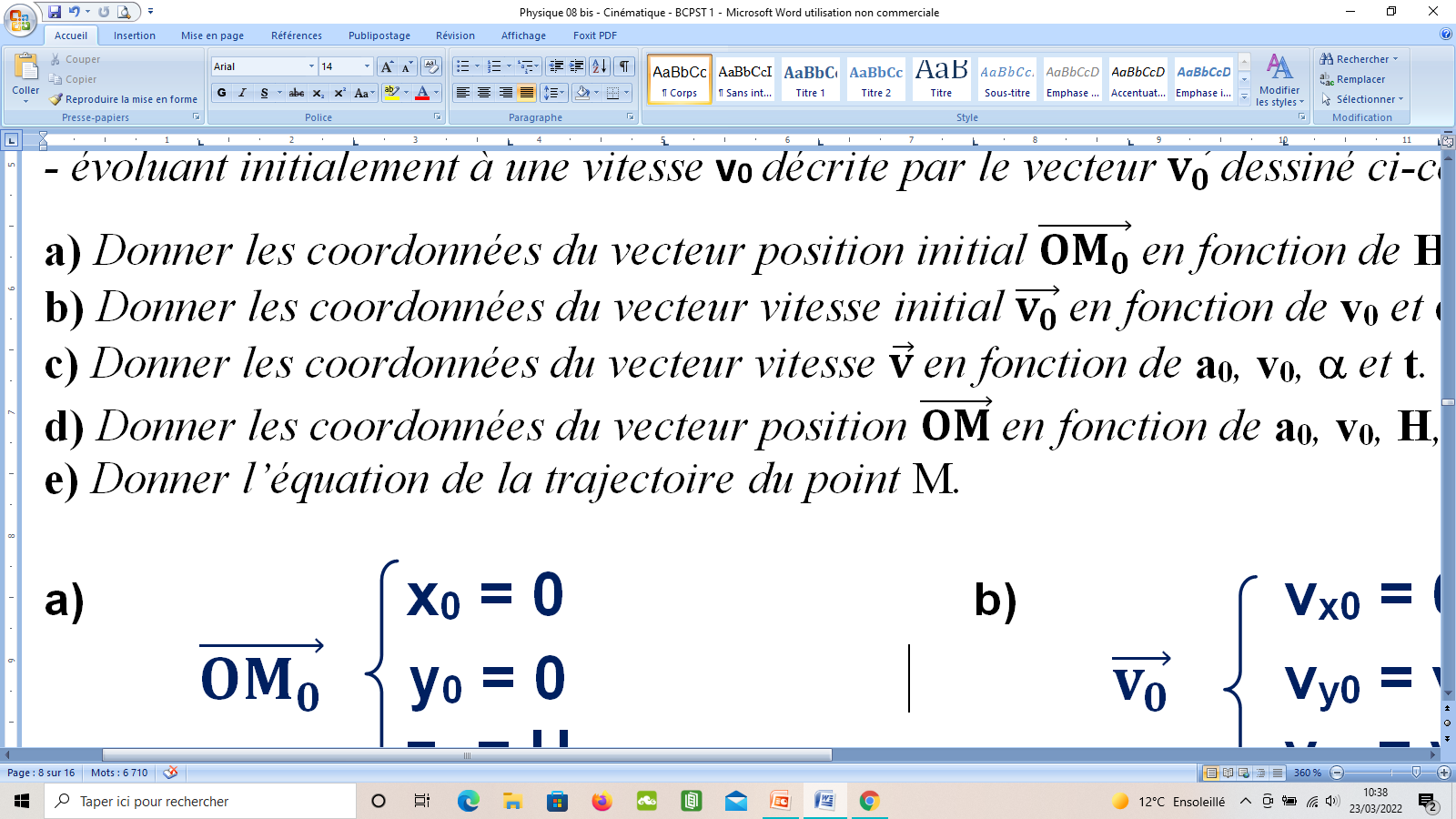 On intègre les coordon-nées de      pour obtenir
celles de
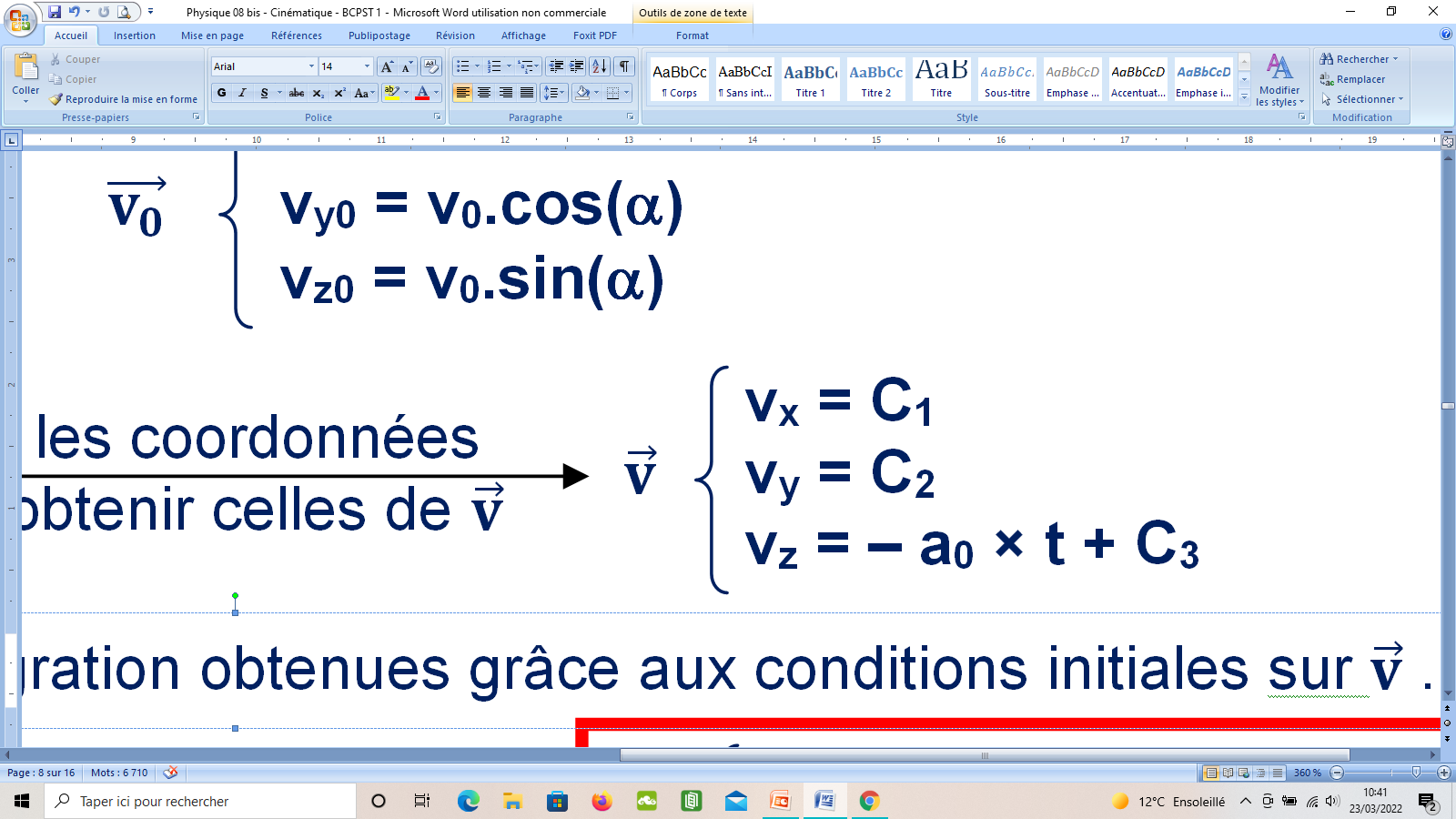 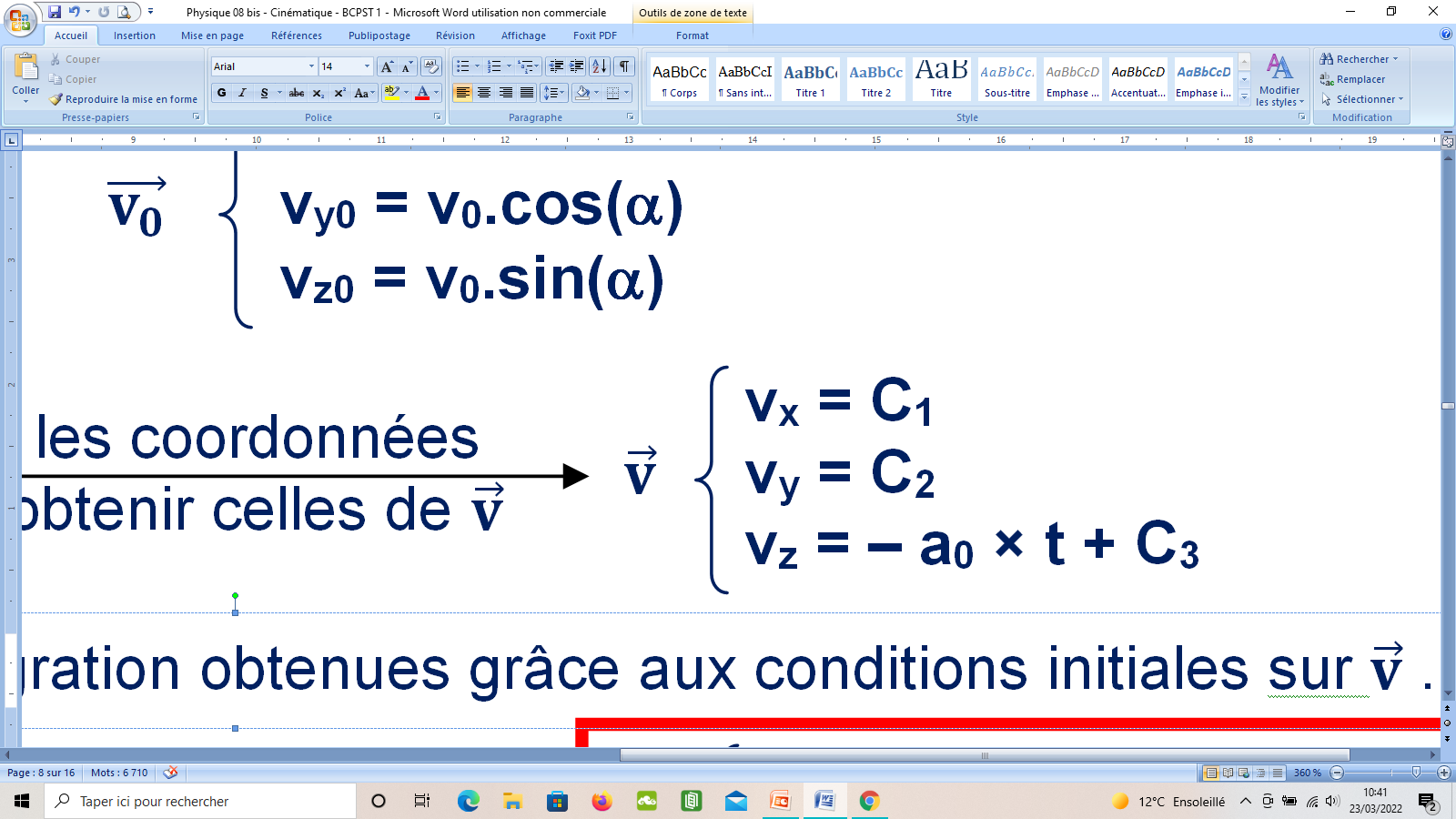 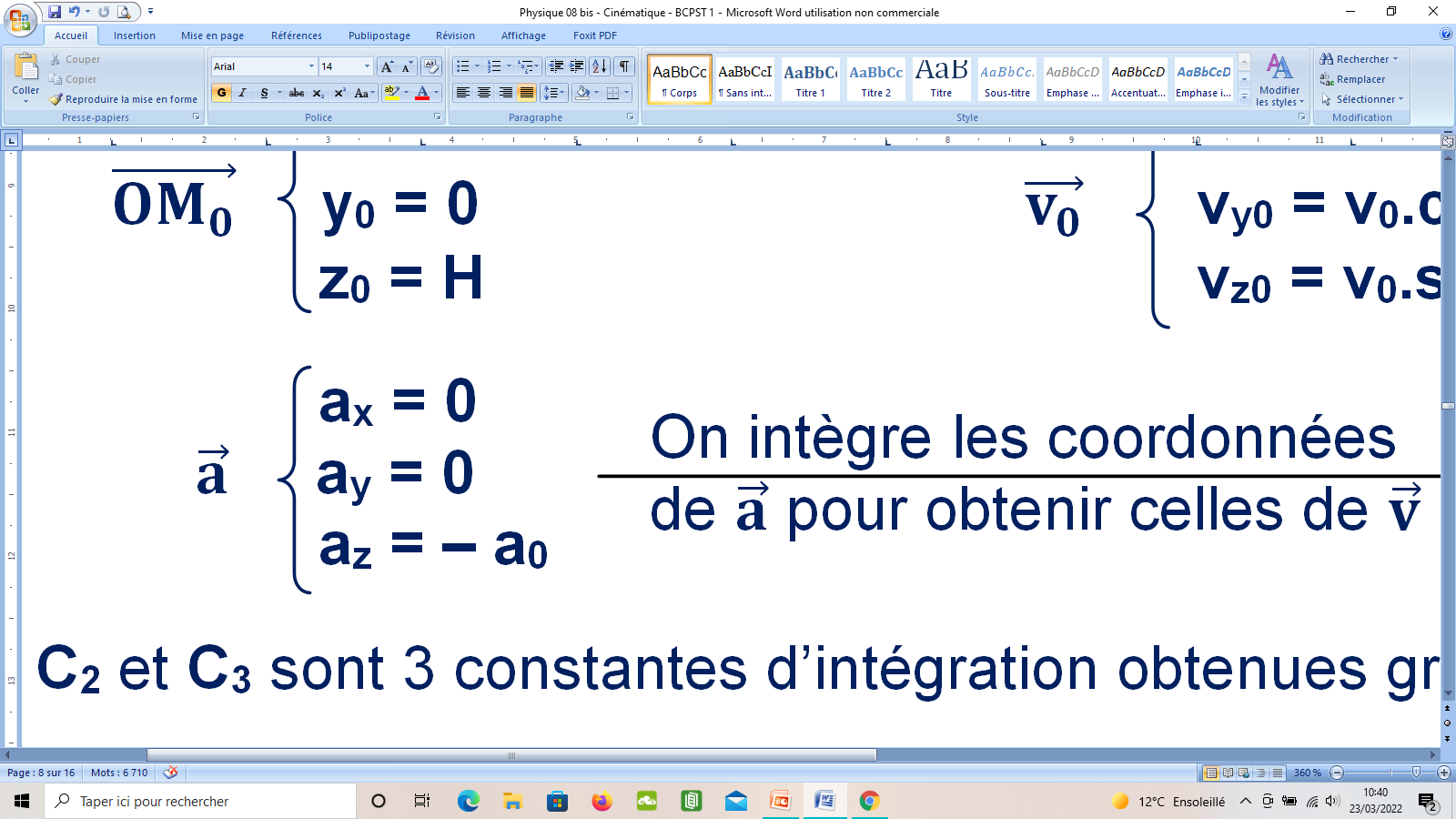 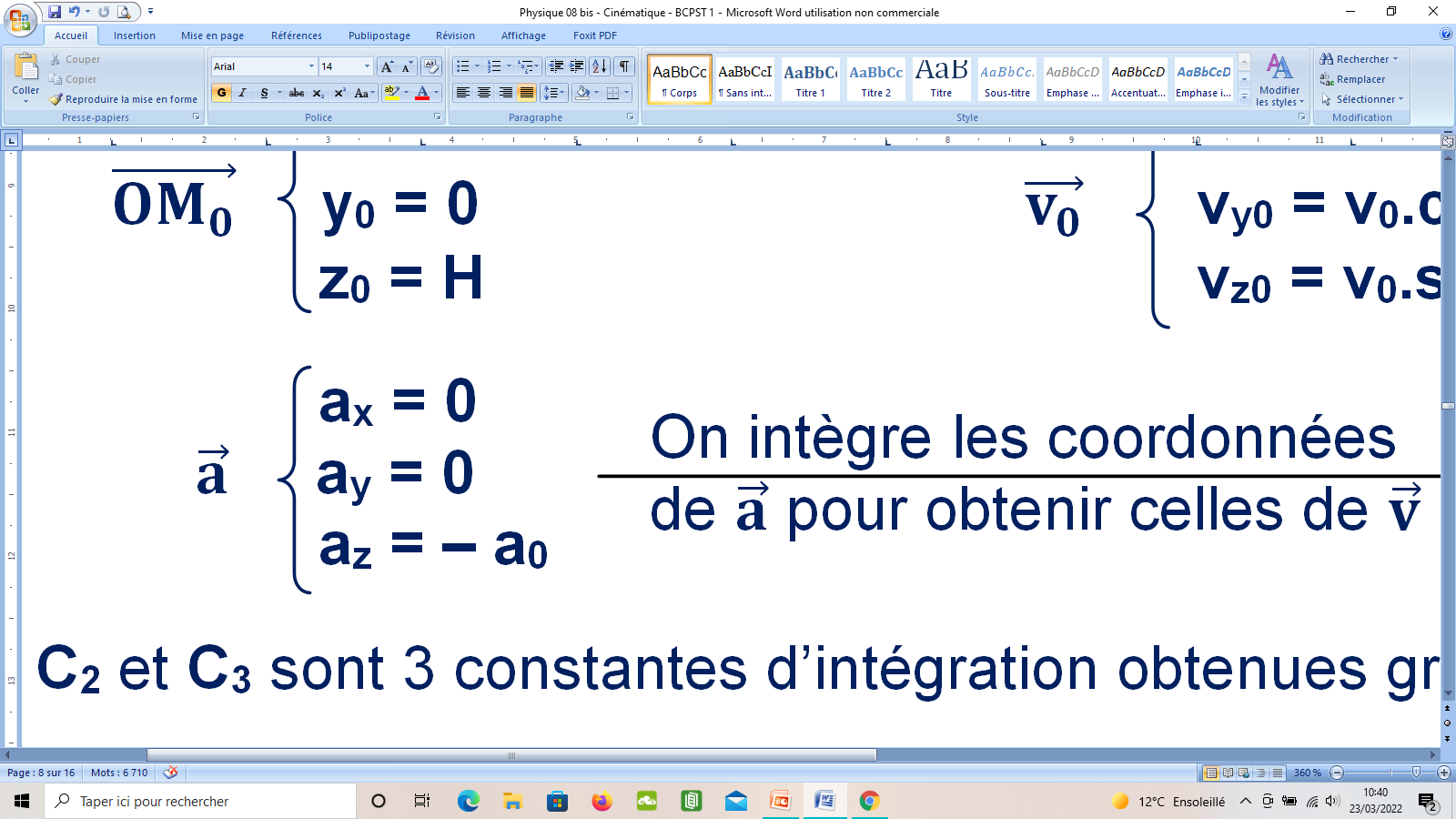 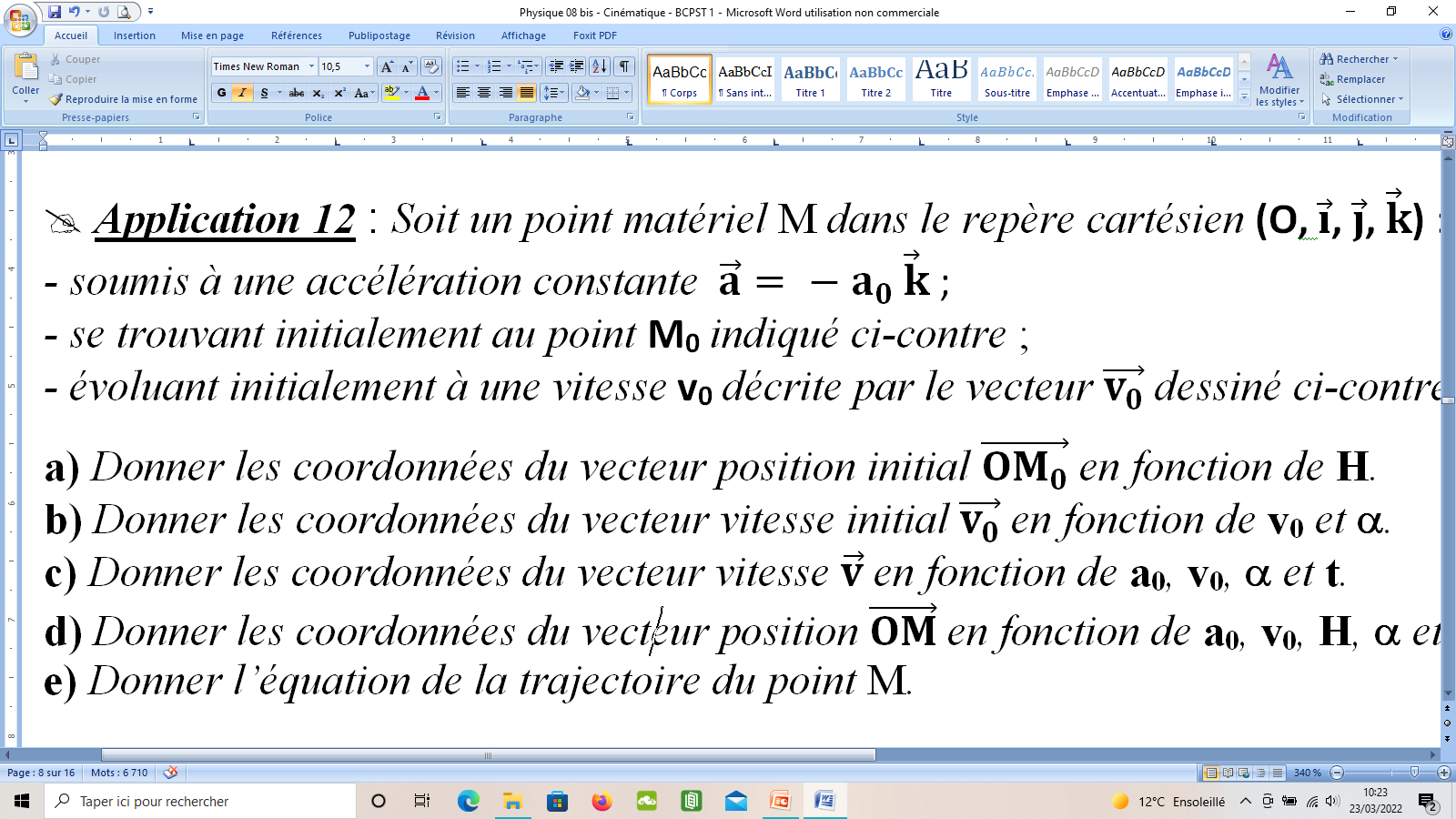 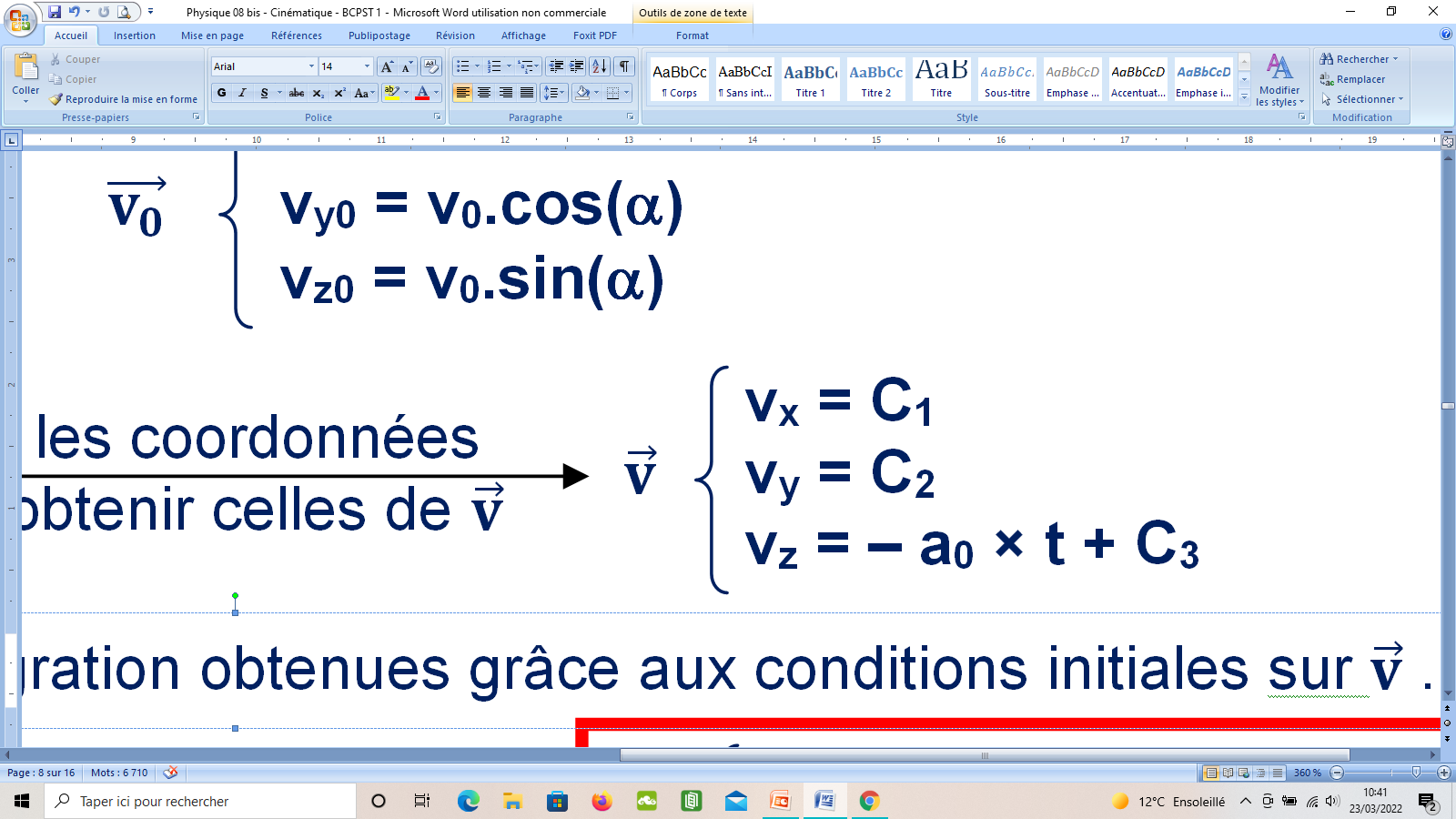 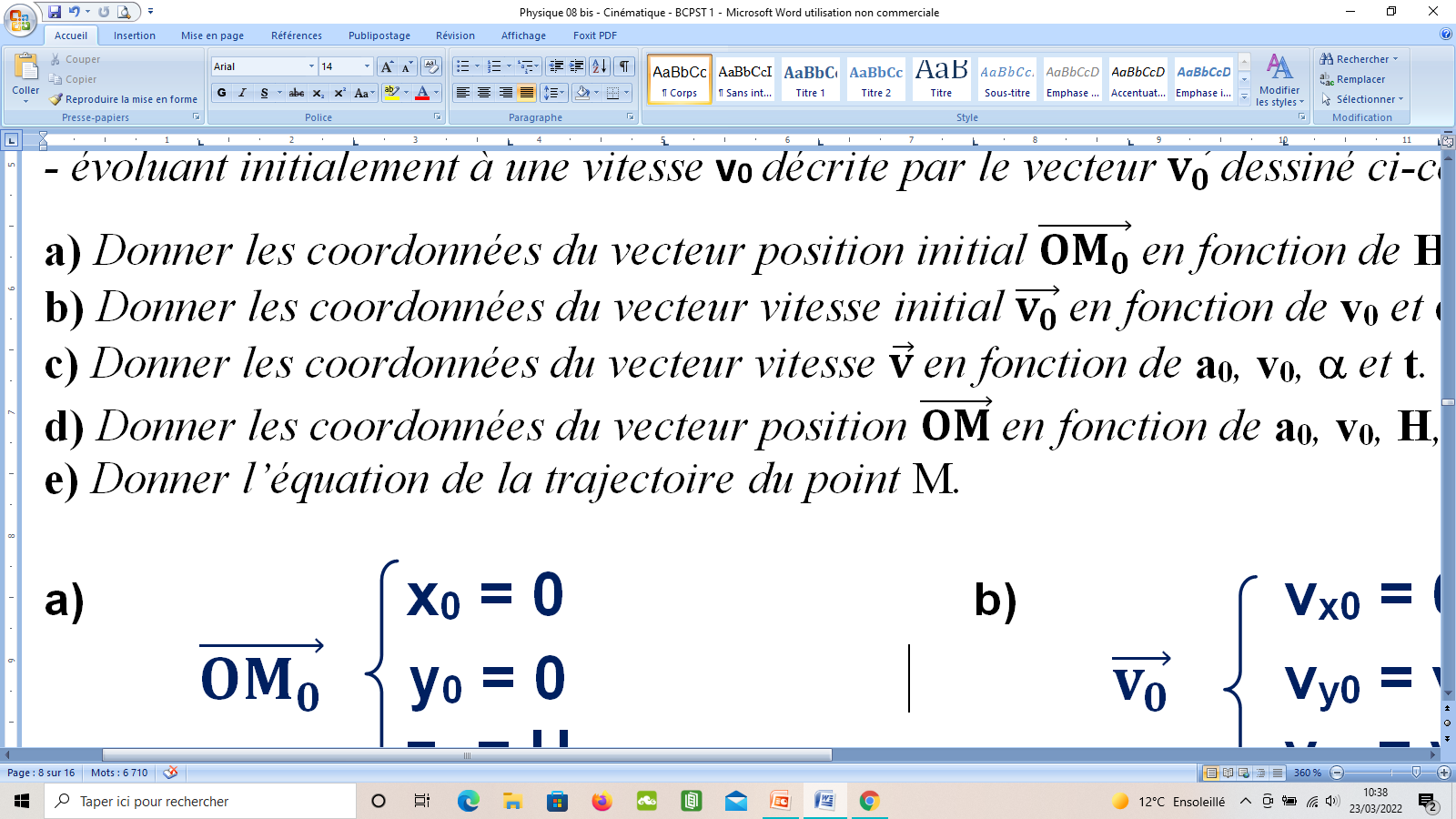 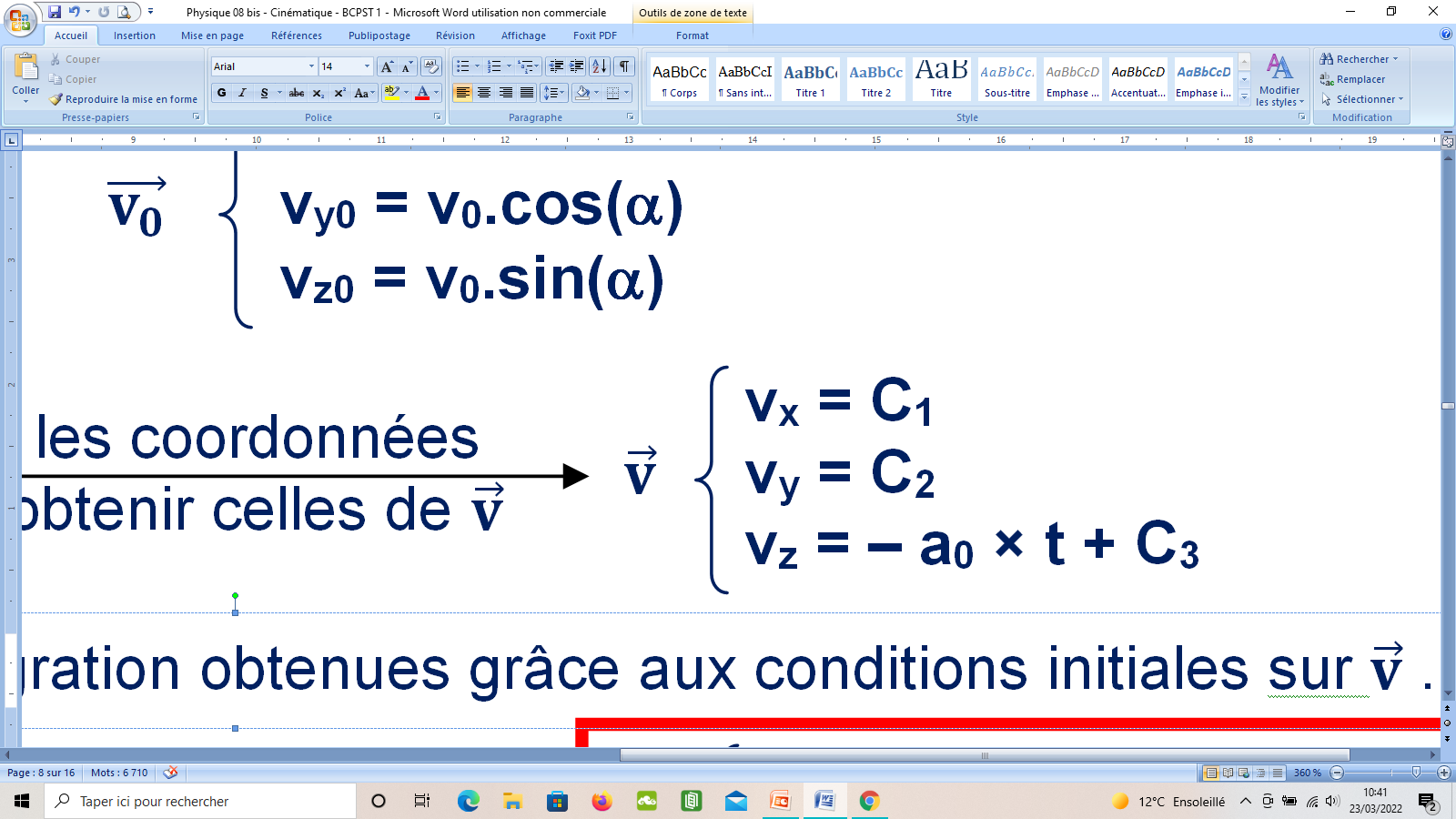 C1, C2 et C3 sont 3 constantes d’intégration obtenues grâce aux conditions initiales sur       .
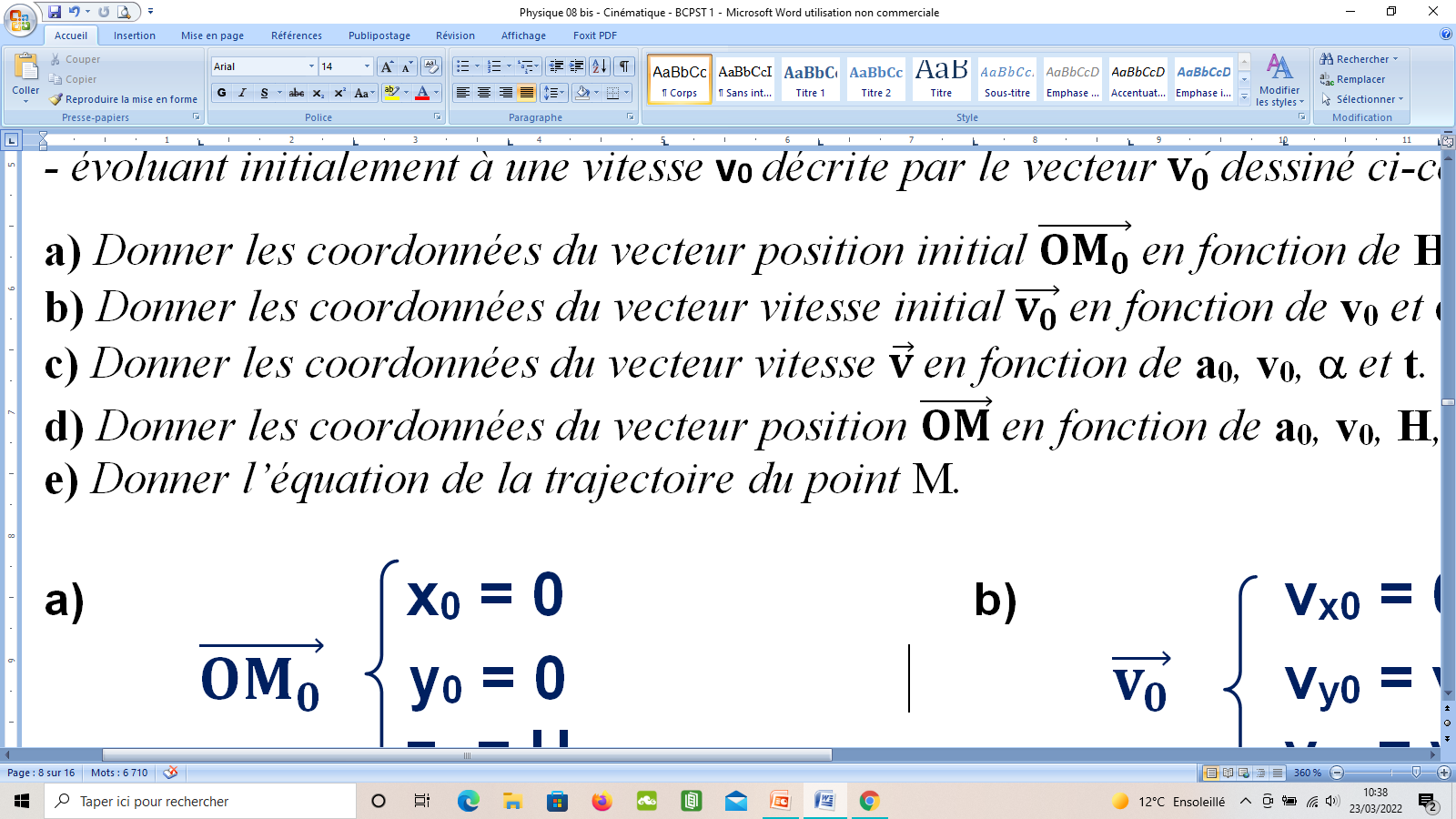 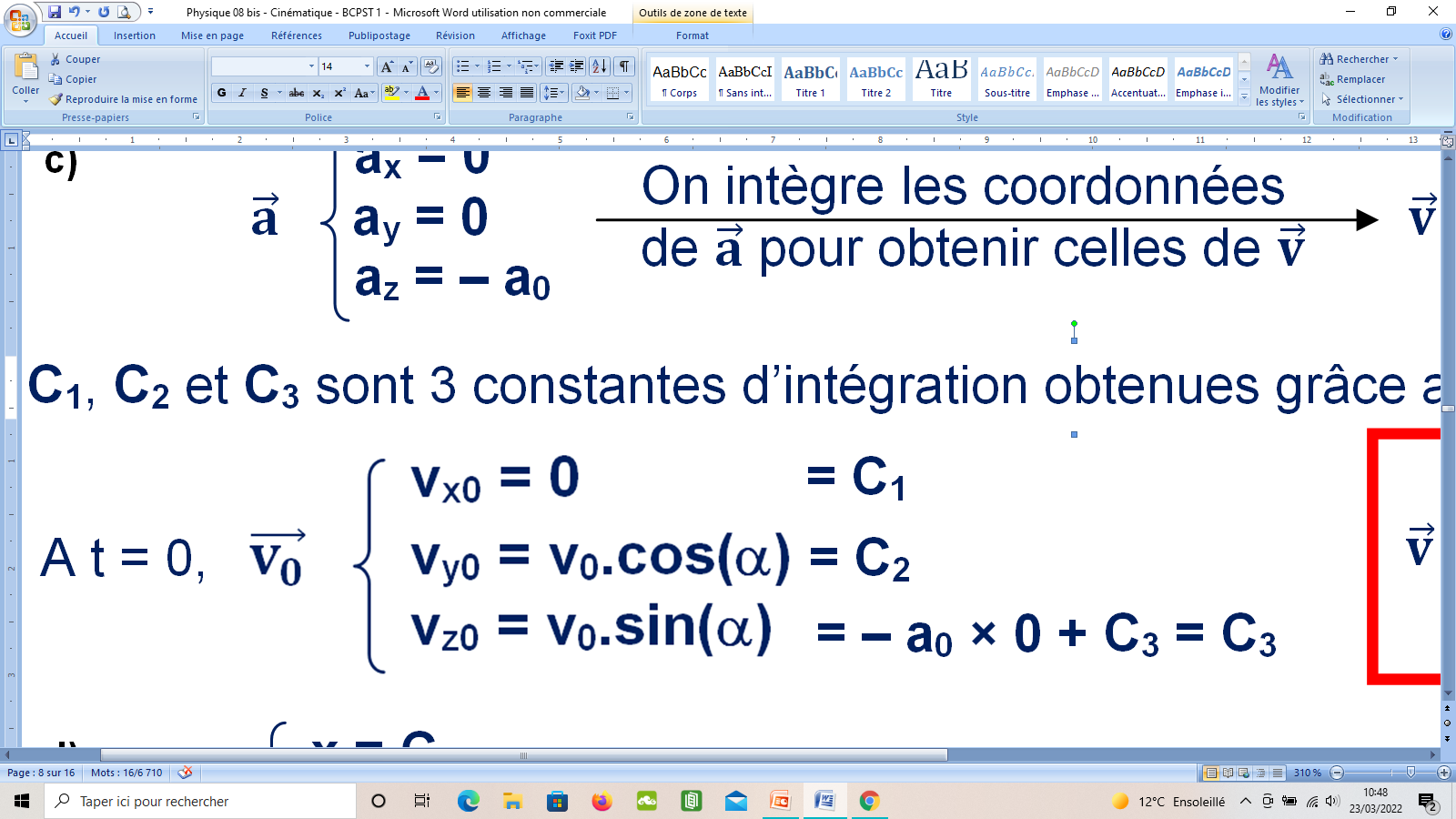 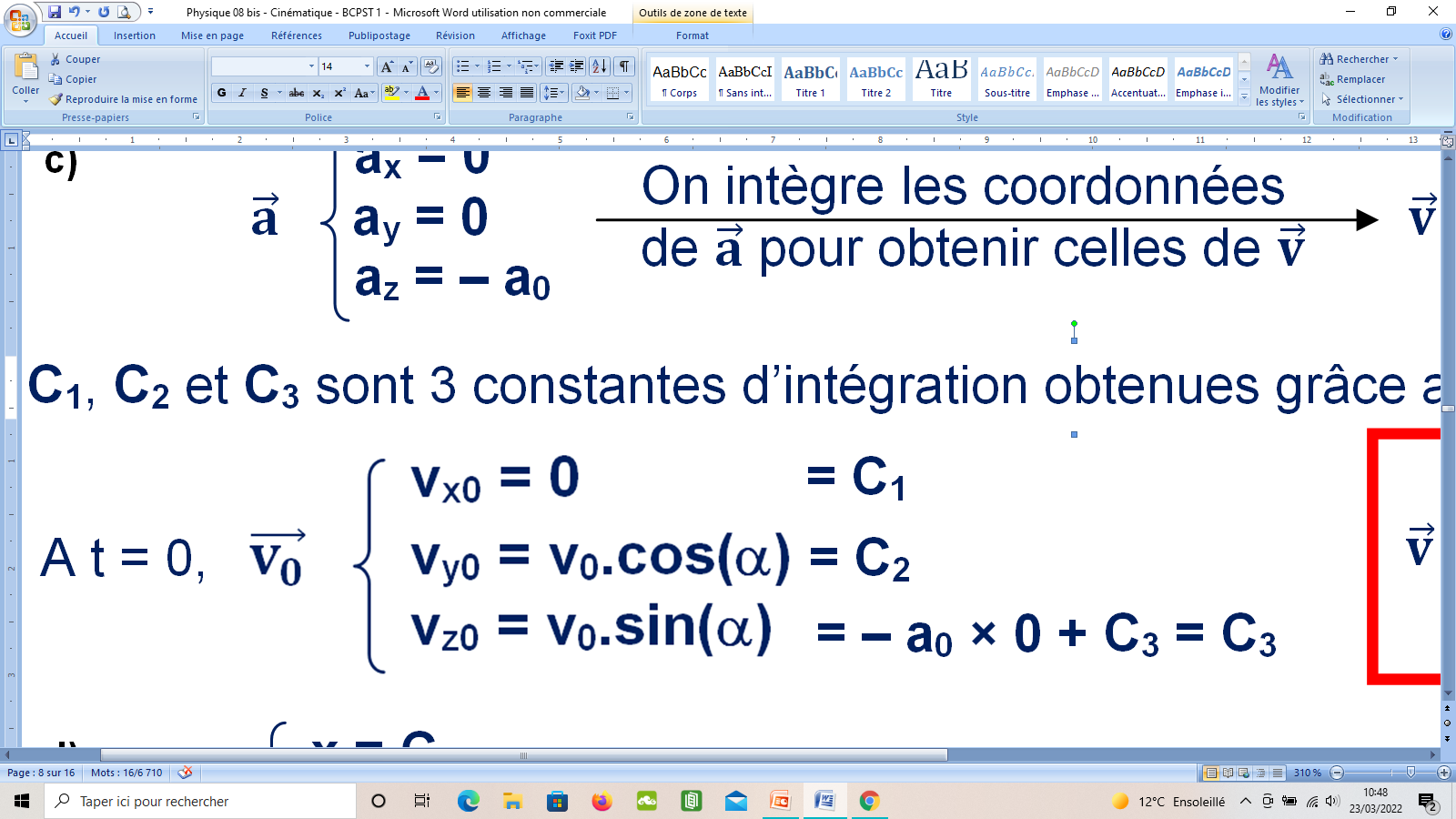 Or, à t = 0,
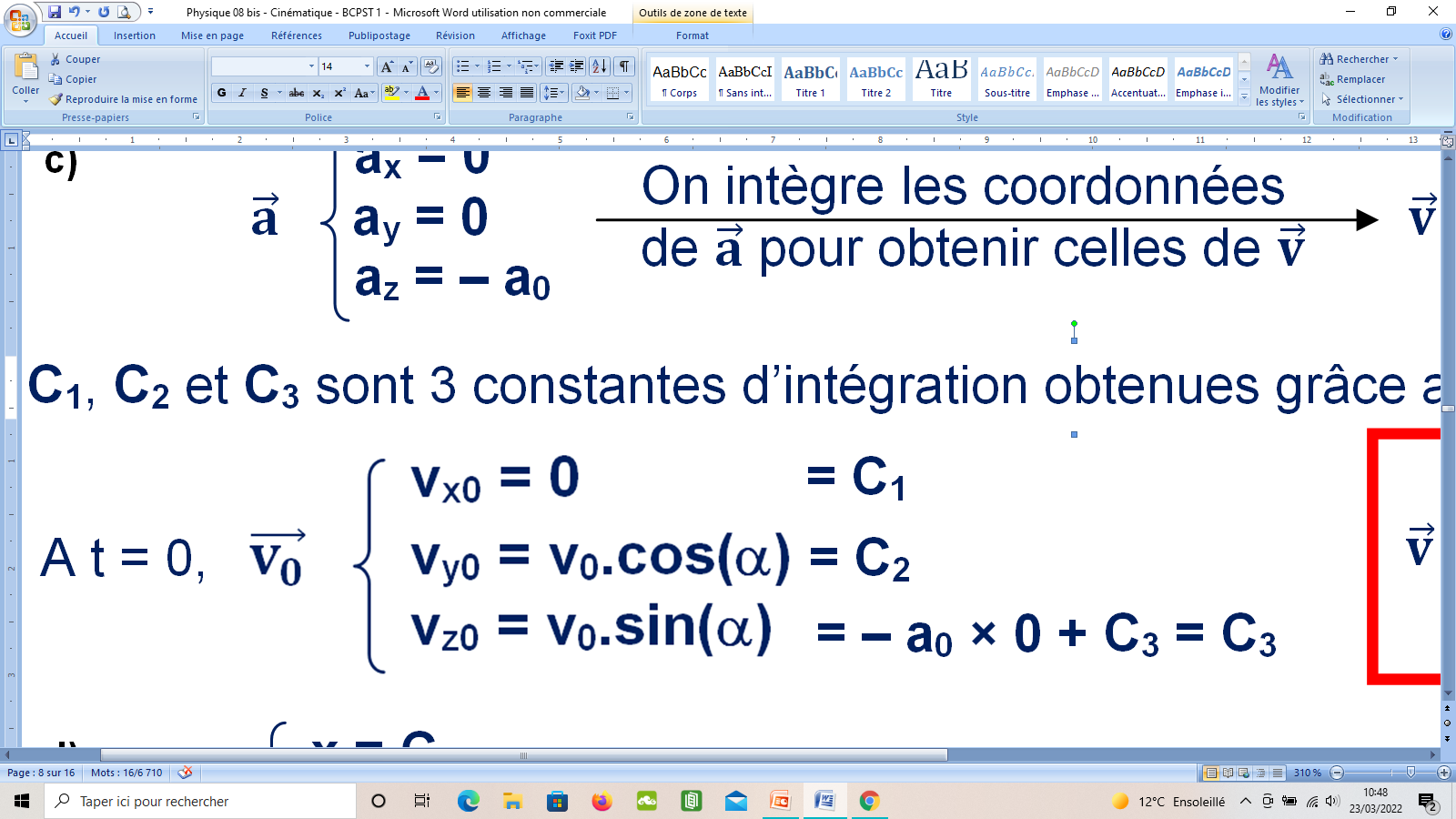 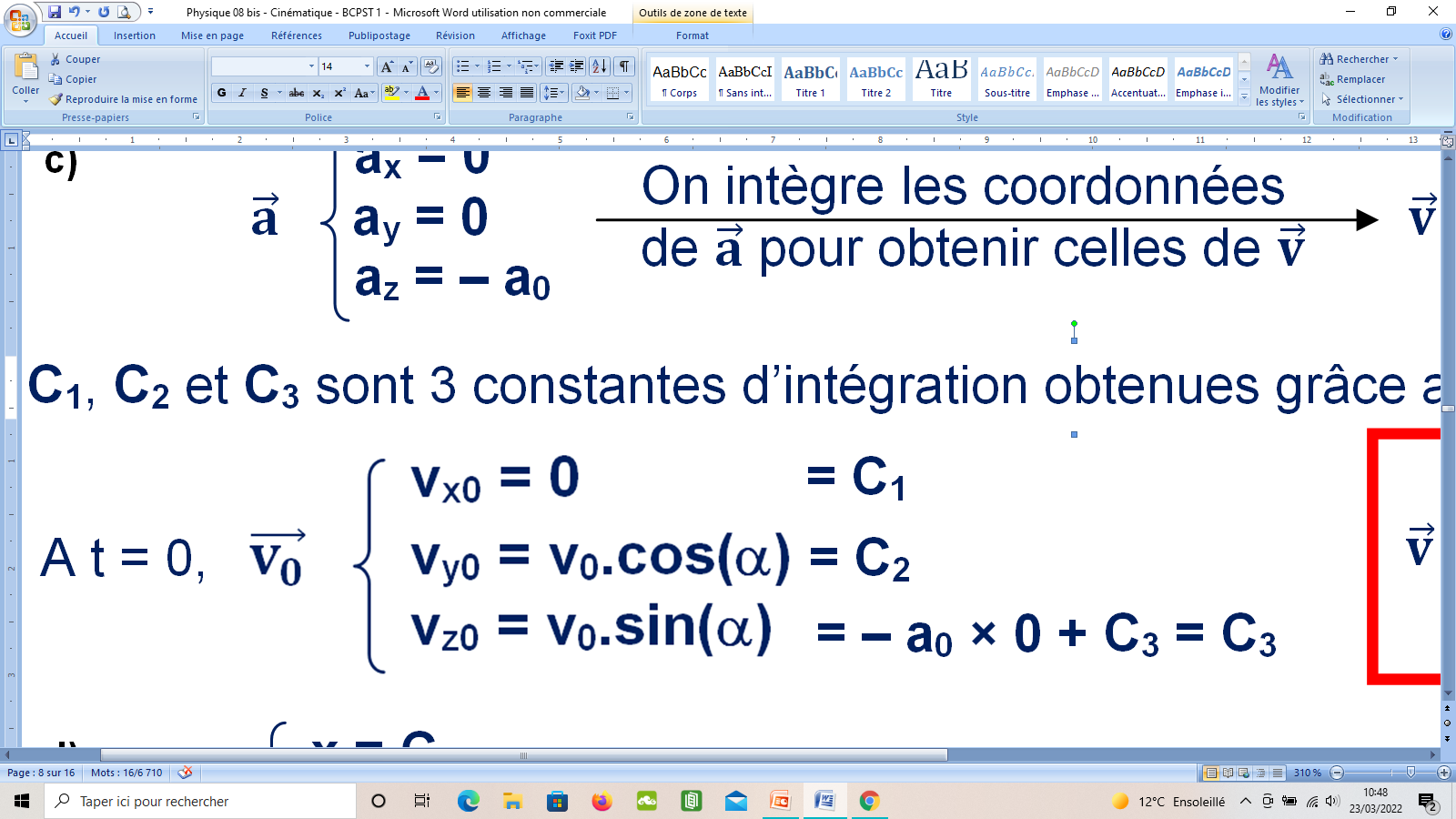 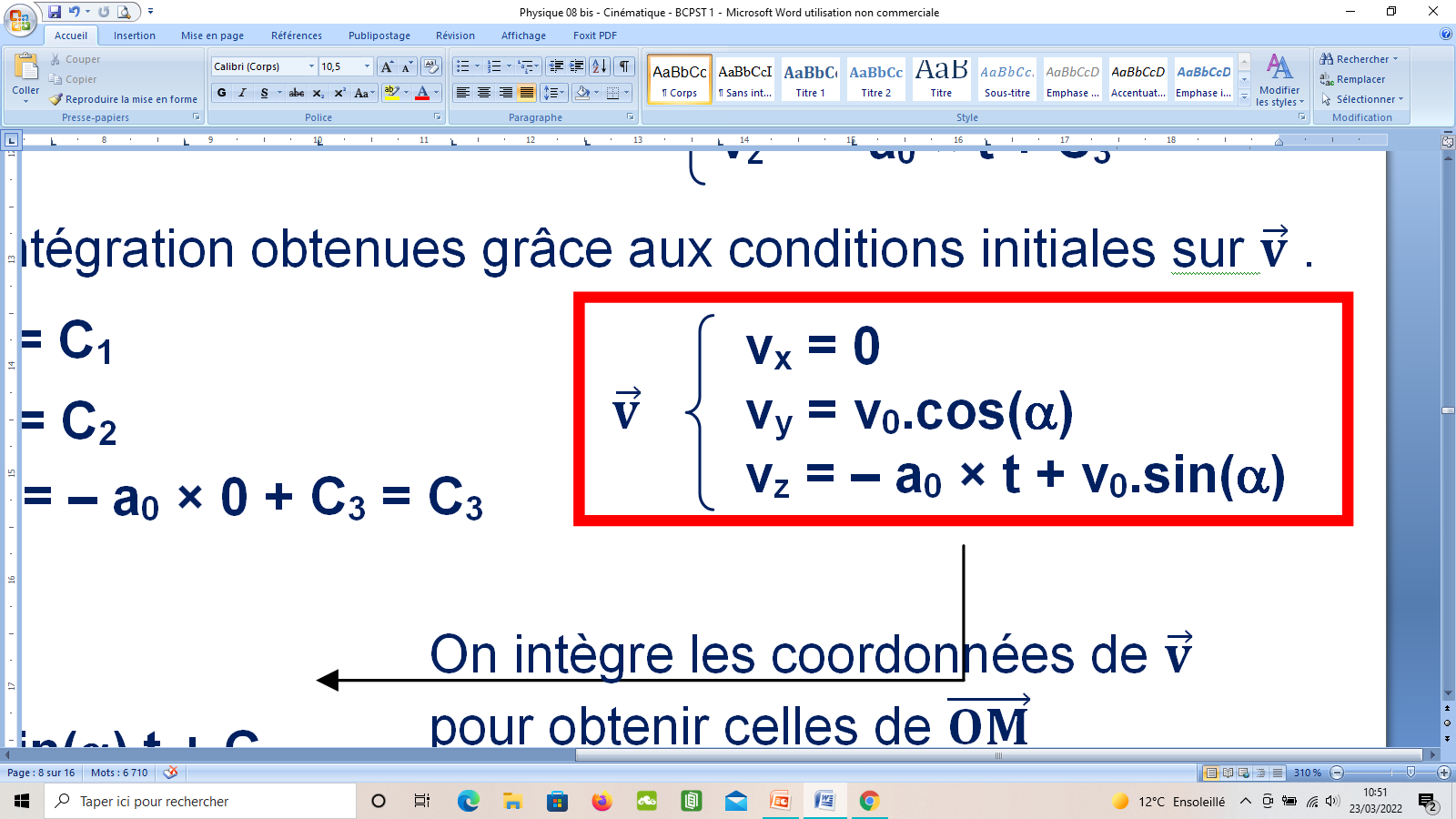 On a donc finalement :
b) Donner les coordonnées du vecteur vitesse      en fonction de a0, v0, a et t.
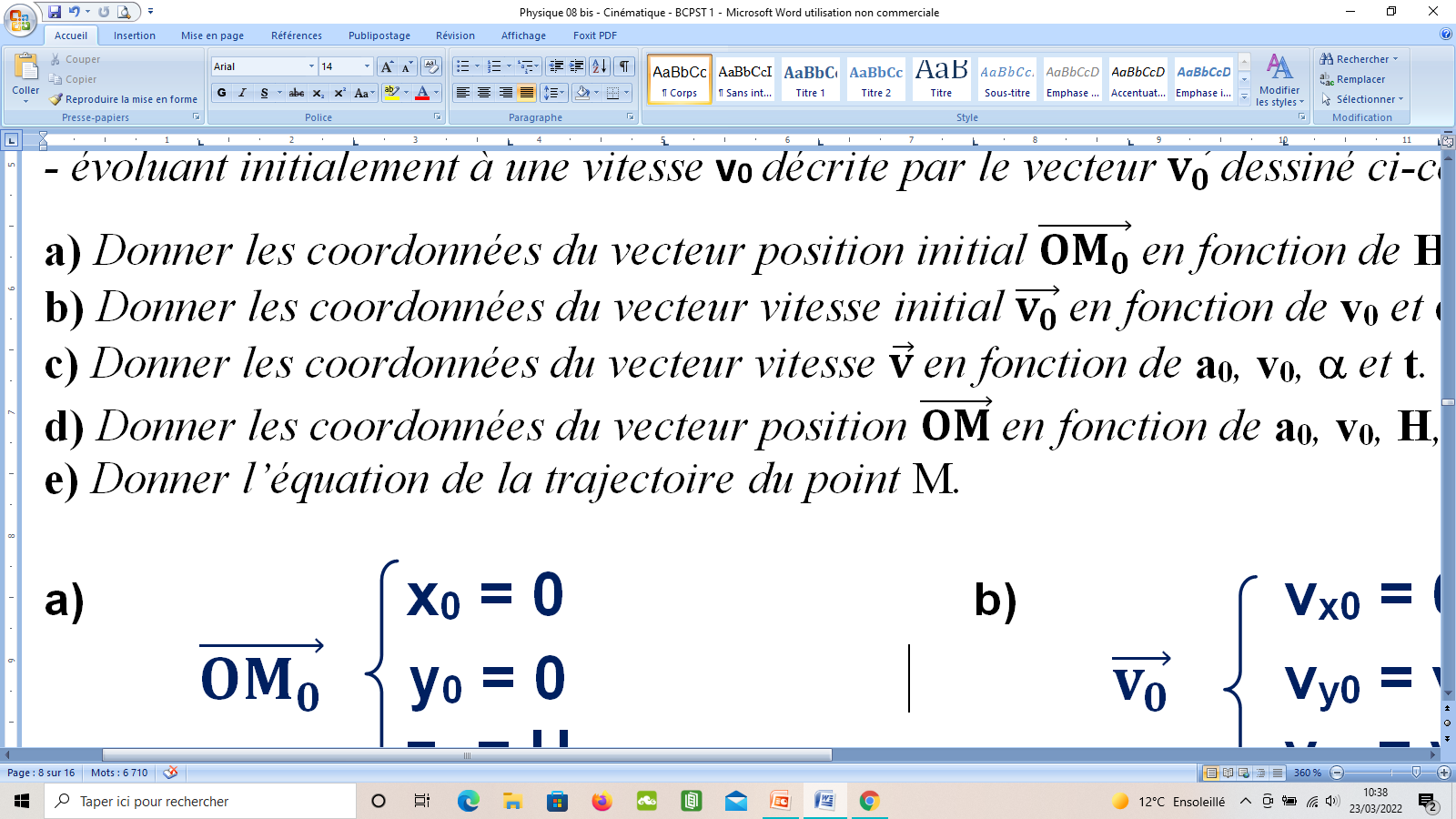 C1, C2 et C3 sont 3 constantes d’intégration obtenues grâce aux conditions initiales sur       .
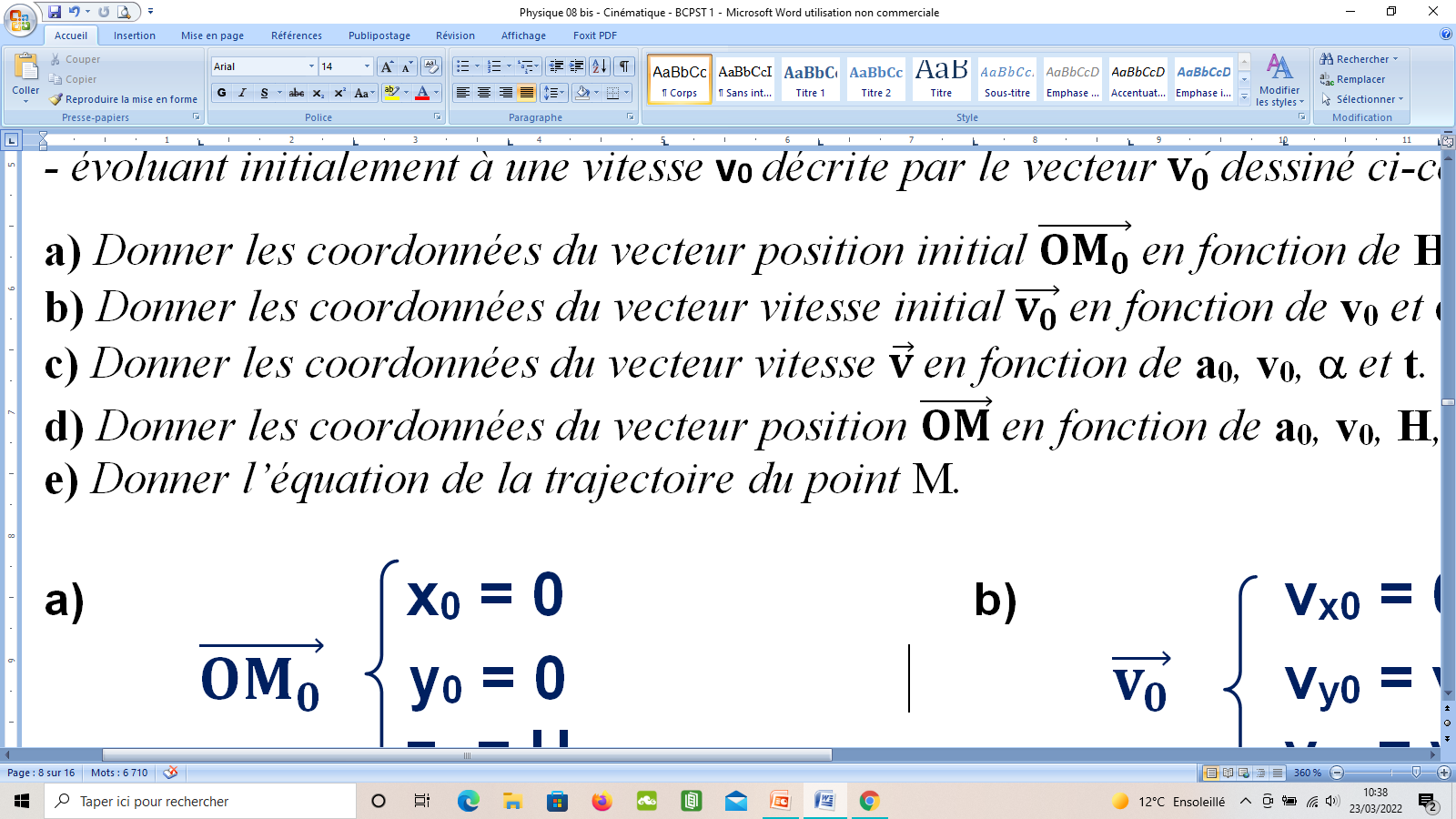 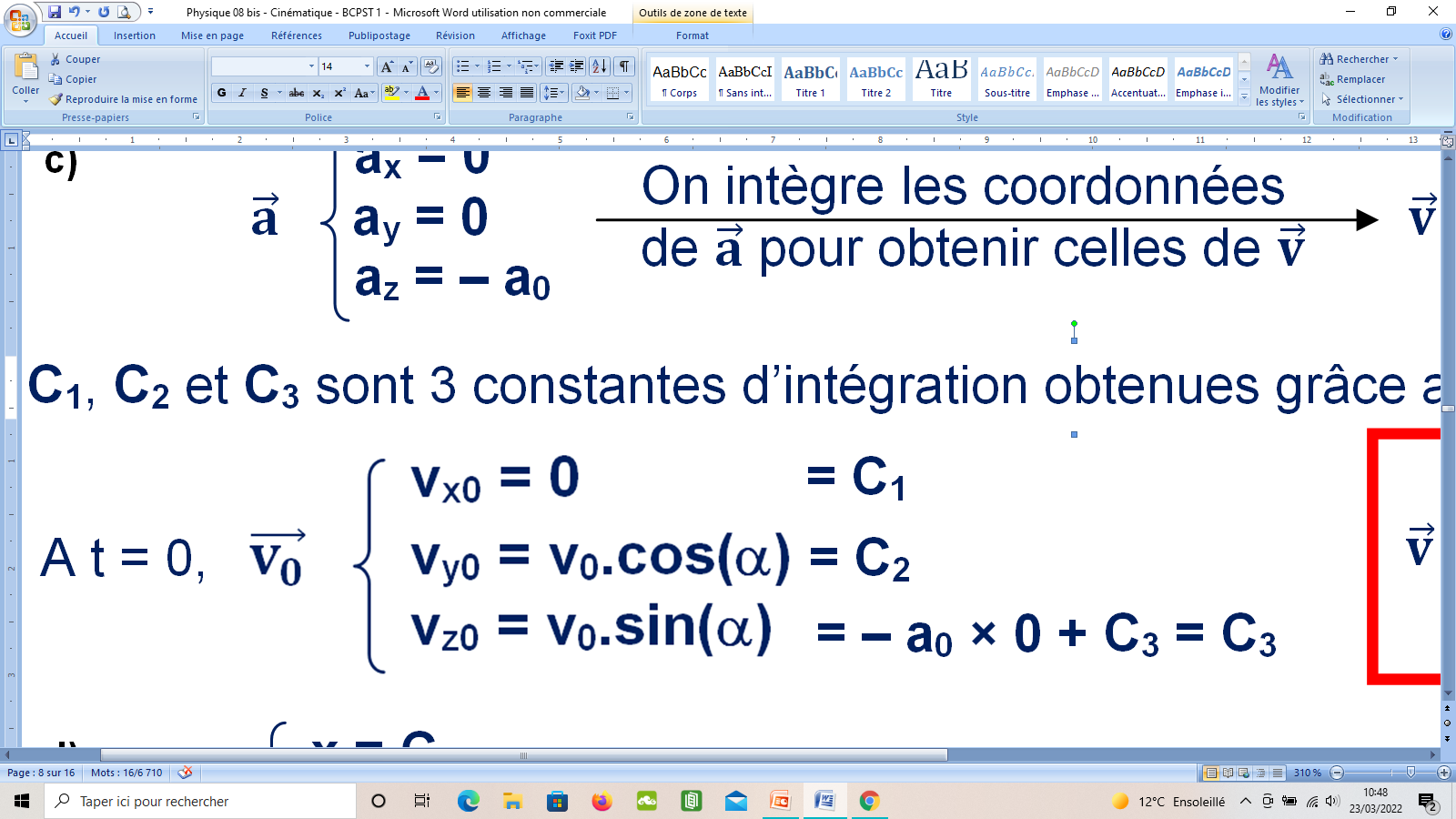 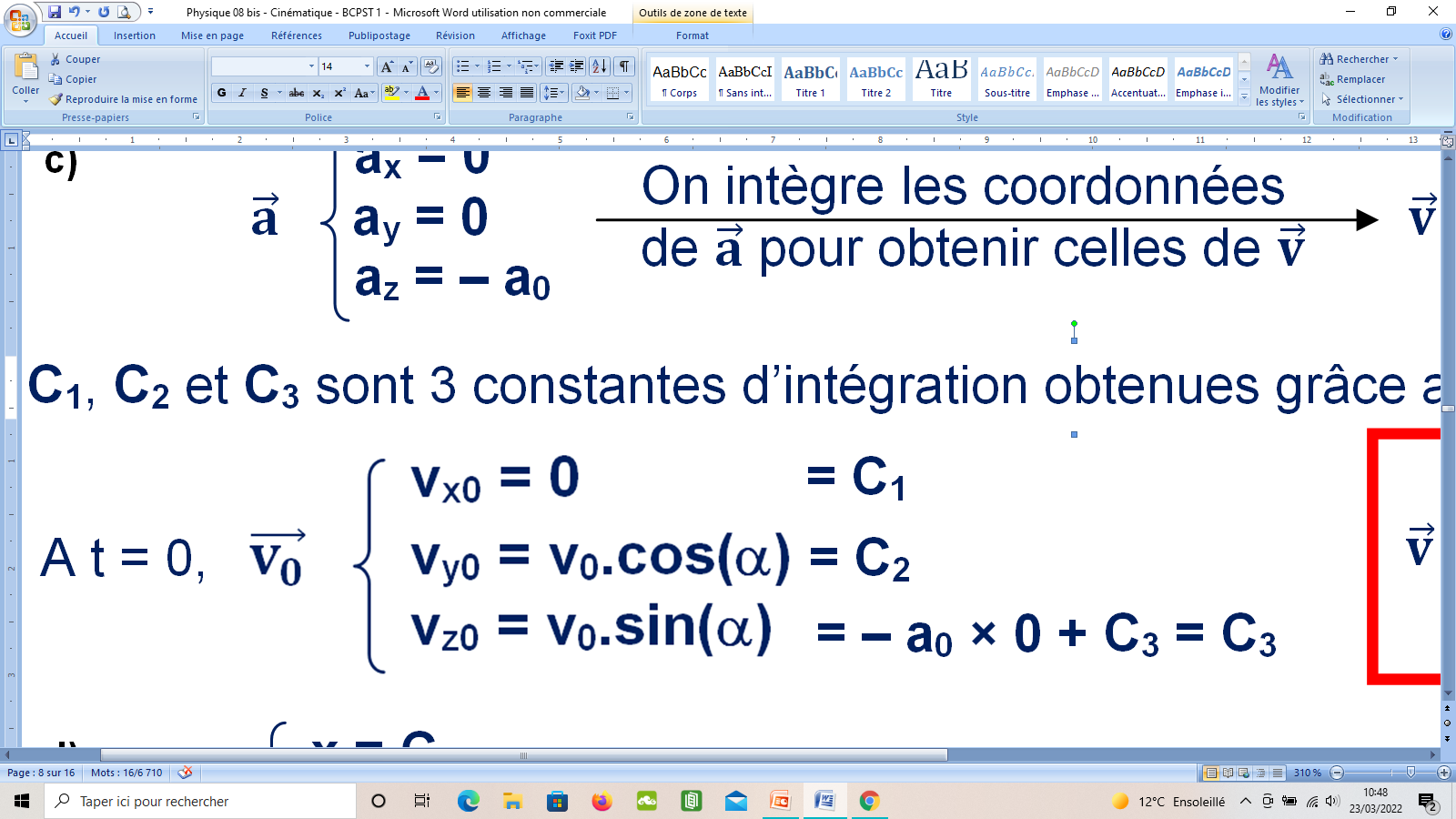 Or, à t = 0,
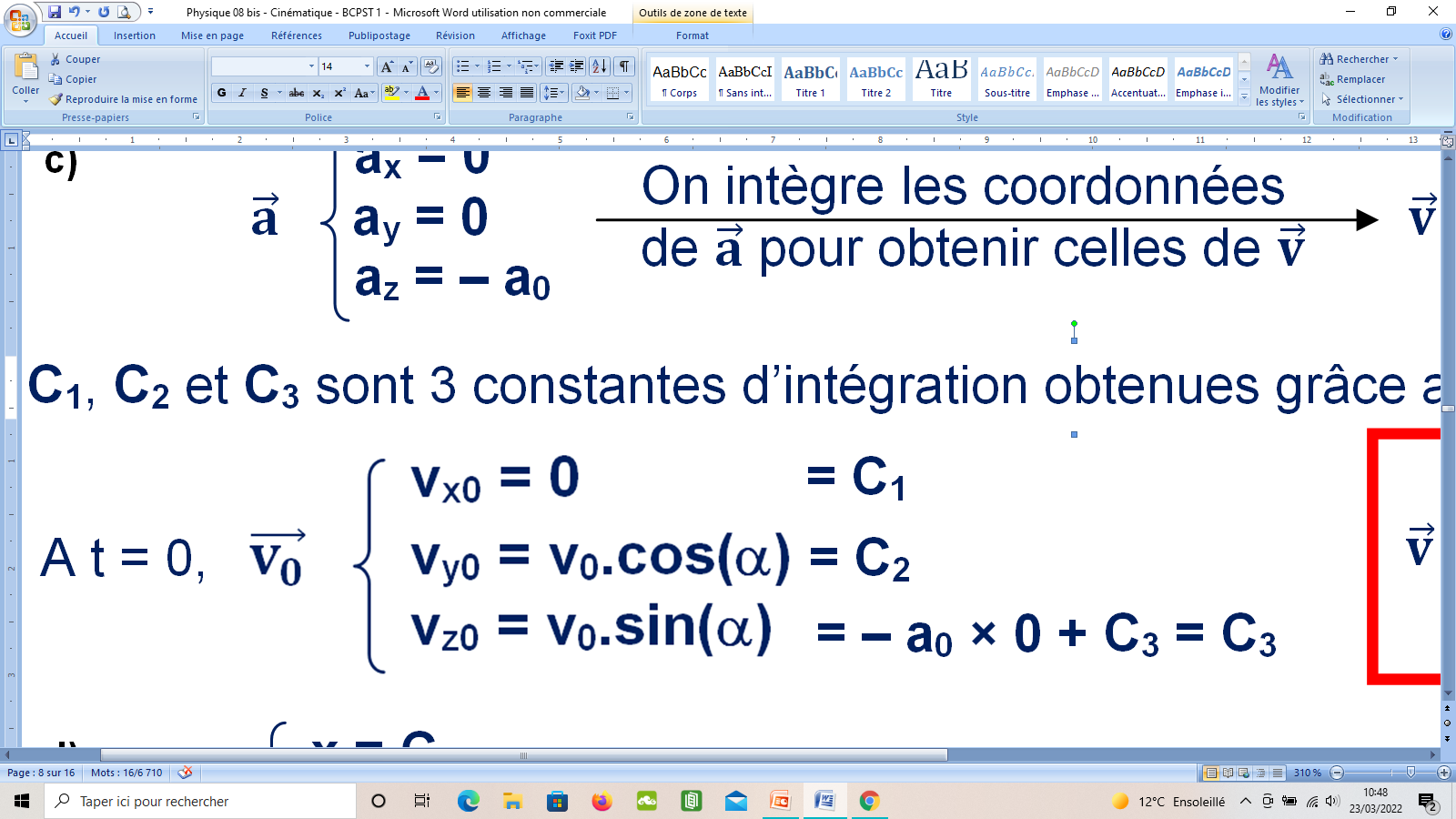 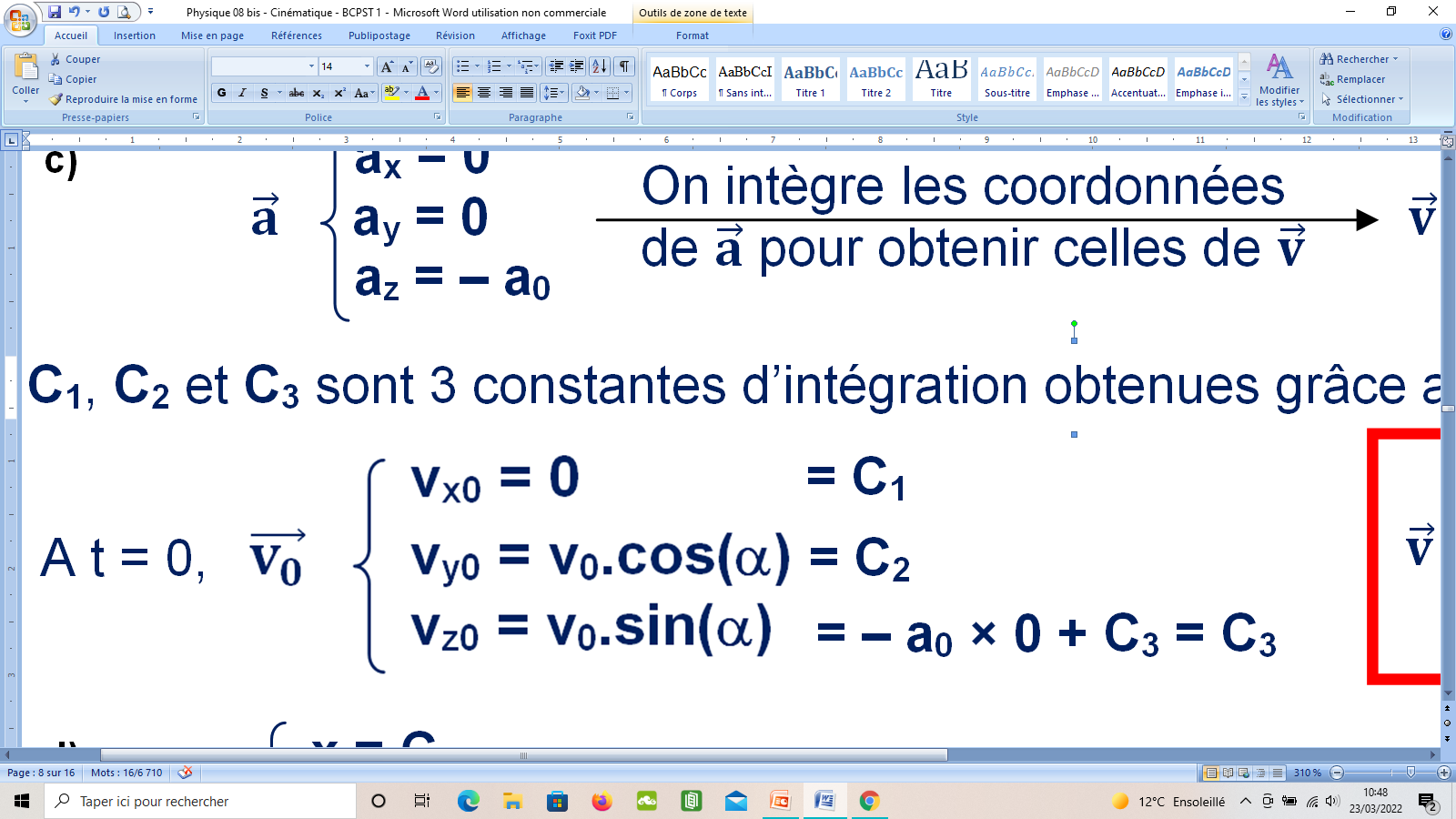 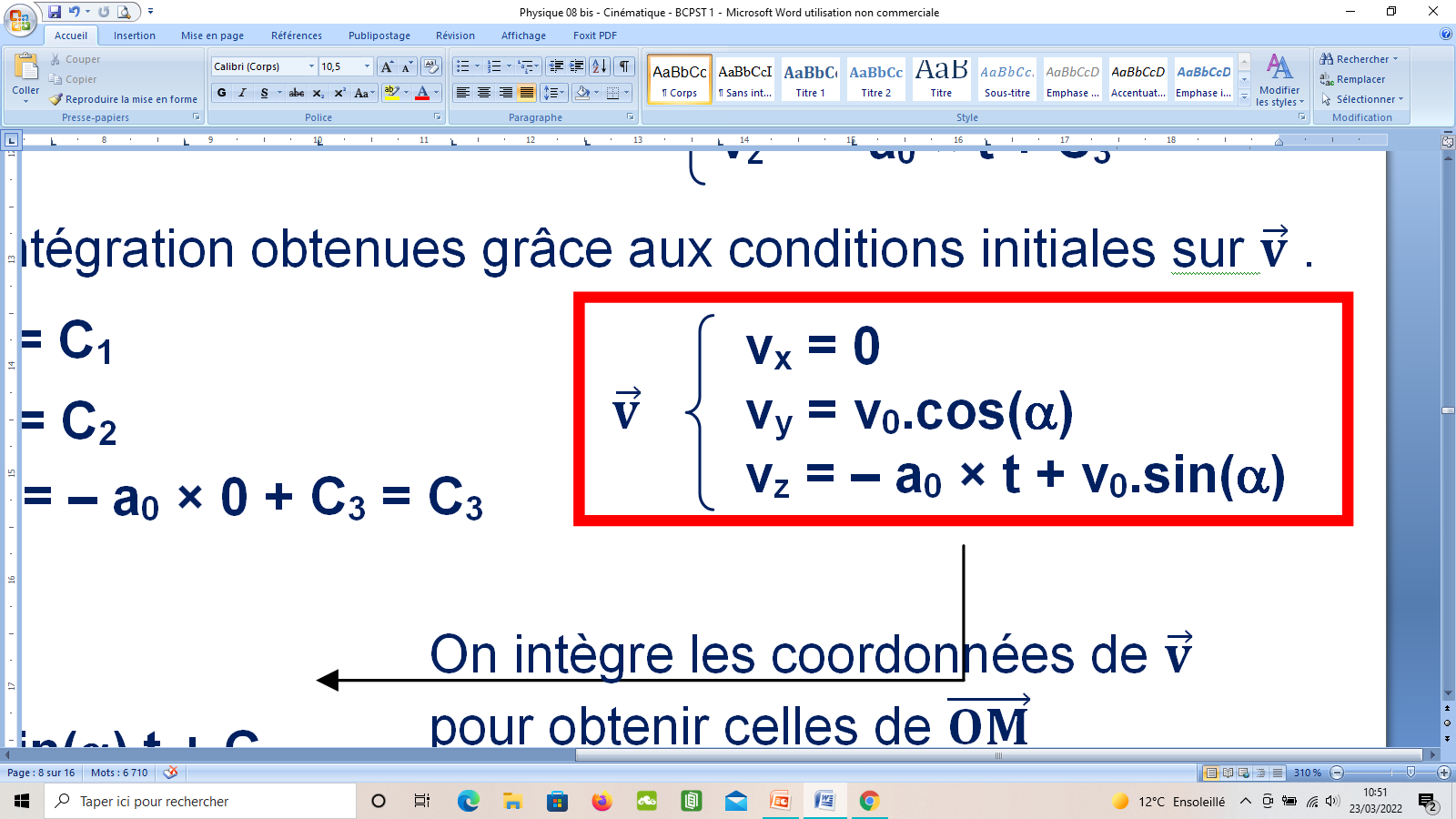 On a donc finalement :
c) Donner les coordonnées du vecteur position         en fonction de a0, v0, a et t.
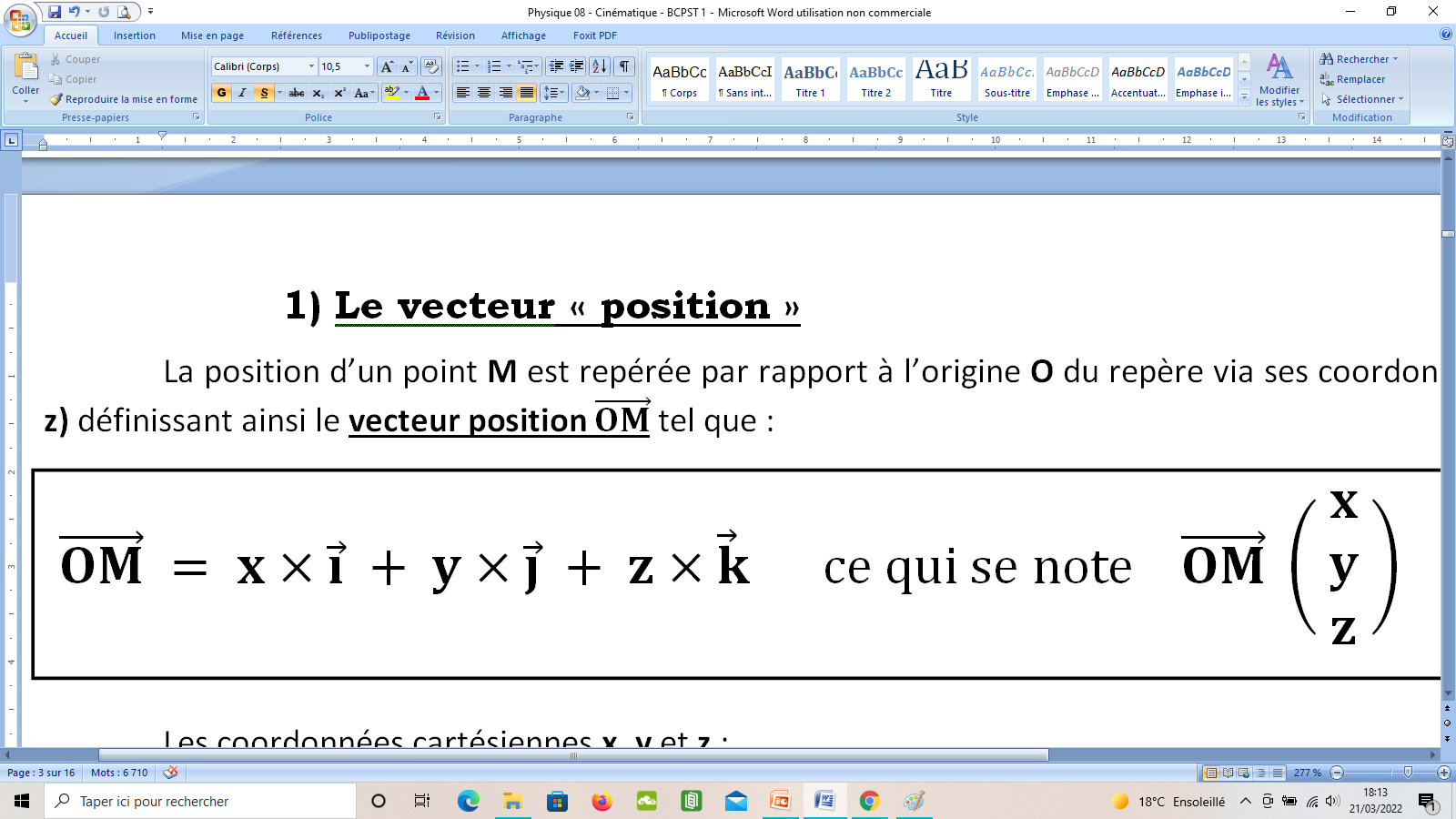 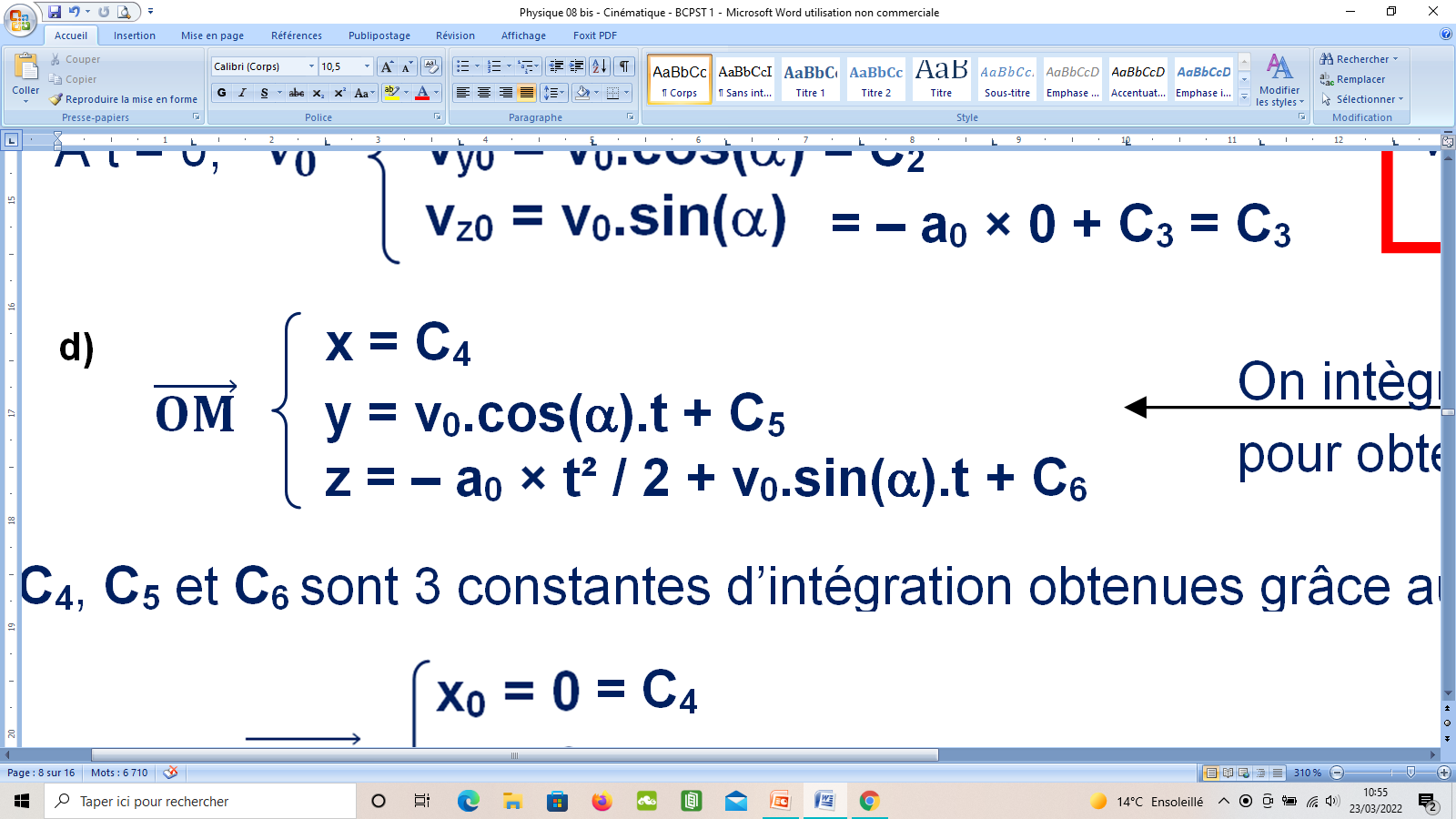 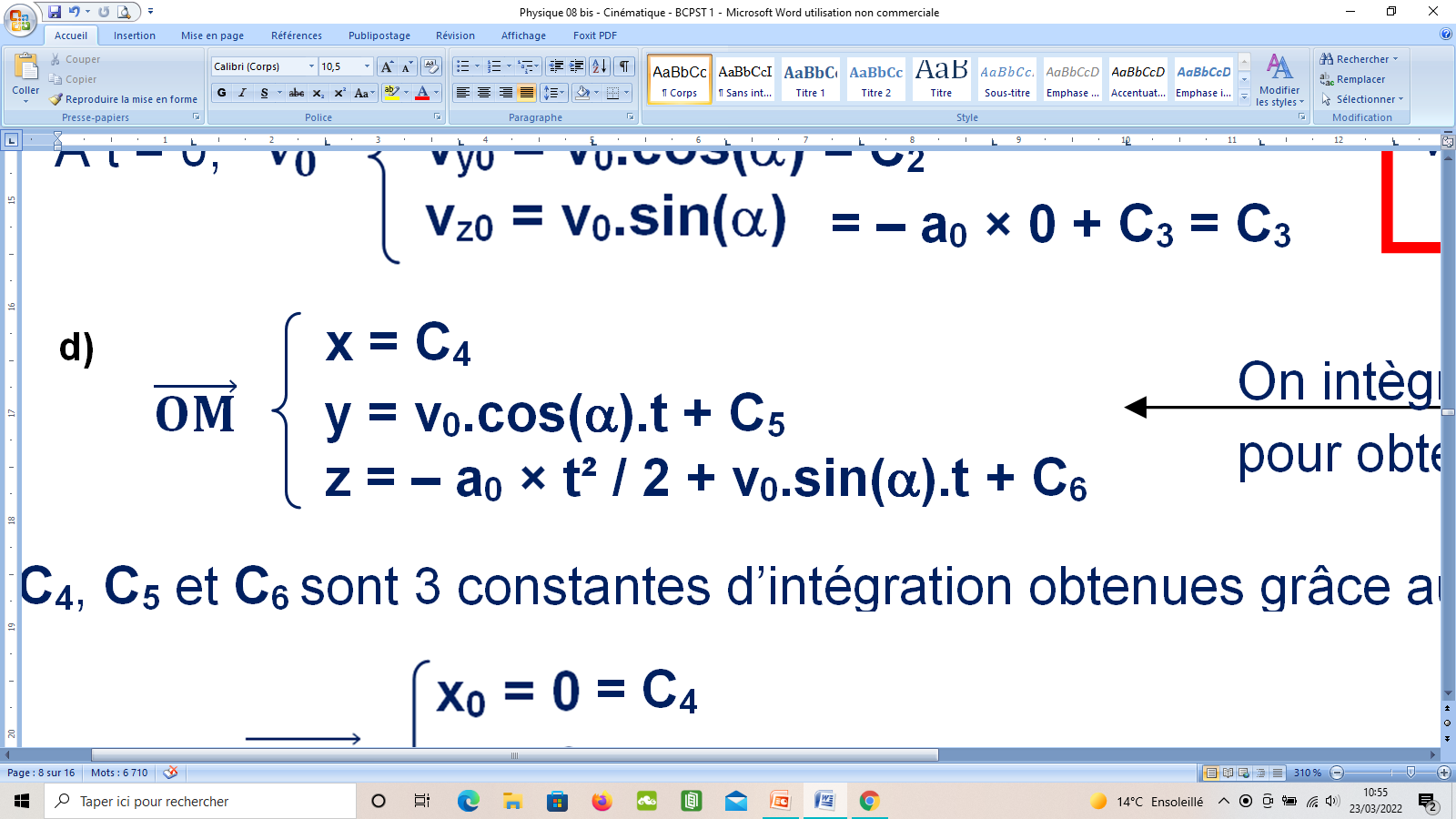 On intègre les coordonnées de         pour obtenir  celles de
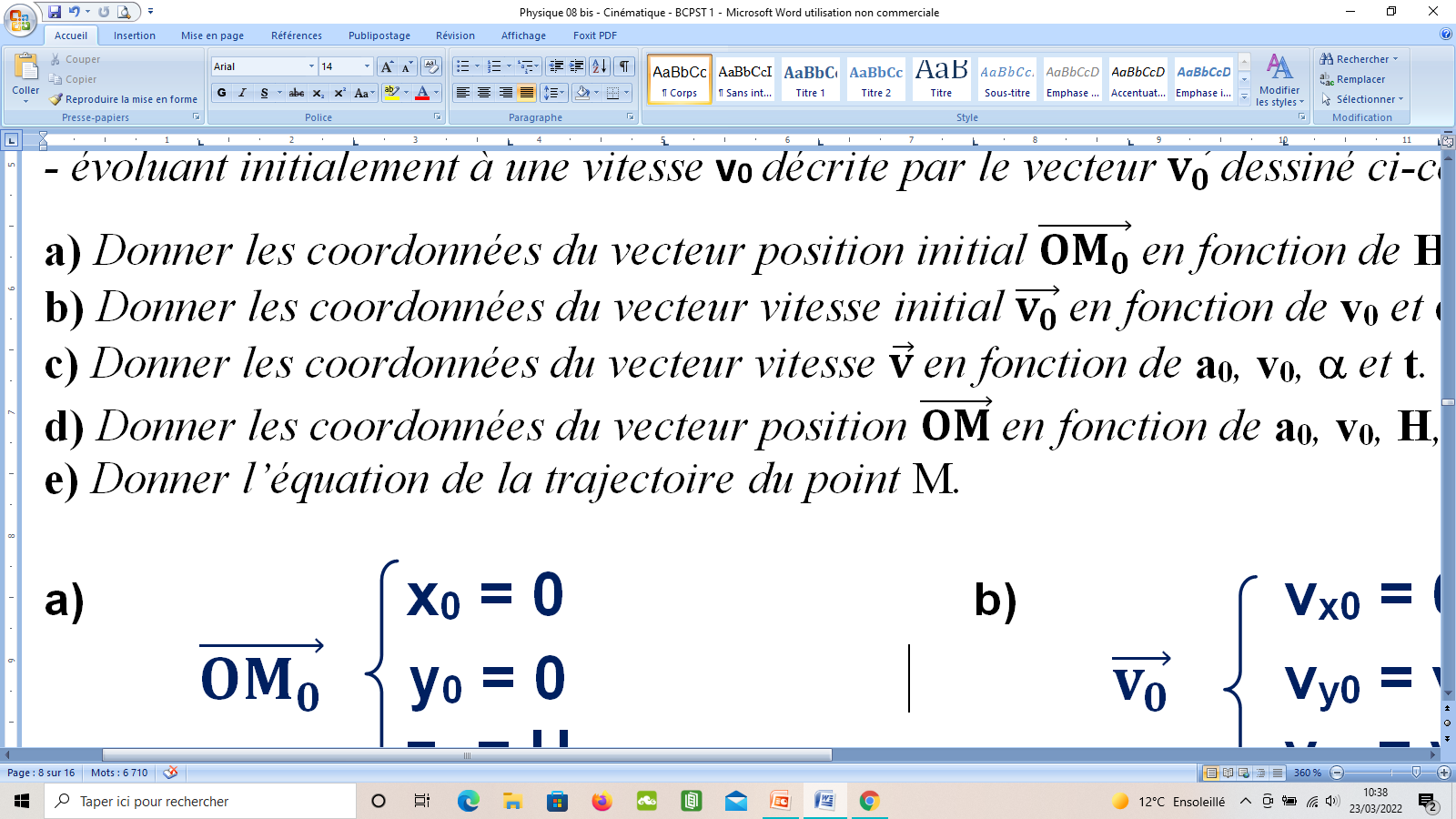 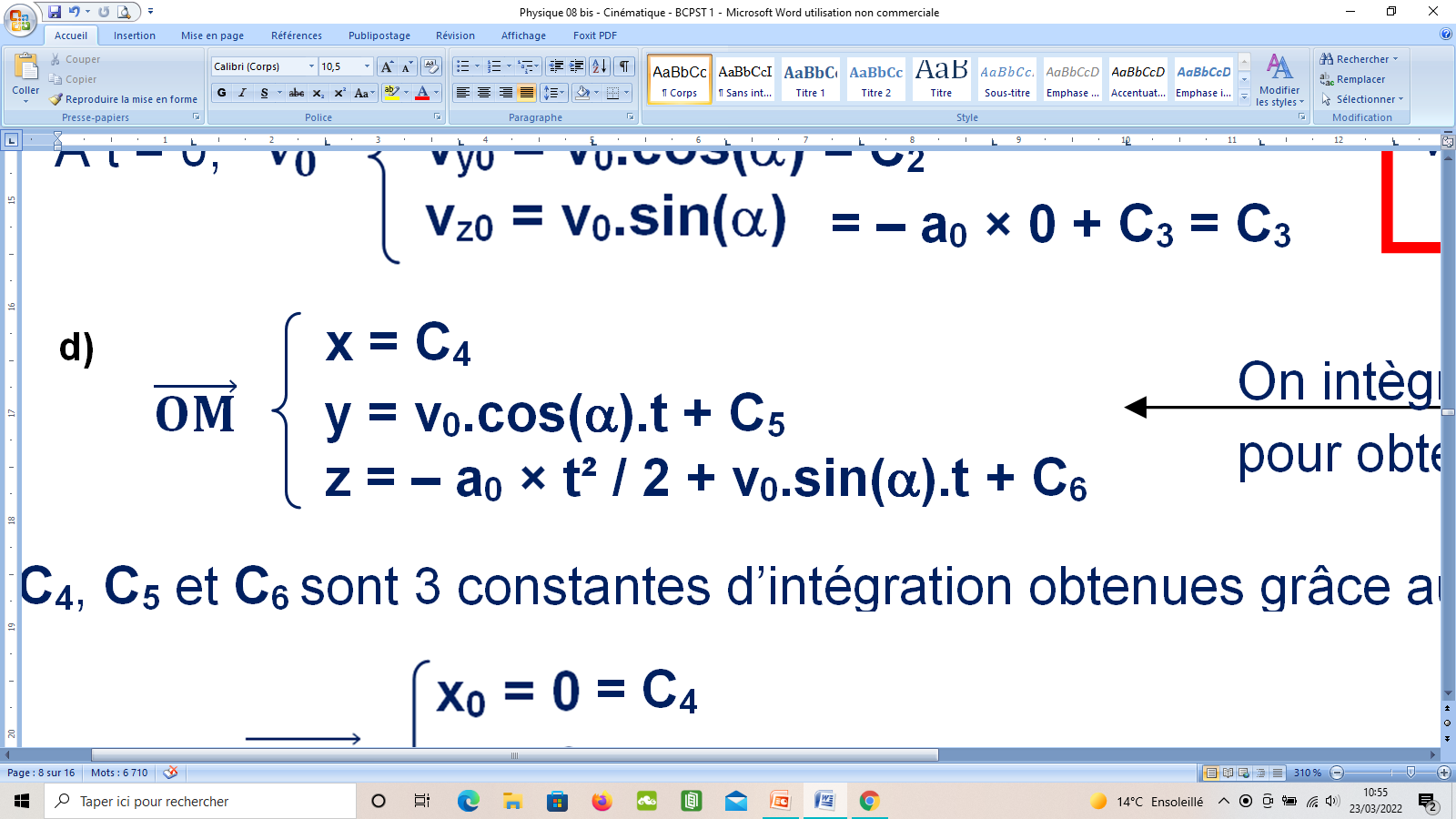 t²
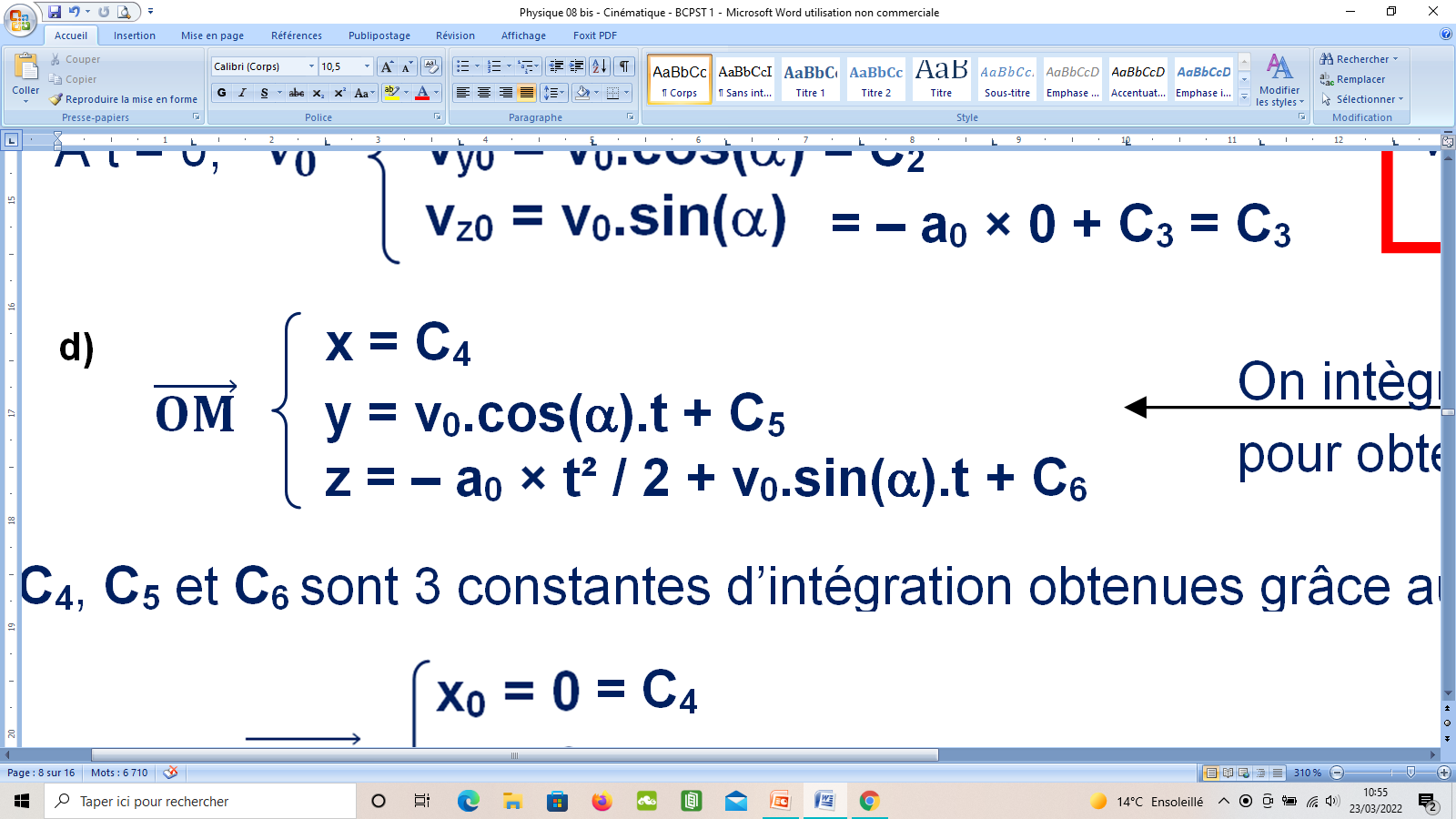 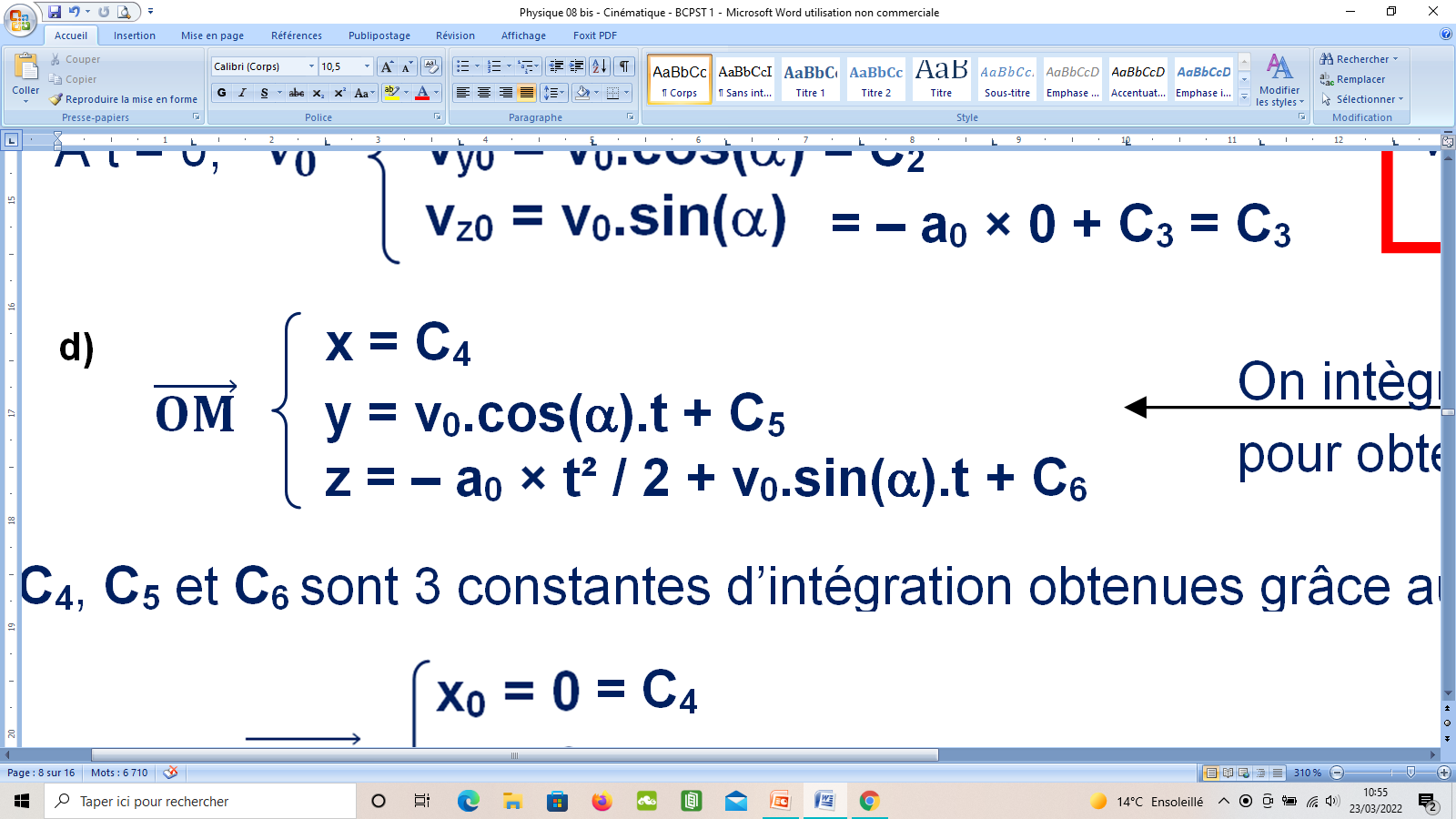 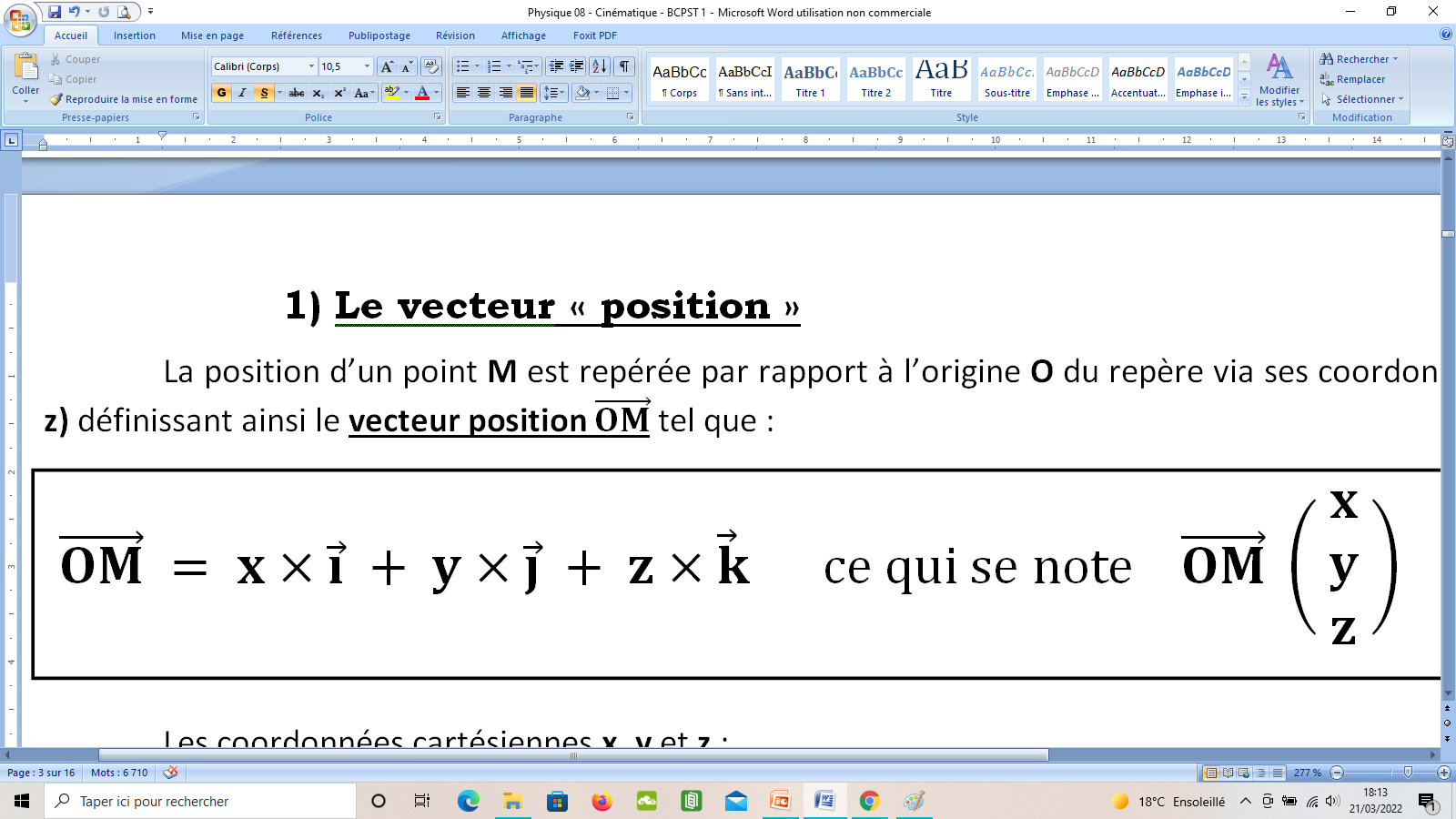 2
C4, C5 et C6 sont 3 constantes d’intégration obtenues grâce aux conditions initiales sur       .
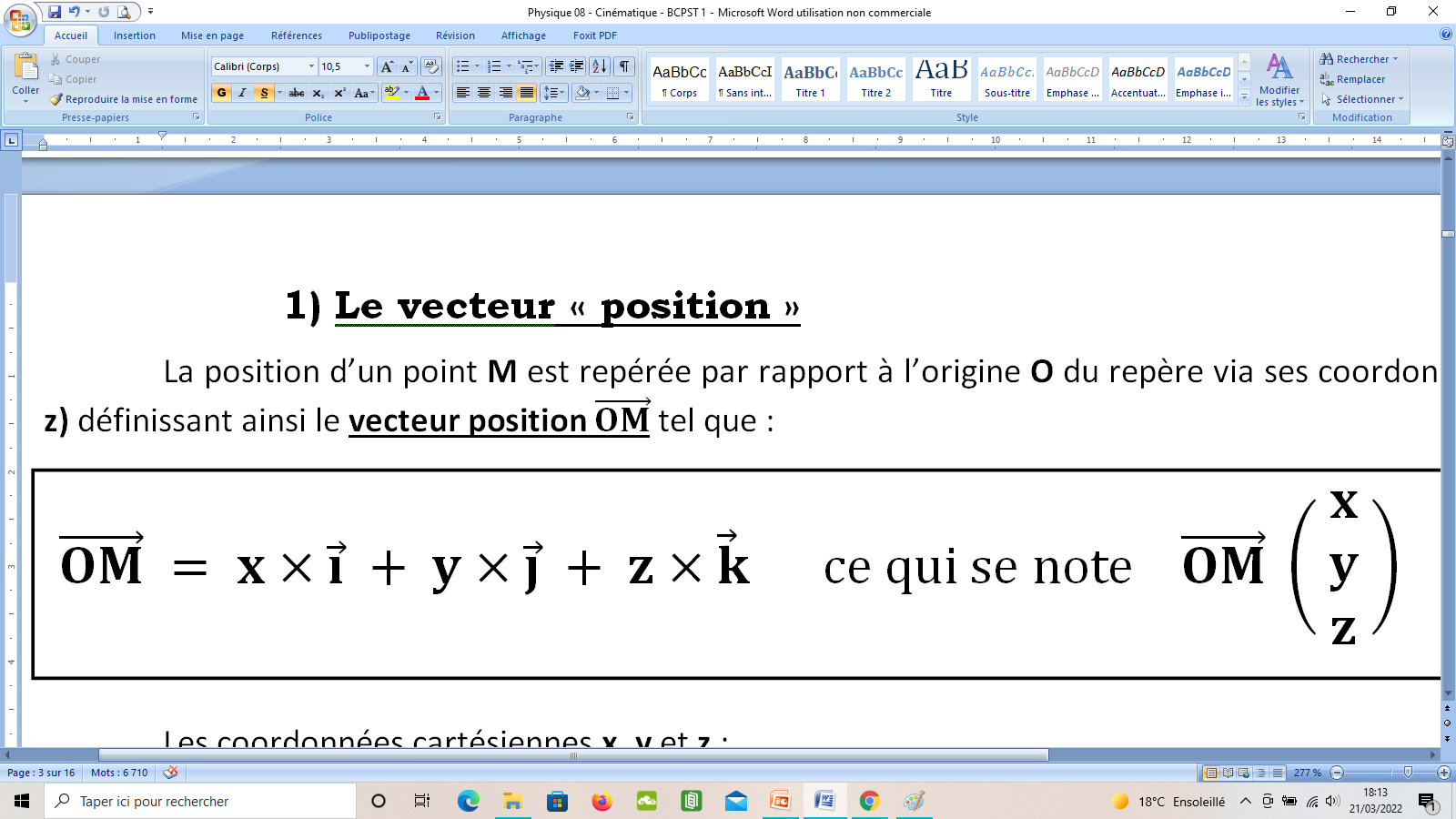 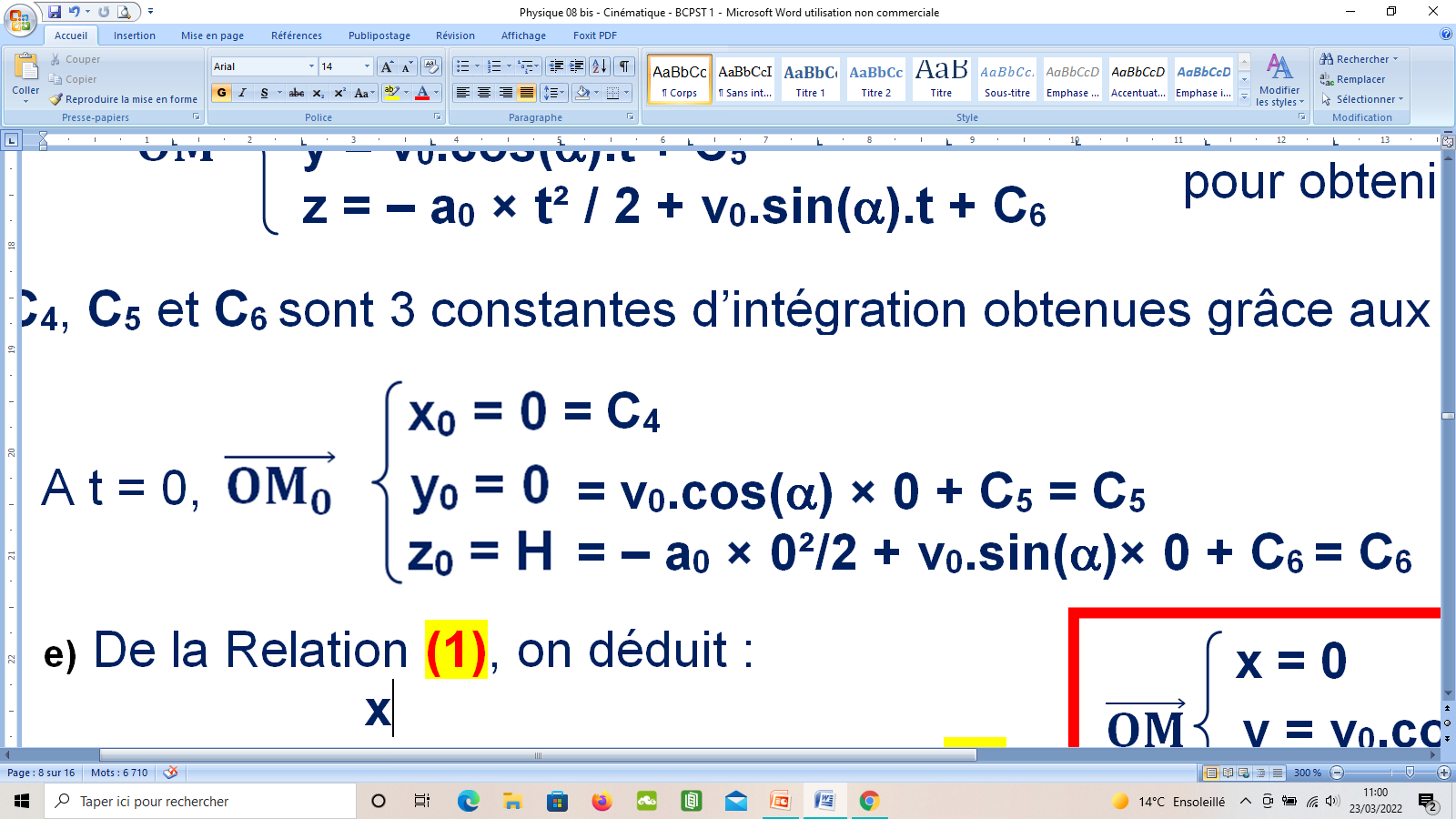 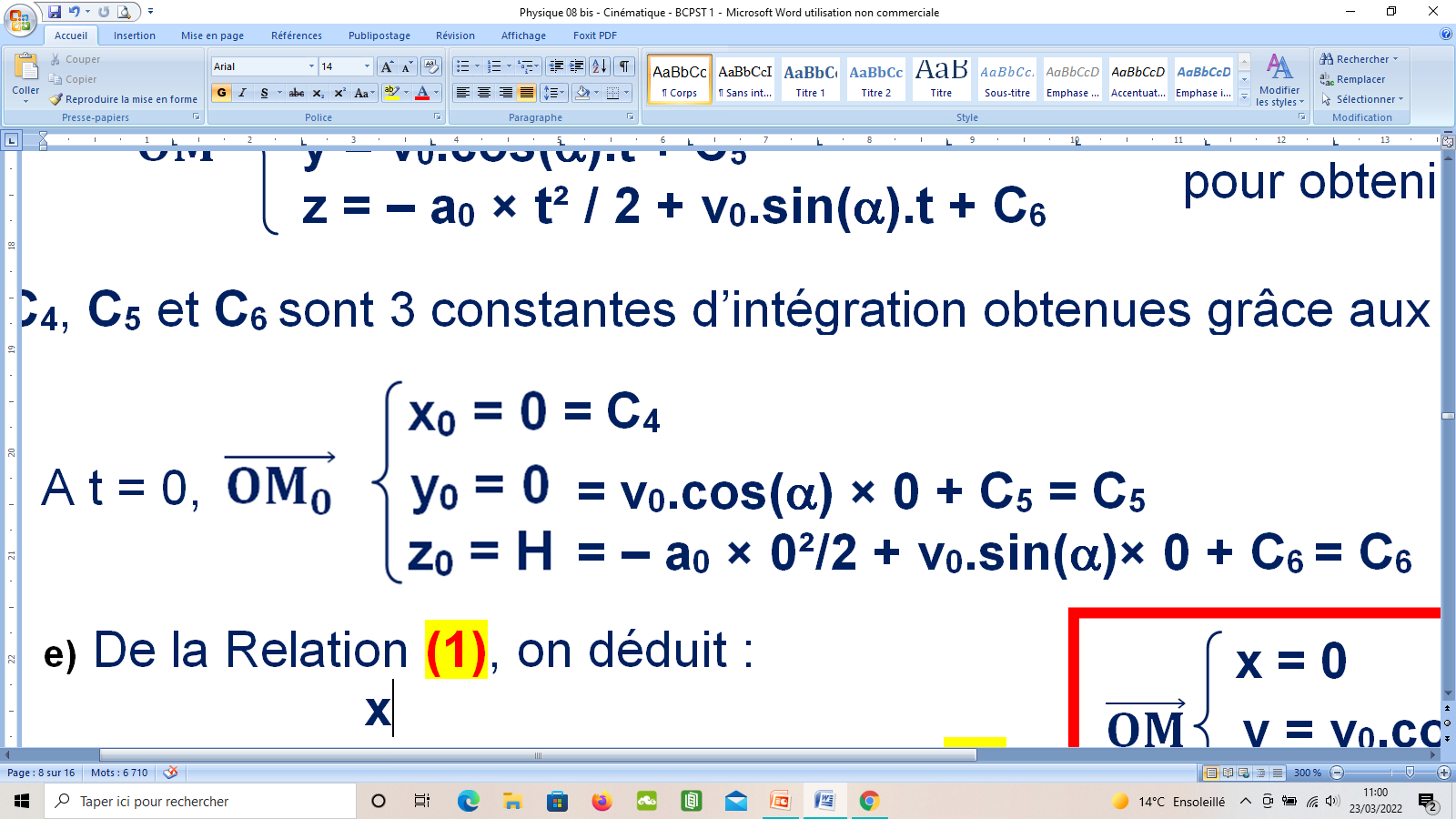 Or, à t = 0,
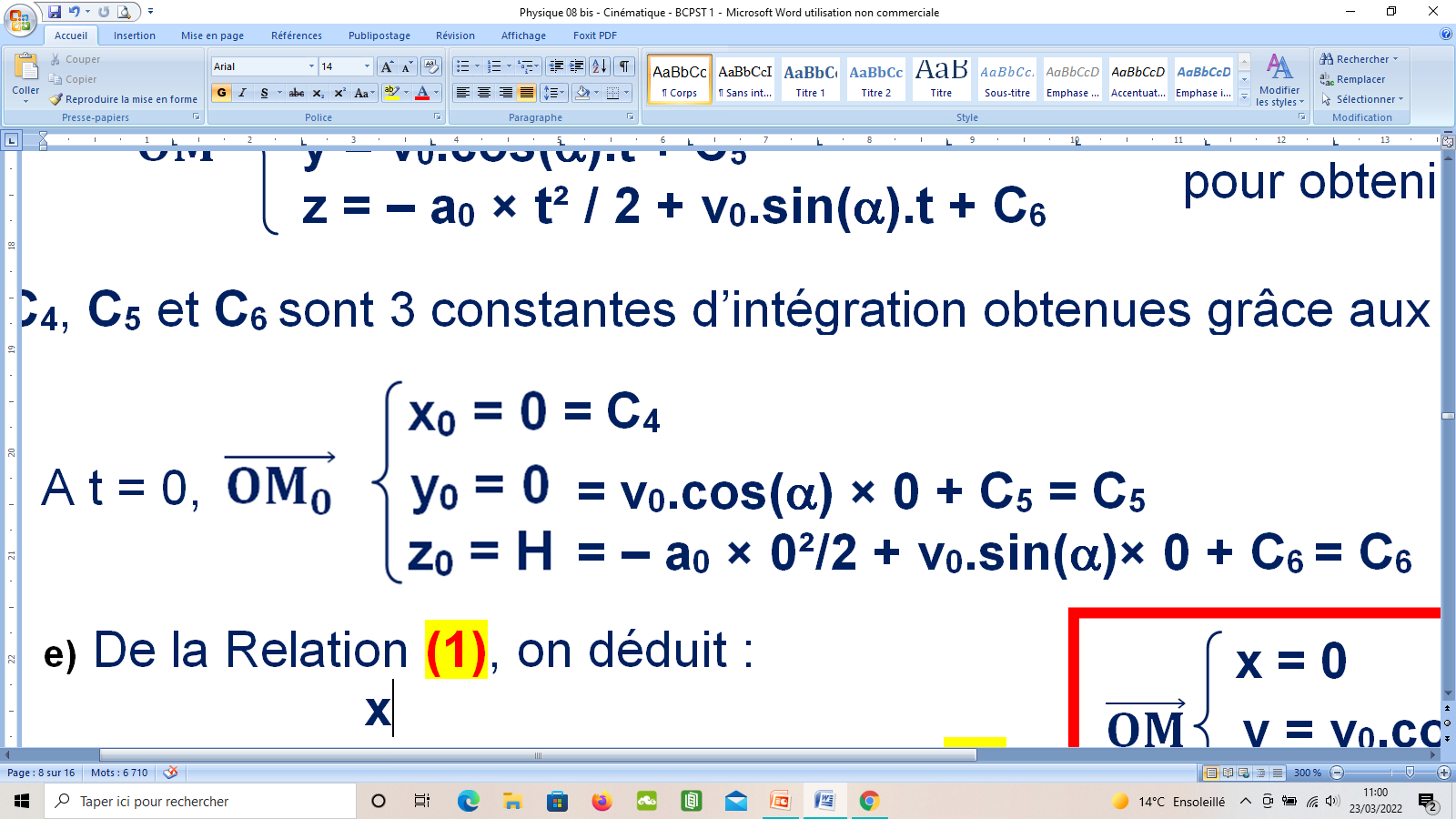 0²
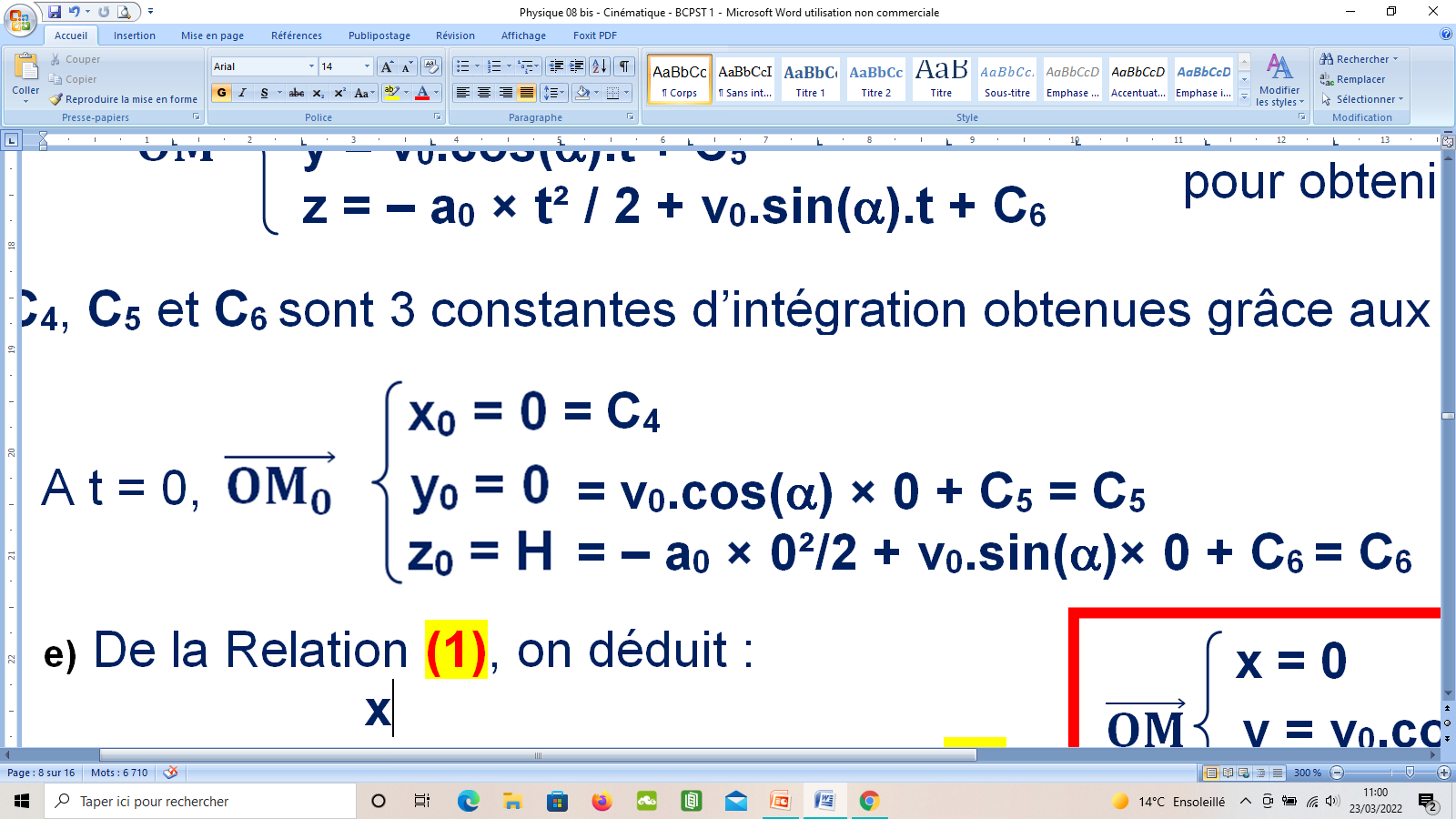 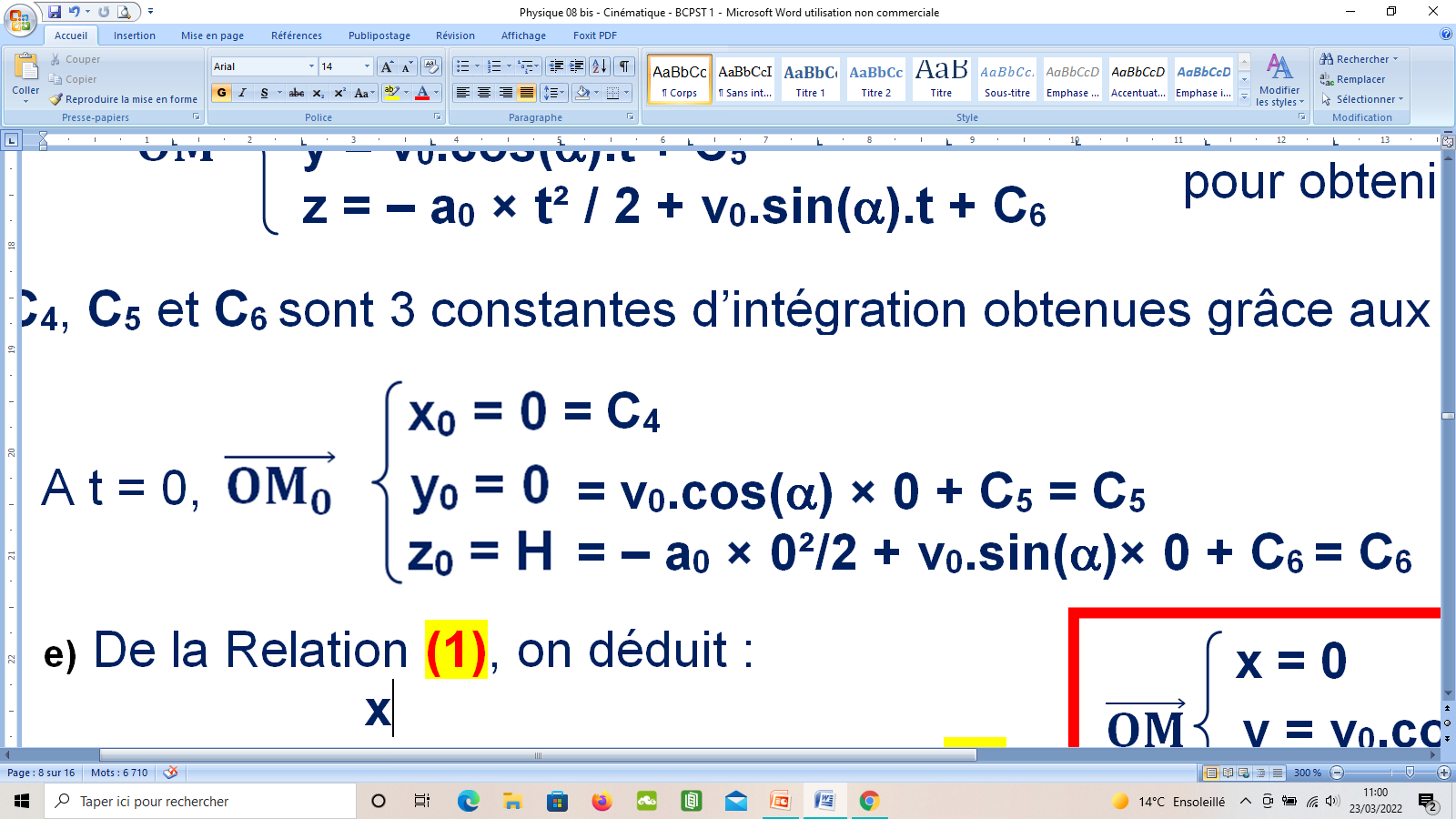 2
c) Donner les coordonnées du vecteur position         en fonction de a0, v0, a et t.
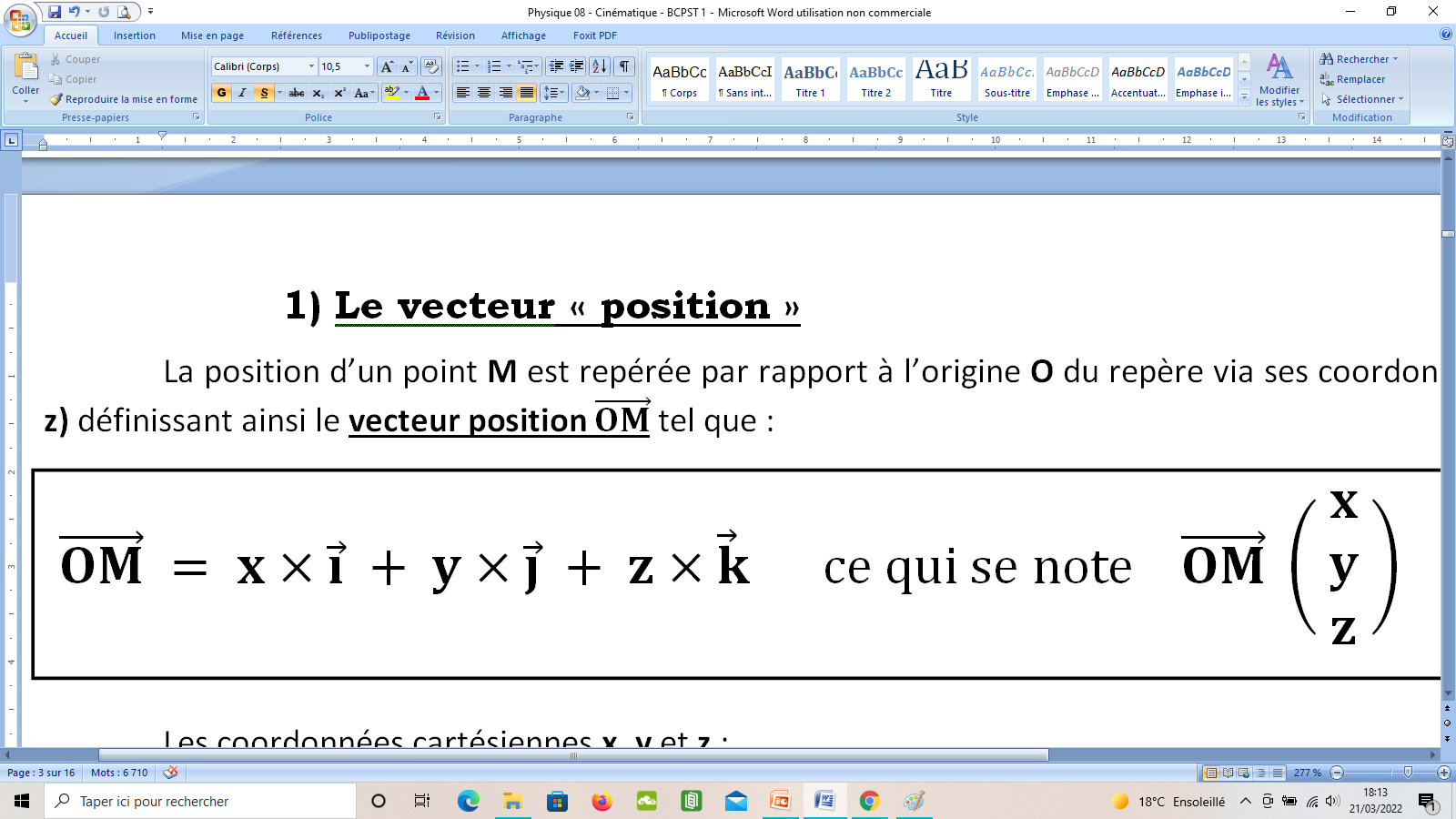 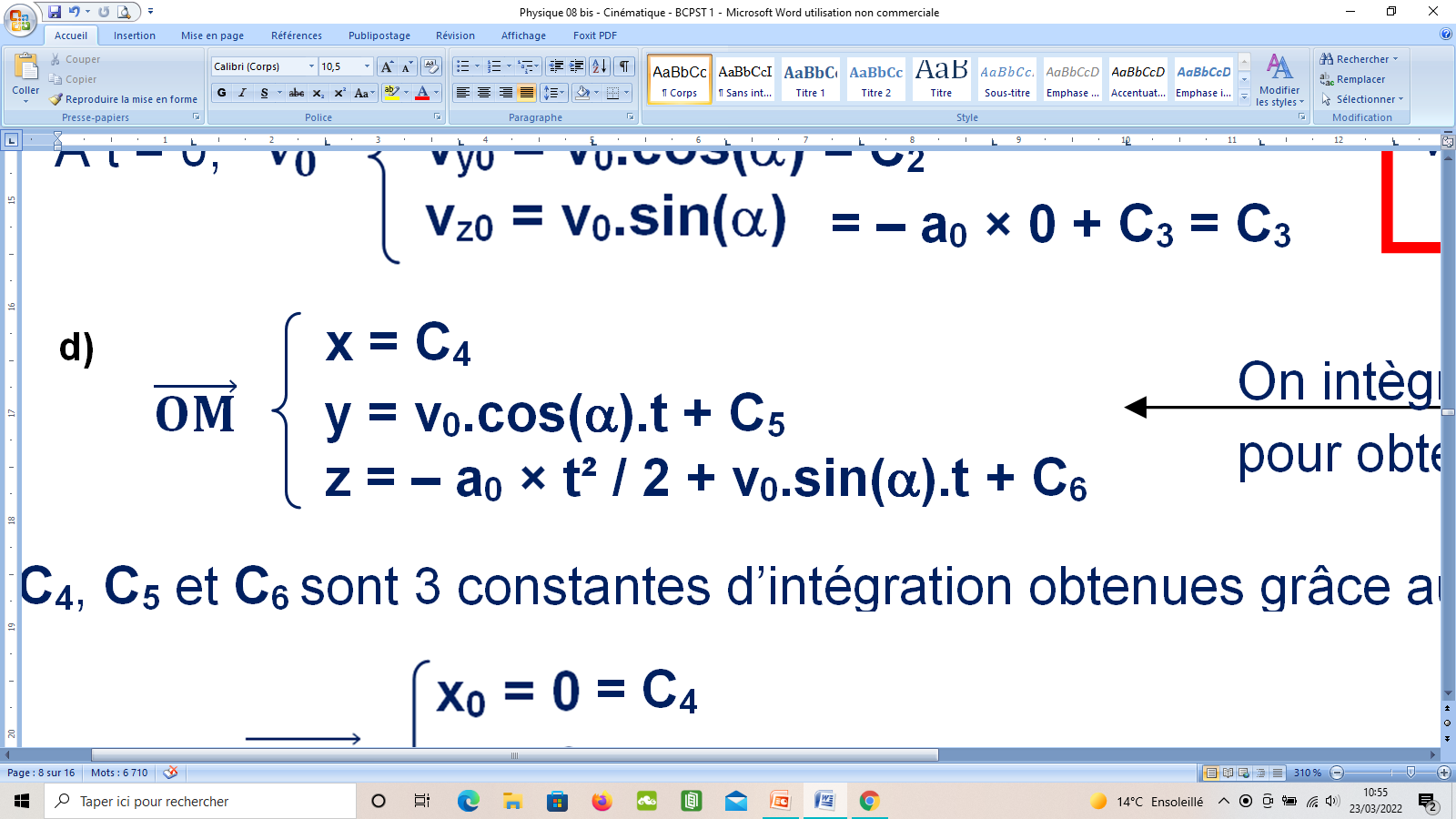 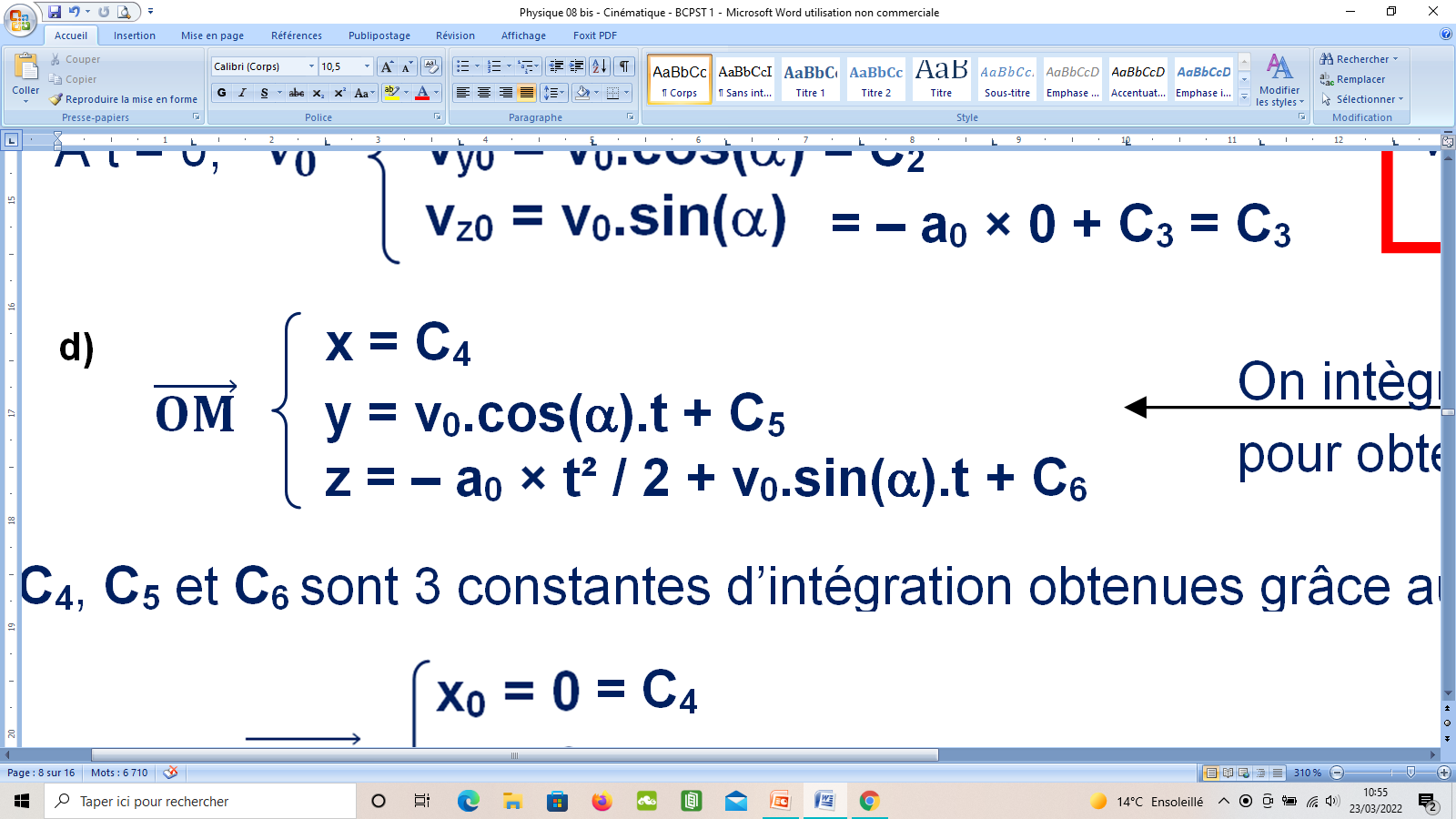 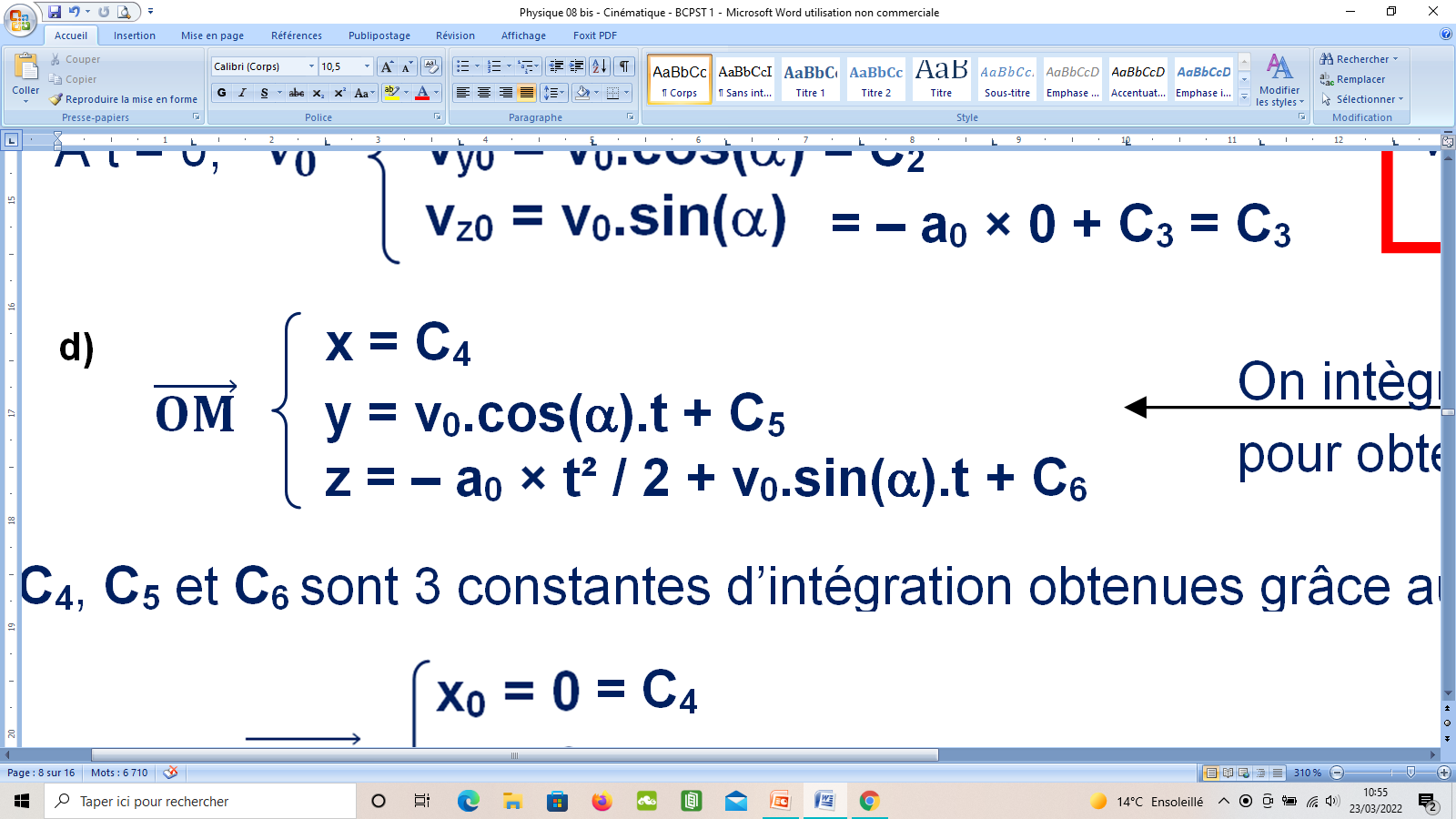 t²
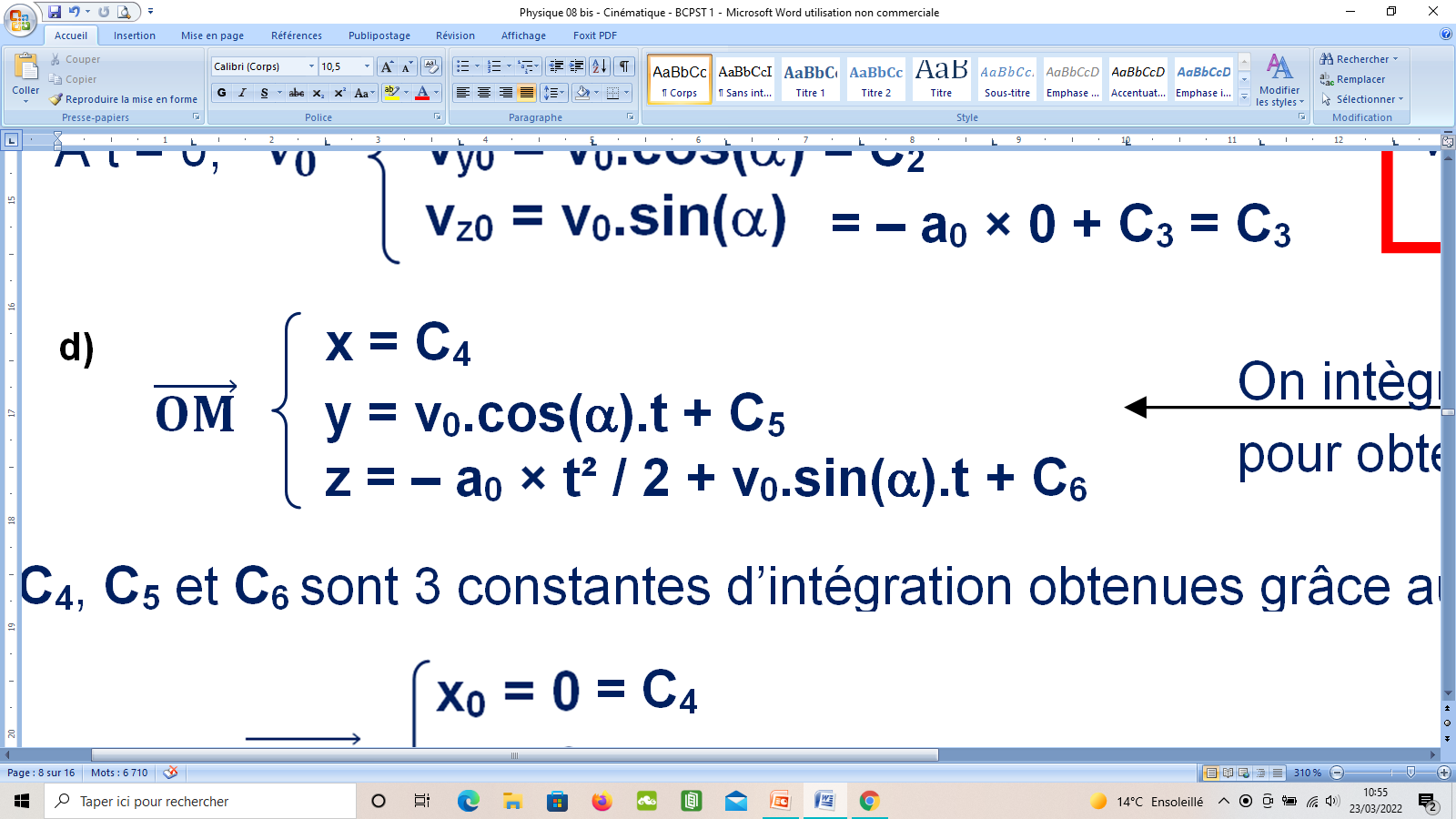 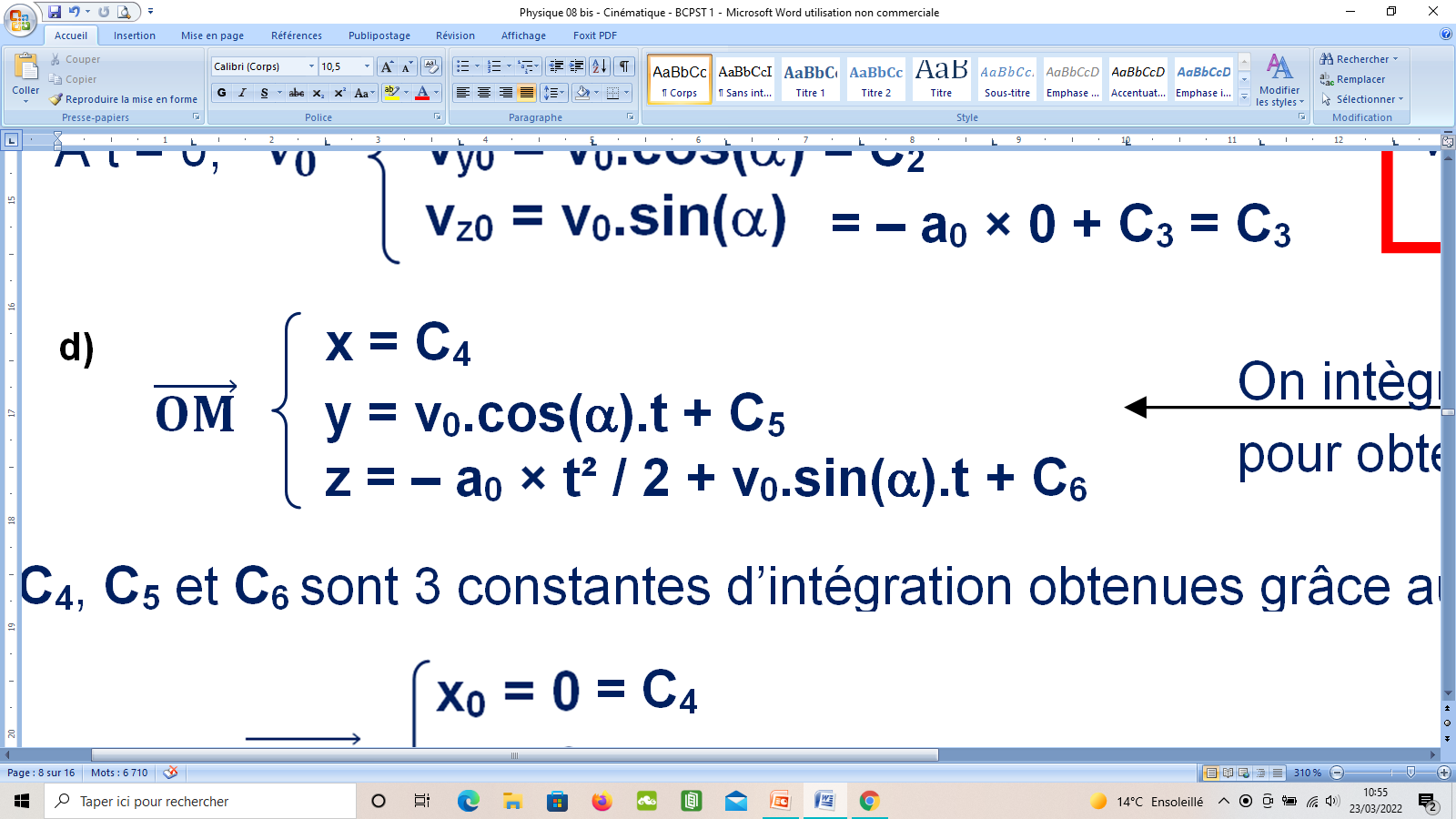 2
C4, C5 et C6 sont 3 constantes d’intégration obtenues grâce aux conditions initiales sur       .
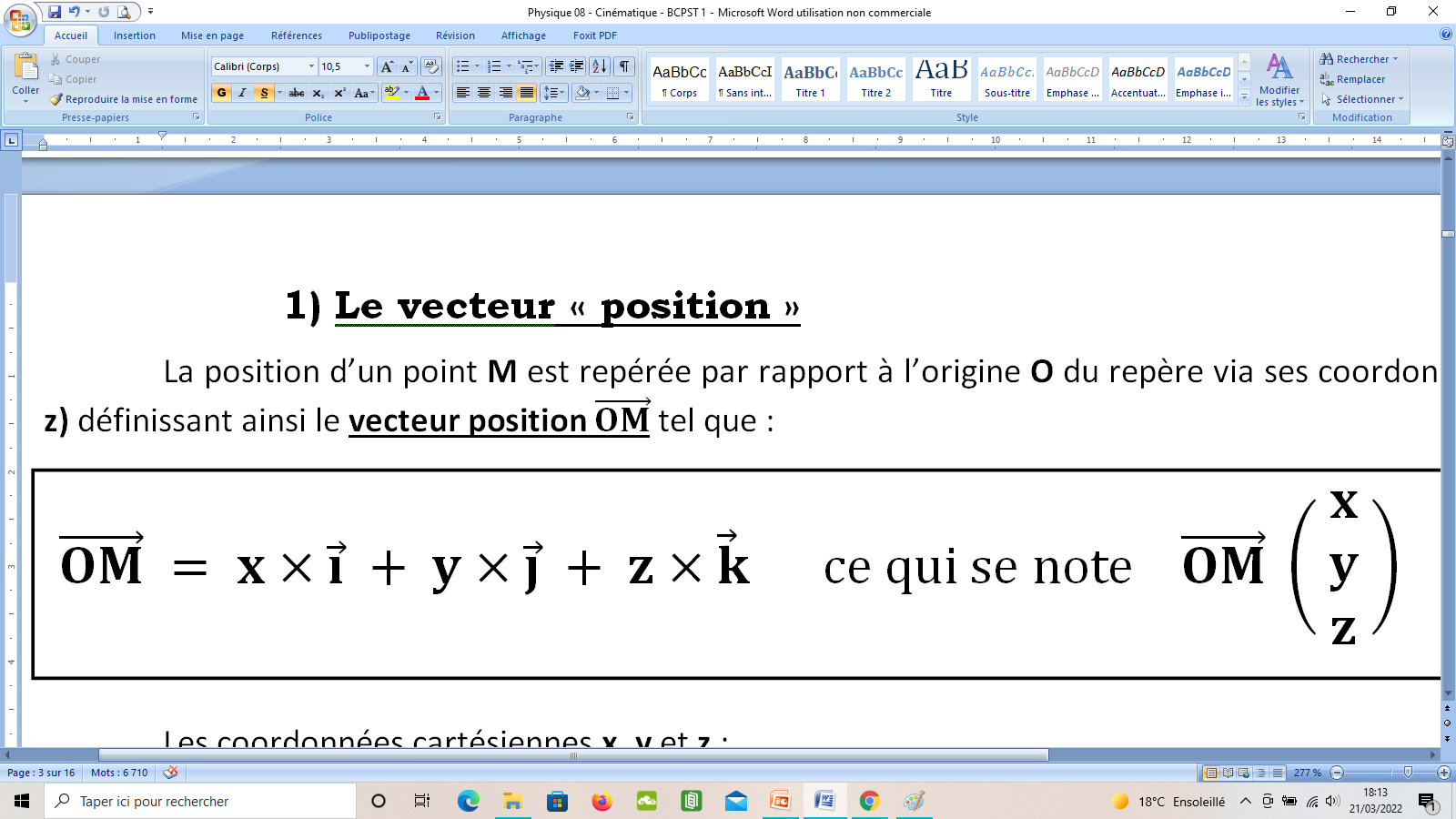 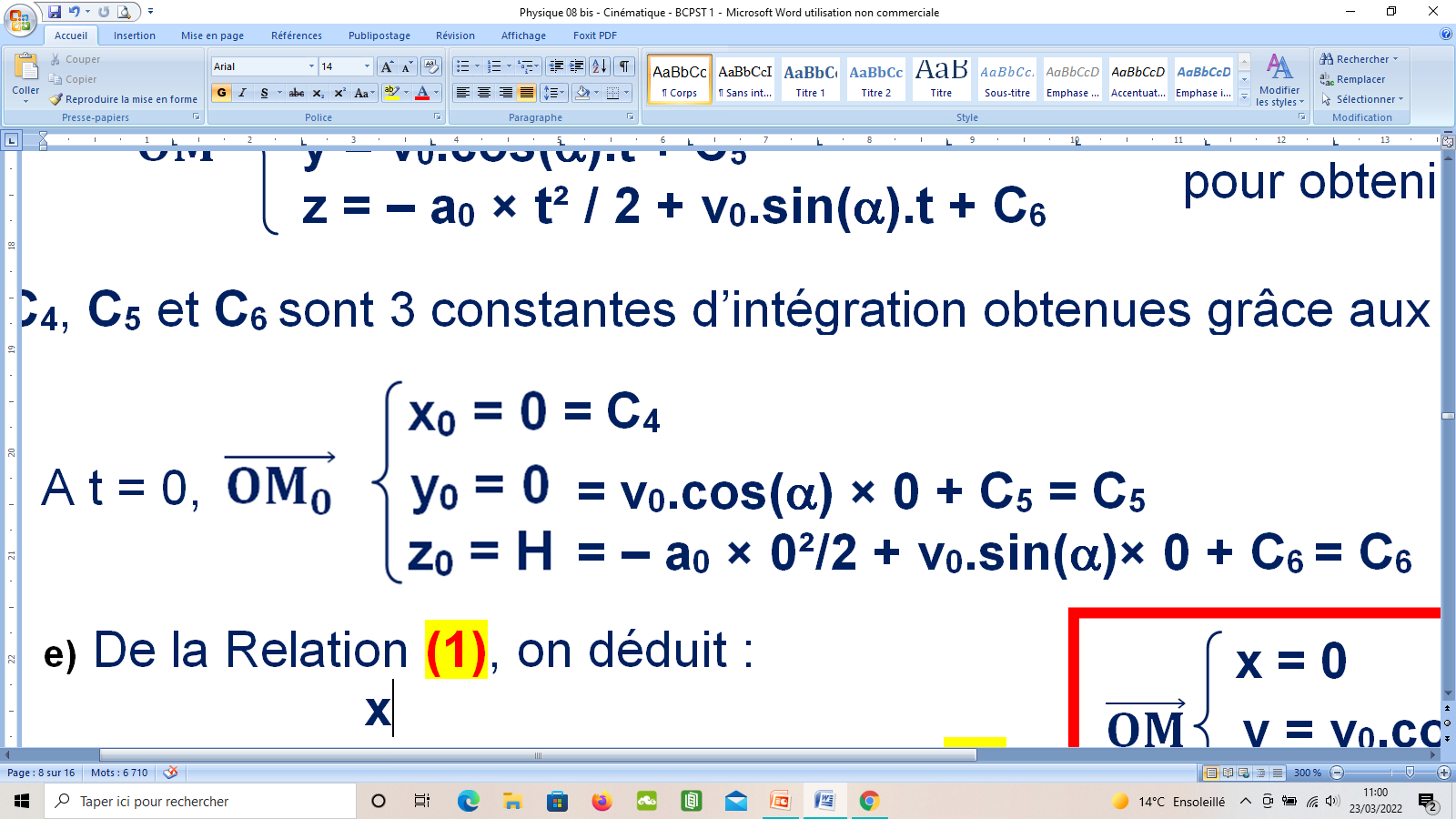 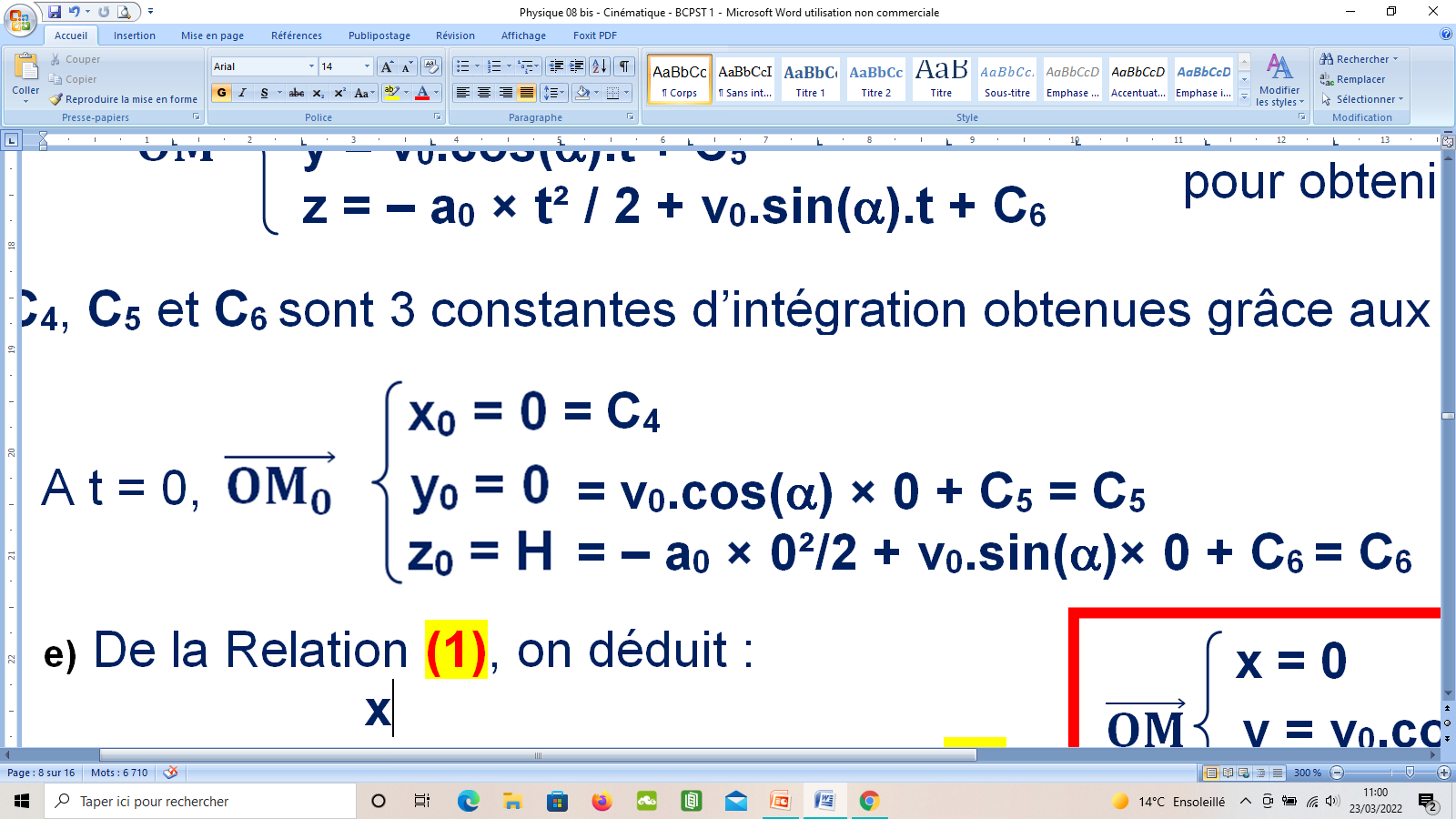 Or, à t = 0,
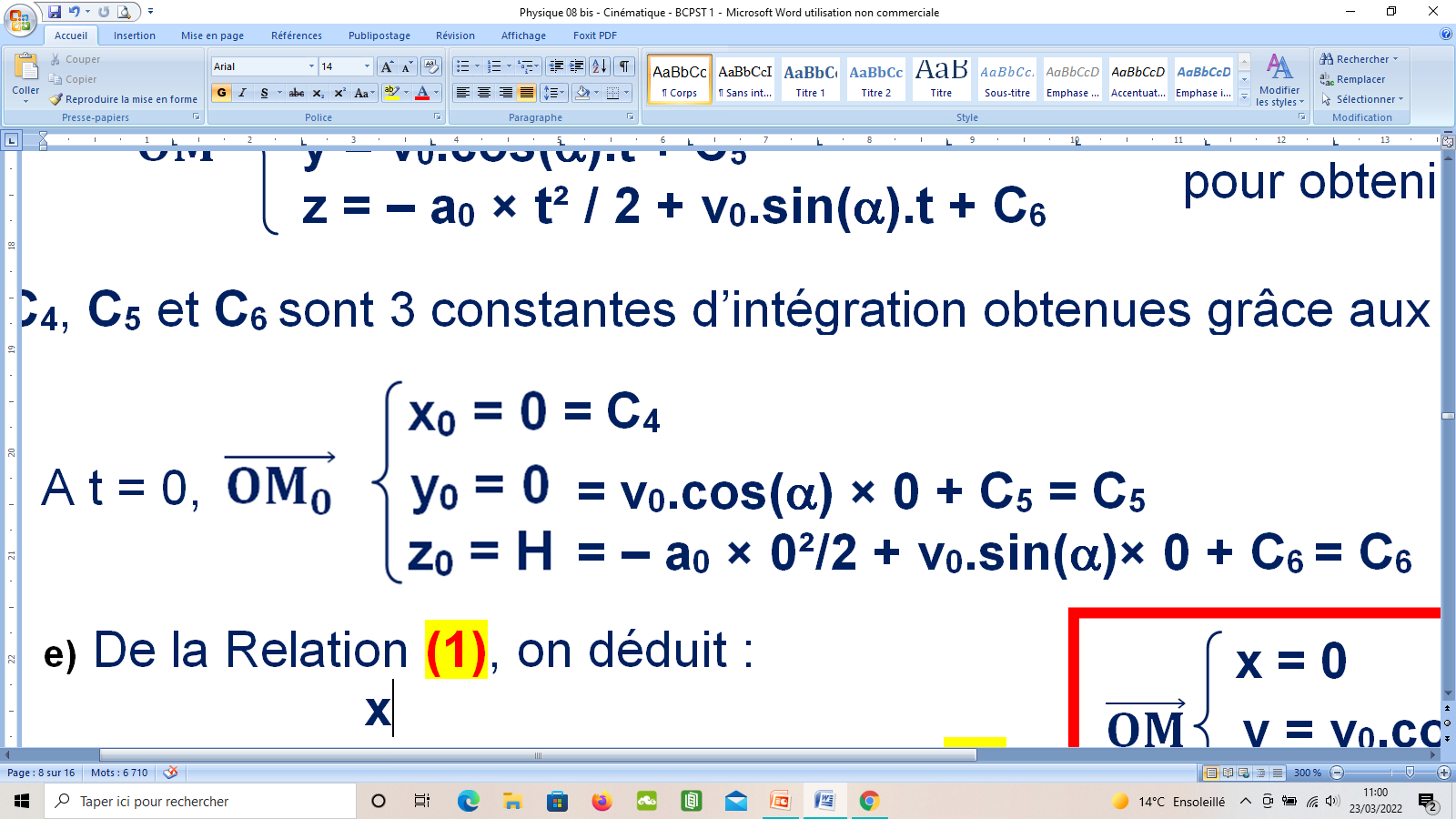 0²
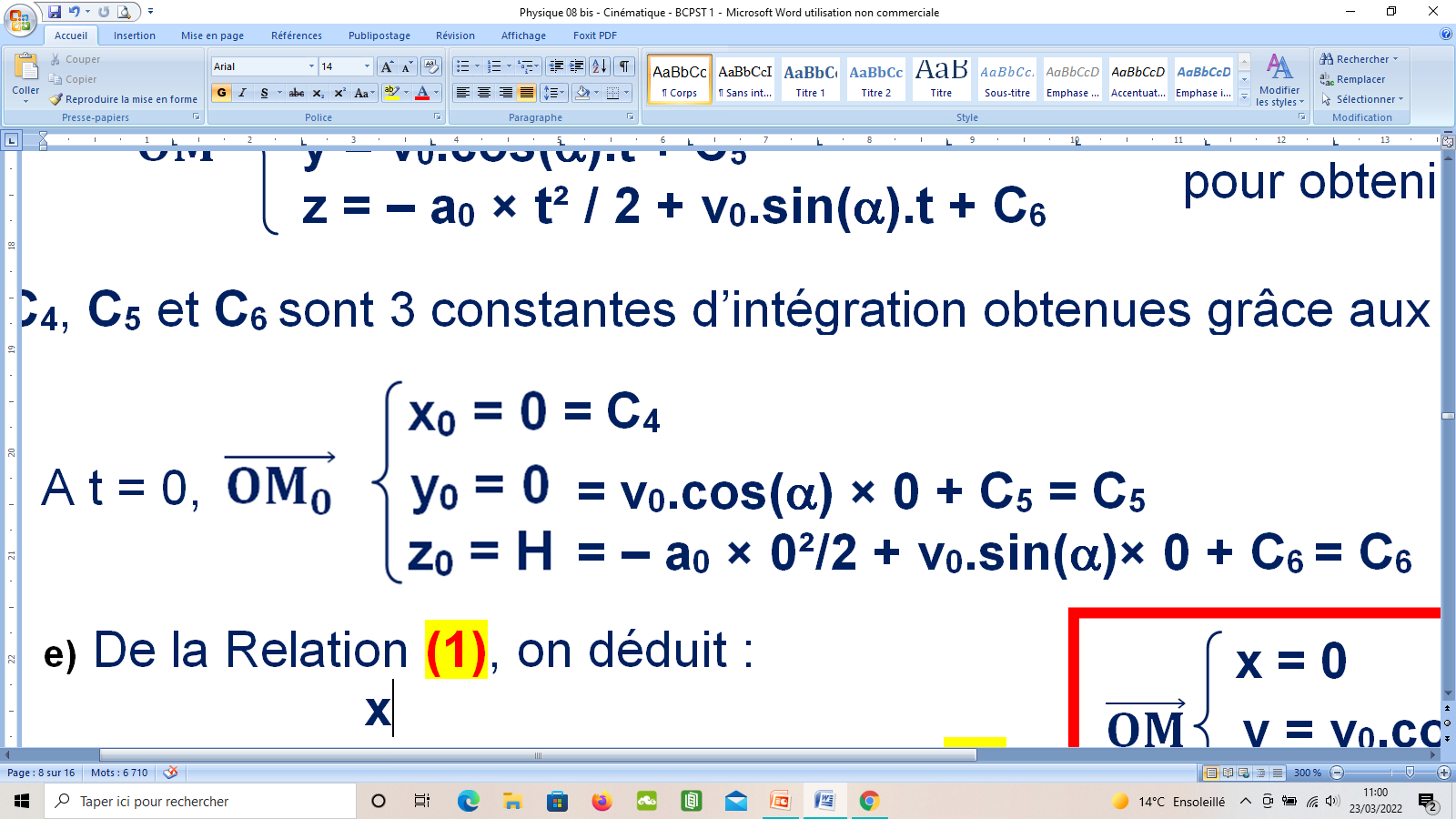 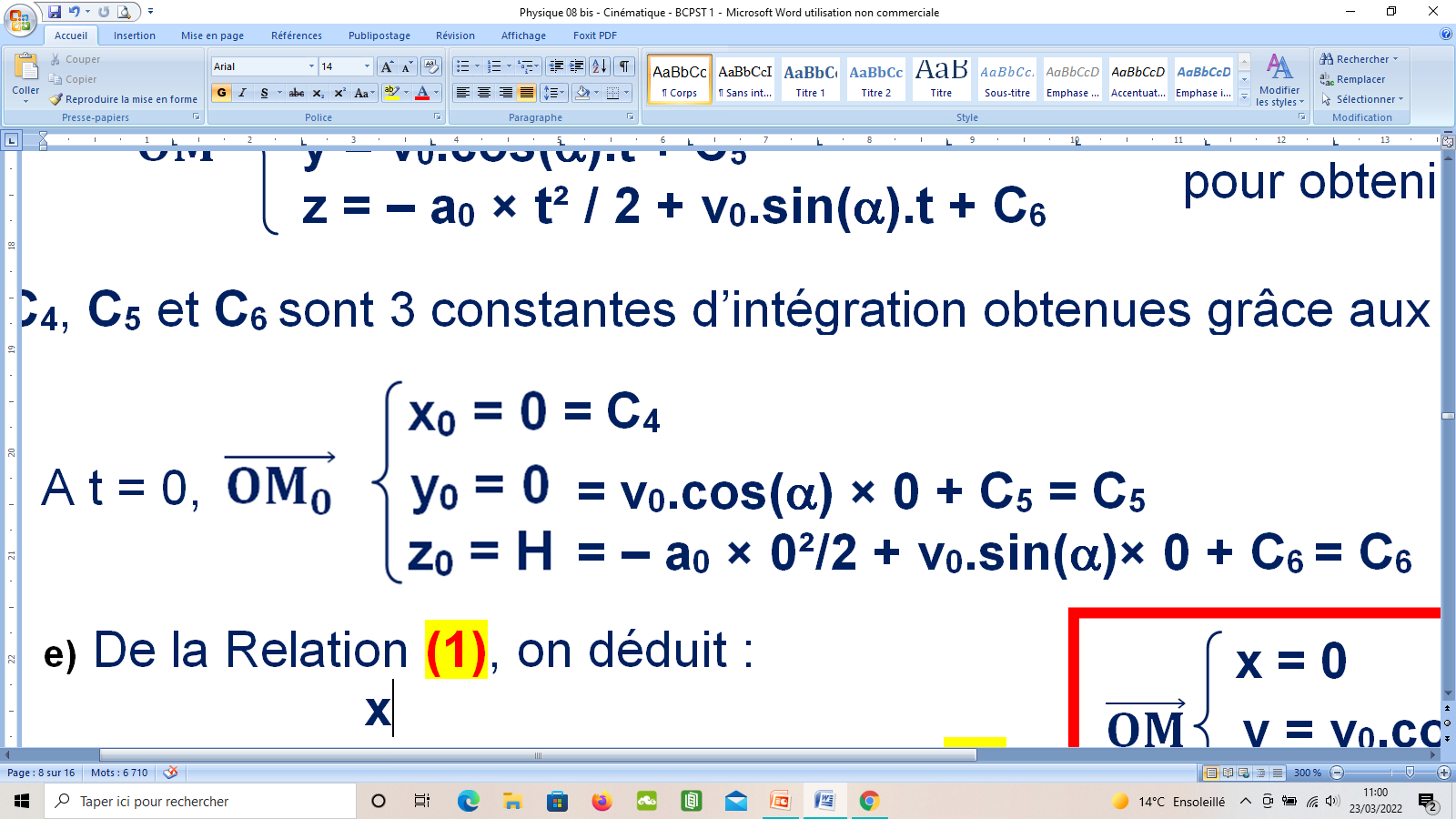 2
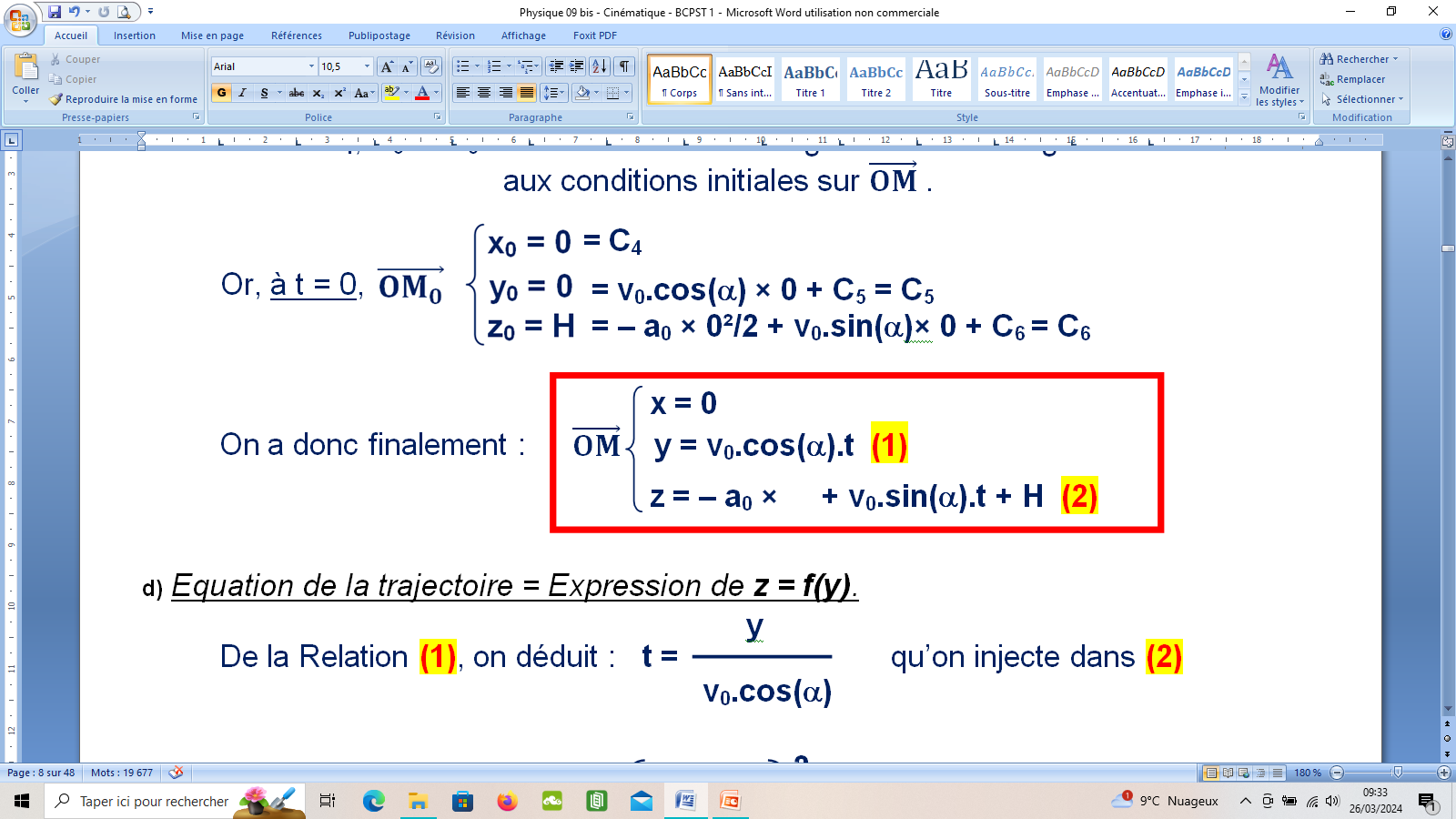 Et finalement,
t²
2
d) Donner l’équation de la trajectoire du point M.
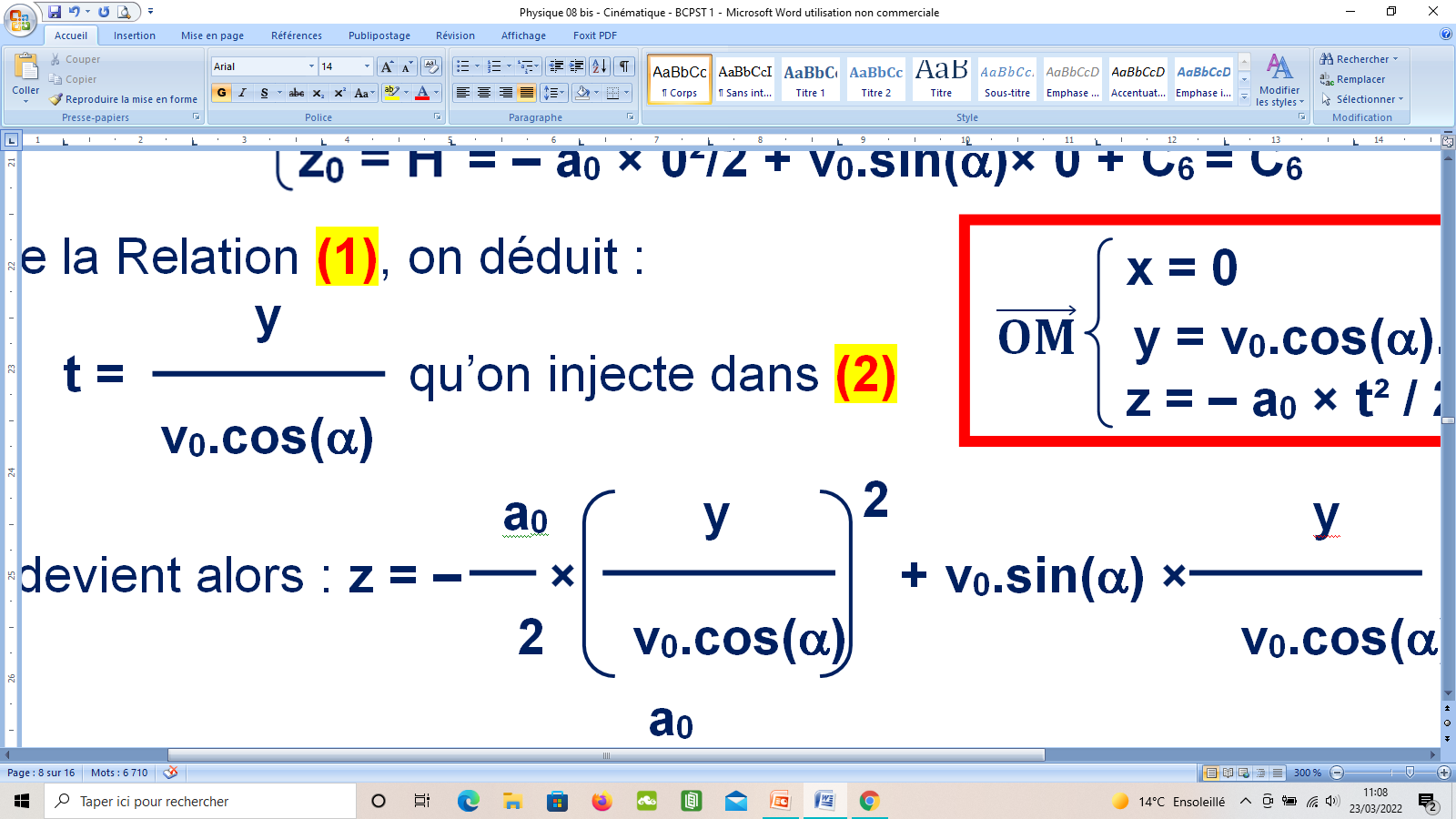 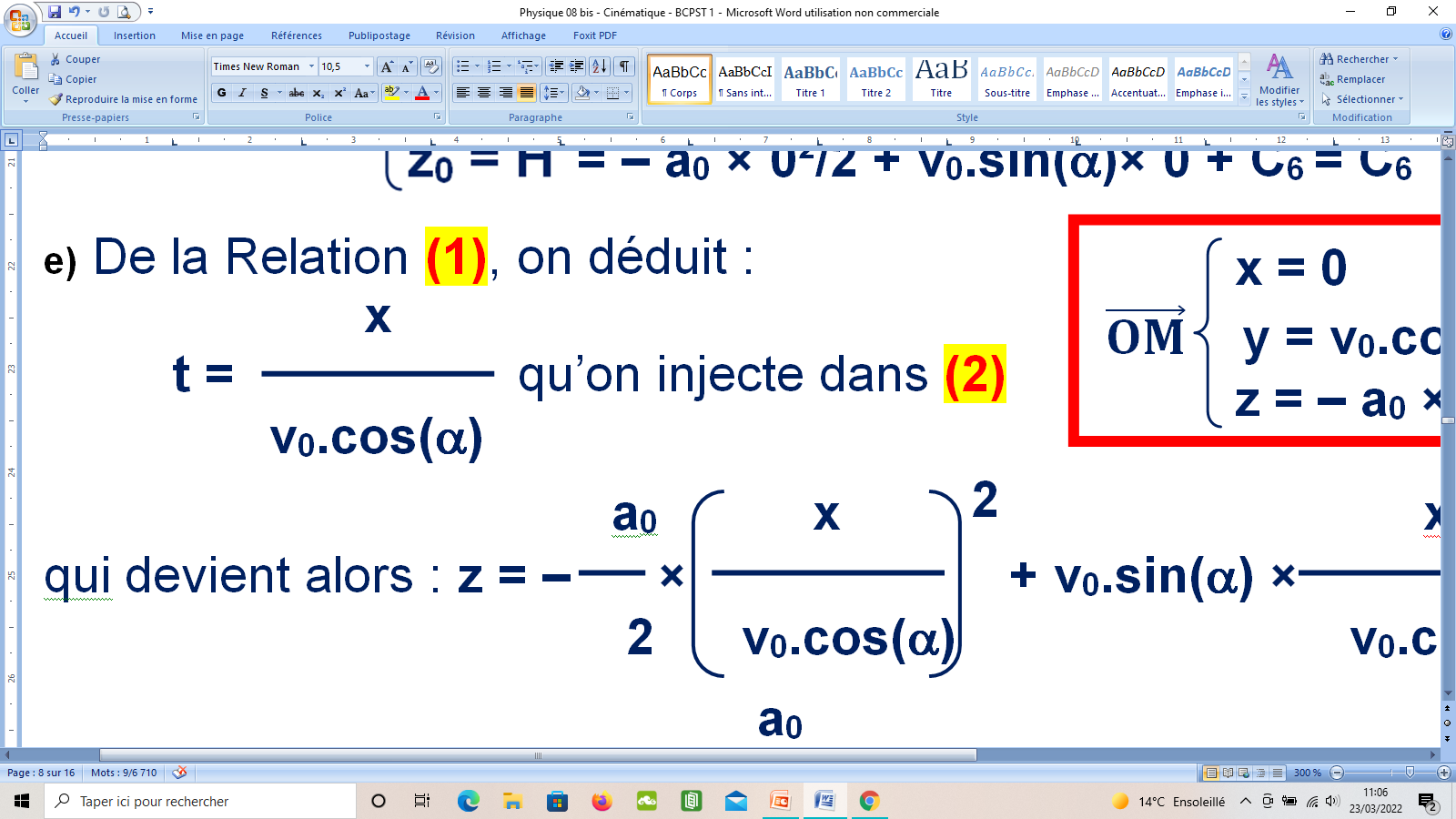 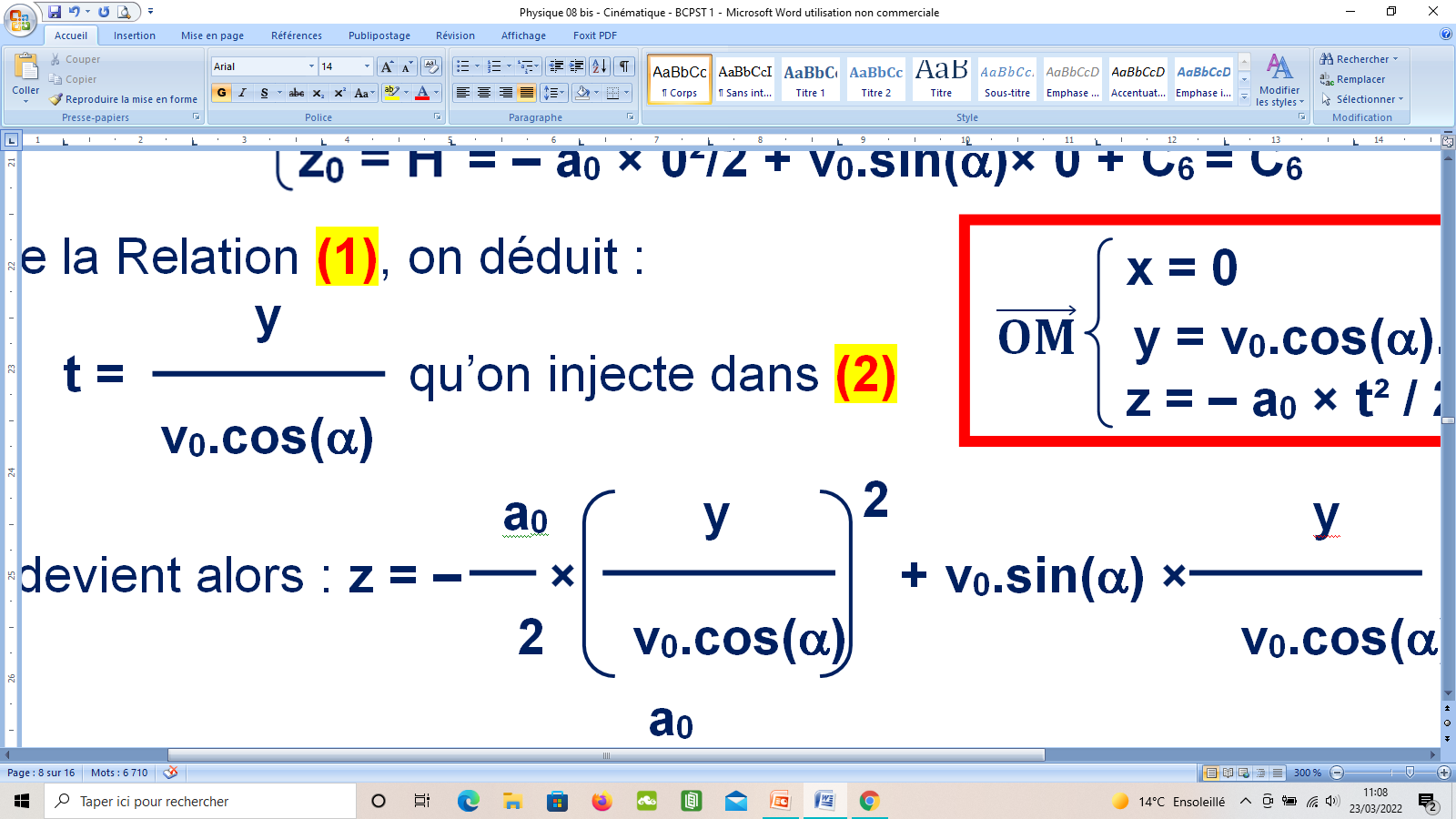 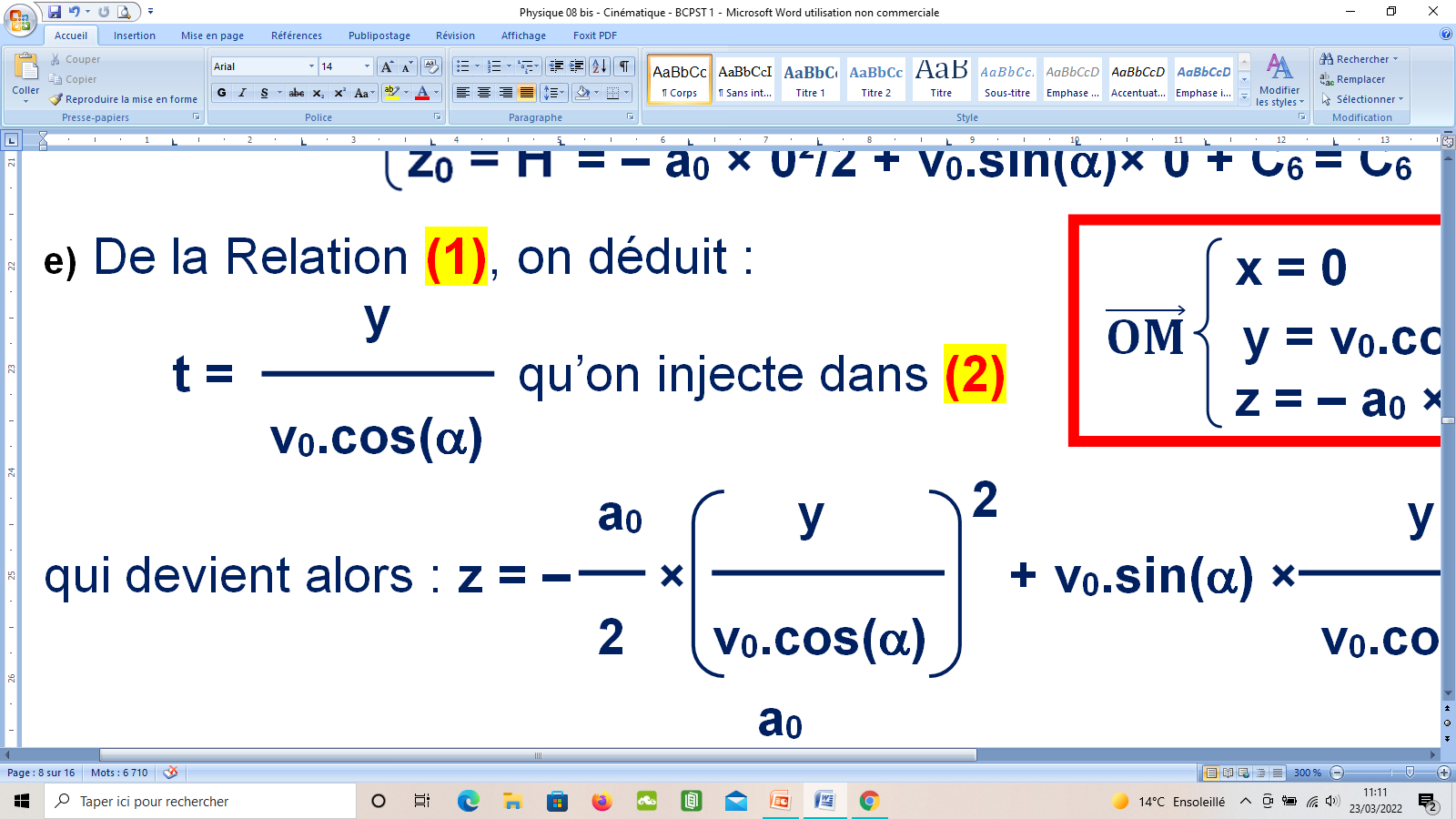 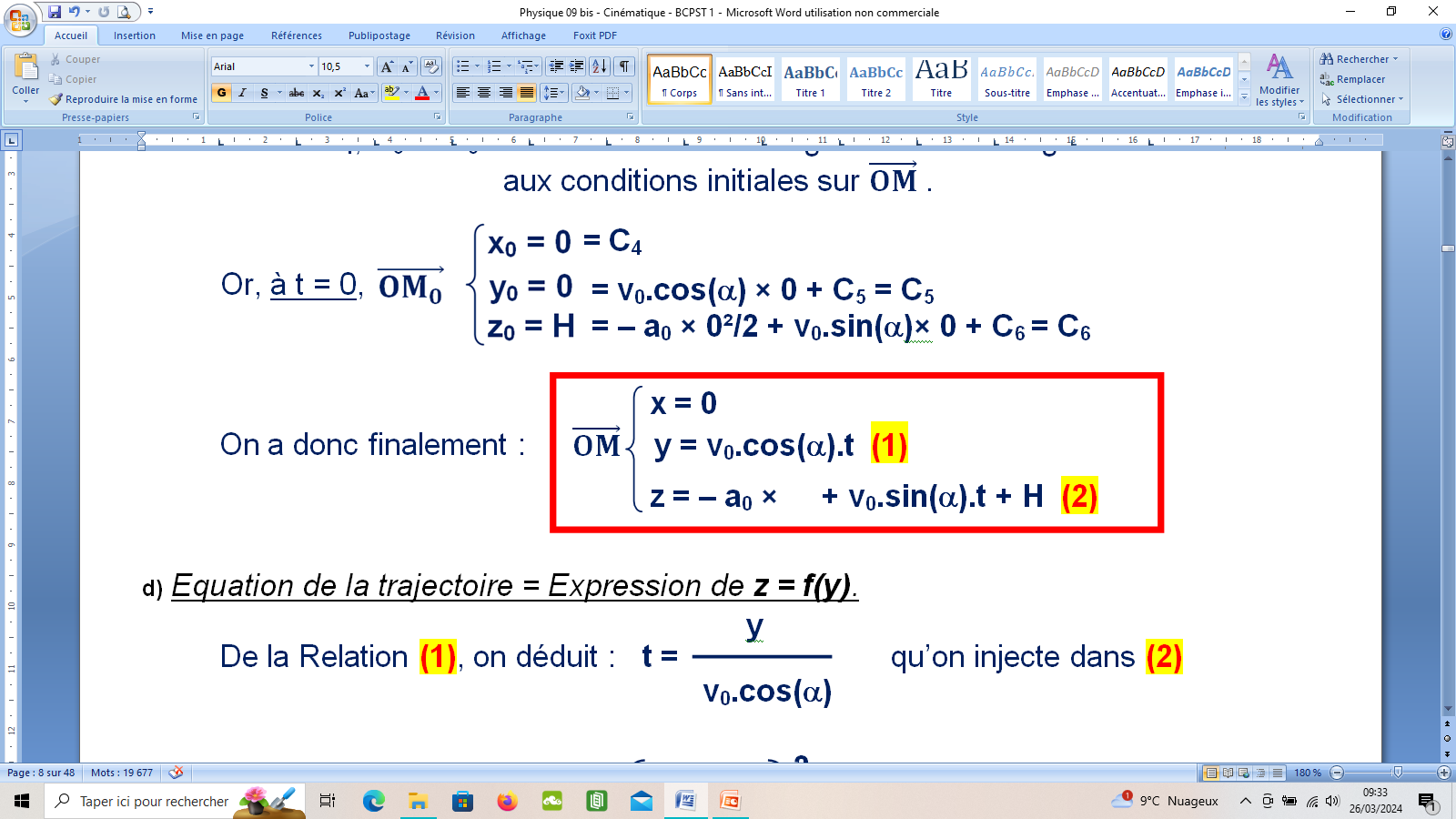 Et finalement,
t²
2
d) Donner l’équation de la trajectoire du point M.
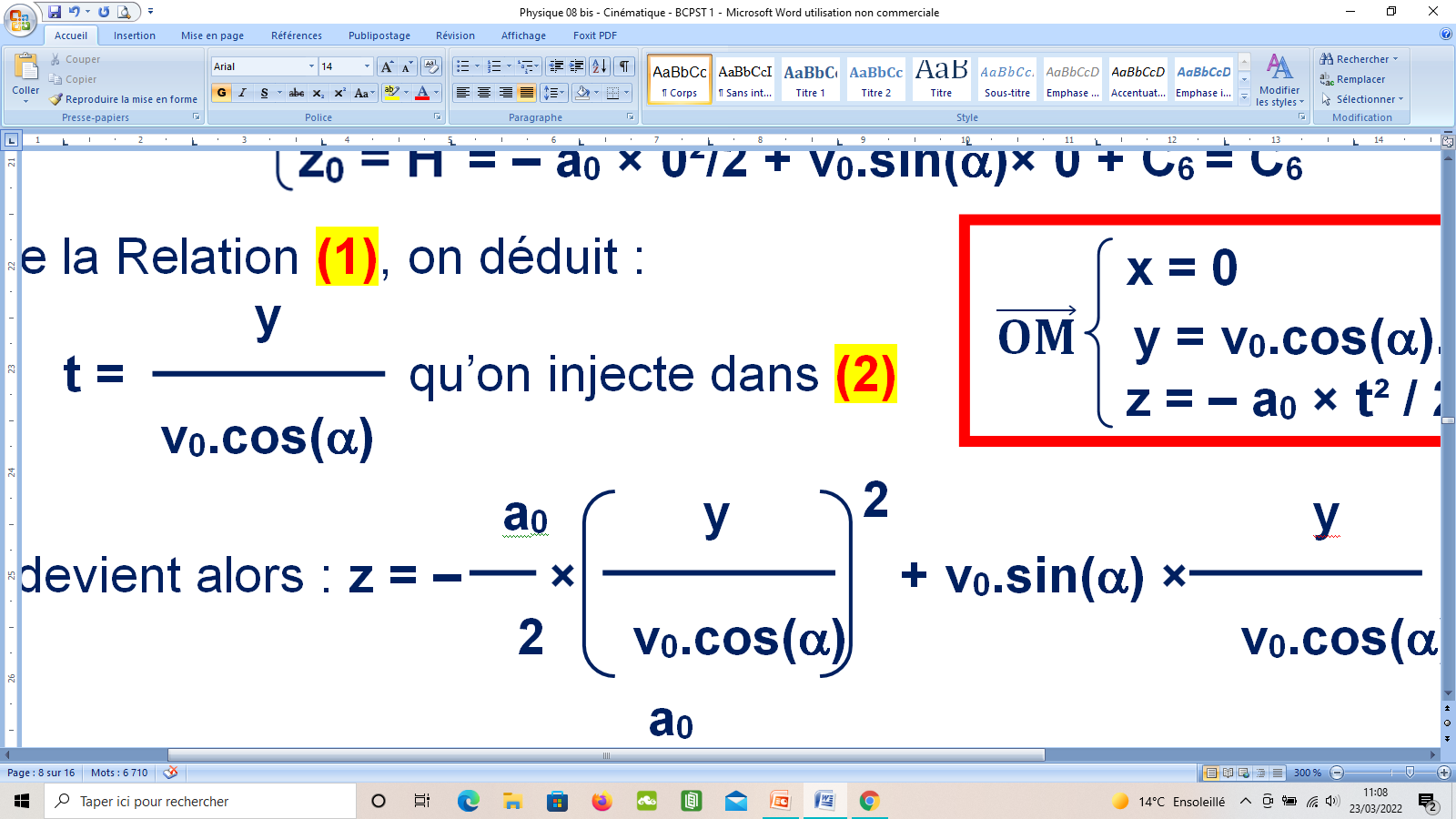 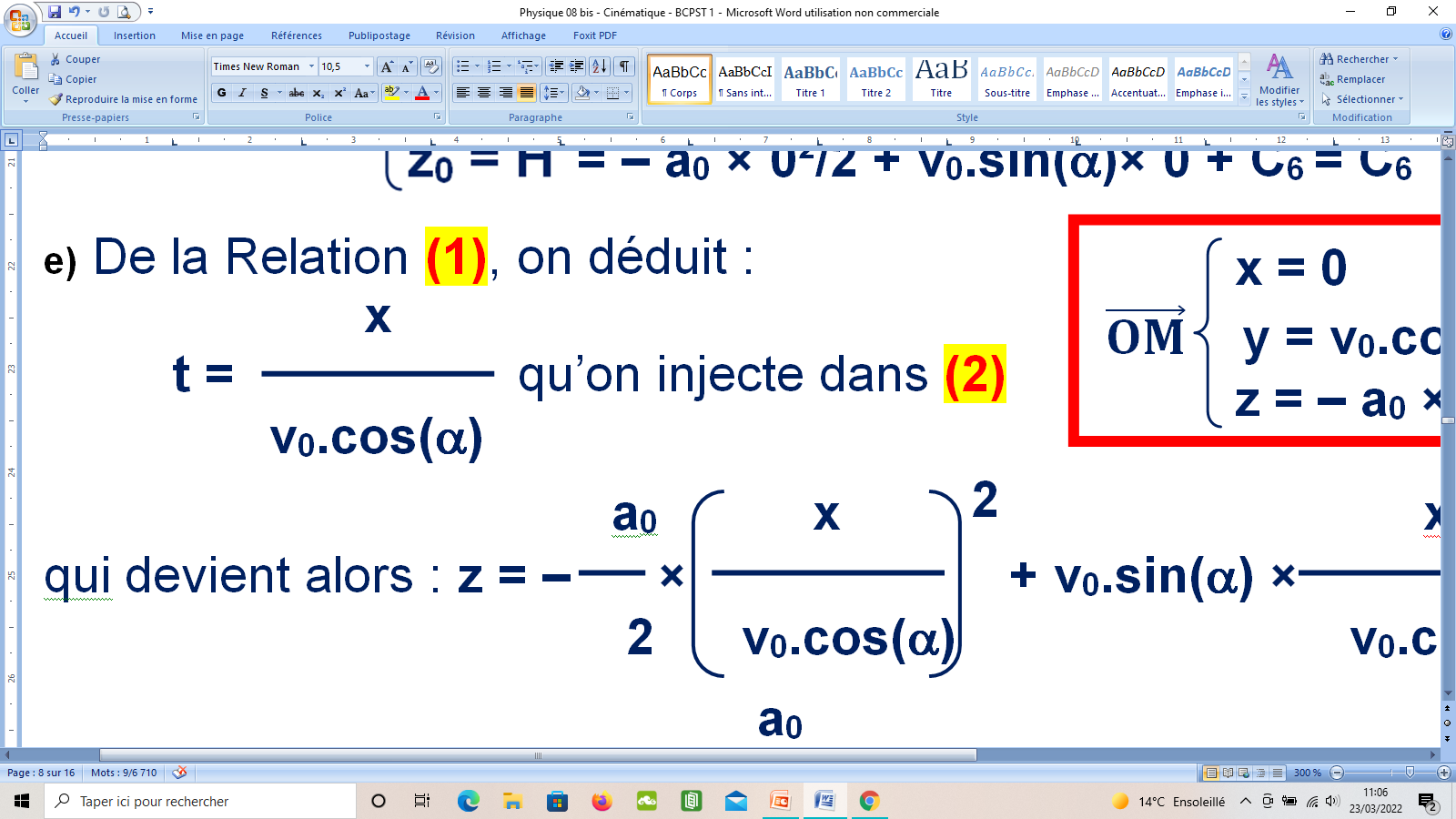 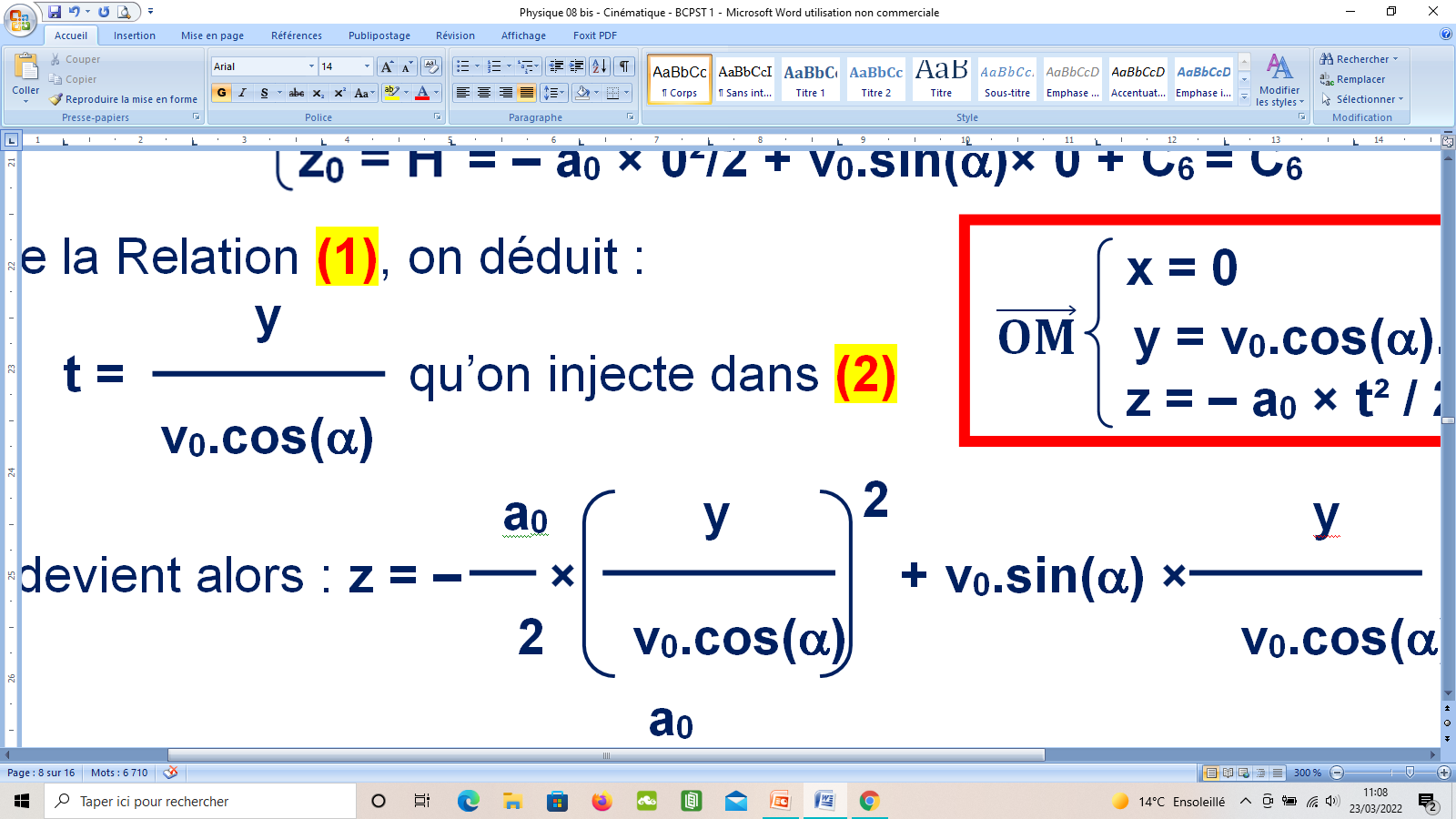 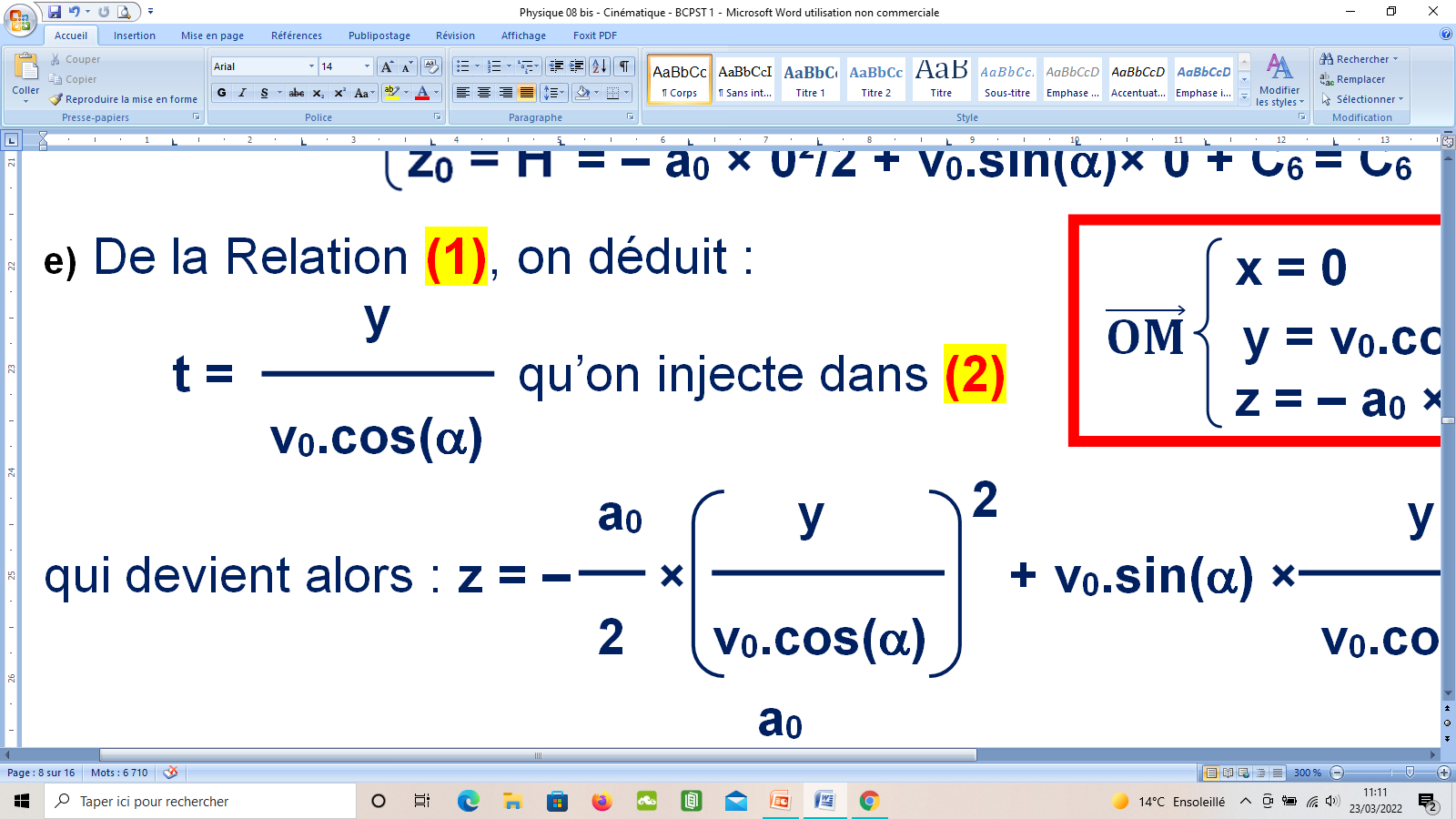 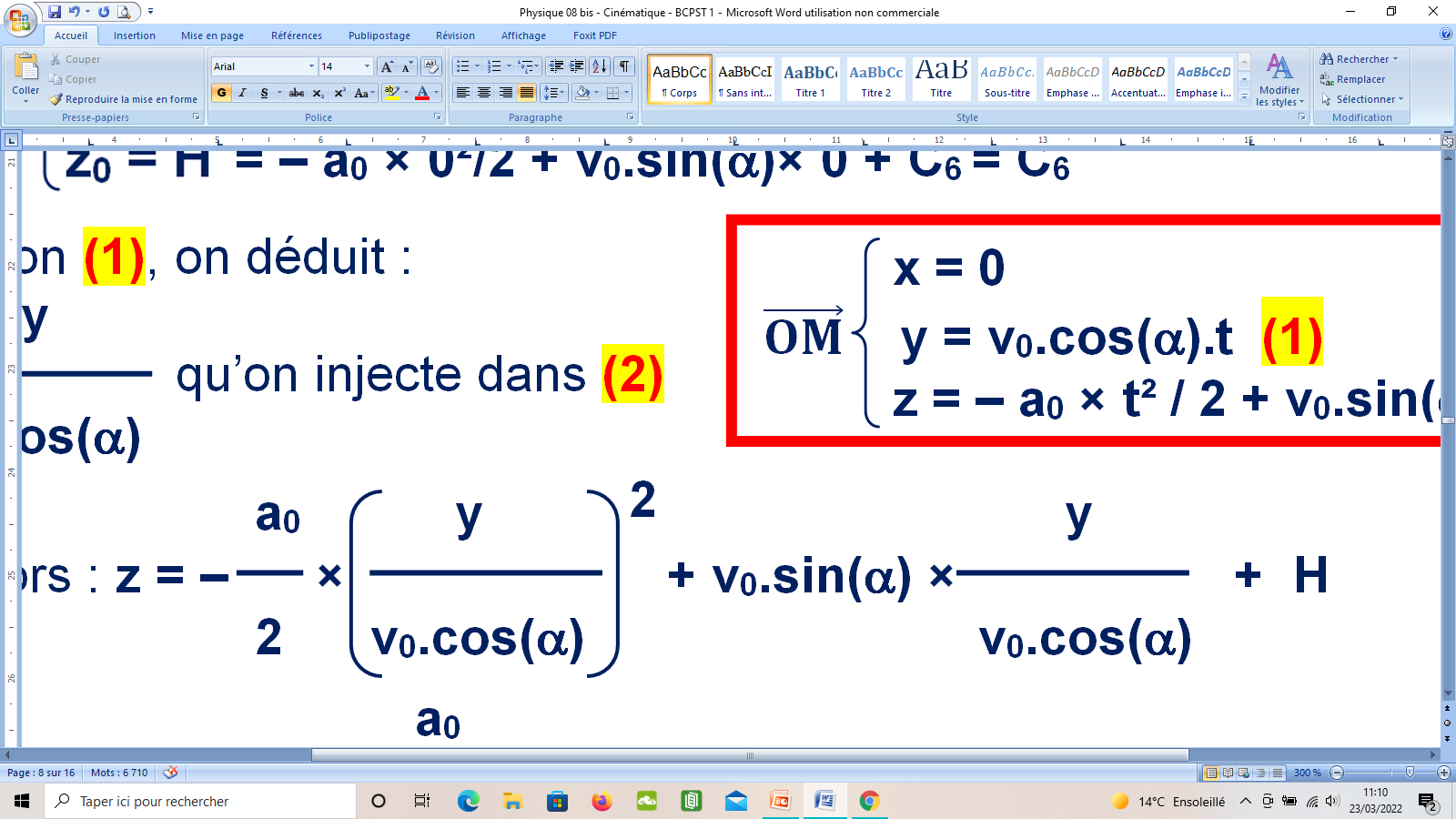 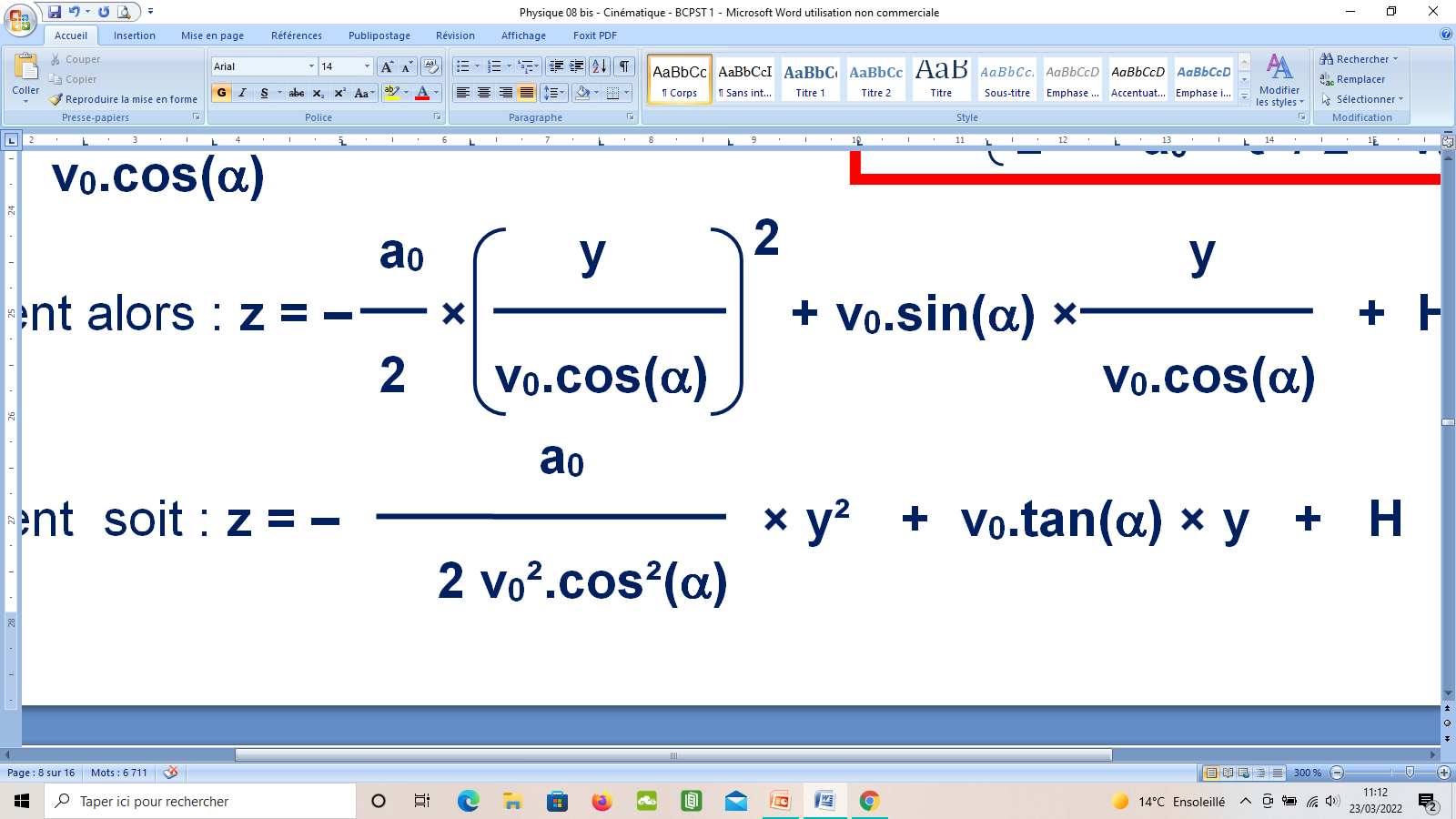 B
C
A
Equation du type : z = A y² + B y + C avec A < 0
 Parabole renversée